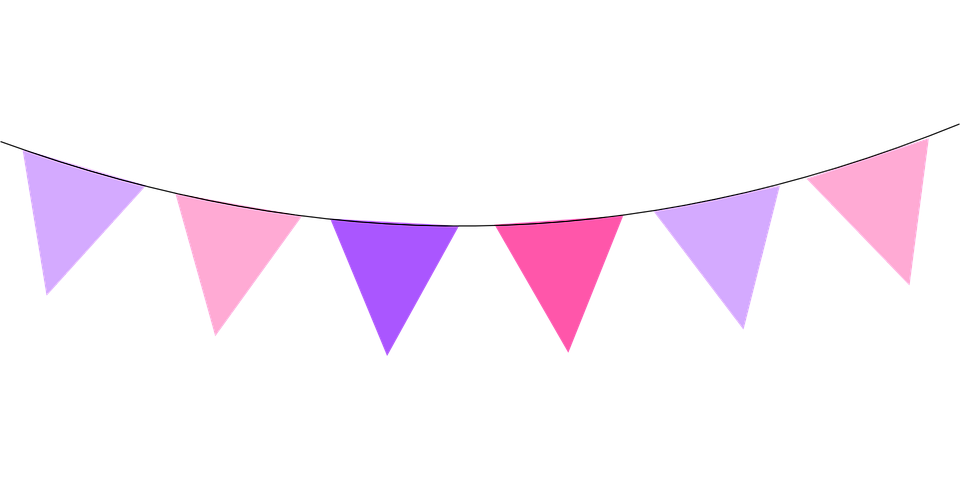 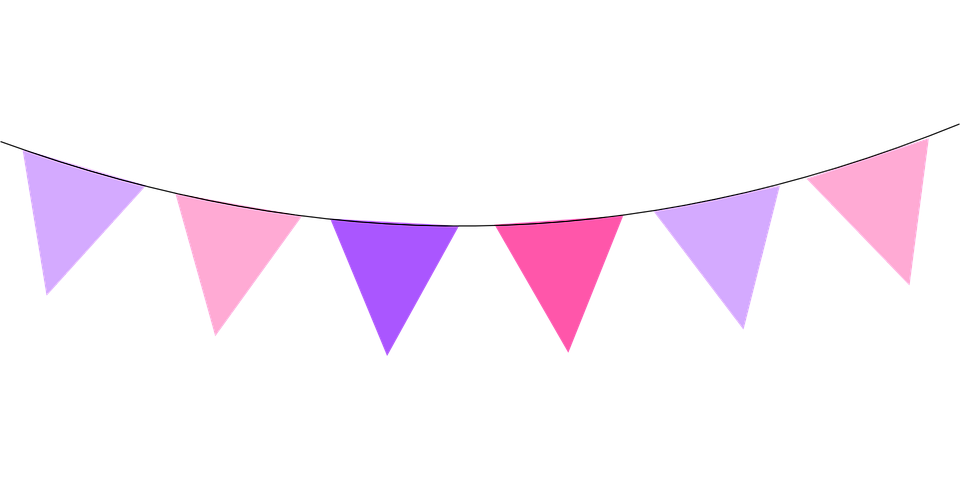 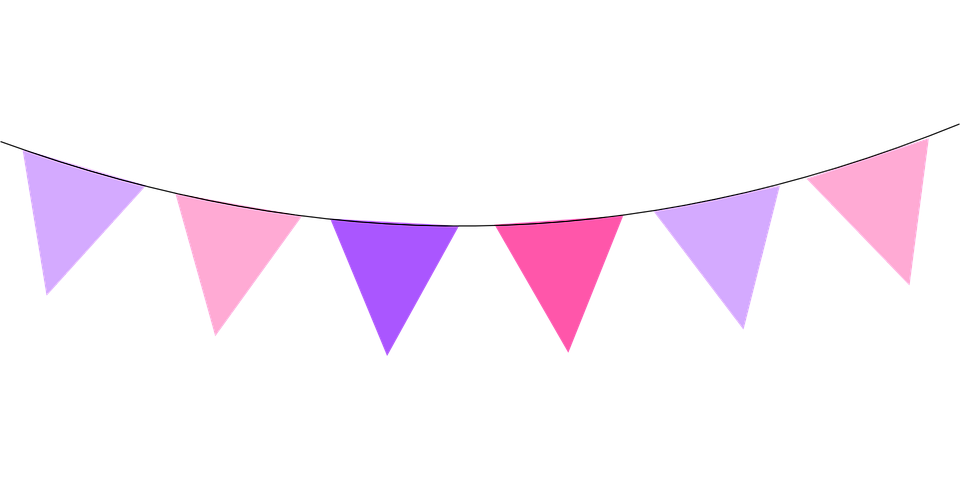 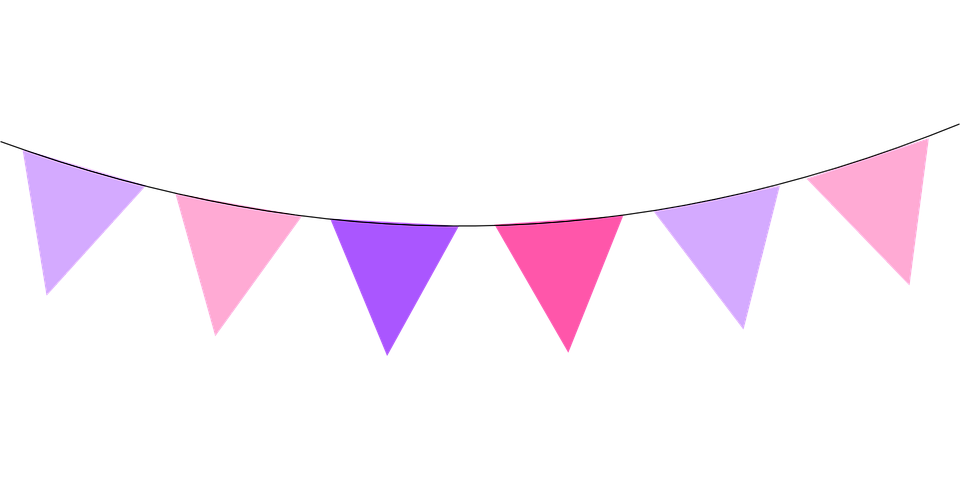 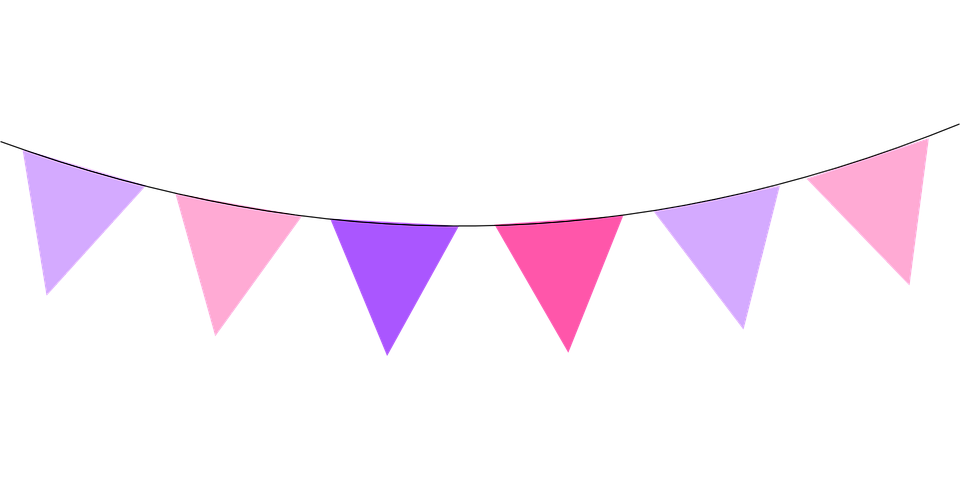 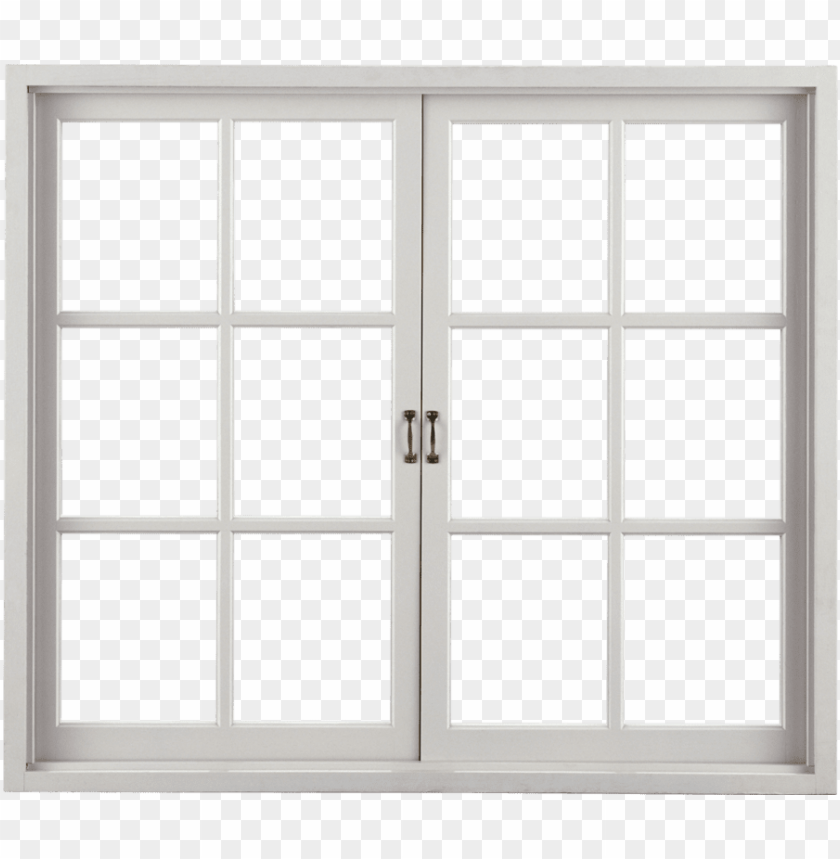 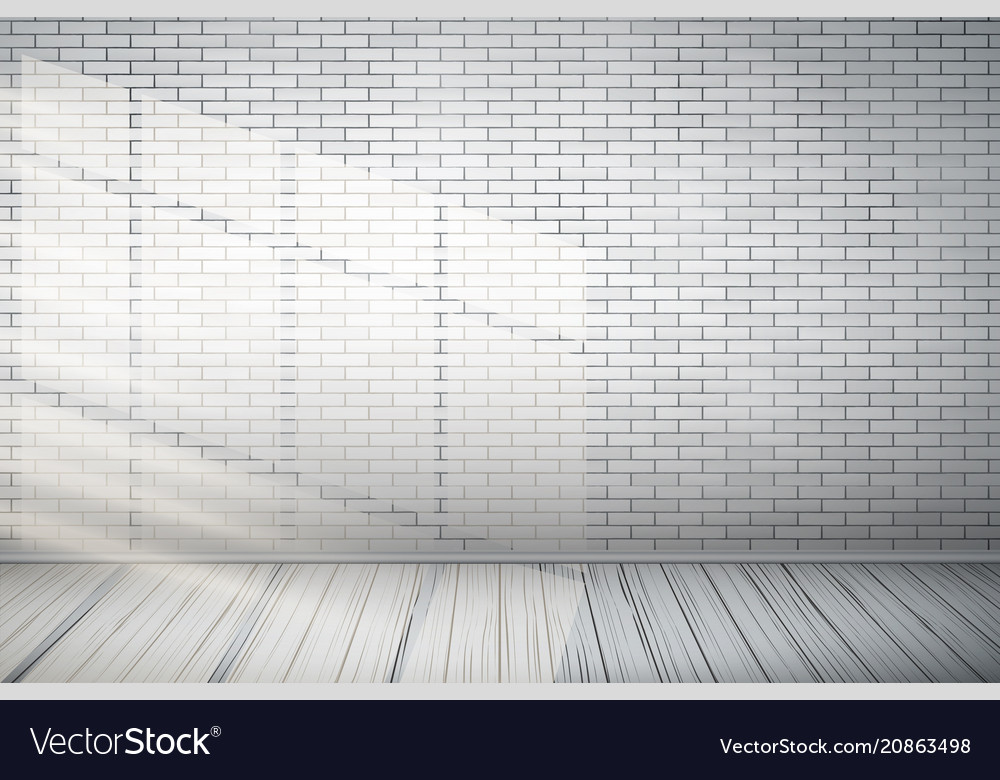 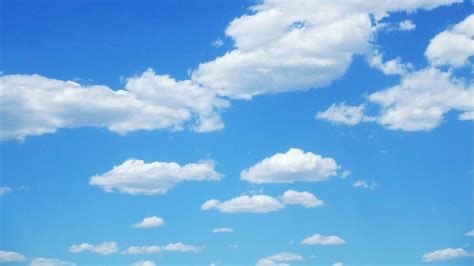 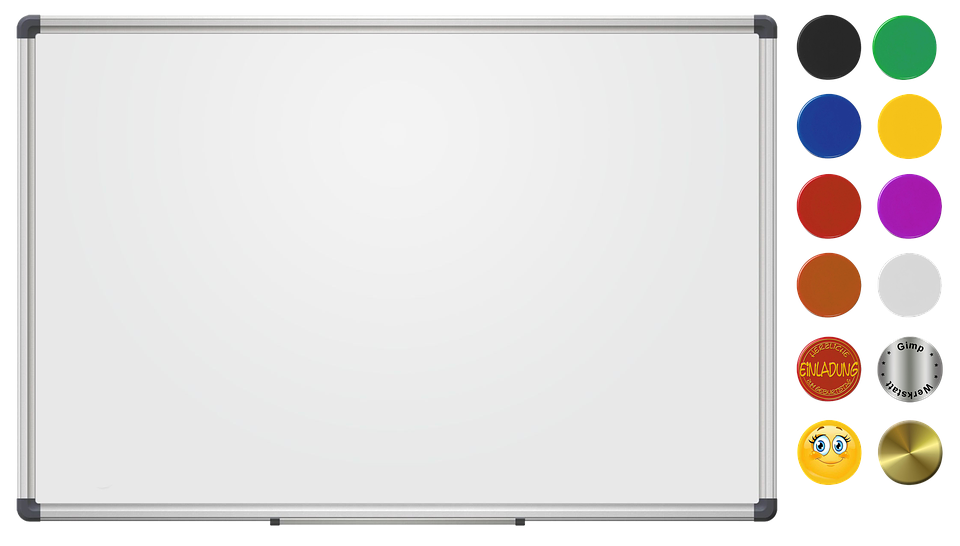 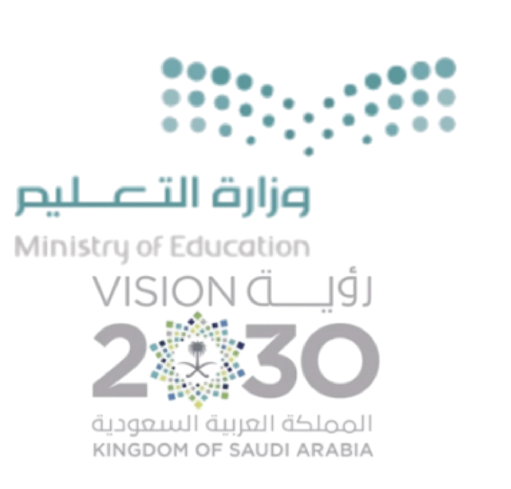 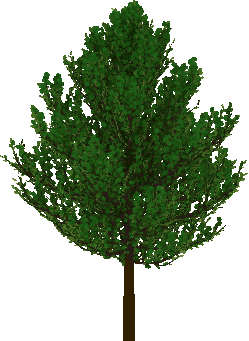 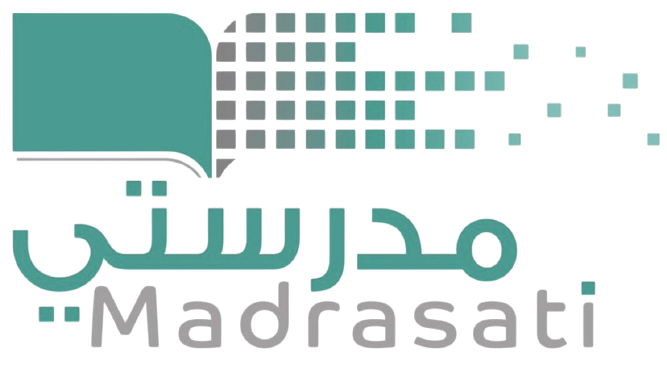 بسم الله الرحمن الرحيم
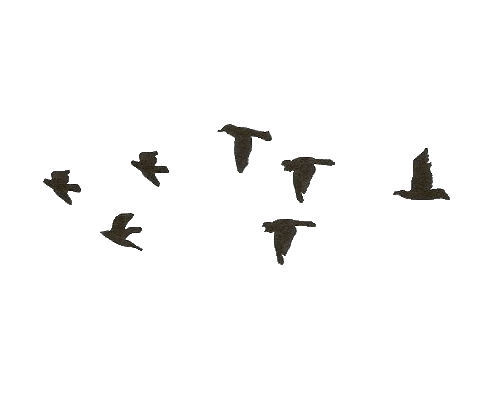 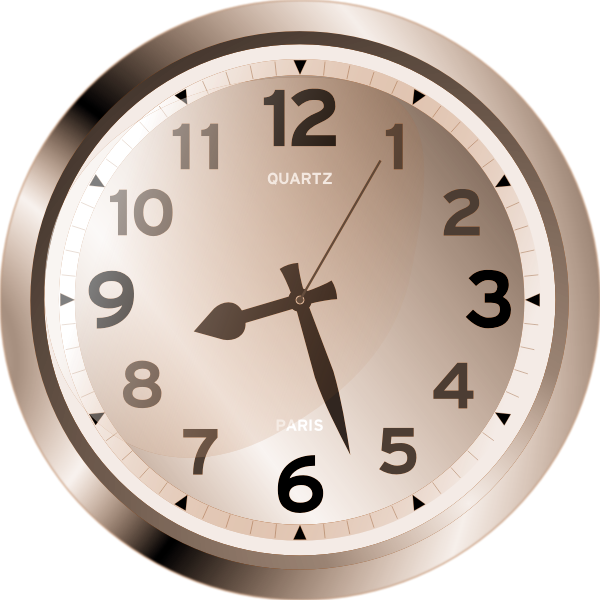 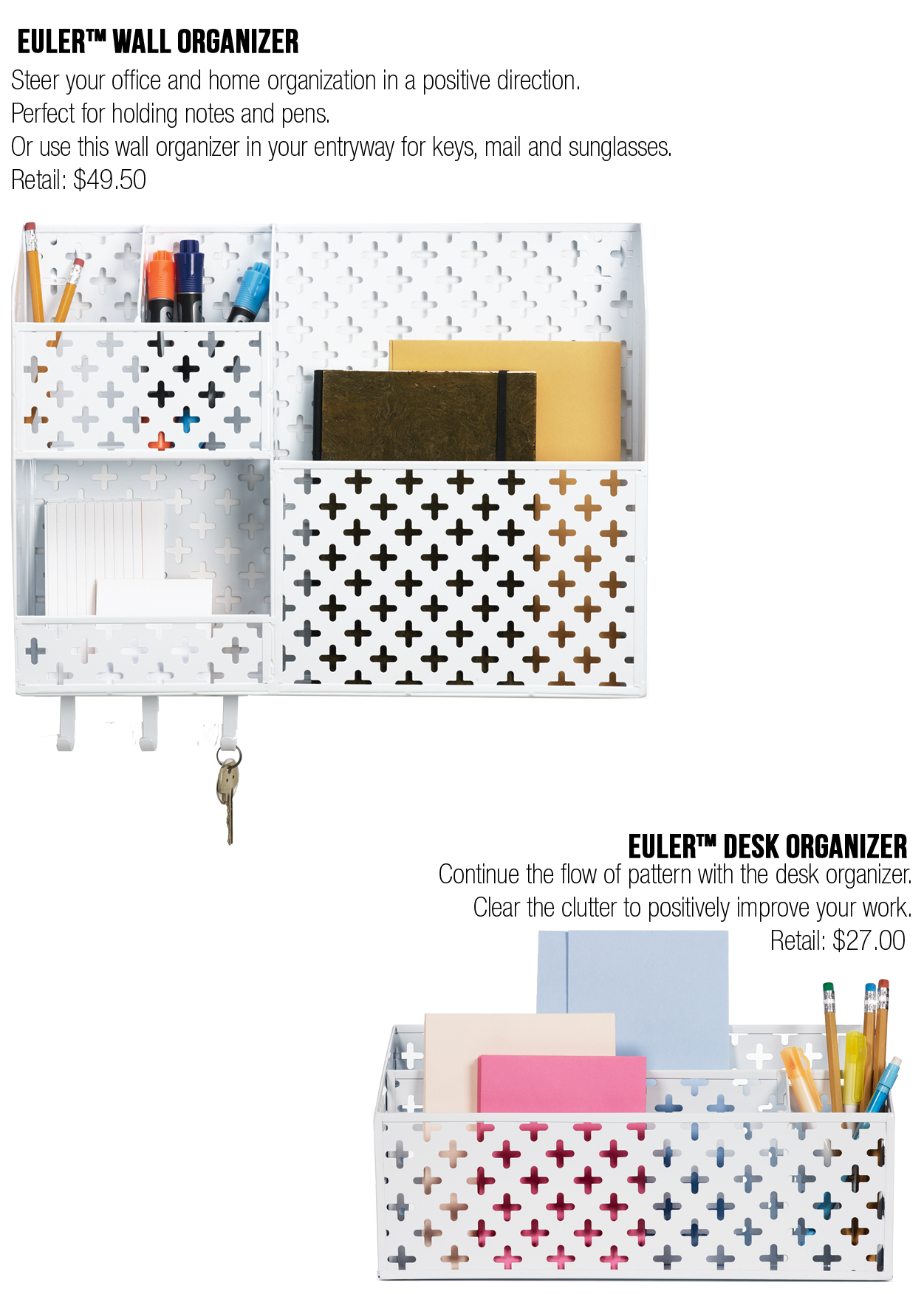 اليوم : الخميس  
التاريخ :٢٠/ ٧/ ١٤٤٢هـ    
المادة : لغتي الجميلة .
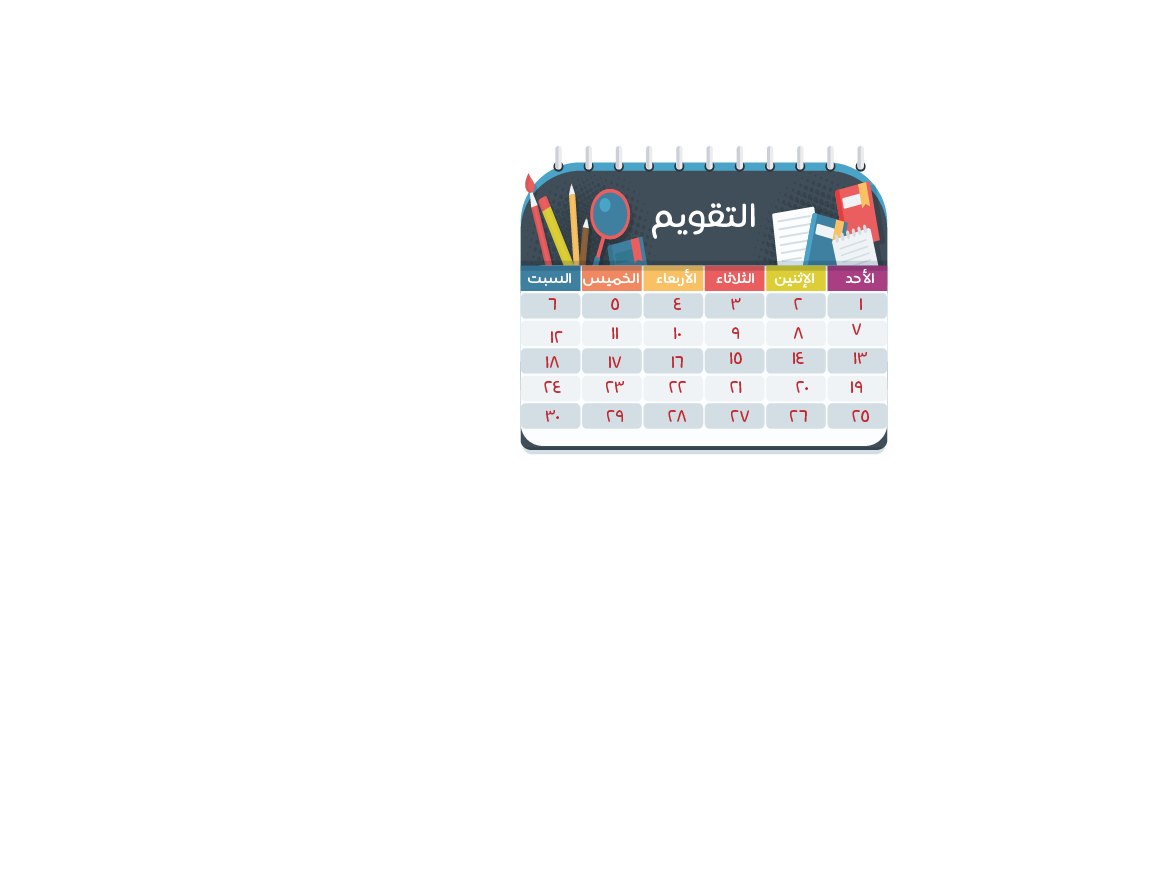 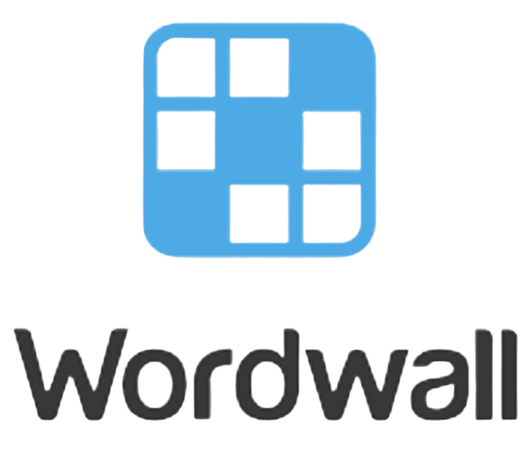 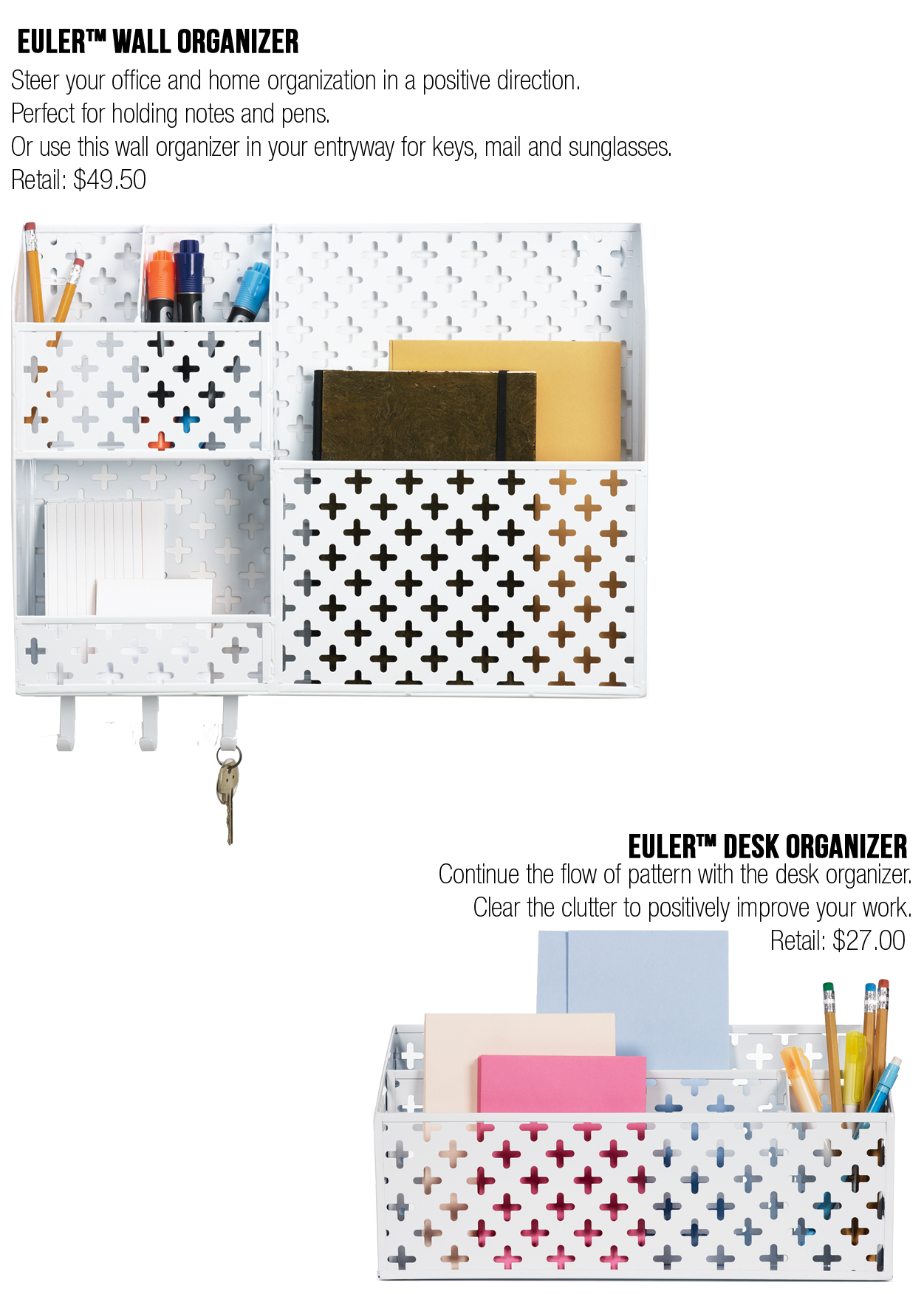 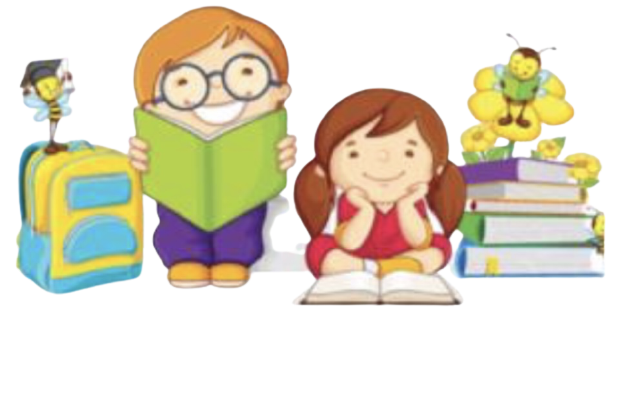 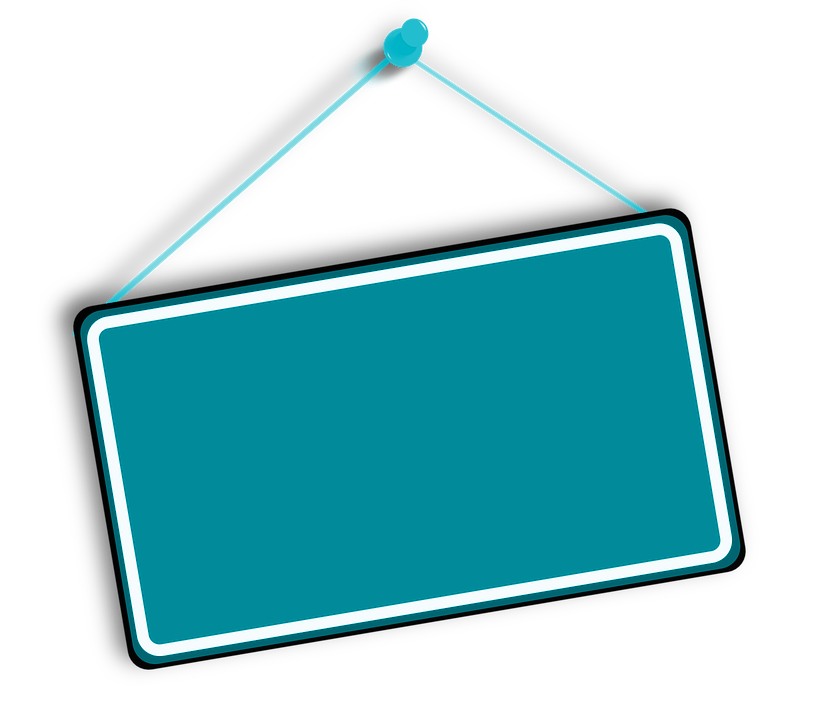 المكون / الفهم القرائي
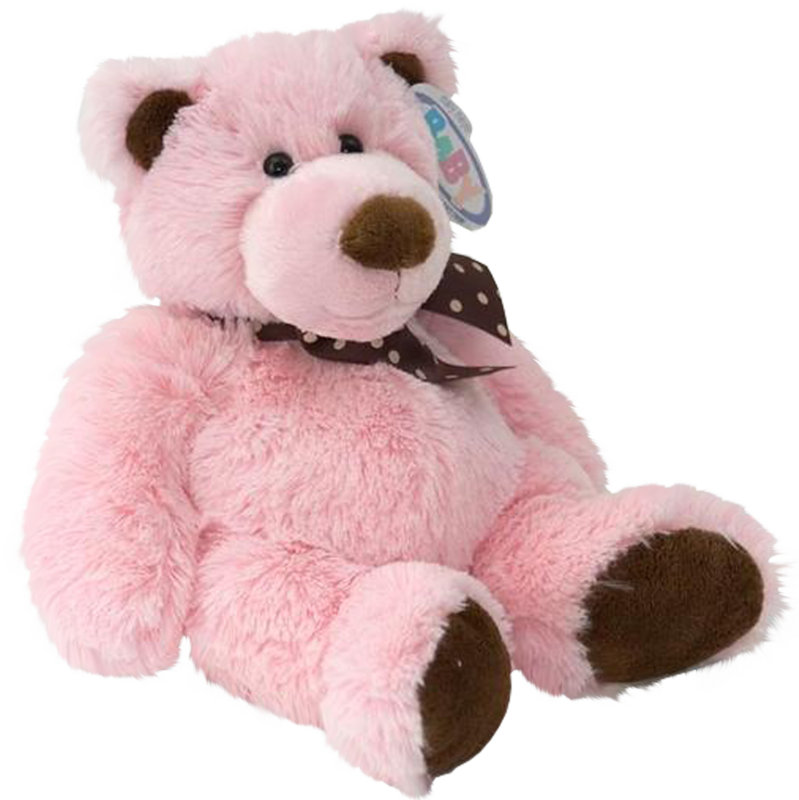 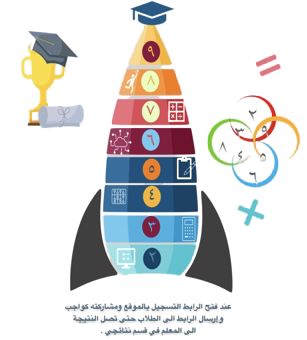 معلمة المادة 
تهاني الدعدي
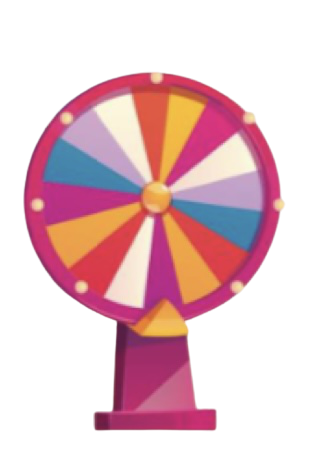 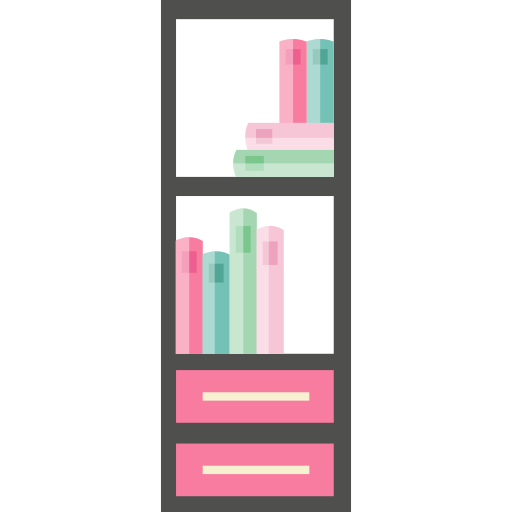 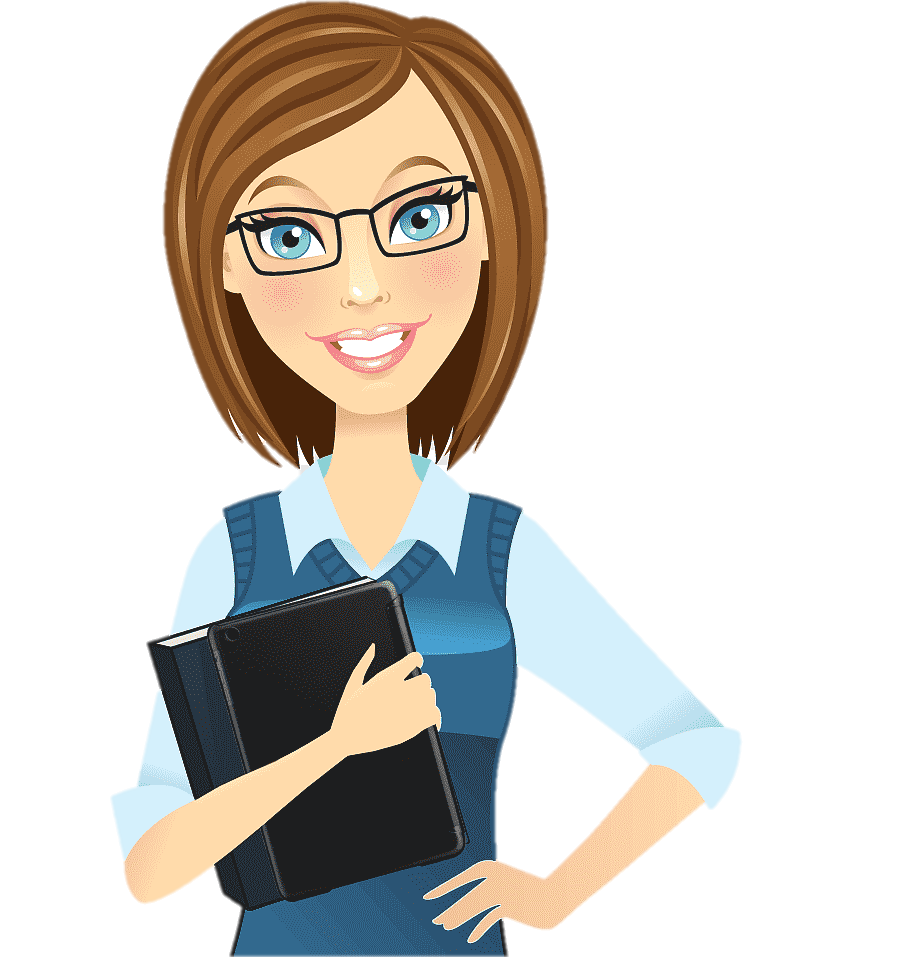 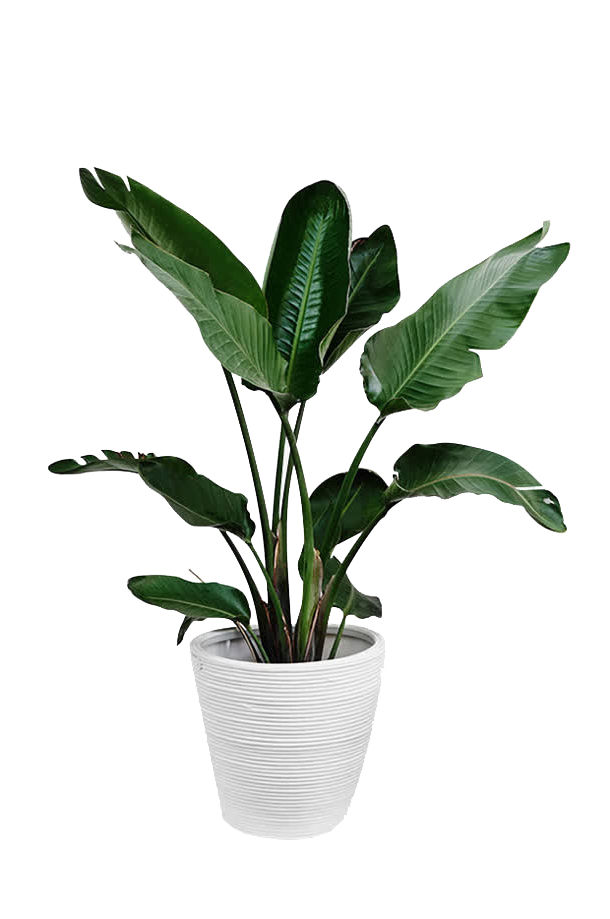 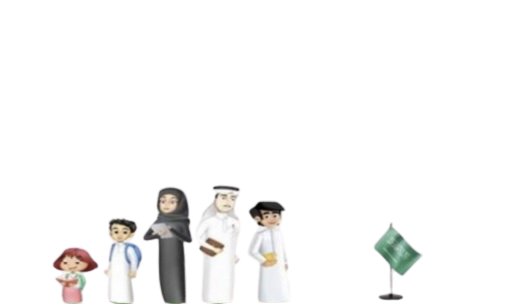 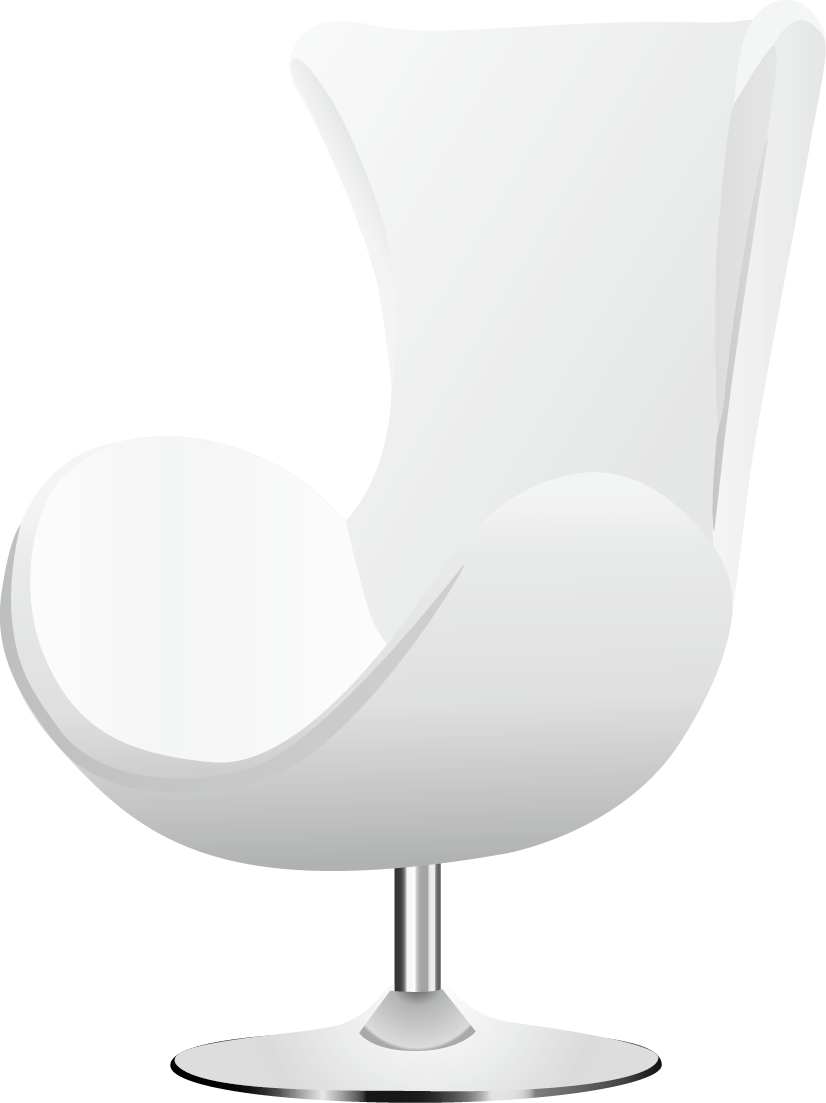 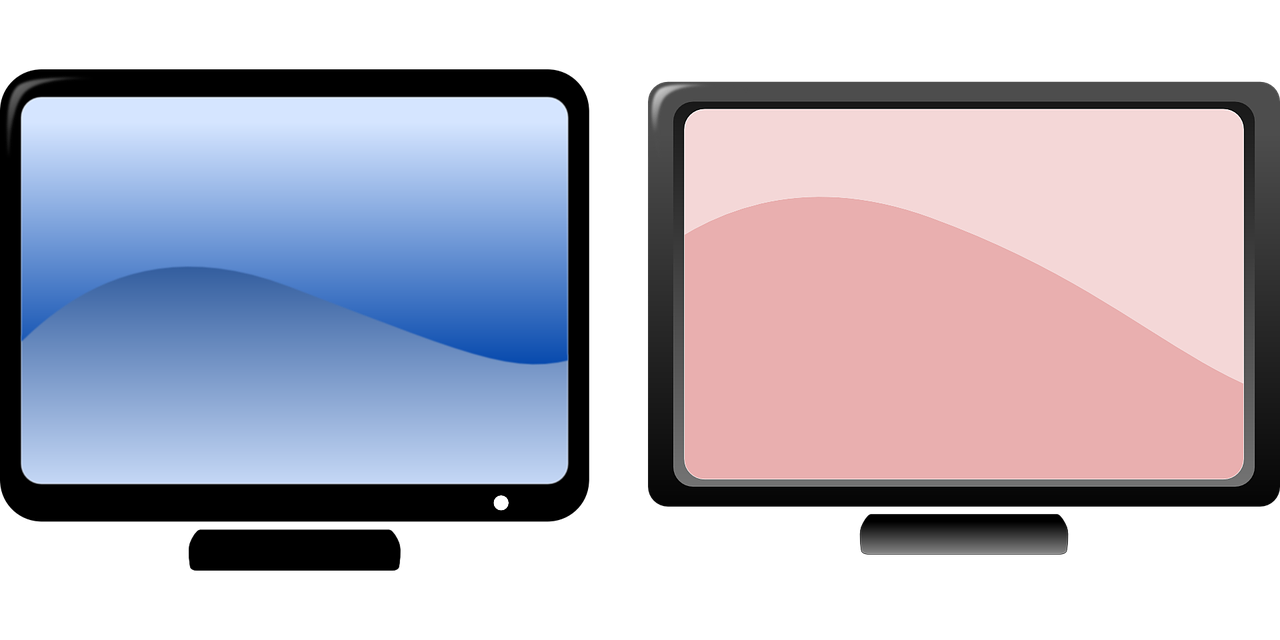 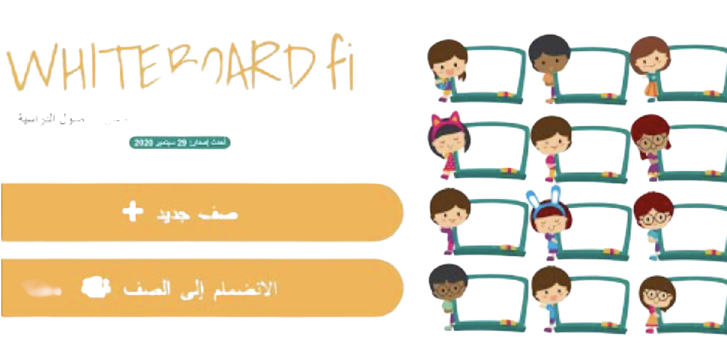 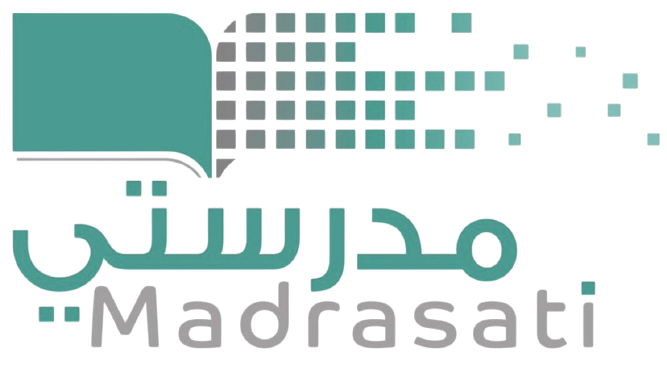 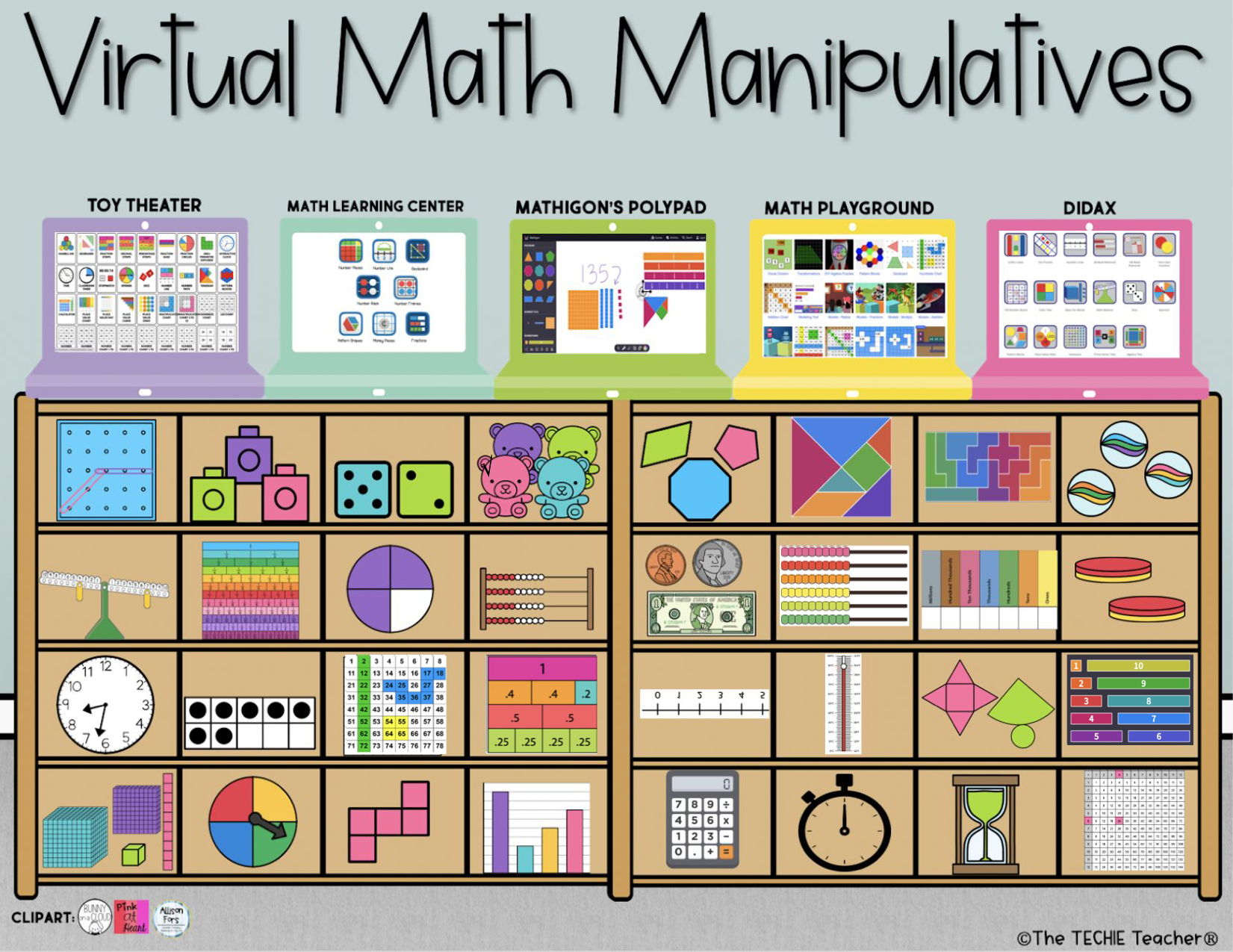 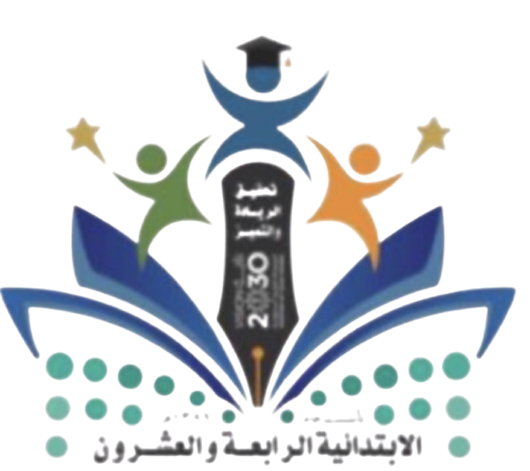 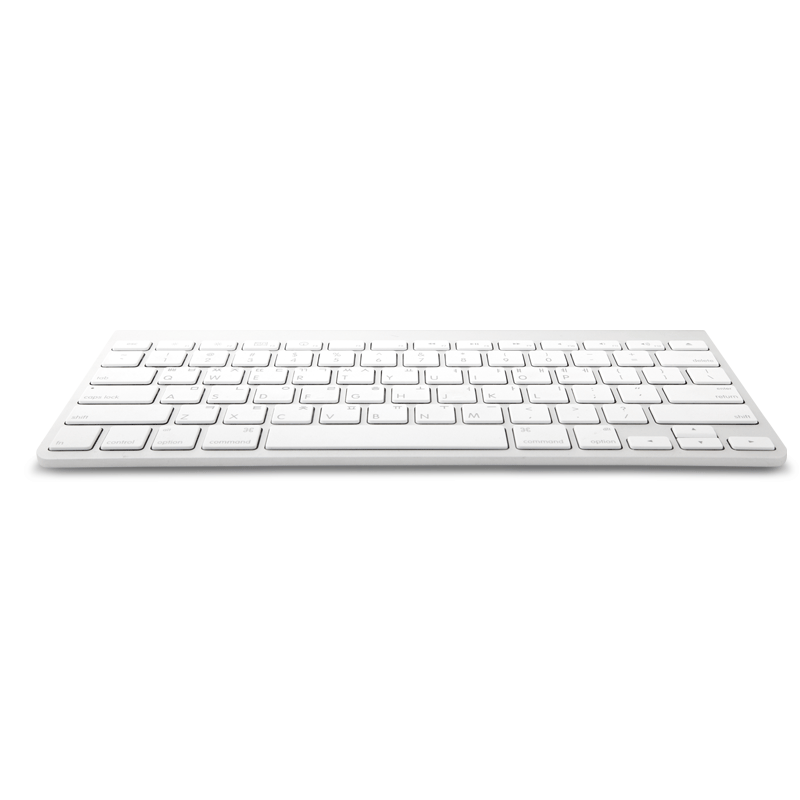 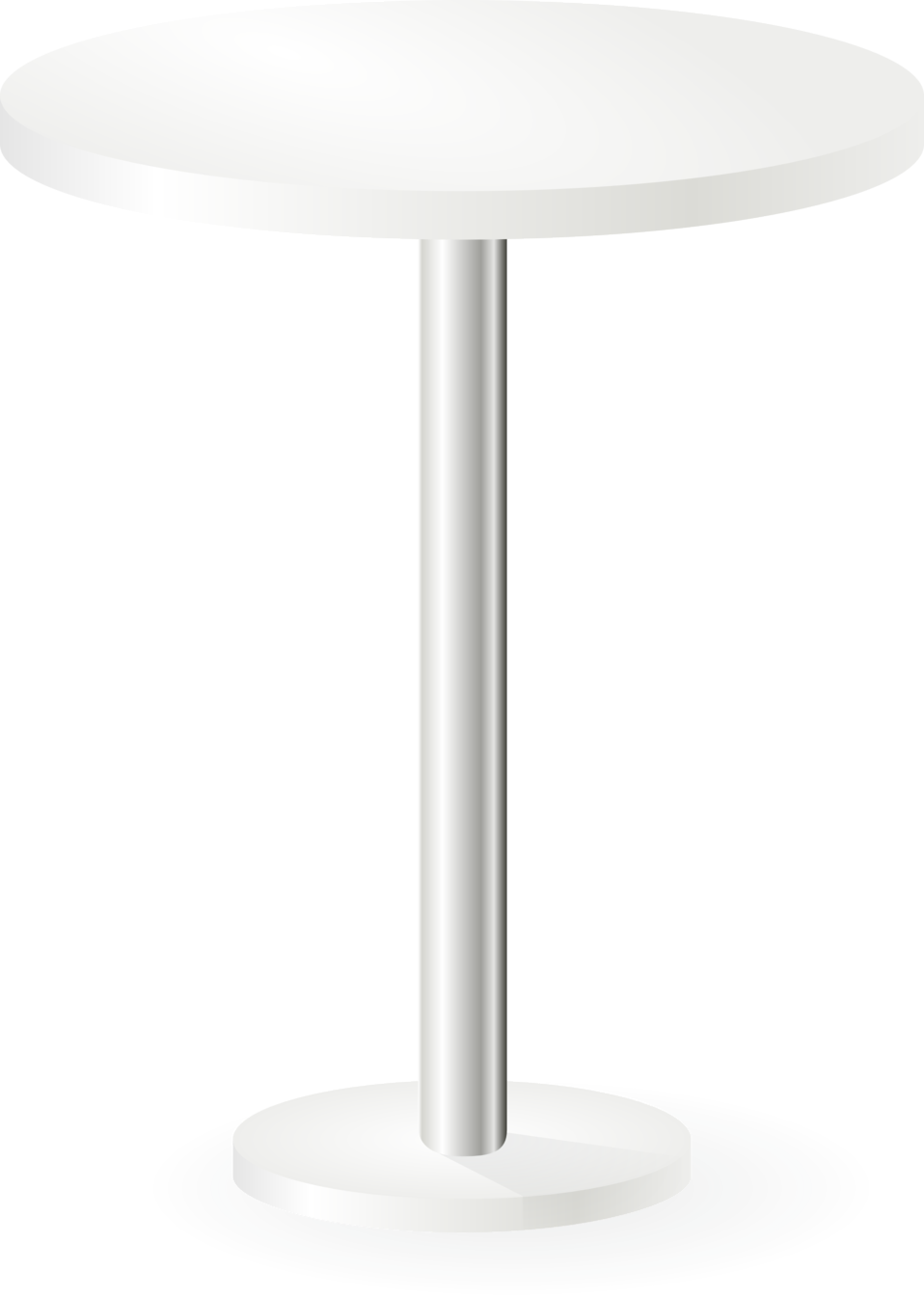 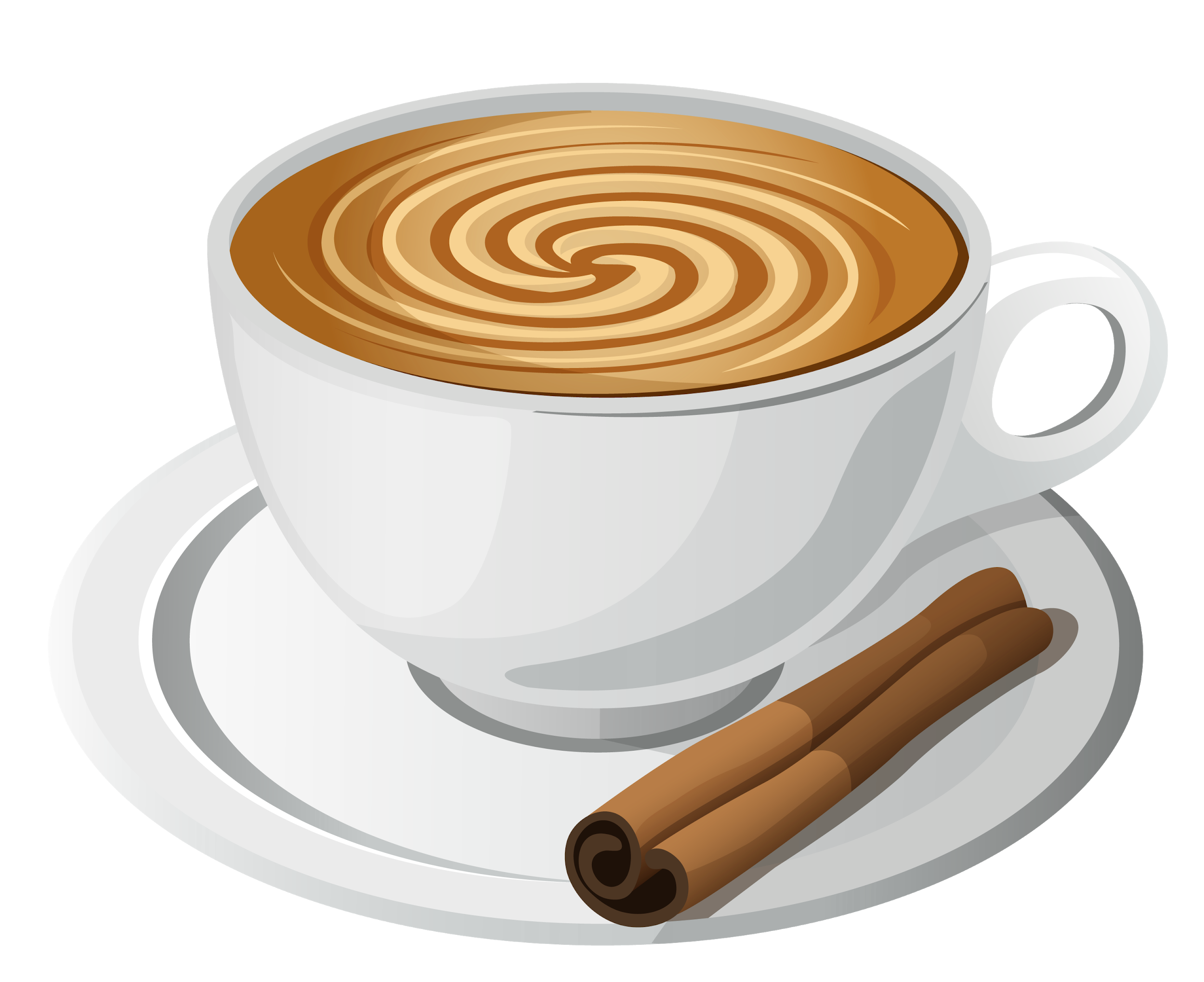 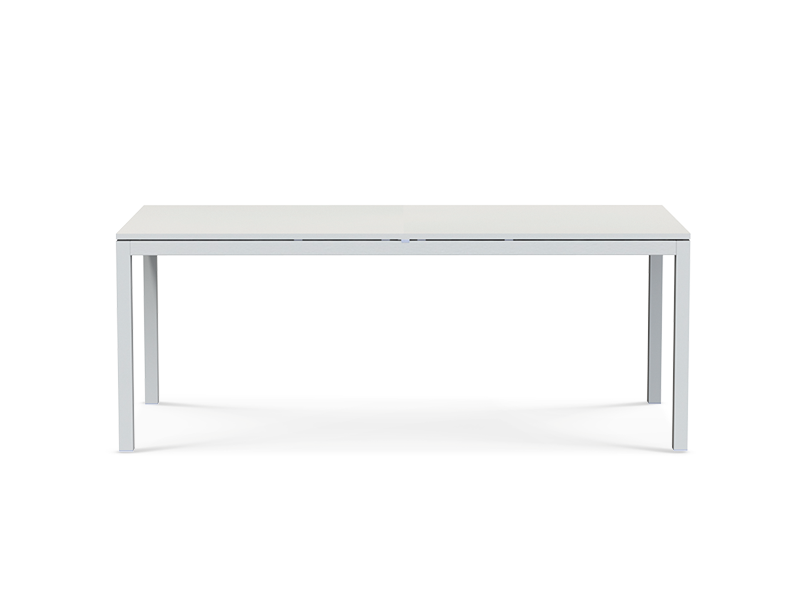 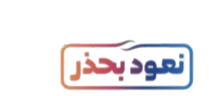 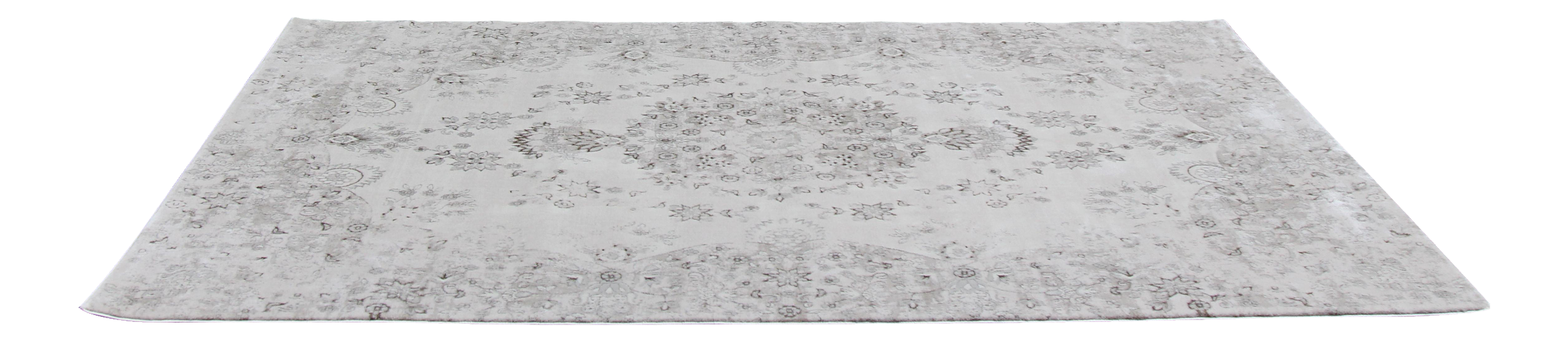 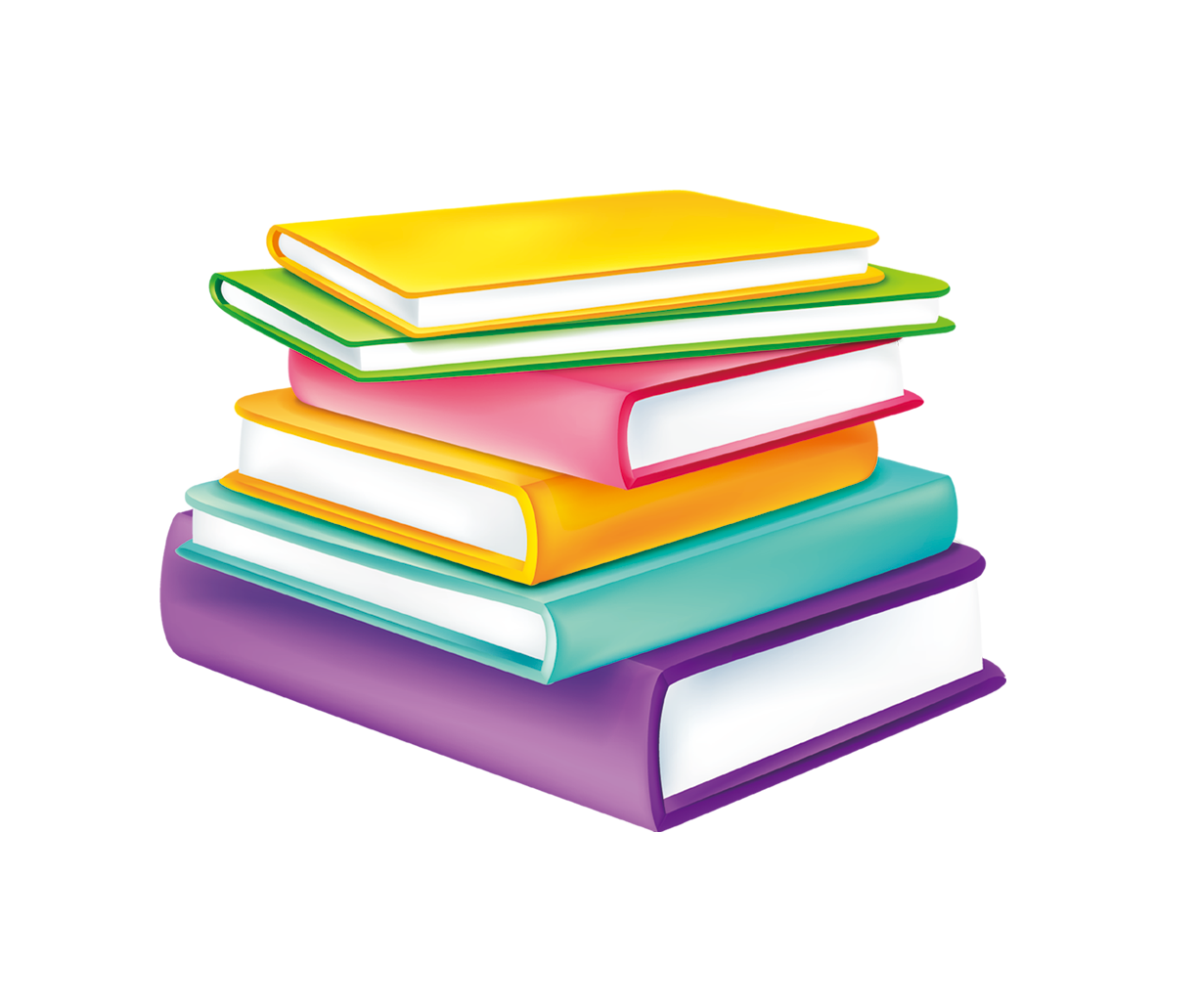 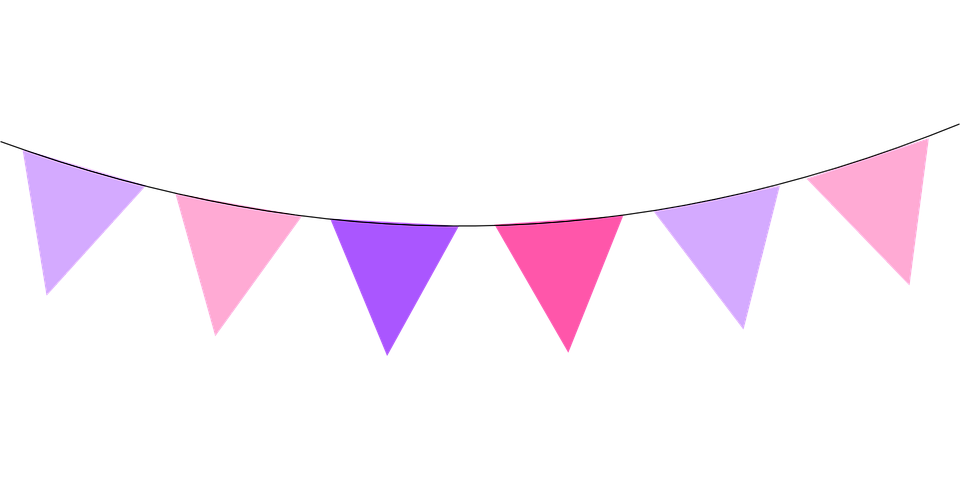 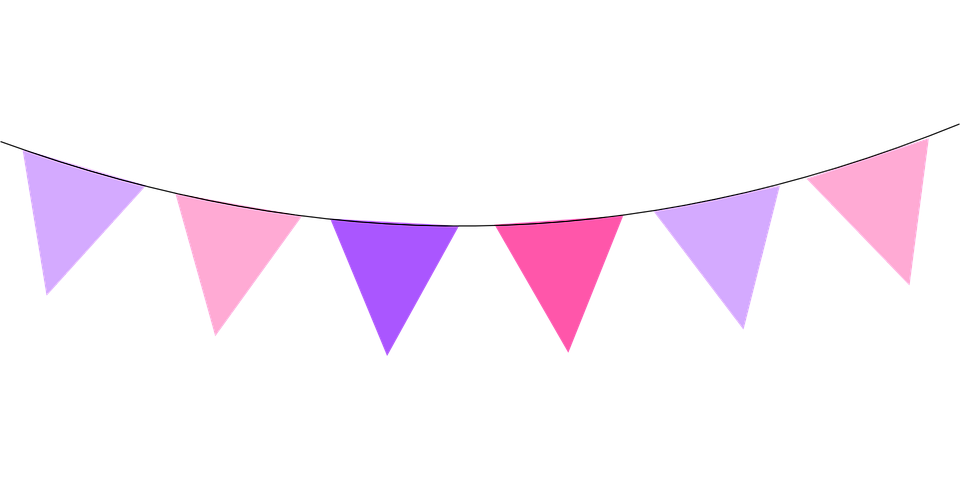 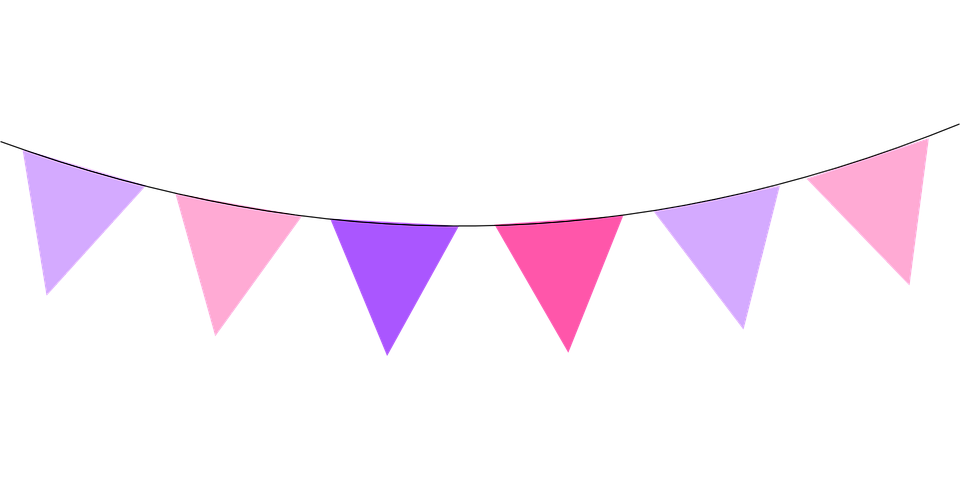 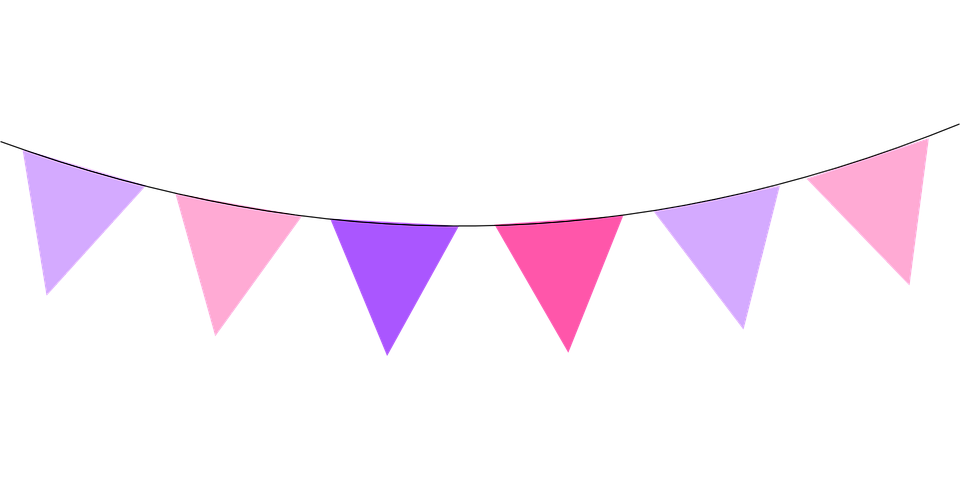 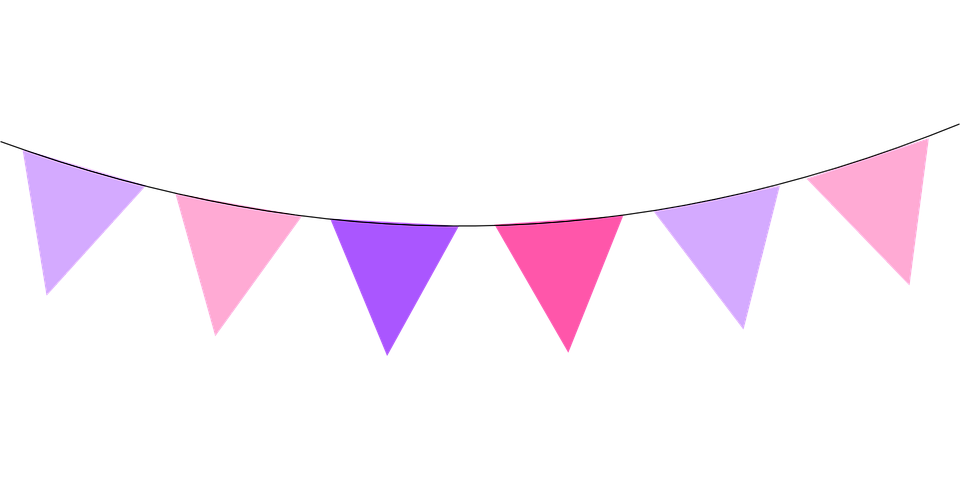 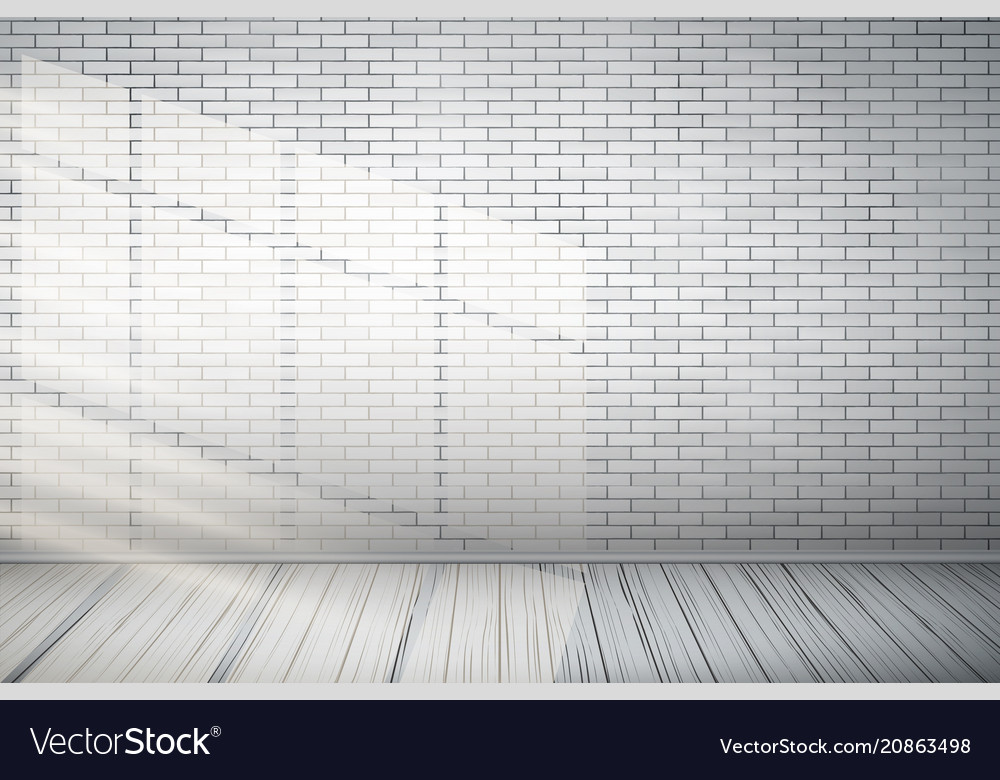 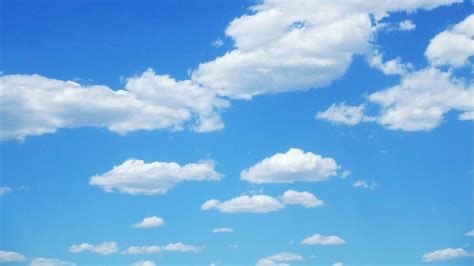 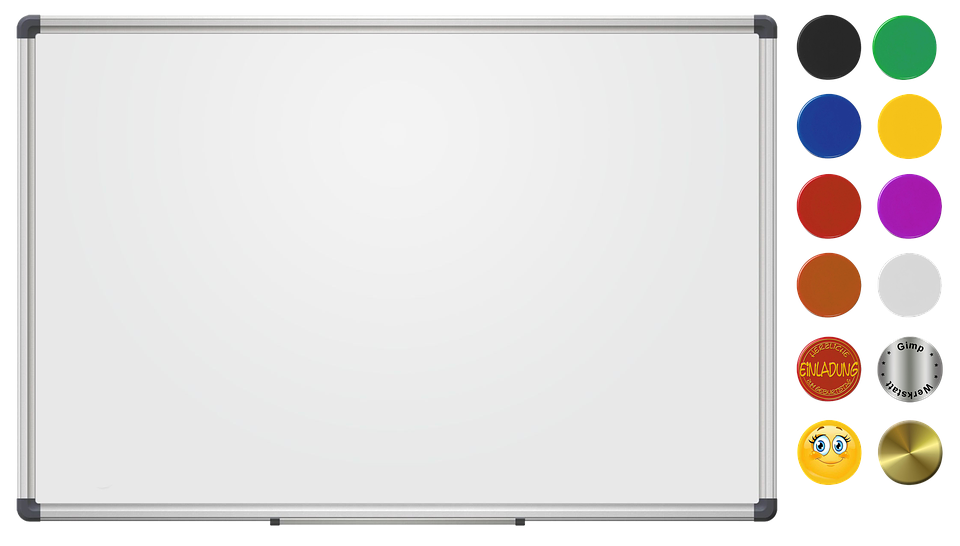 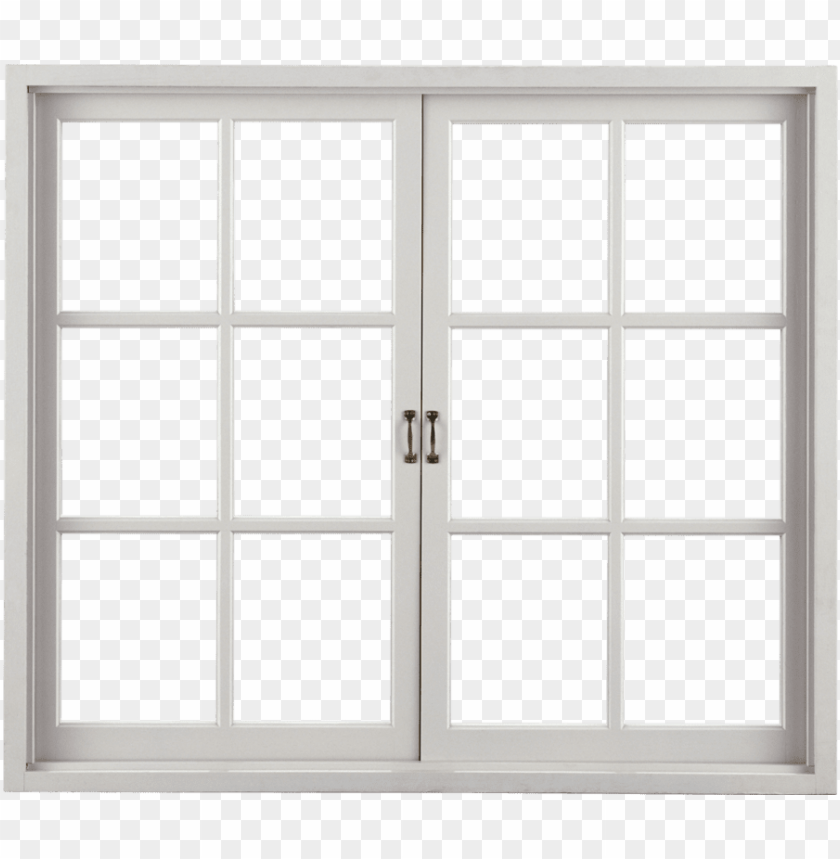 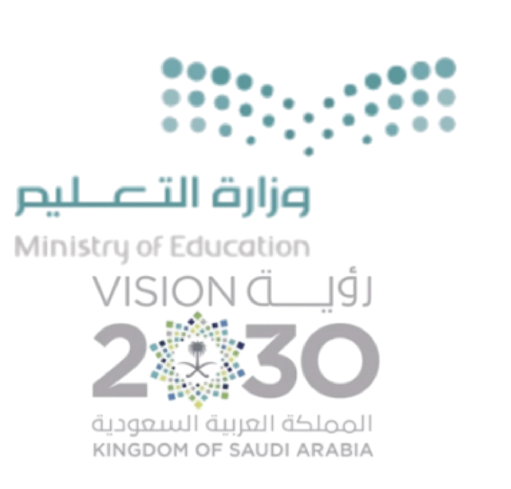 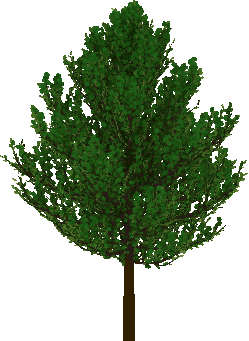 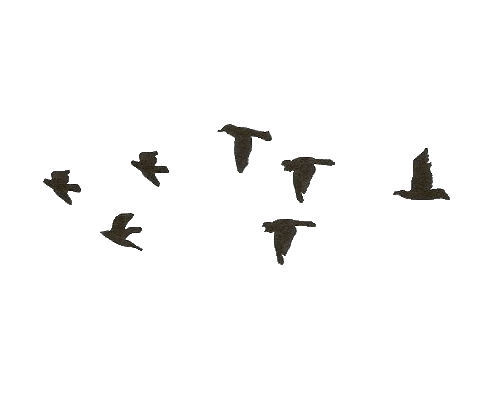 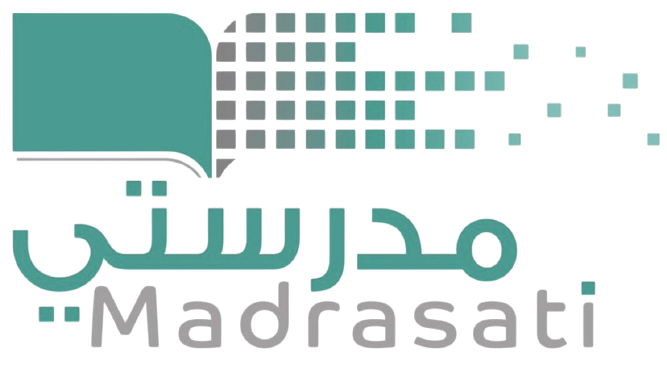 النشيد الوطني السعودي
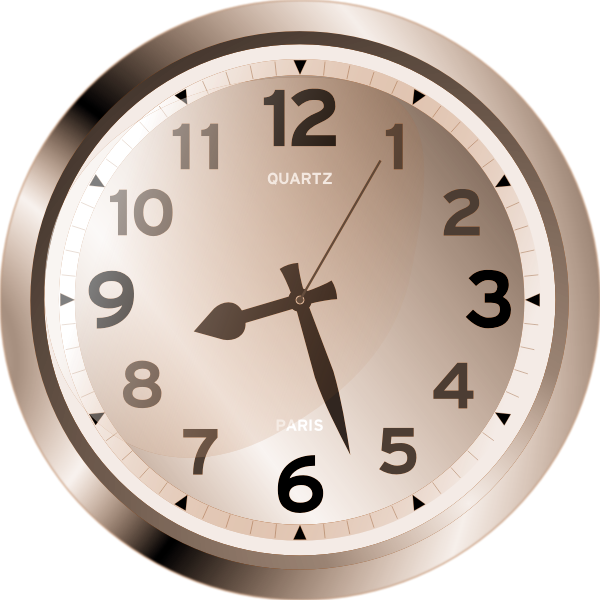 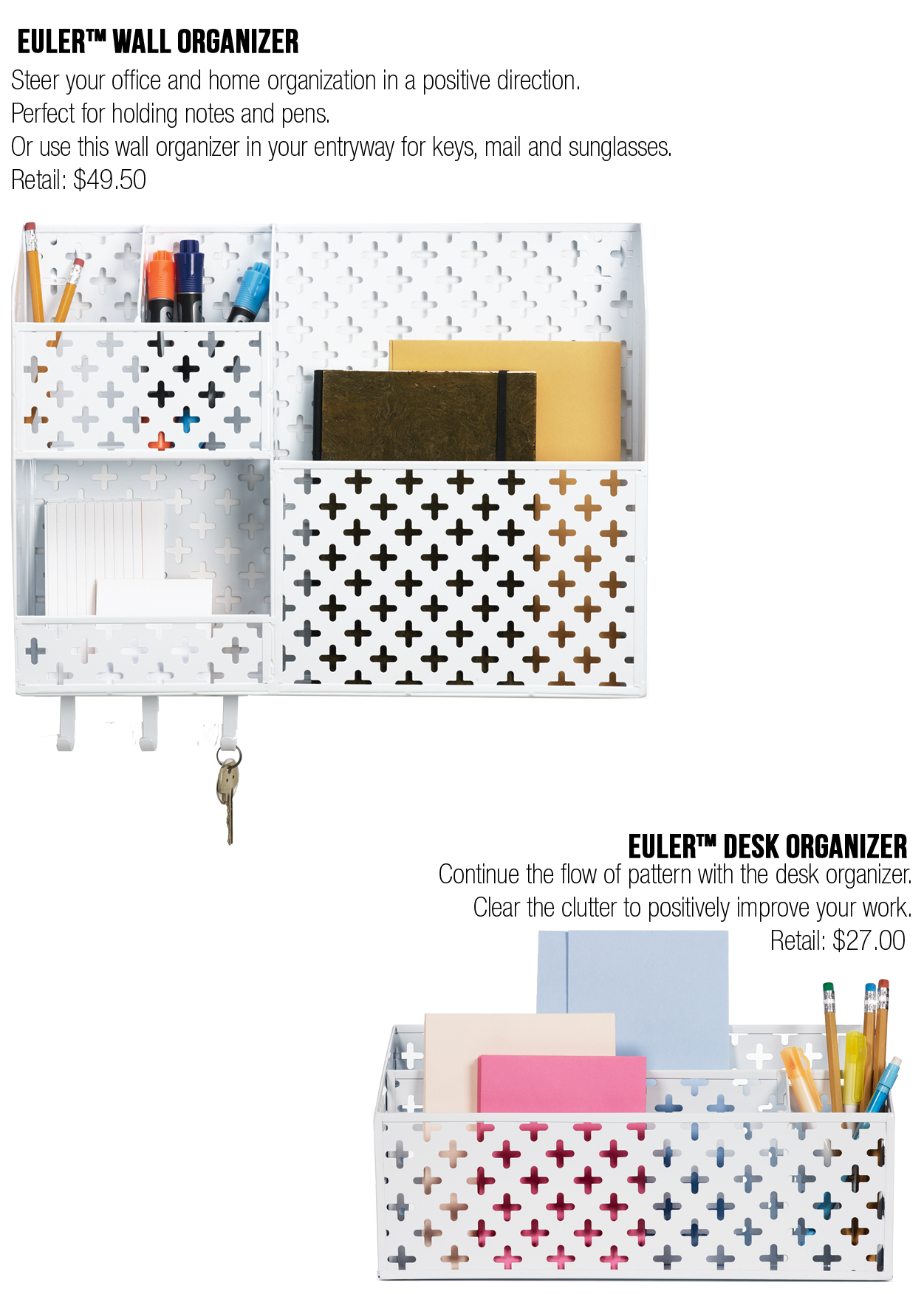 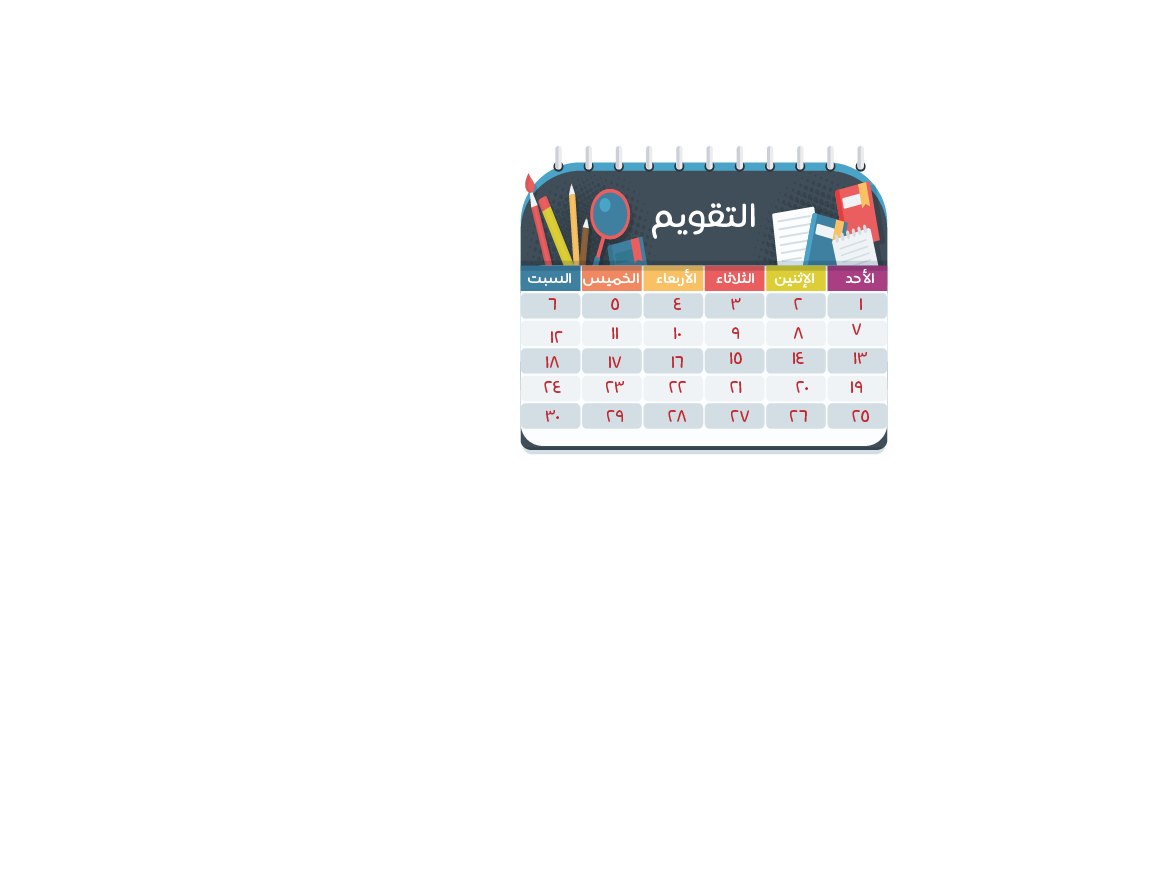 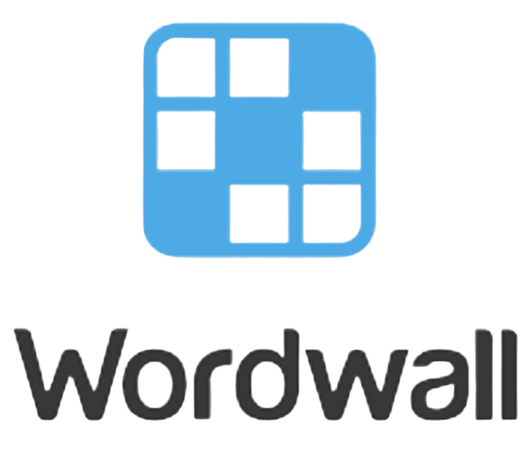 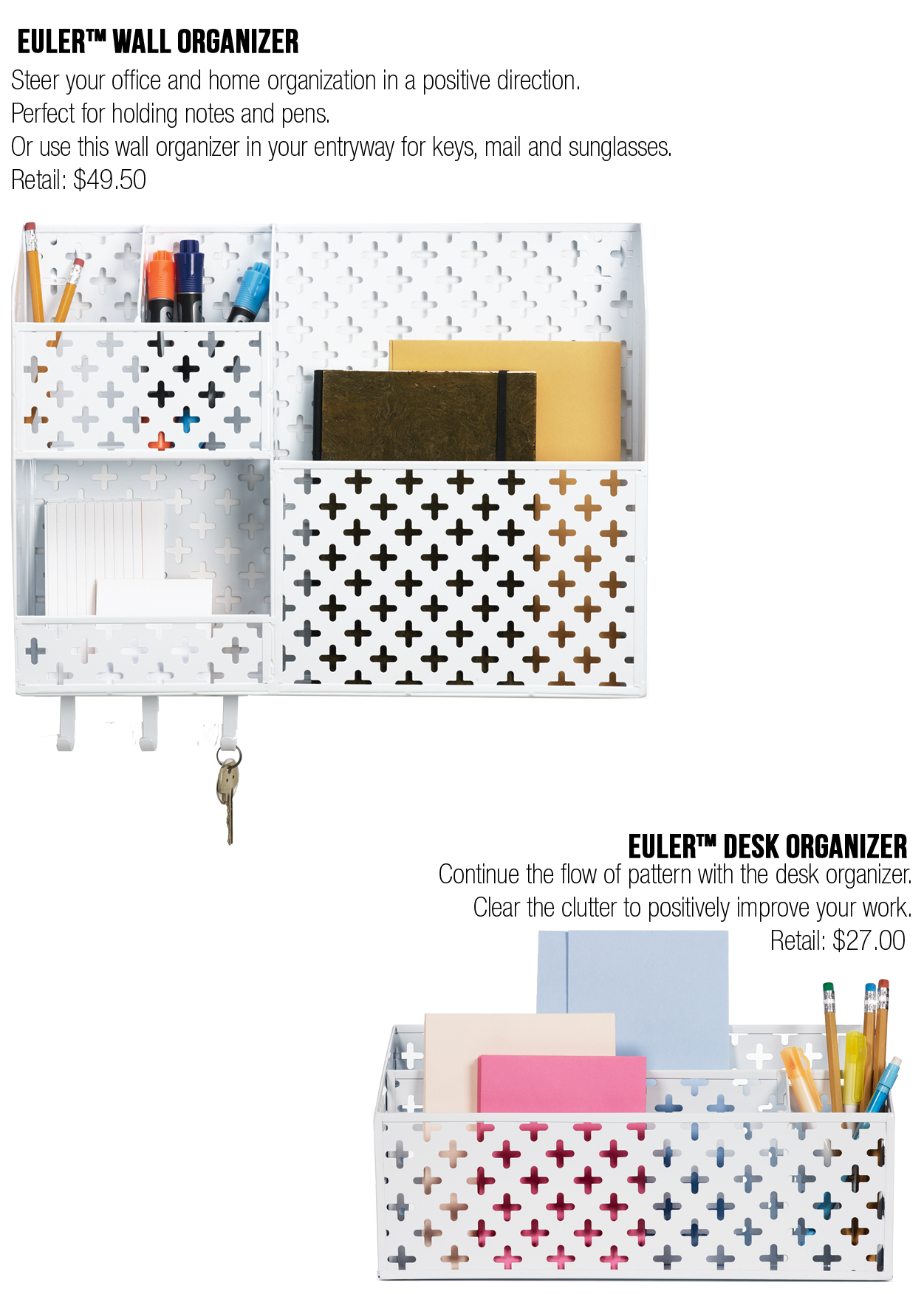 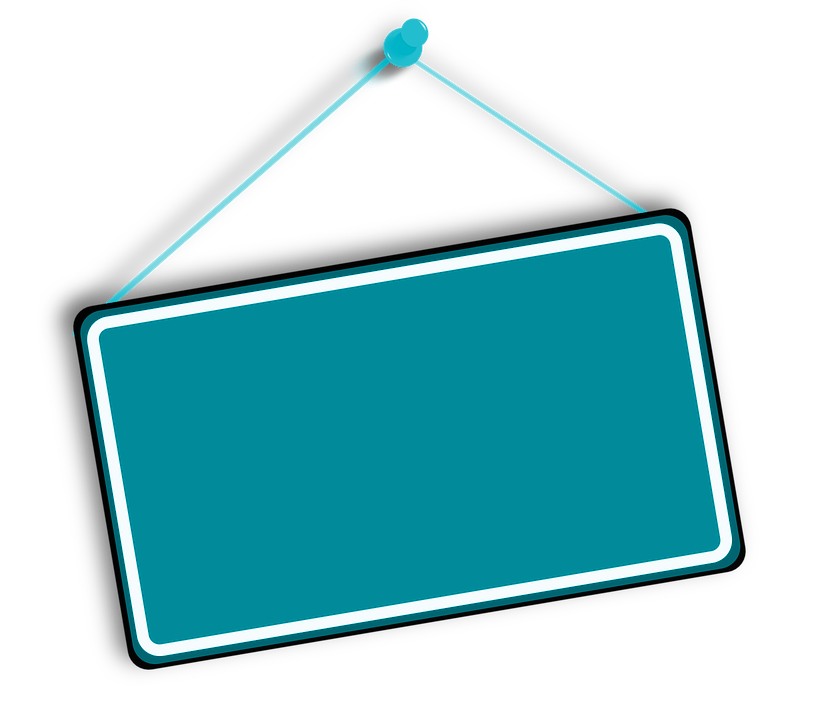 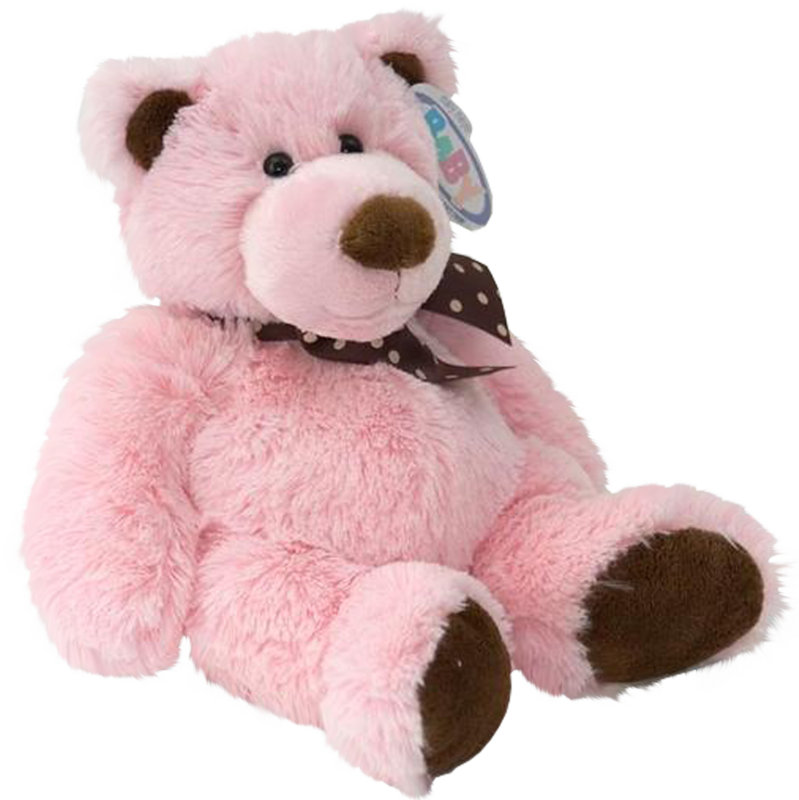 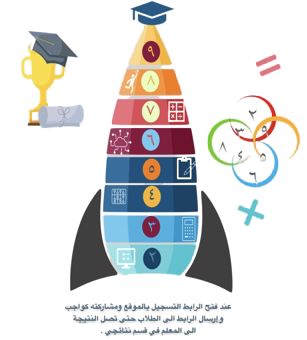 معلمة المادة 
تهاني الدعدي
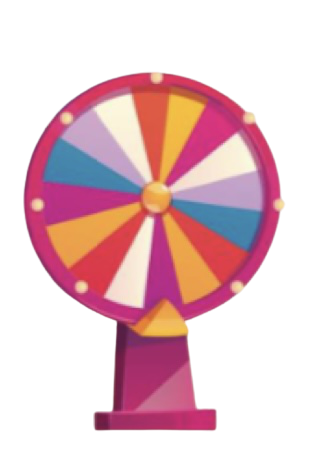 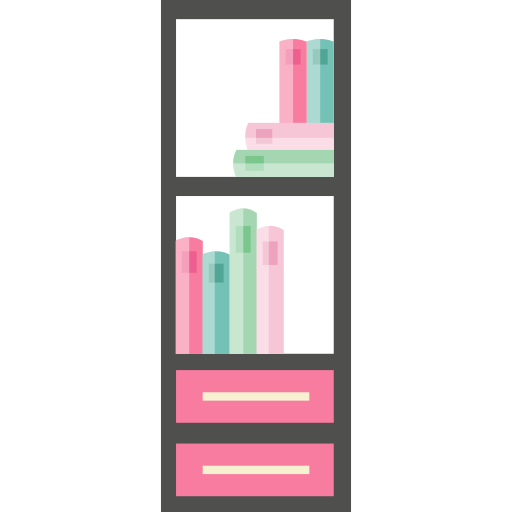 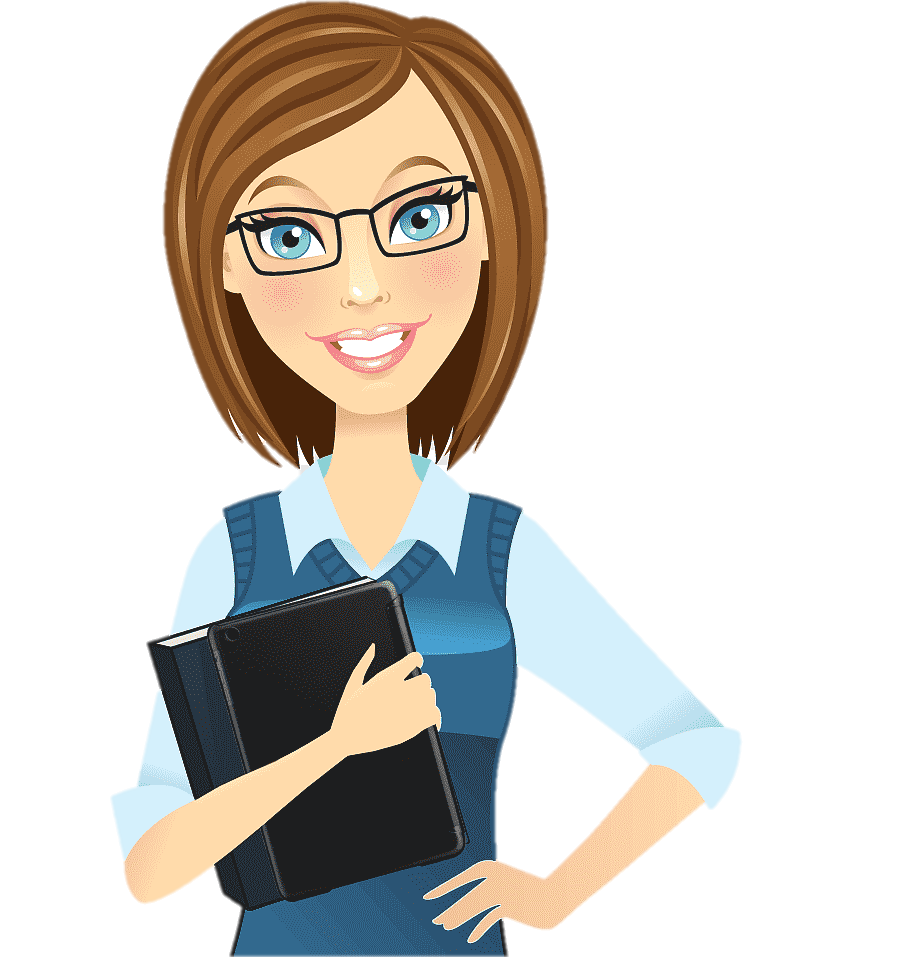 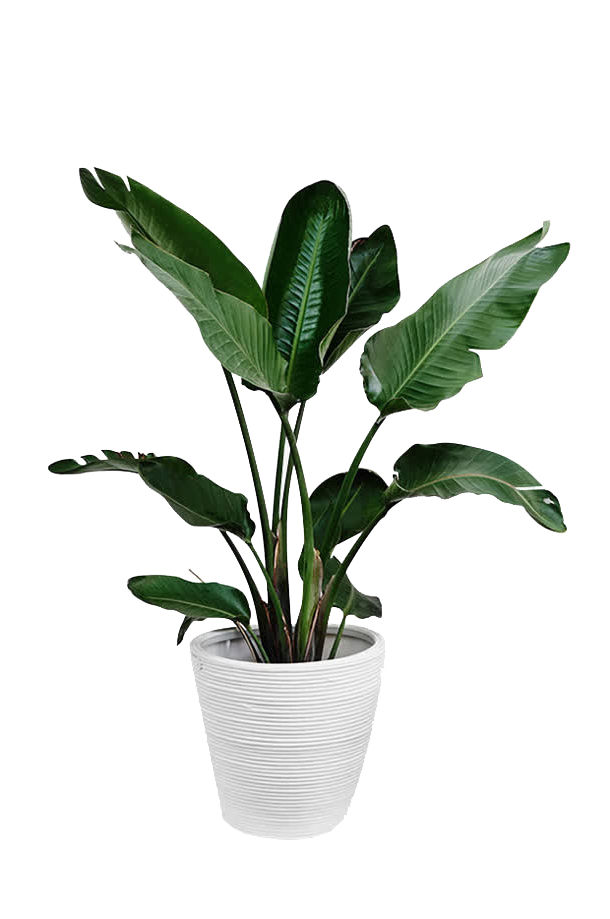 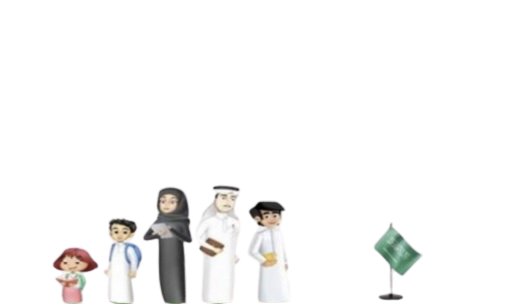 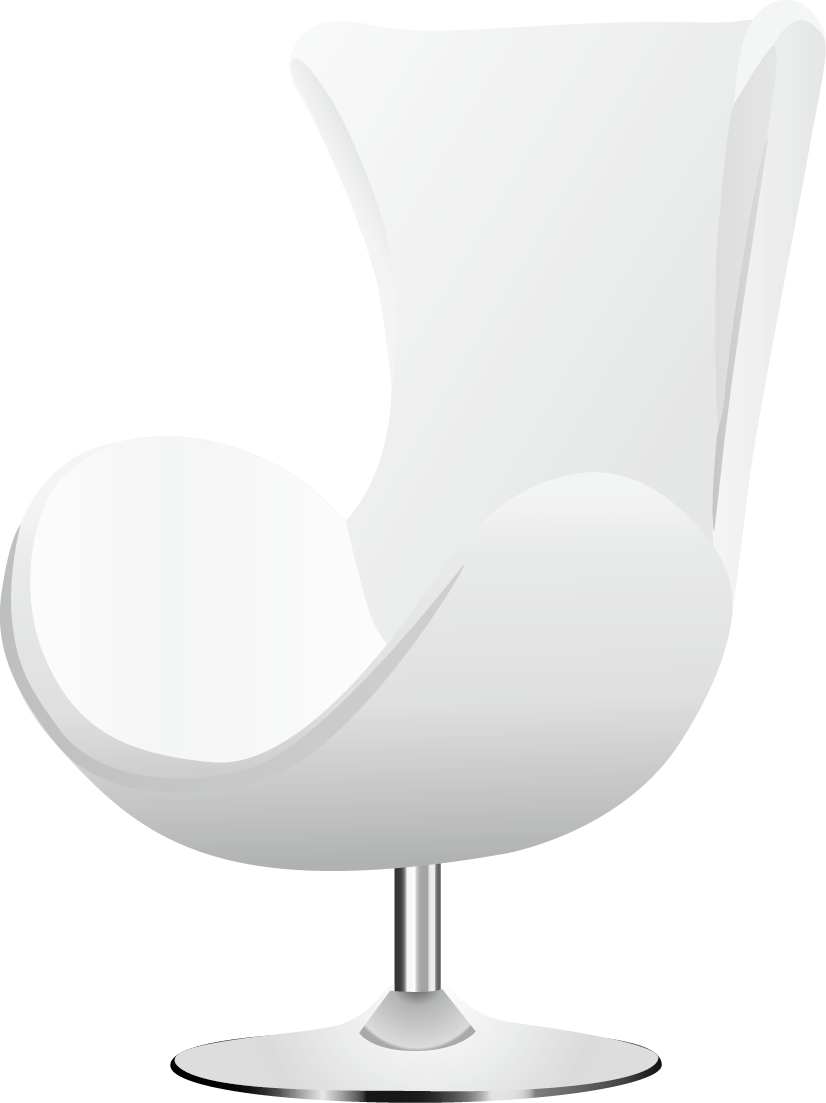 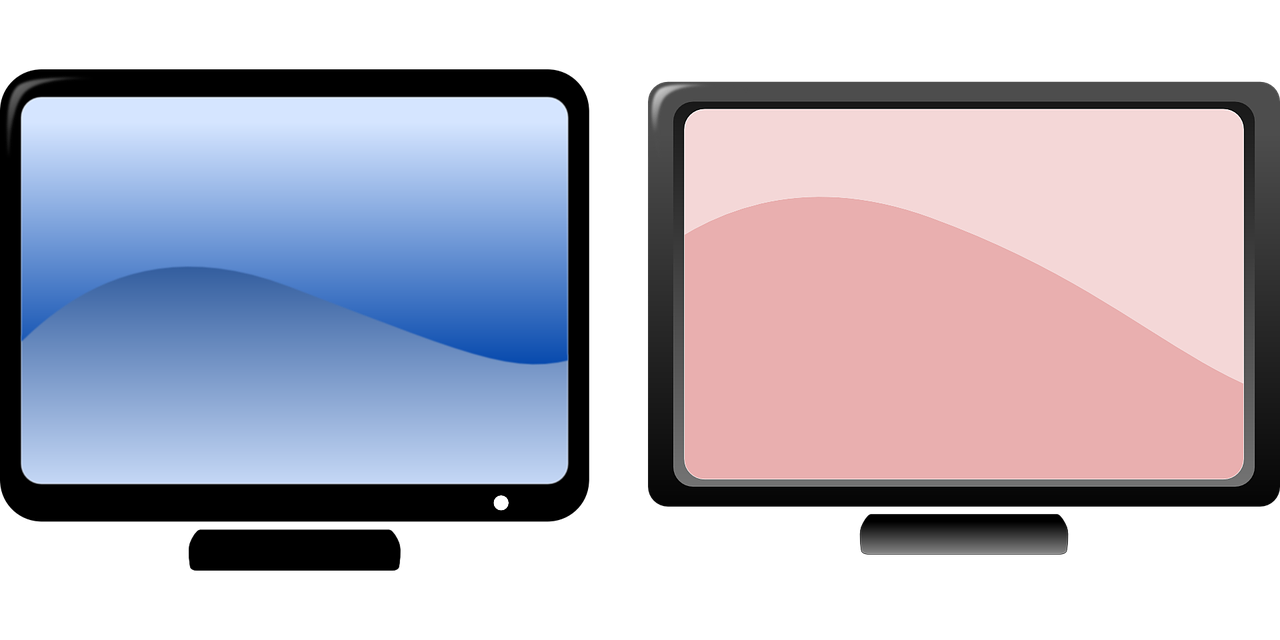 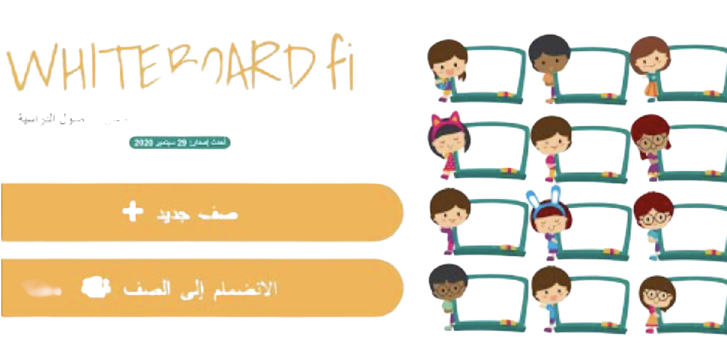 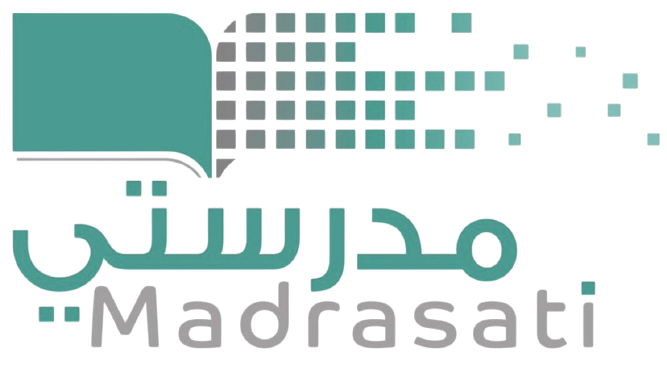 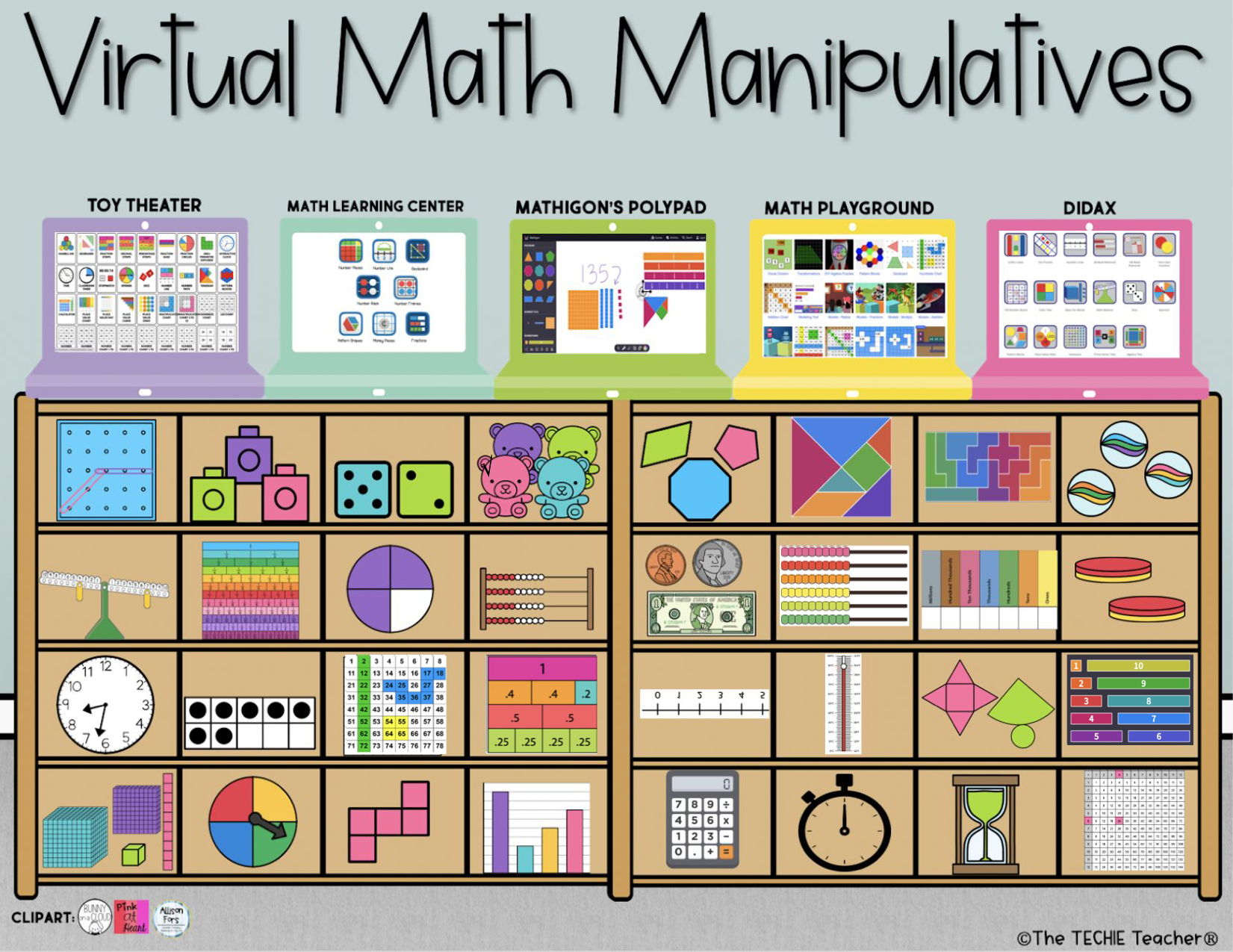 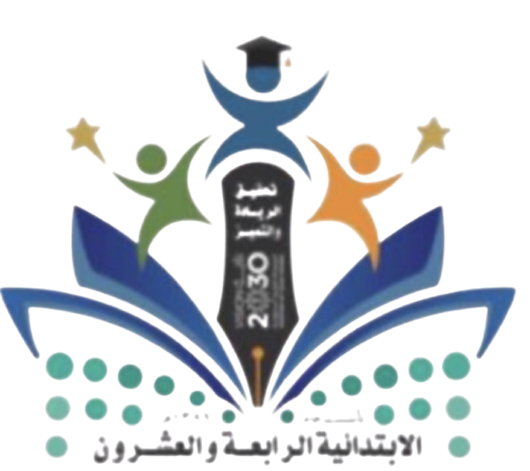 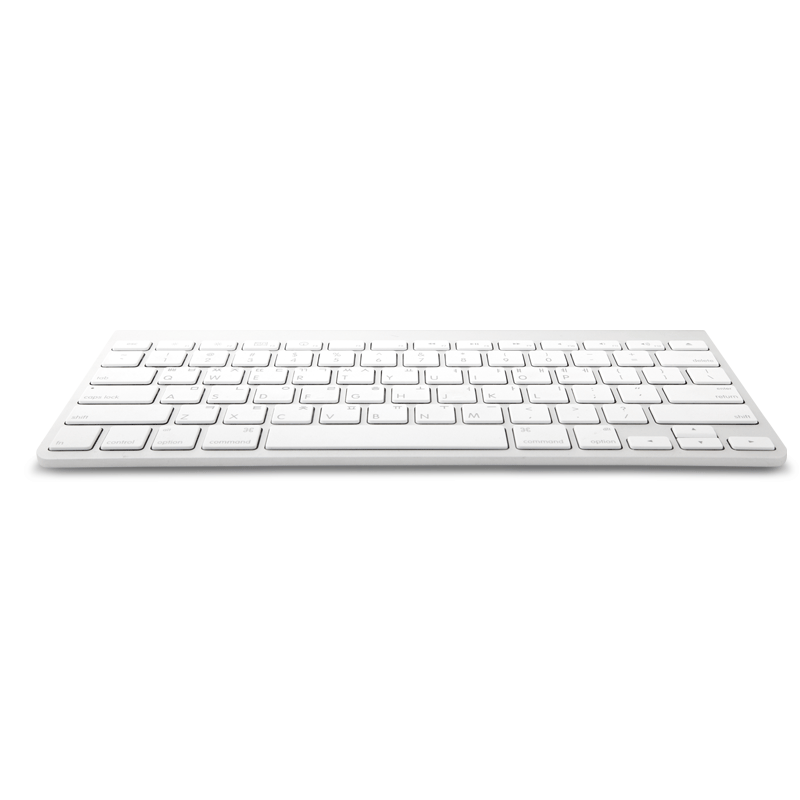 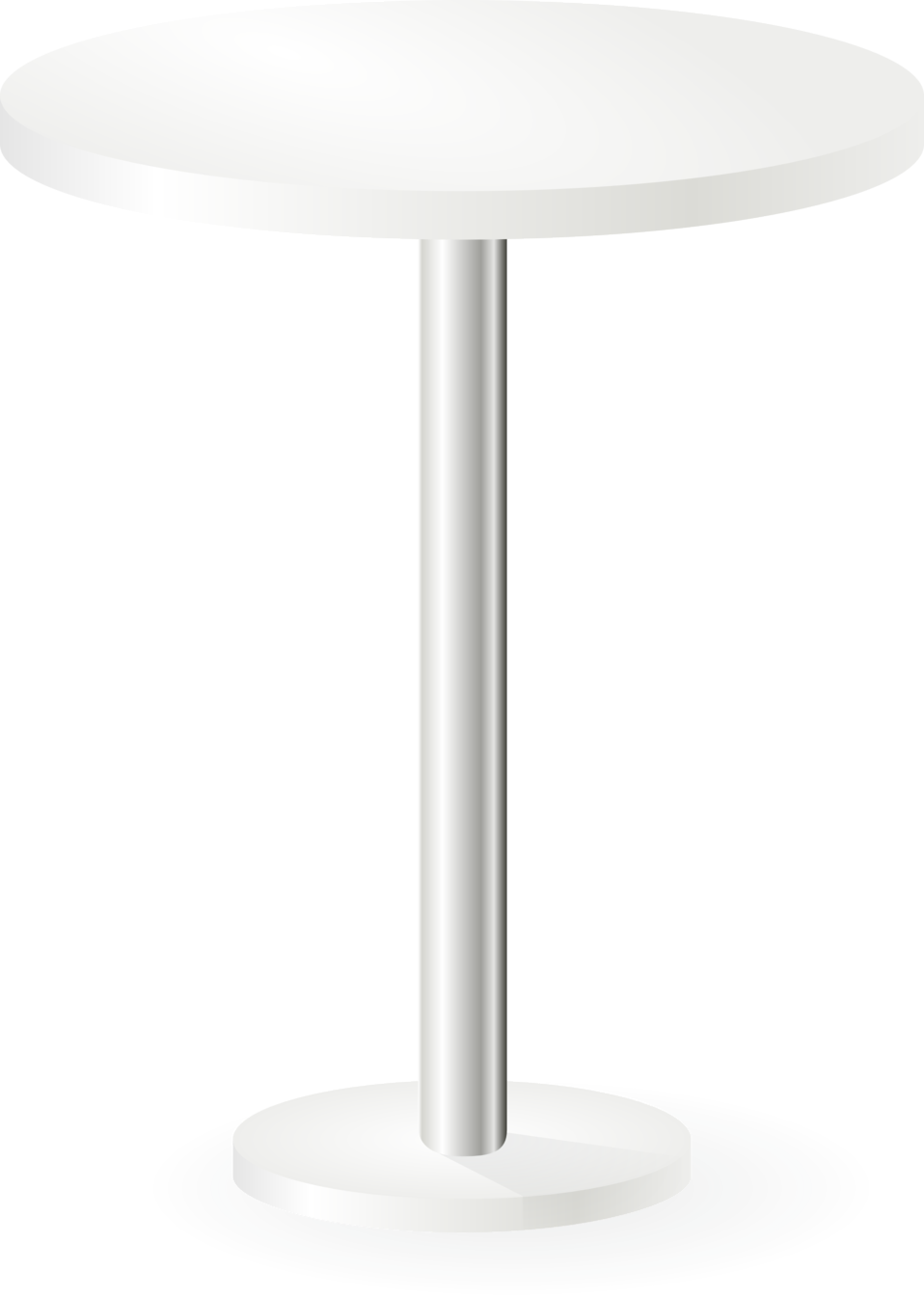 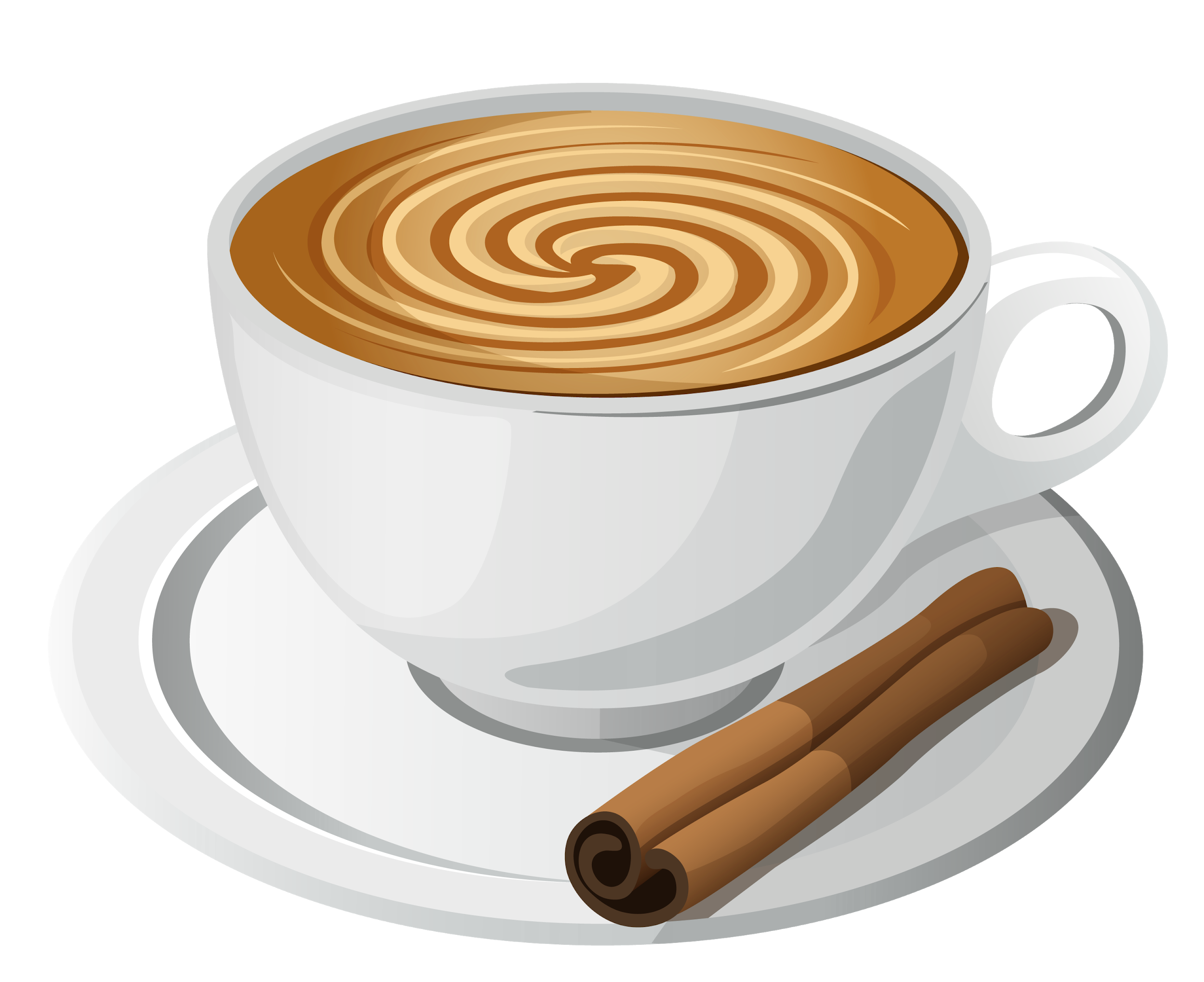 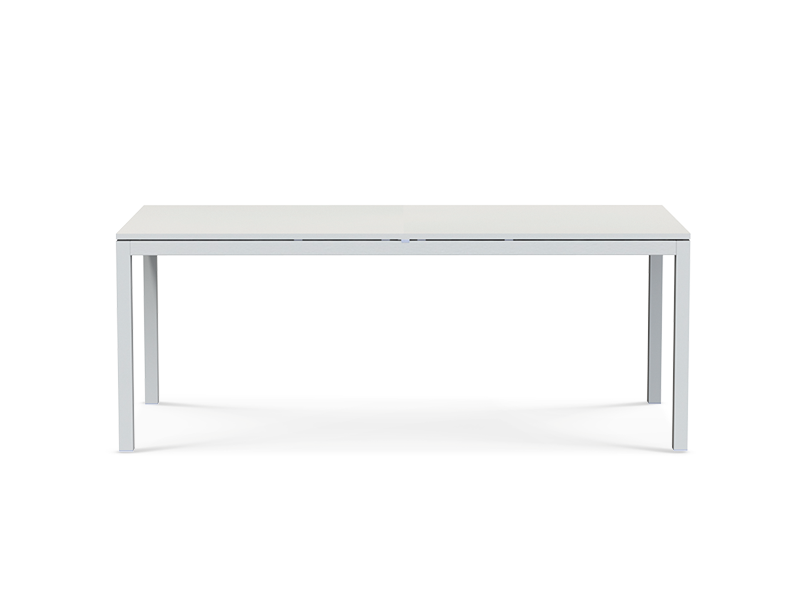 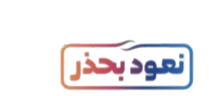 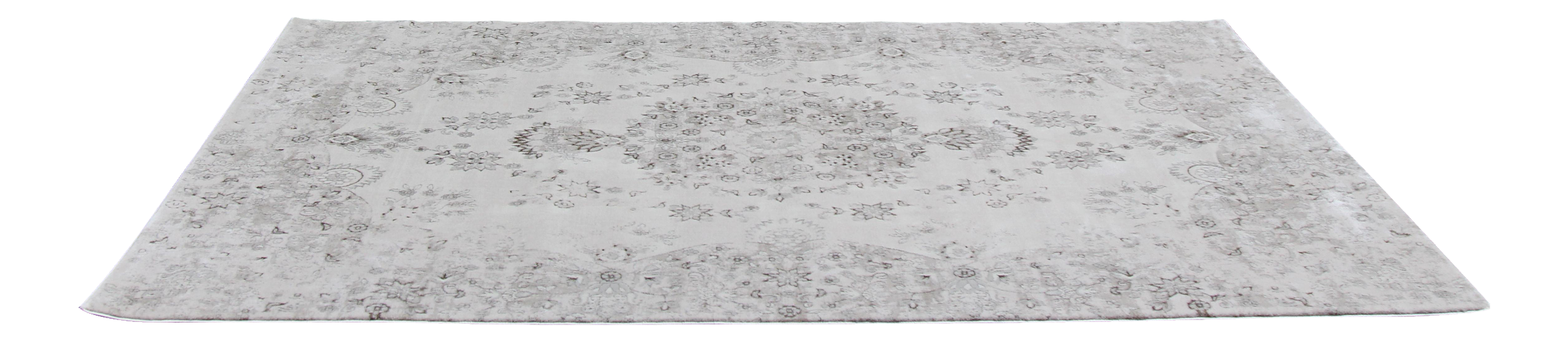 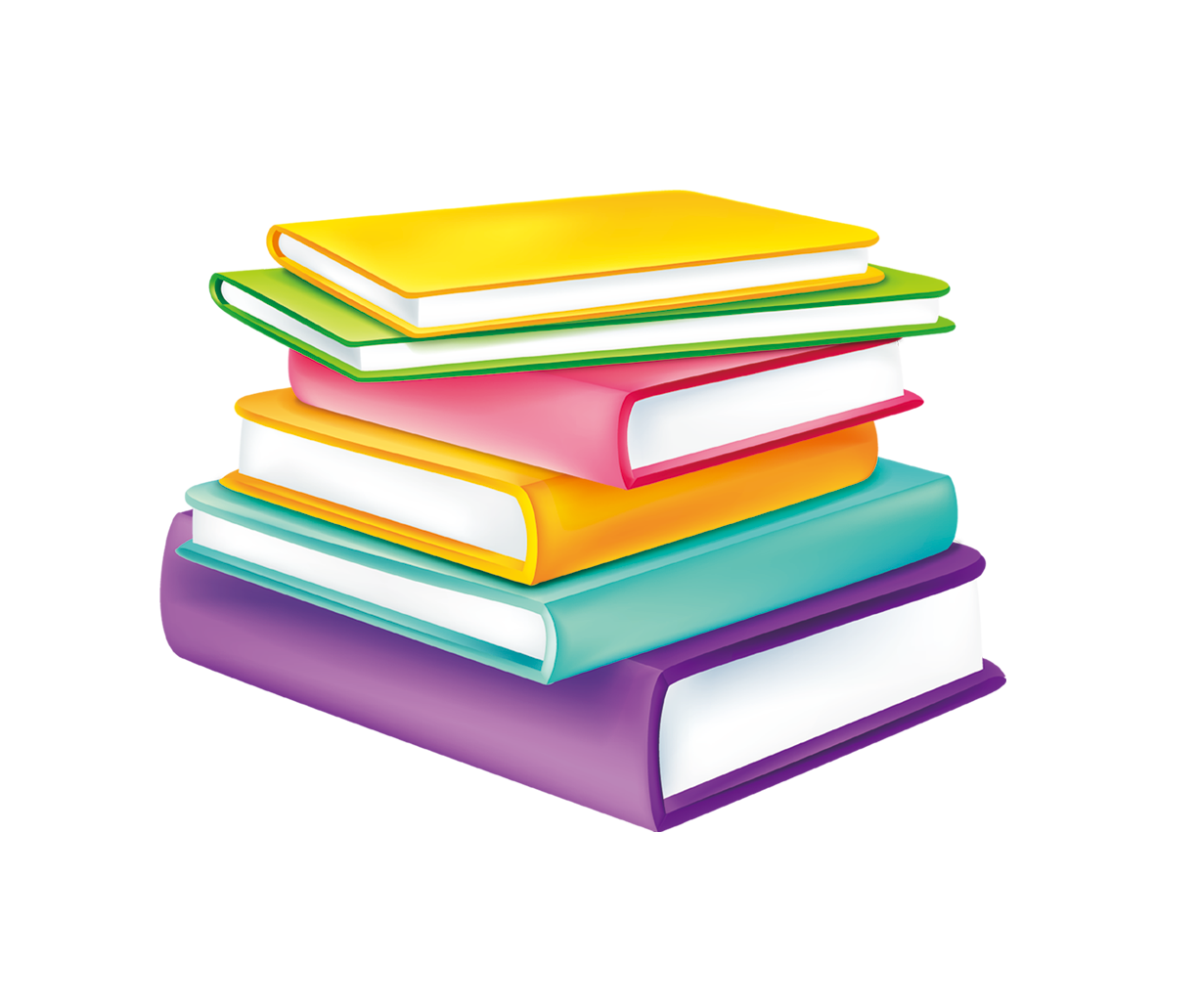 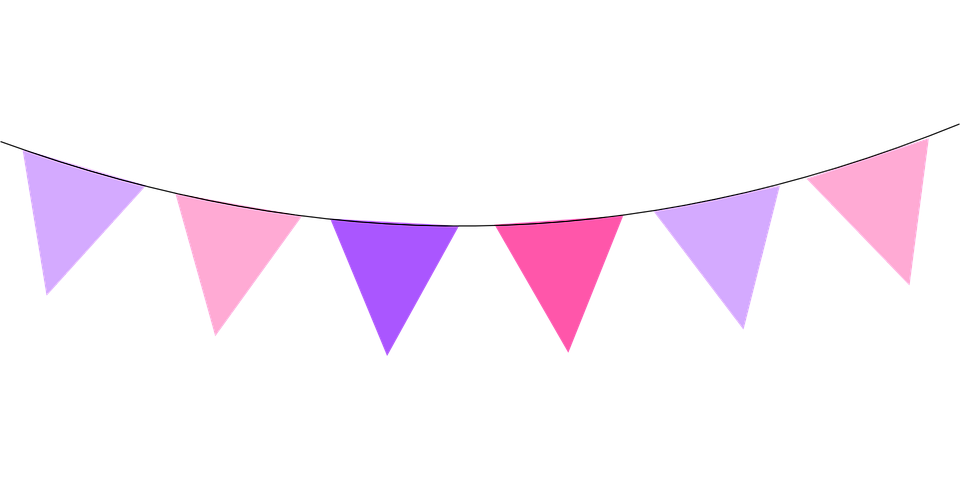 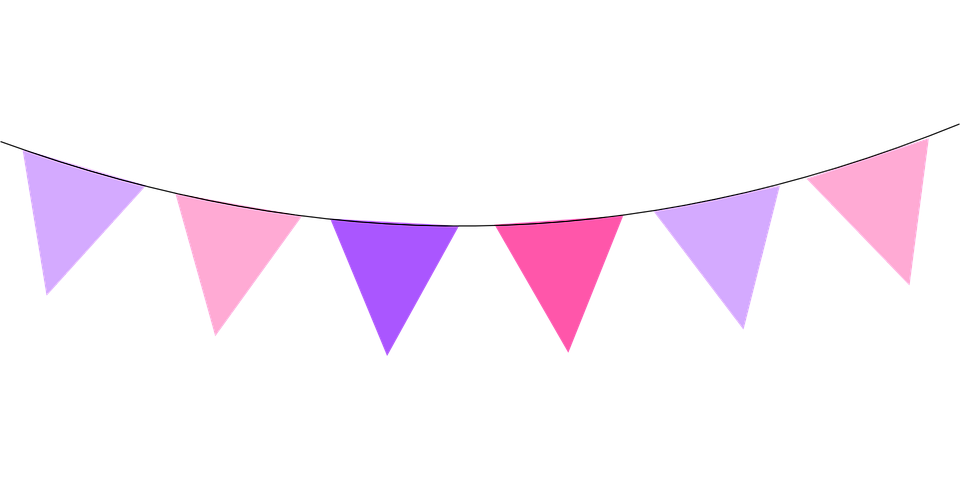 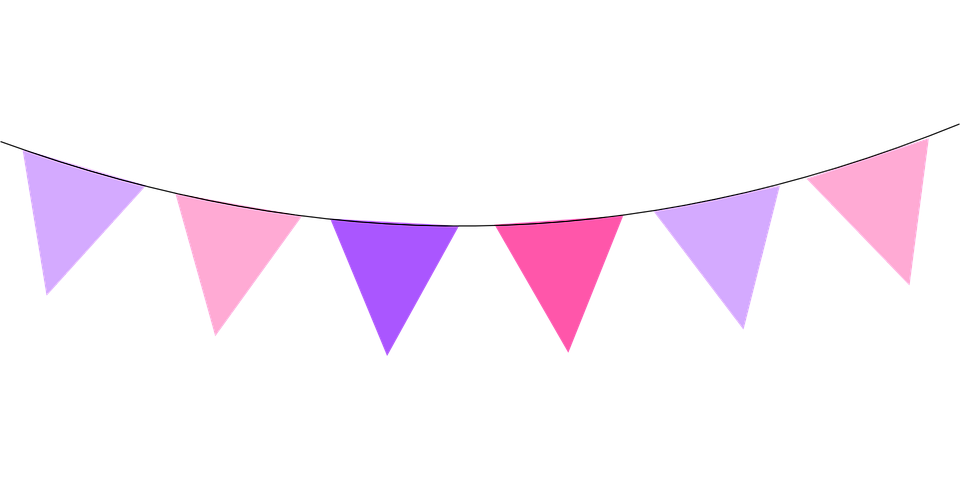 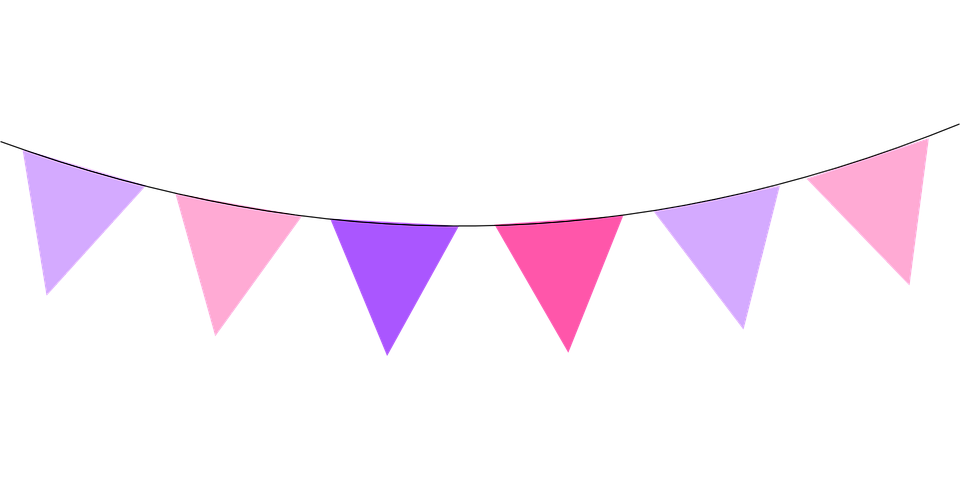 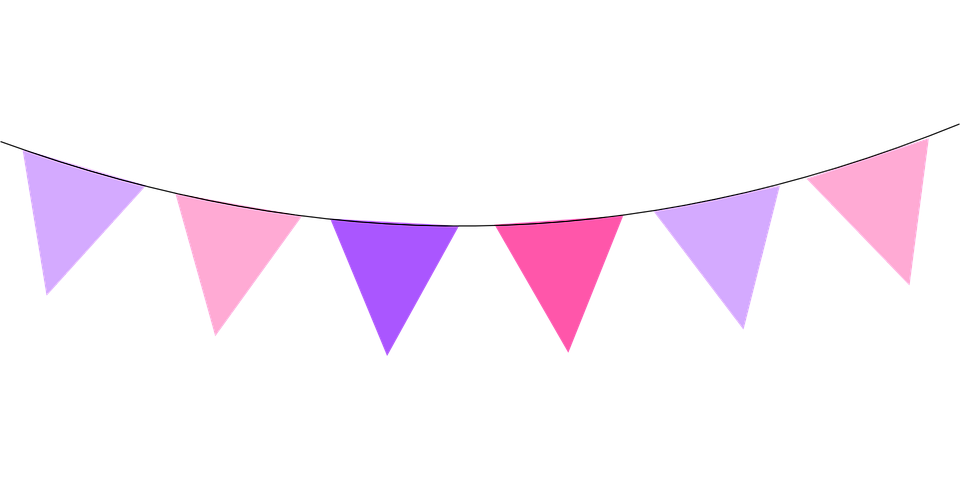 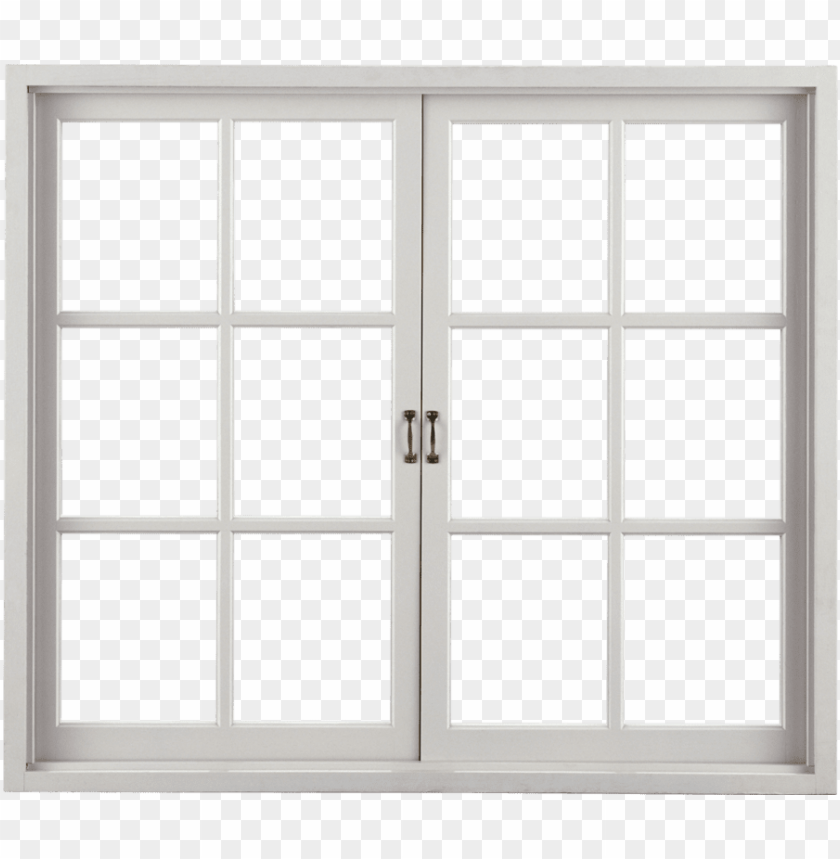 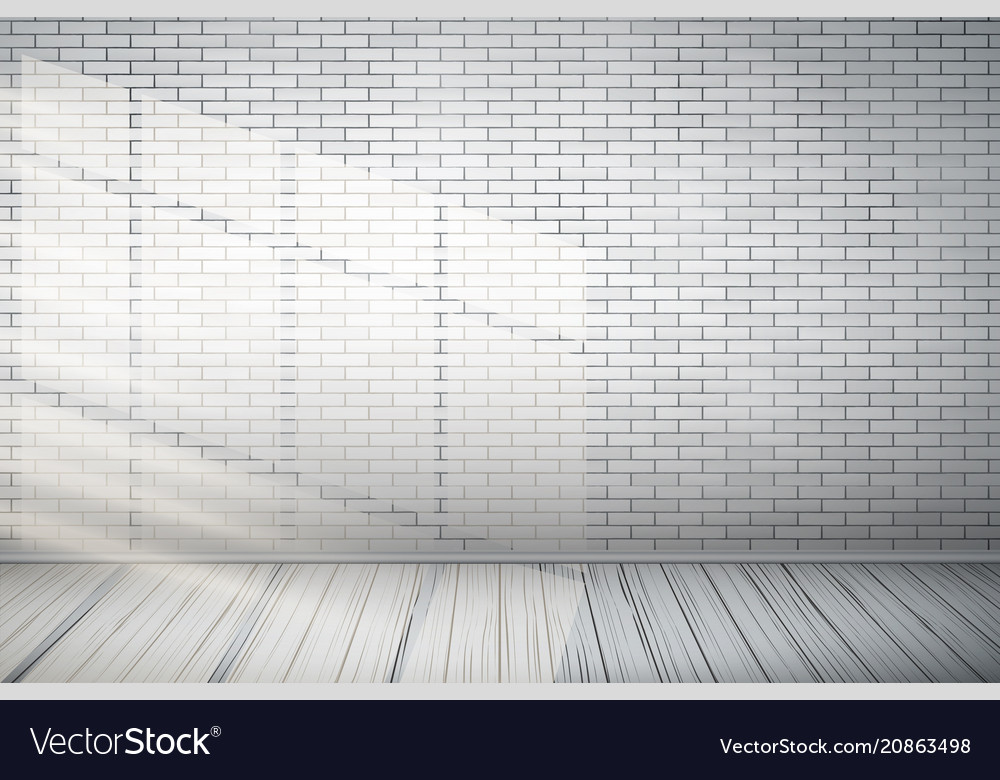 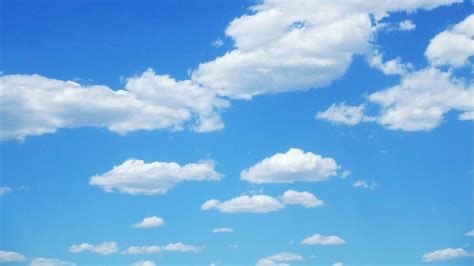 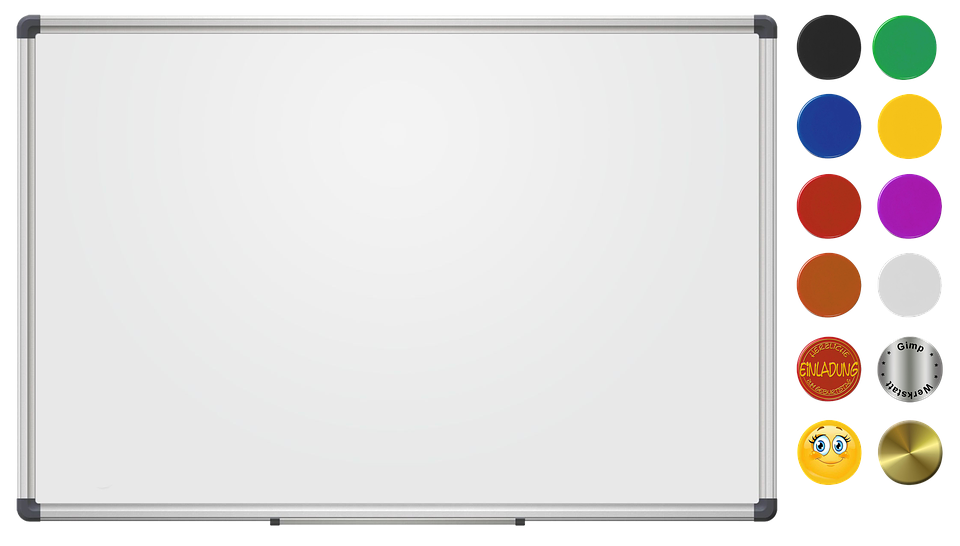 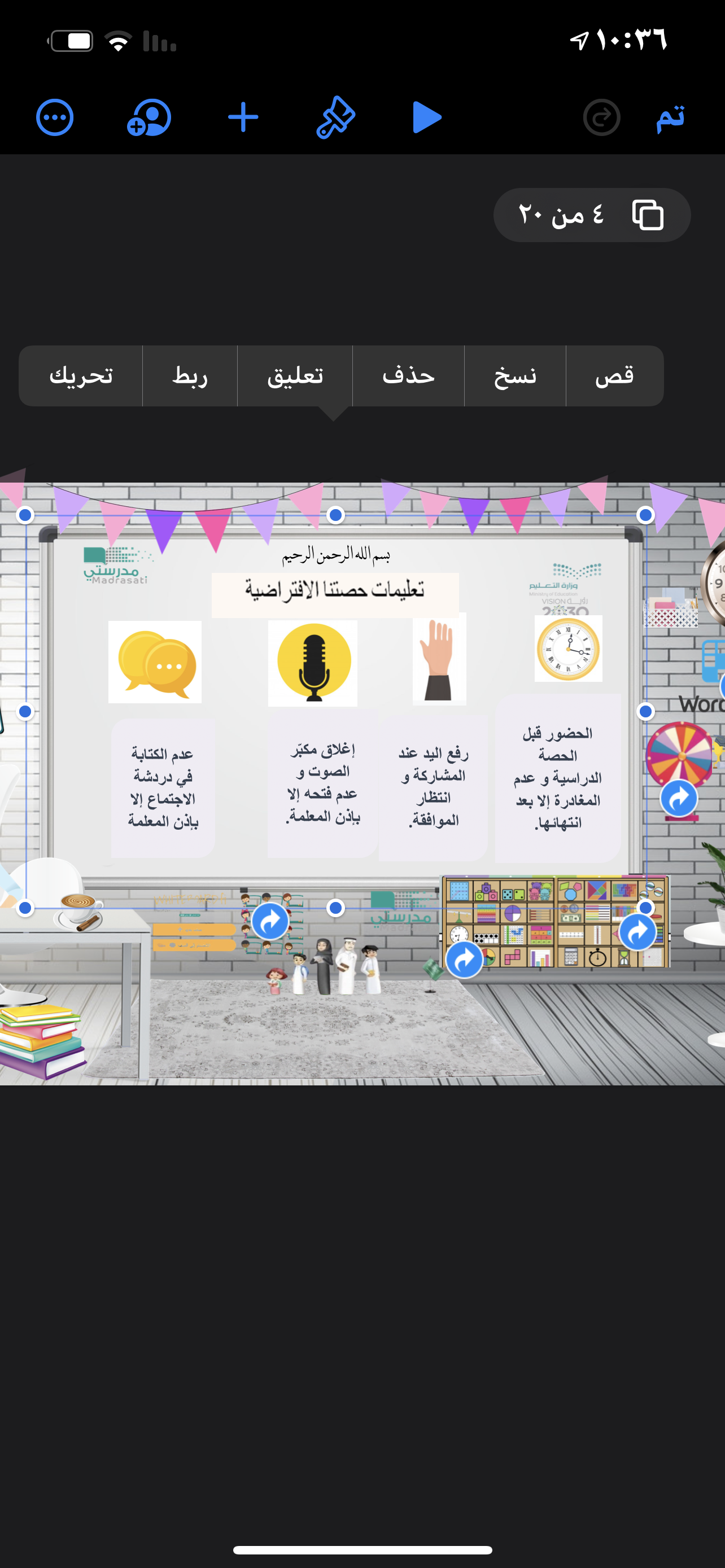 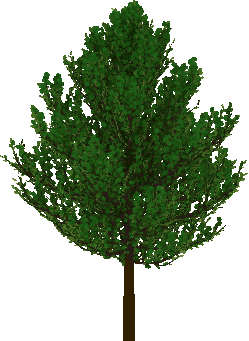 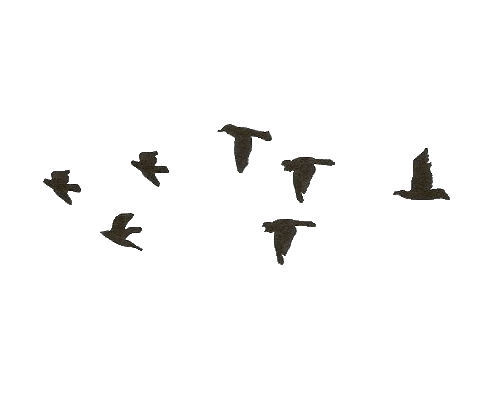 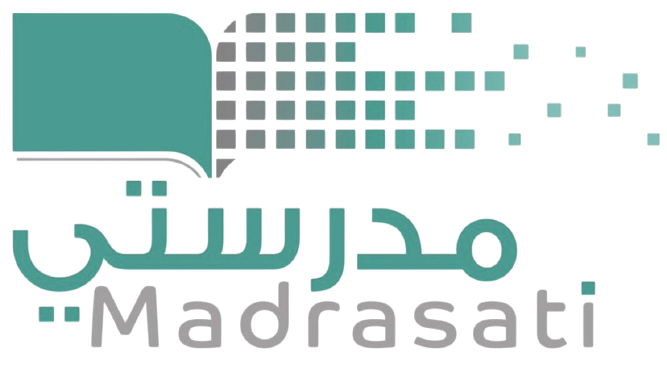 بسم الله الرحمن الرحيم
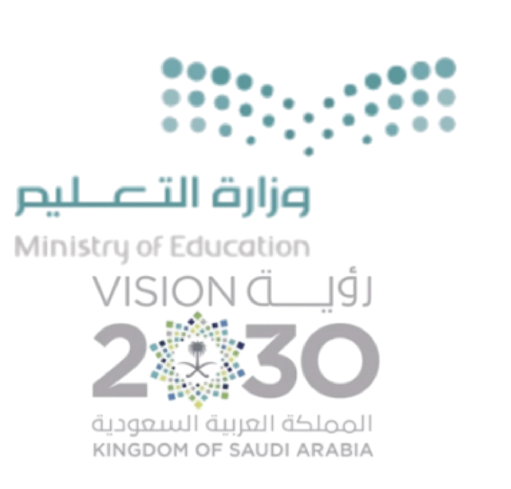 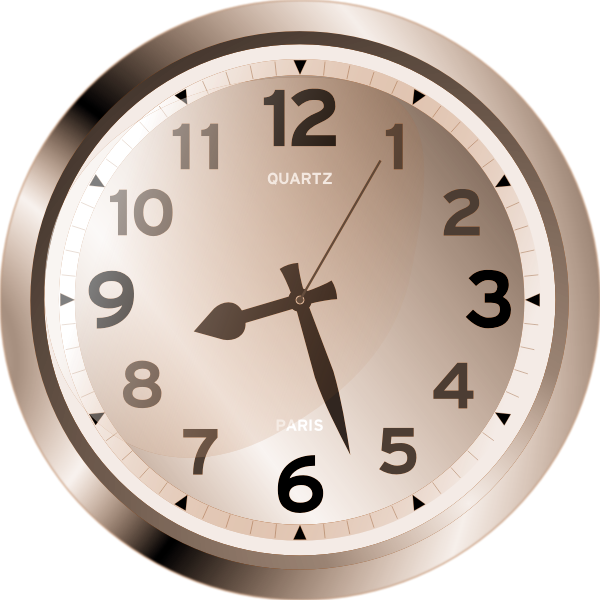 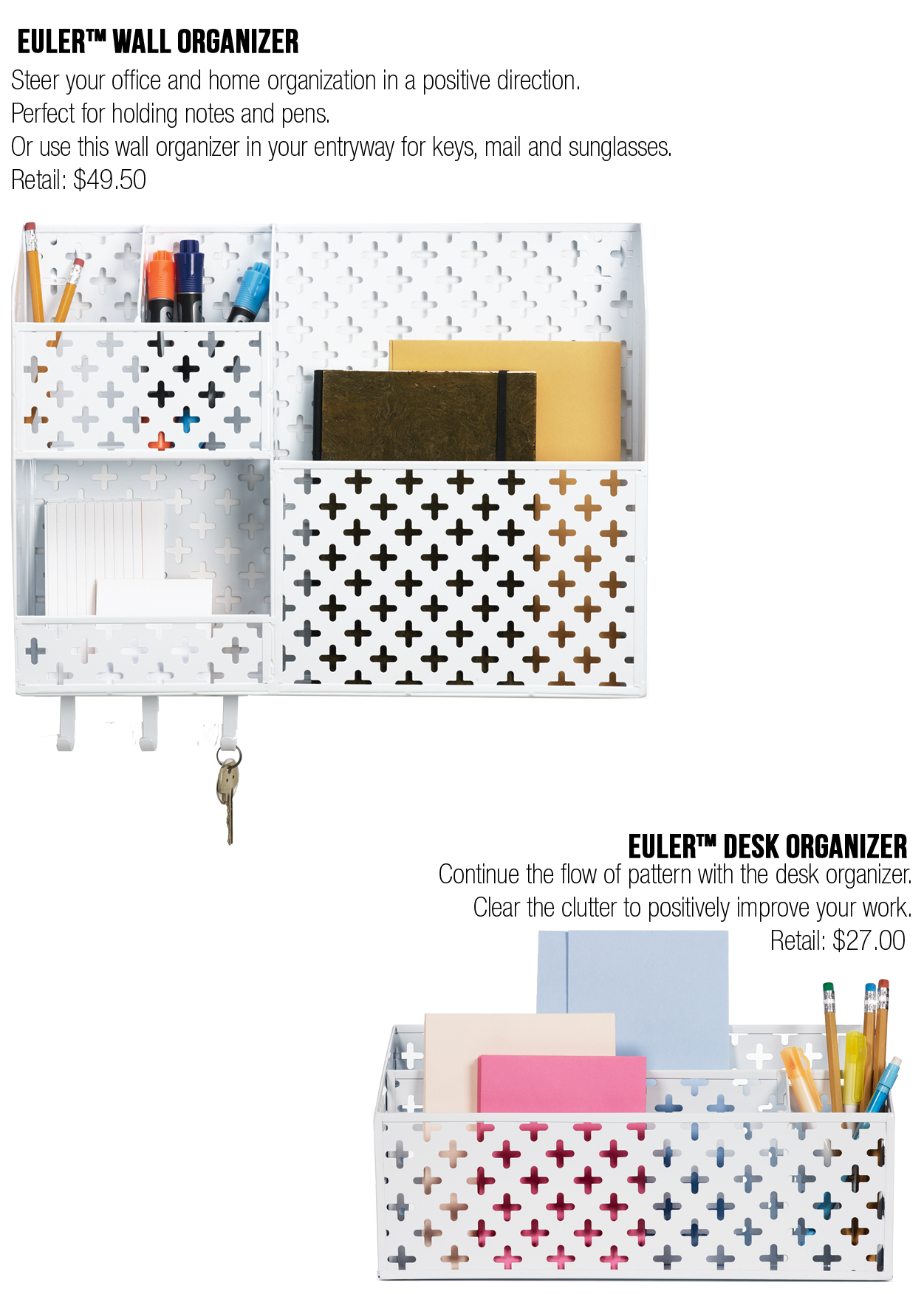 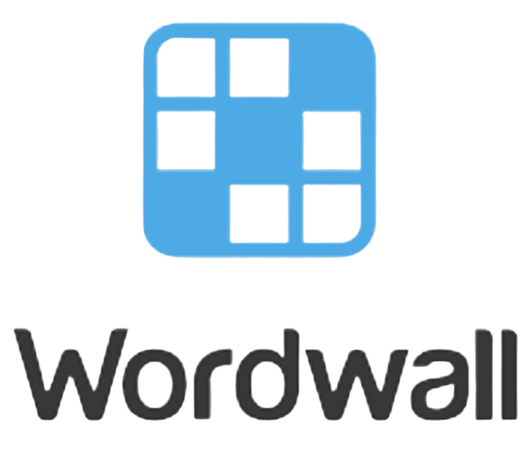 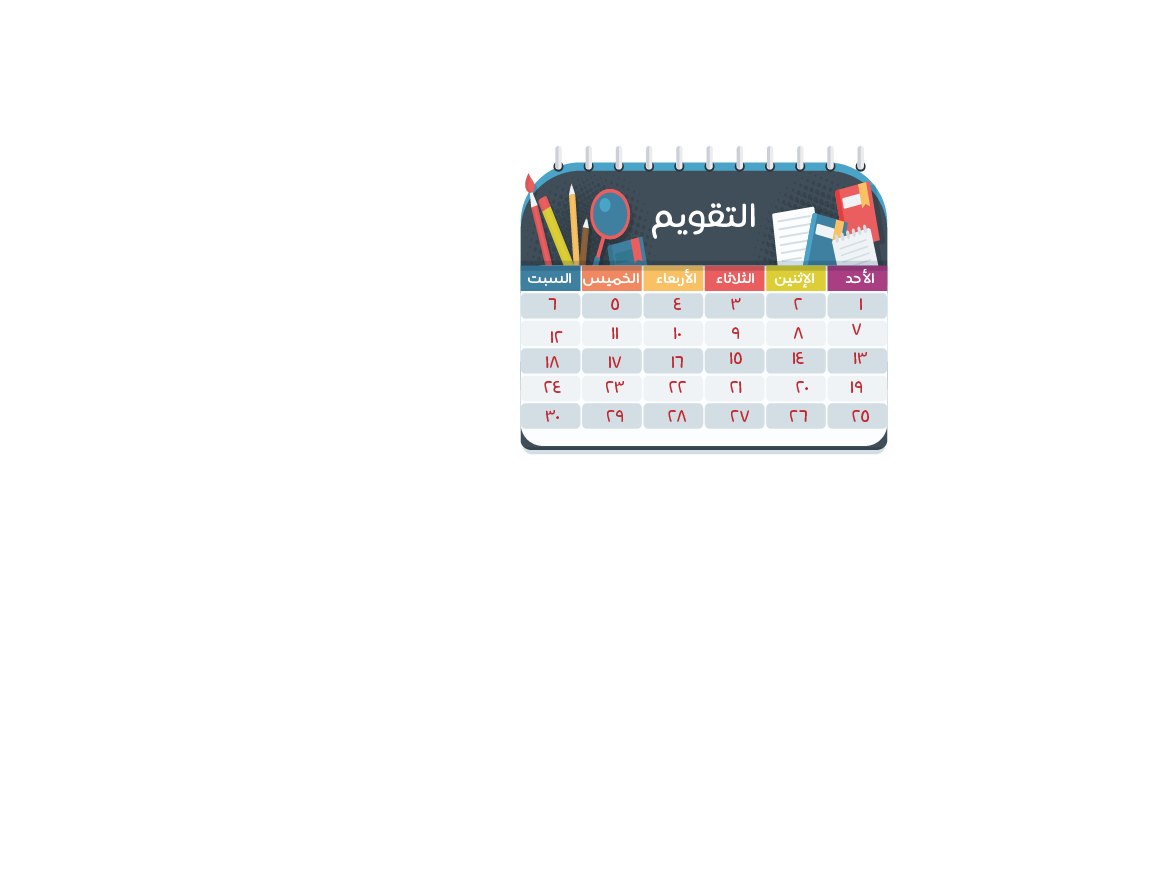 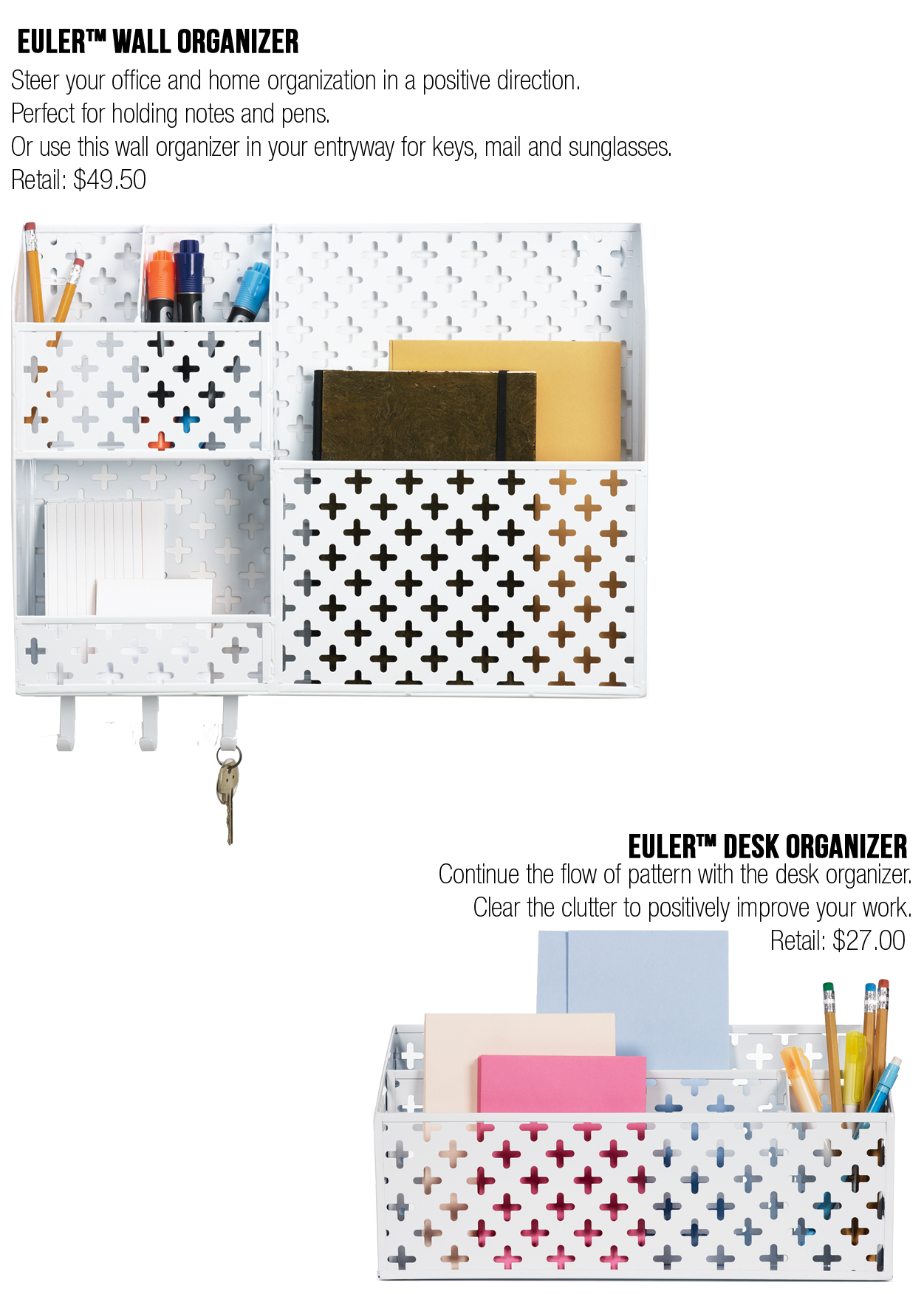 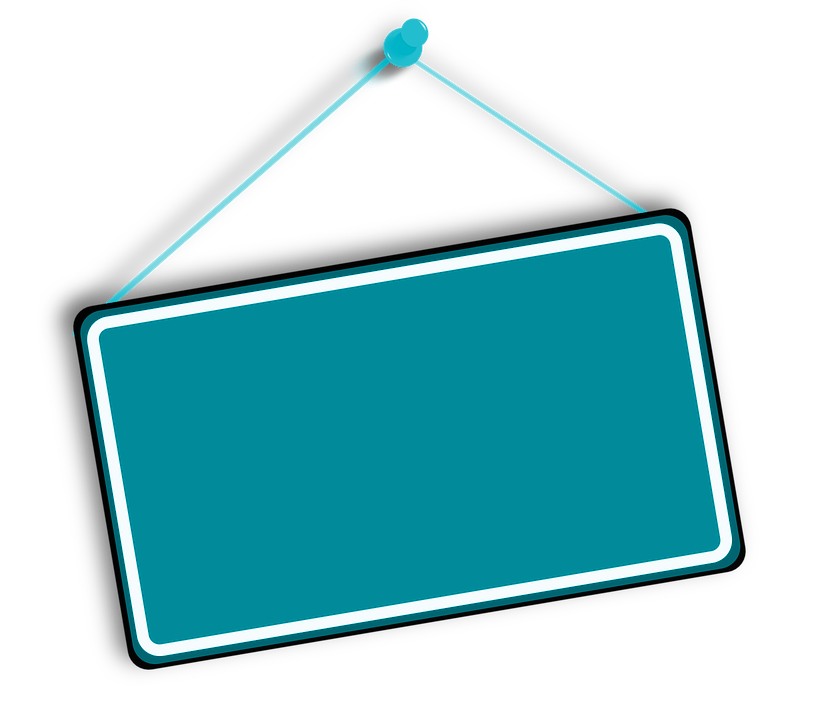 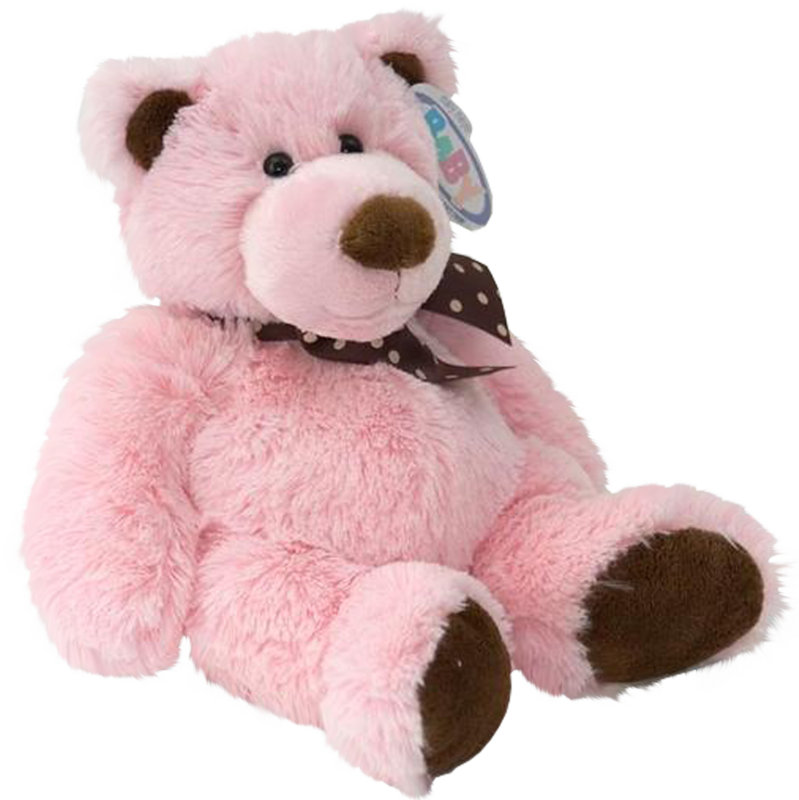 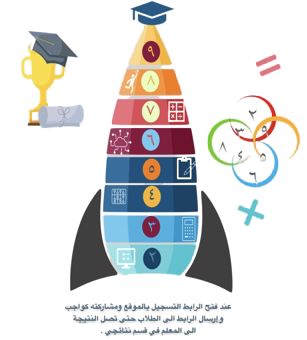 معلمة المادة 
تهاني الدعدي
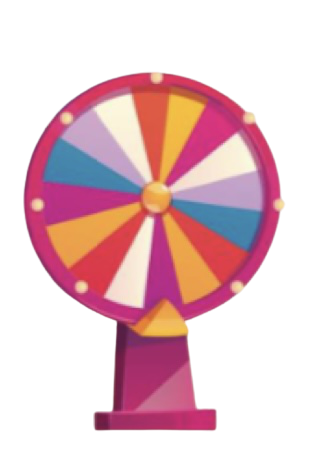 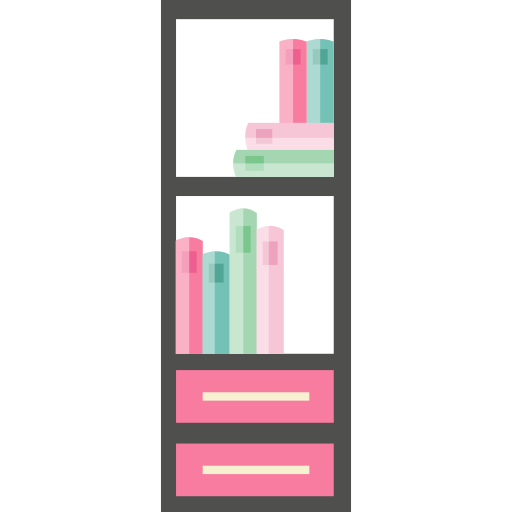 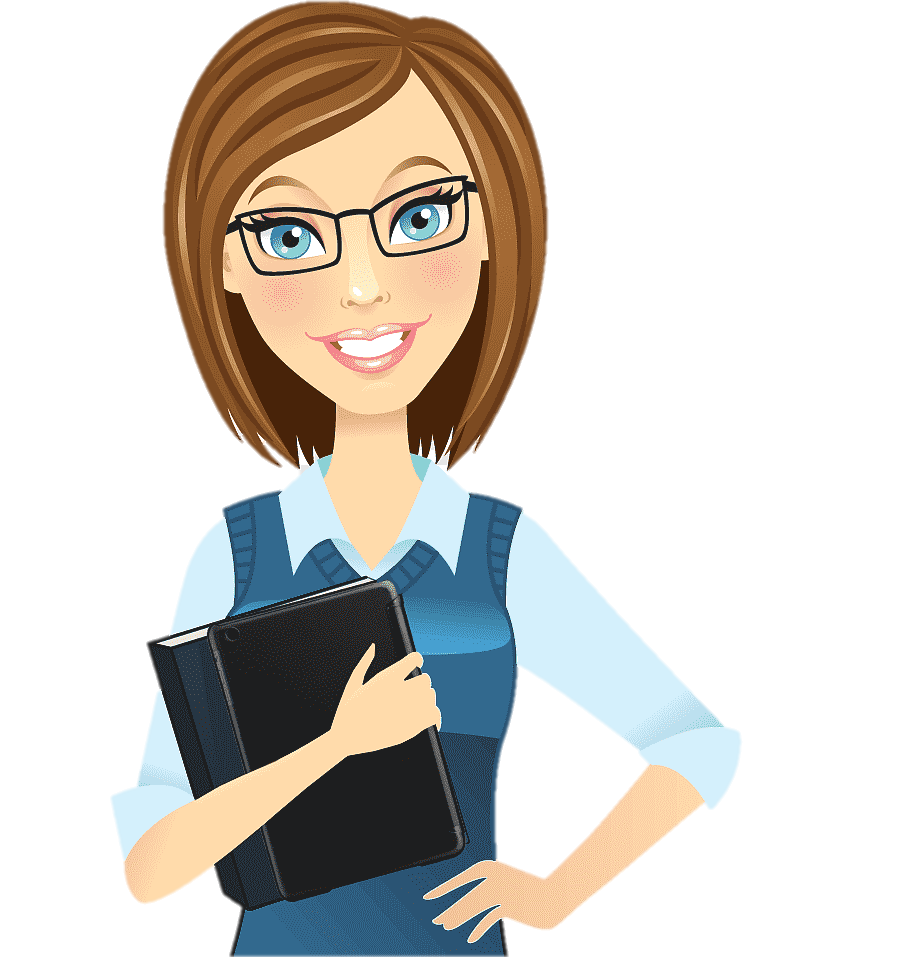 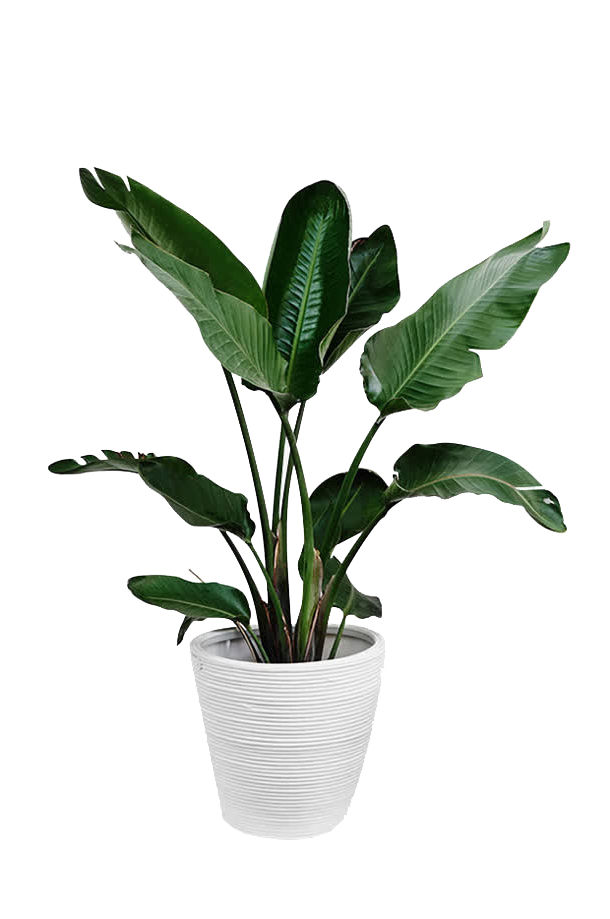 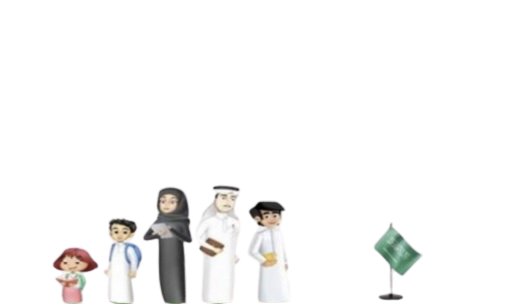 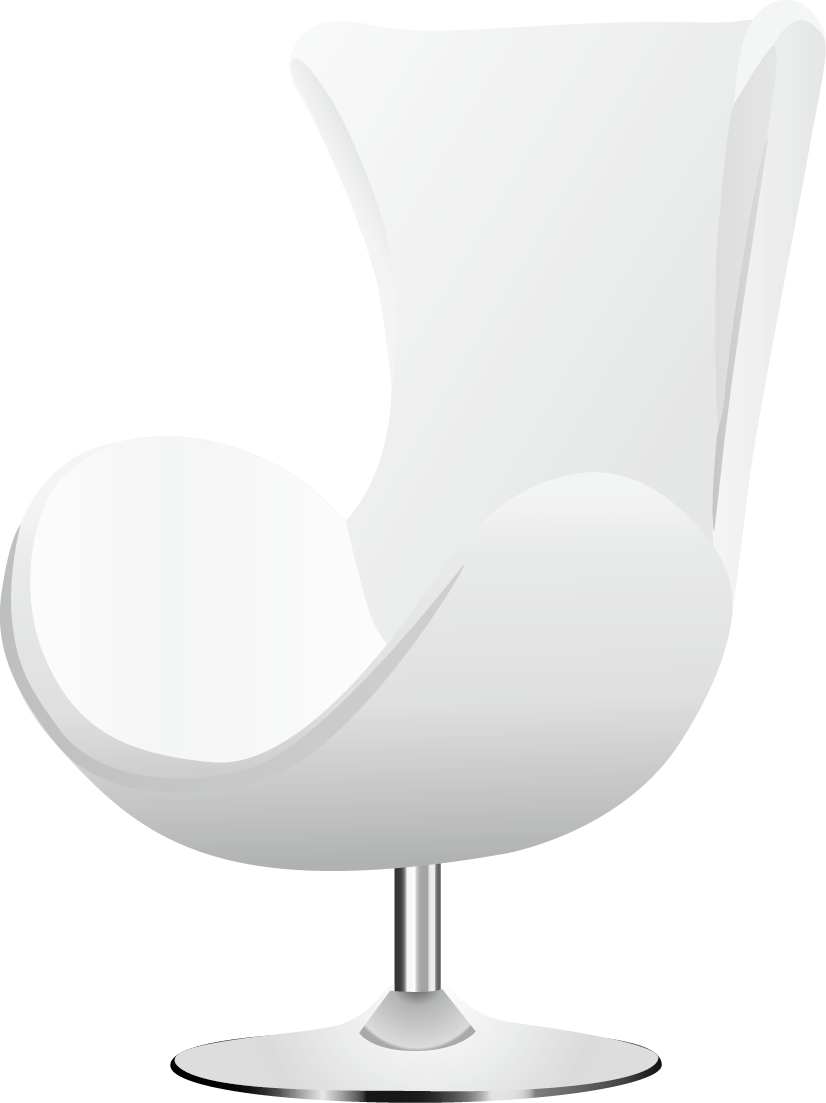 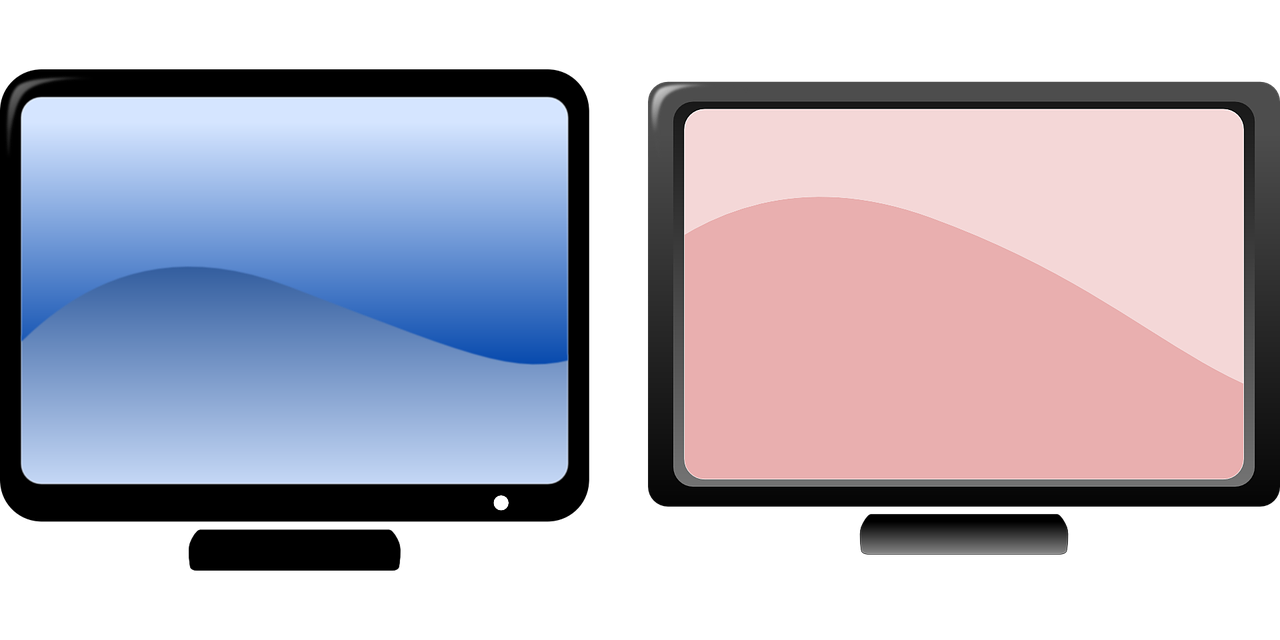 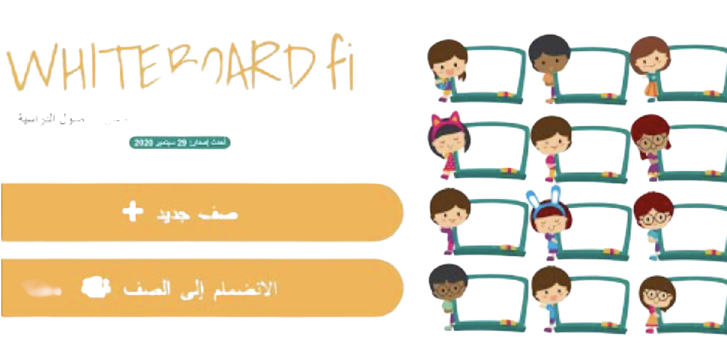 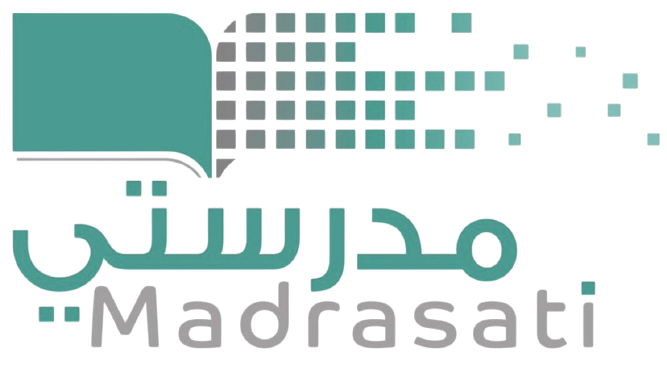 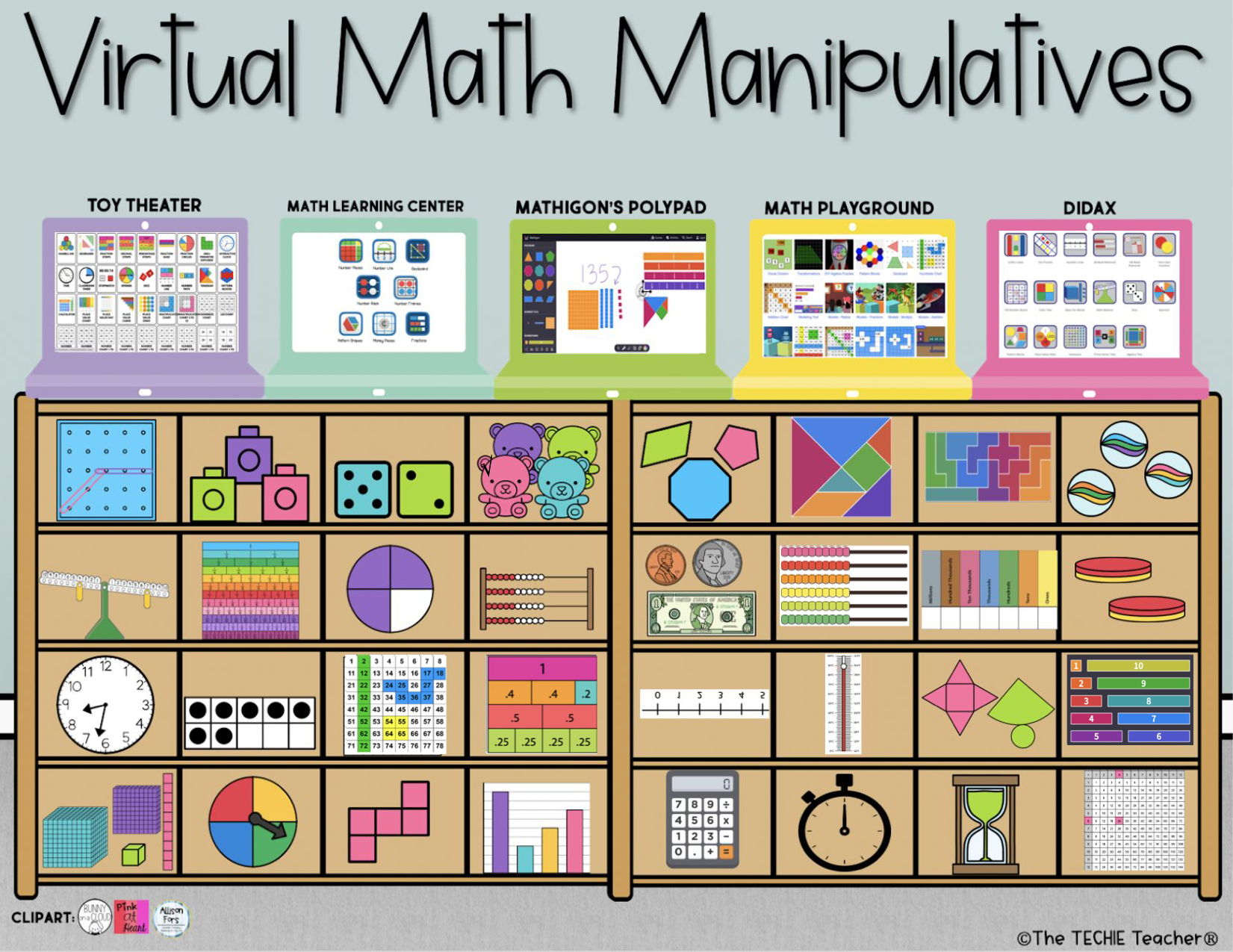 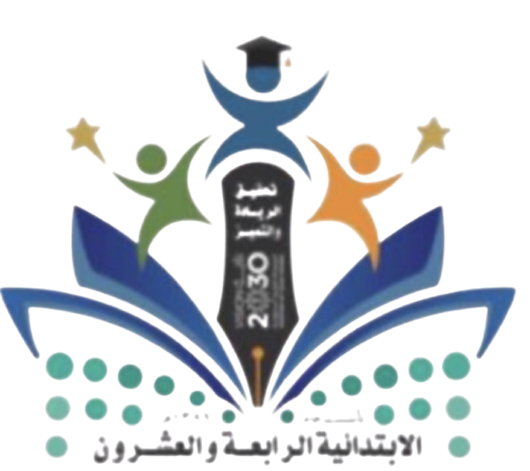 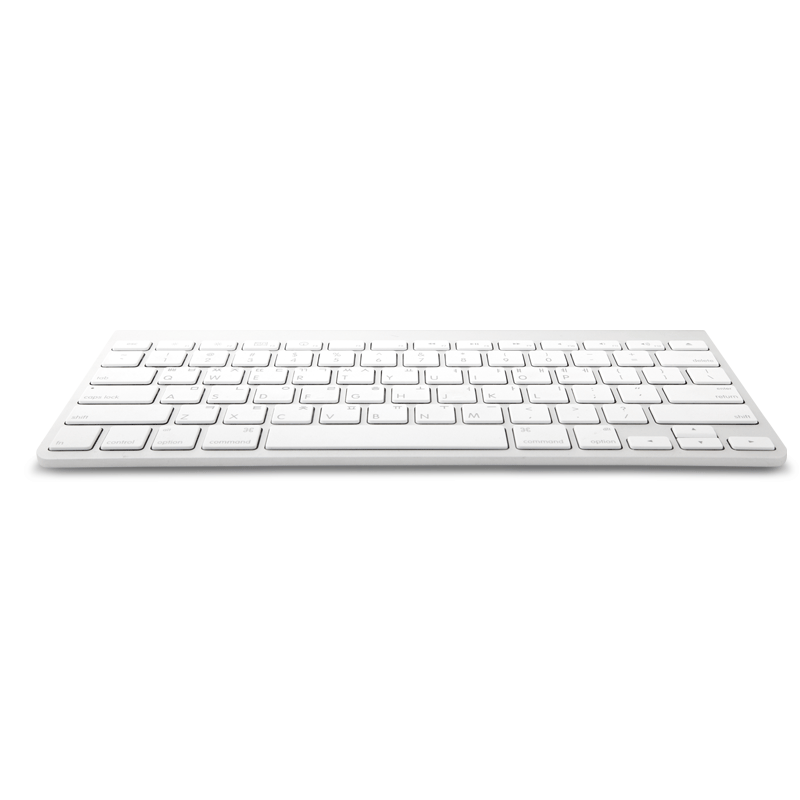 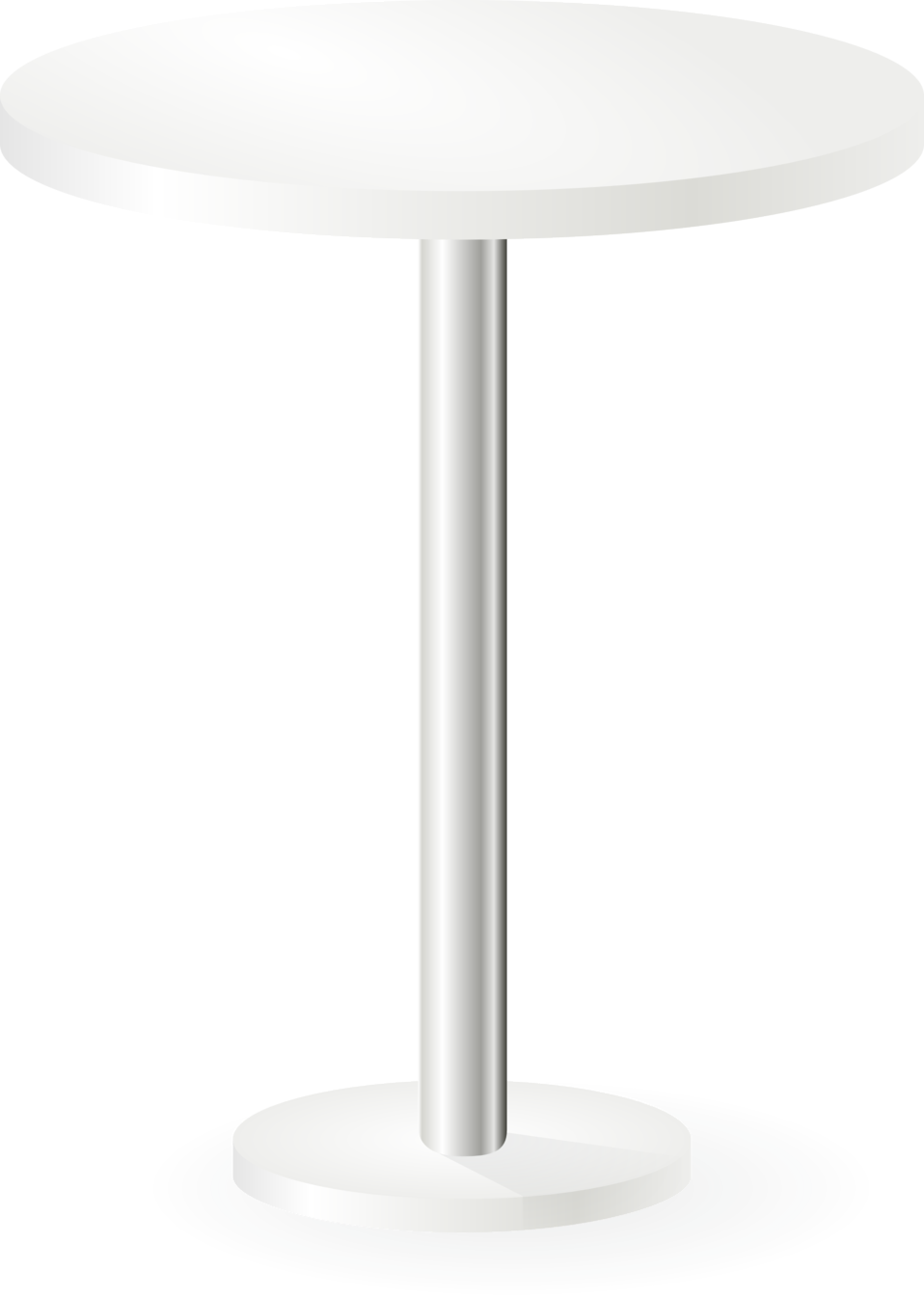 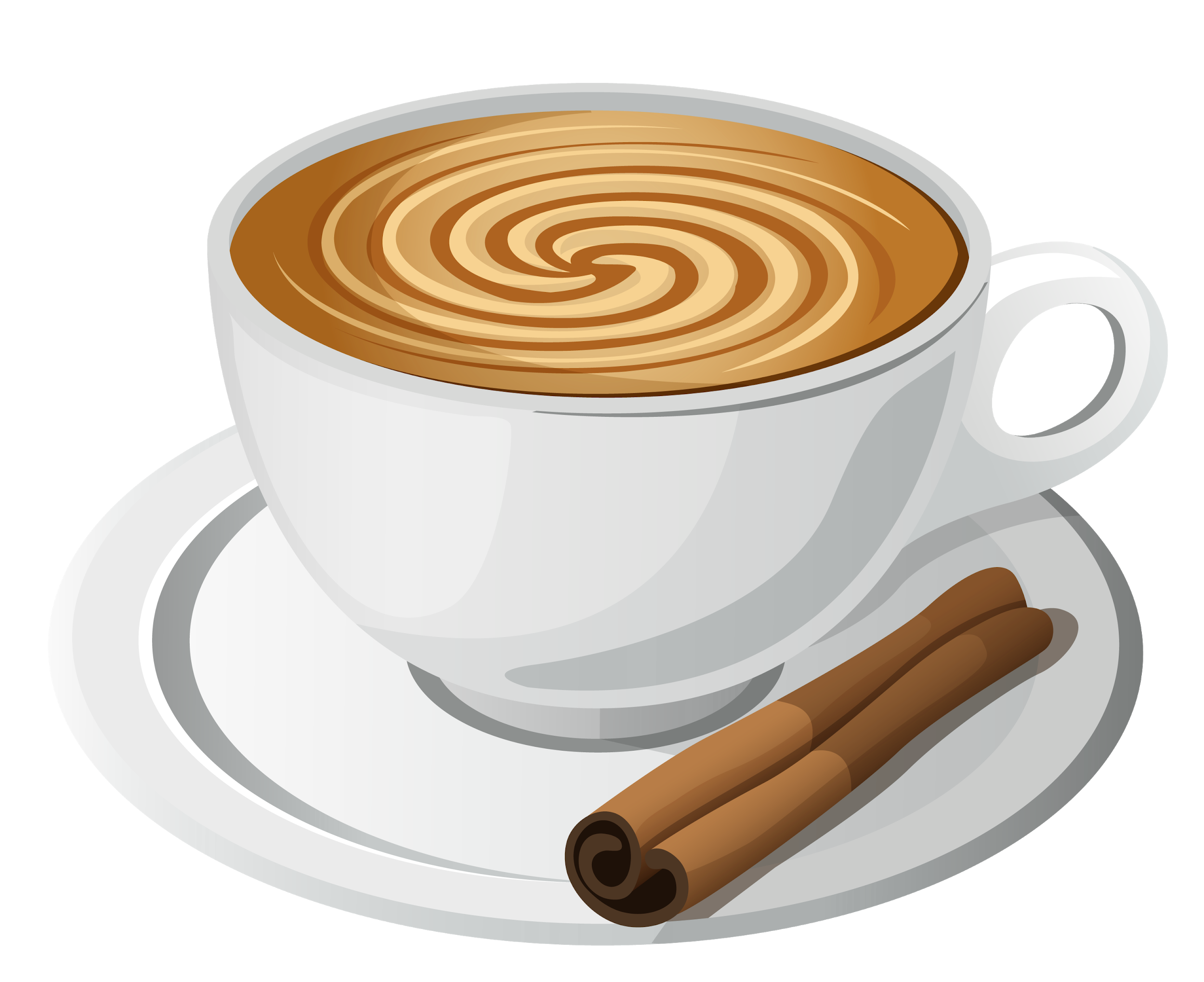 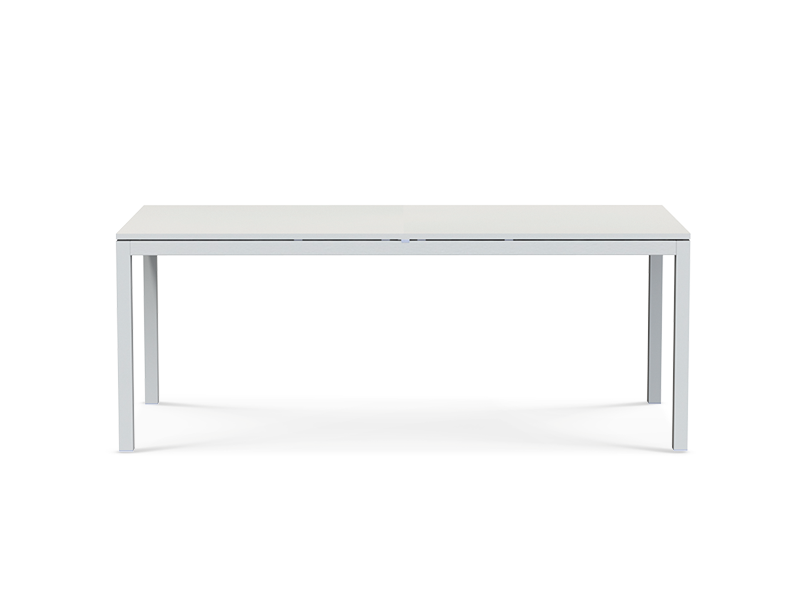 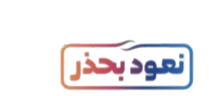 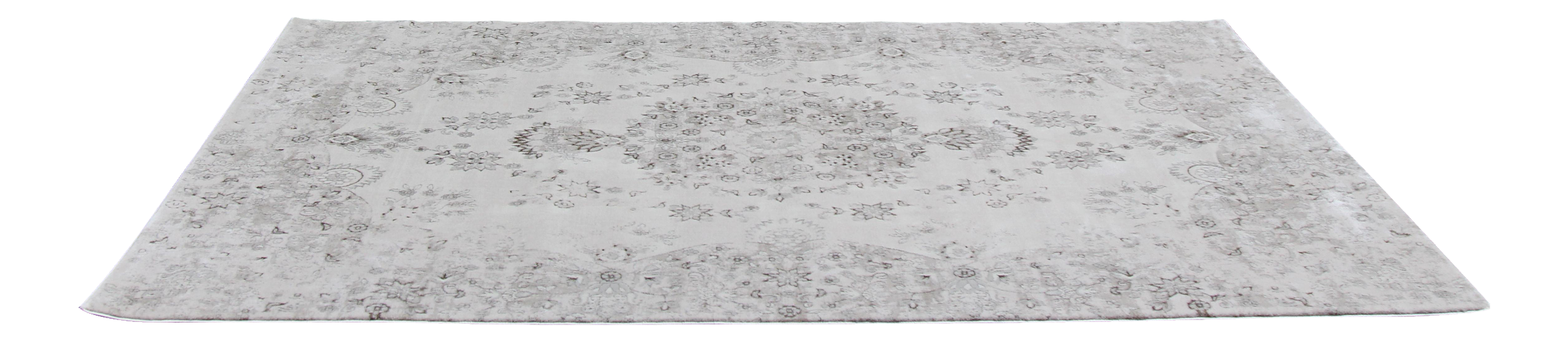 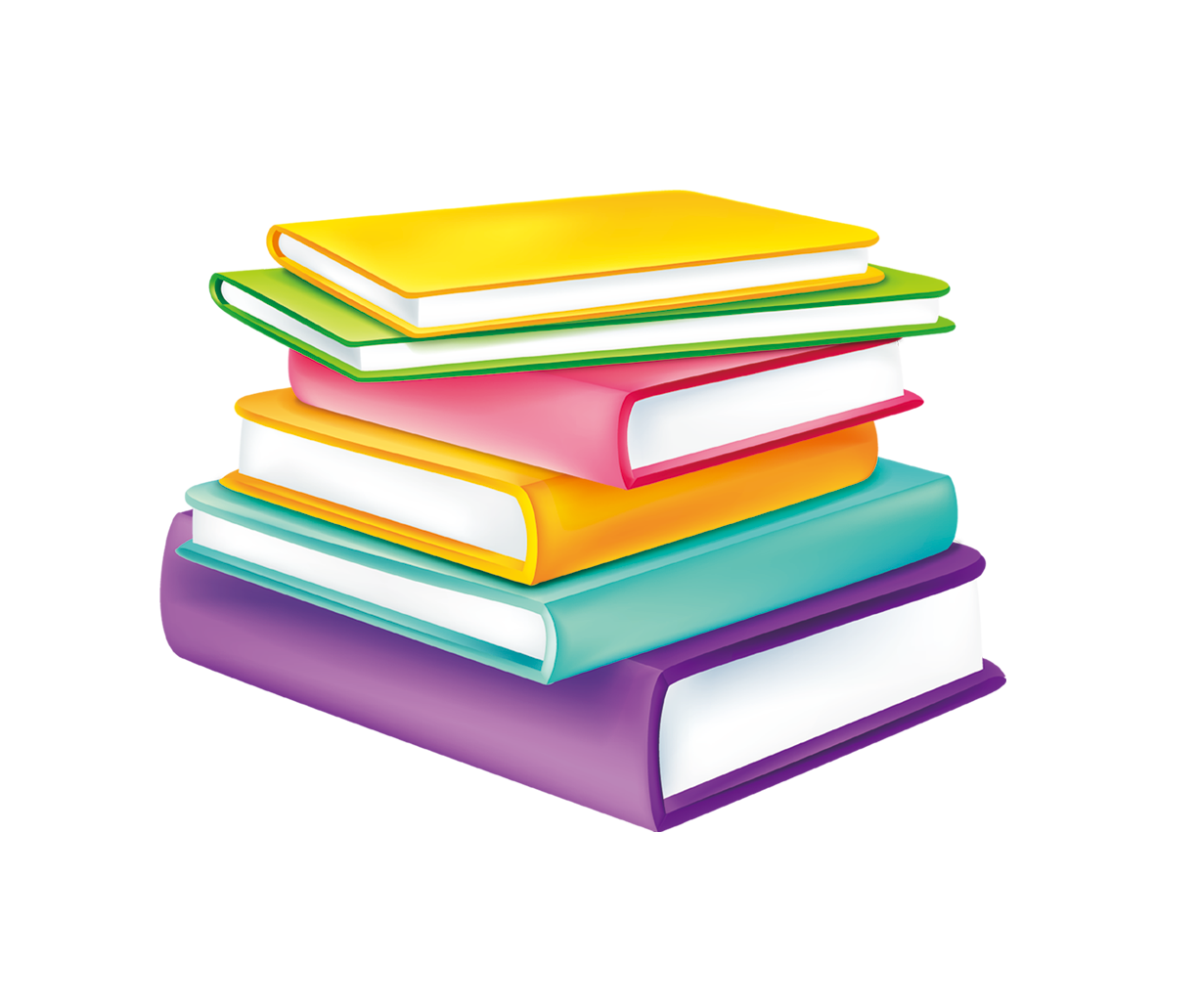 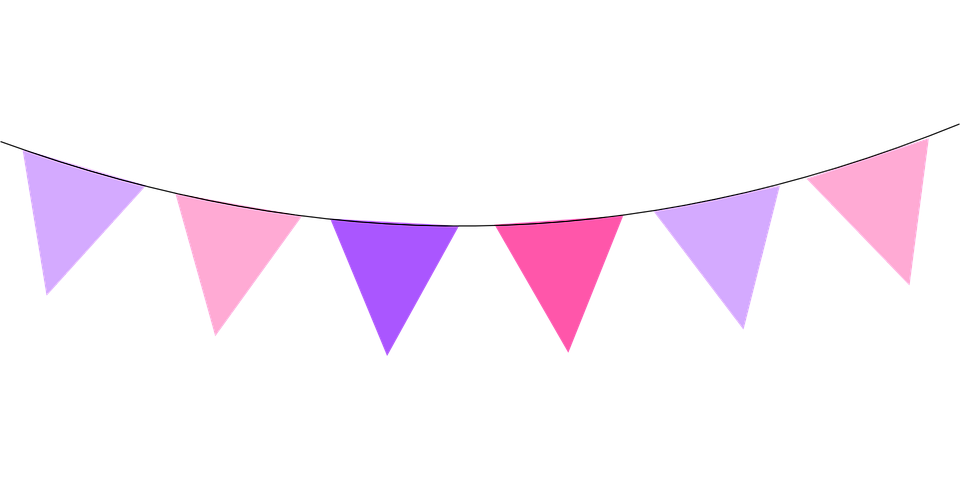 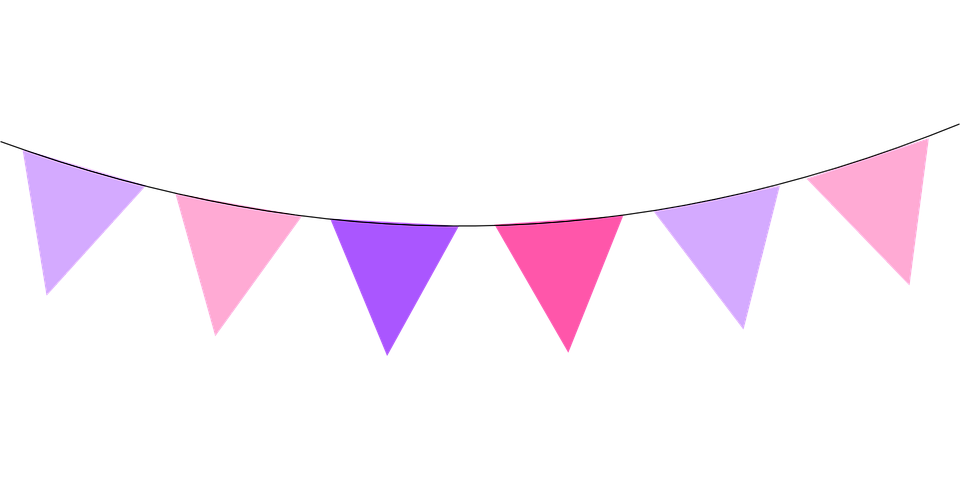 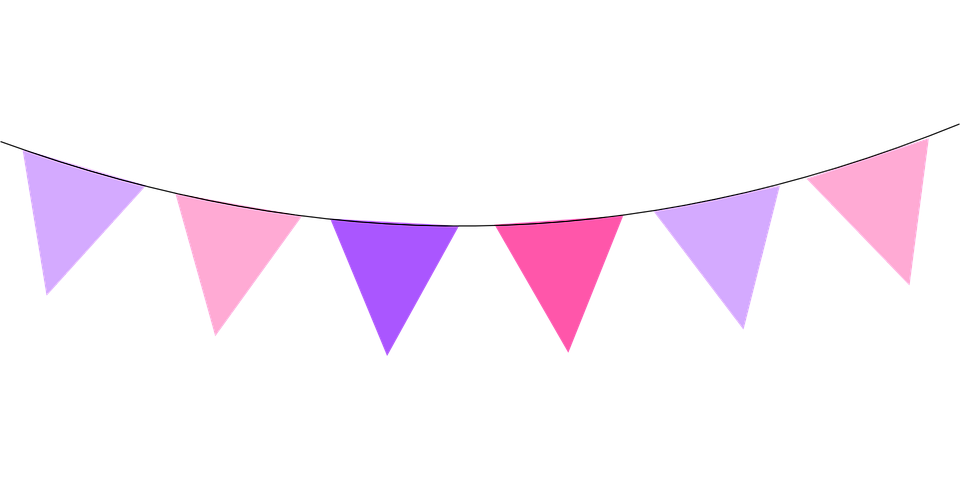 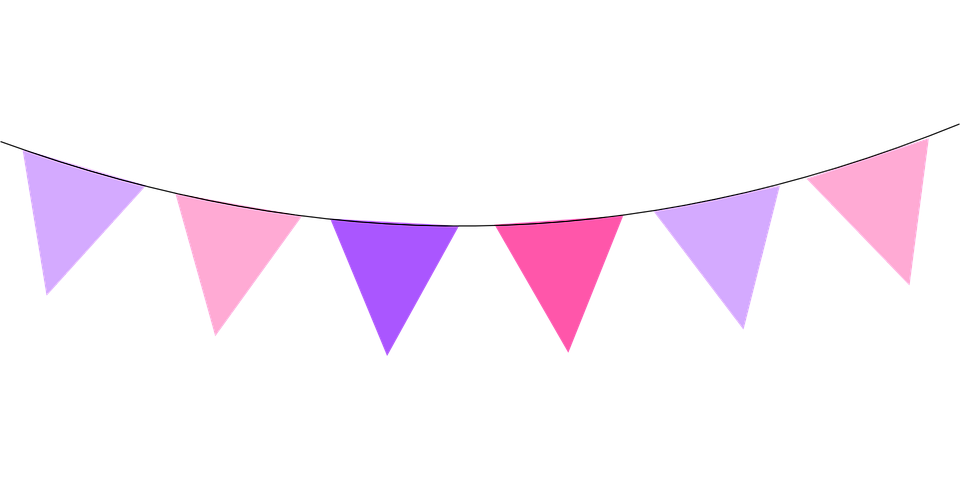 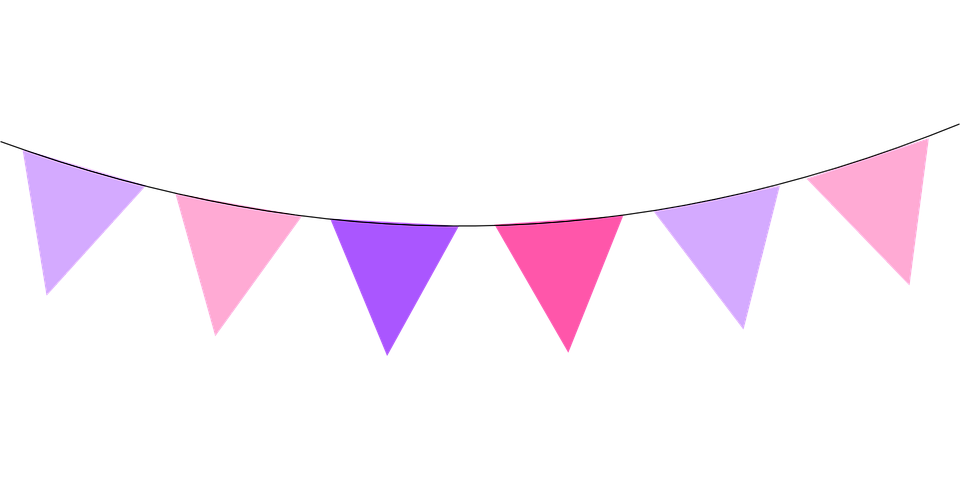 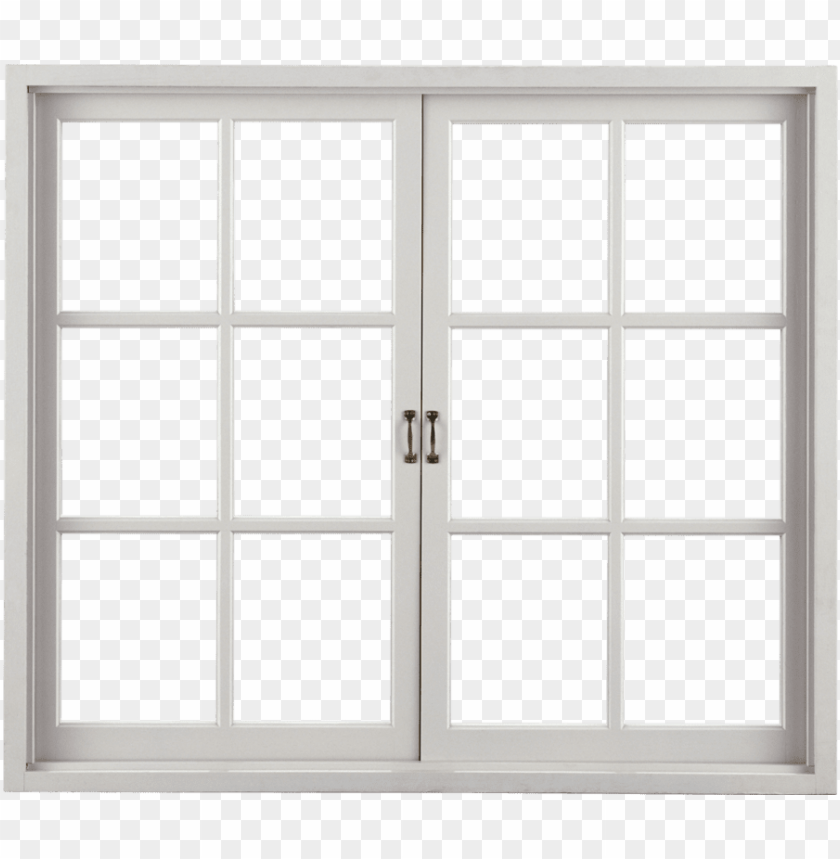 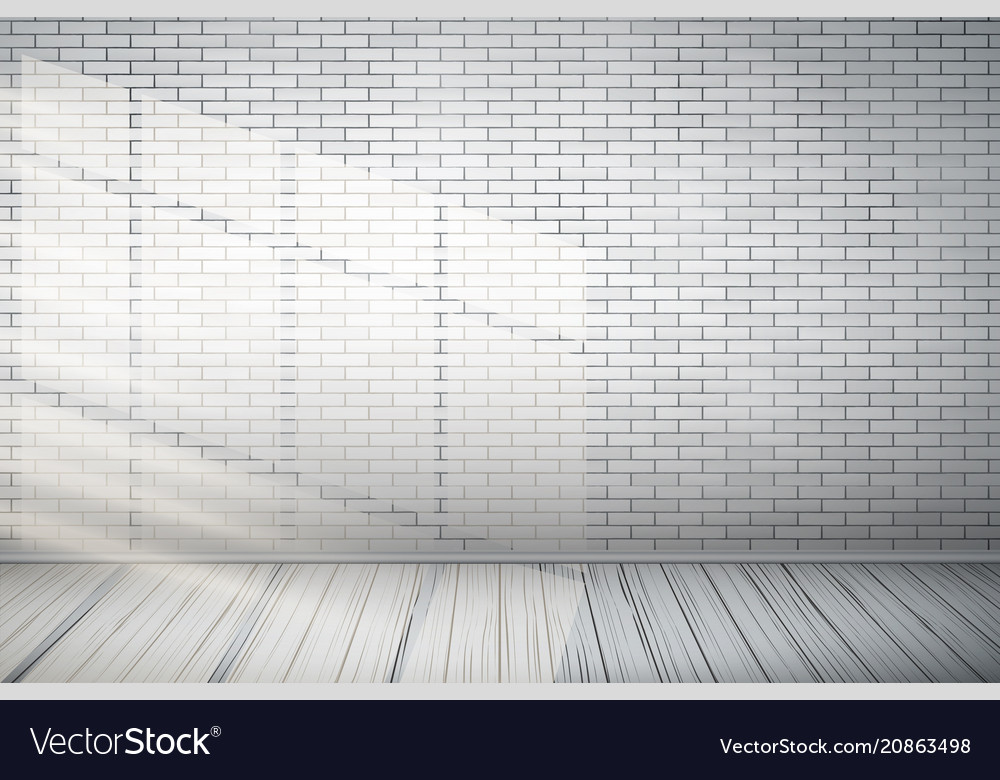 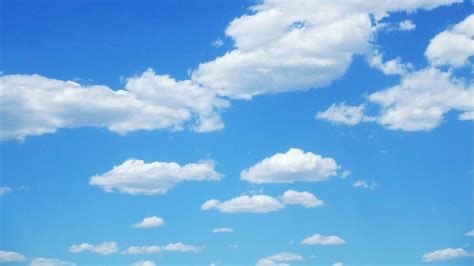 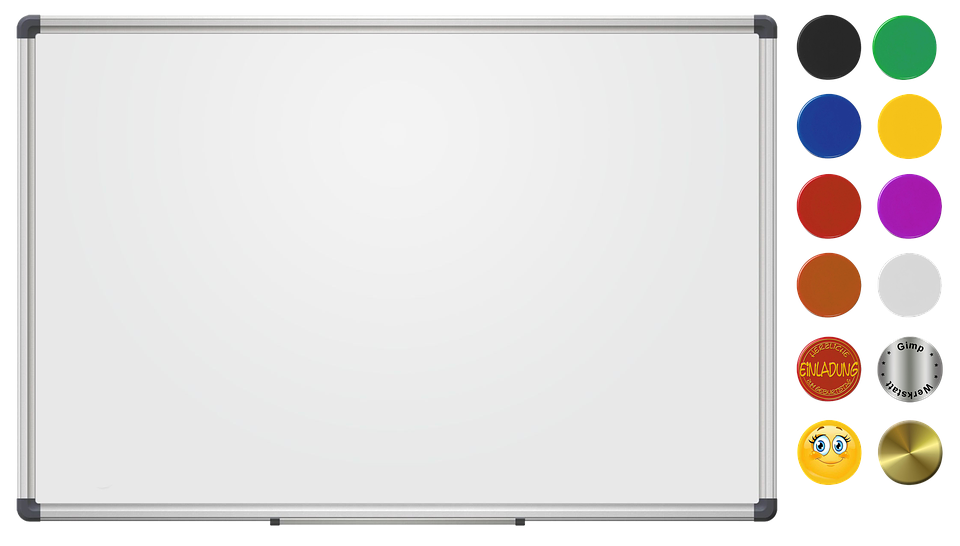 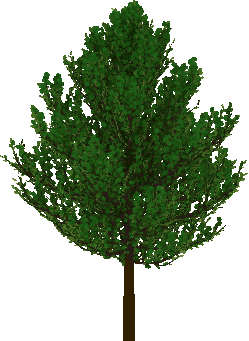 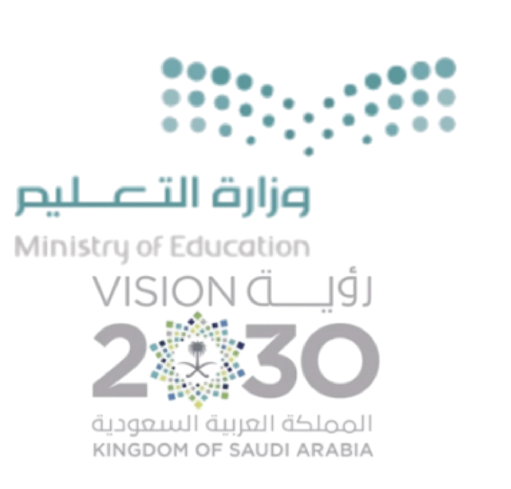 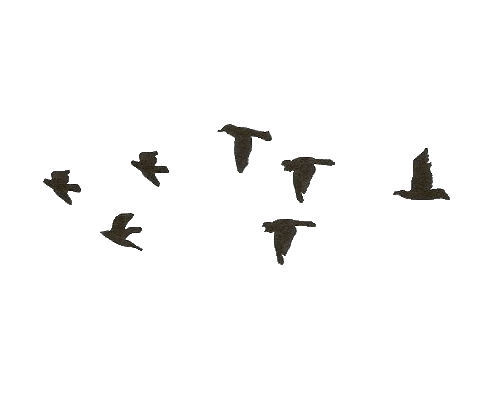 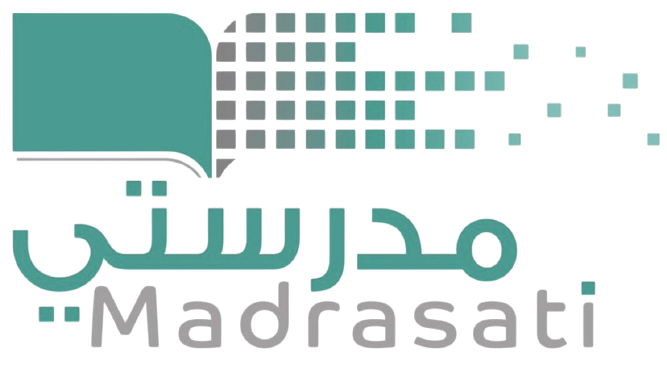 بسم الله الرحمن الرحيم
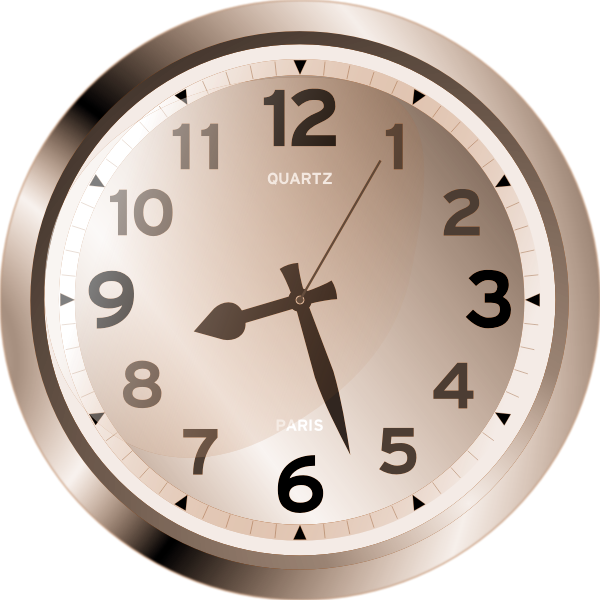 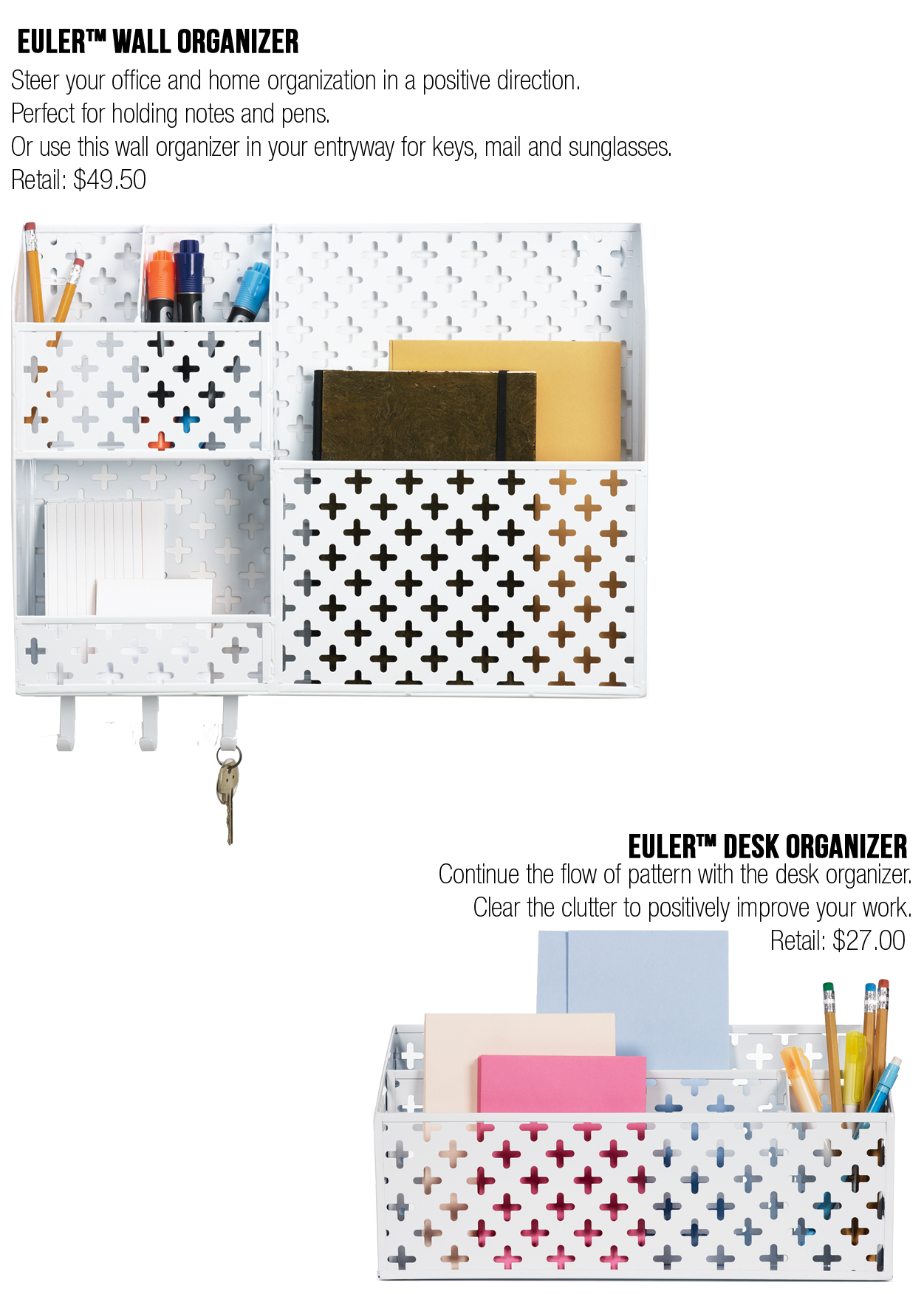 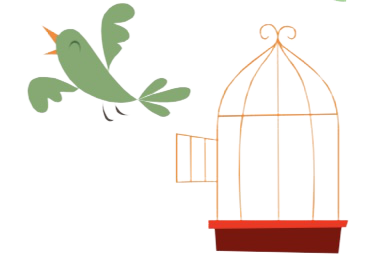 الحصة : الثالثة والرابعة 
موضوع الدرس : وطار البلبل عالياً
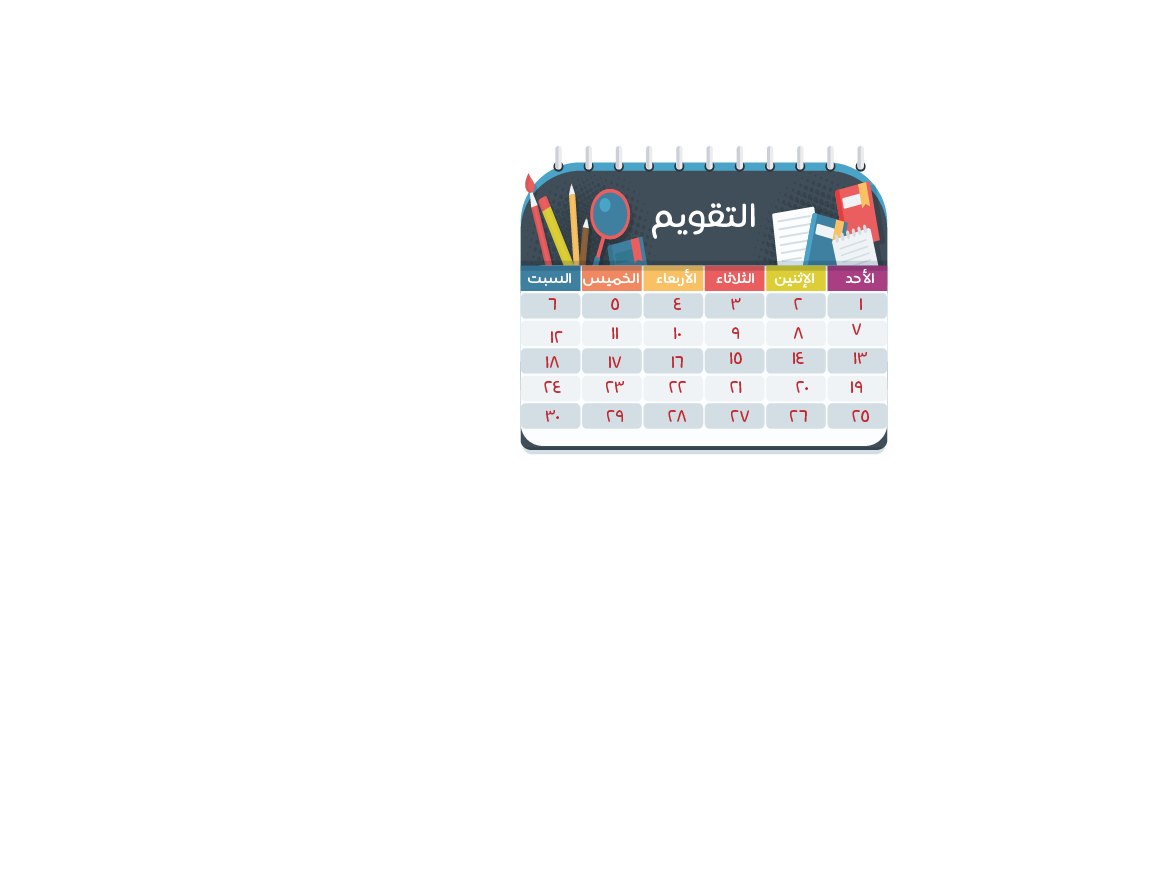 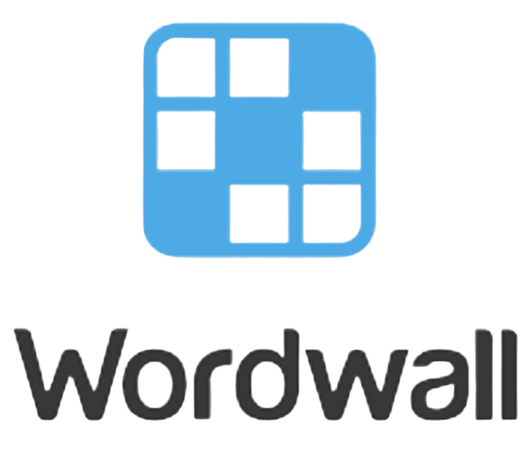 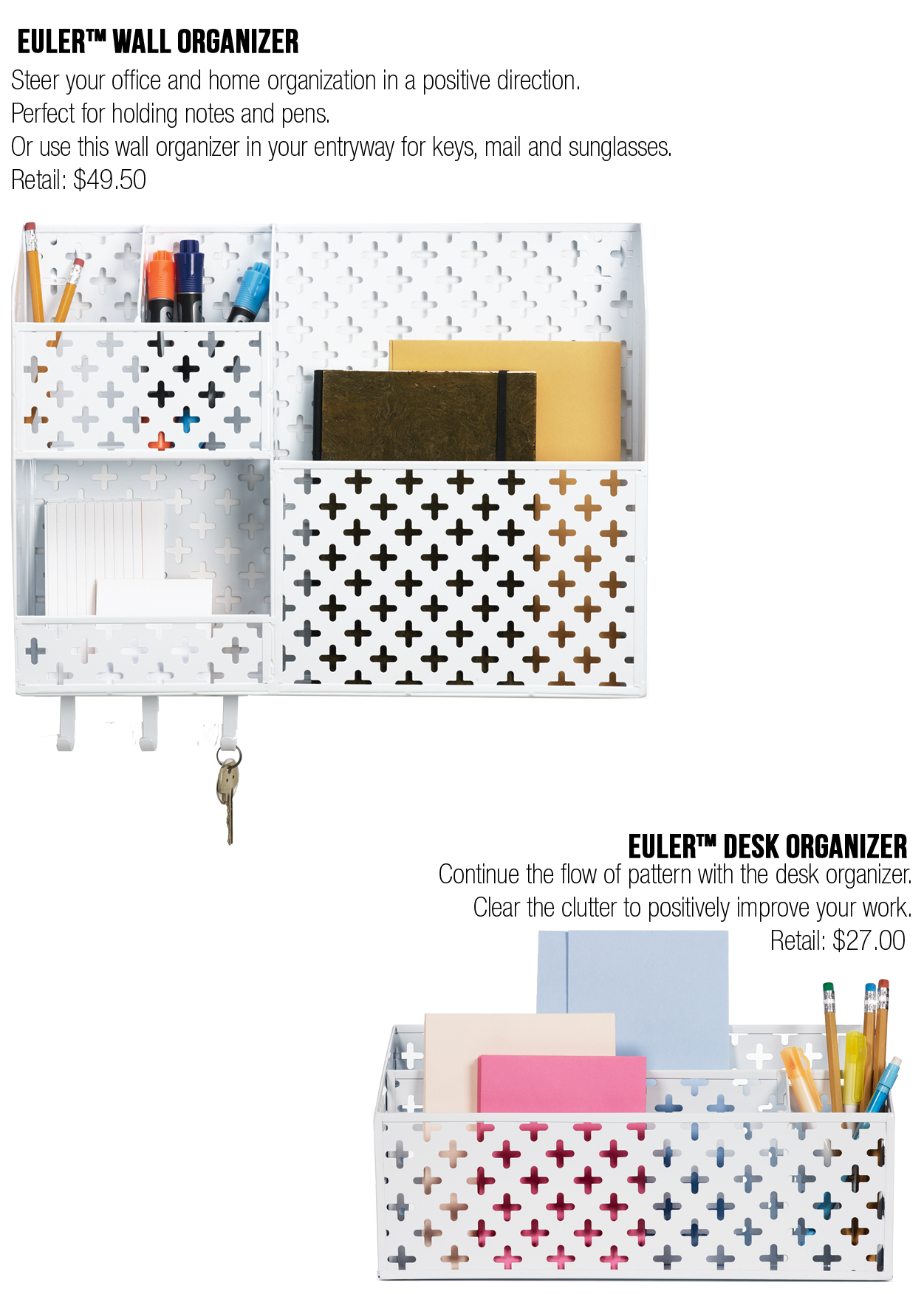 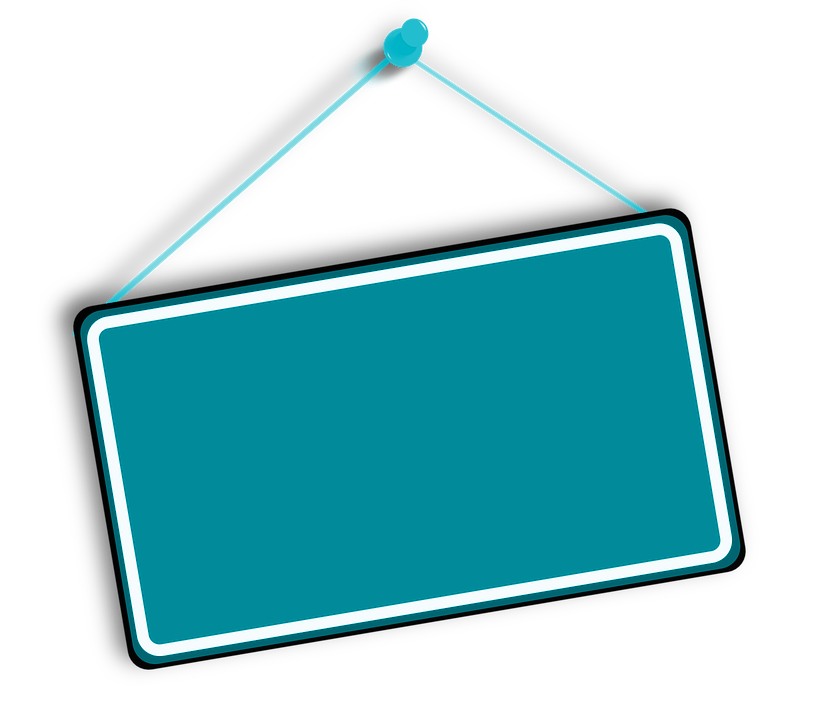 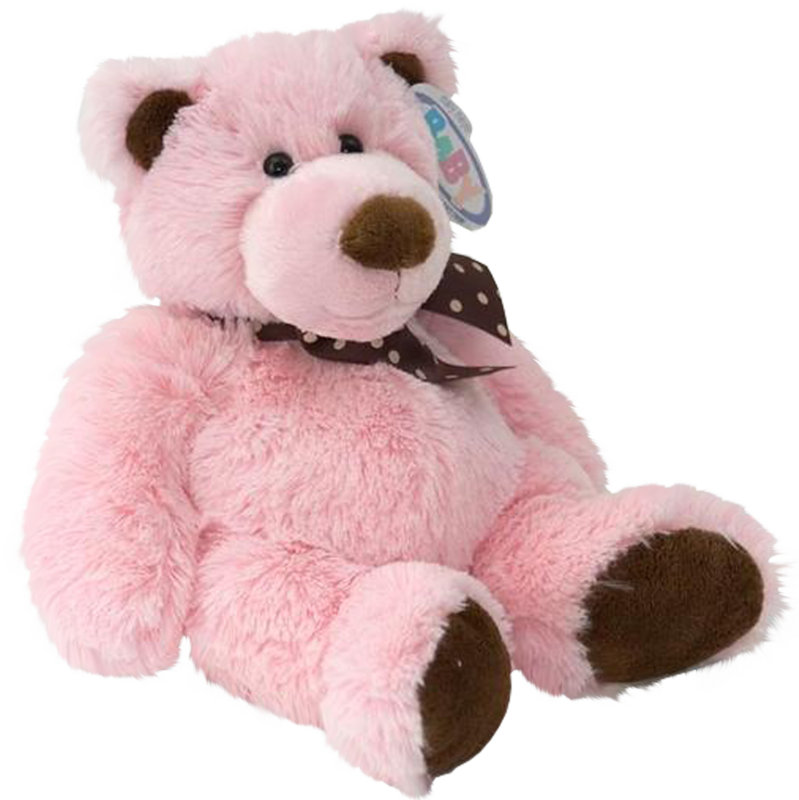 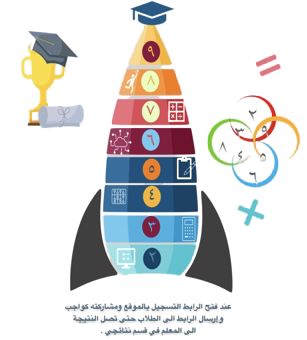 معلمة المادة 
تهاني الدعدي
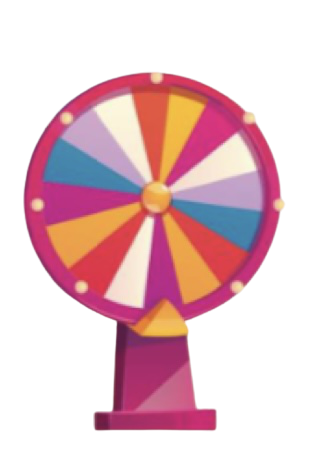 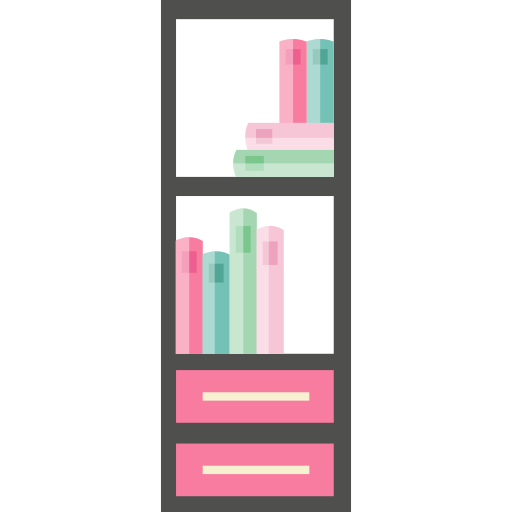 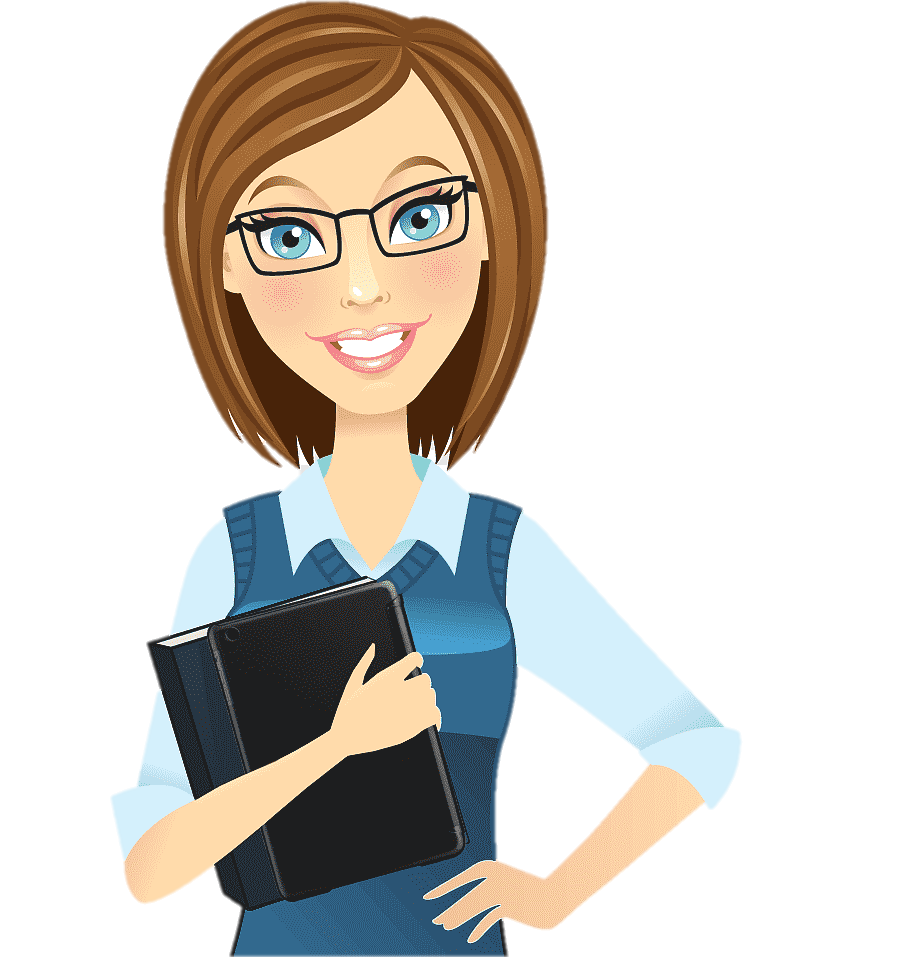 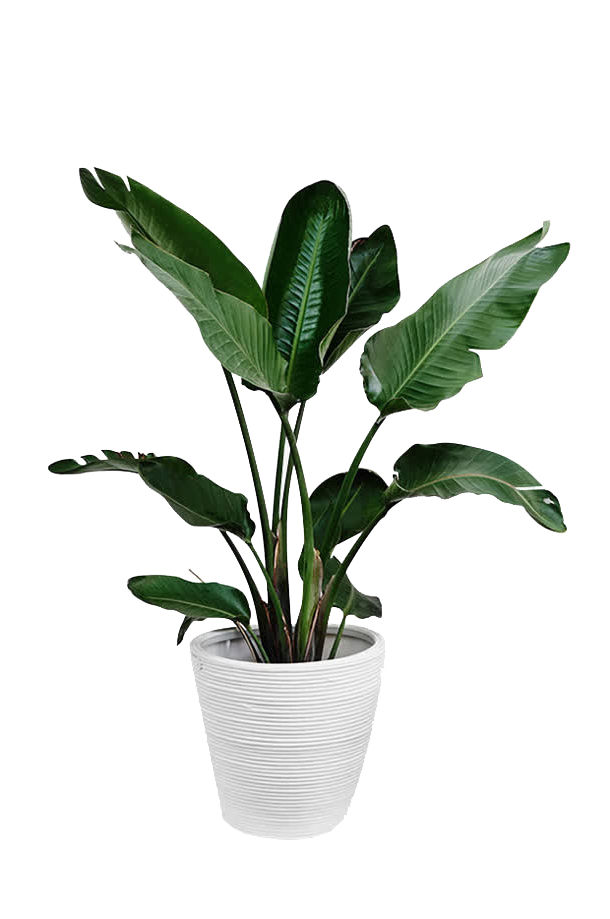 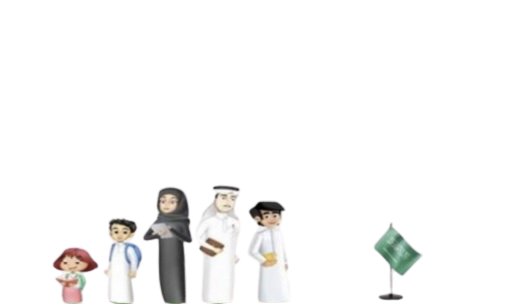 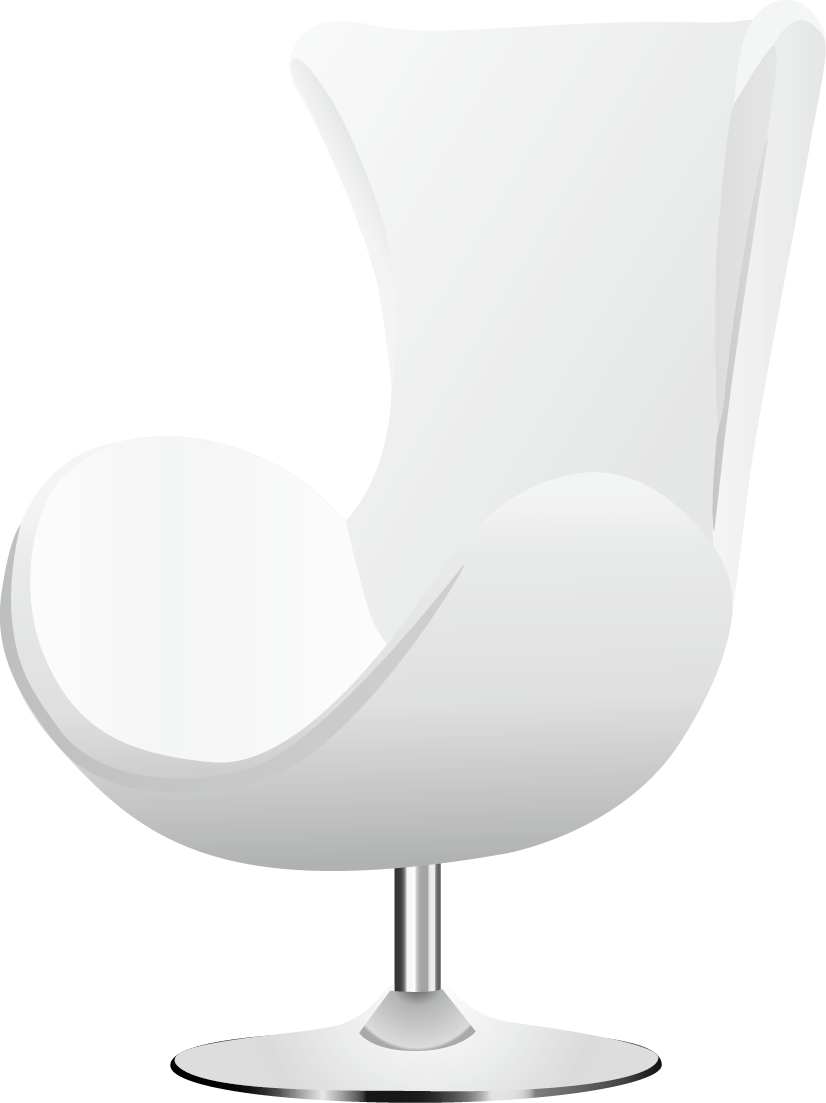 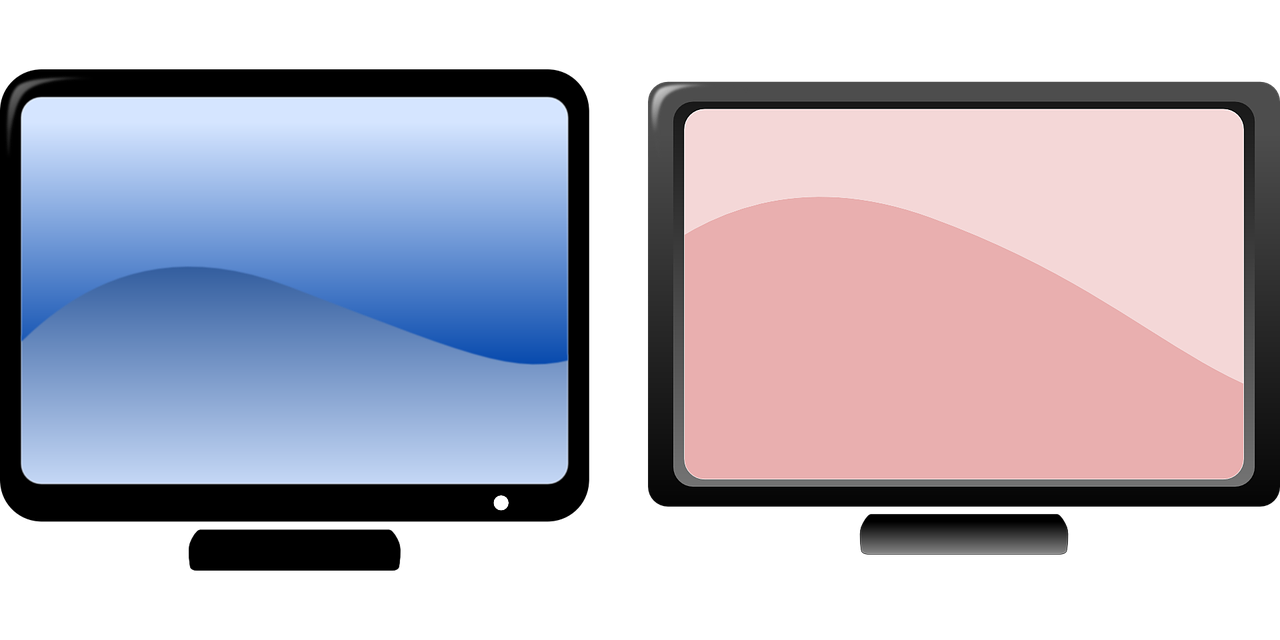 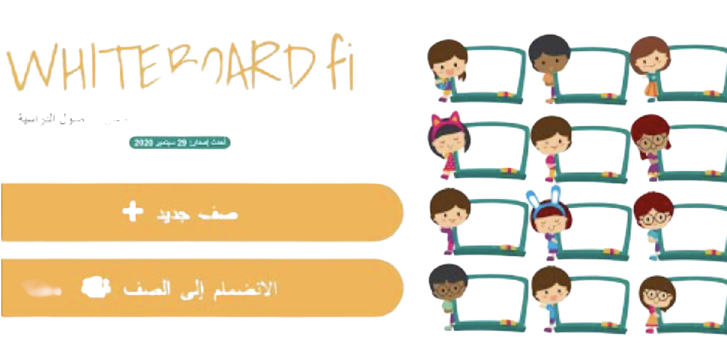 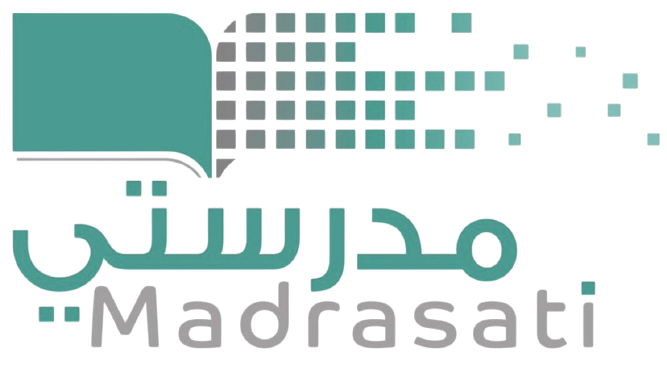 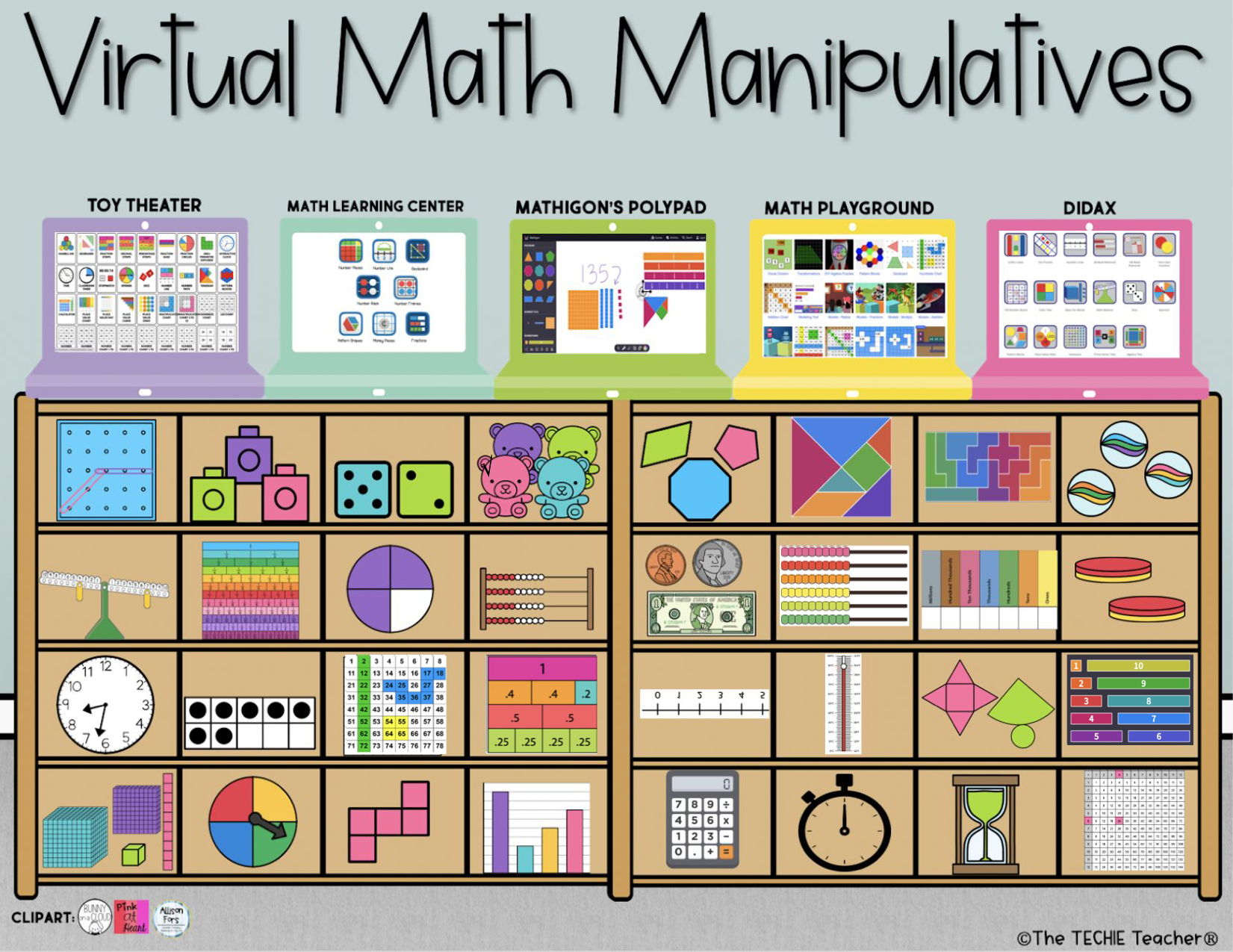 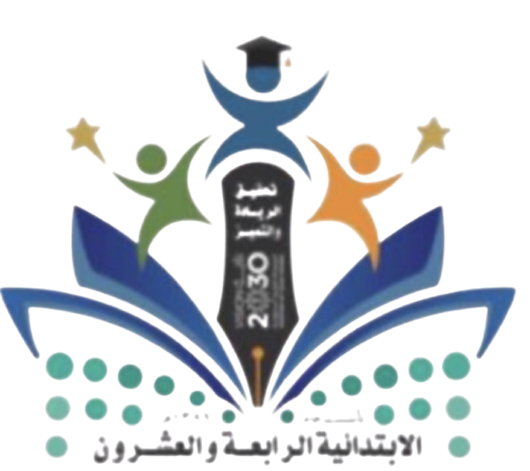 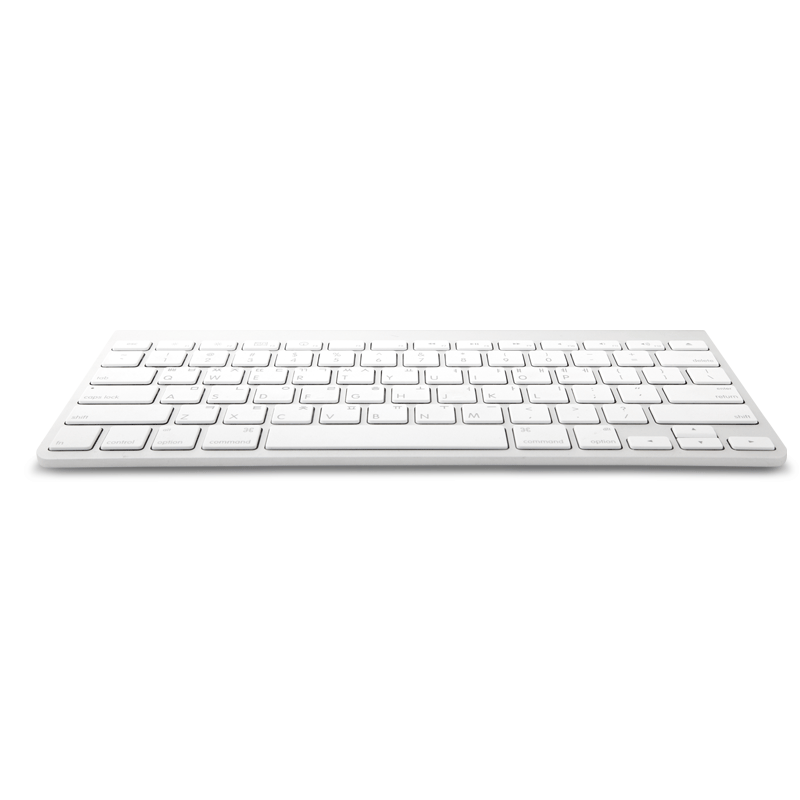 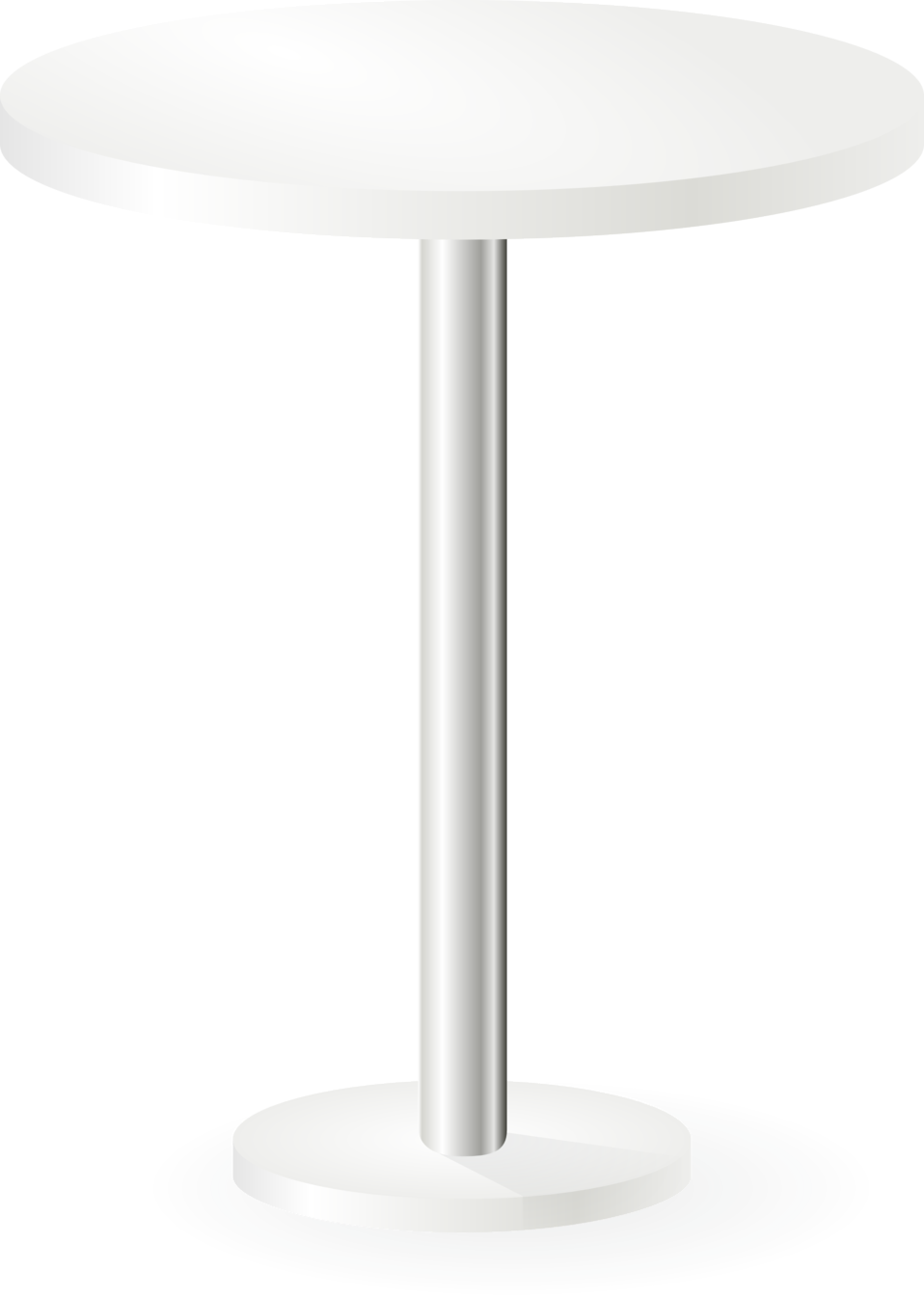 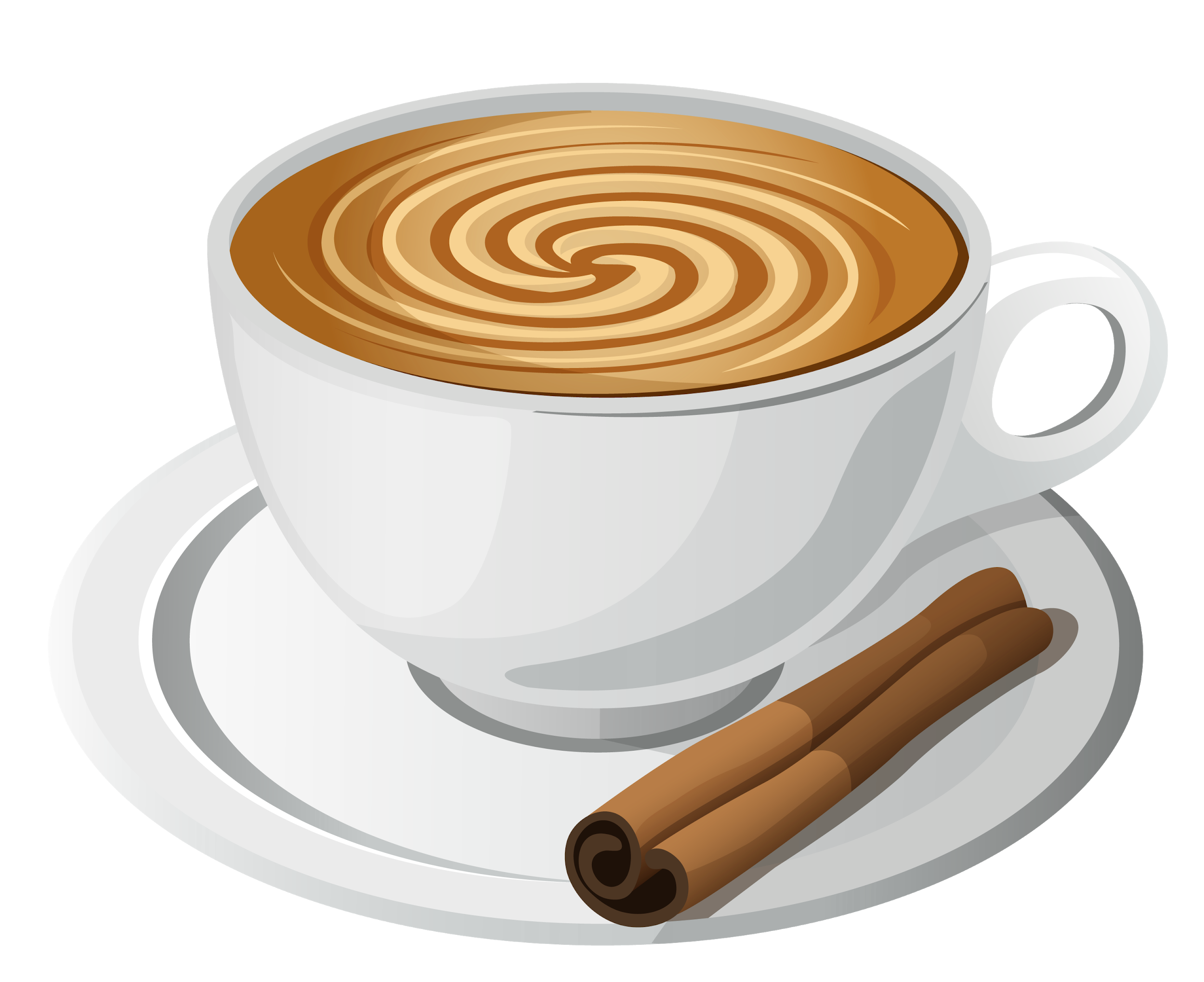 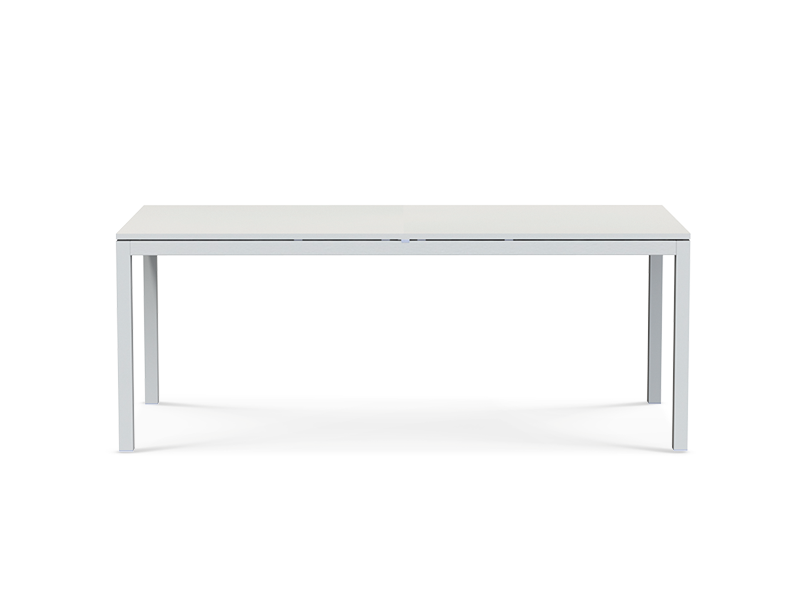 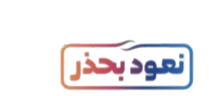 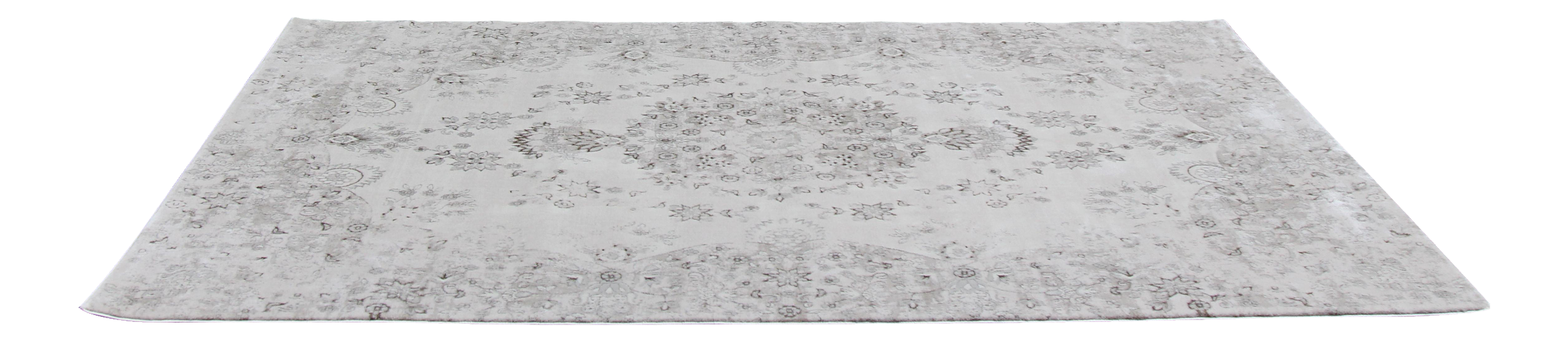 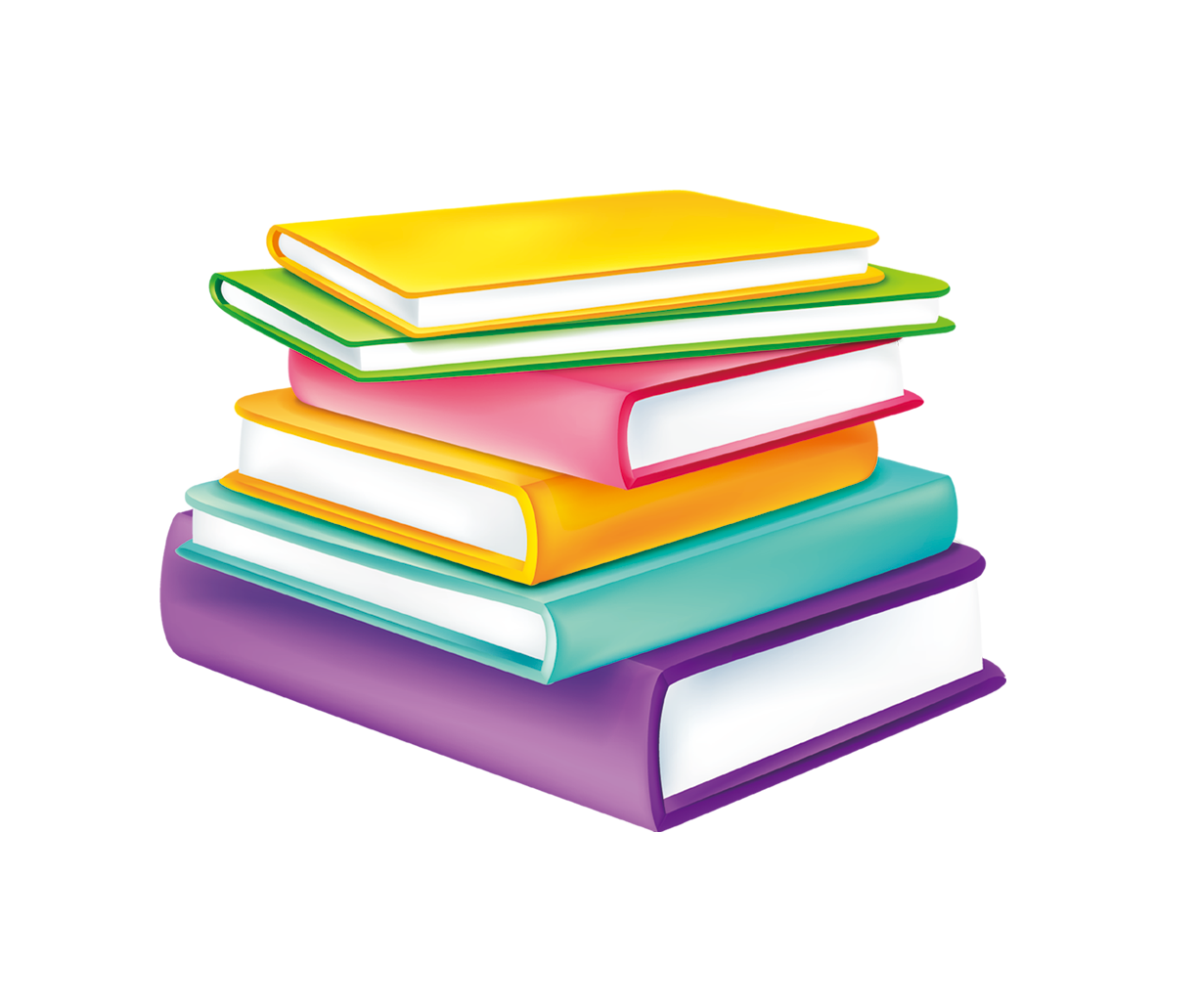 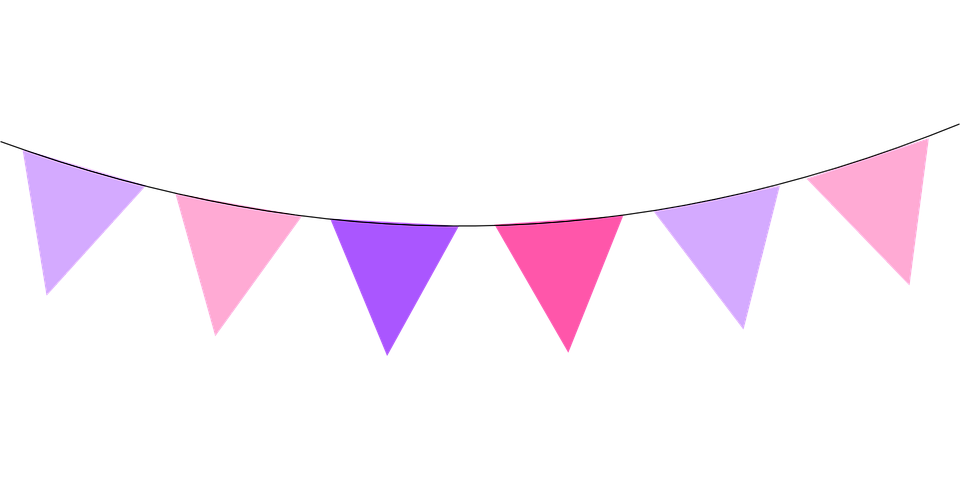 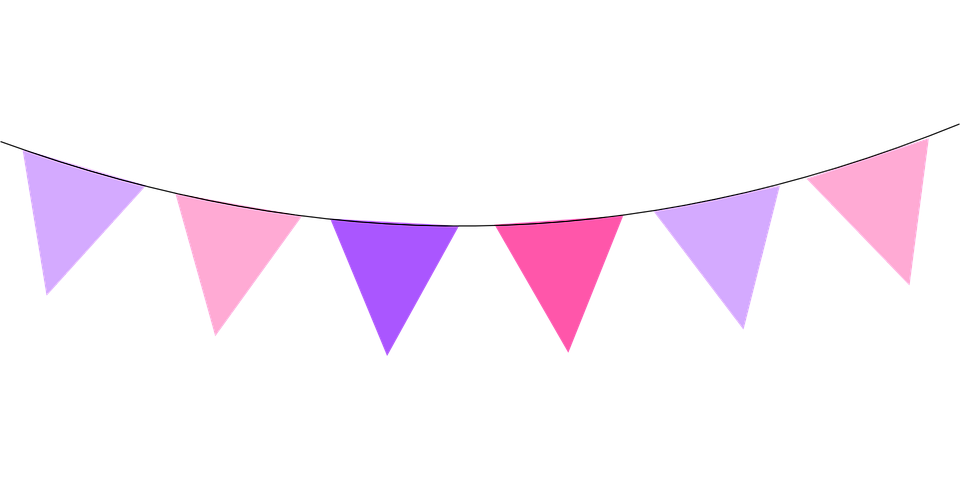 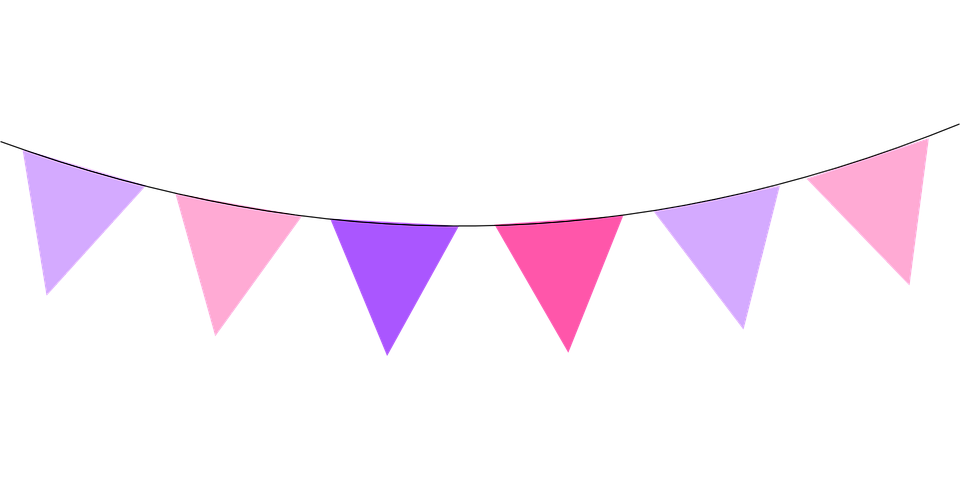 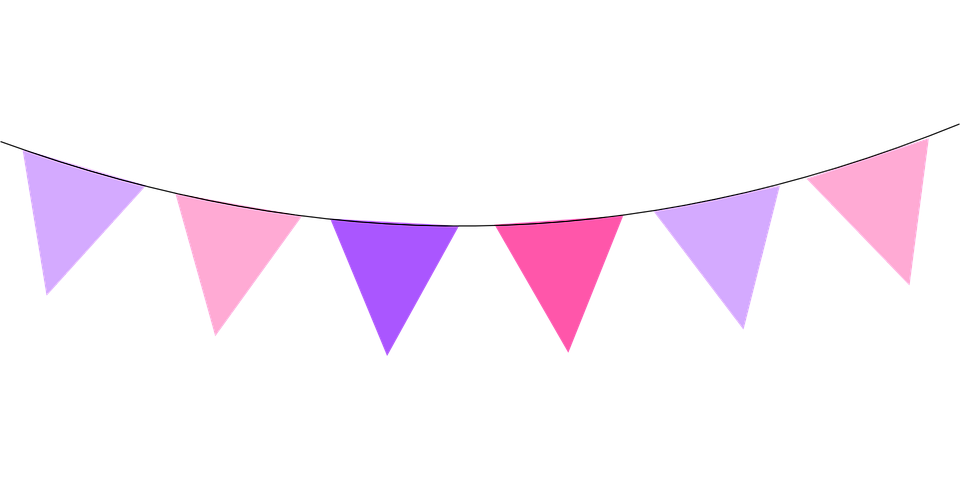 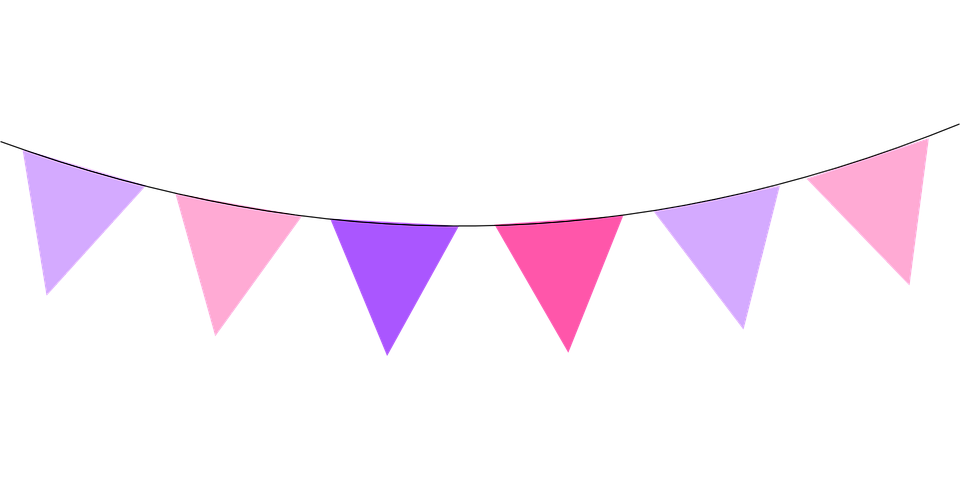 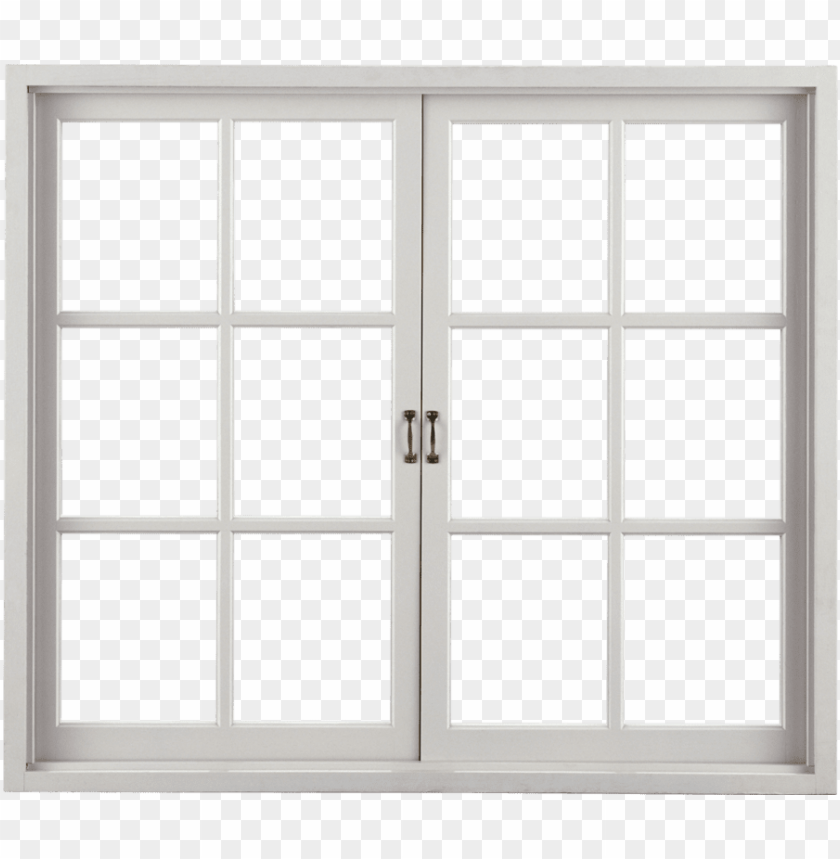 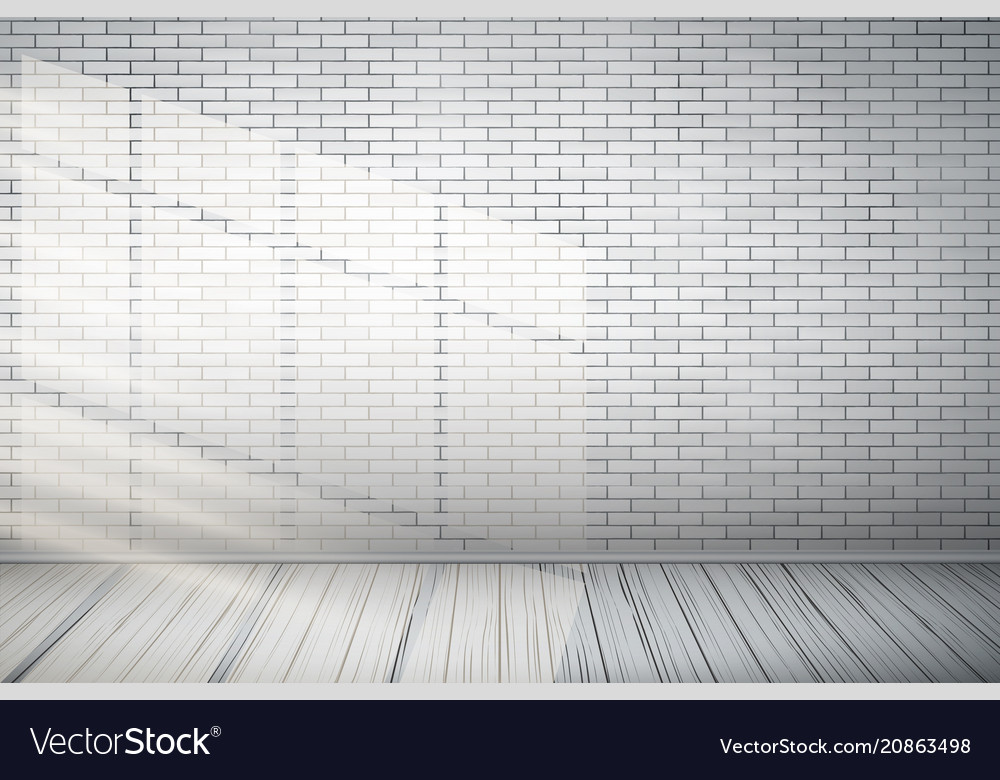 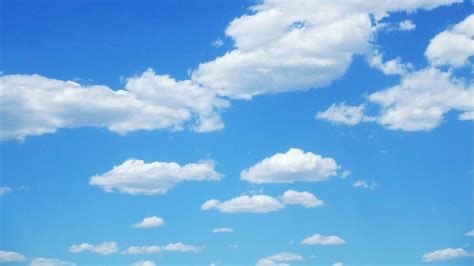 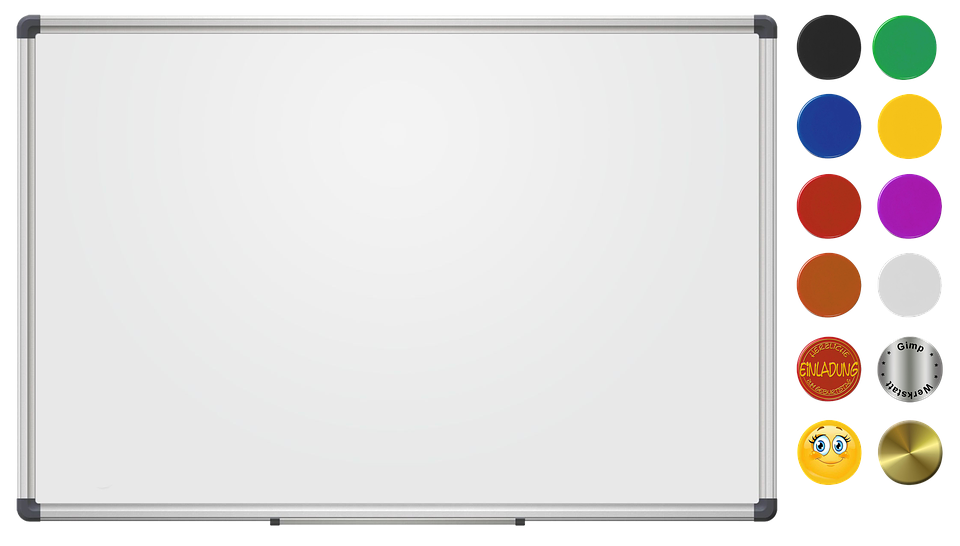 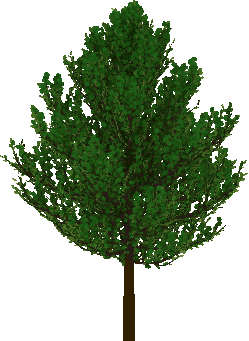 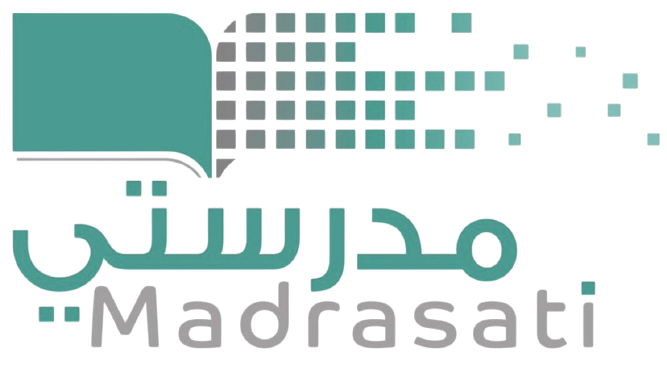 بسم الله الرحمن الرحيم
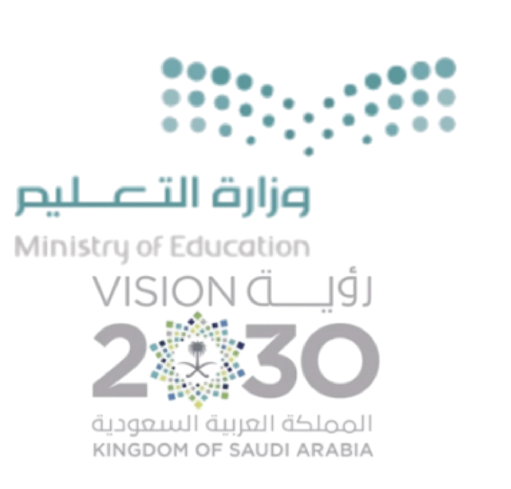 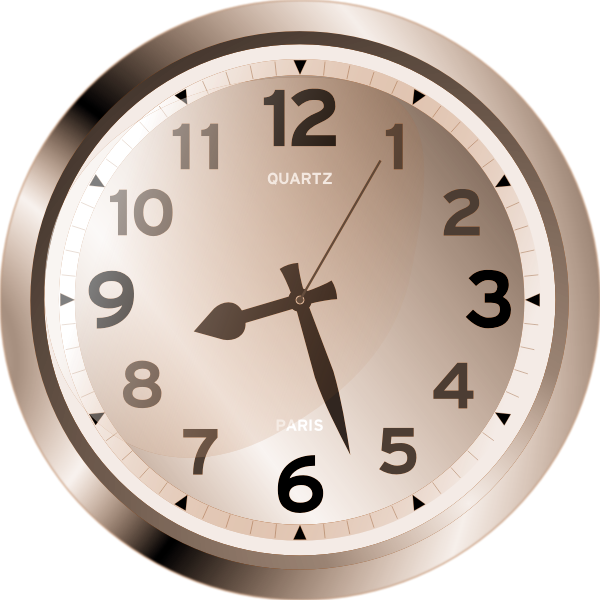 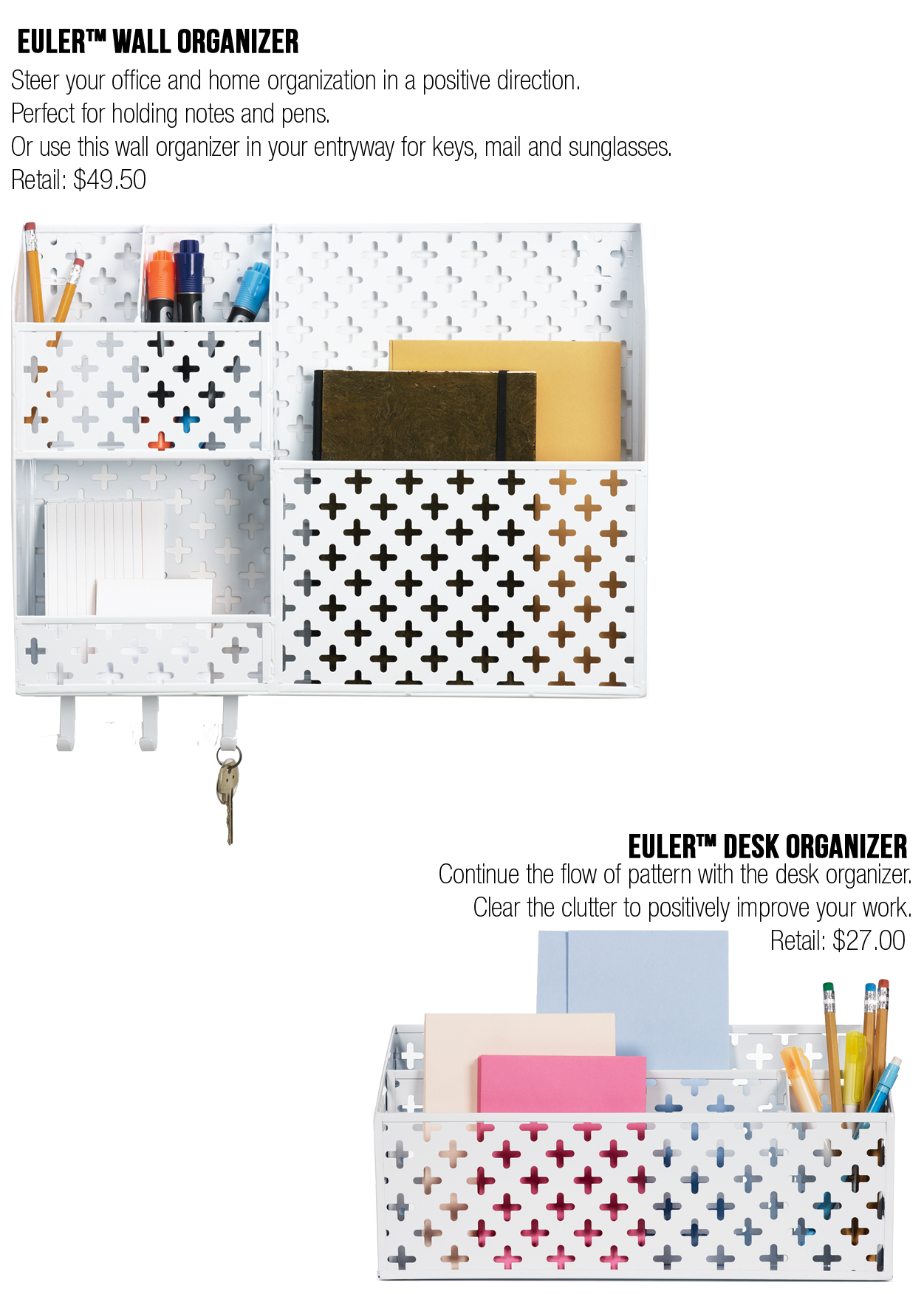 اهداف نص الفهم القرائي
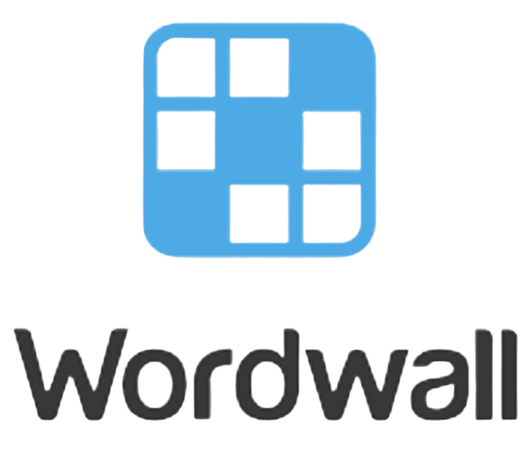 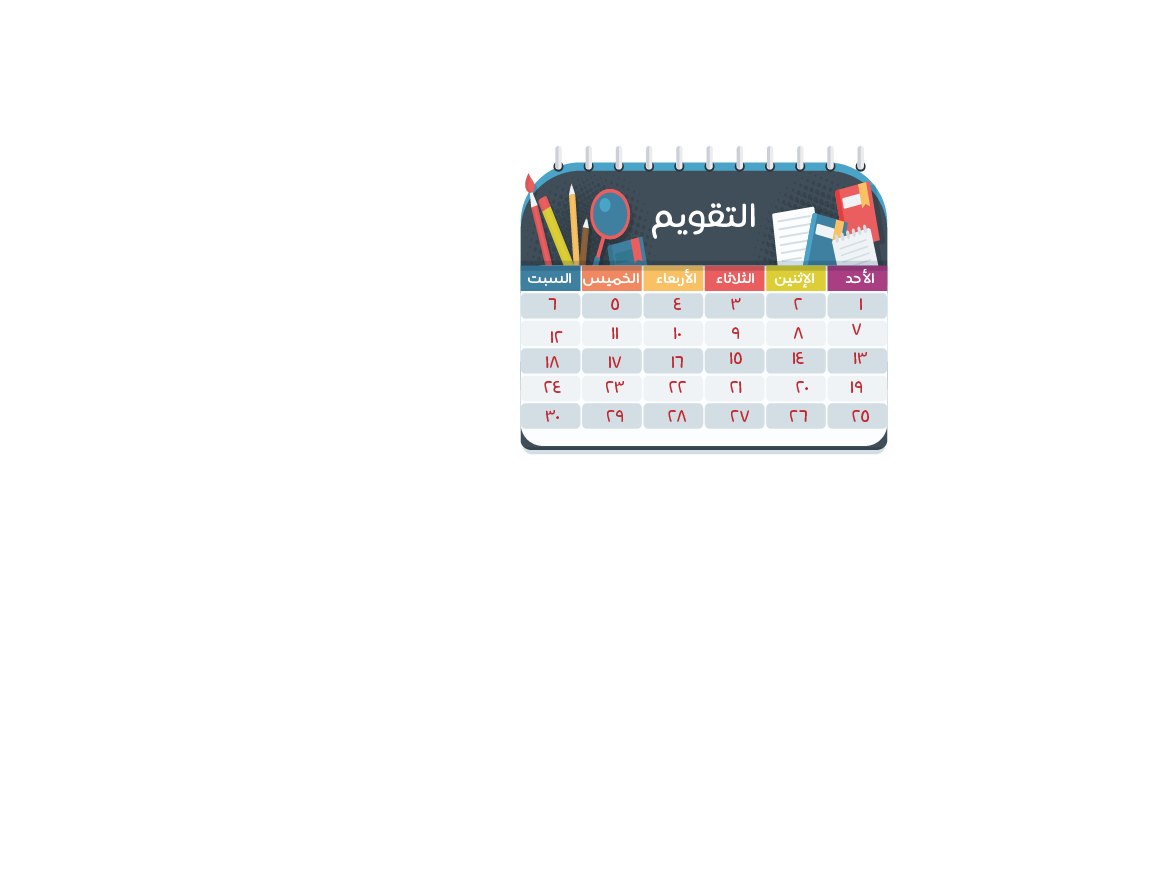 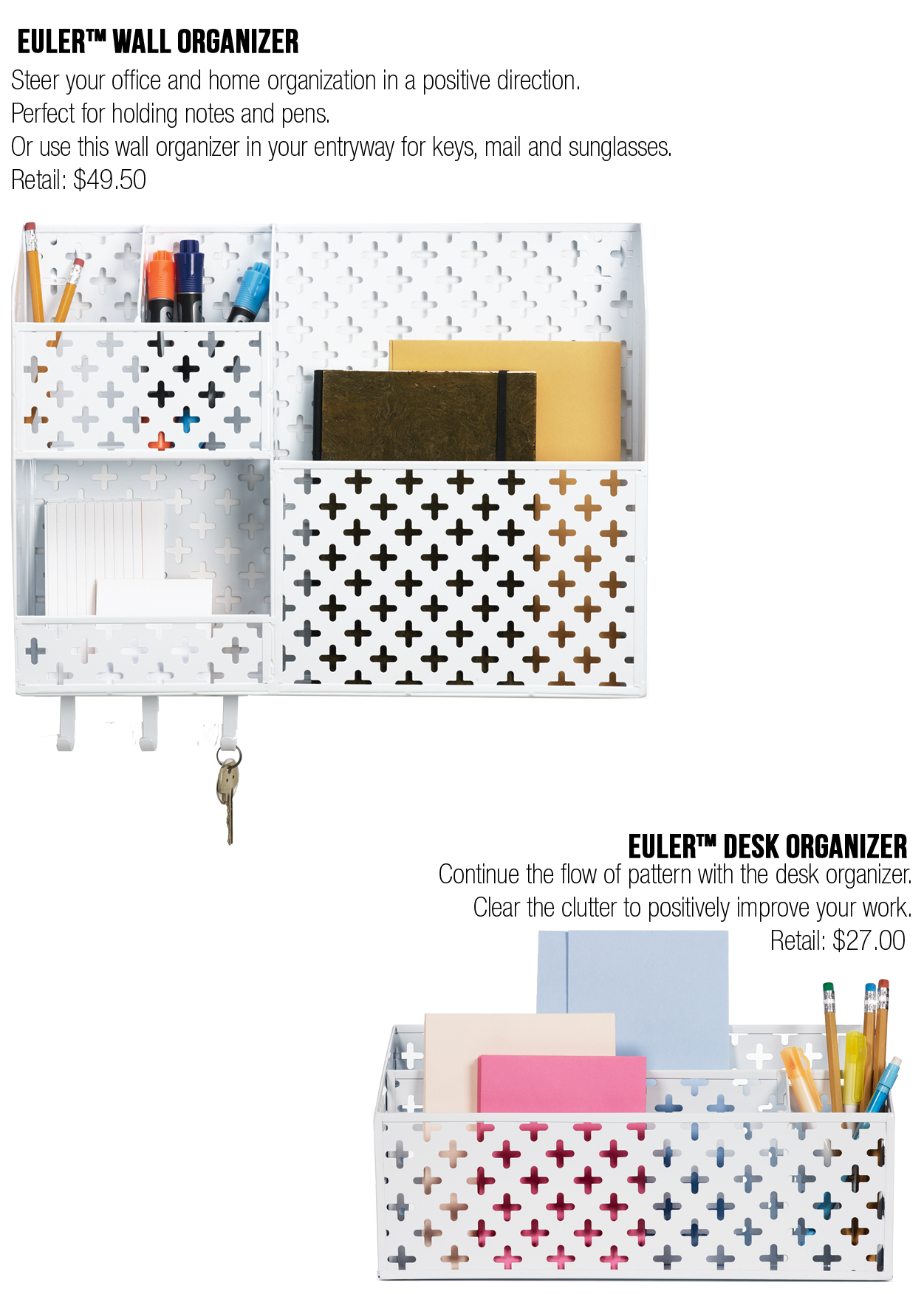 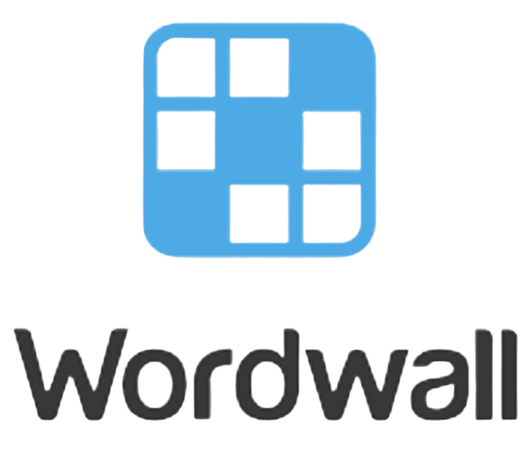 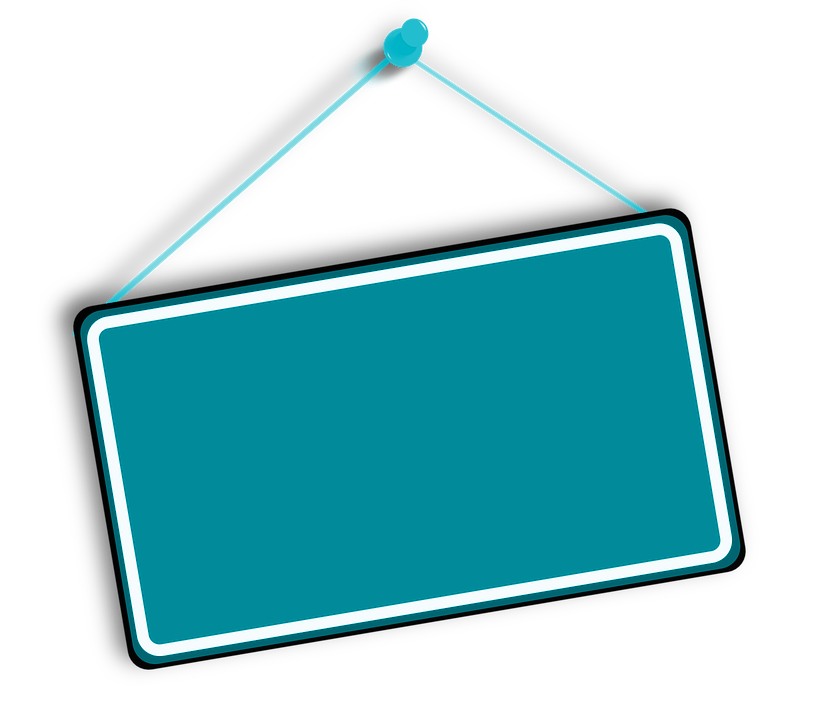 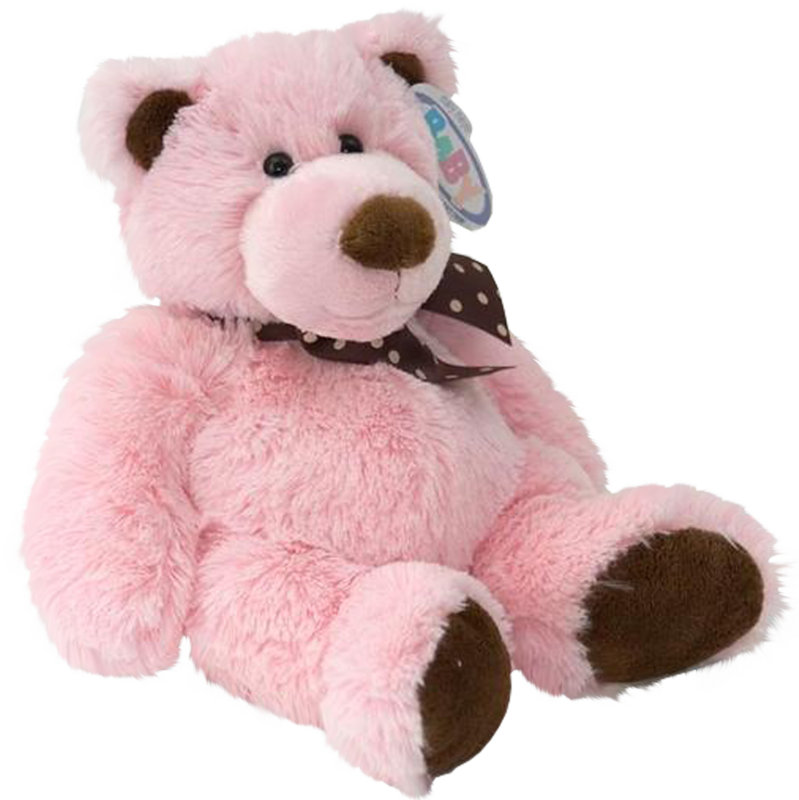 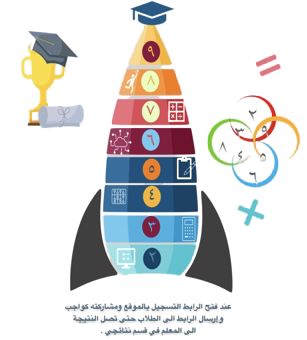 معلمة المادة 
تهاني الدعدي
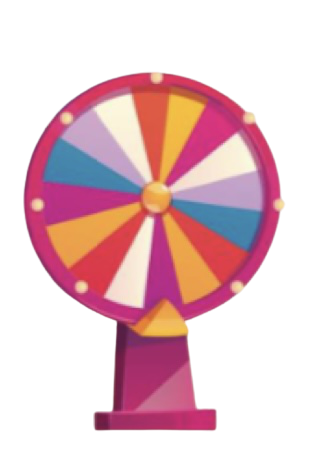 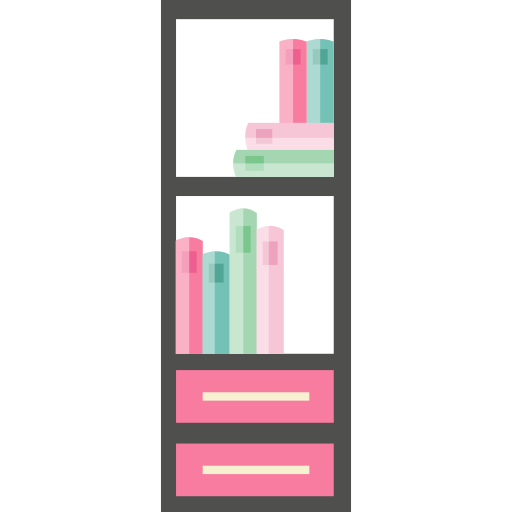 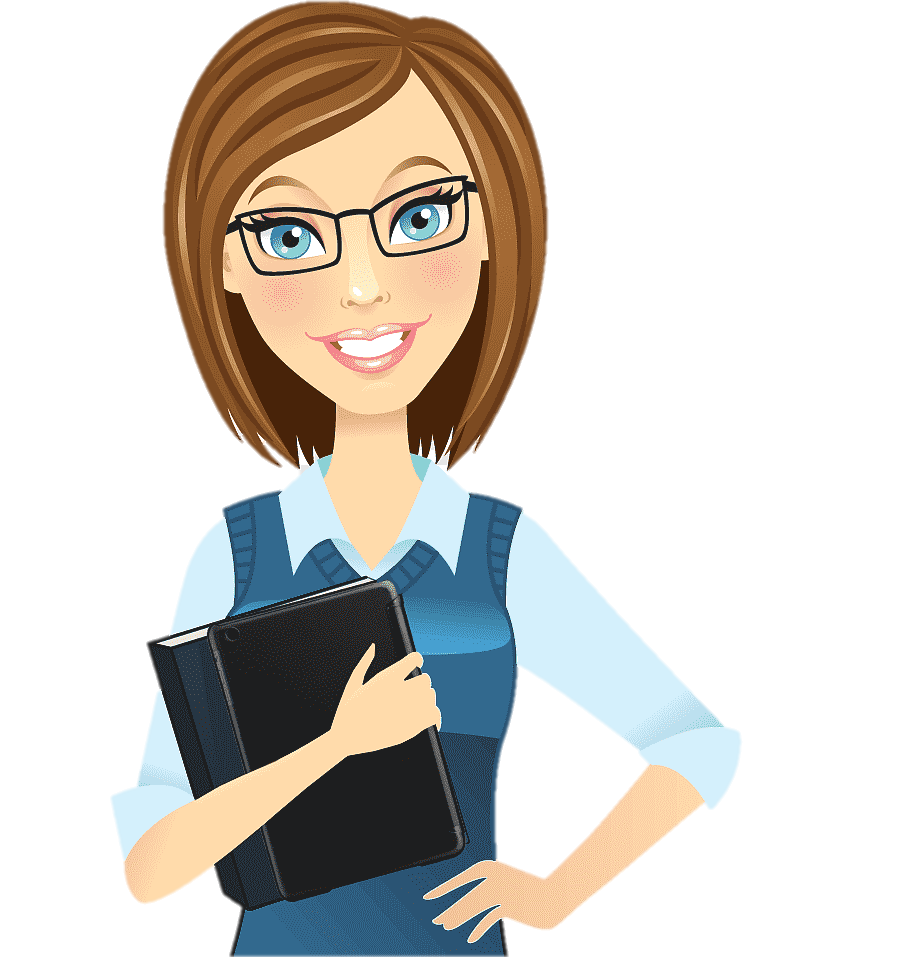 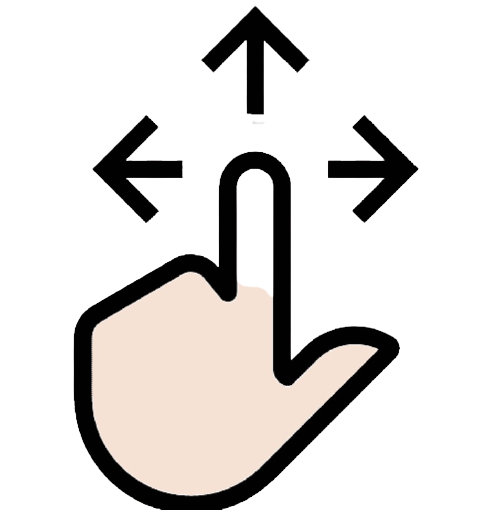 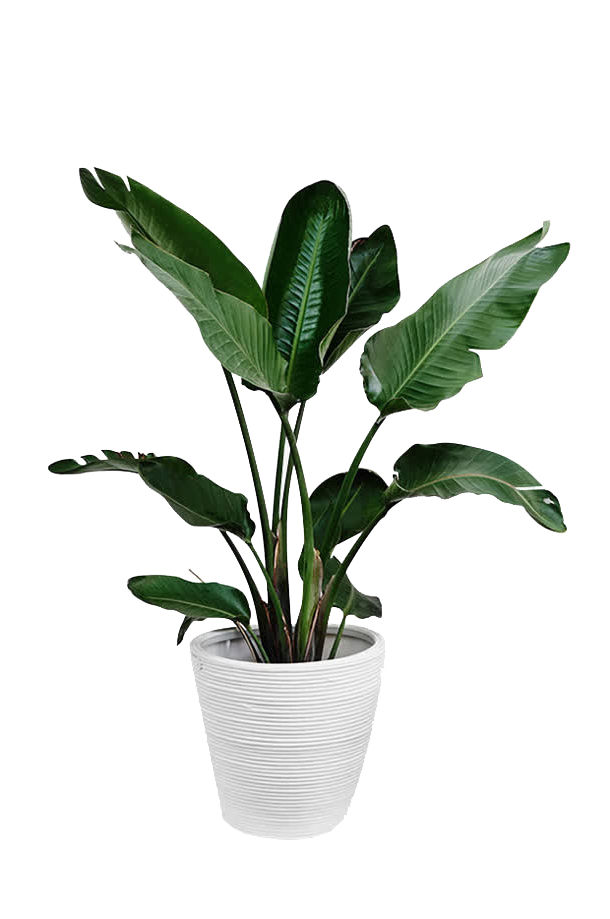 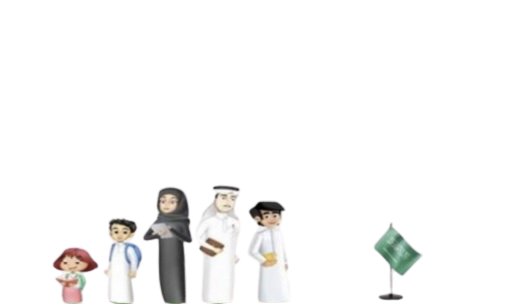 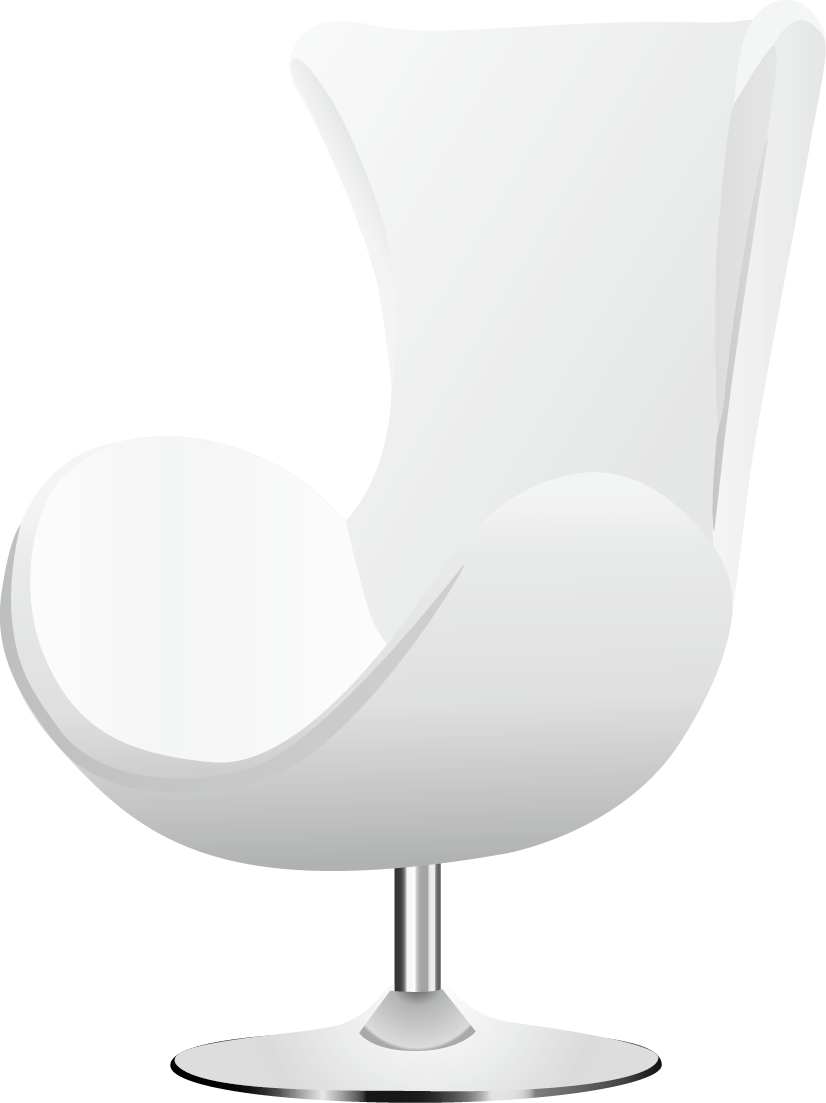 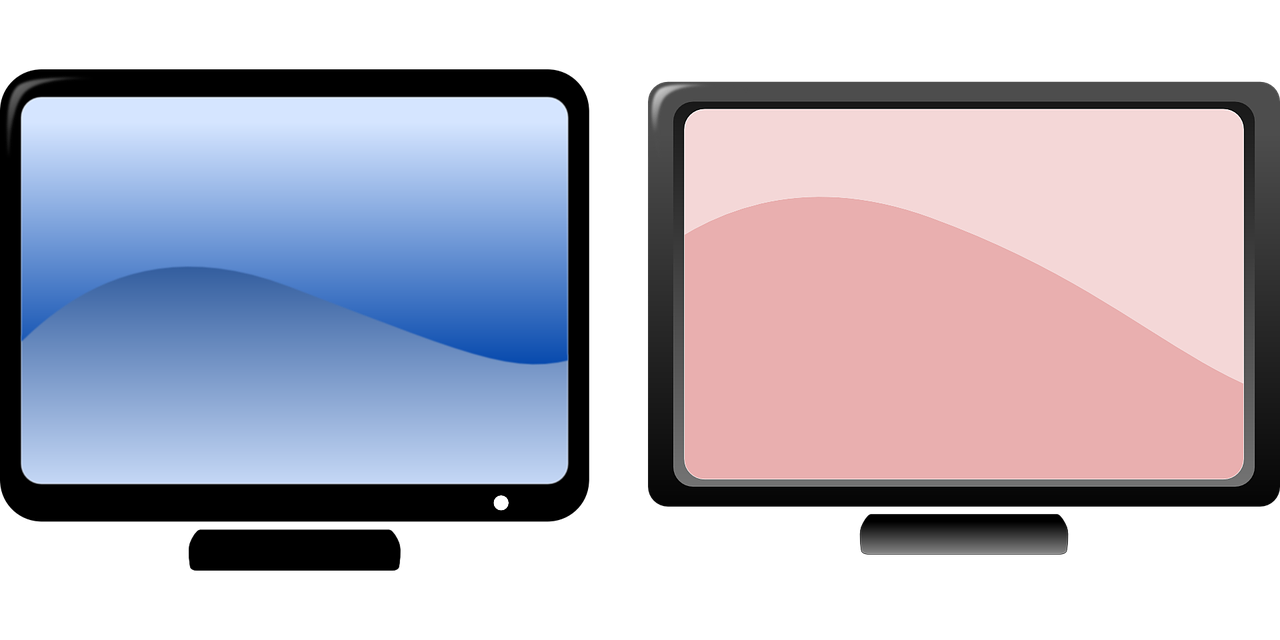 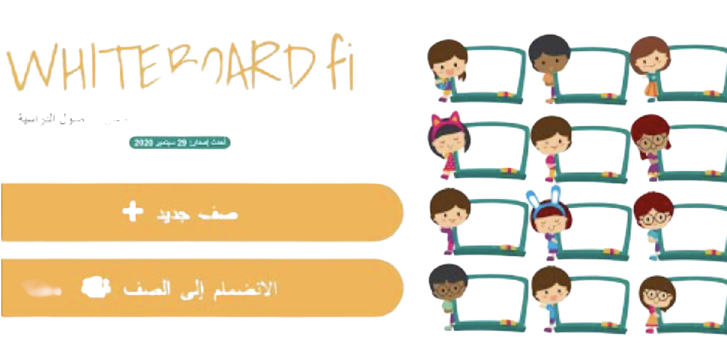 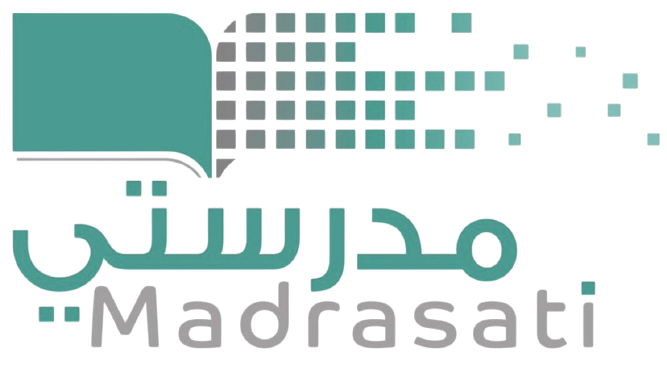 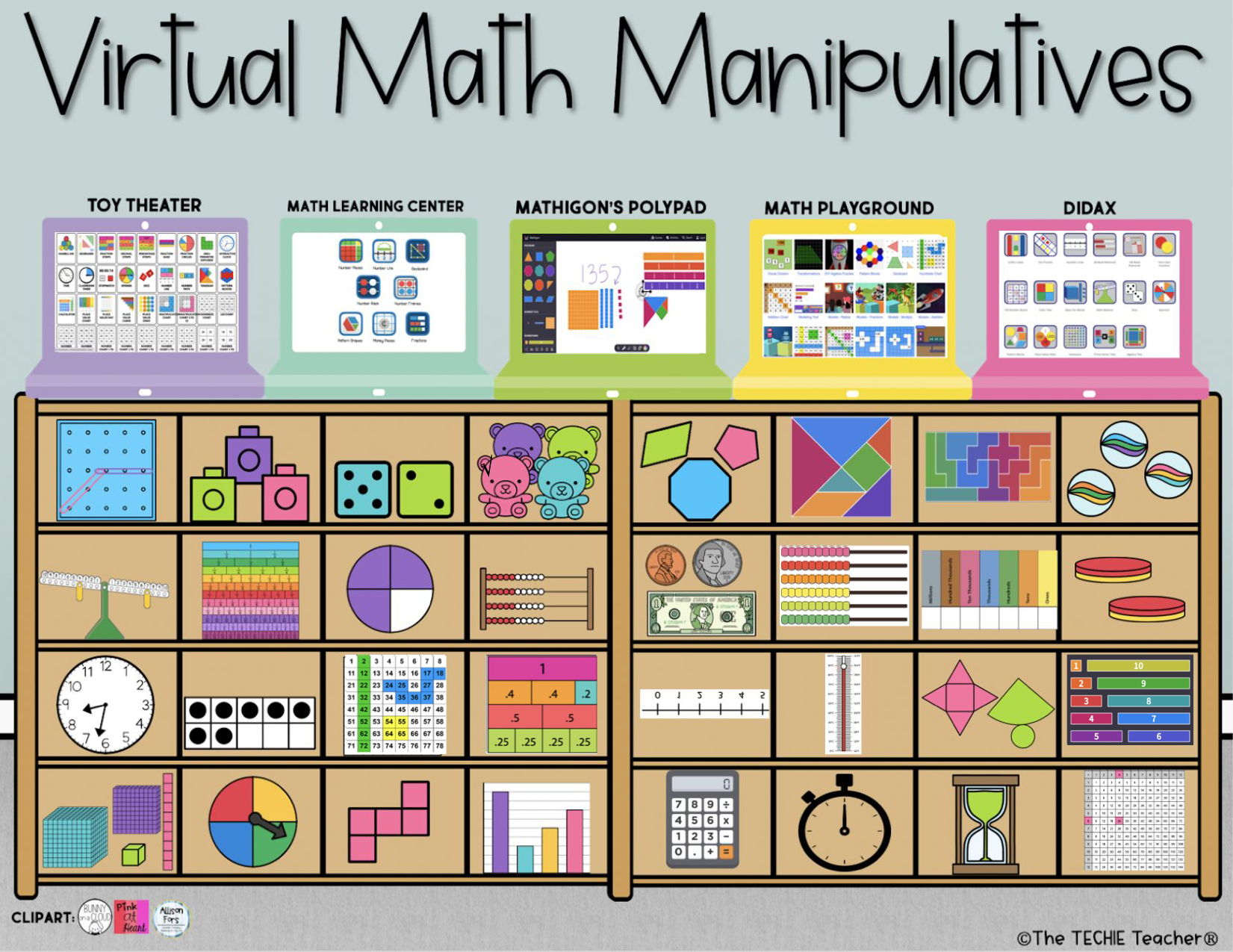 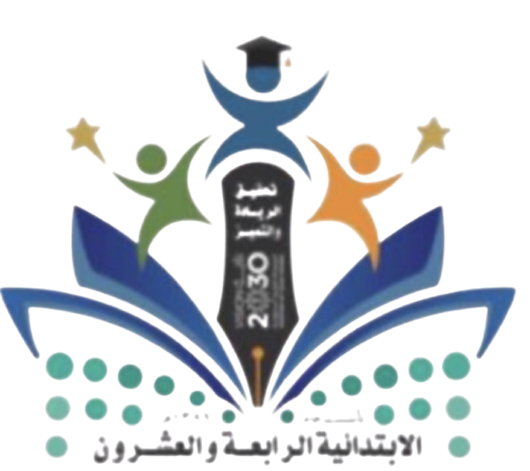 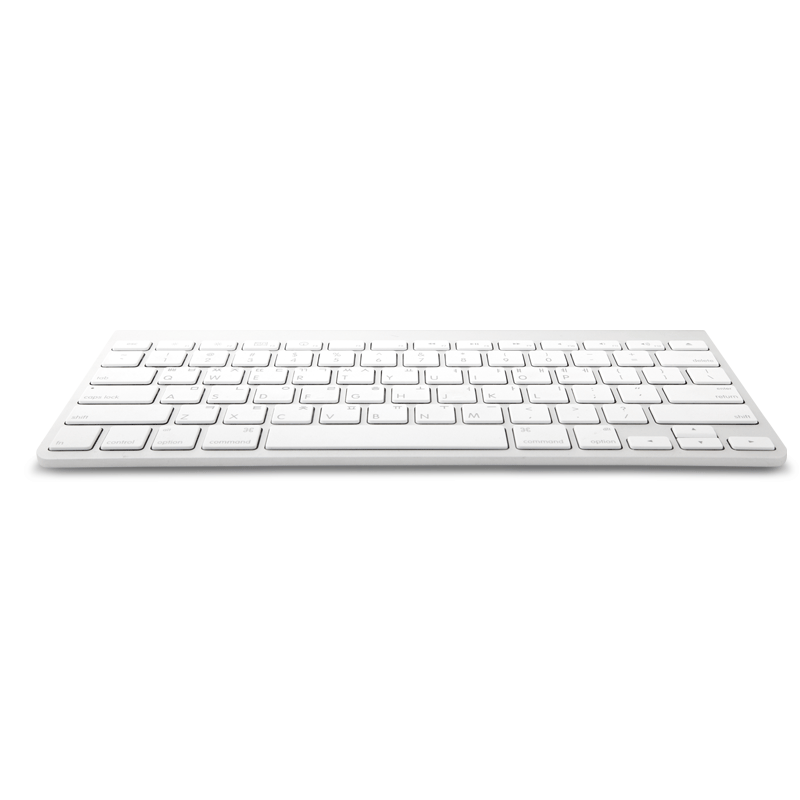 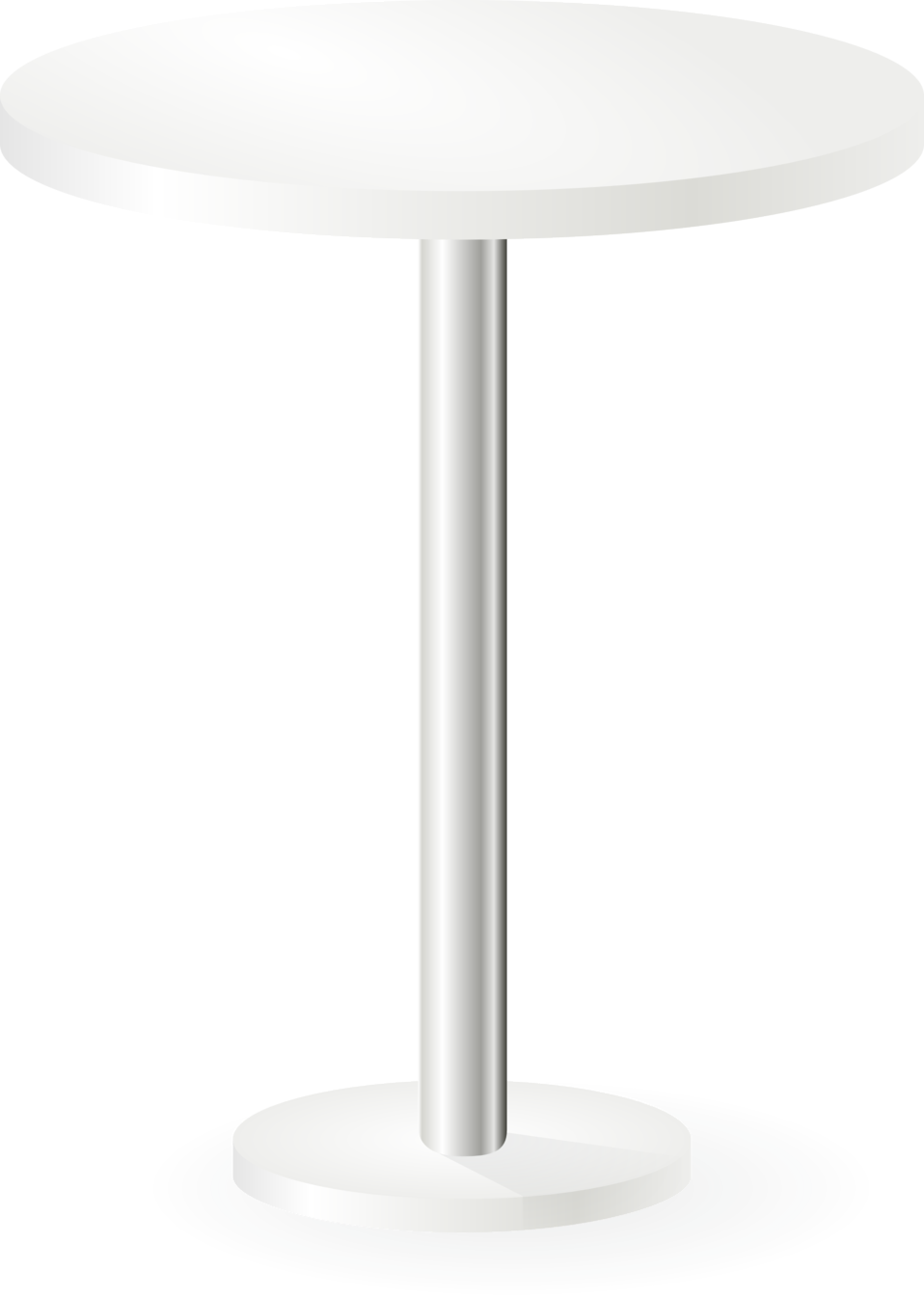 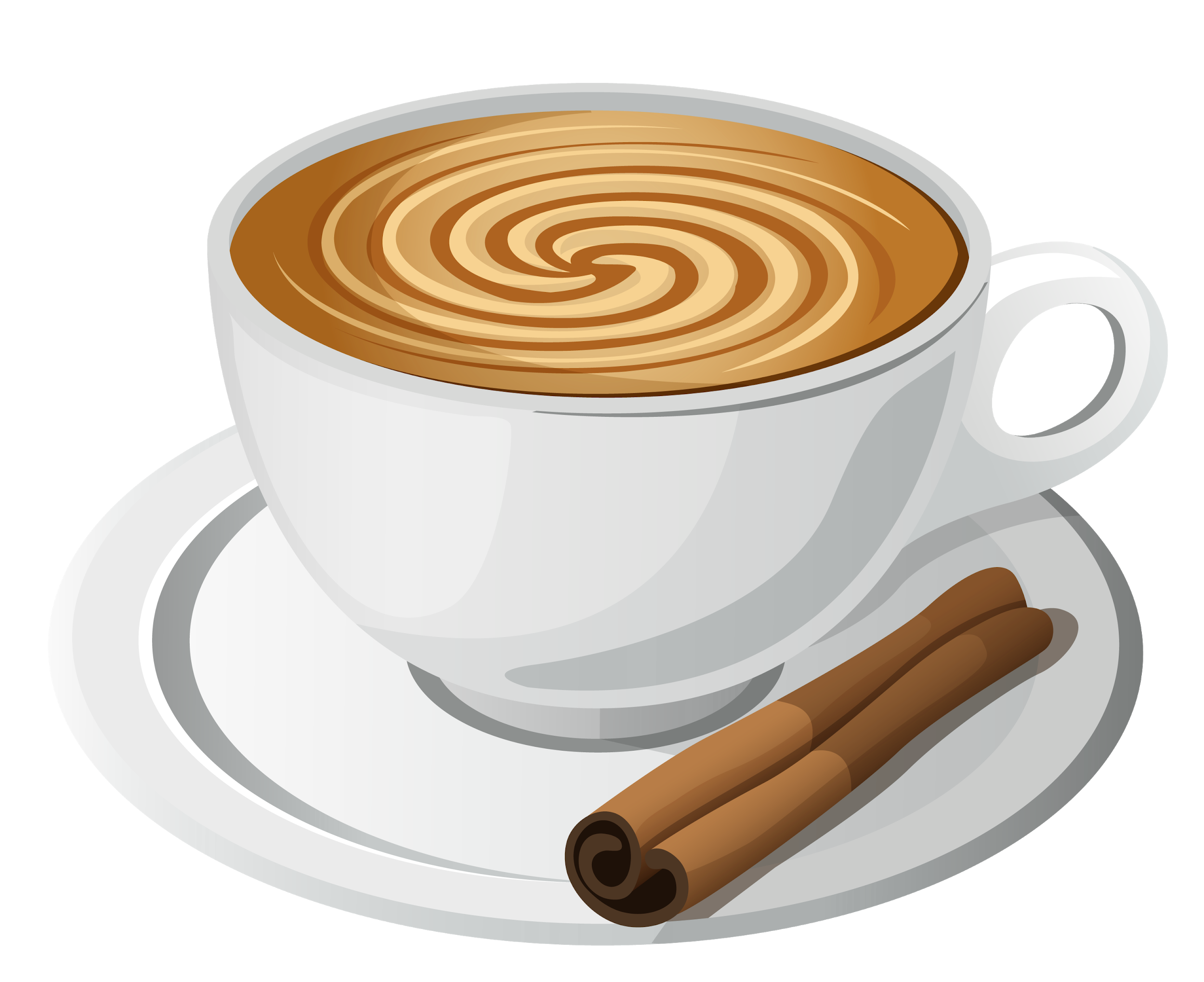 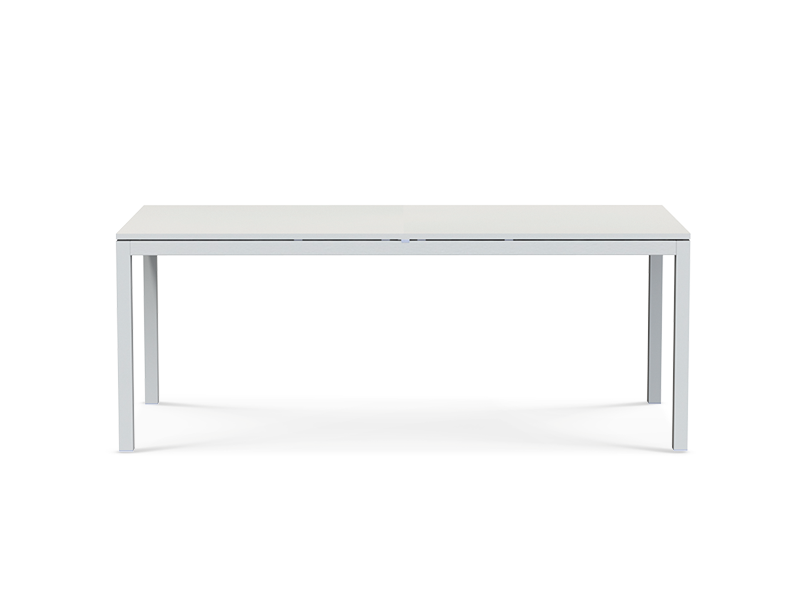 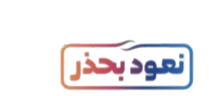 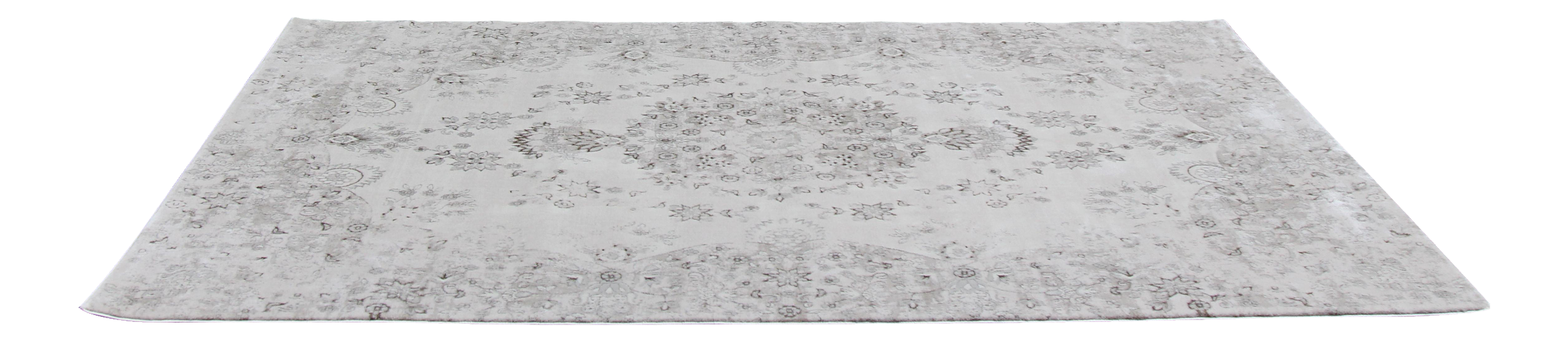 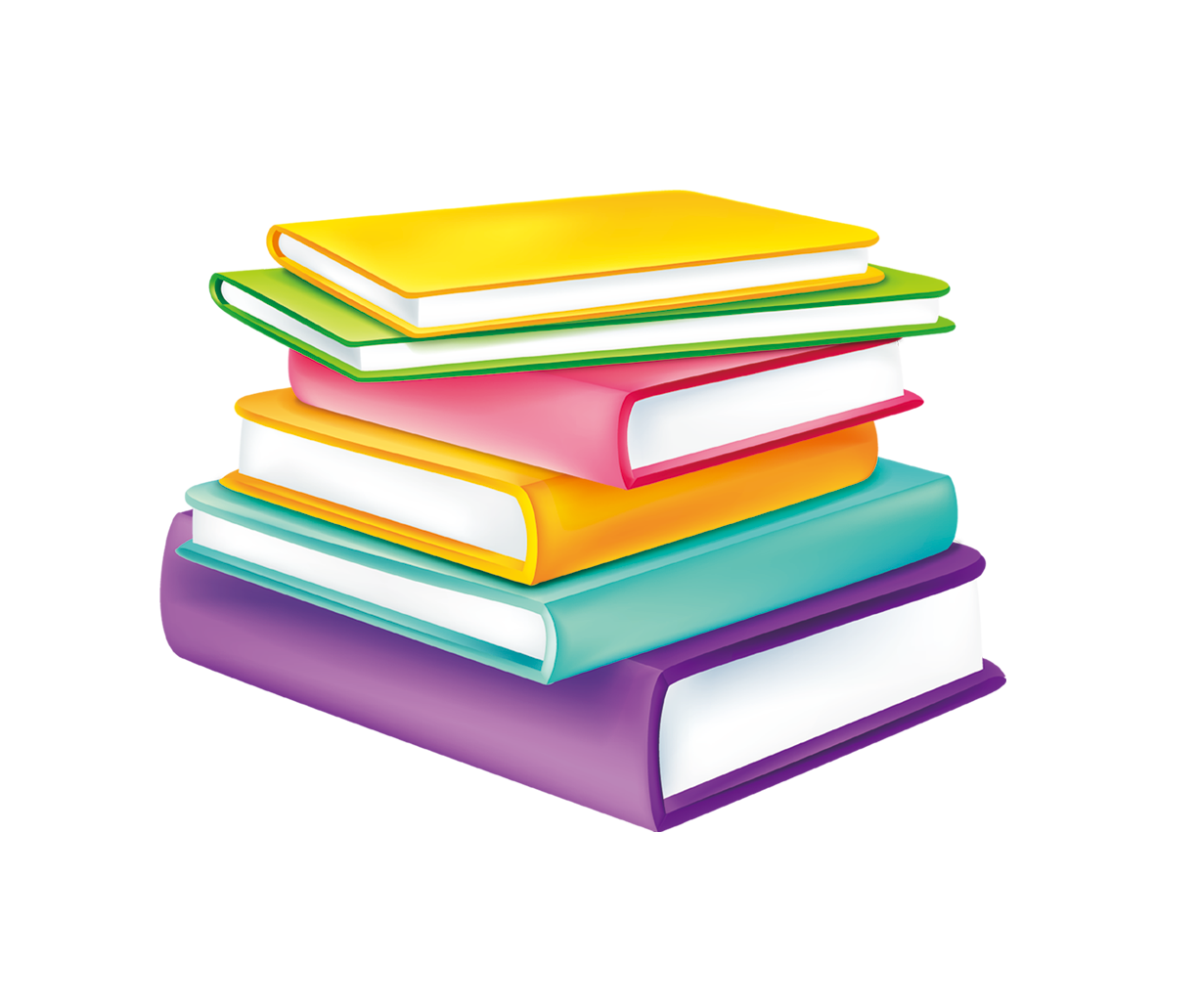 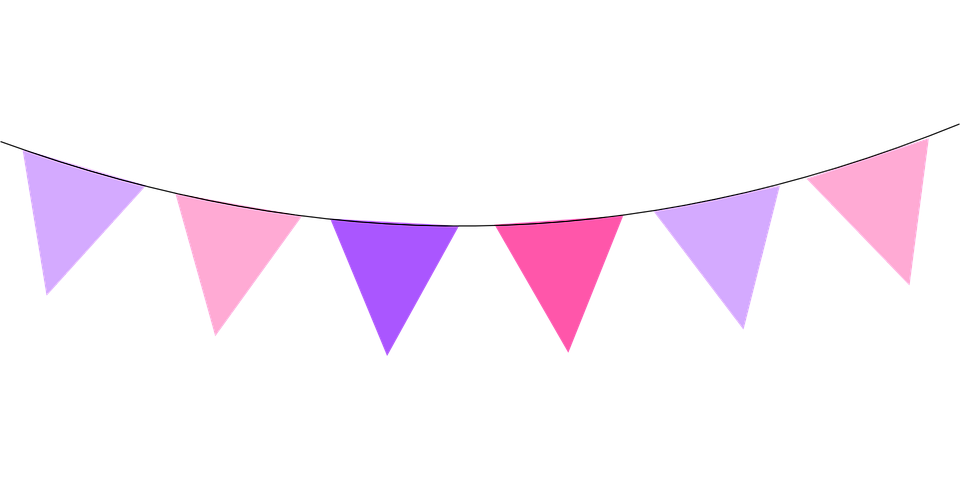 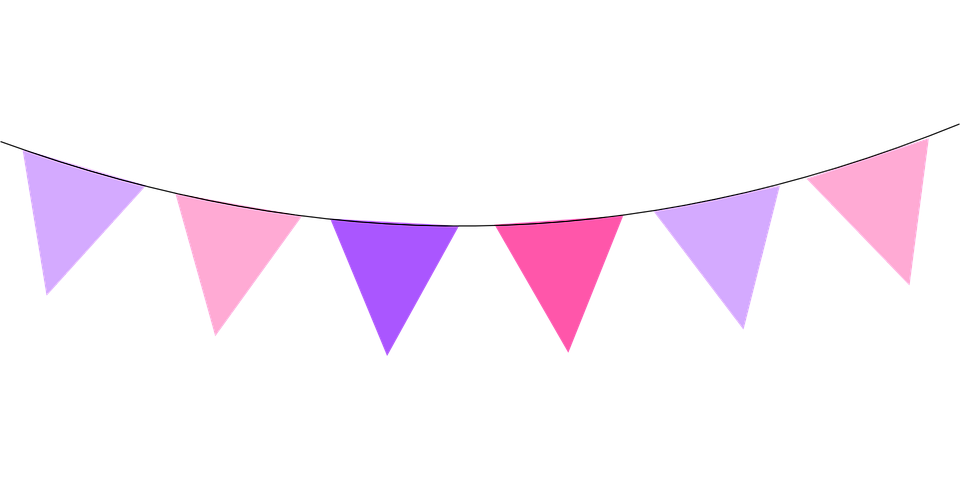 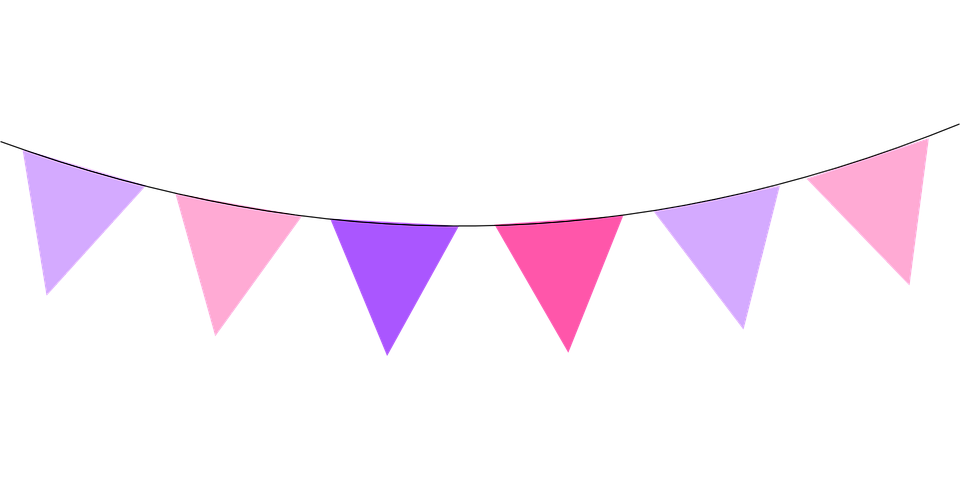 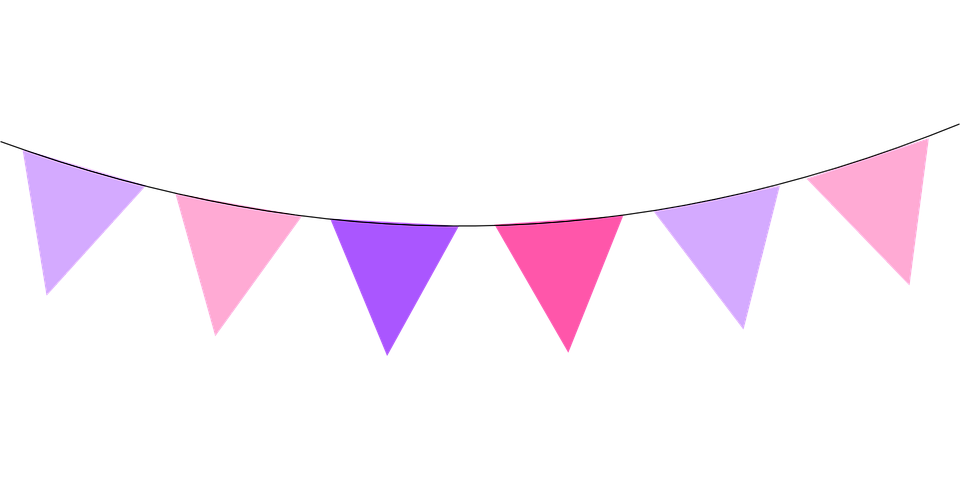 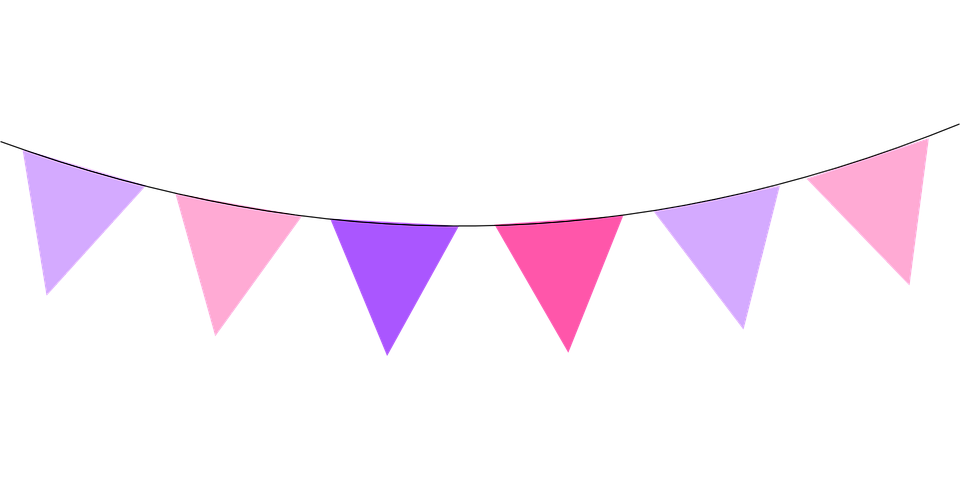 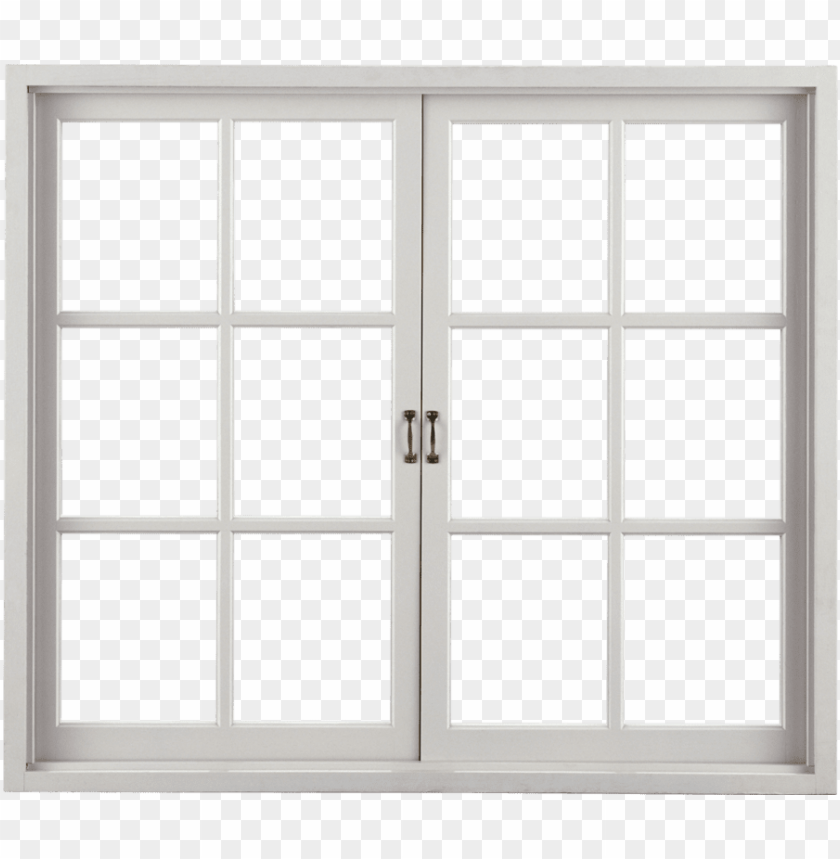 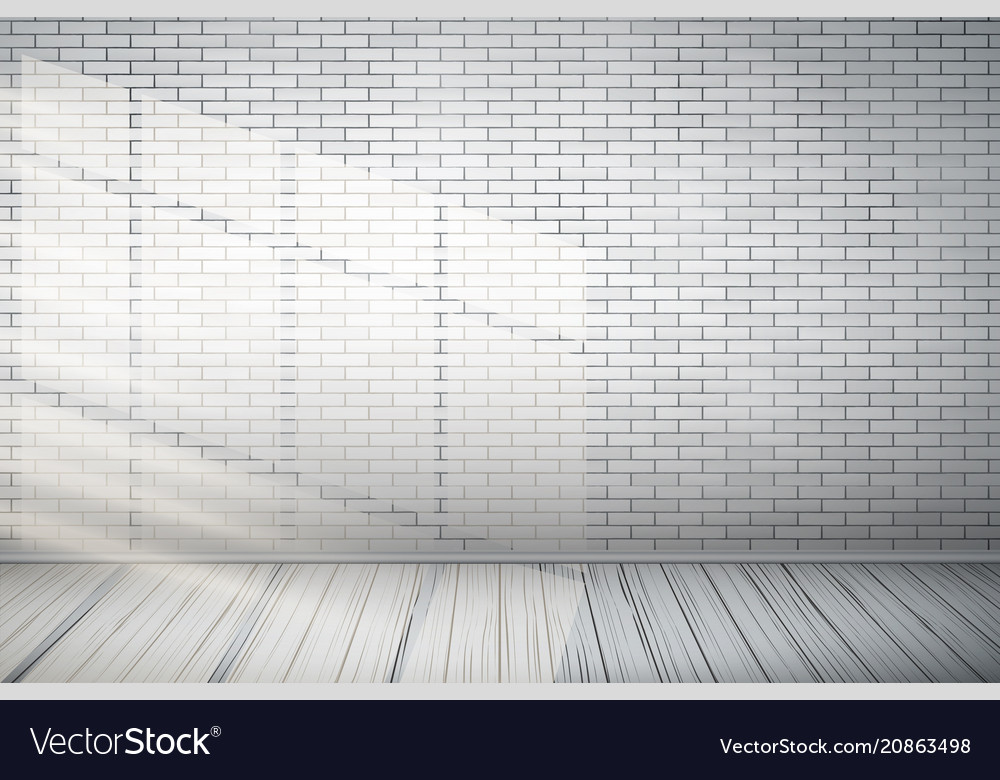 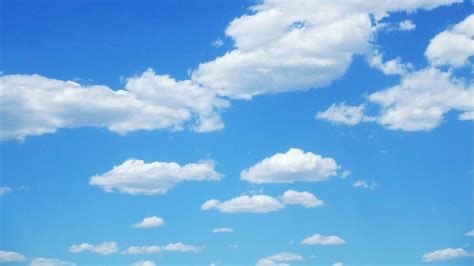 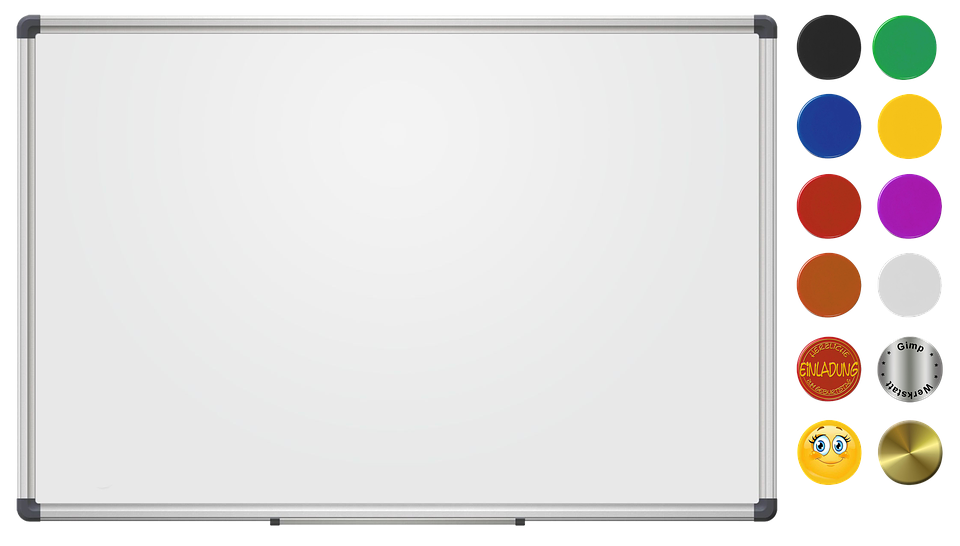 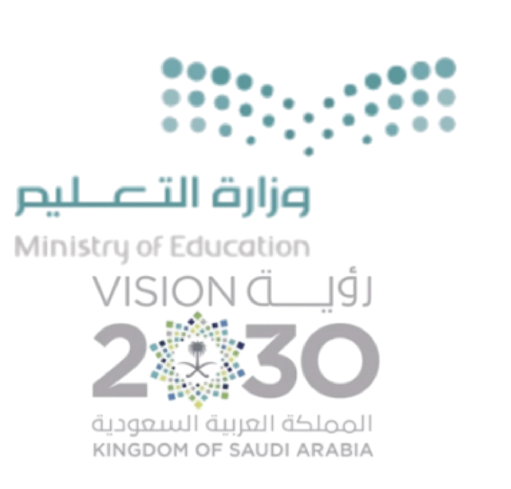 بسم الله الرحمن الرحيم
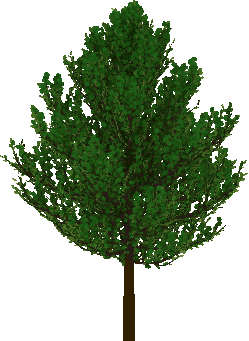 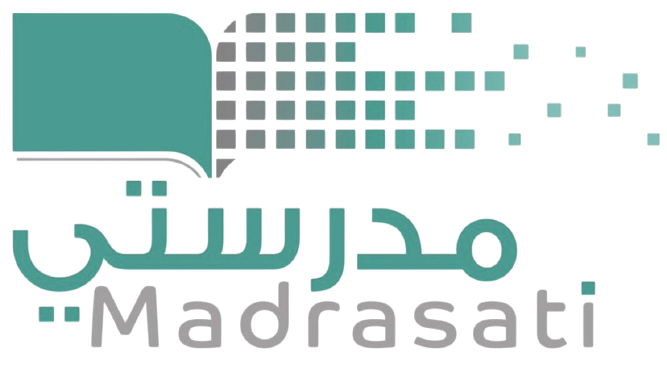 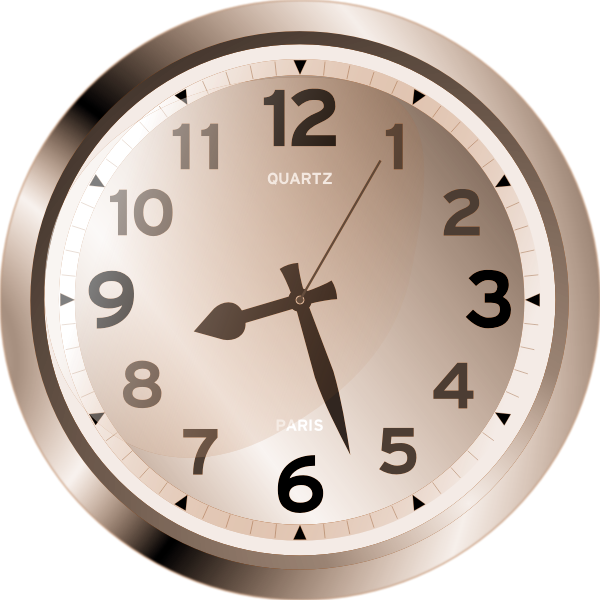 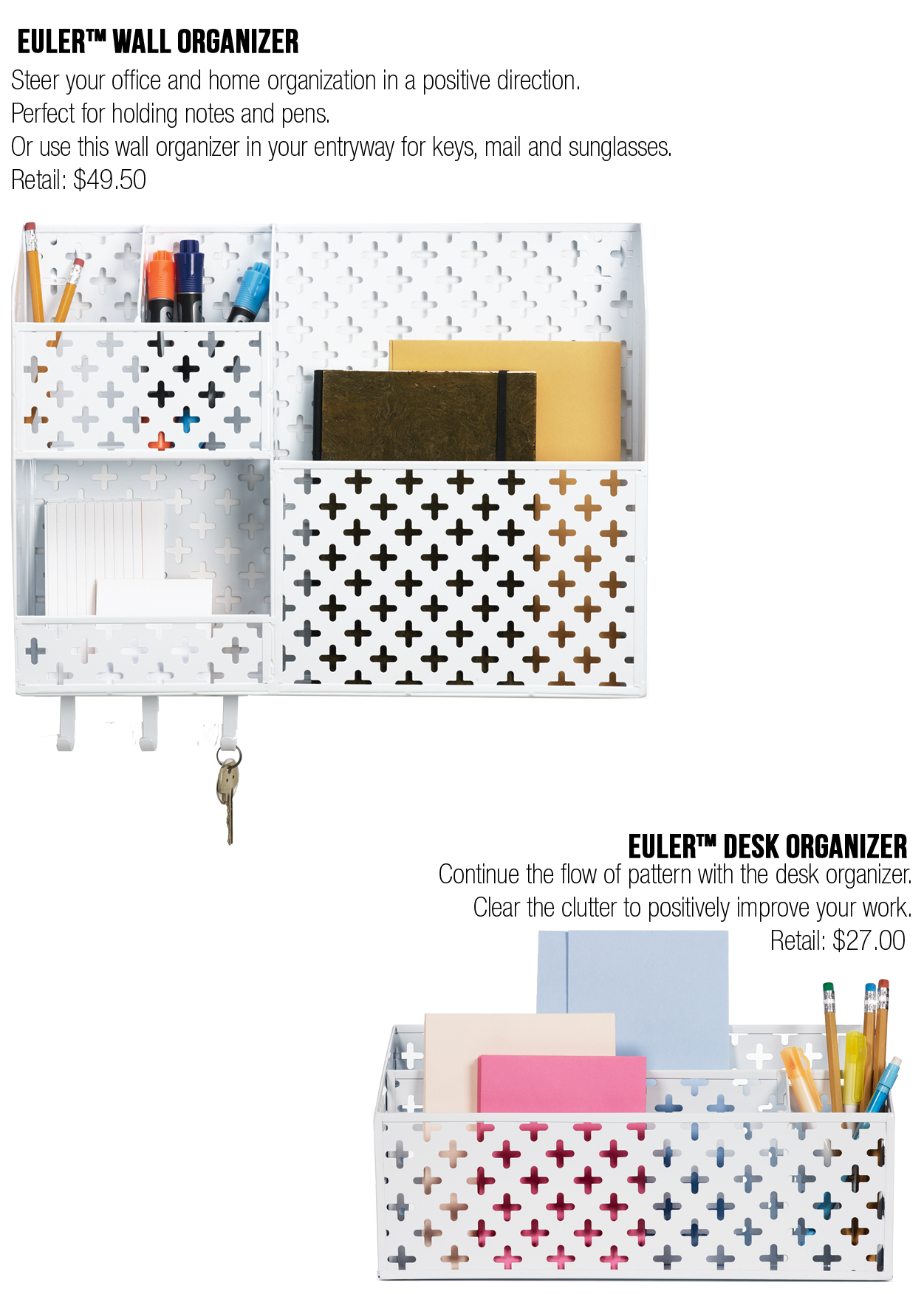 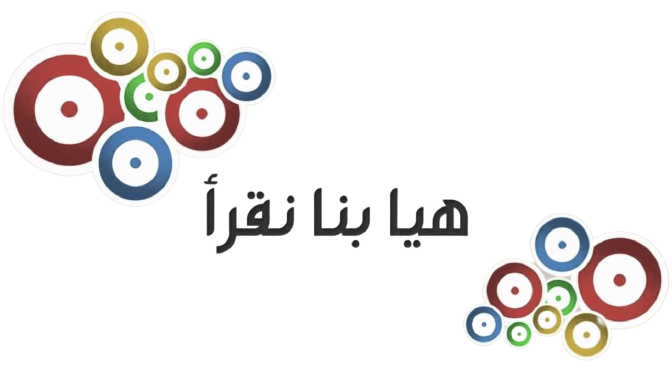 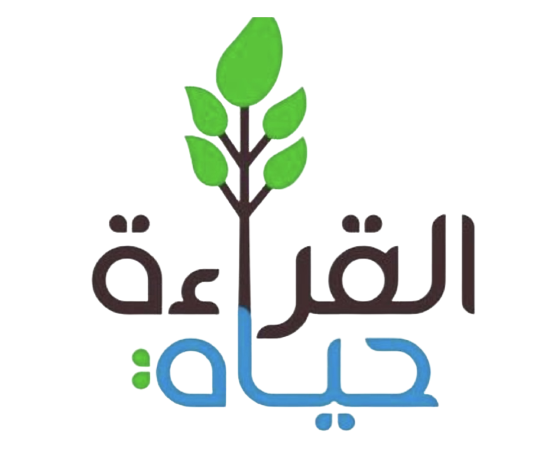 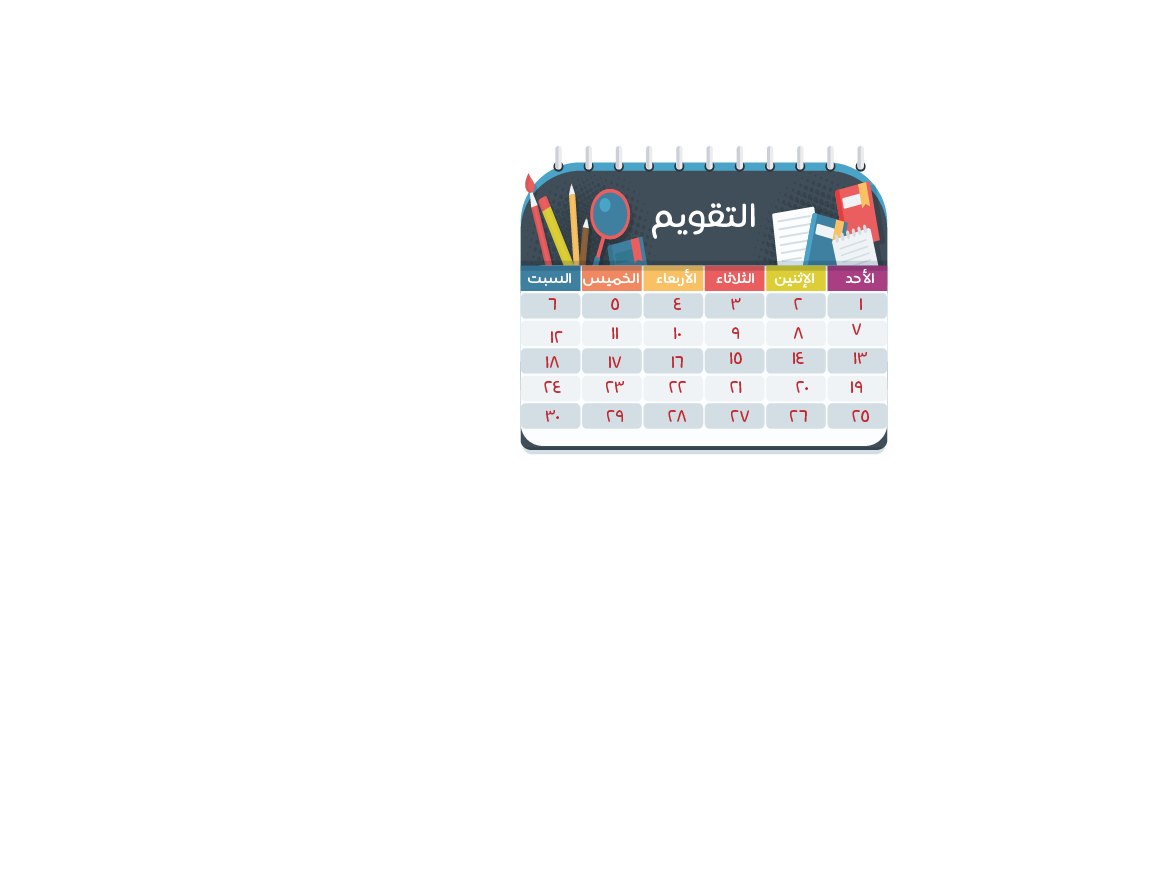 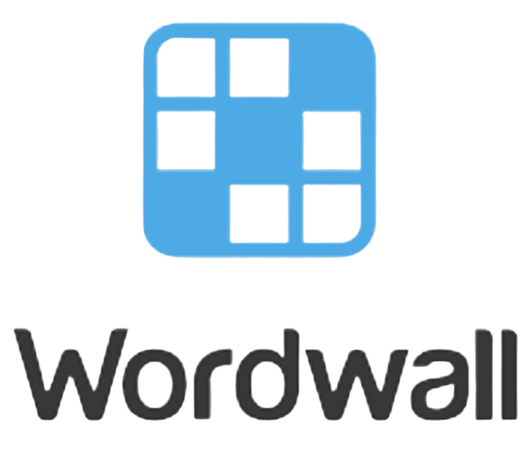 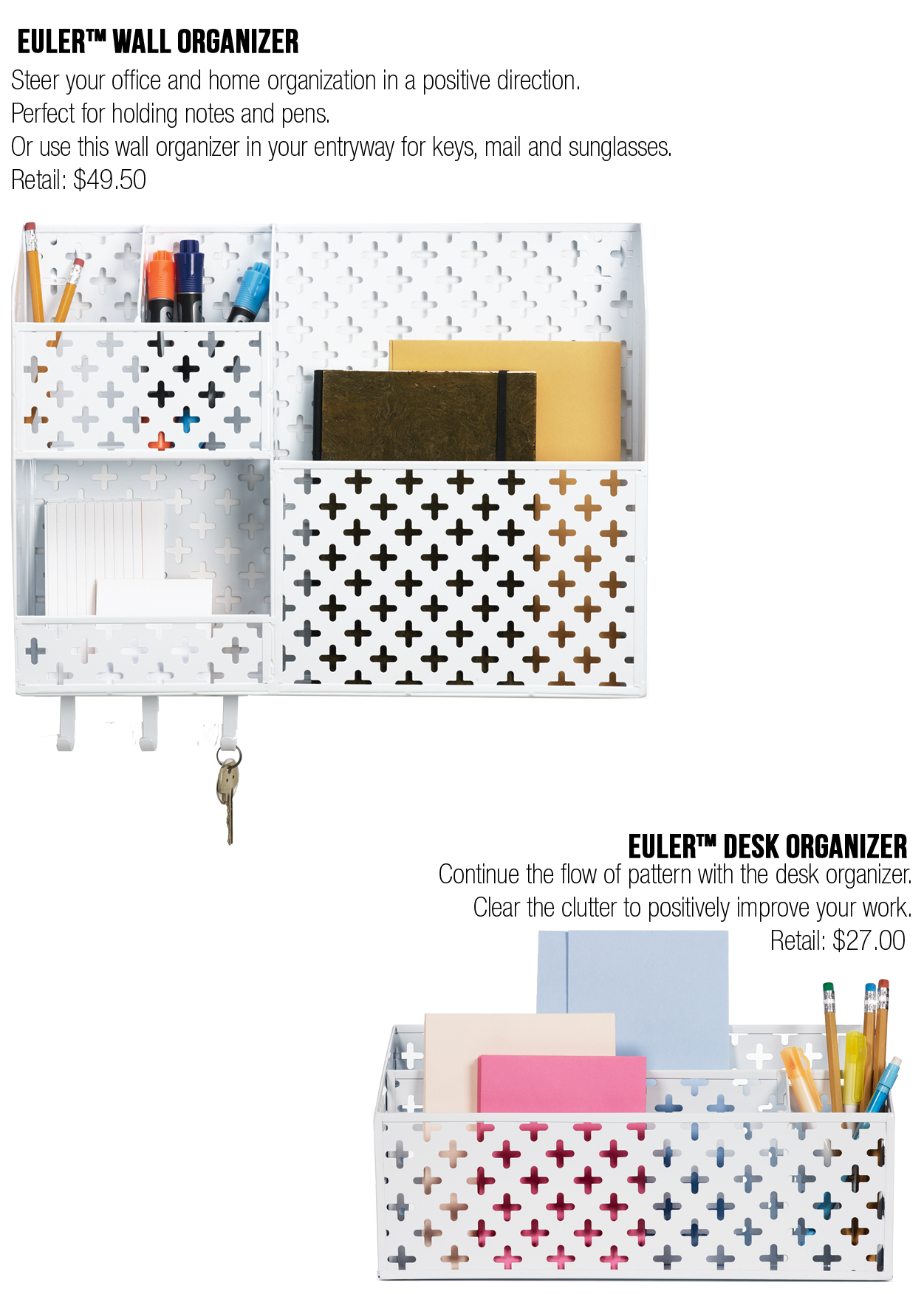 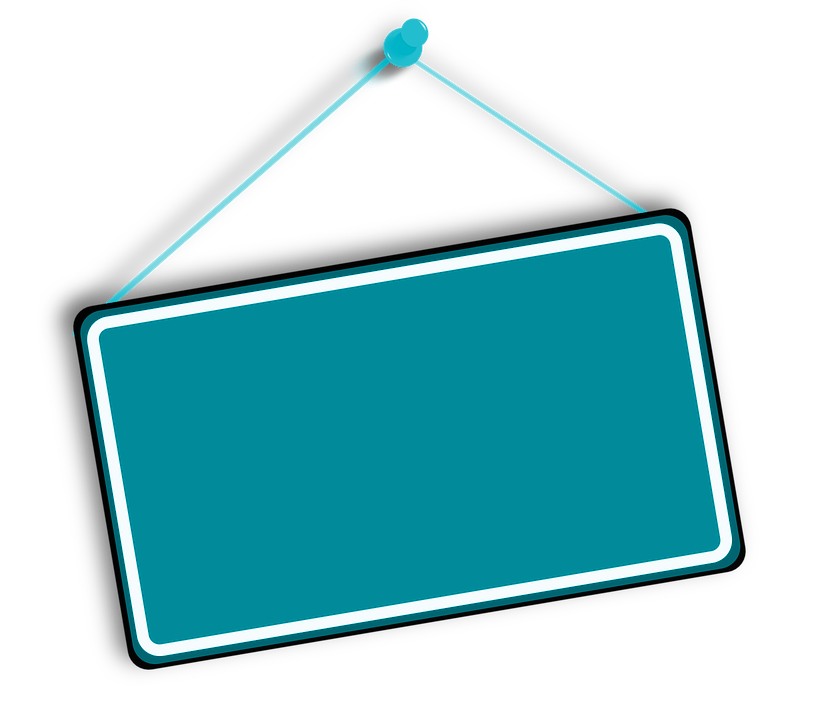 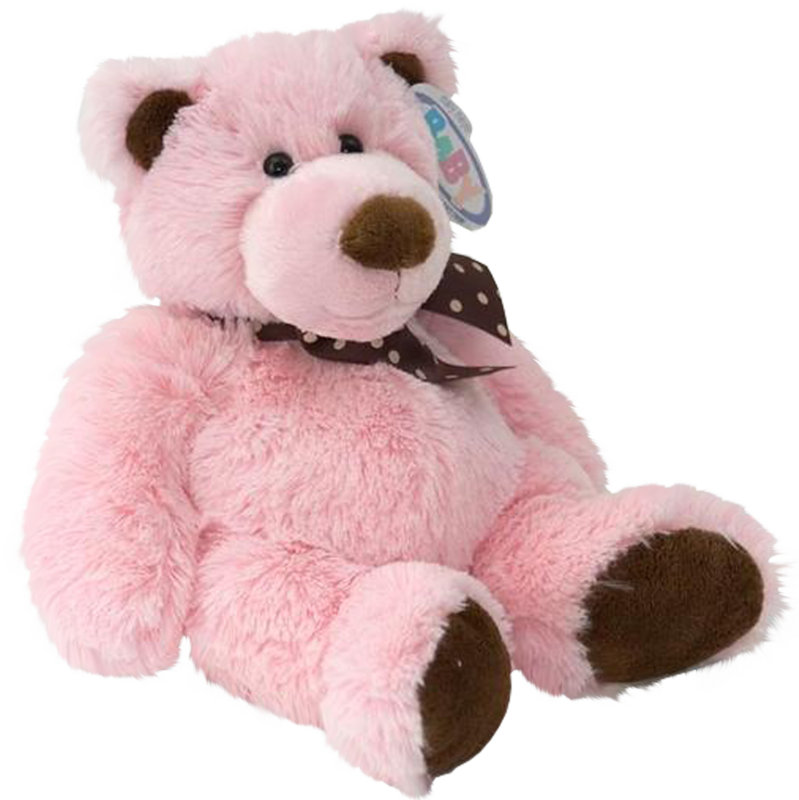 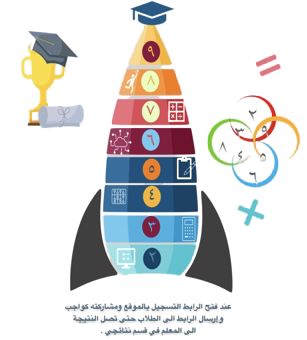 معلمة المادة 
تهاني الدعدي
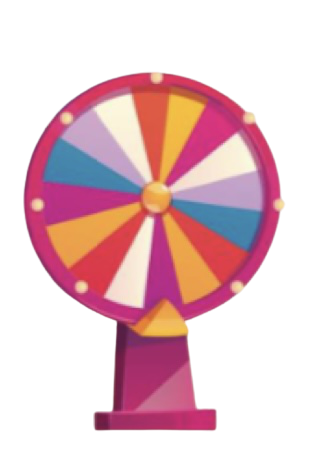 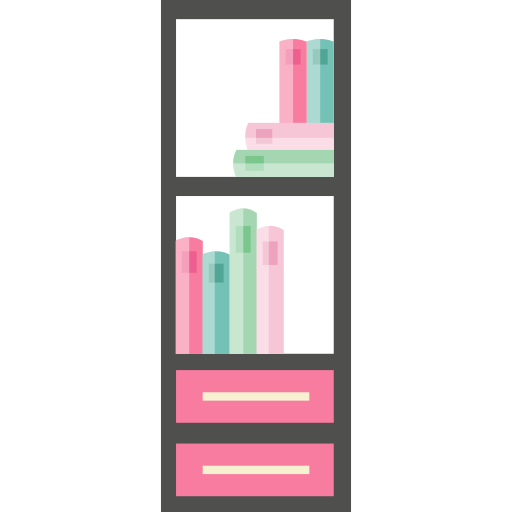 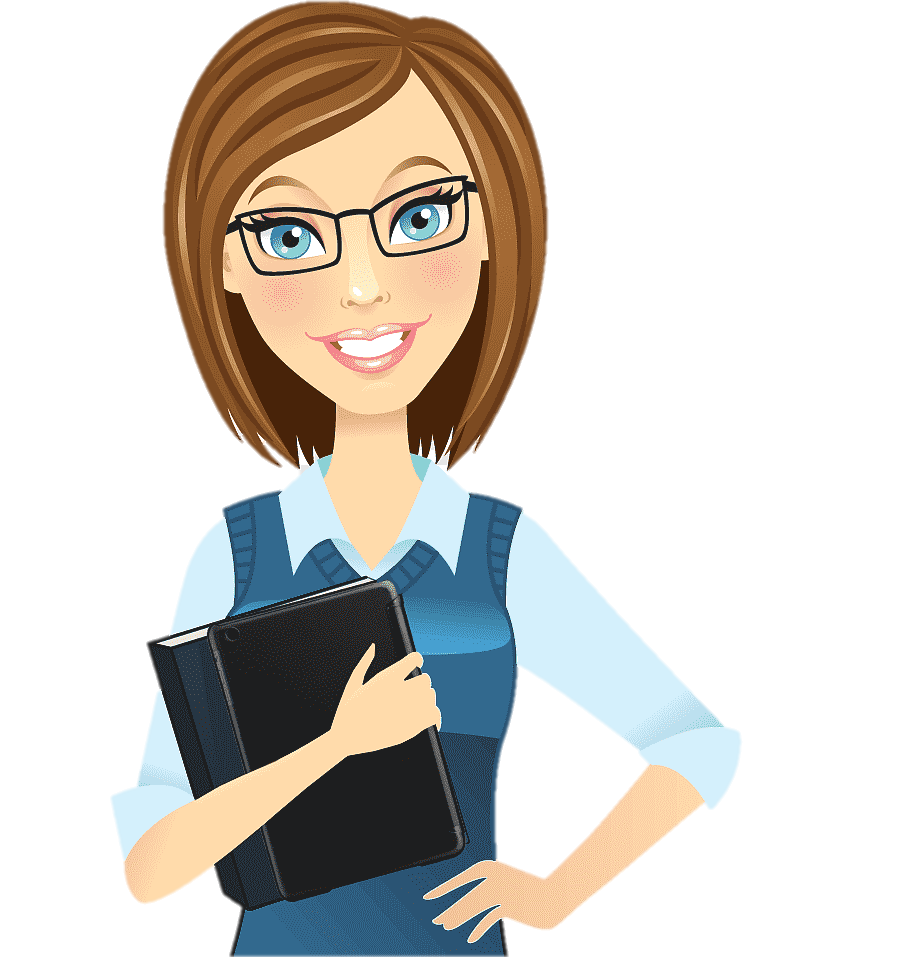 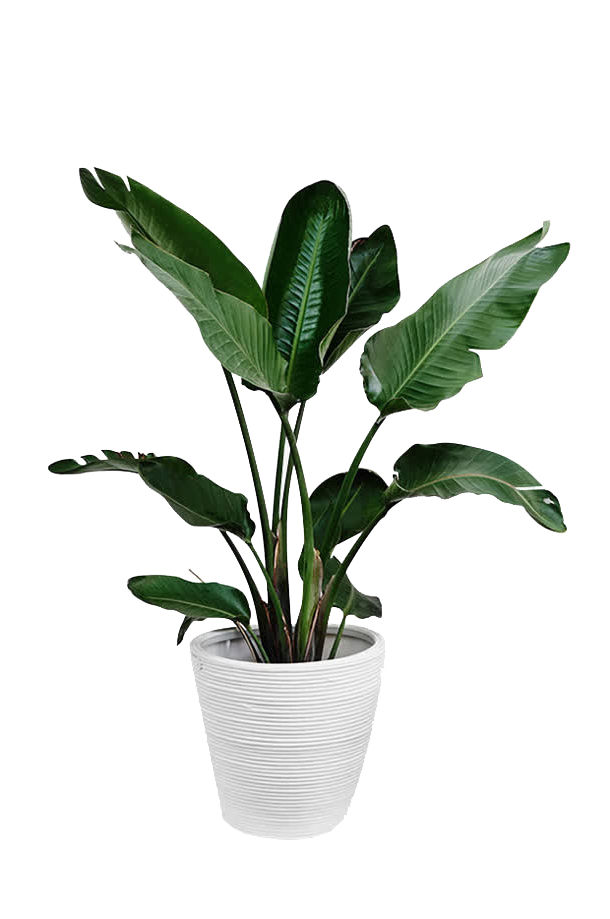 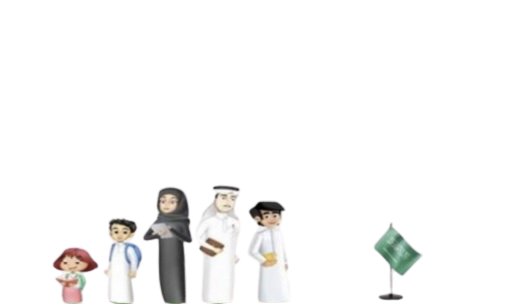 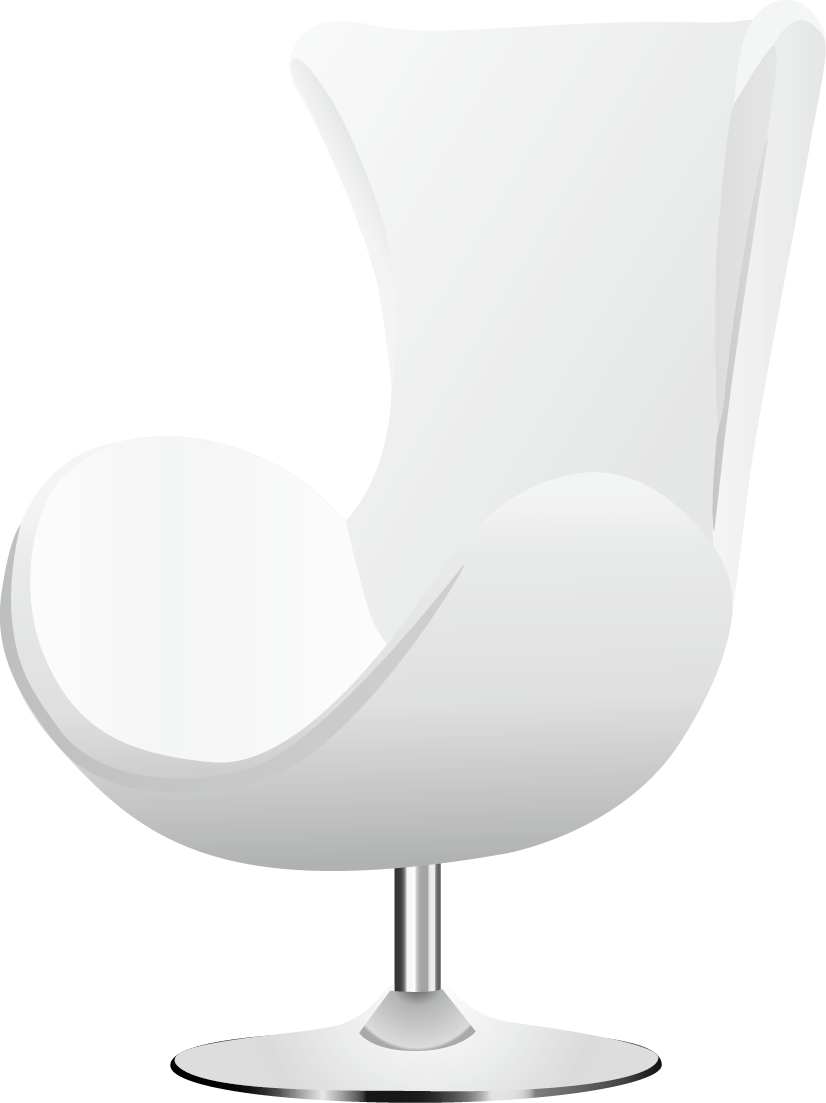 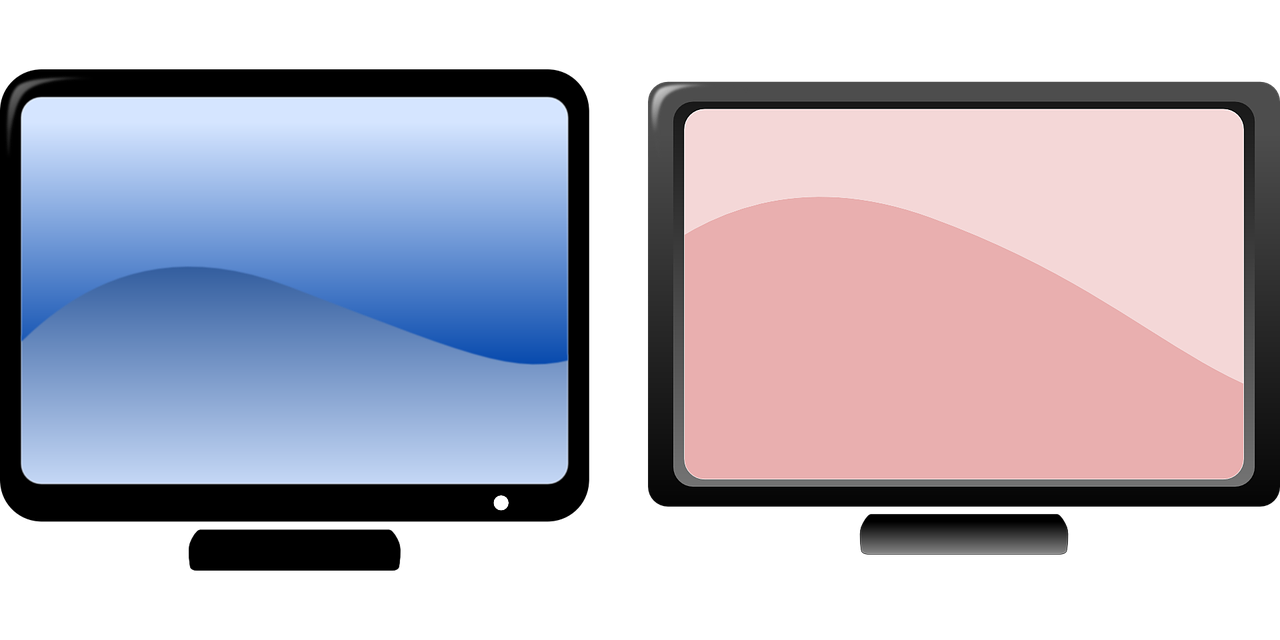 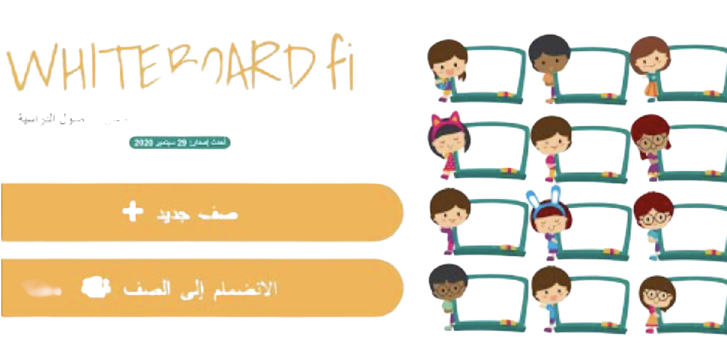 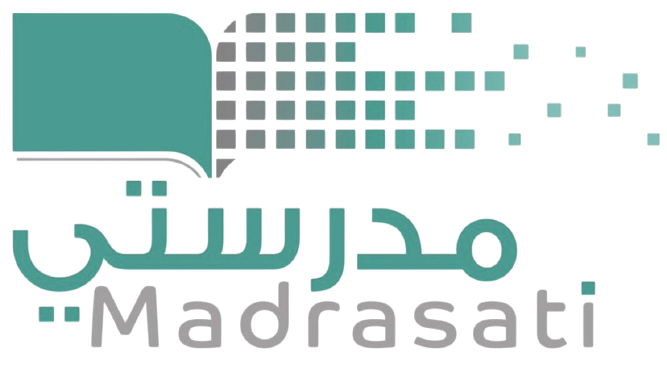 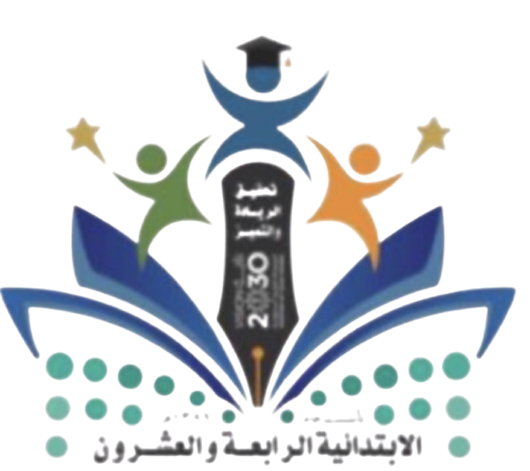 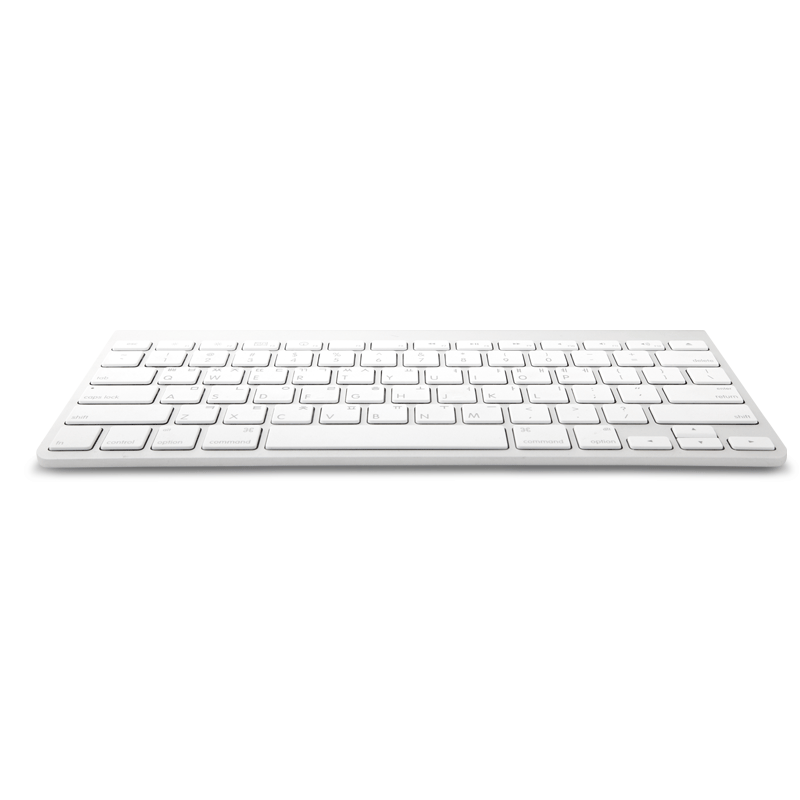 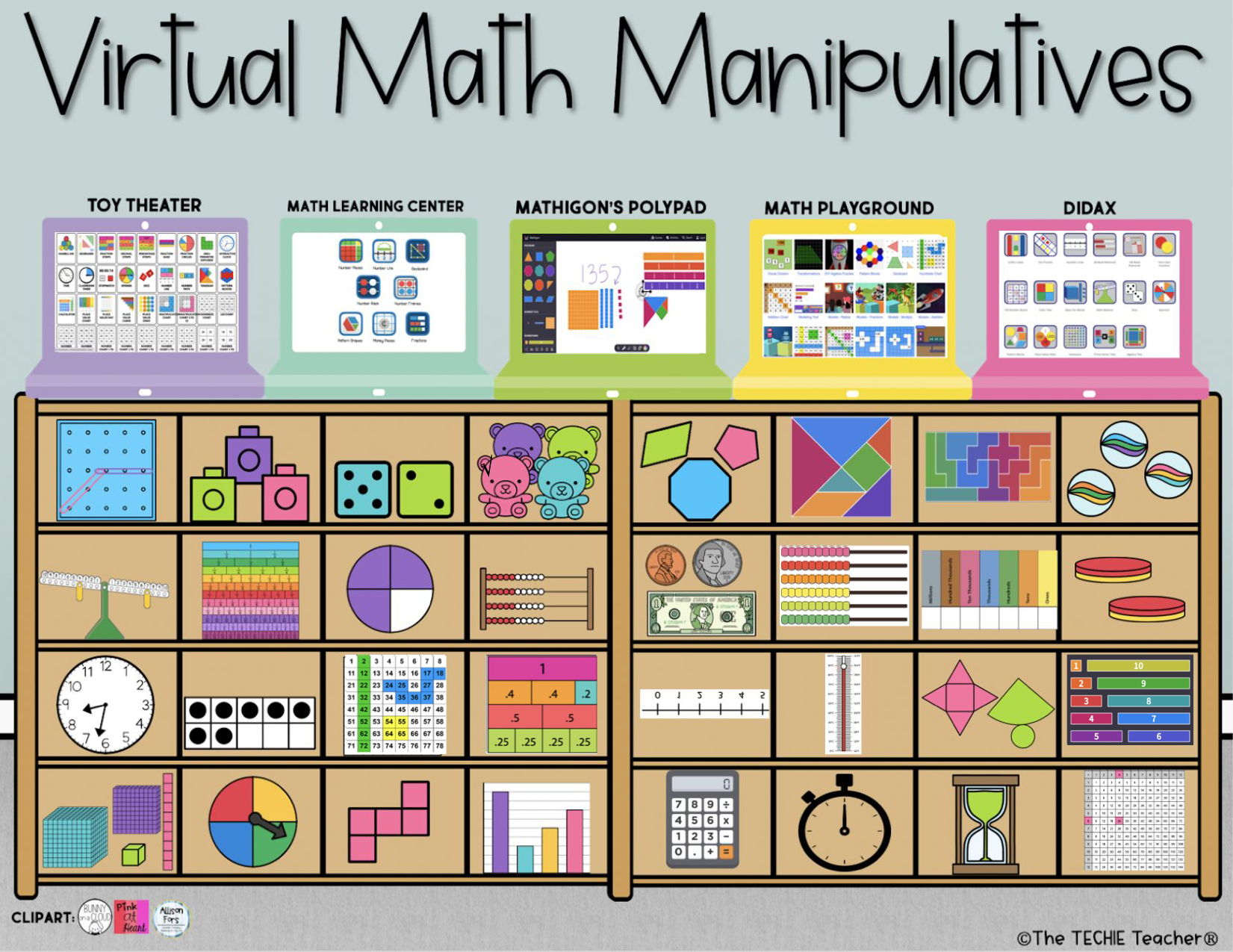 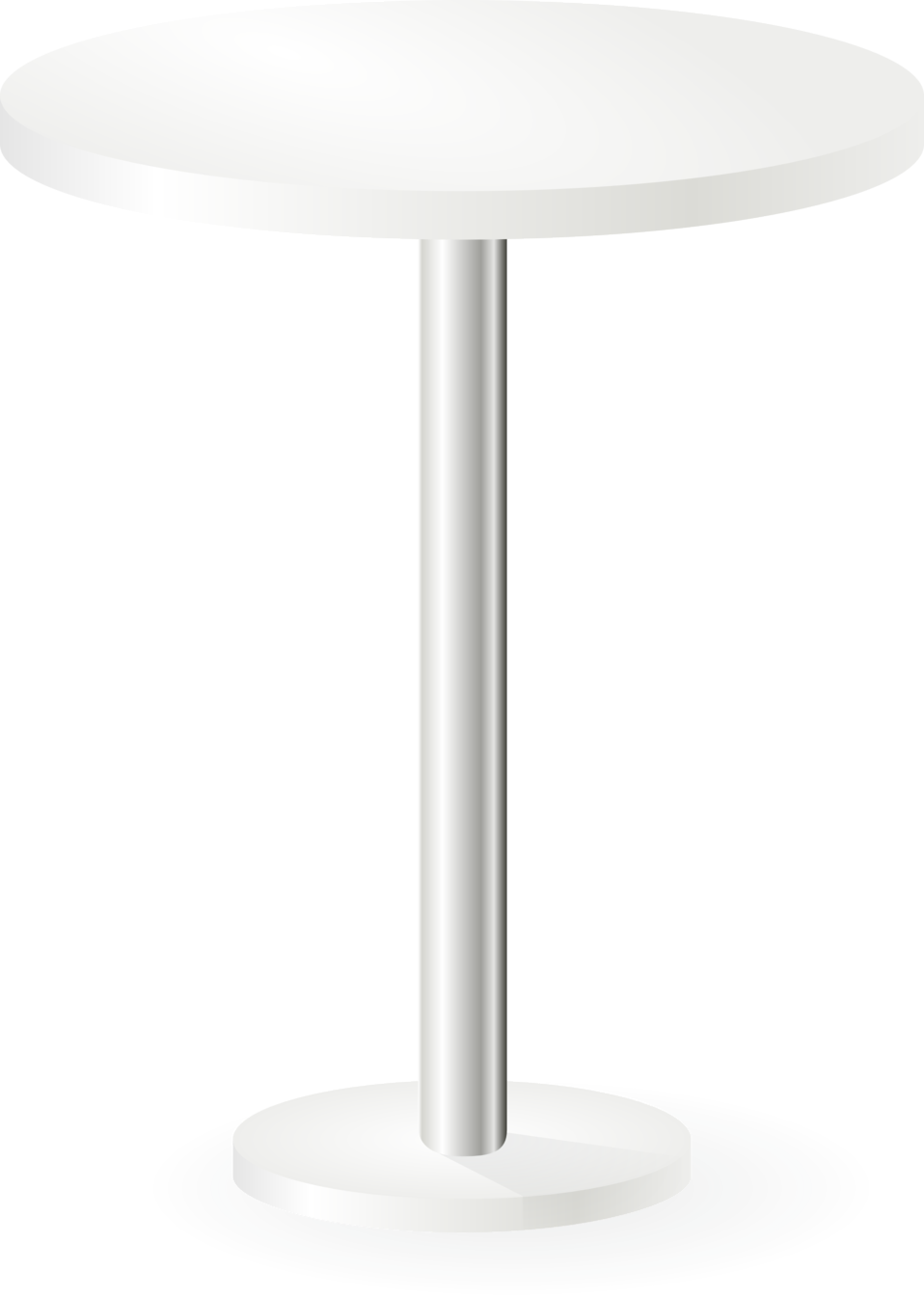 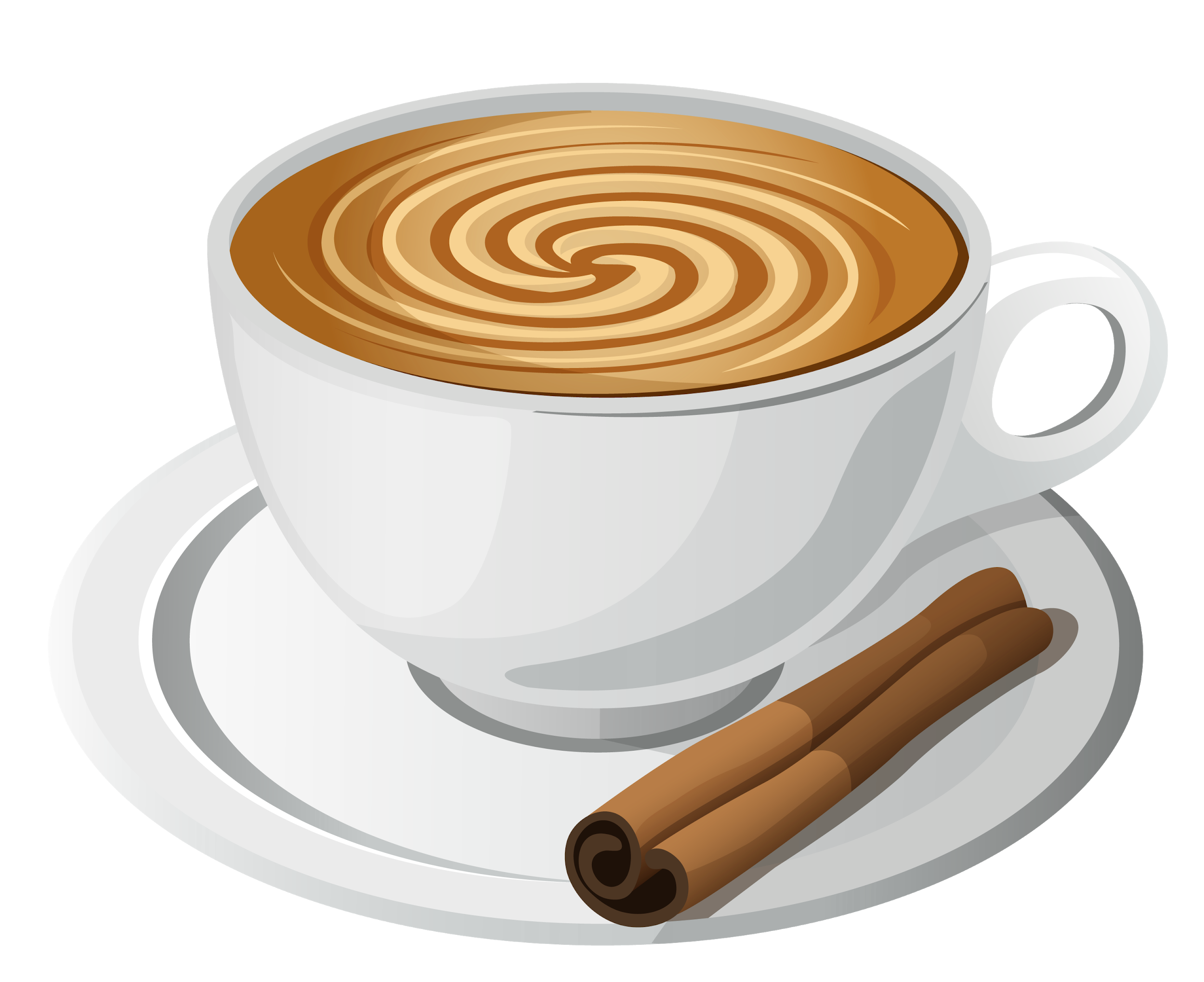 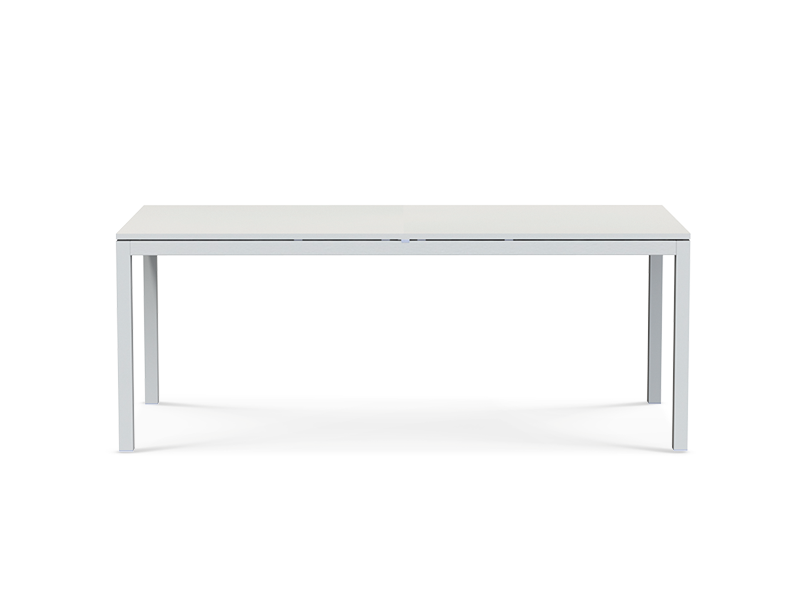 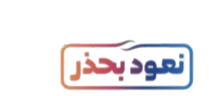 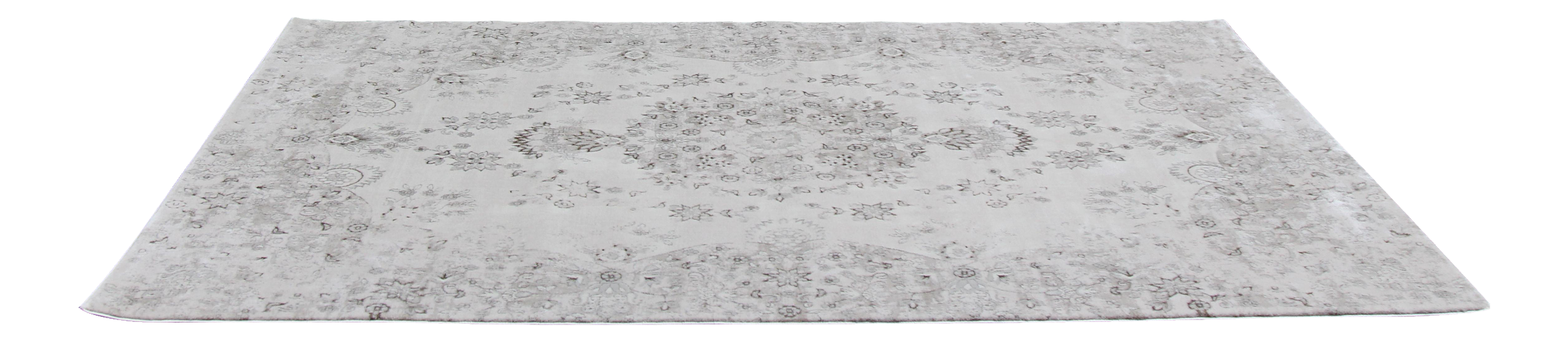 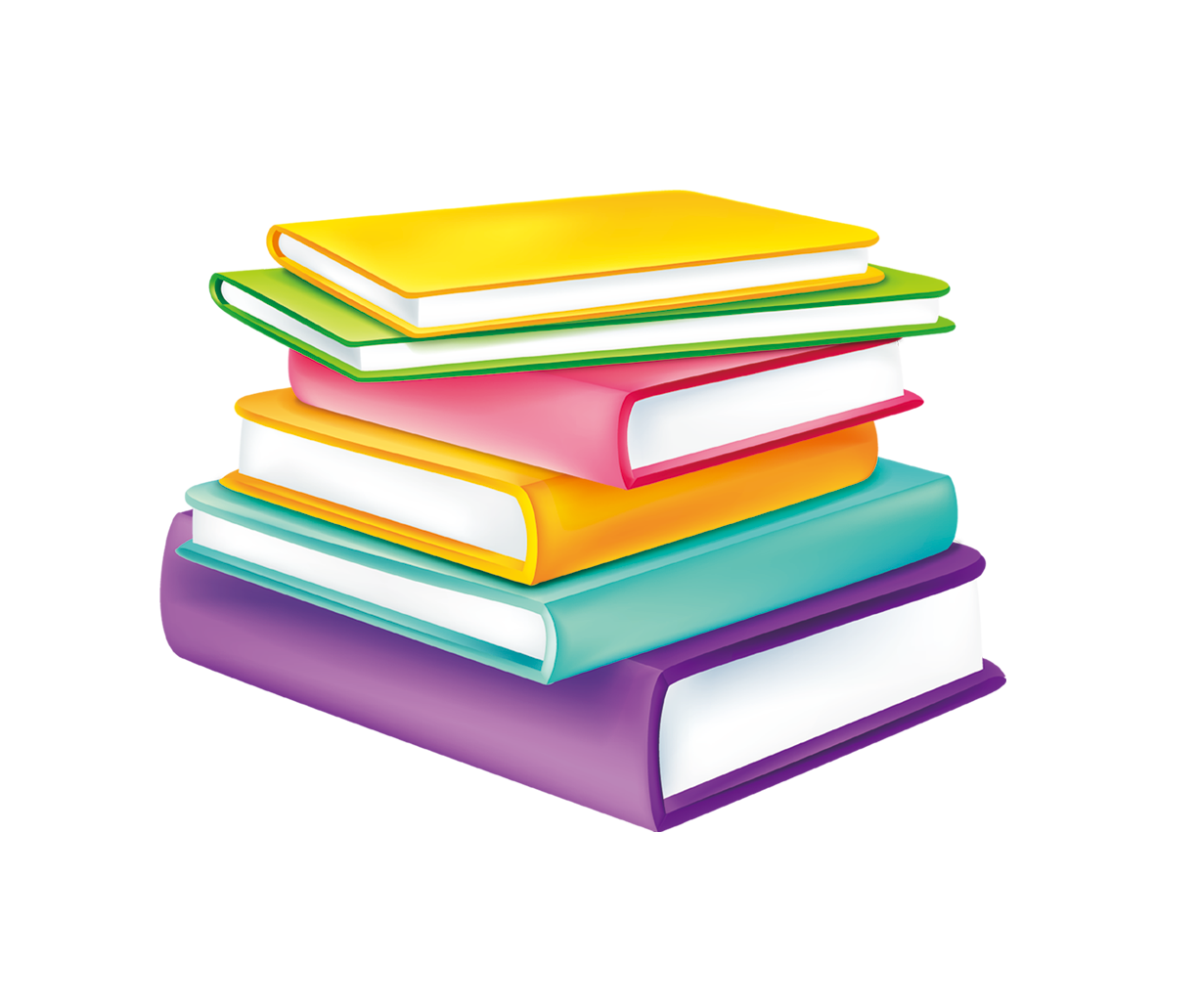 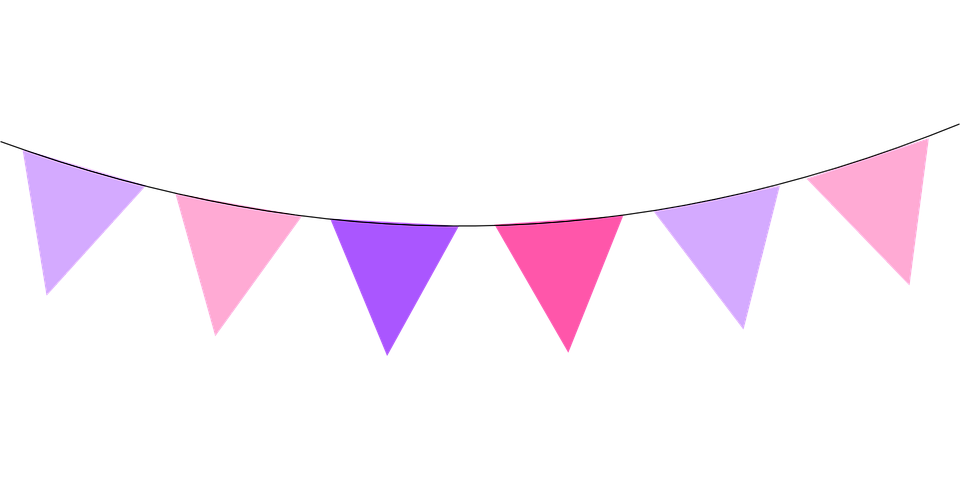 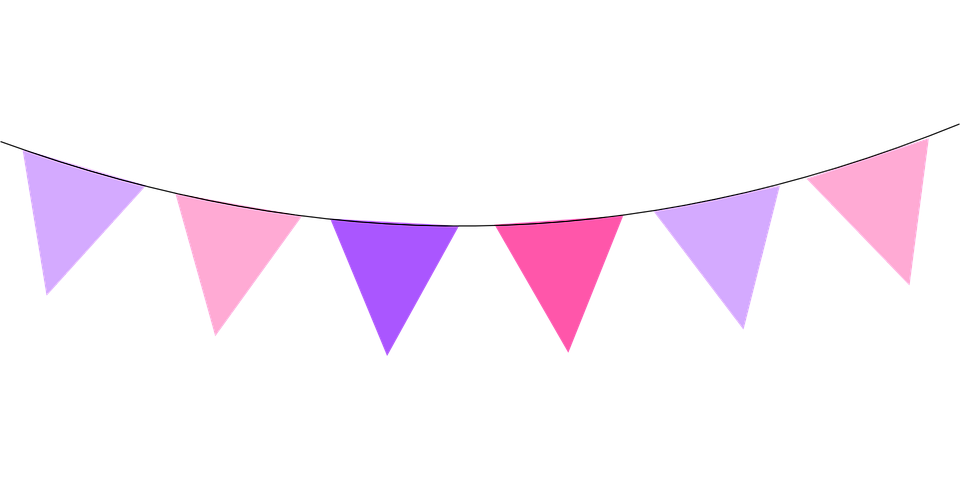 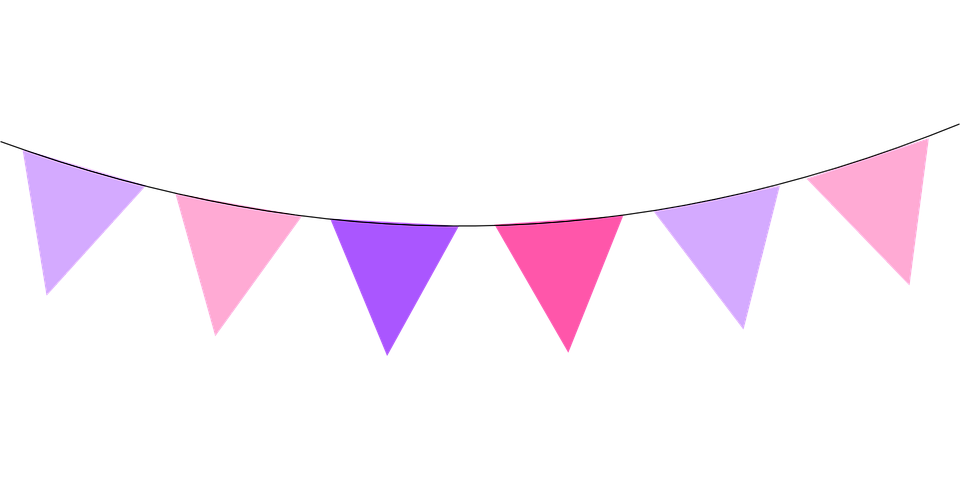 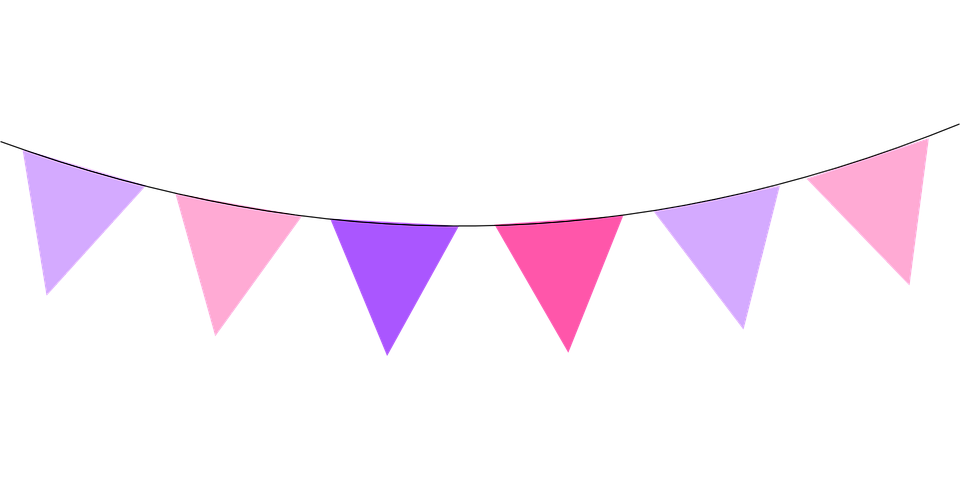 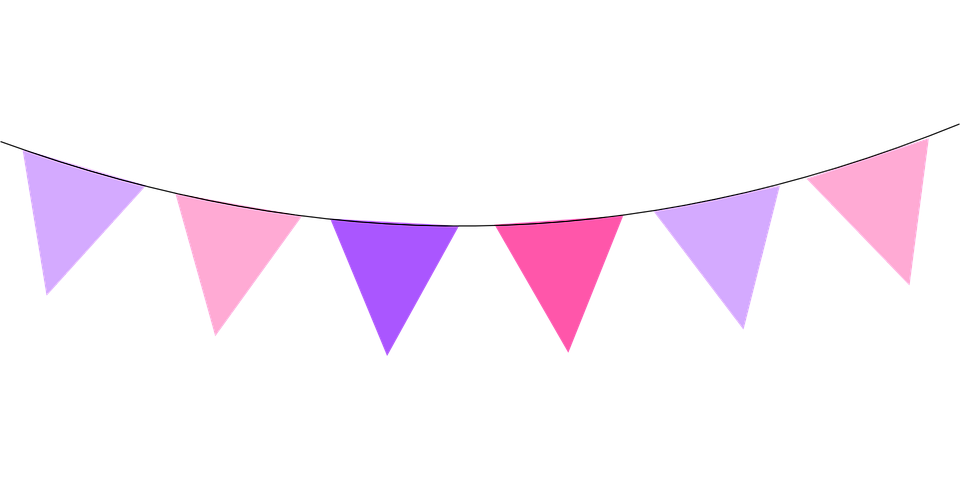 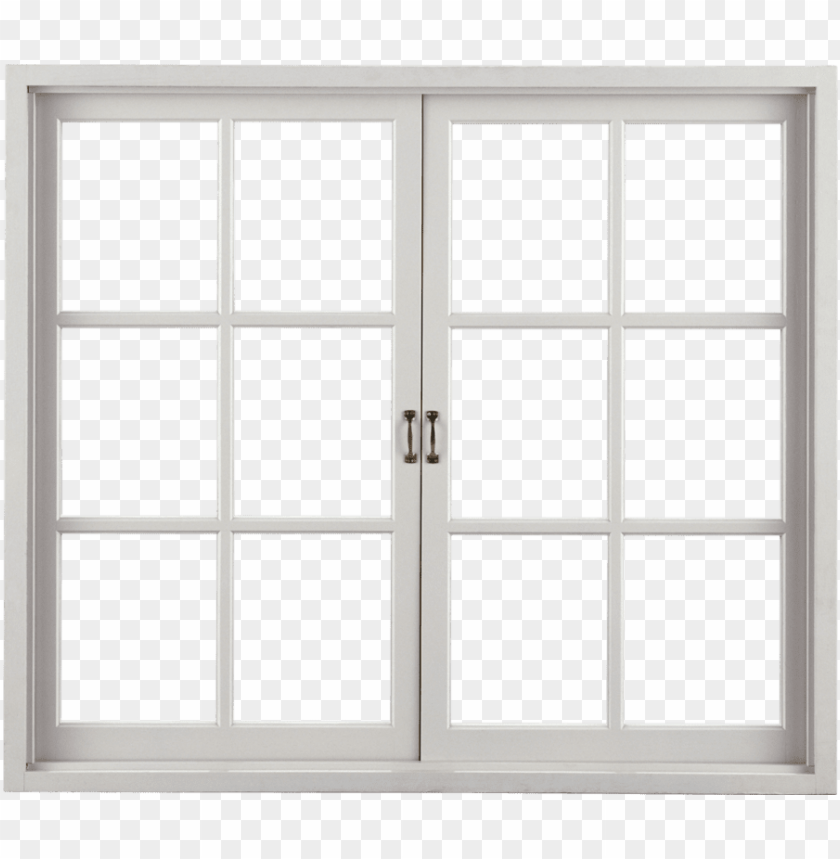 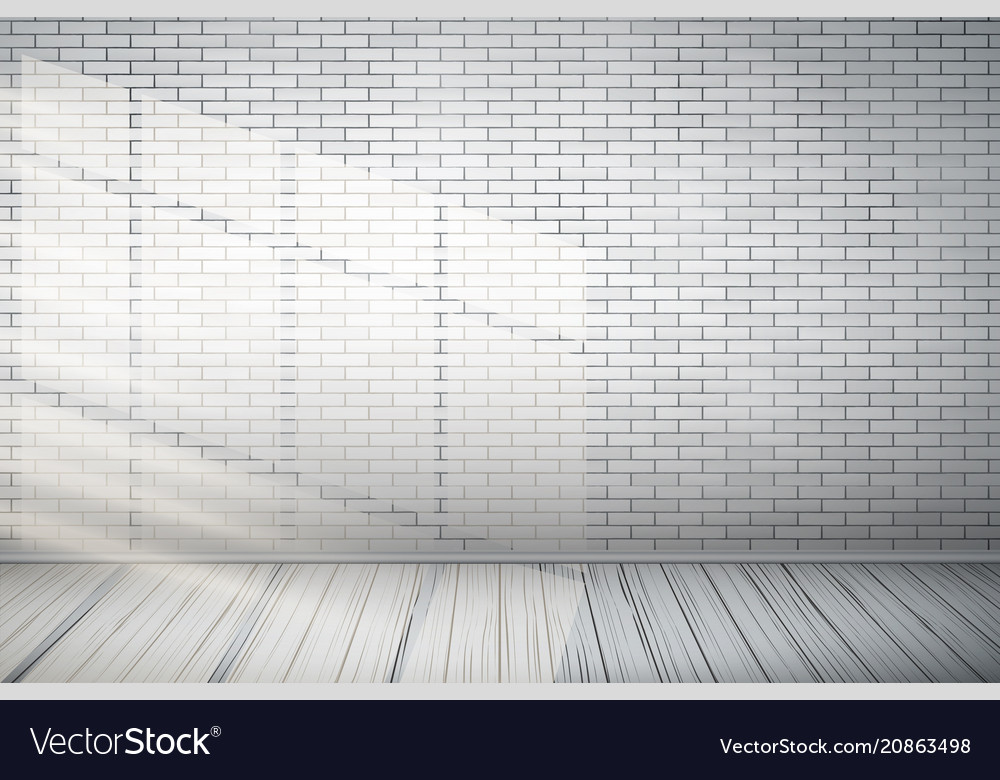 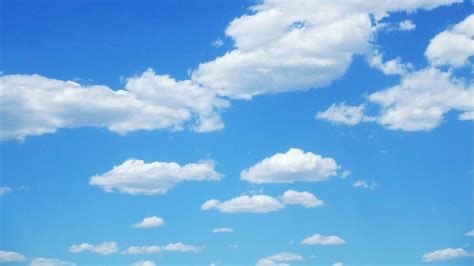 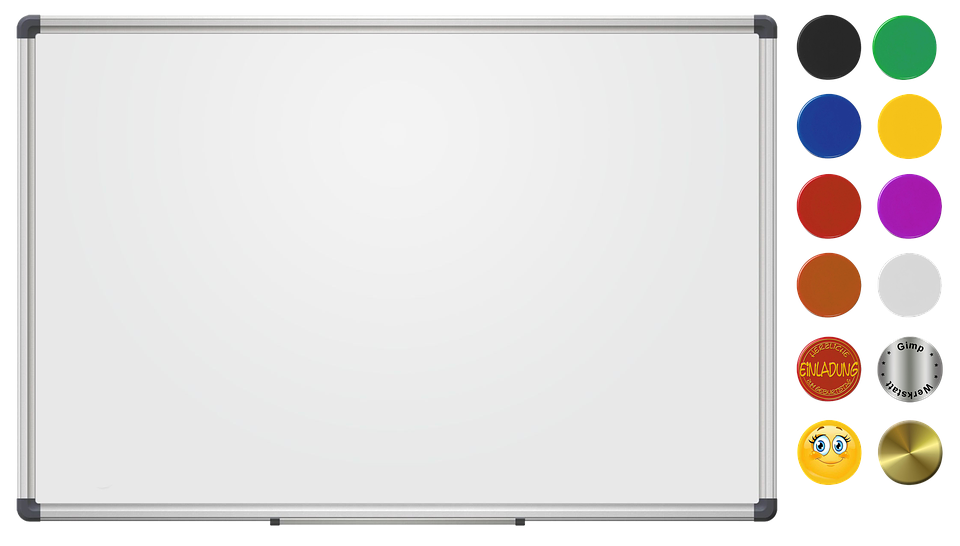 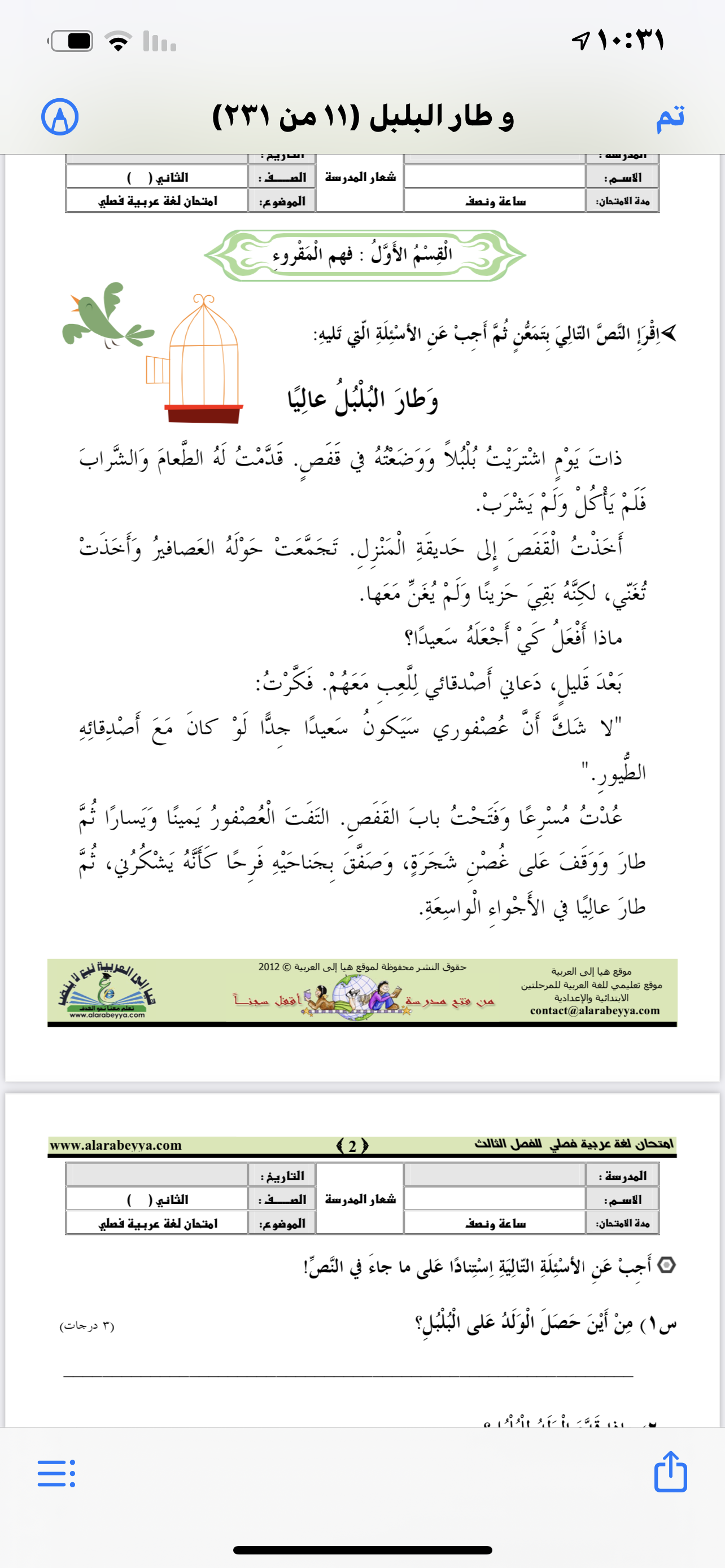 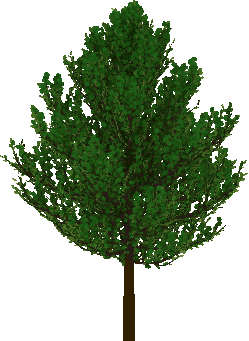 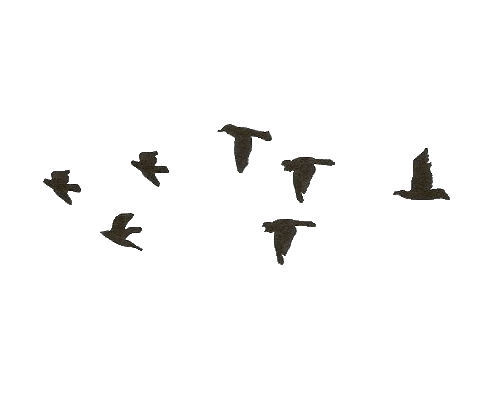 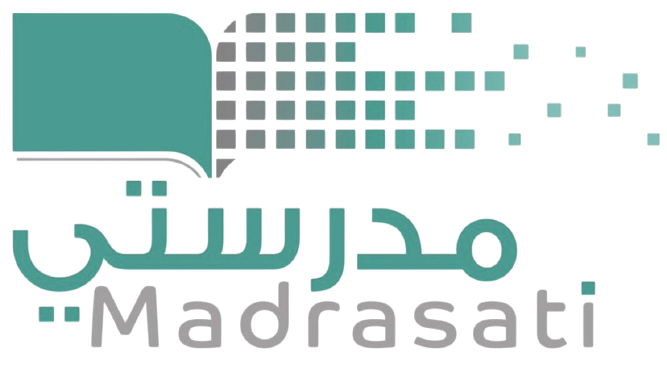 بسم الله الرحمن الرحيم
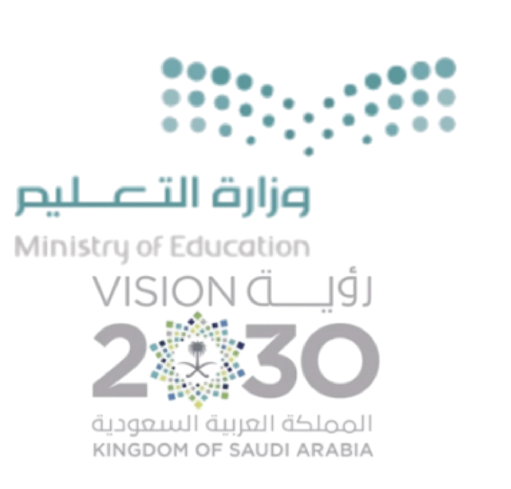 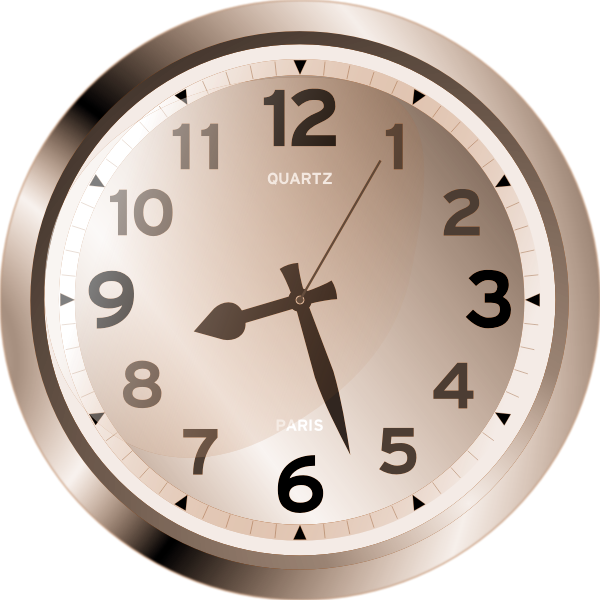 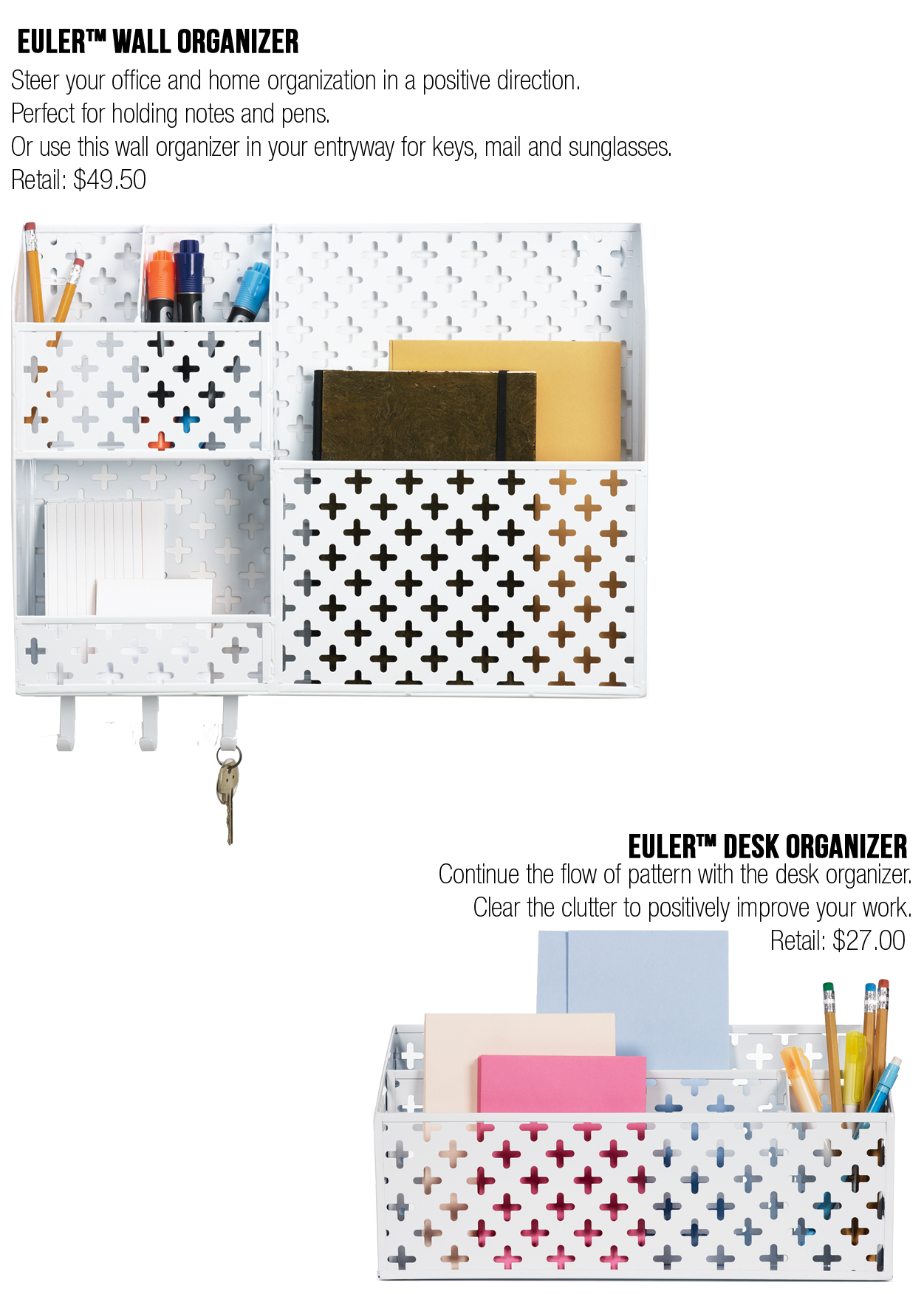 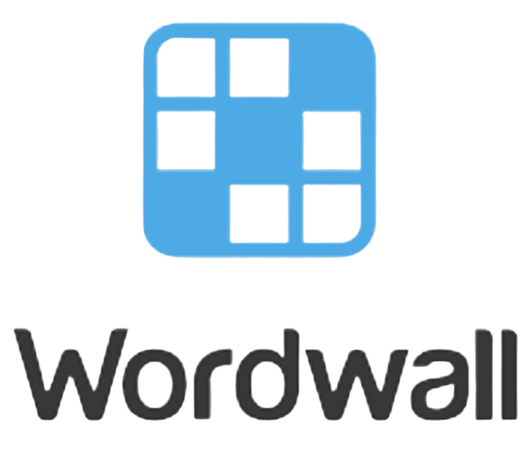 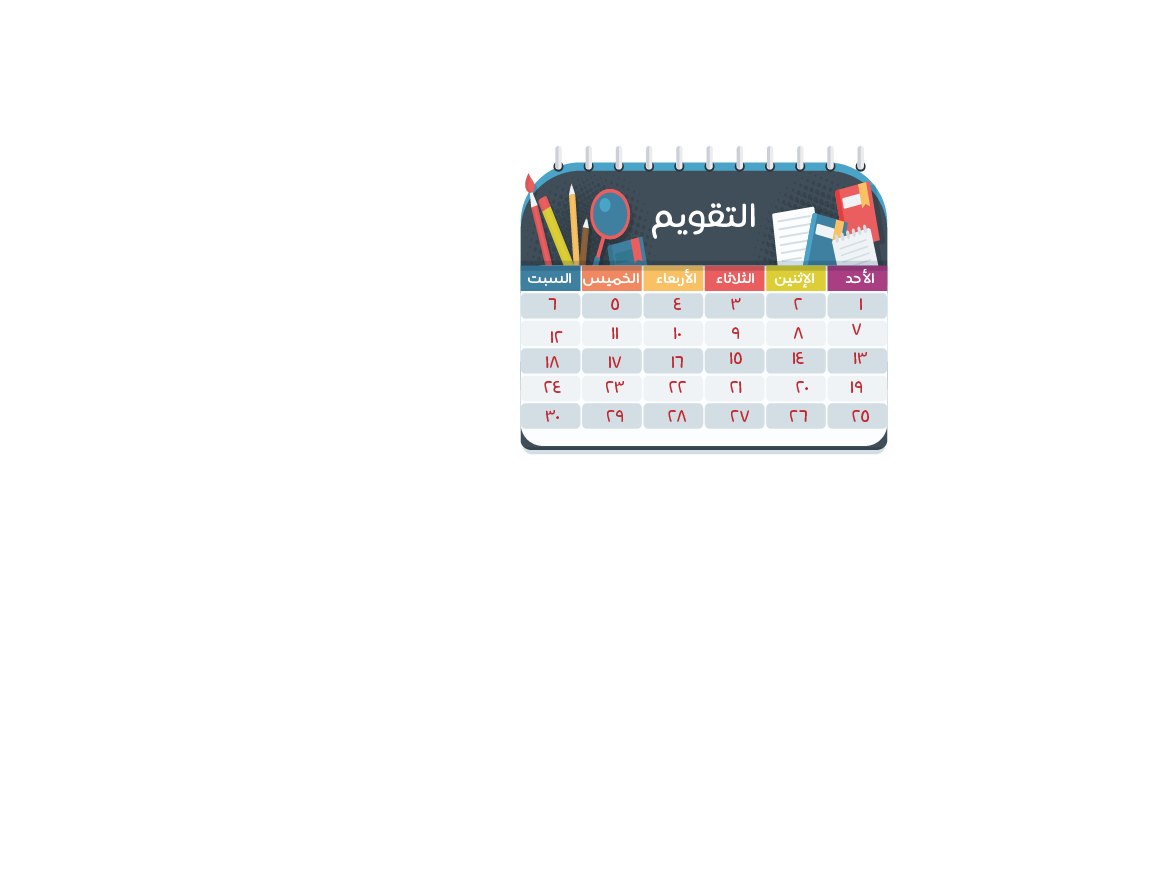 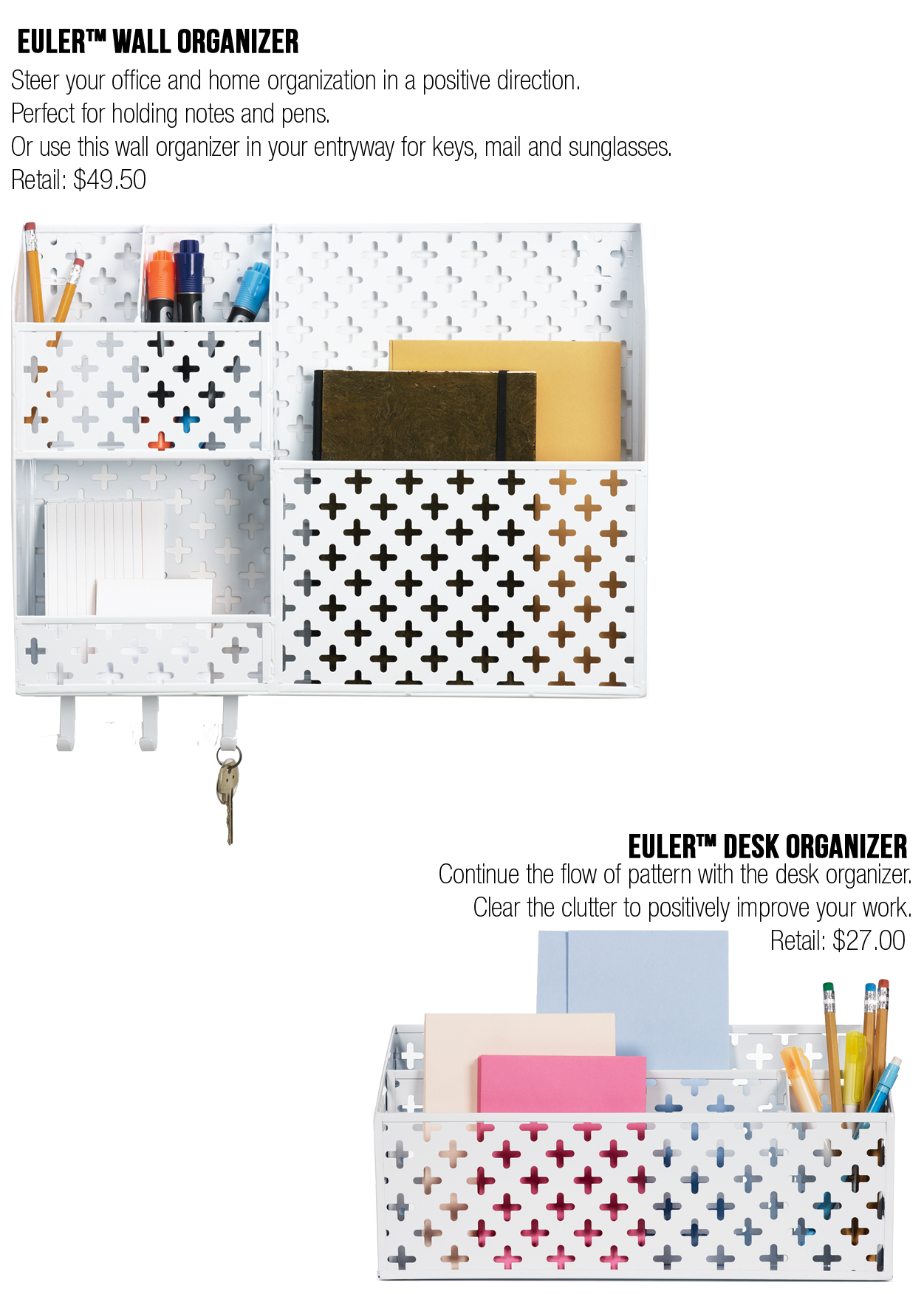 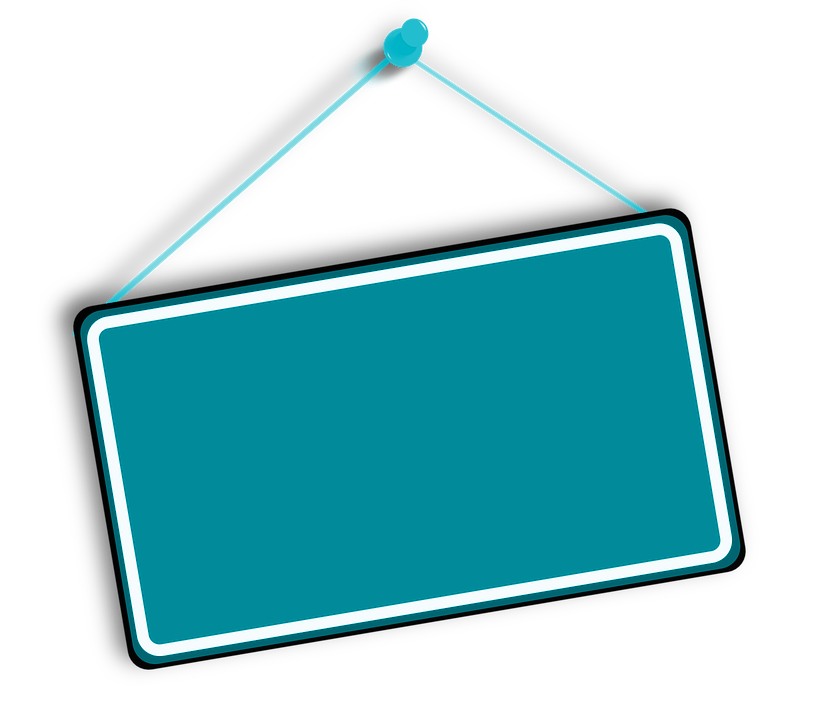 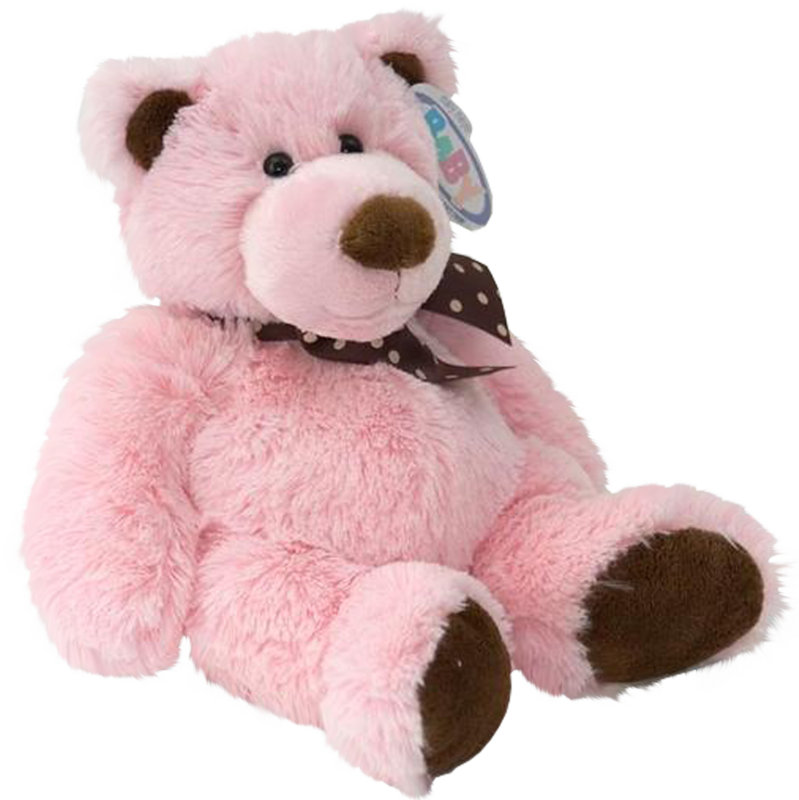 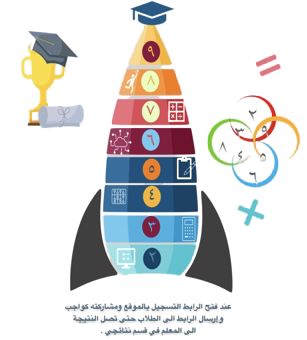 معلمة المادة 
تهاني الدعدي
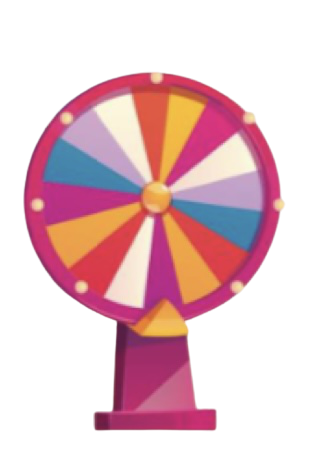 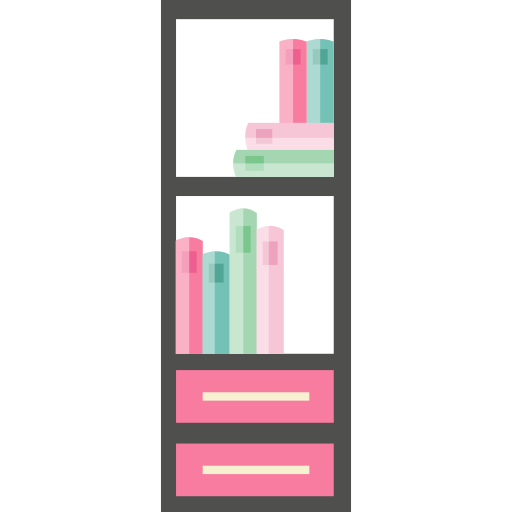 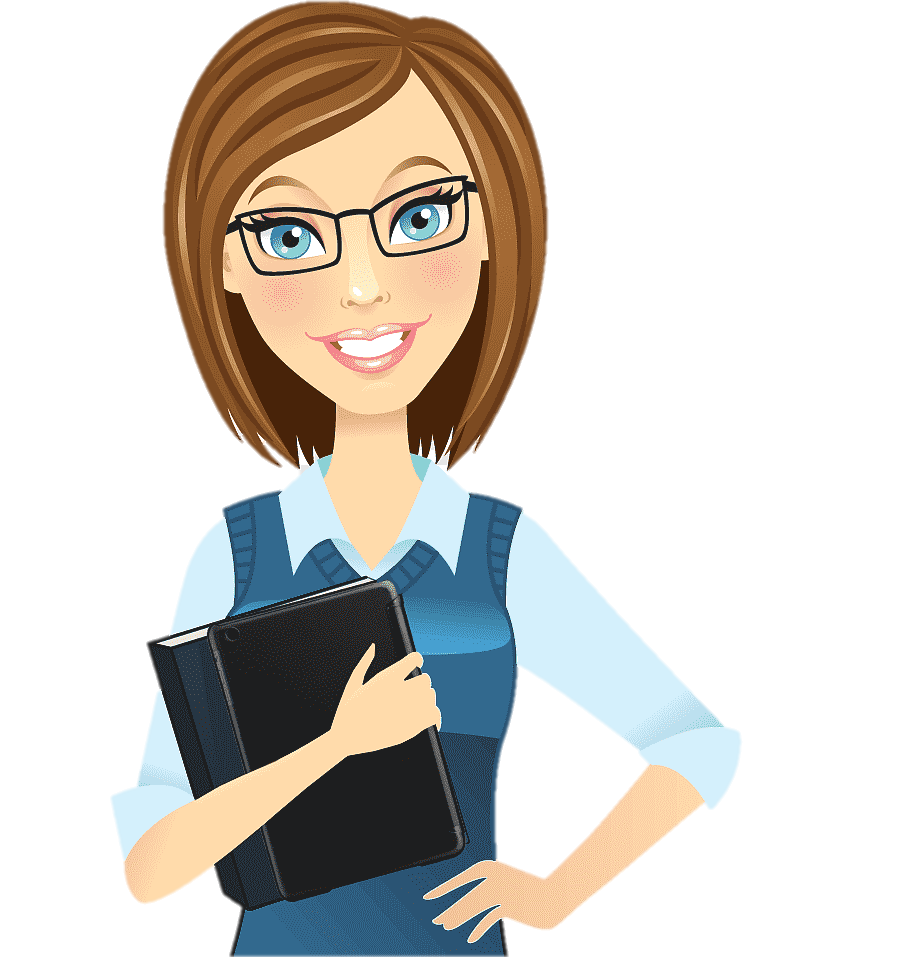 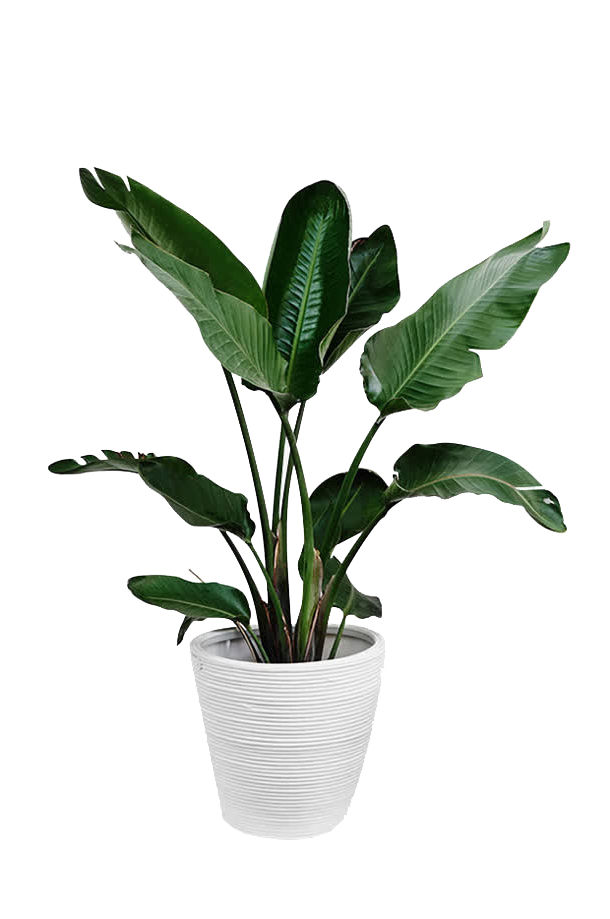 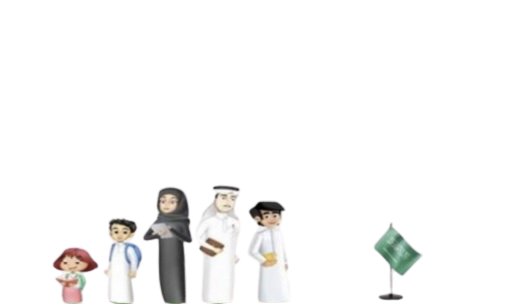 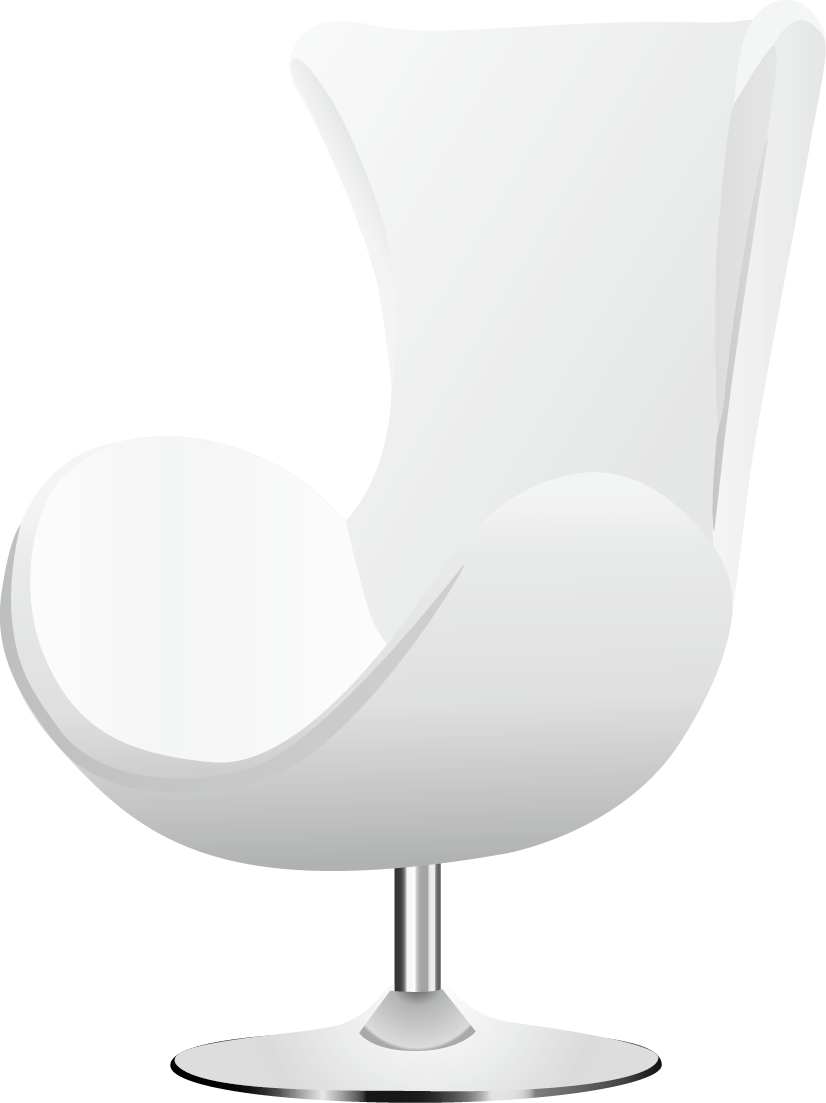 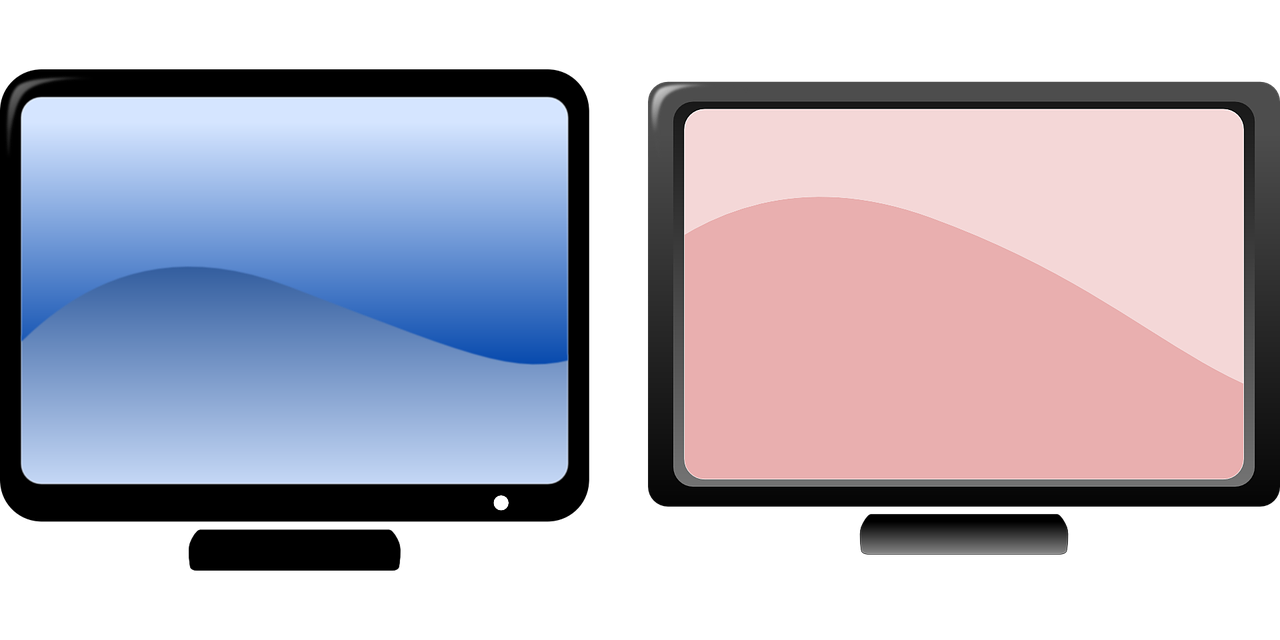 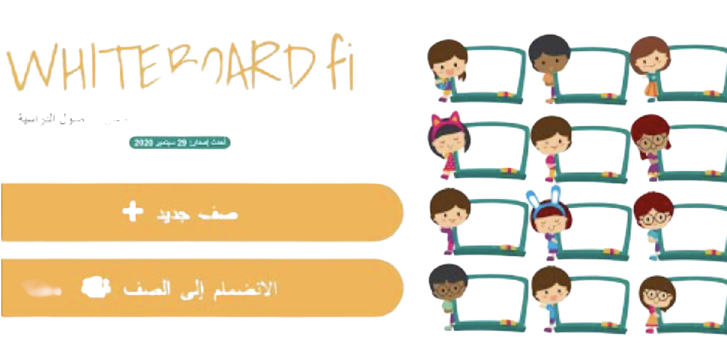 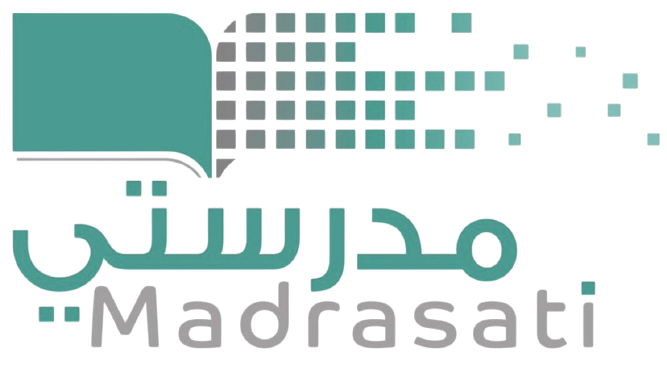 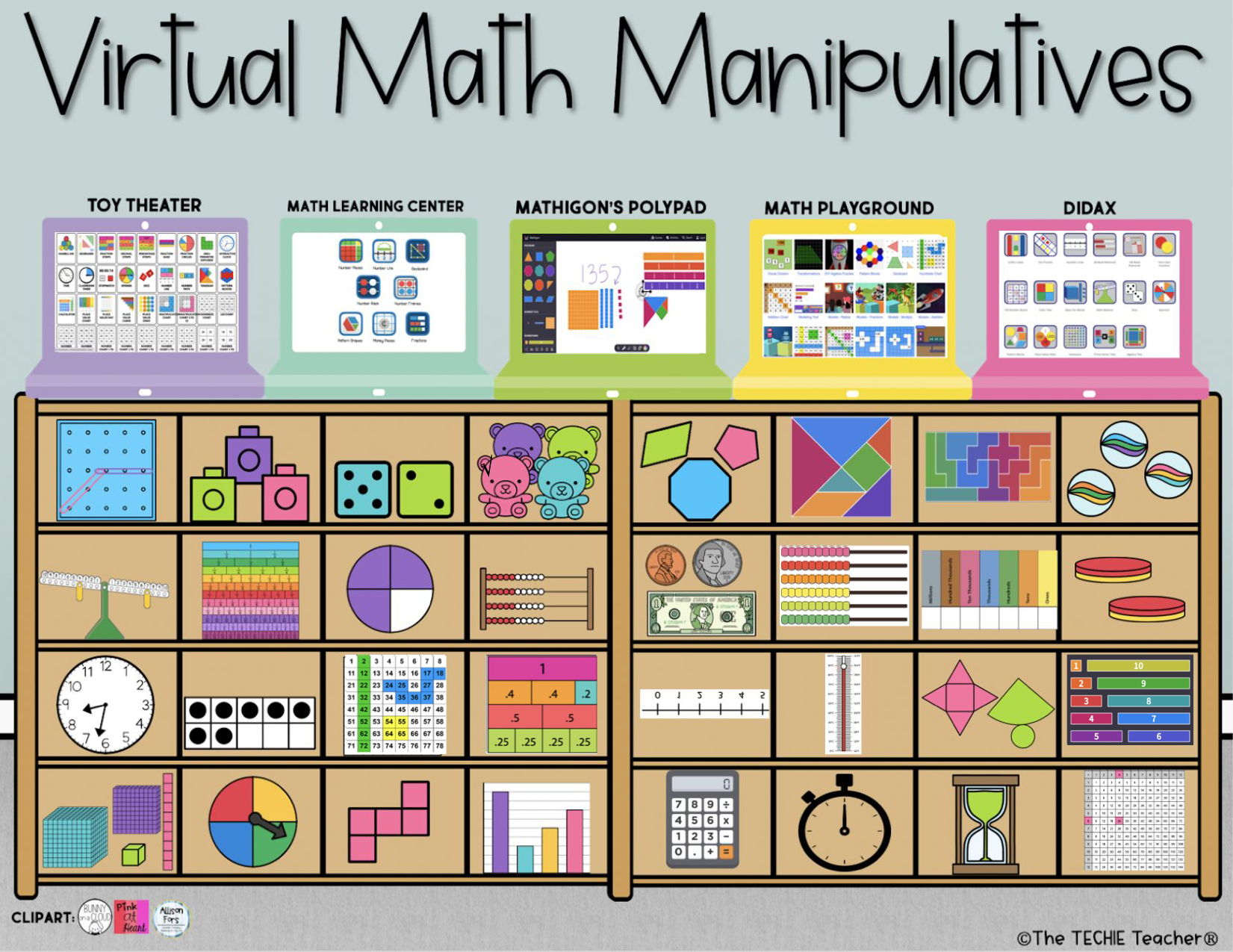 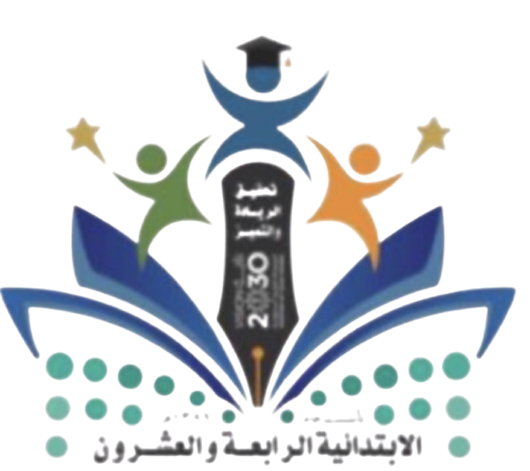 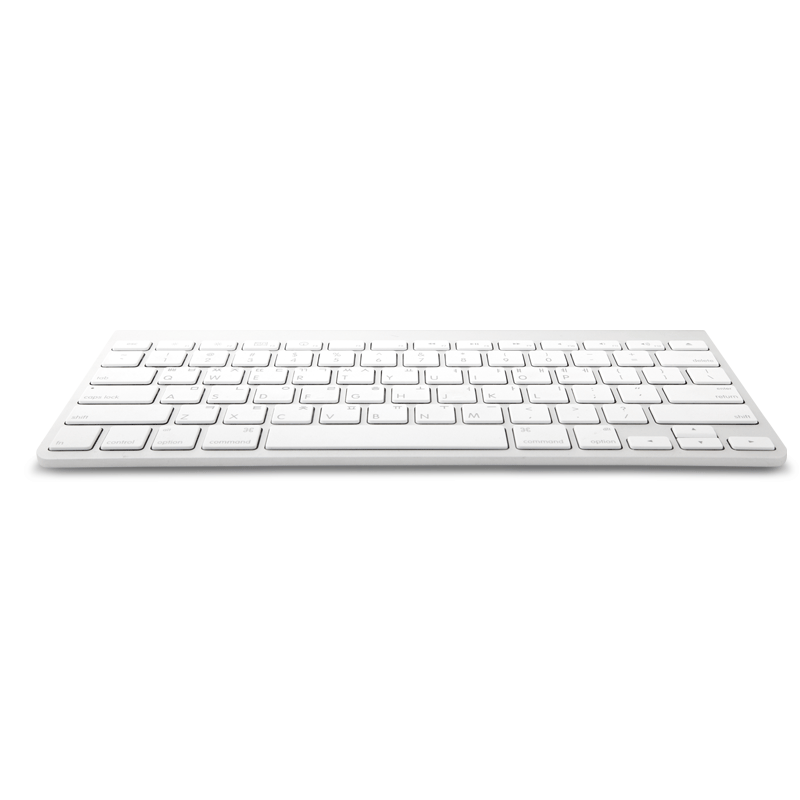 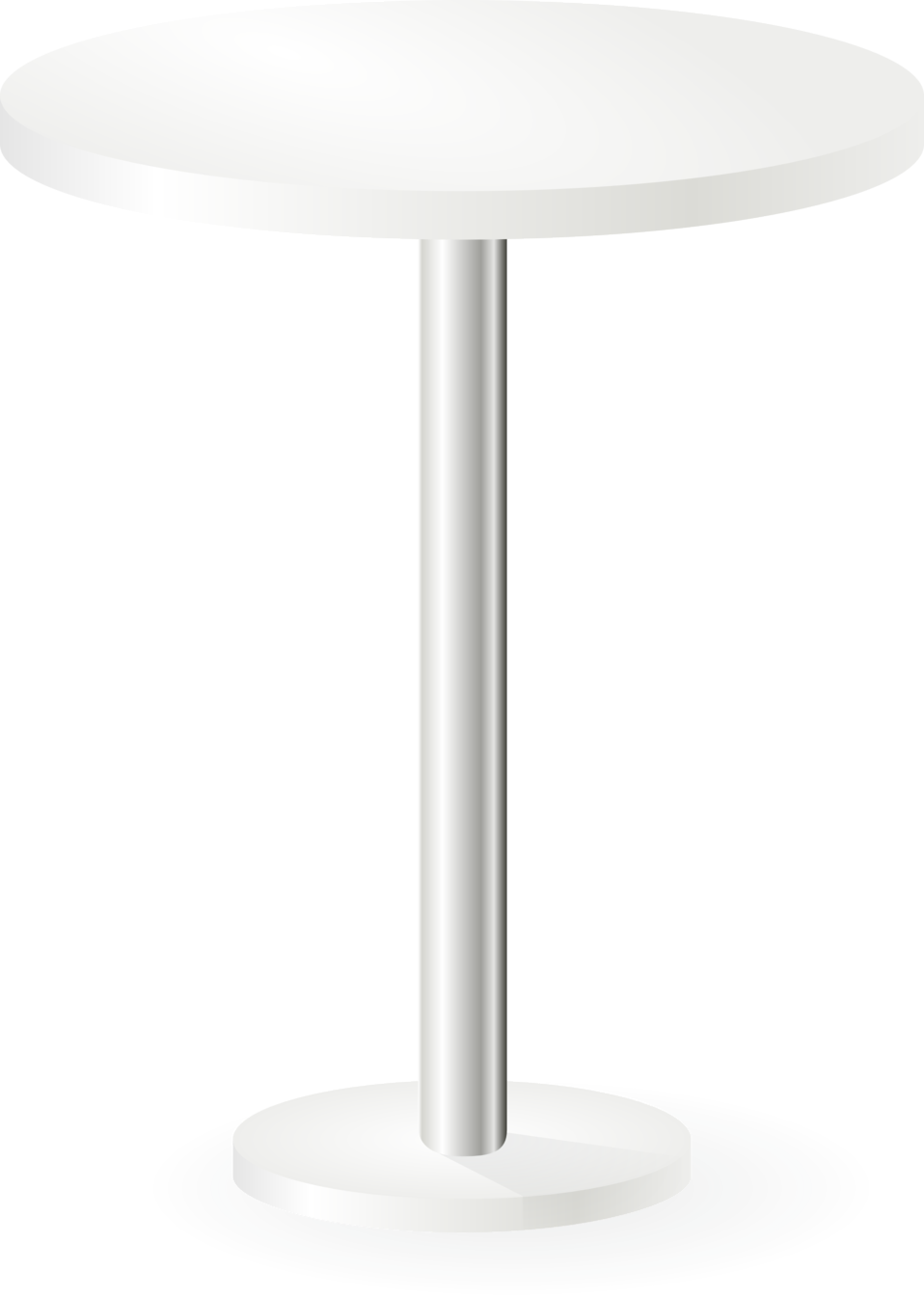 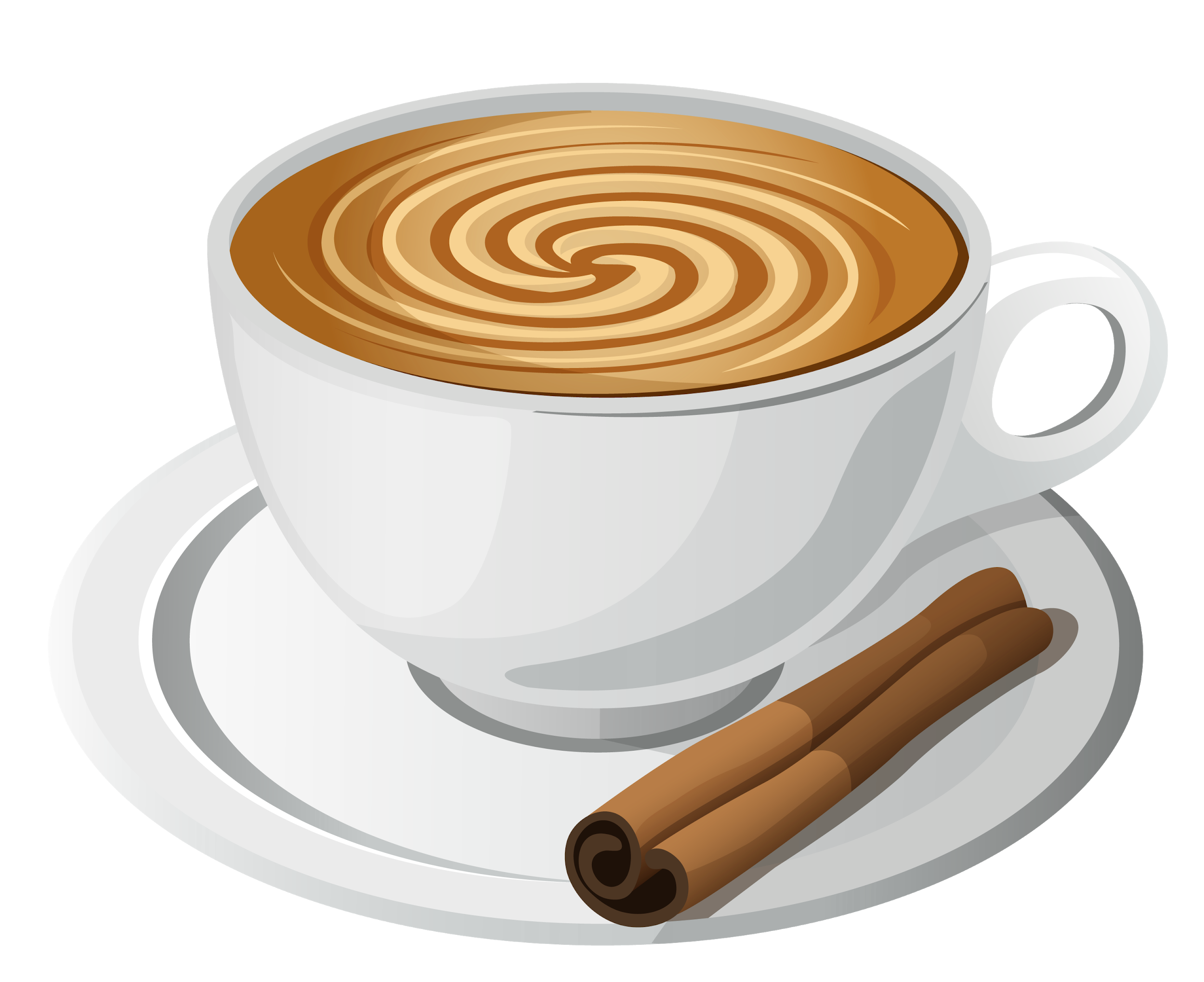 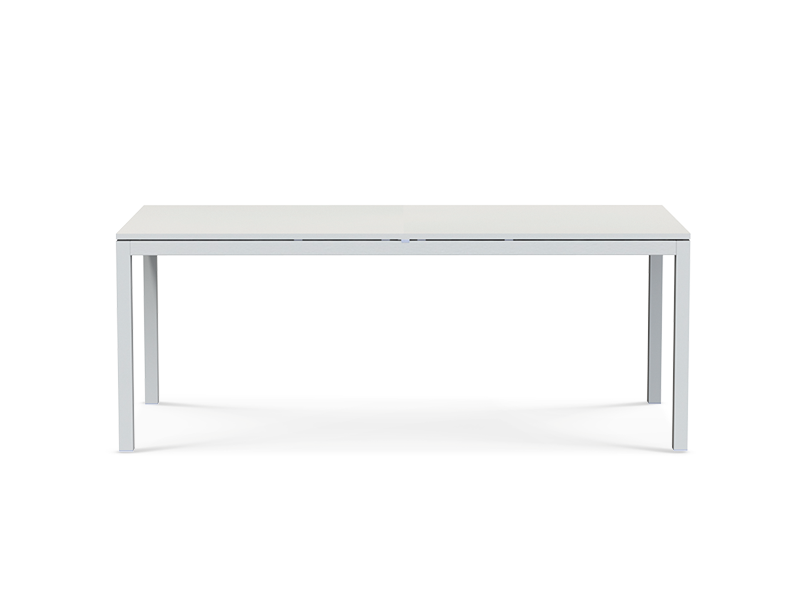 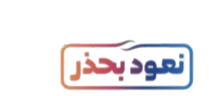 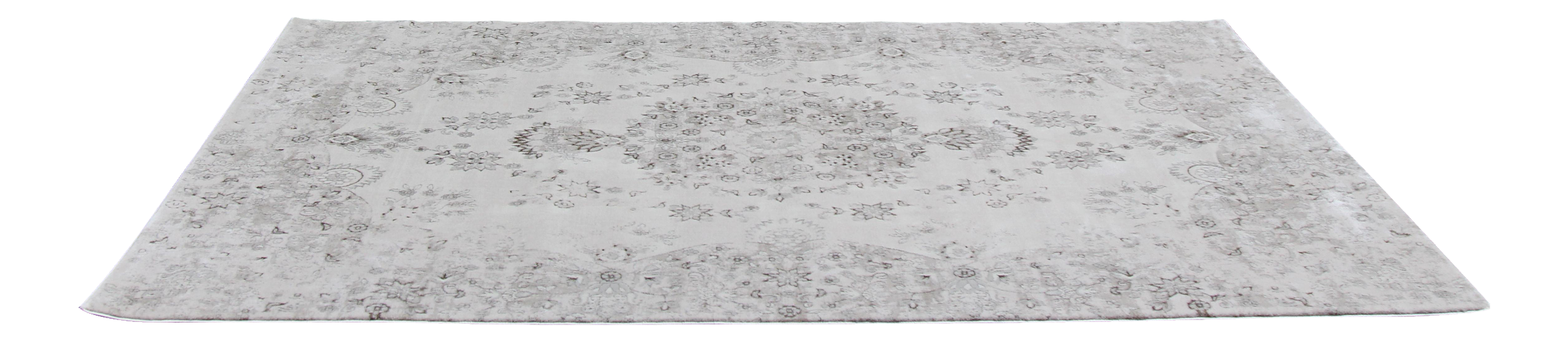 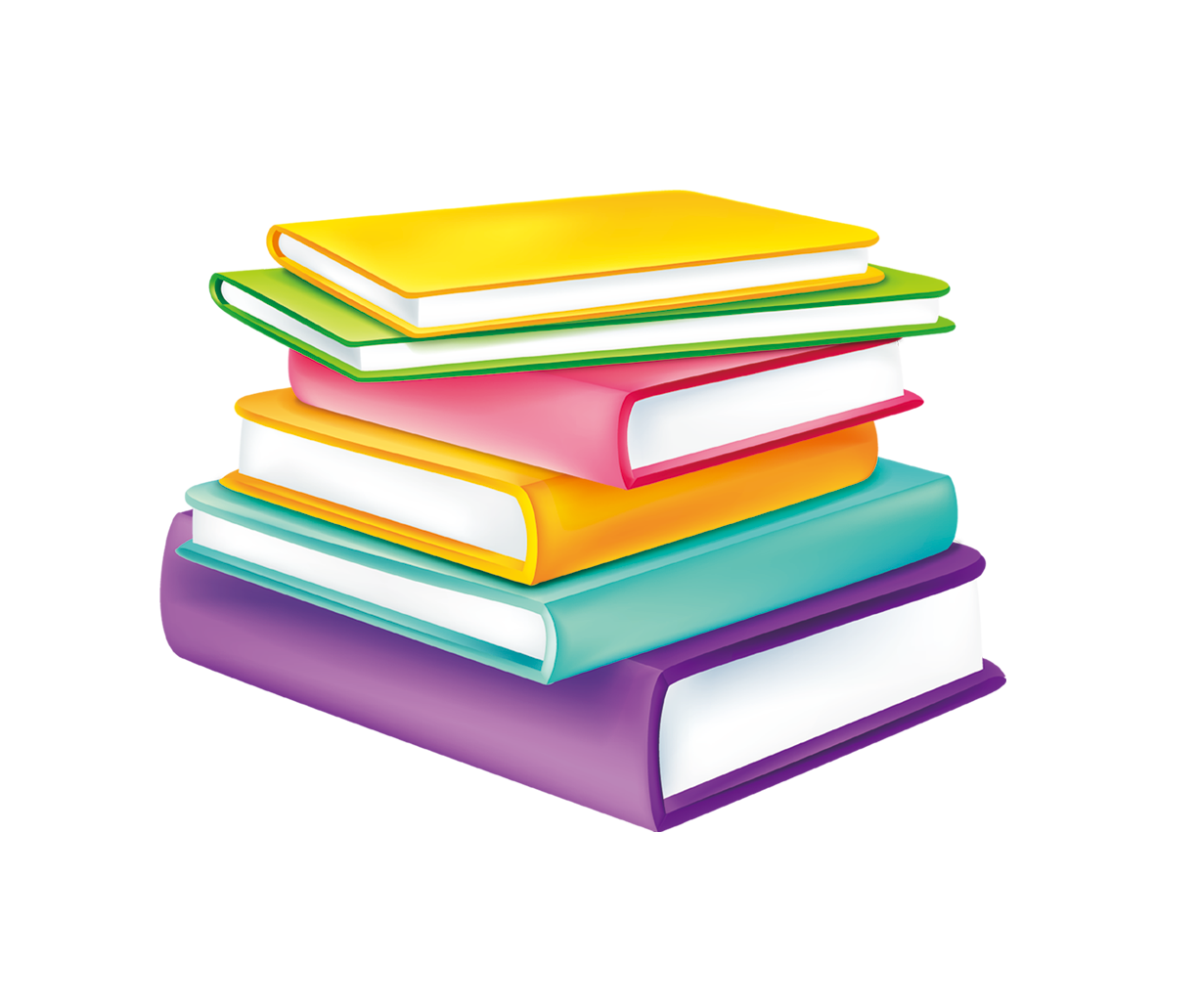 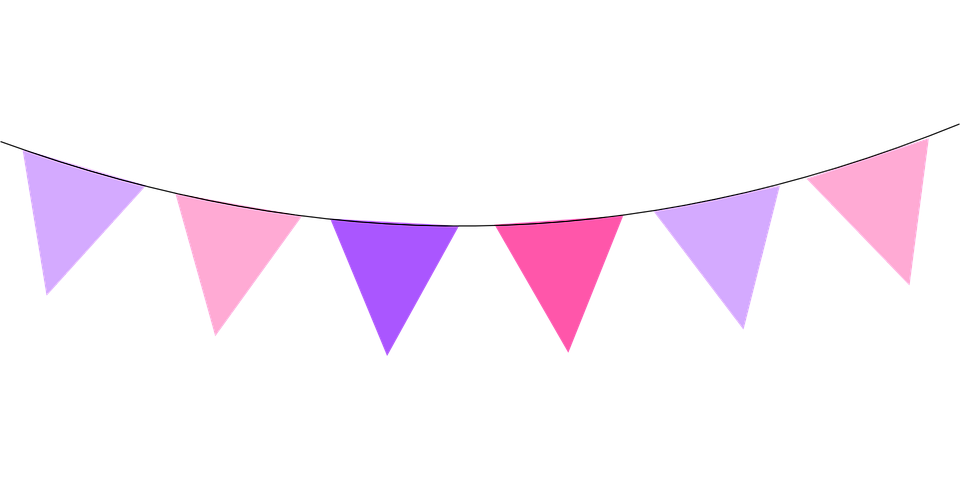 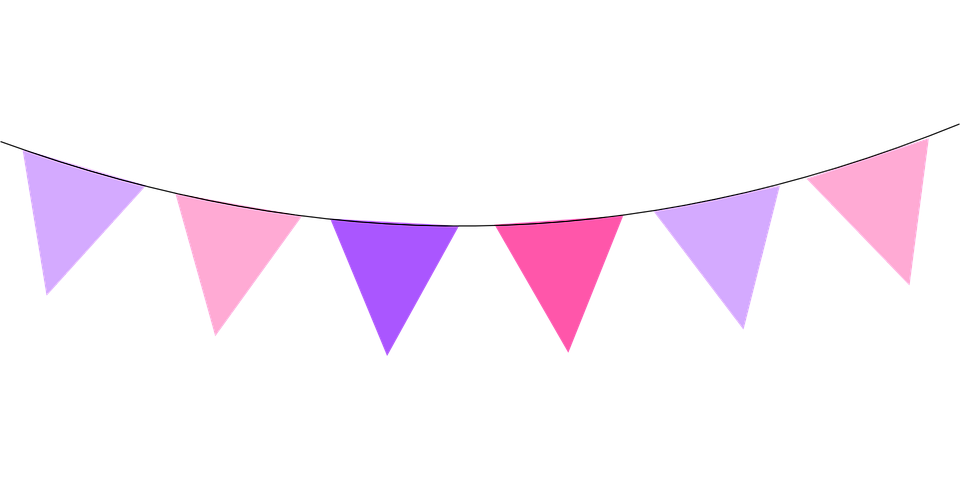 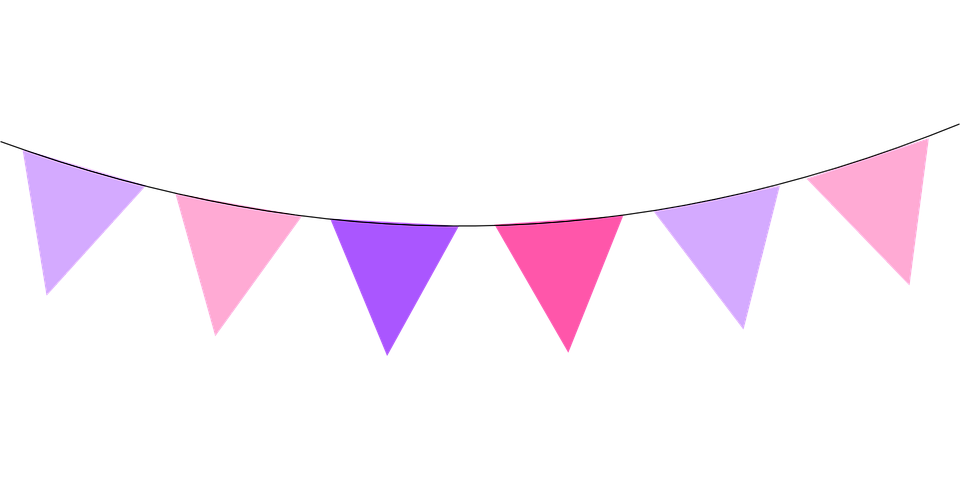 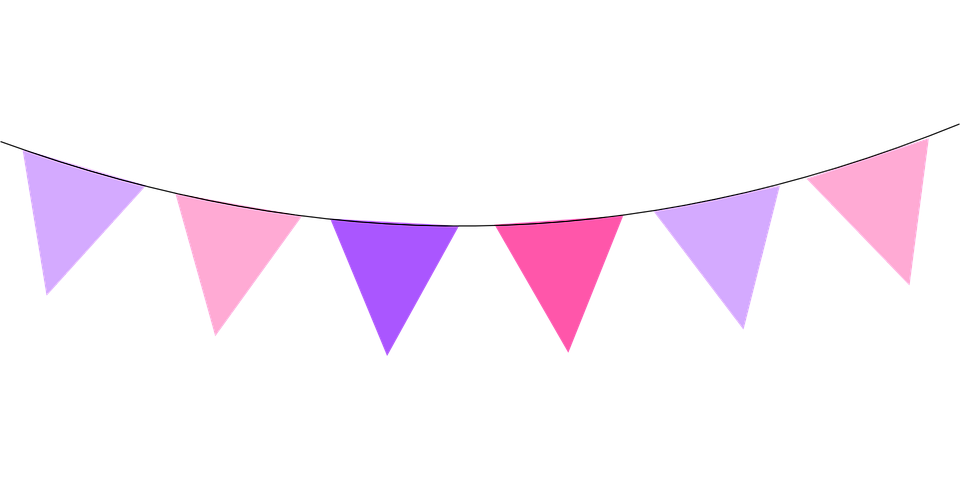 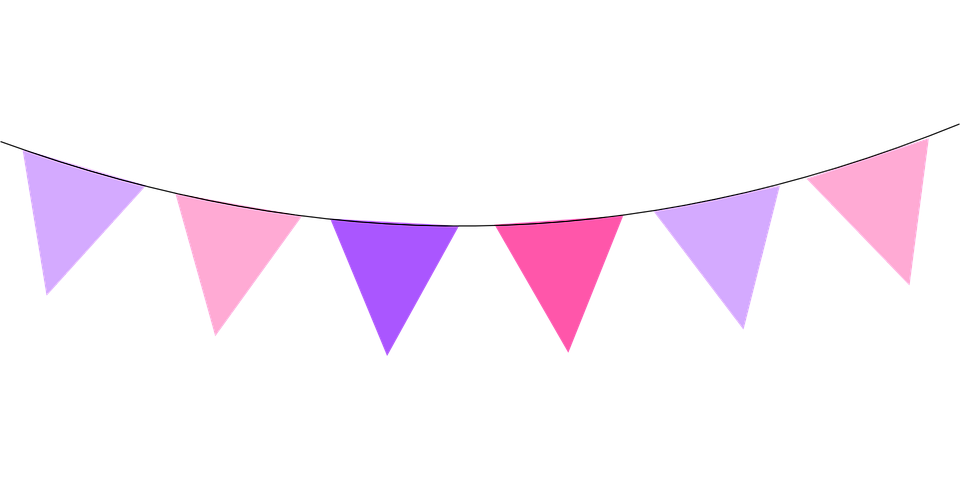 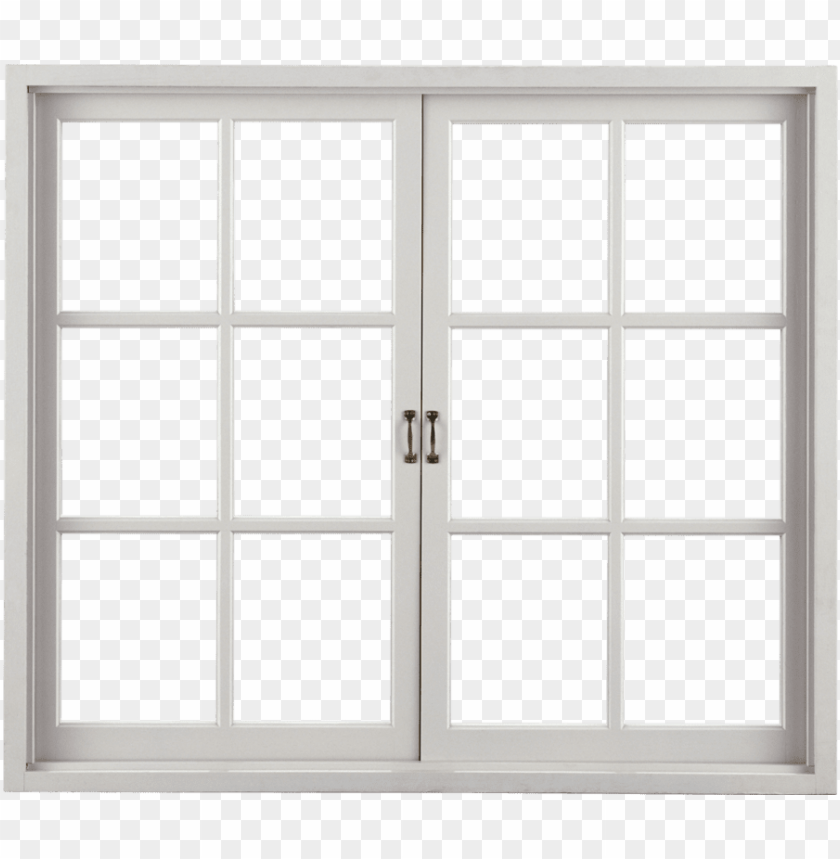 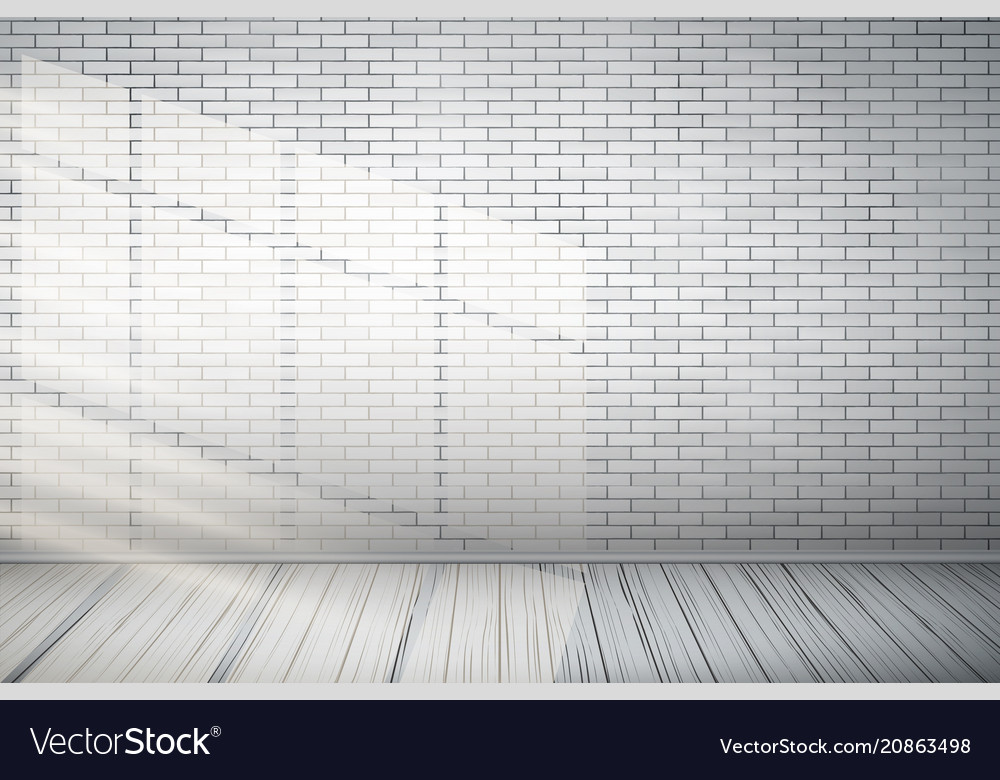 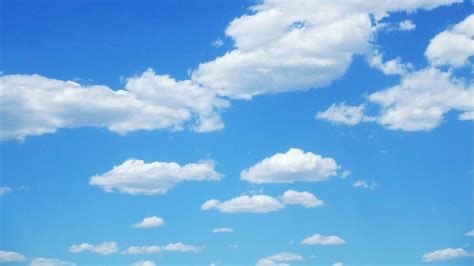 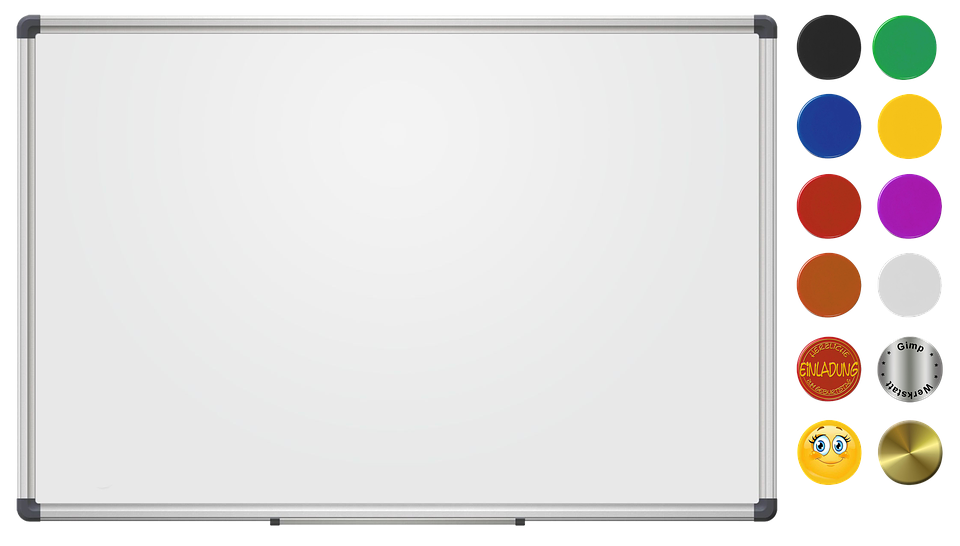 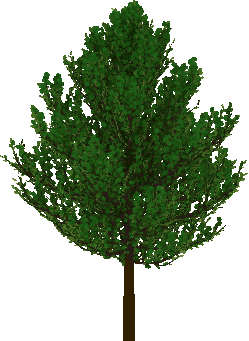 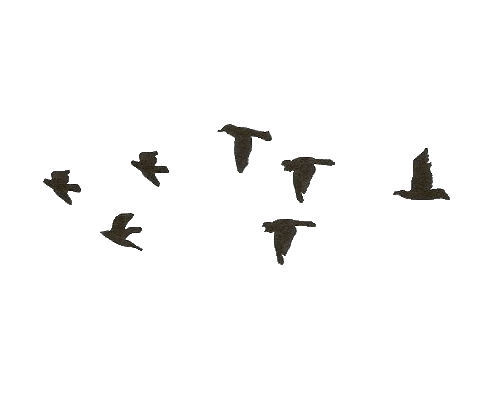 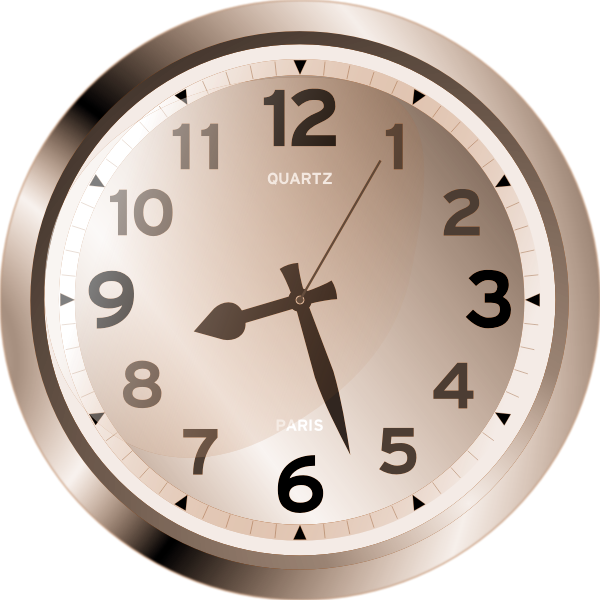 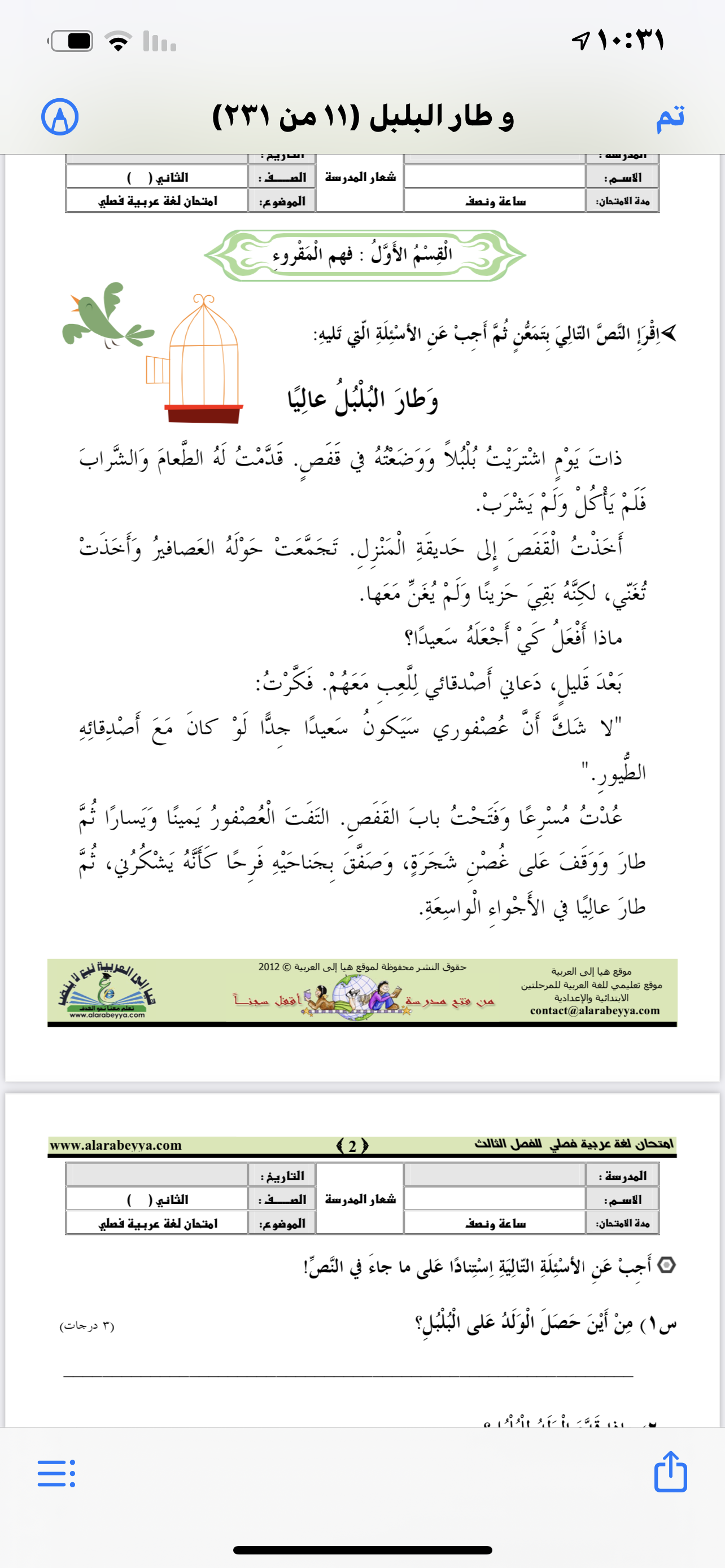 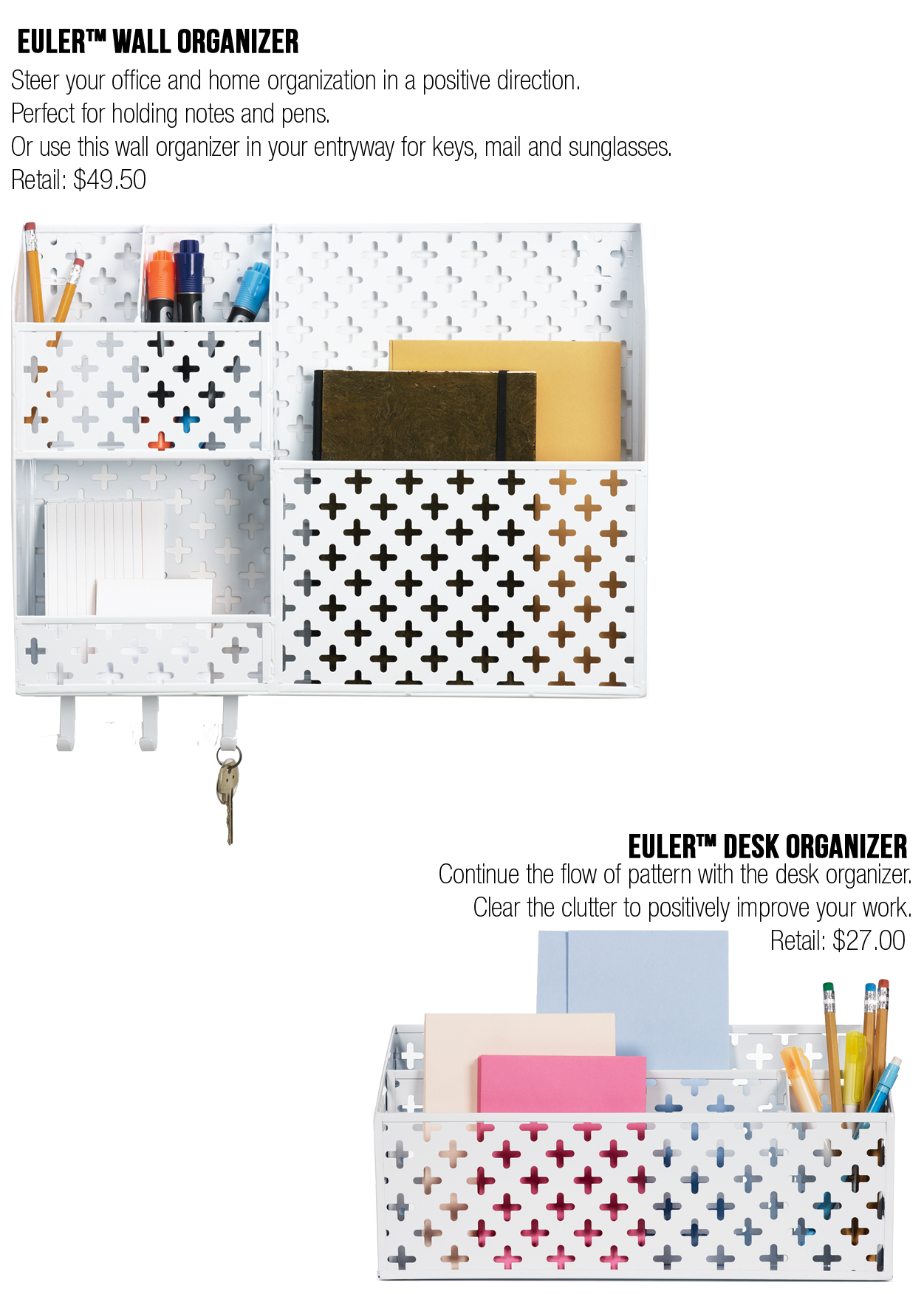 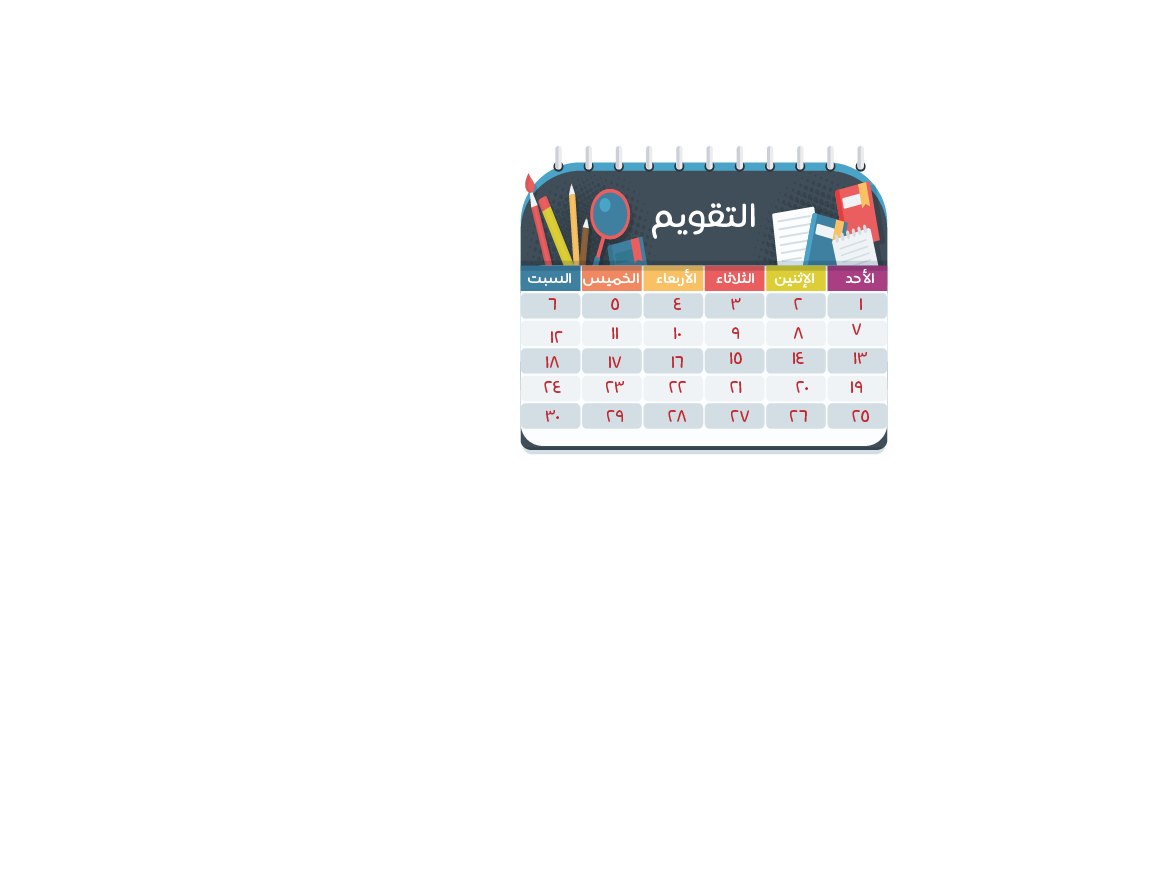 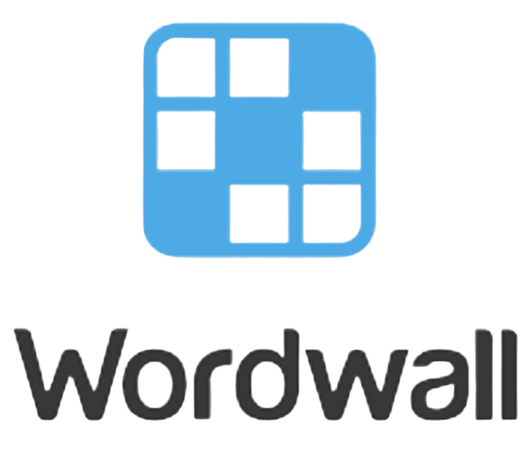 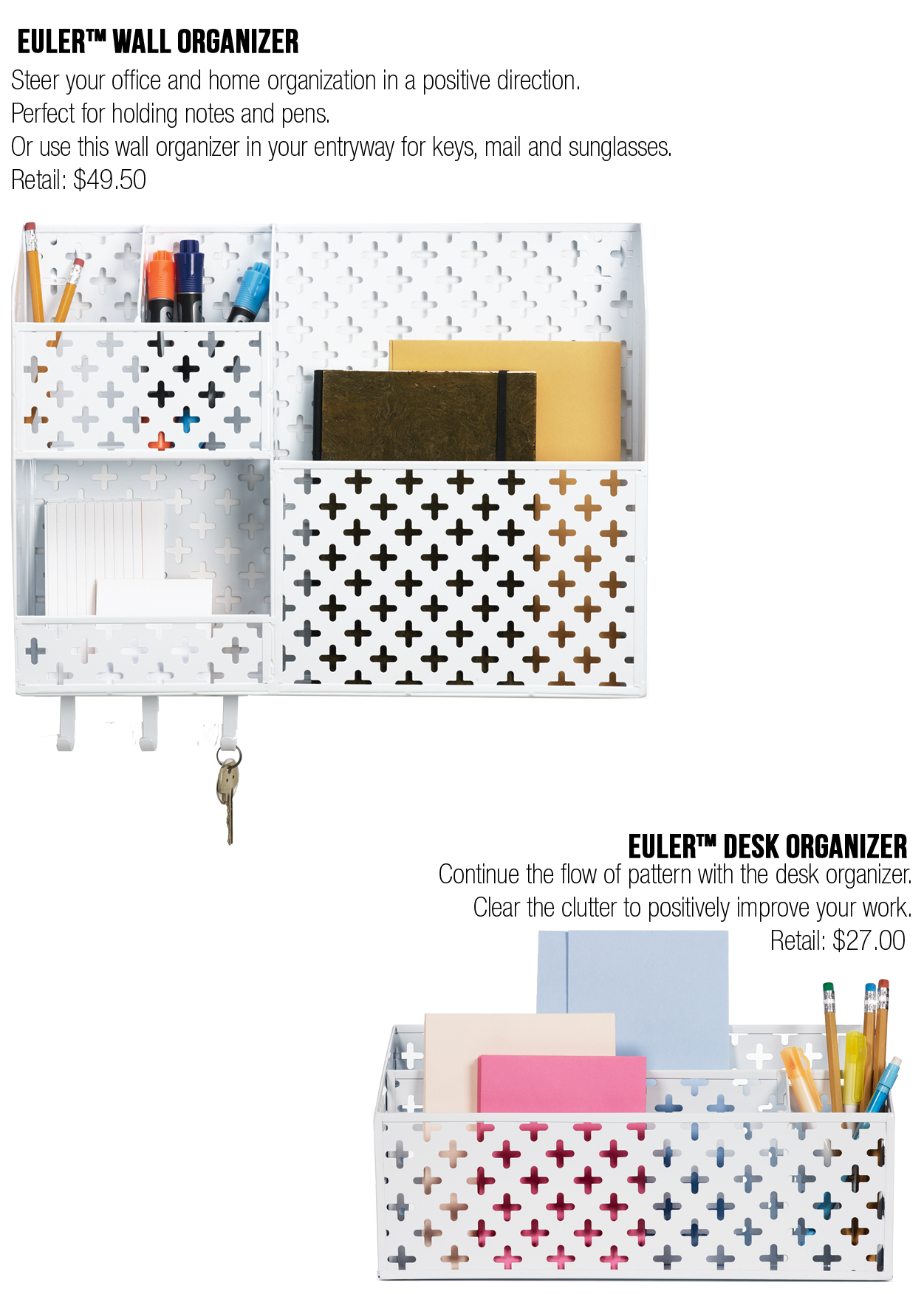 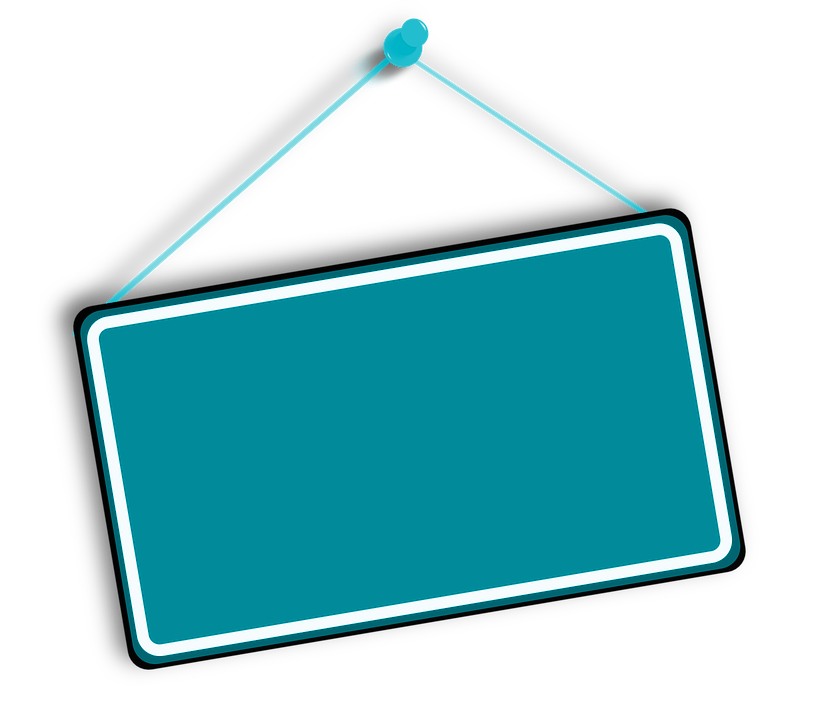 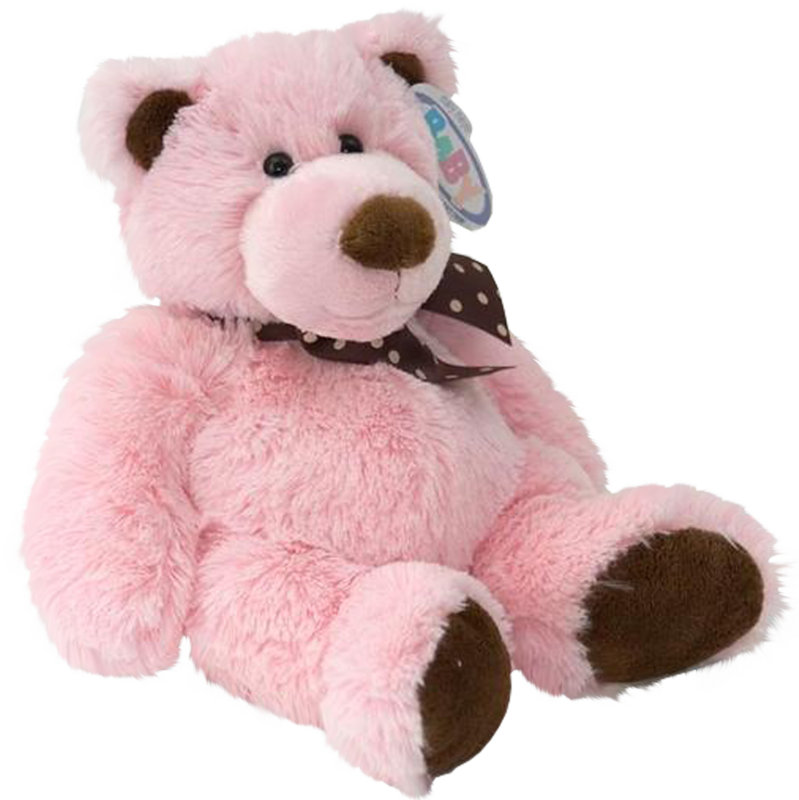 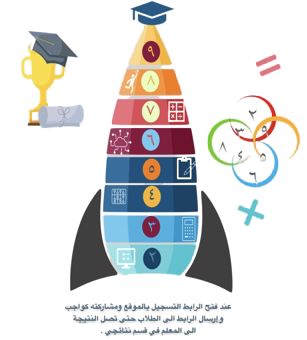 معلمة المادة 
تهاني الدعدي
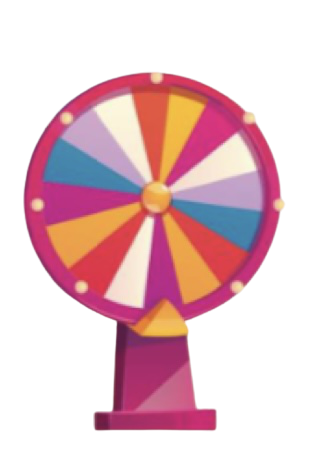 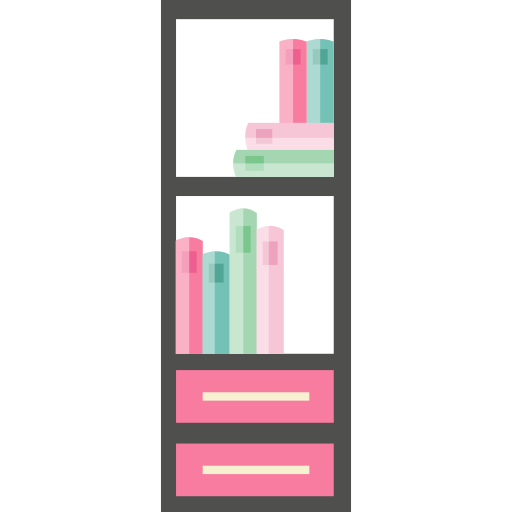 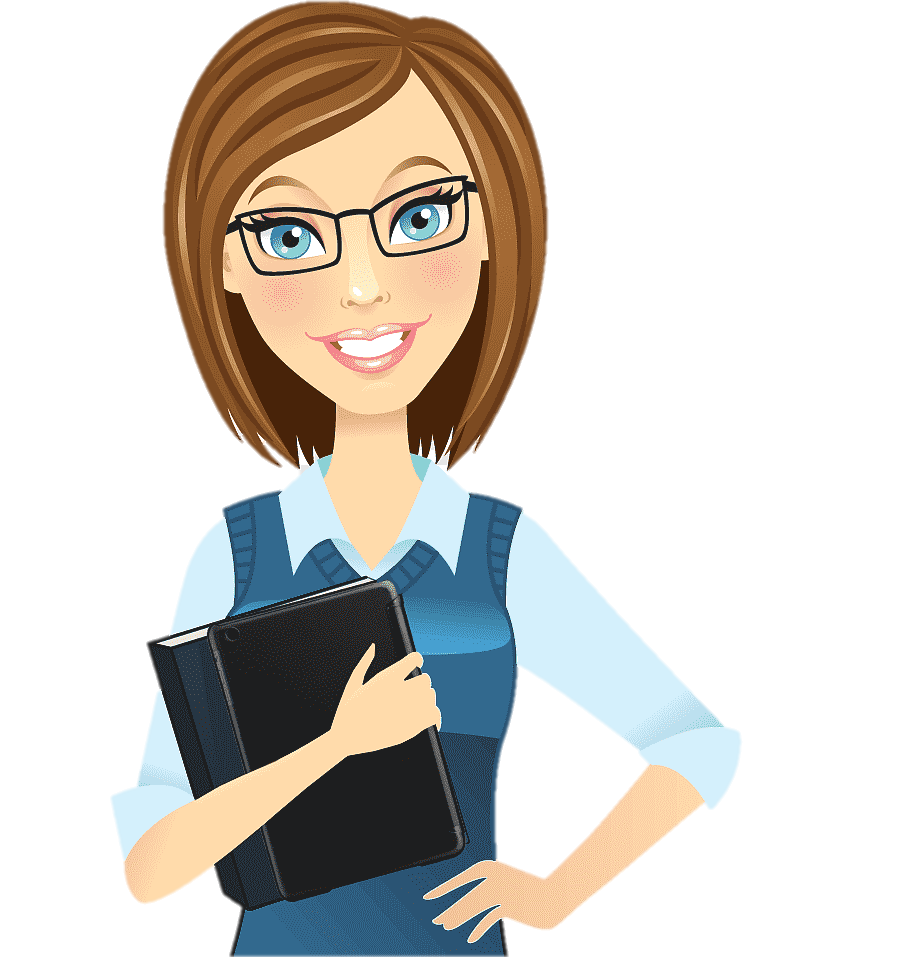 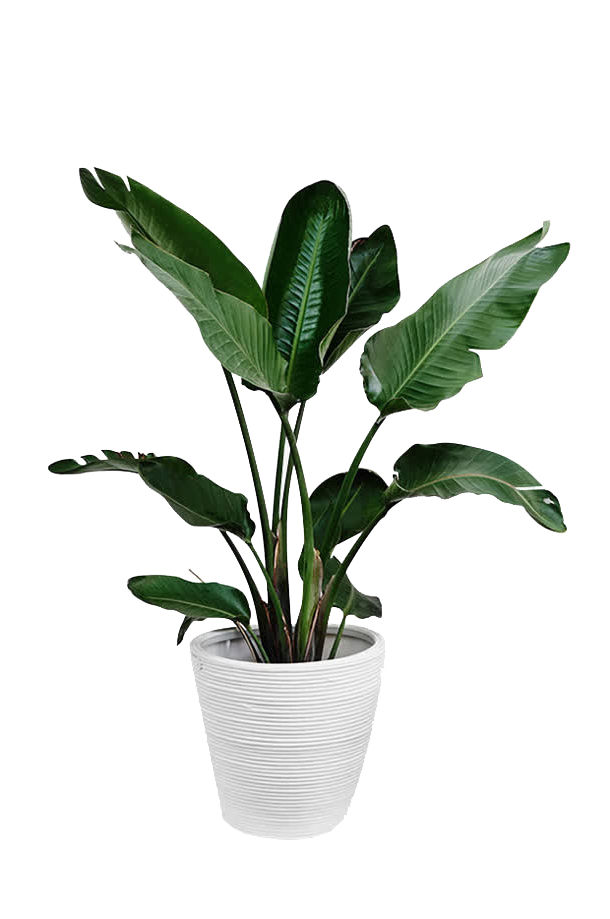 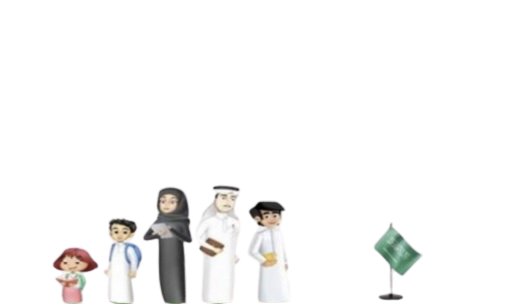 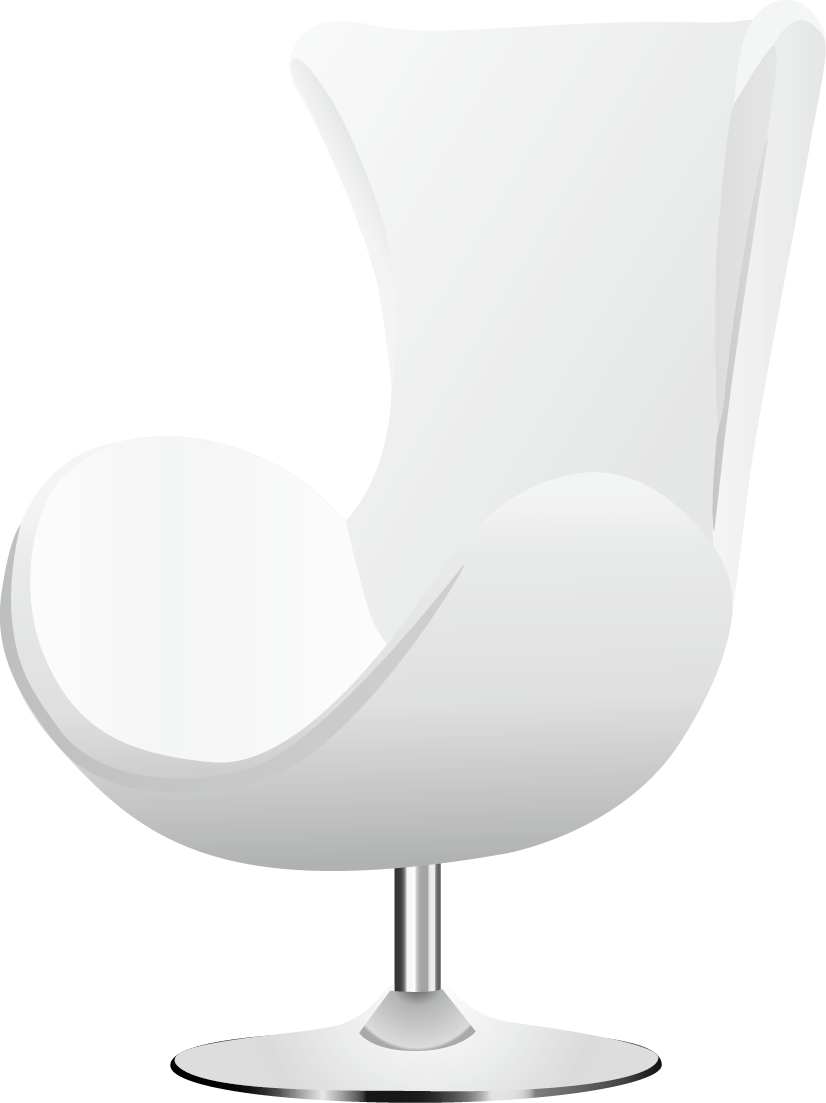 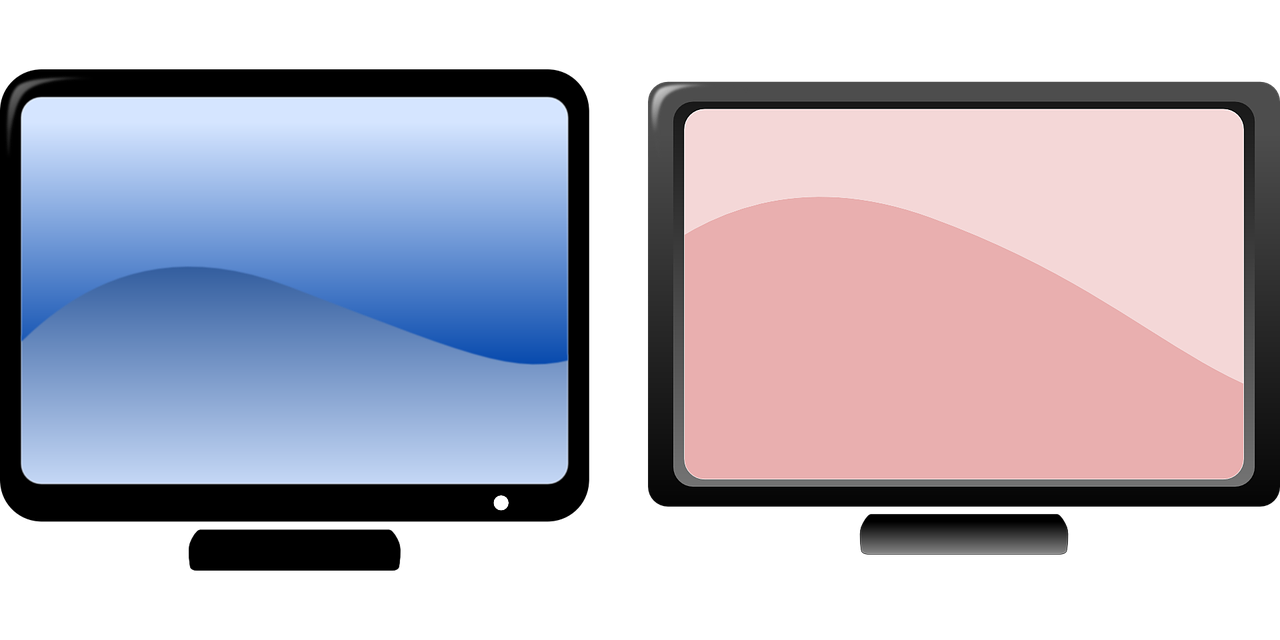 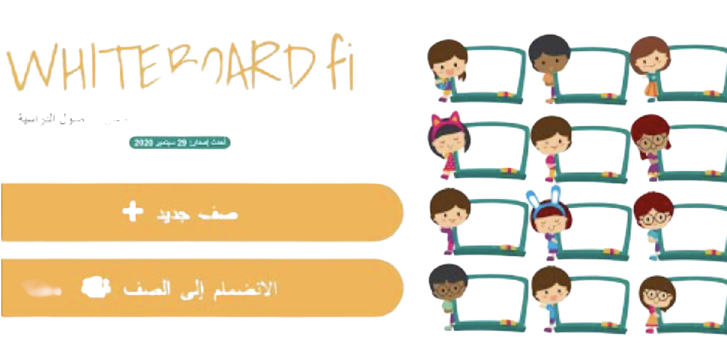 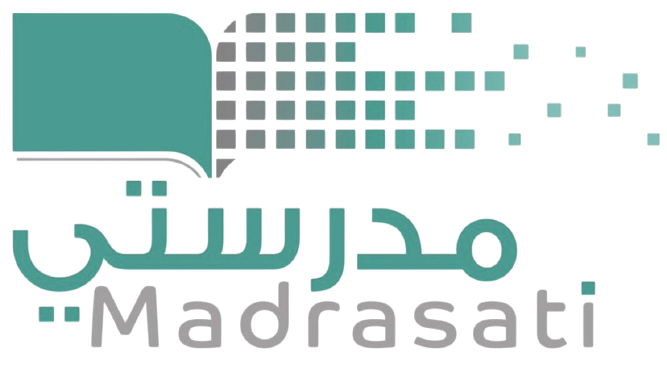 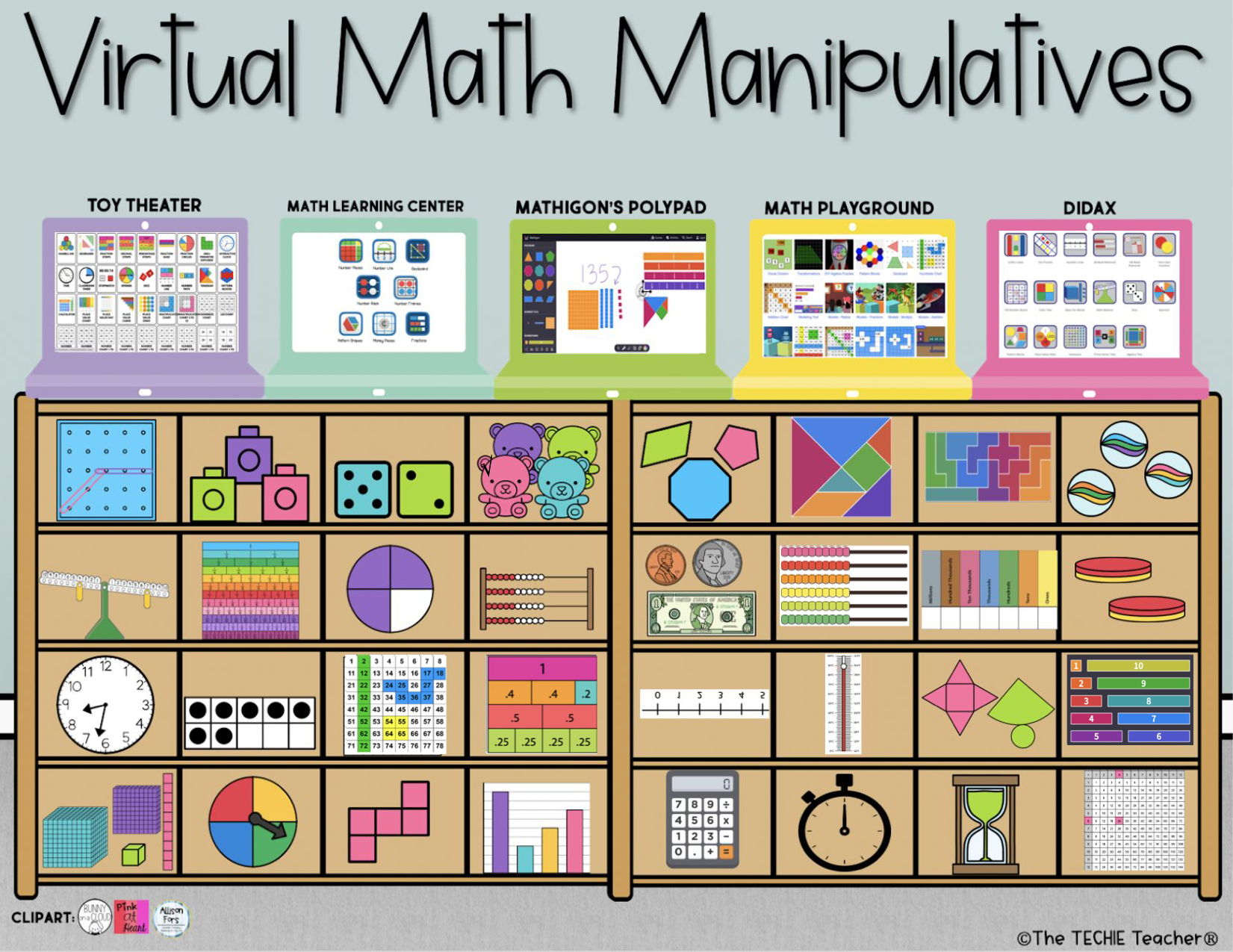 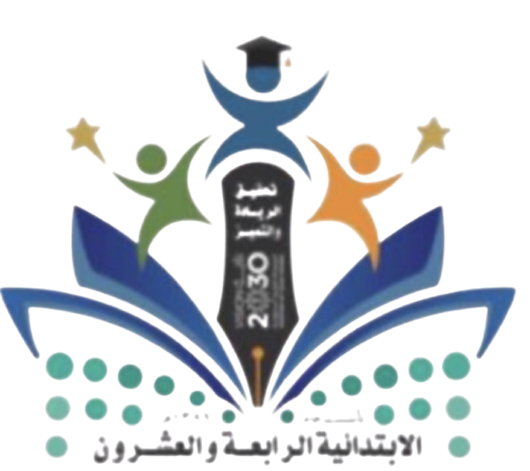 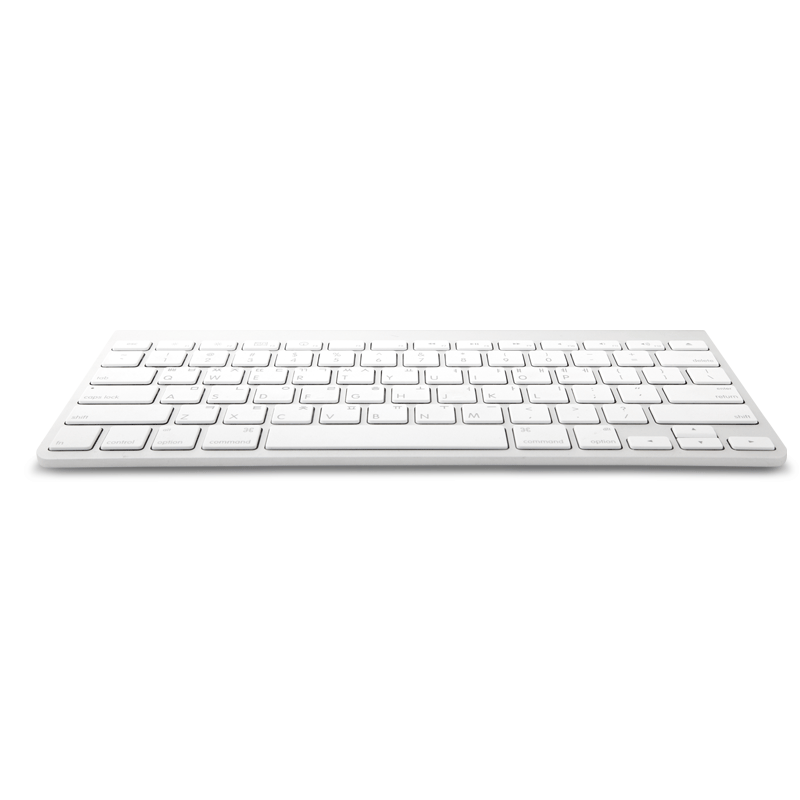 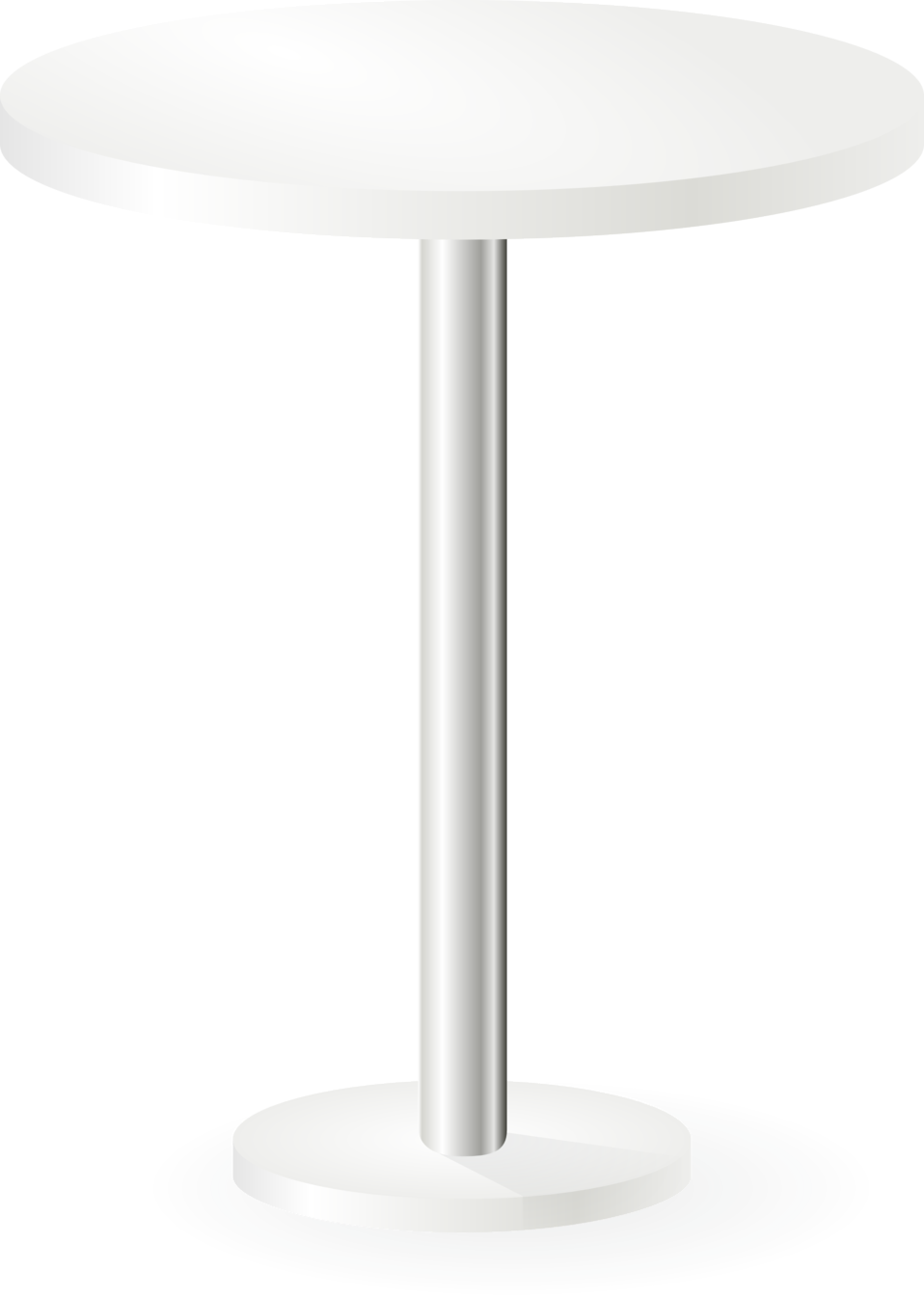 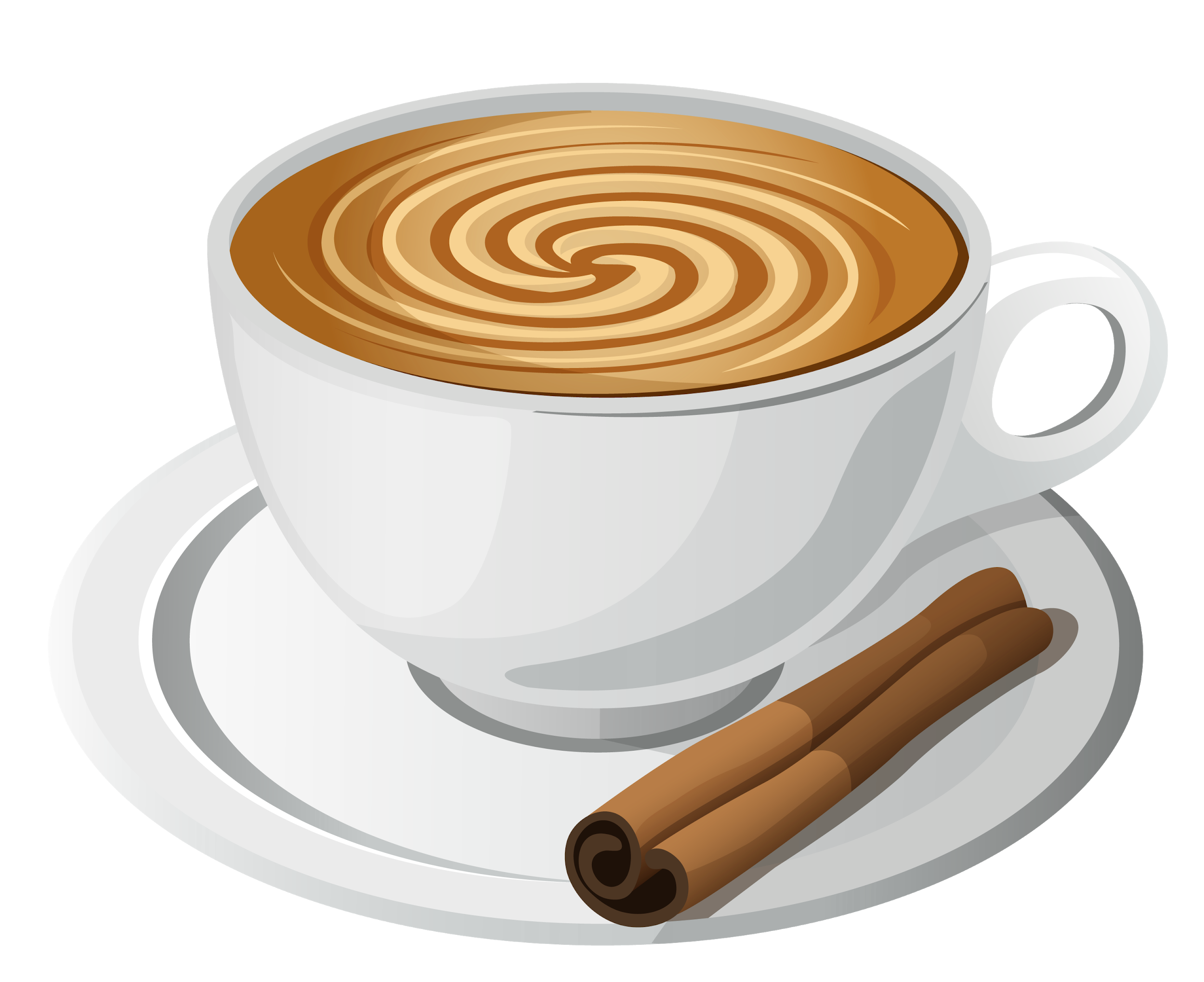 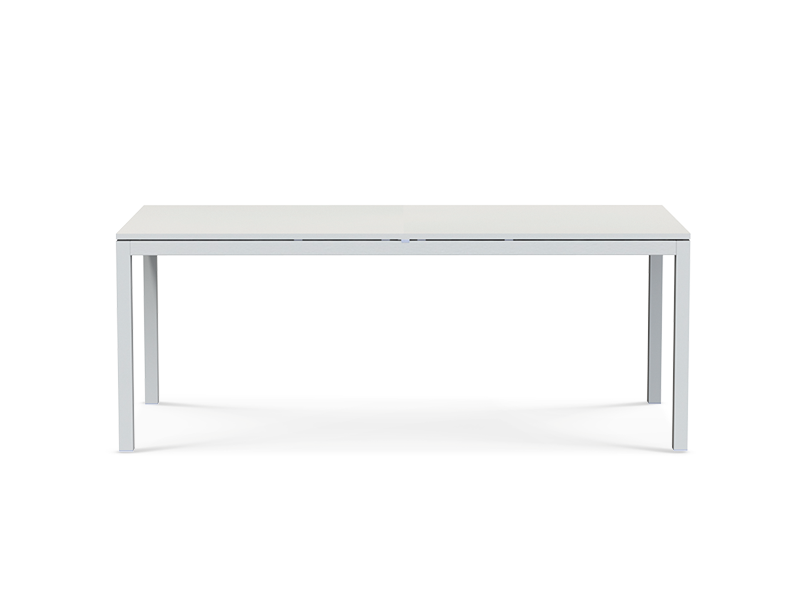 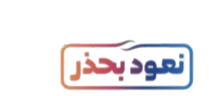 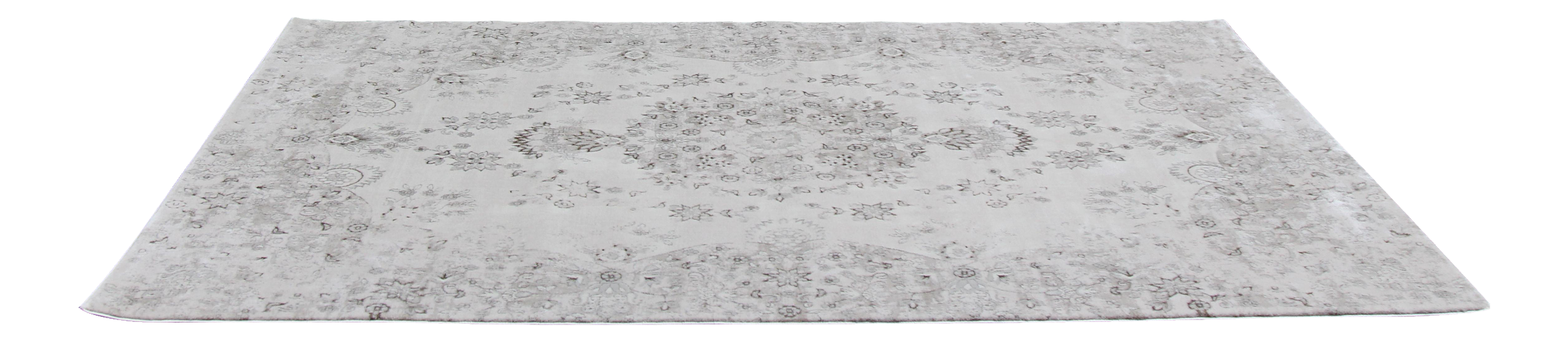 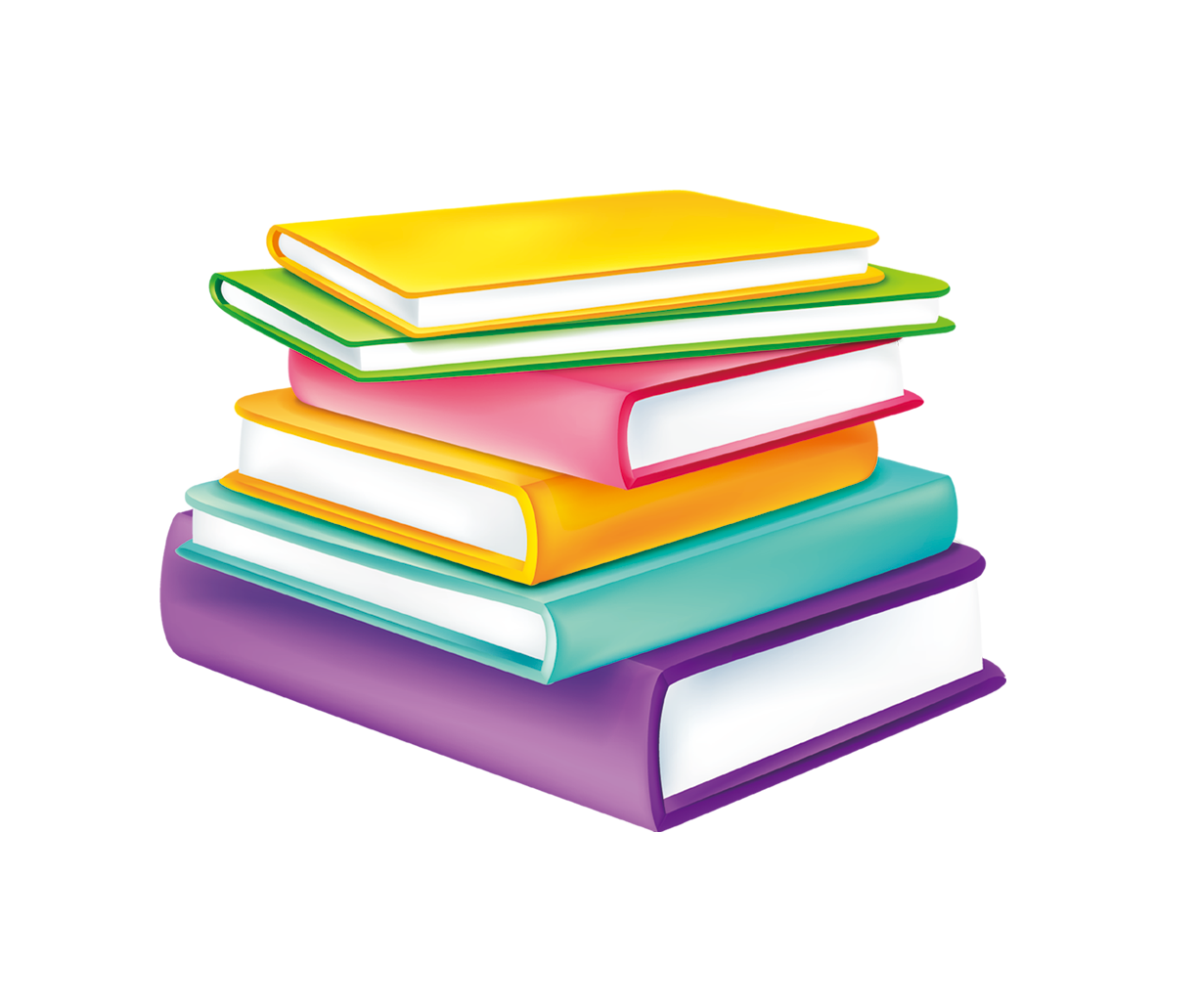 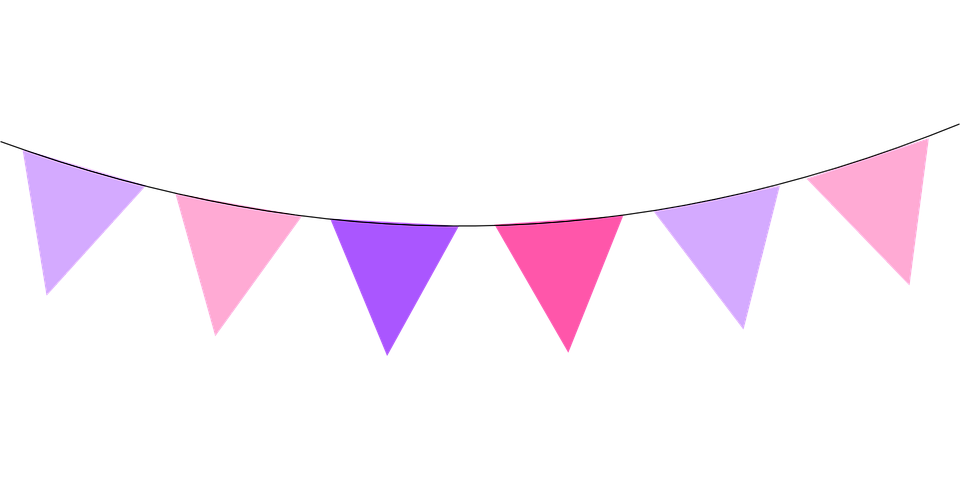 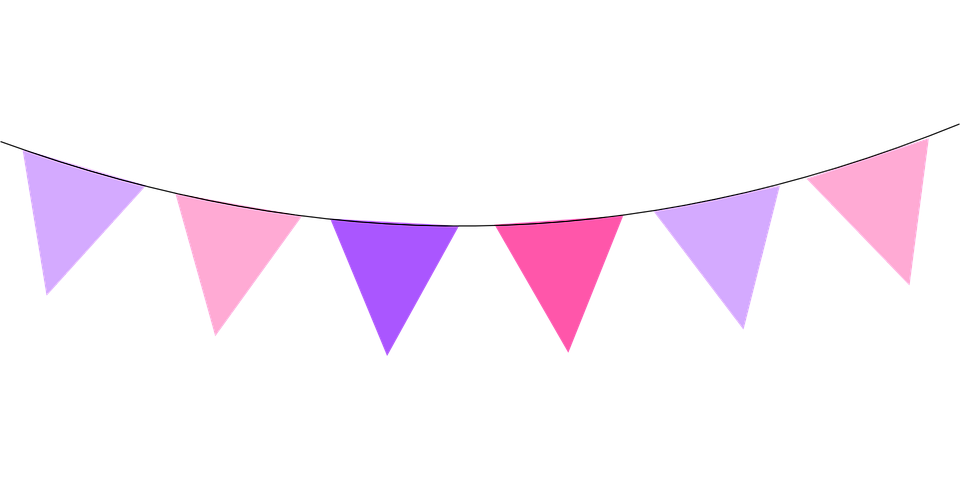 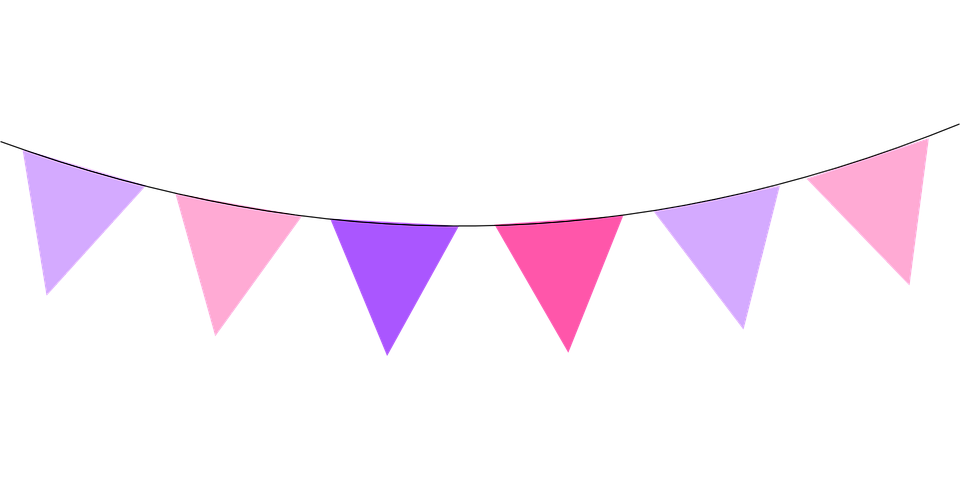 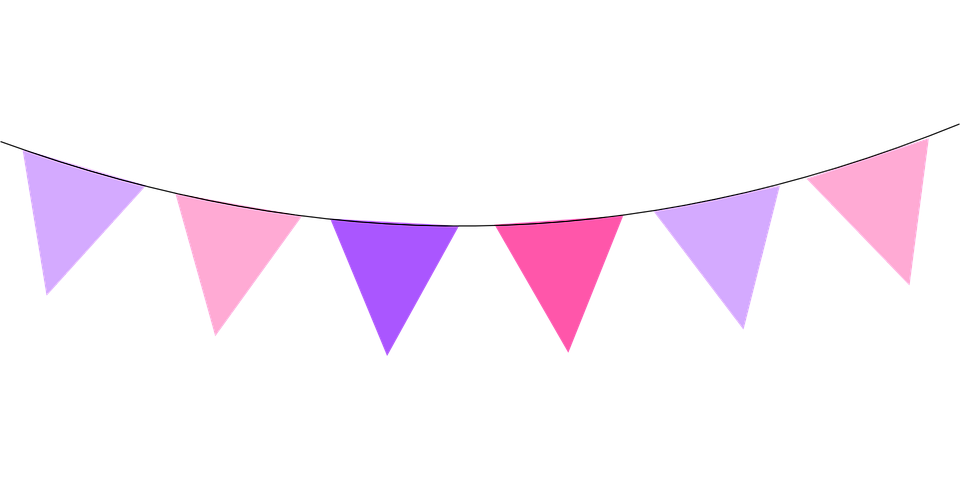 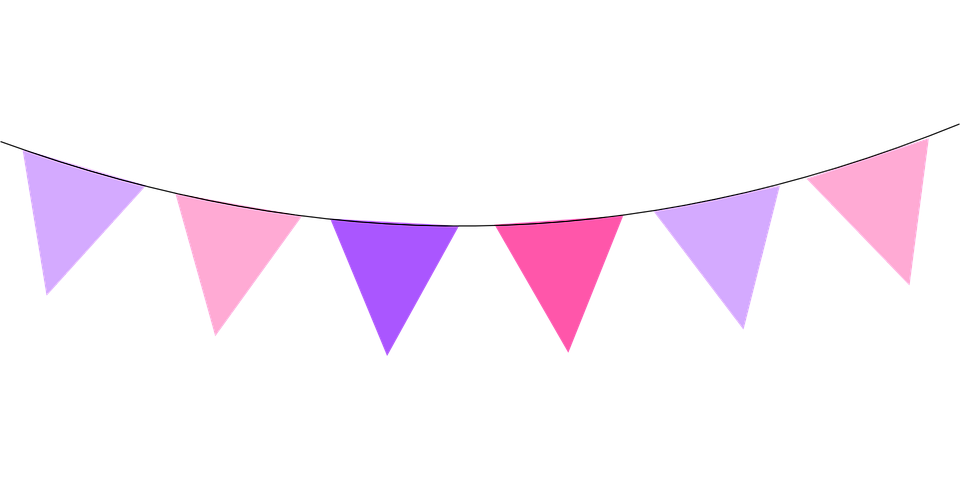 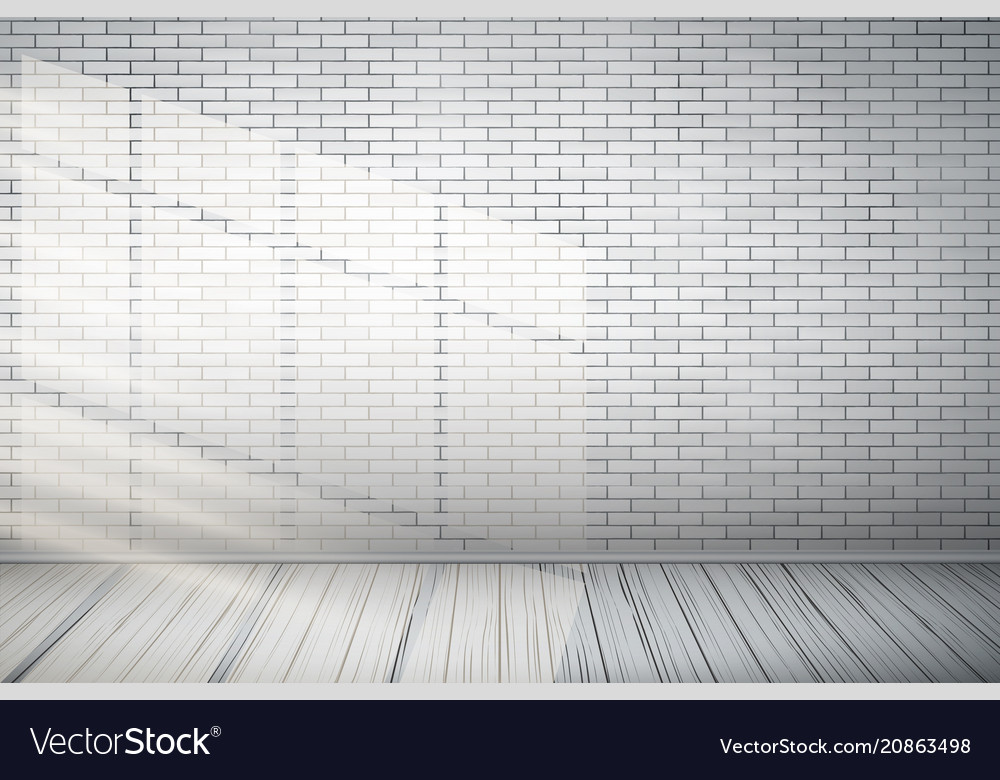 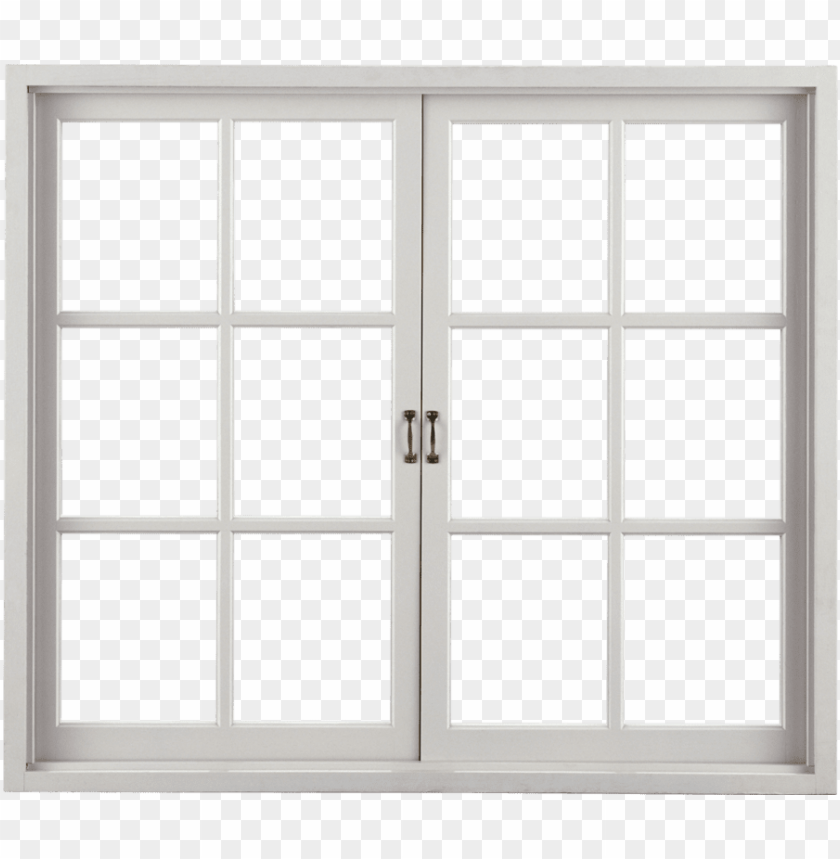 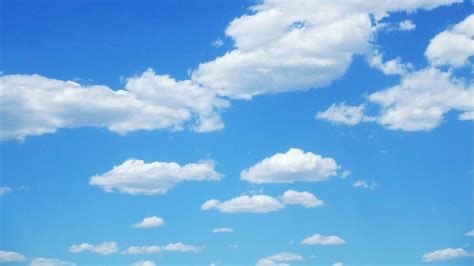 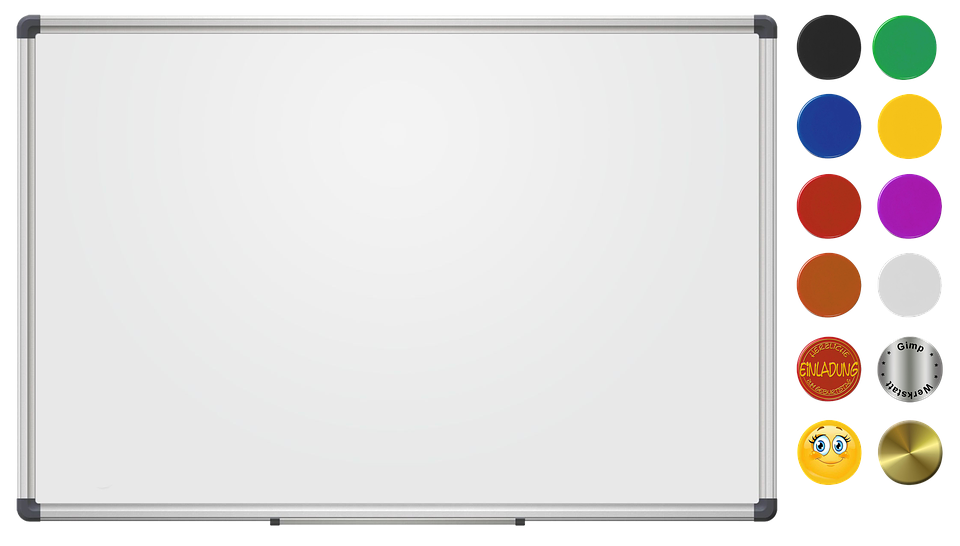 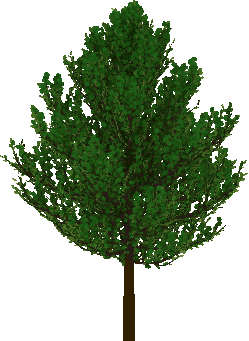 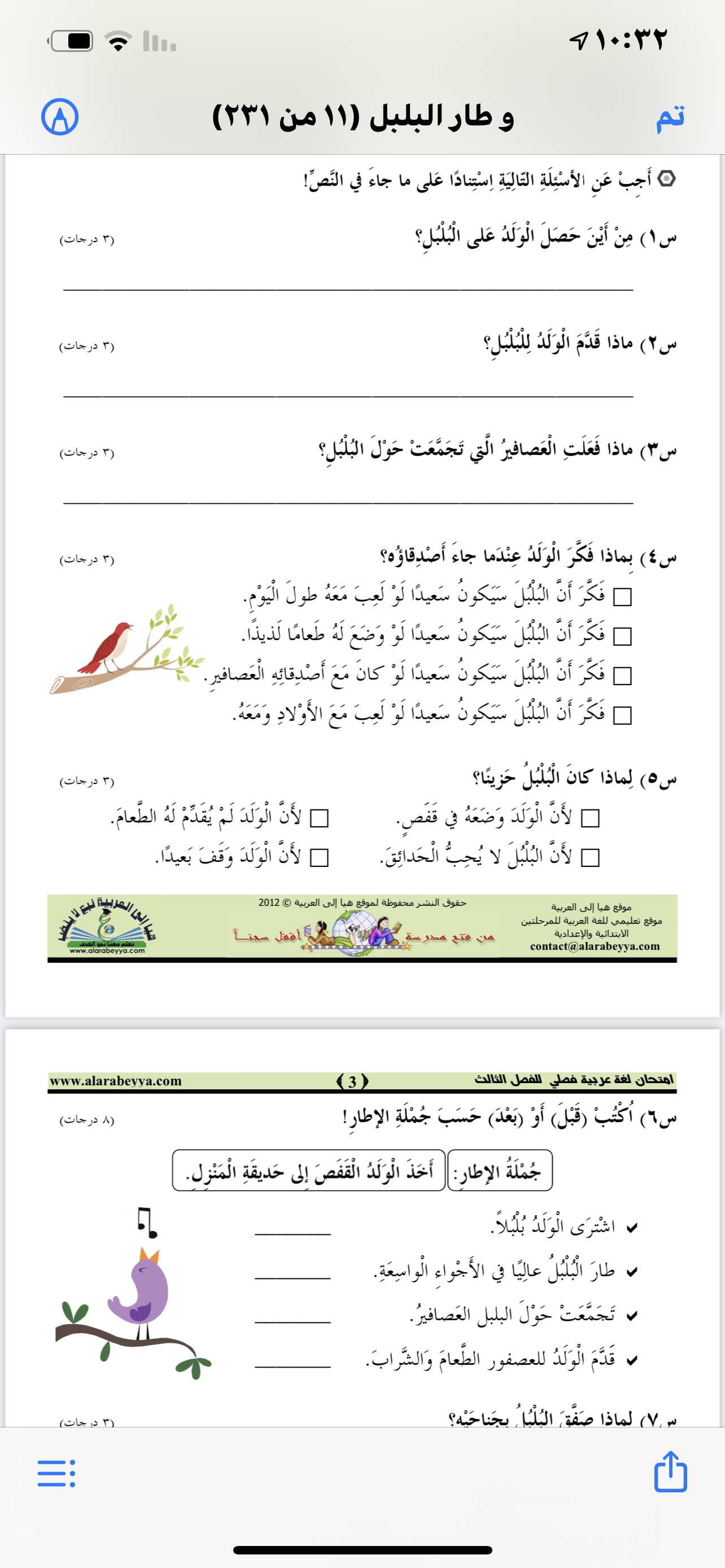 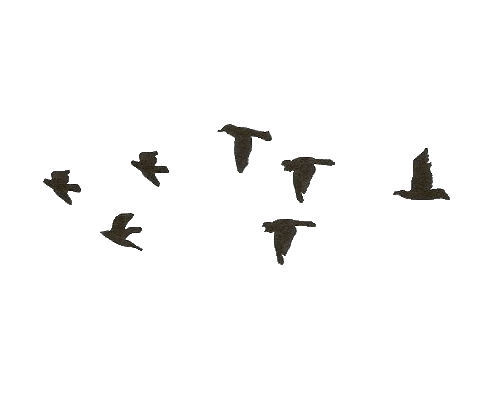 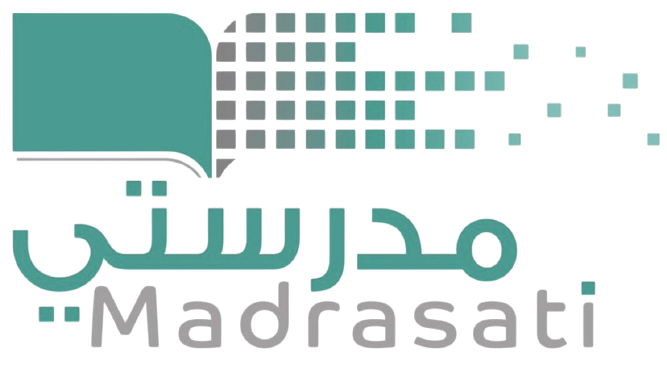 بسم الله الرحمن الرحيم
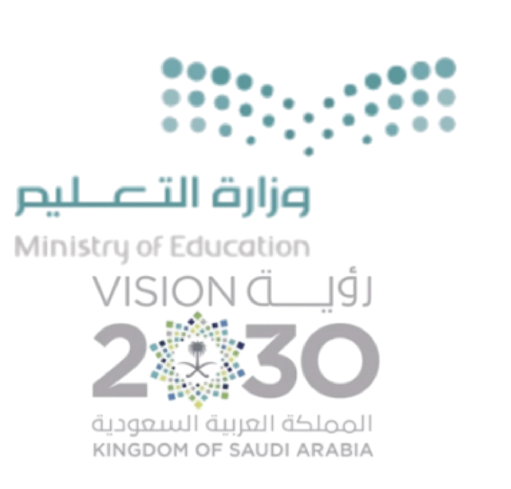 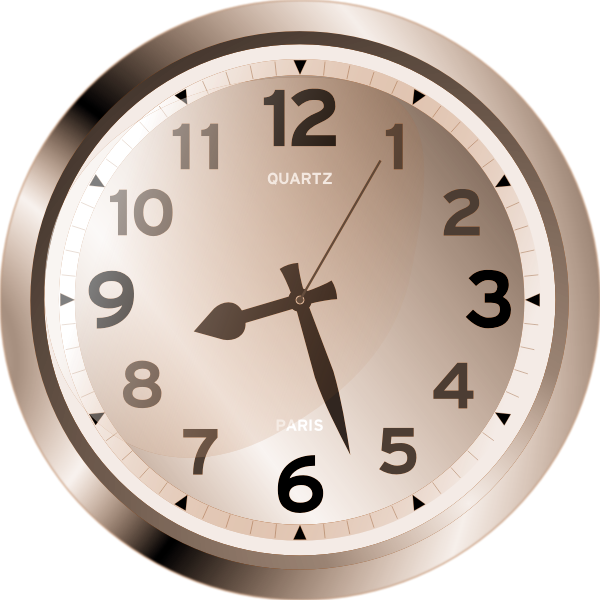 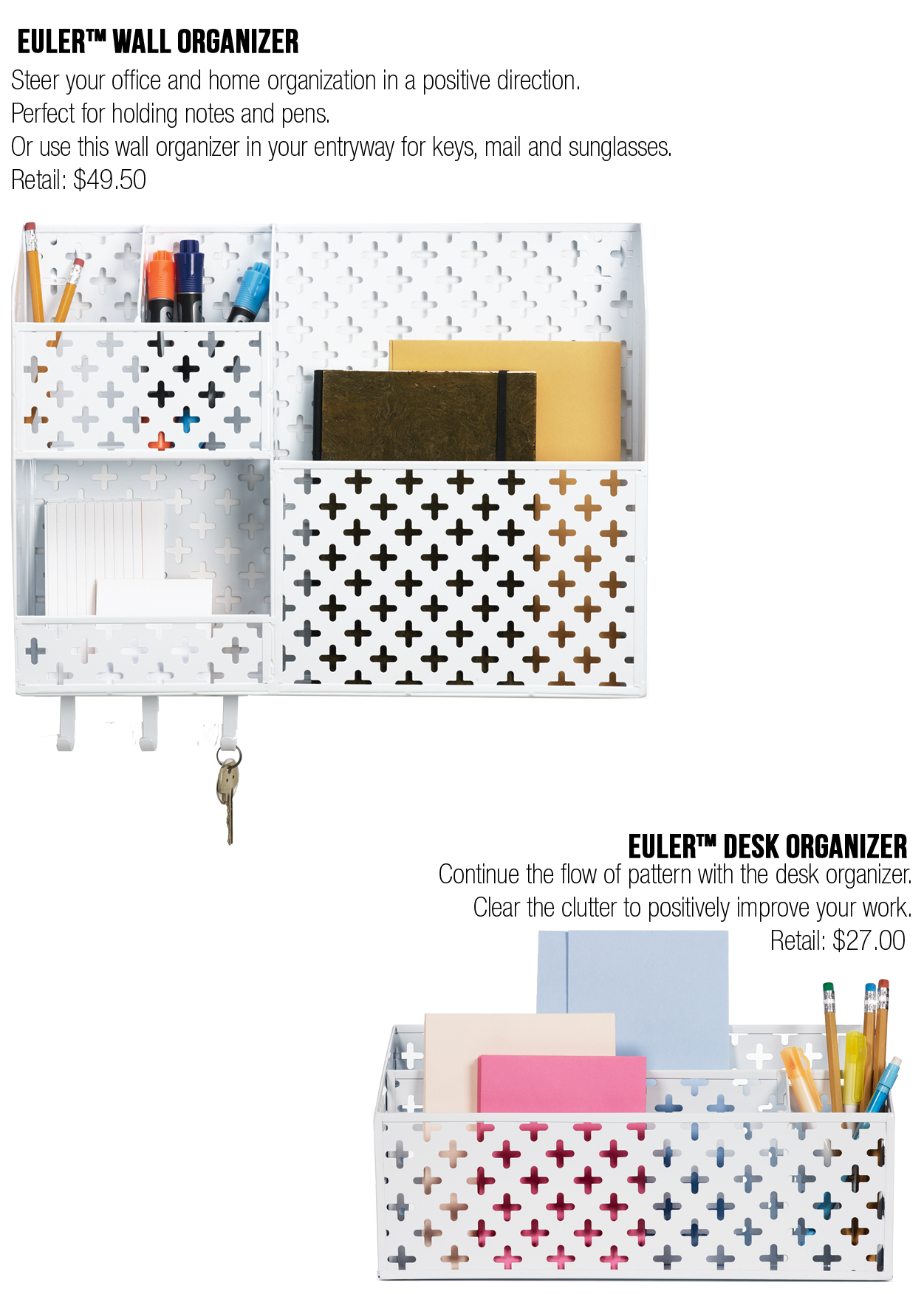 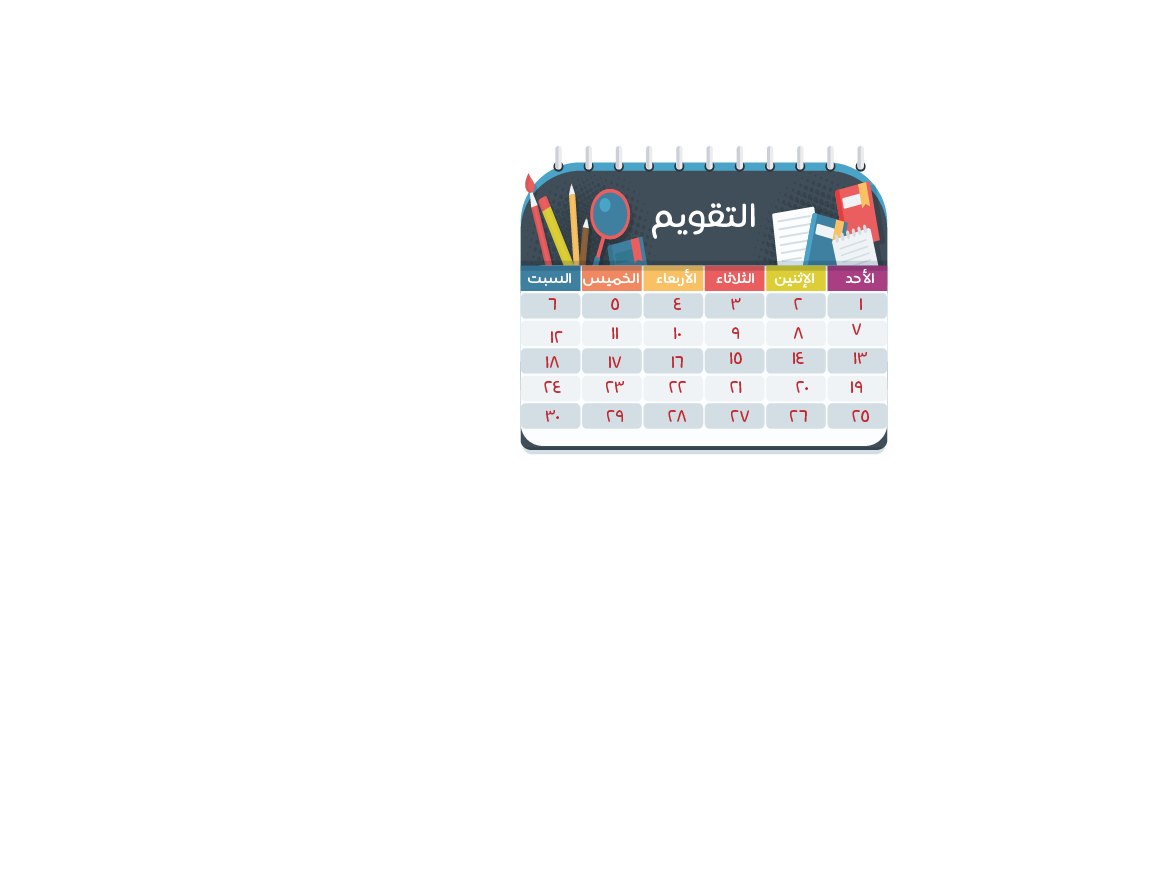 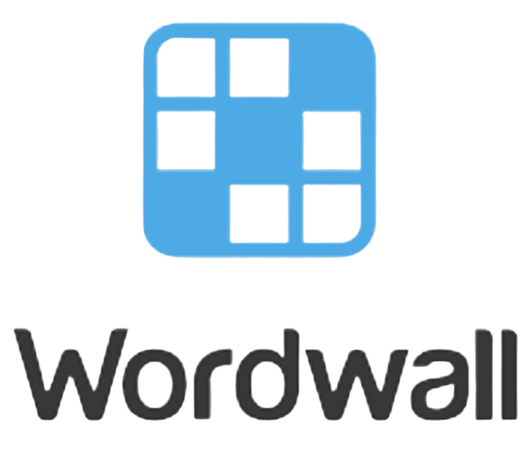 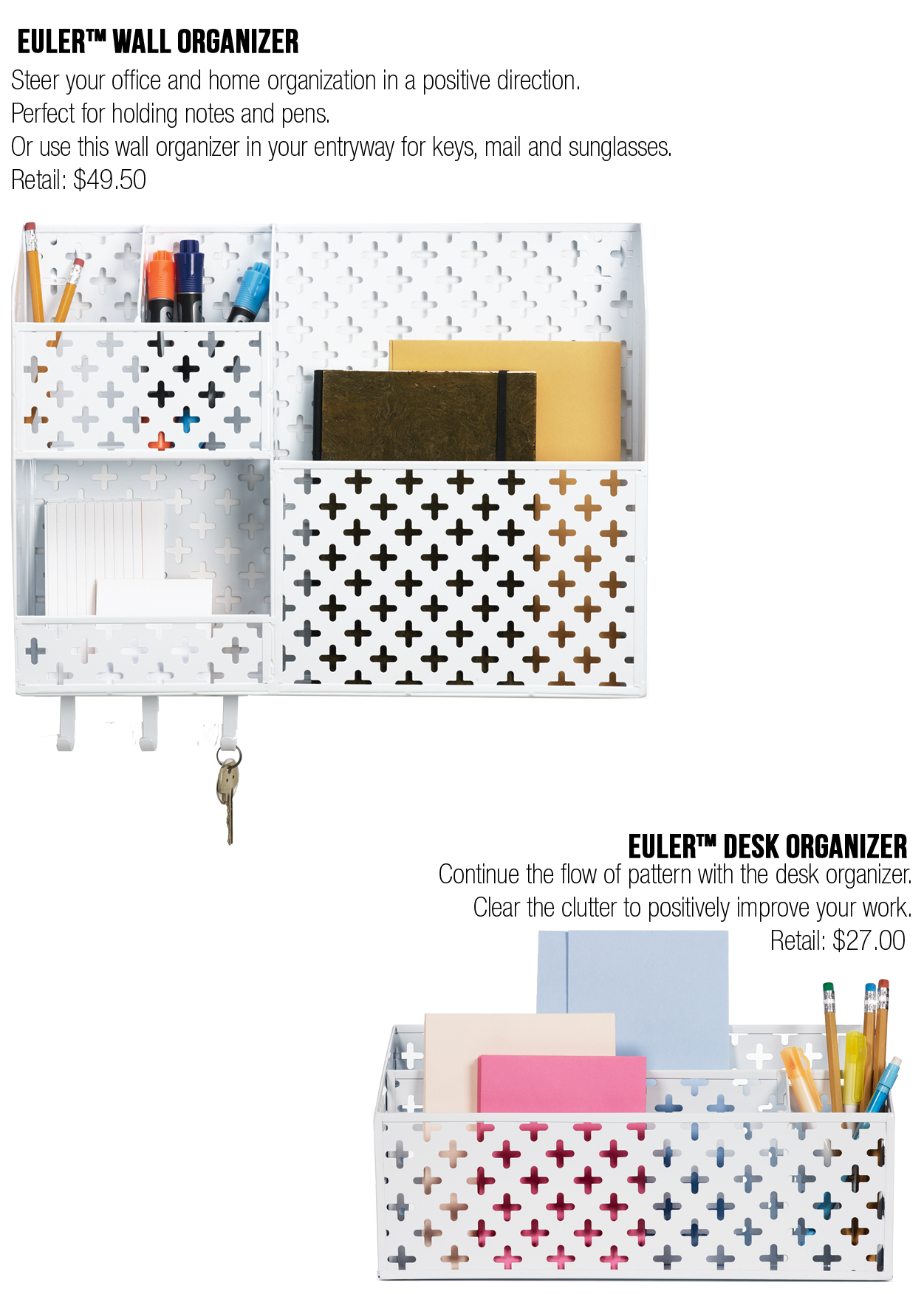 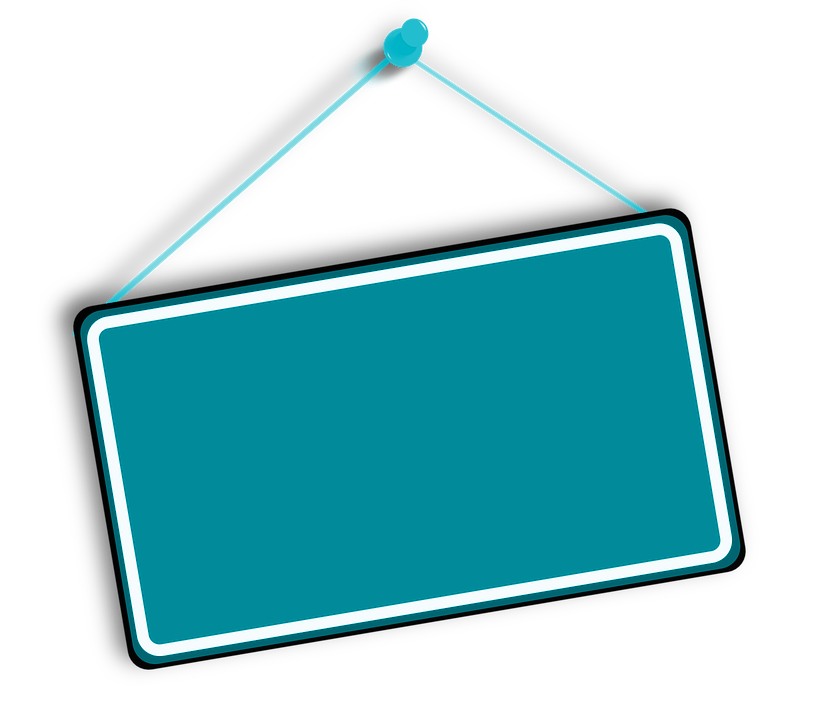 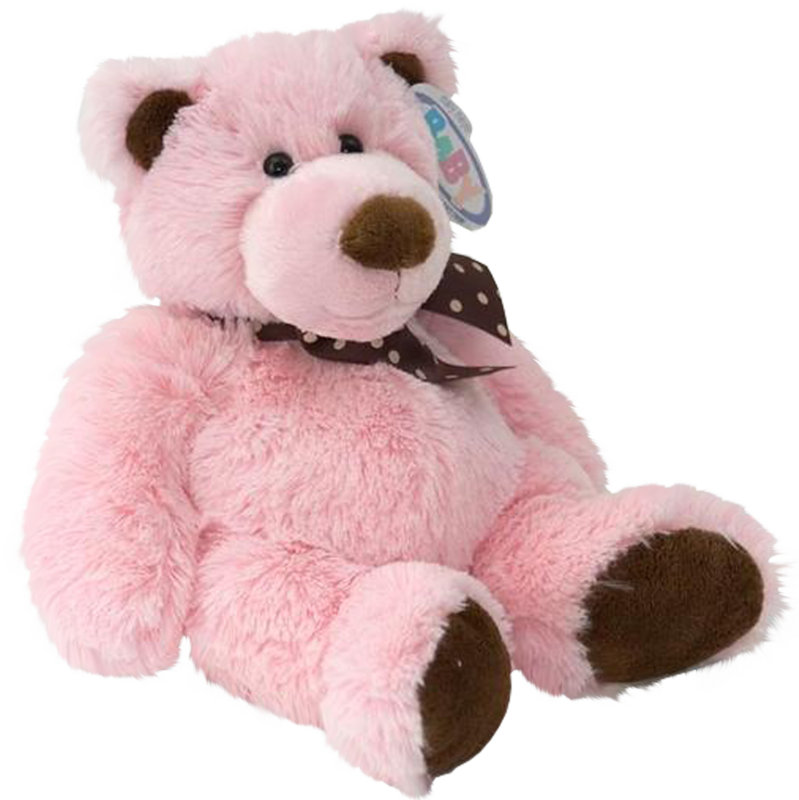 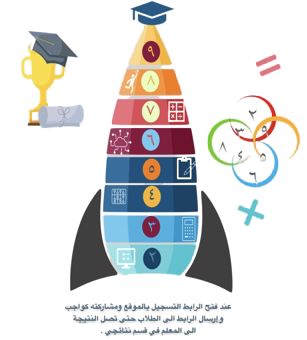 معلمة المادة 
تهاني الدعدي
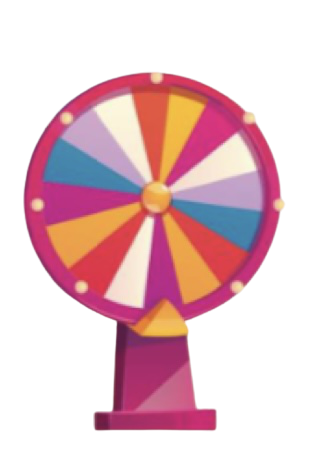 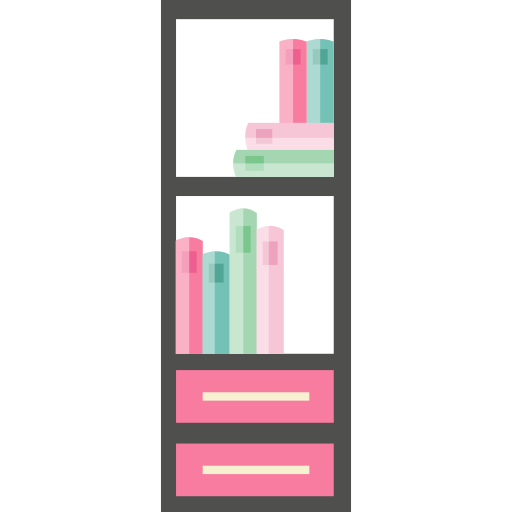 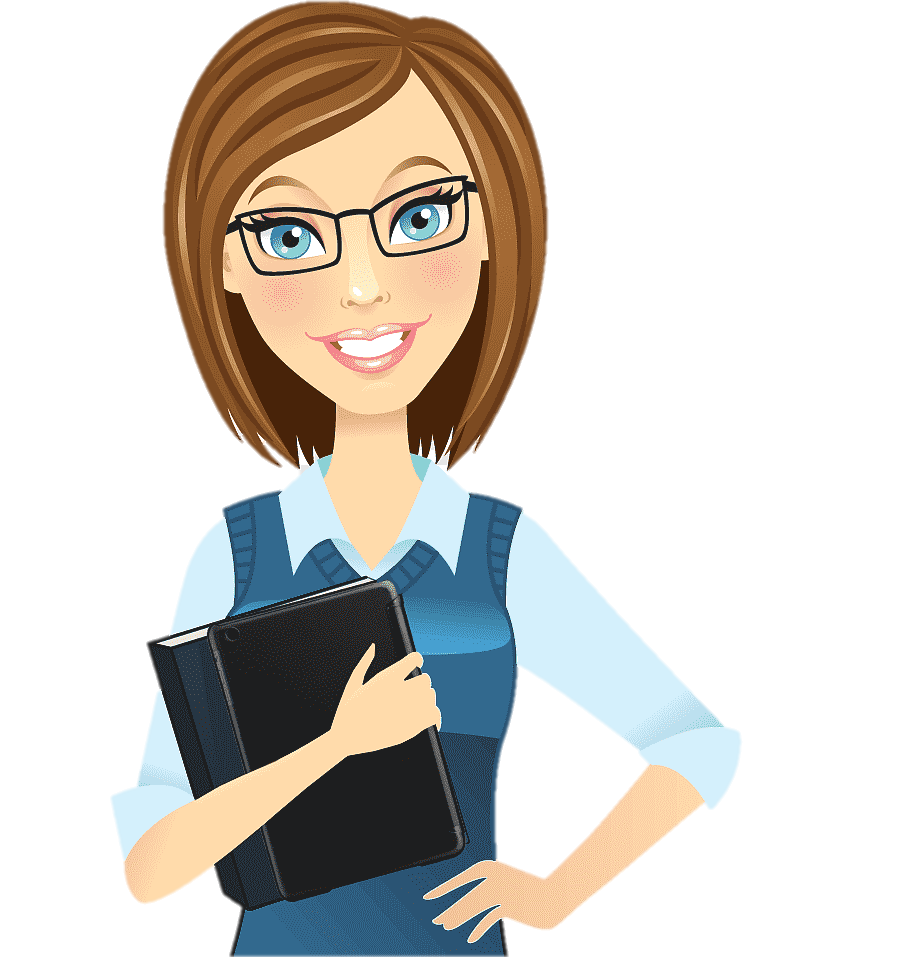 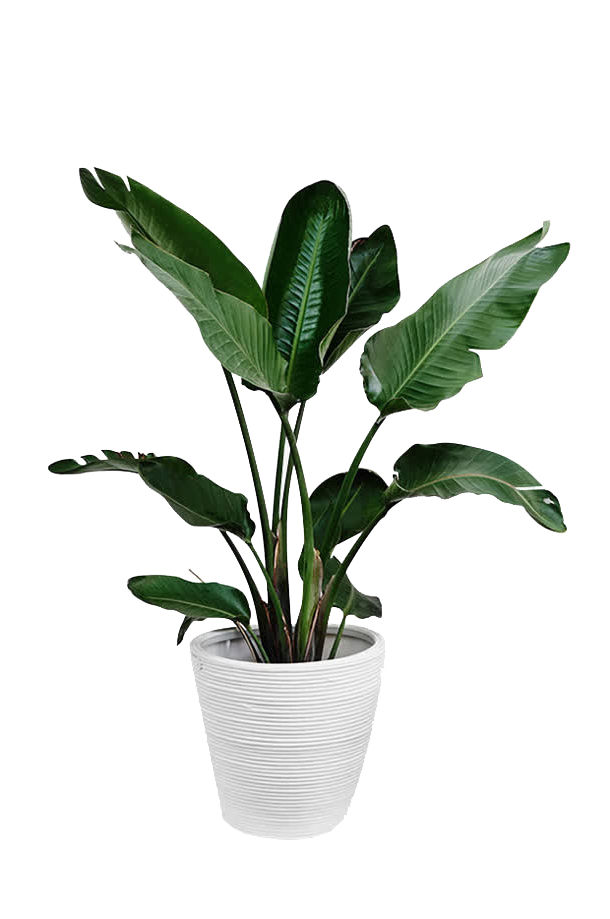 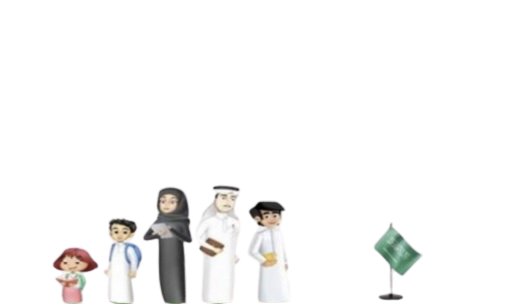 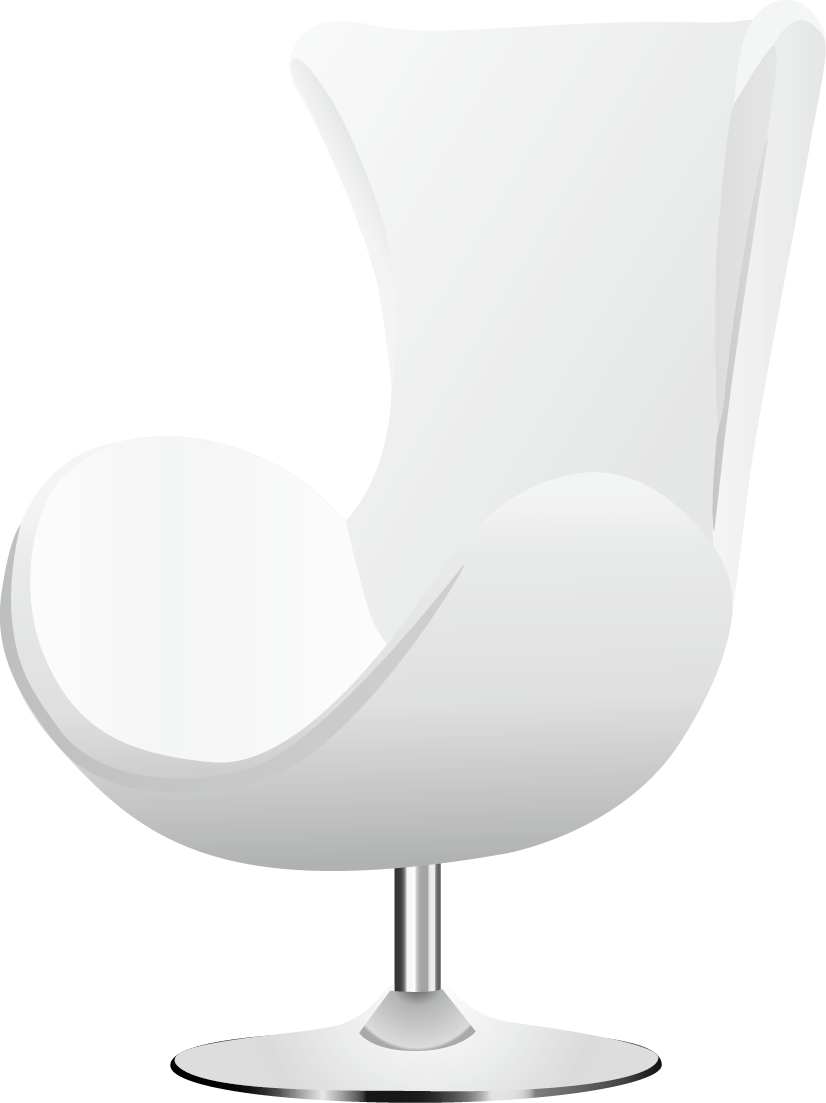 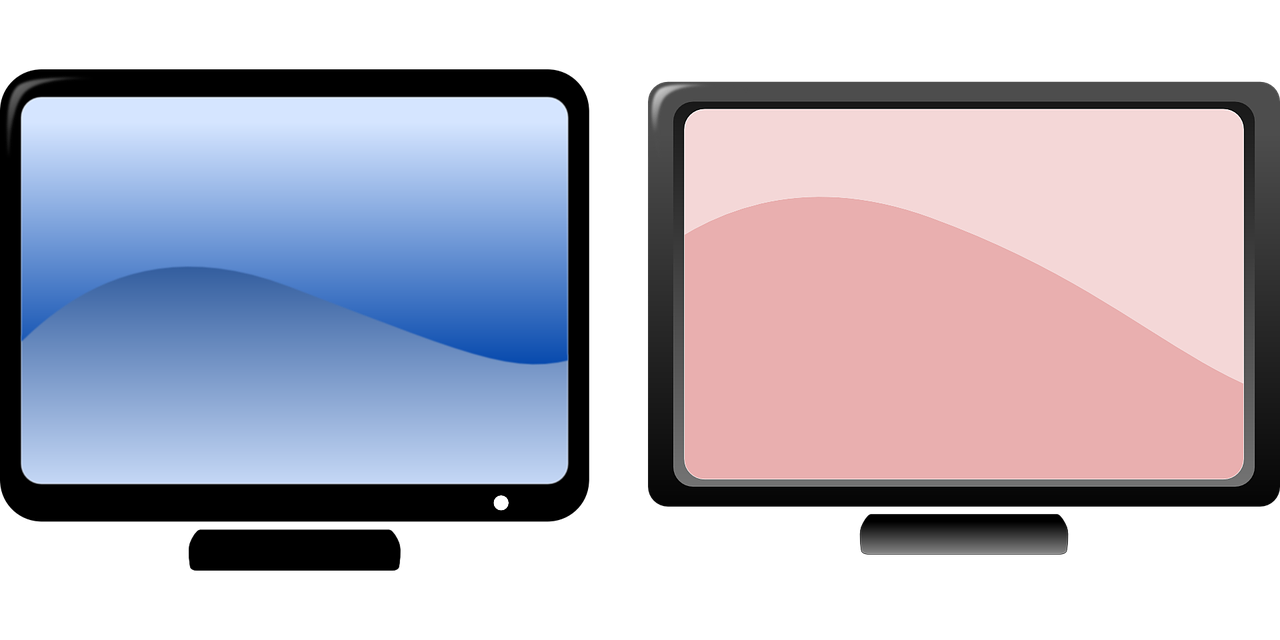 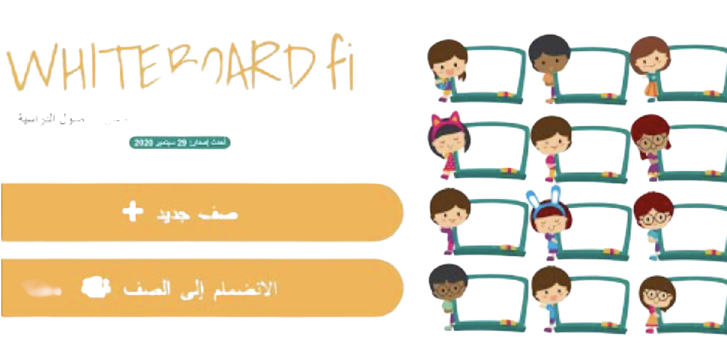 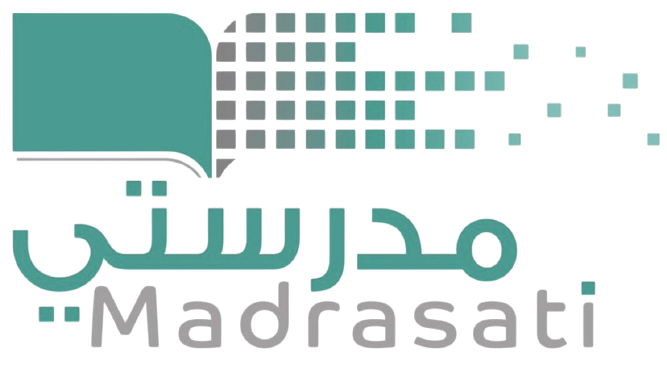 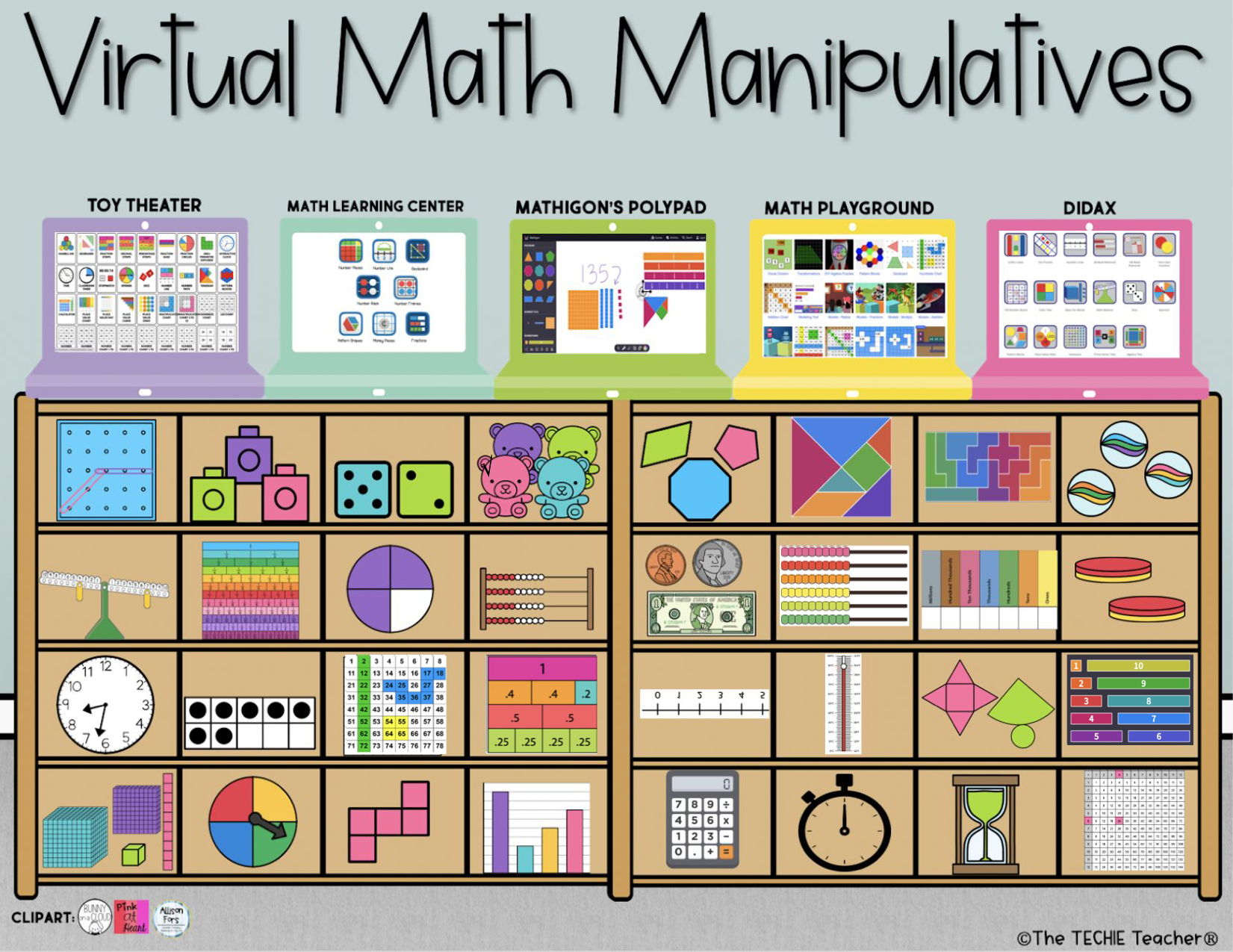 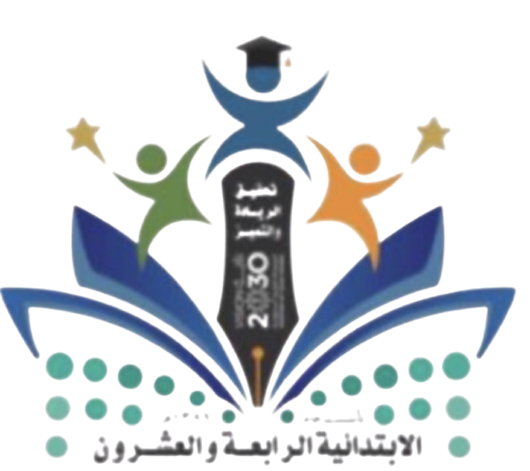 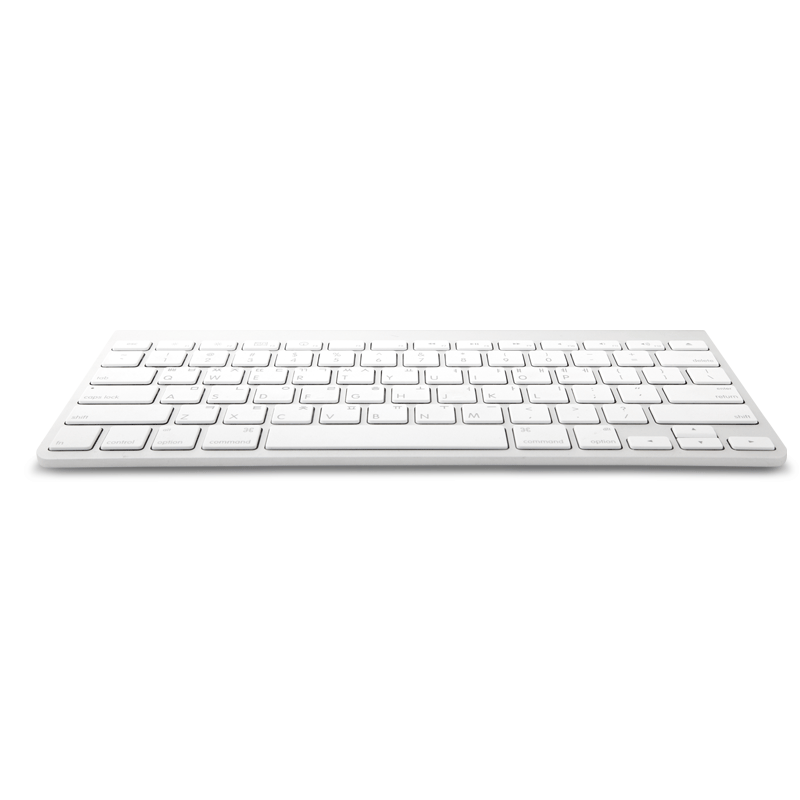 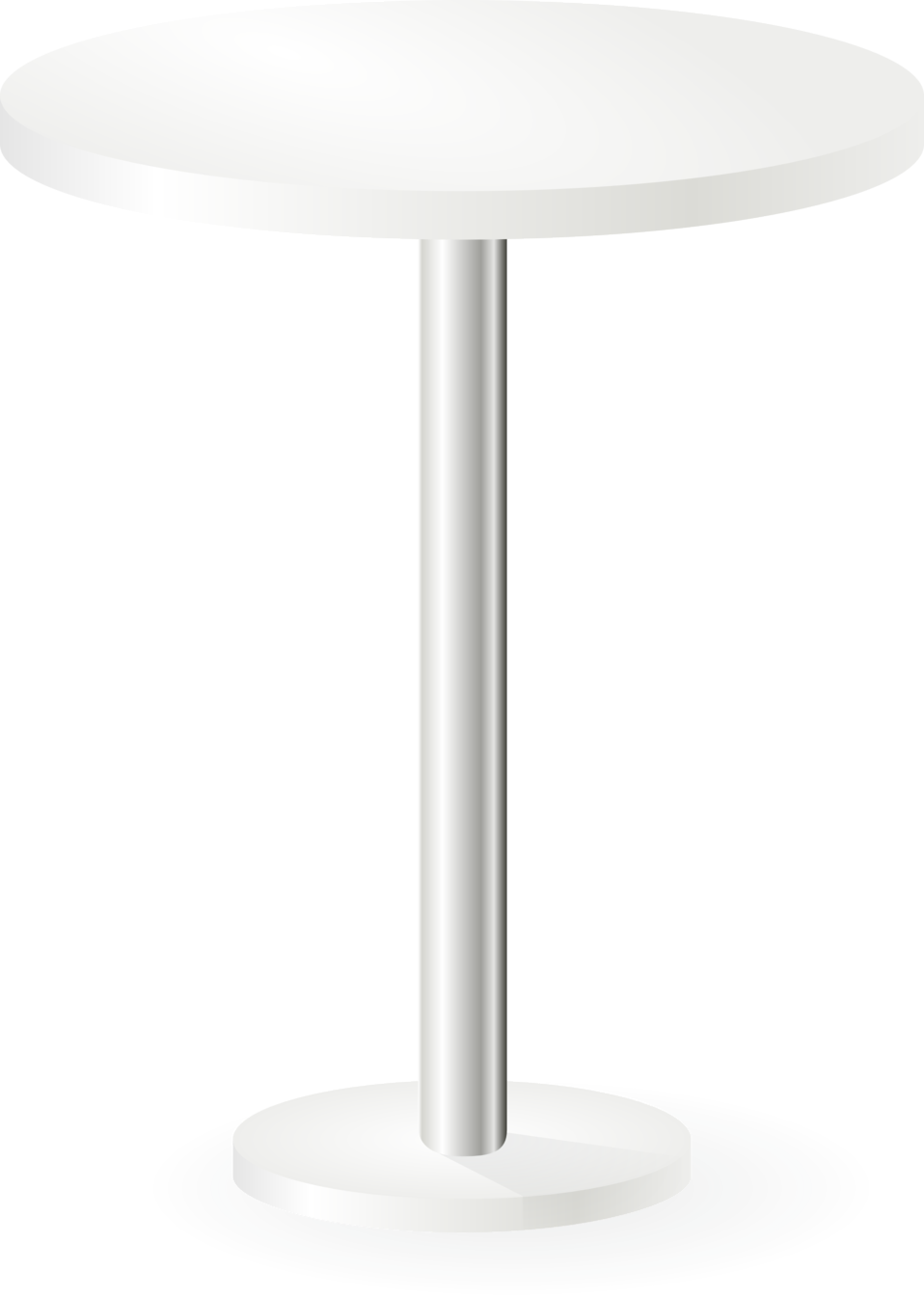 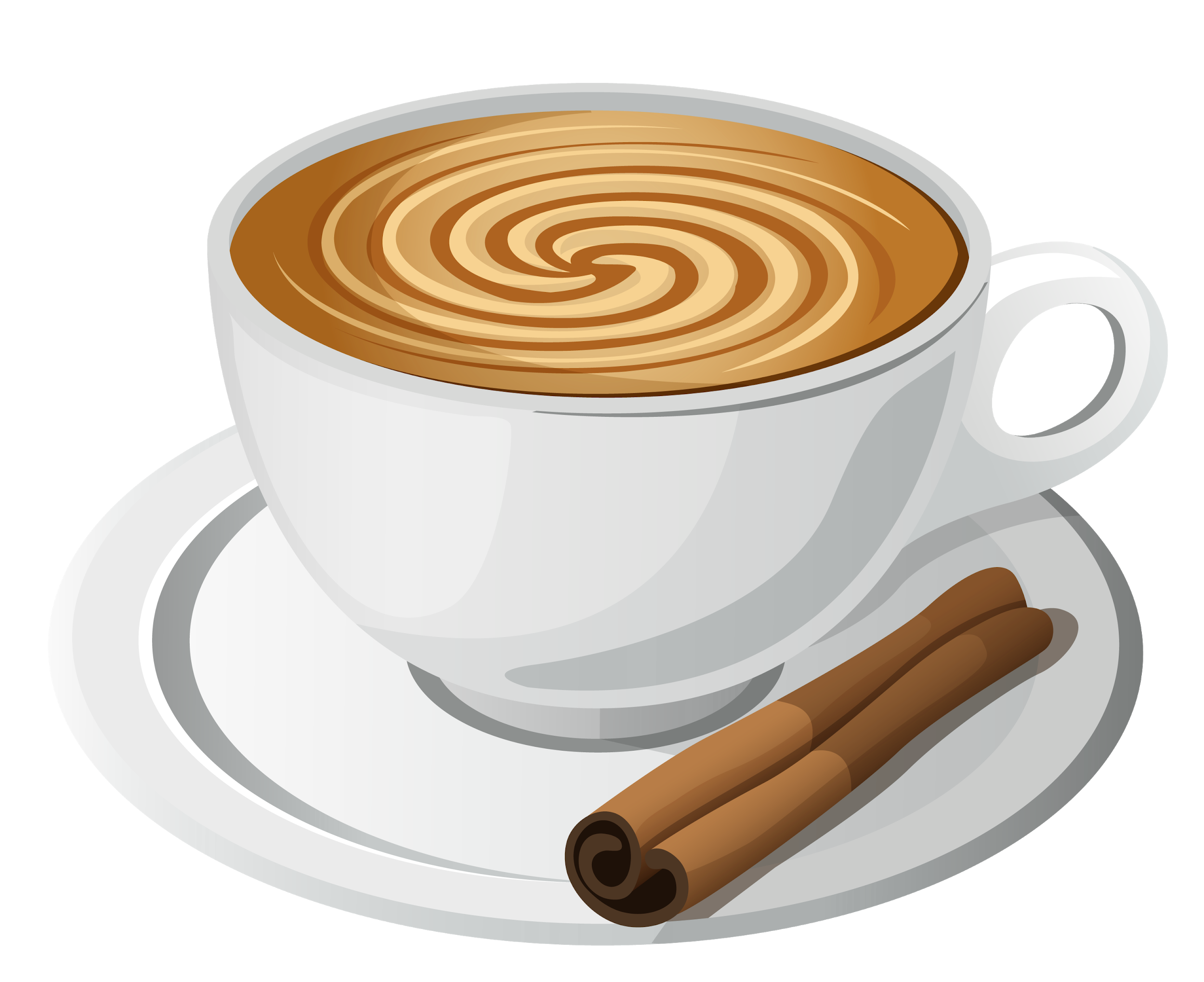 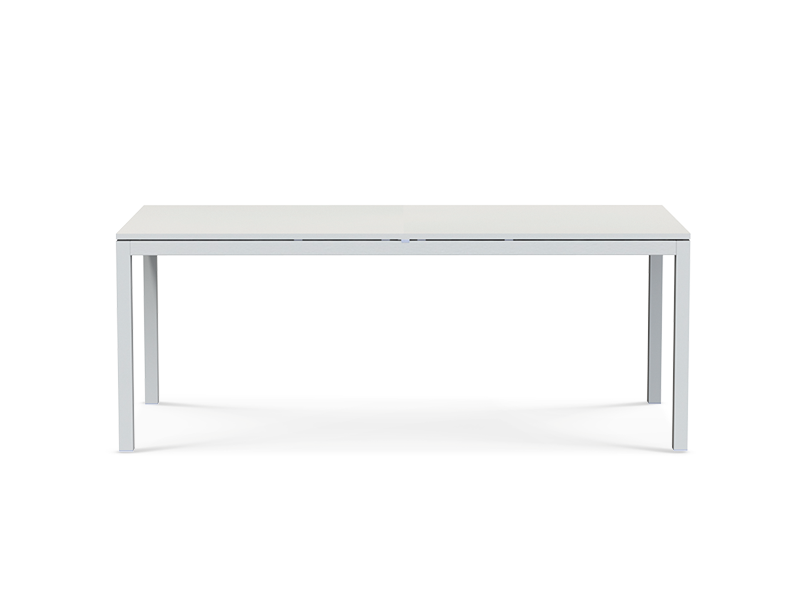 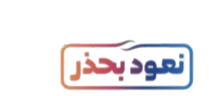 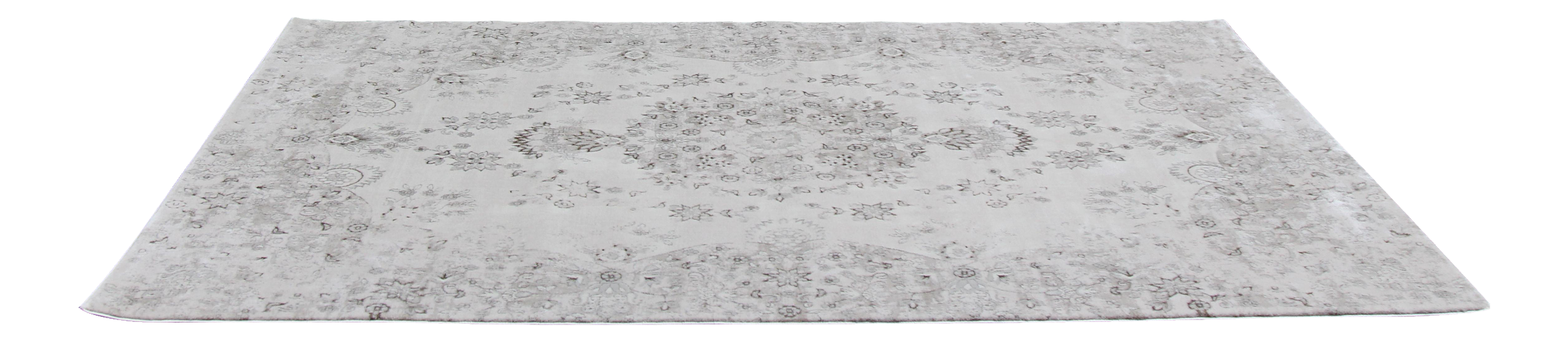 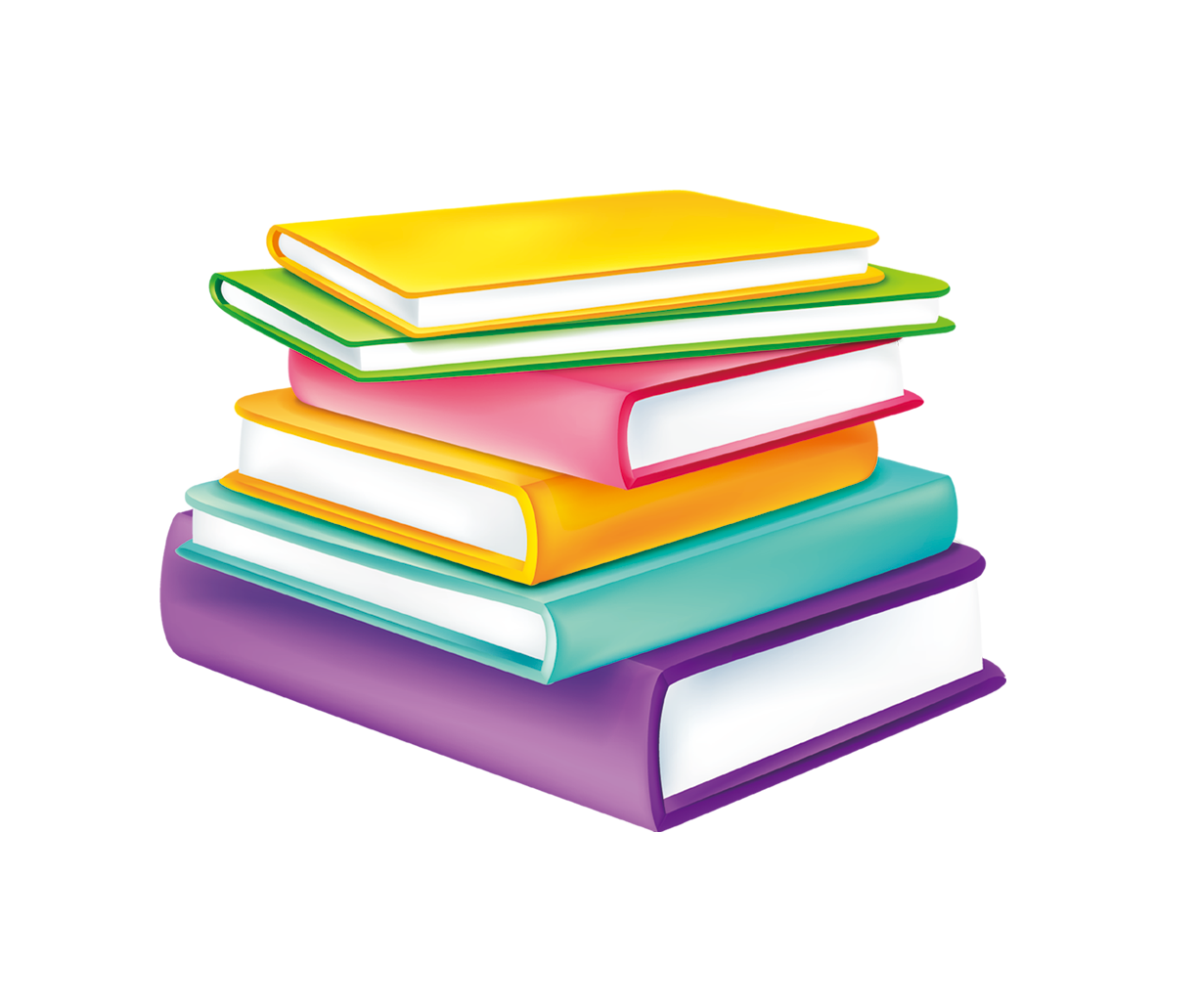 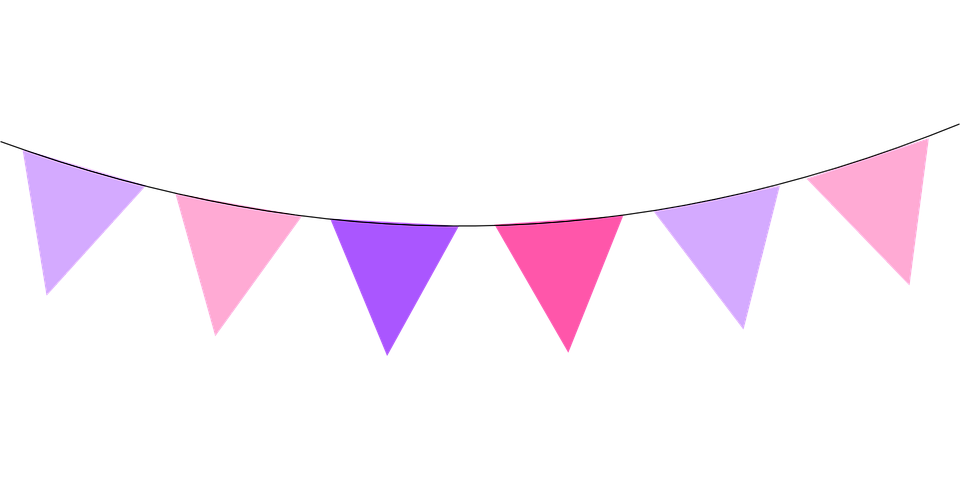 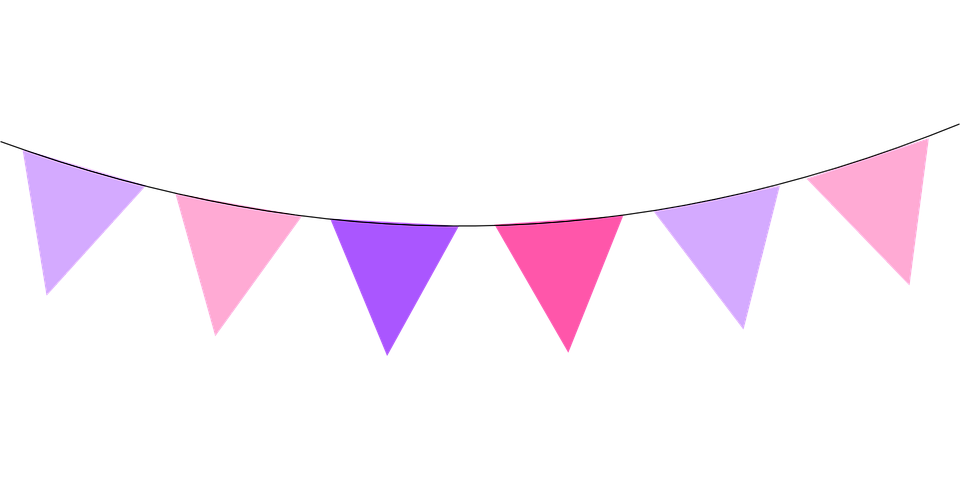 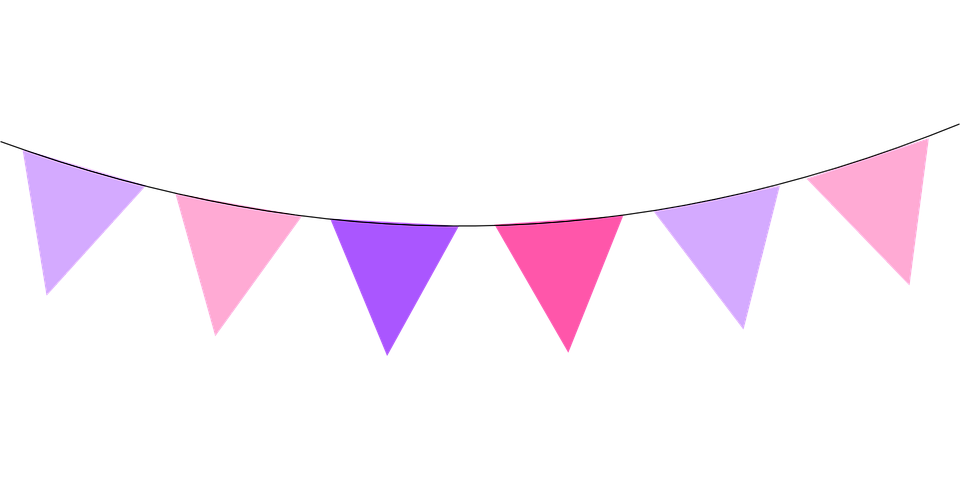 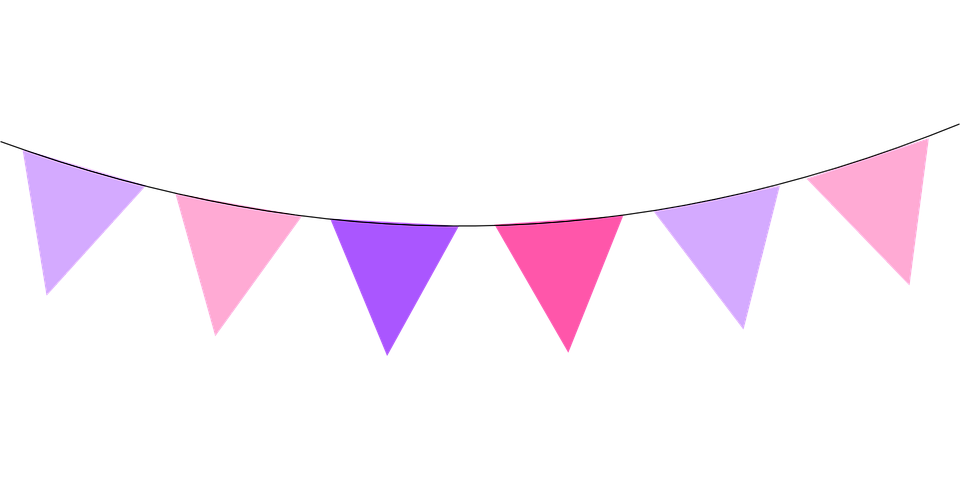 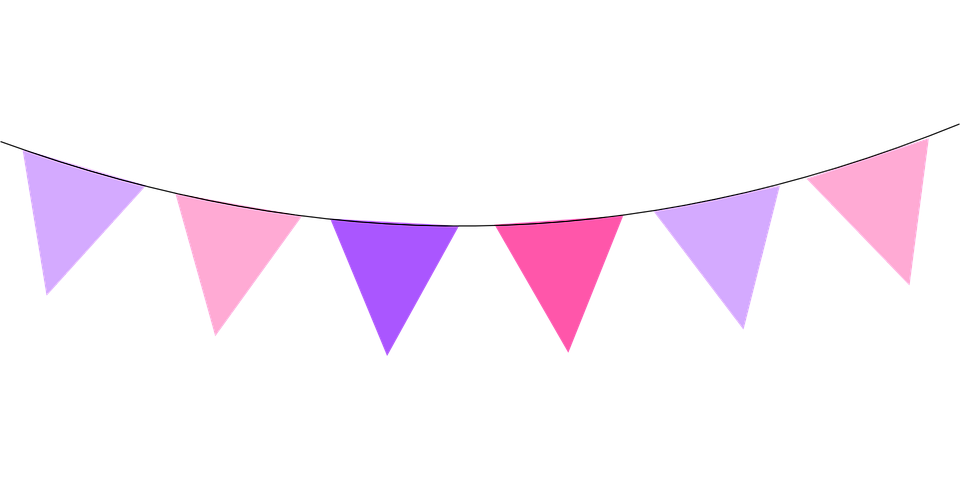 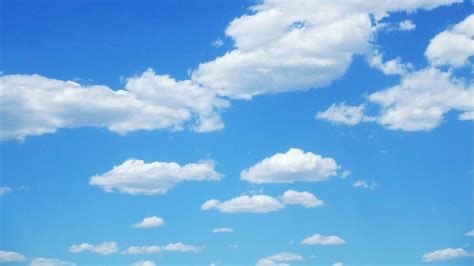 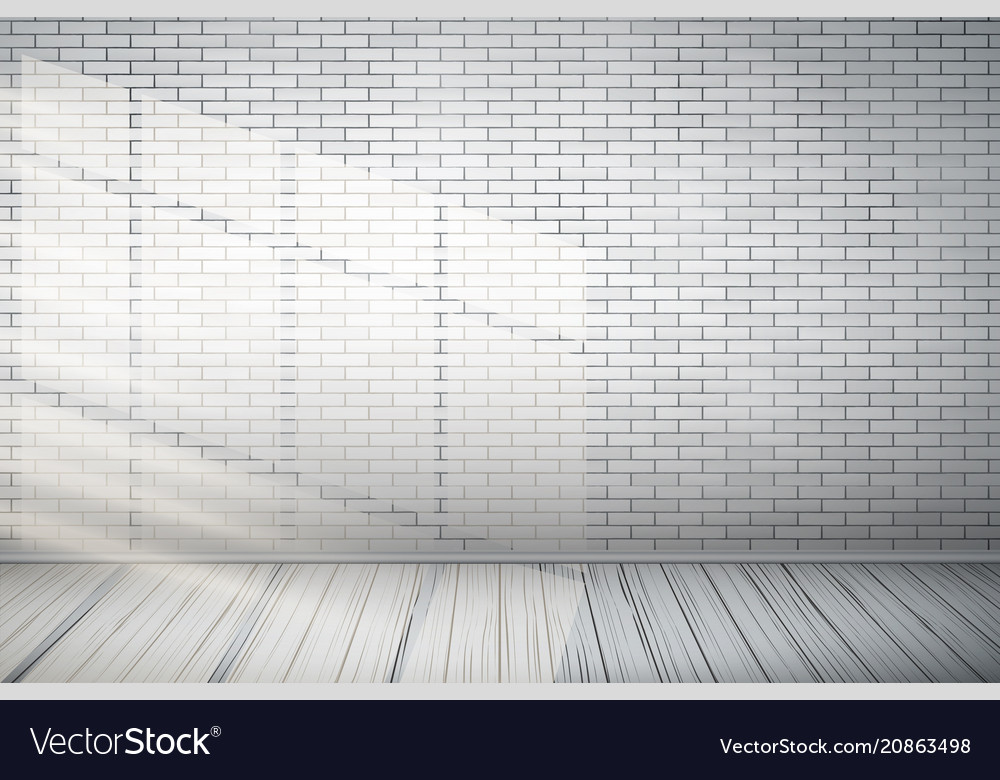 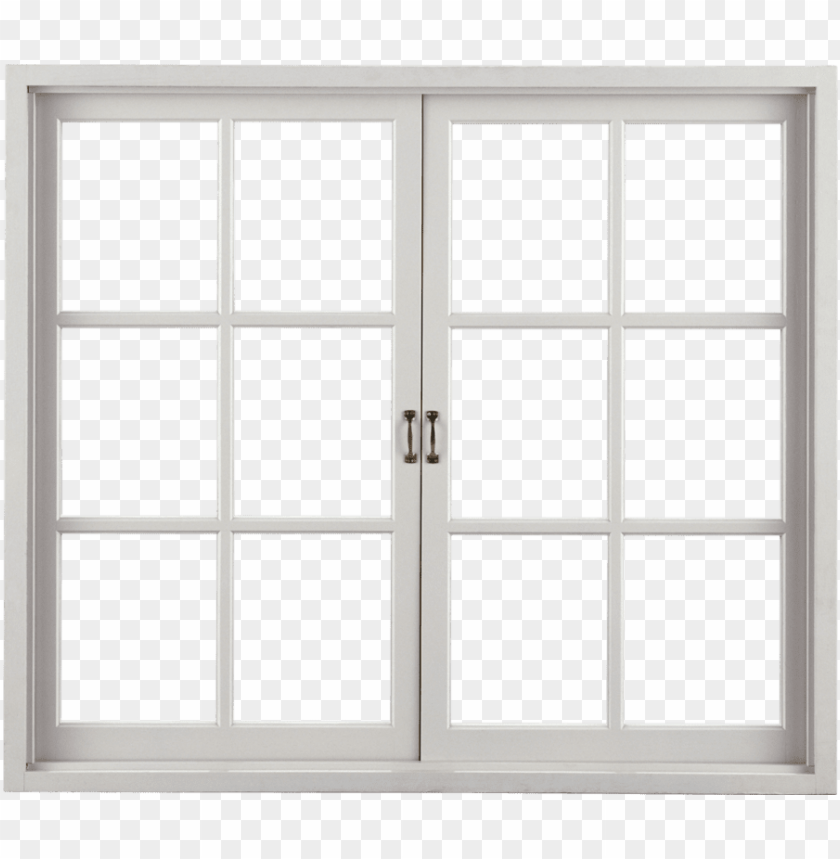 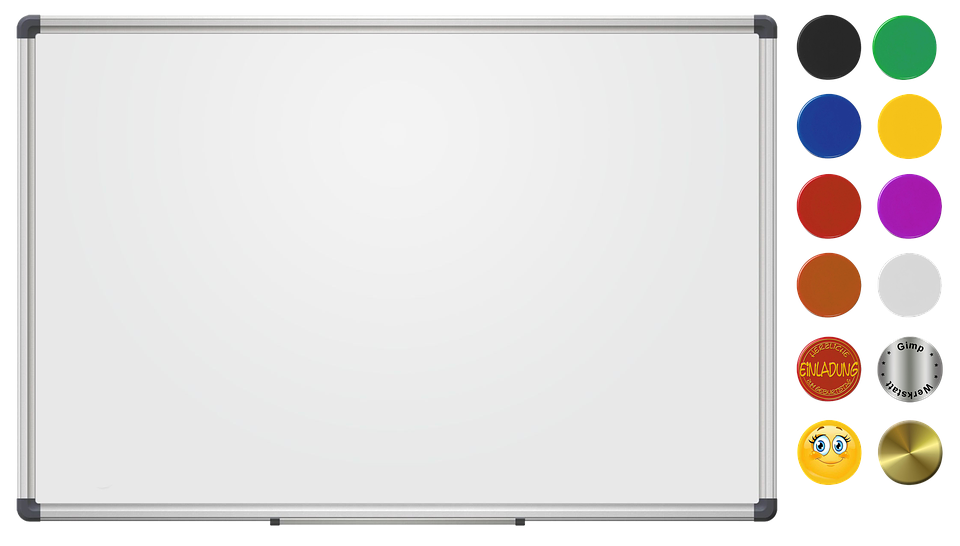 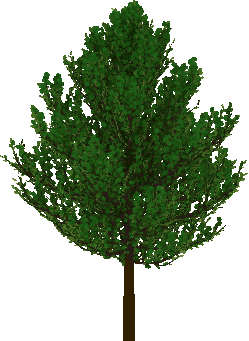 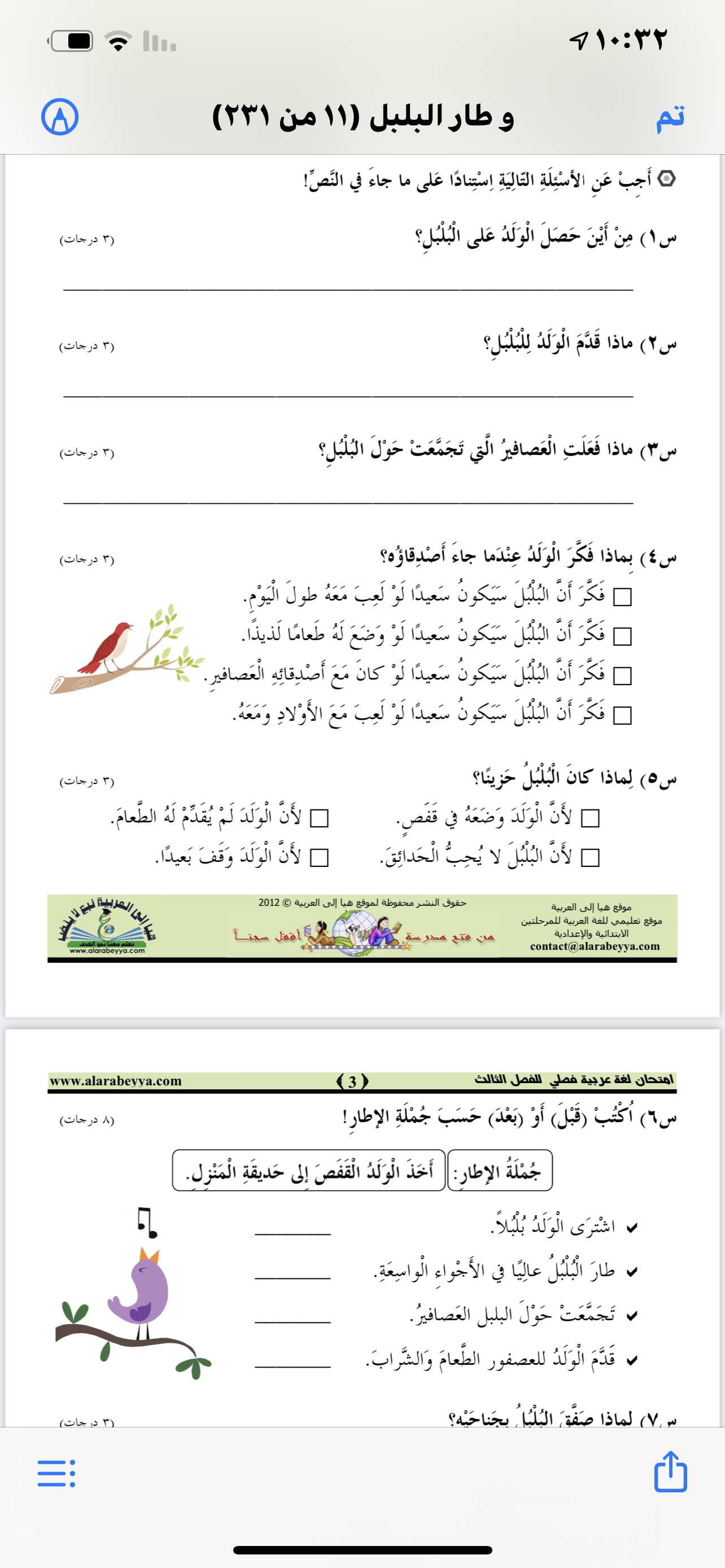 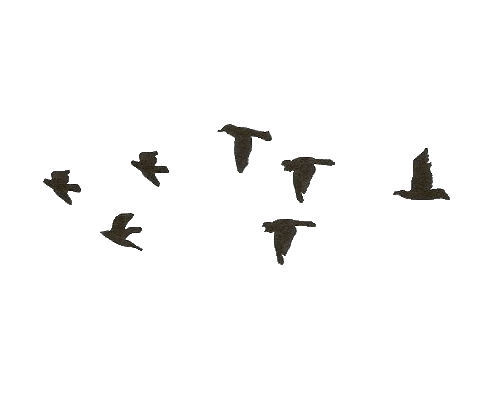 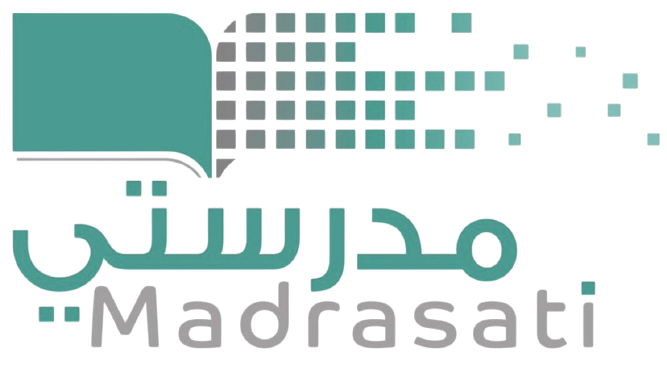 بسم الله الرحمن الرحيم
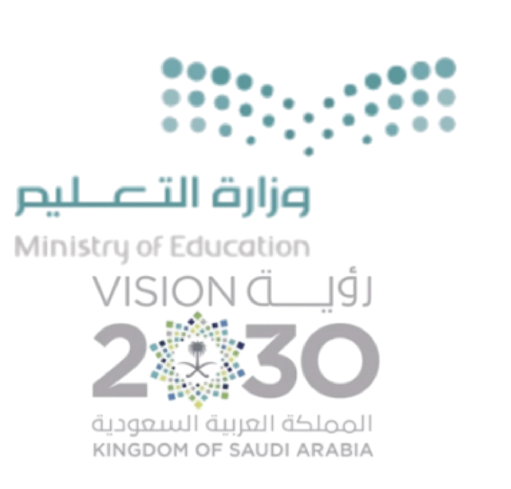 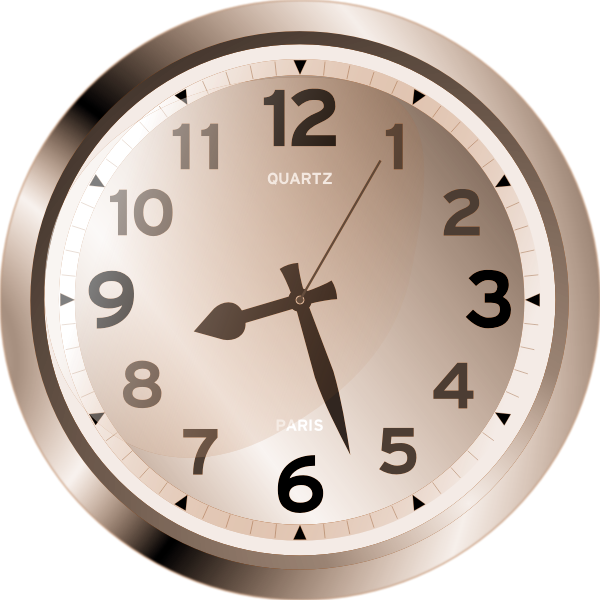 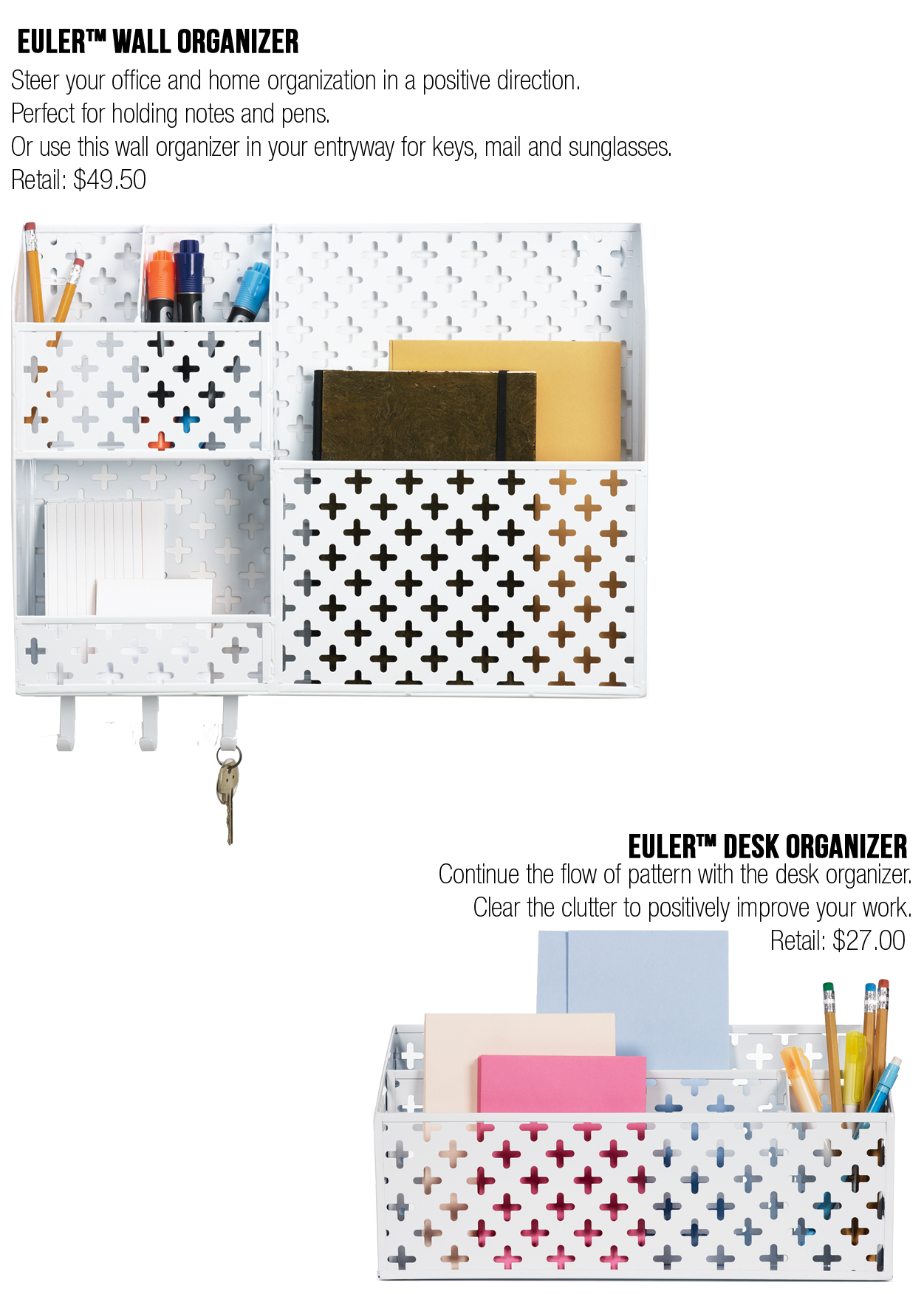 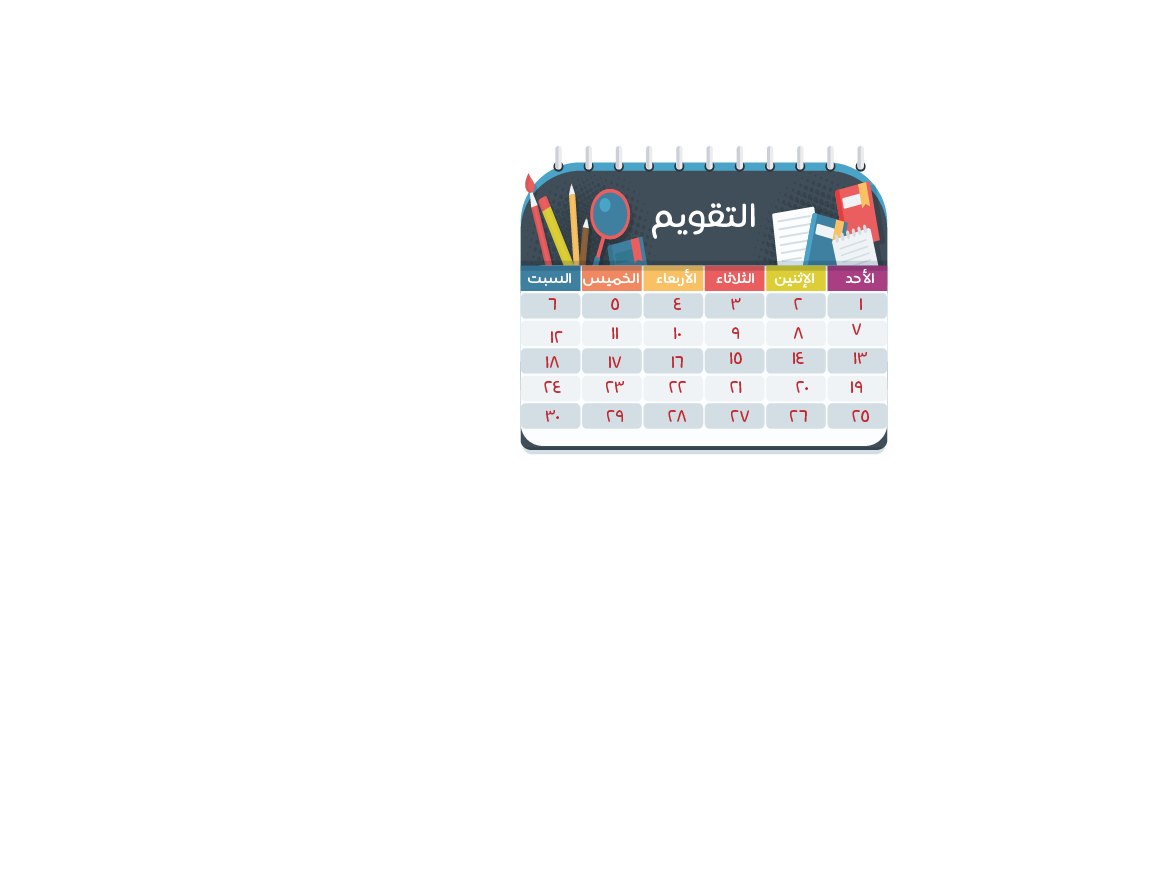 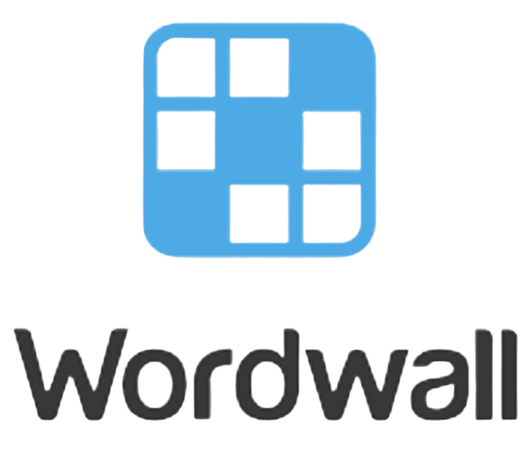 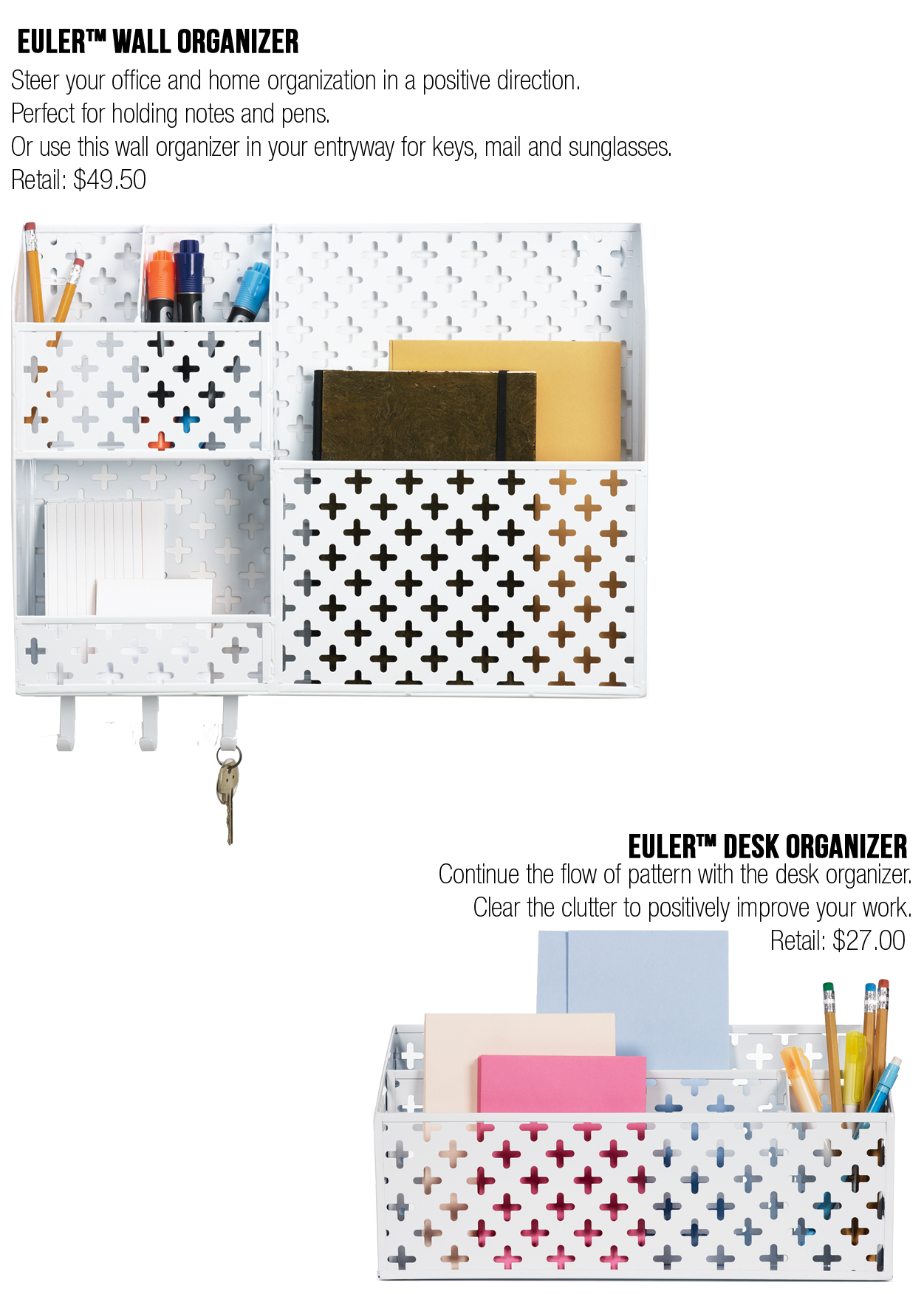 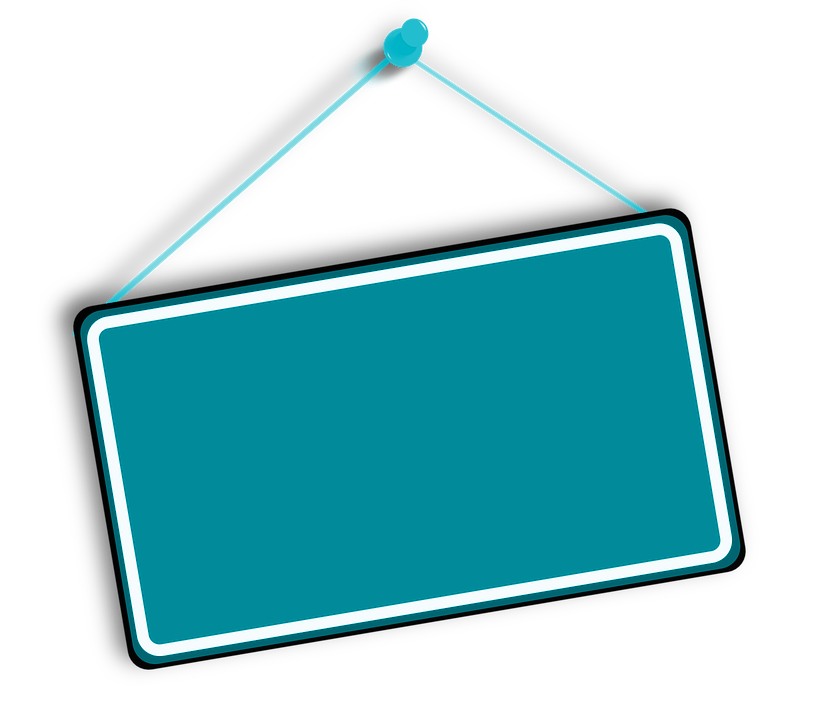 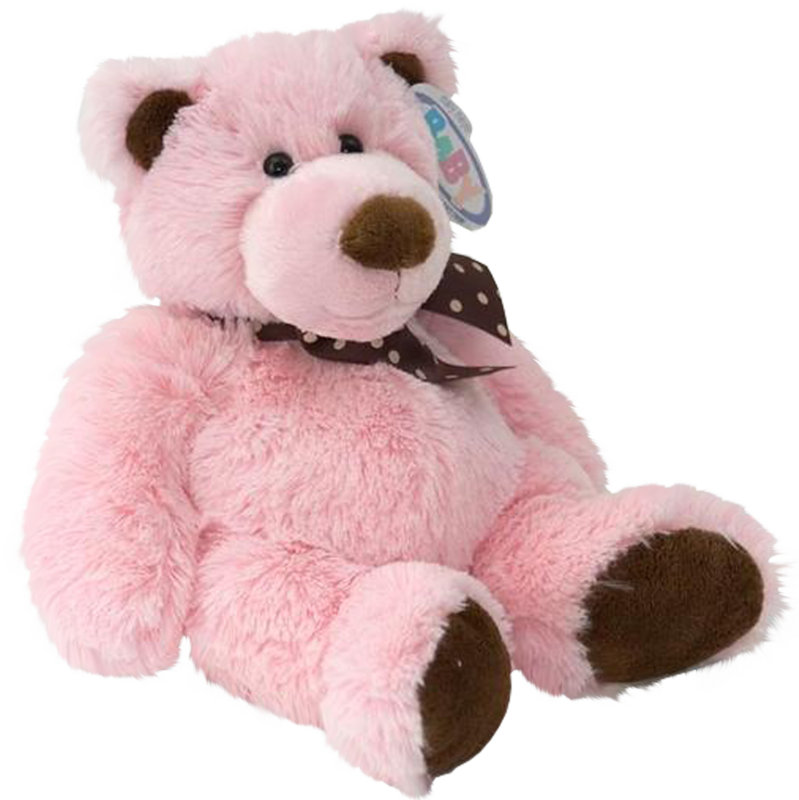 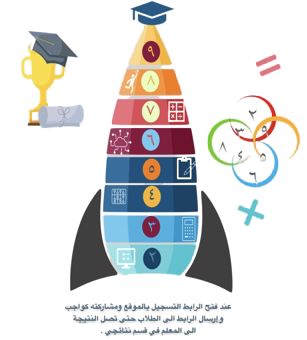 معلمة المادة 
تهاني الدعدي
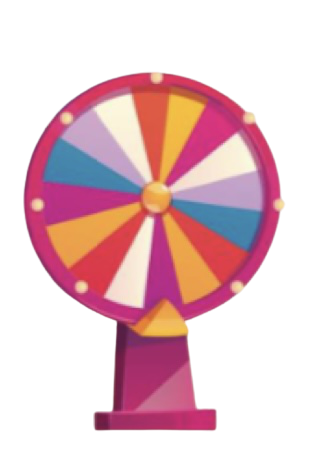 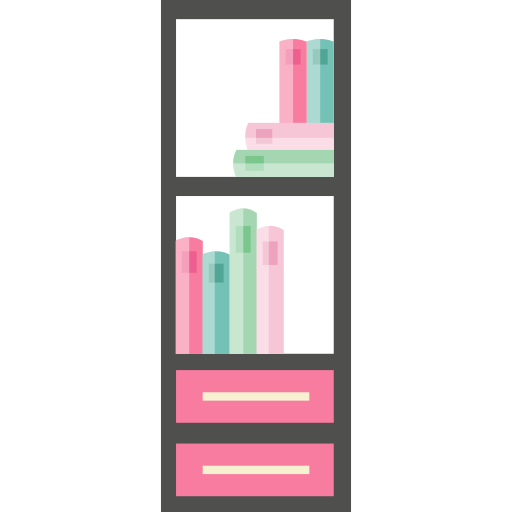 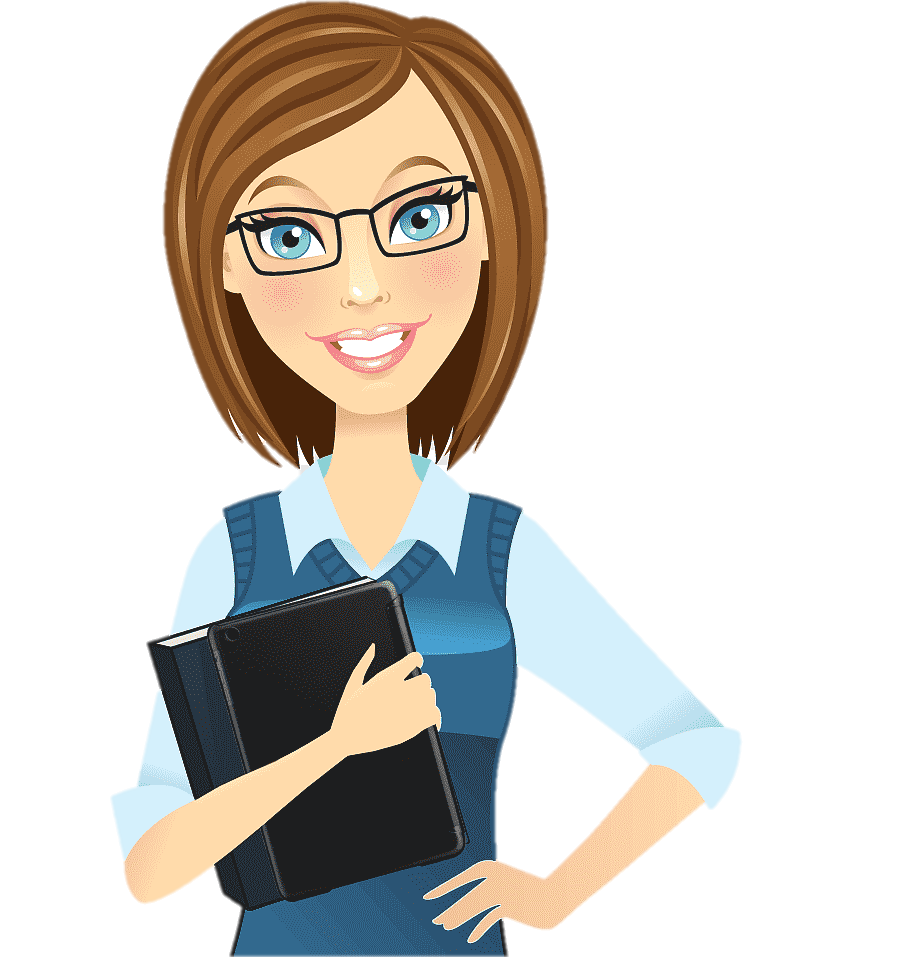 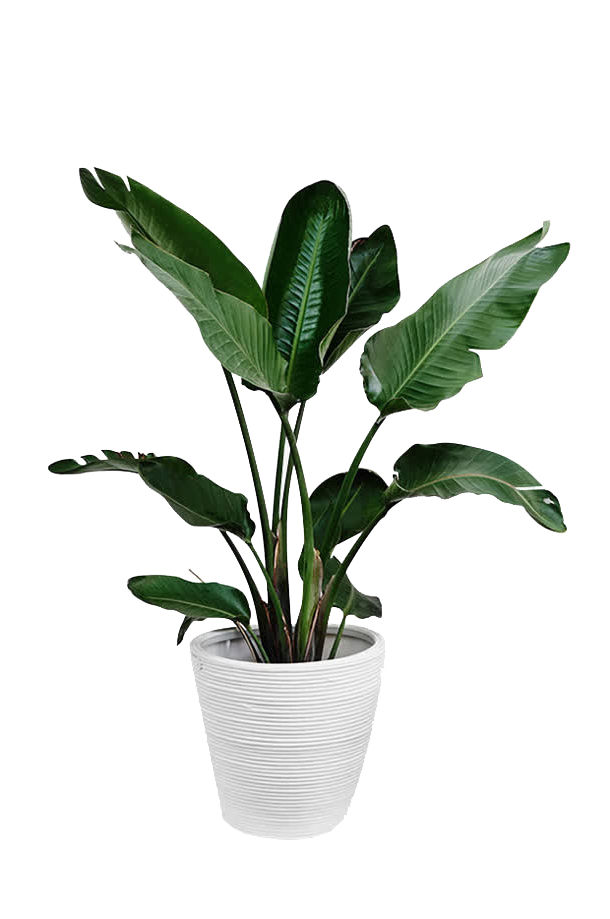 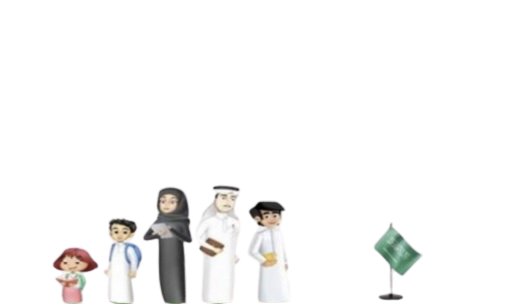 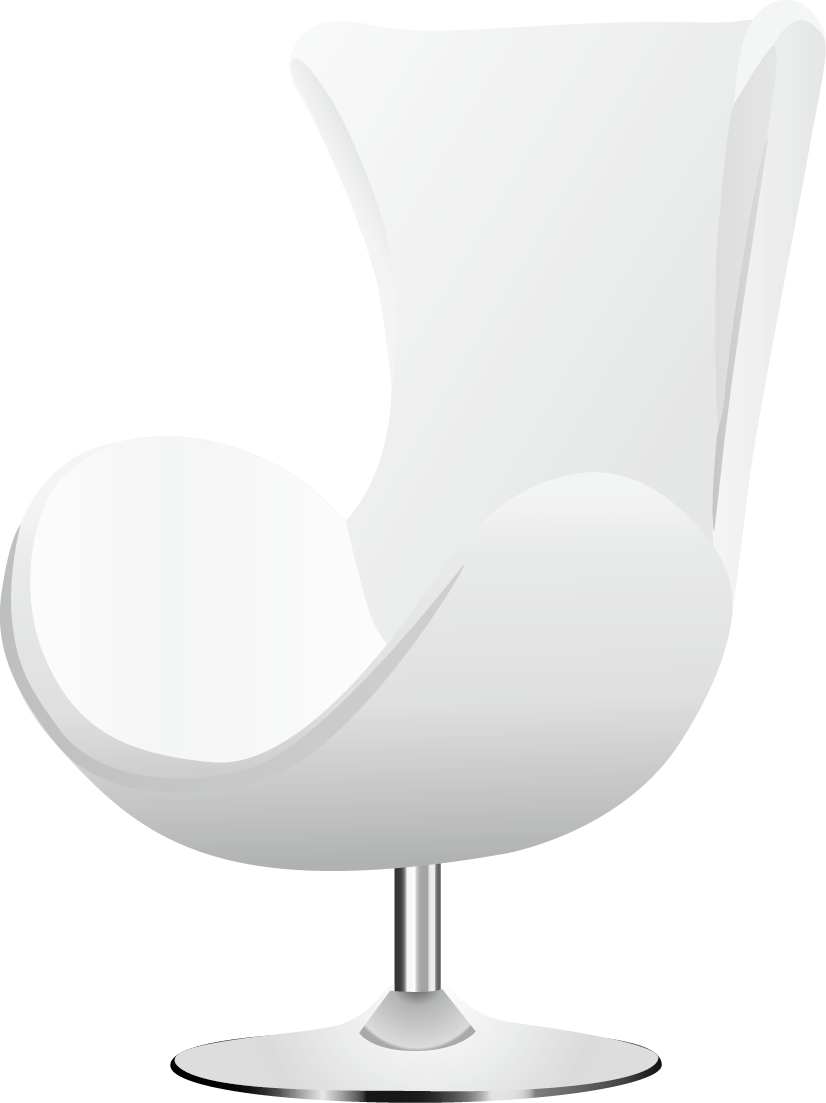 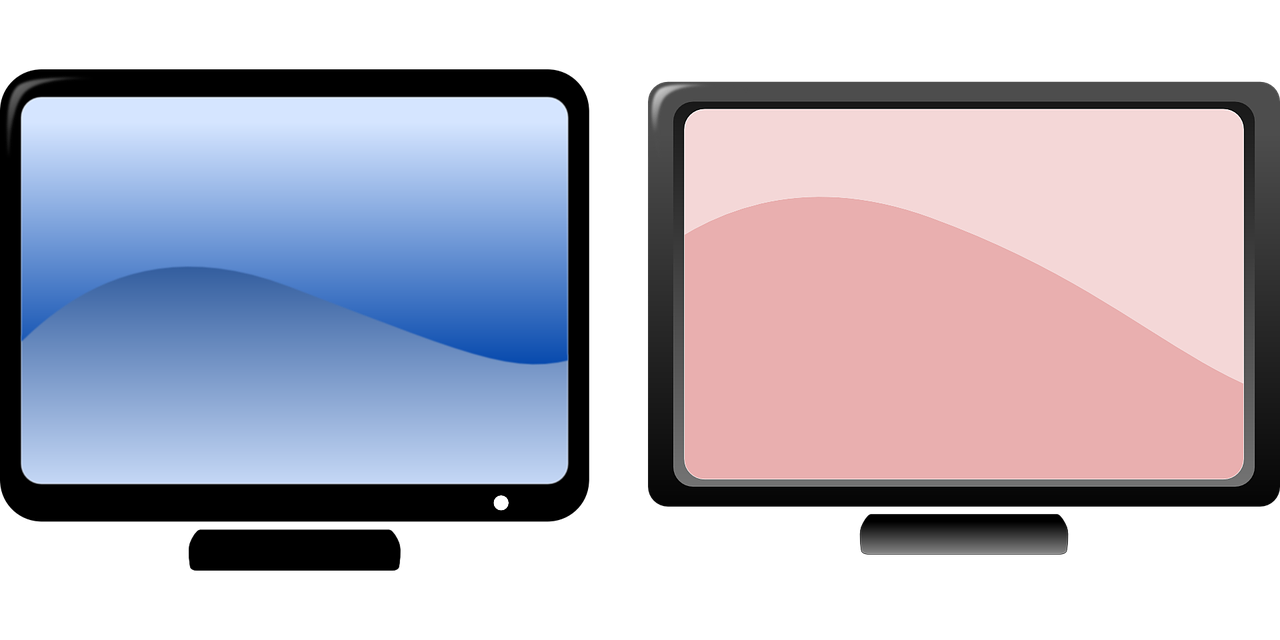 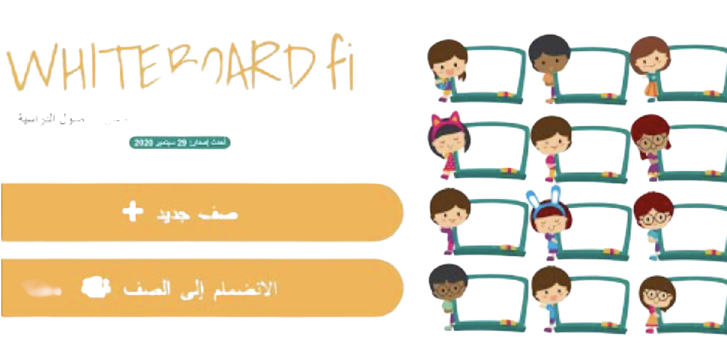 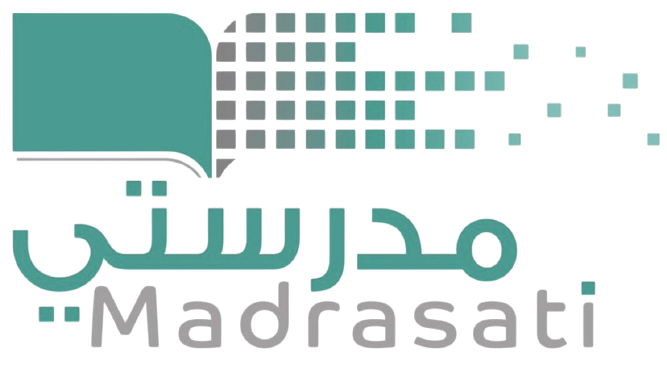 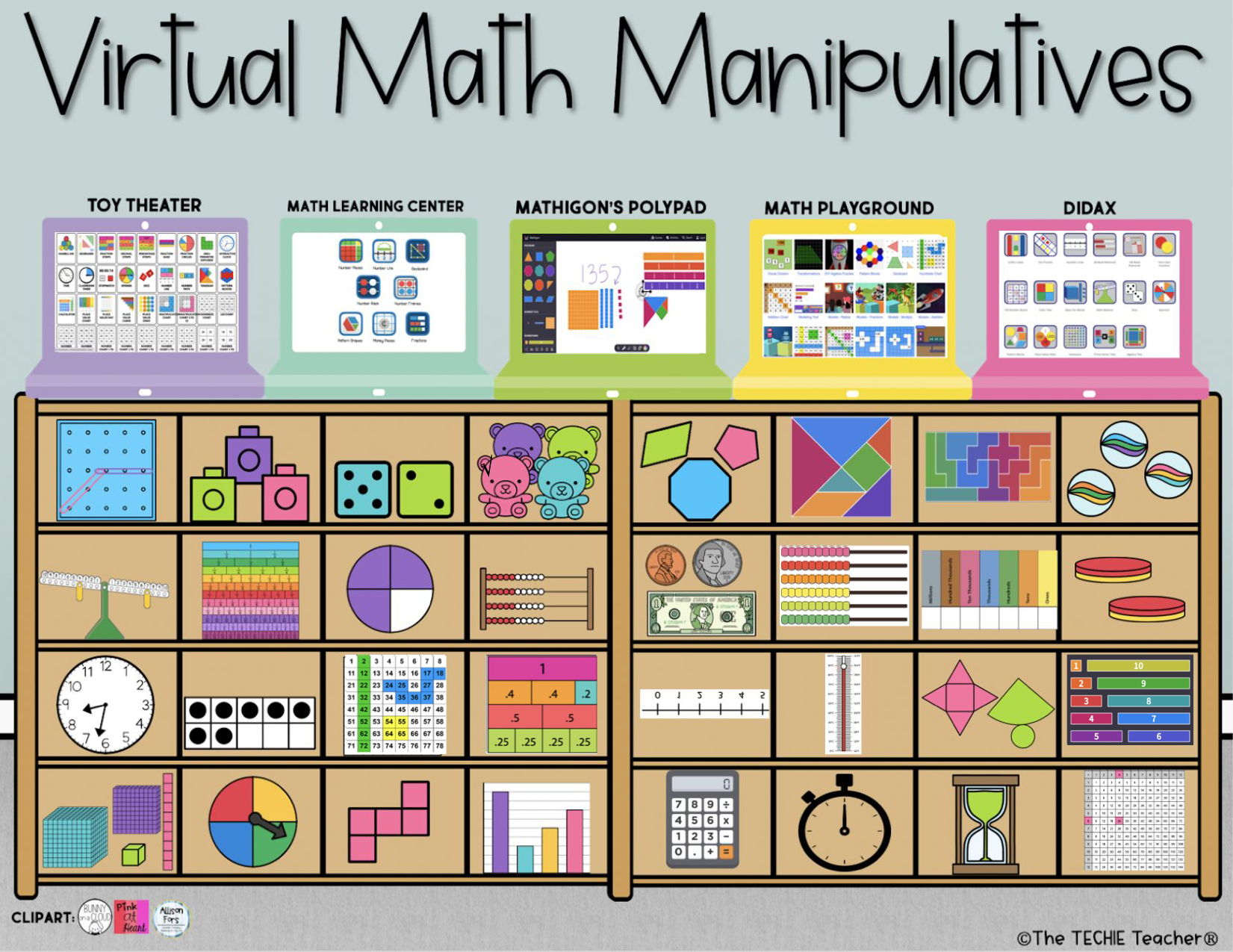 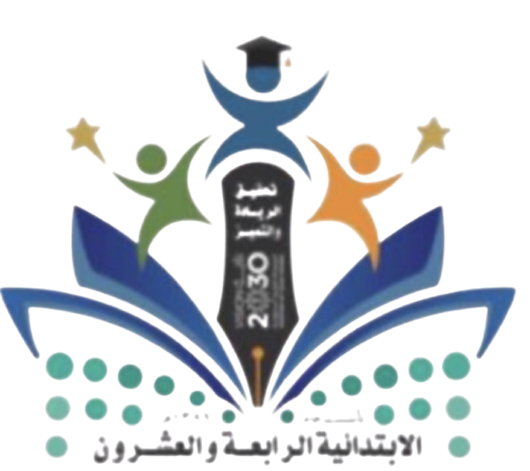 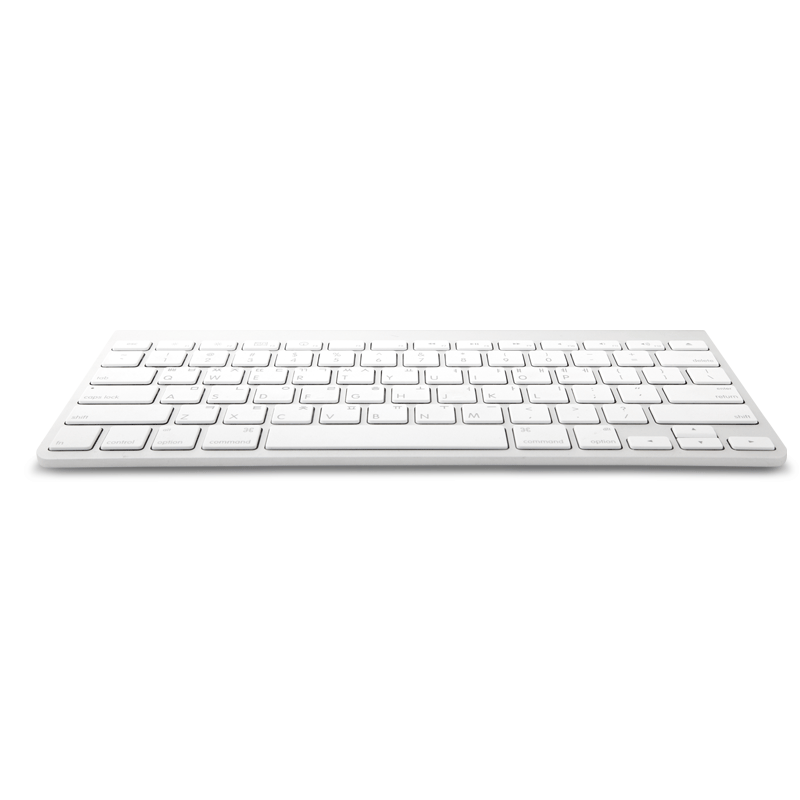 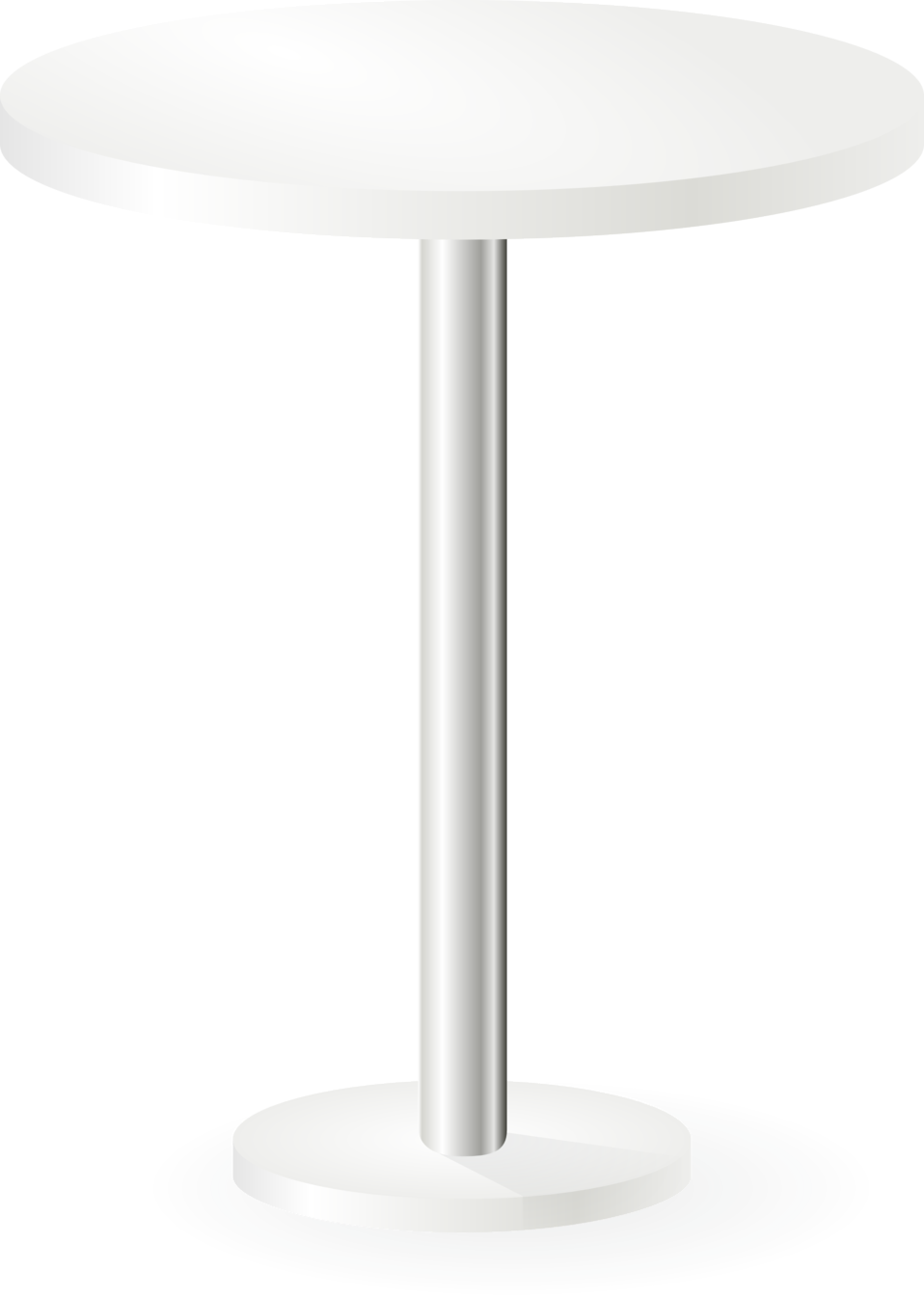 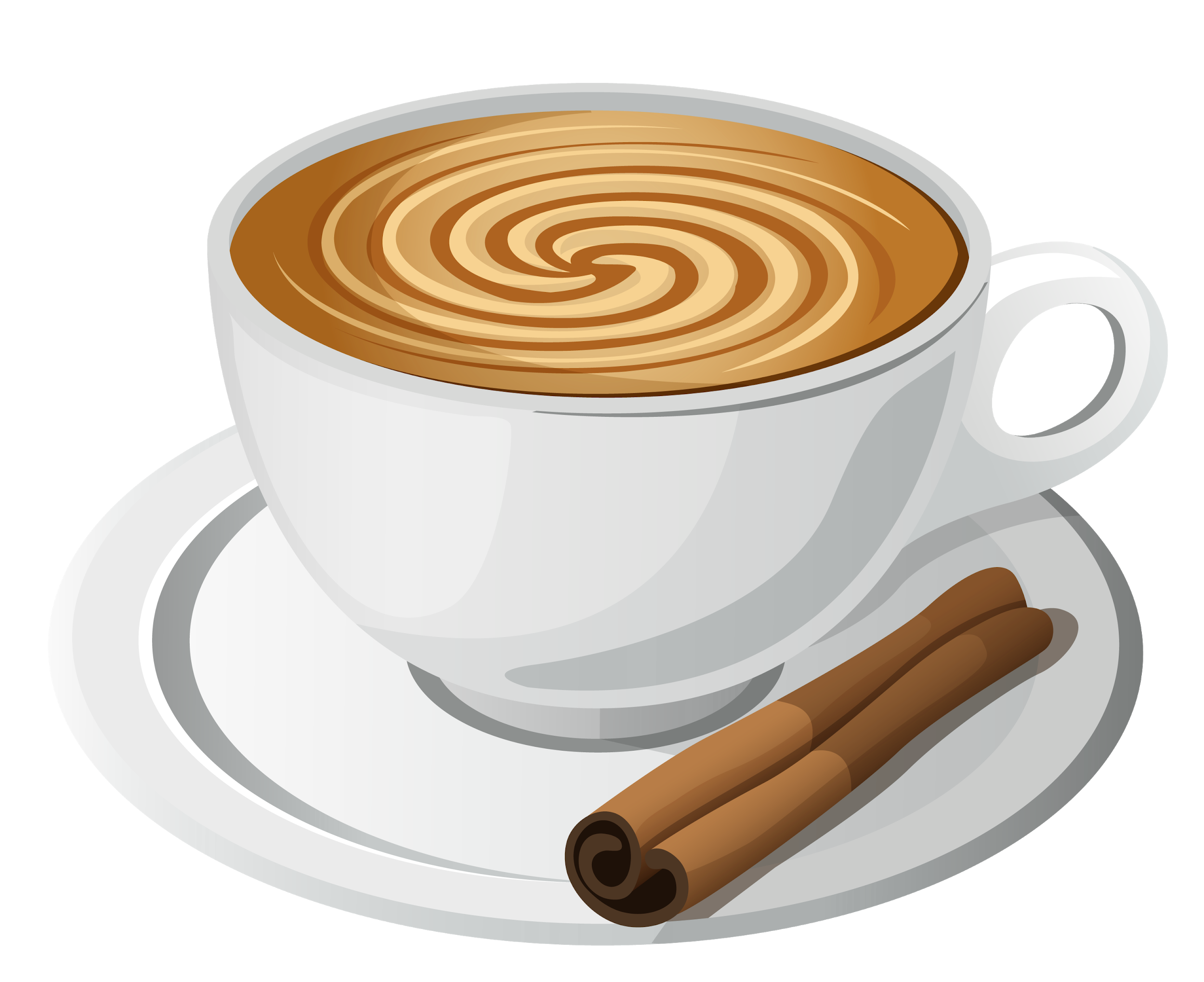 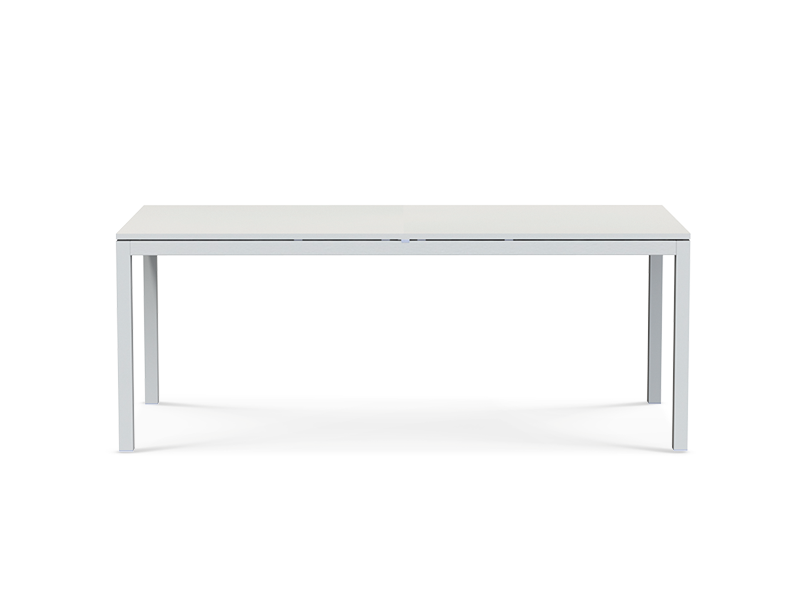 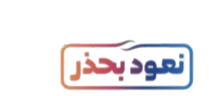 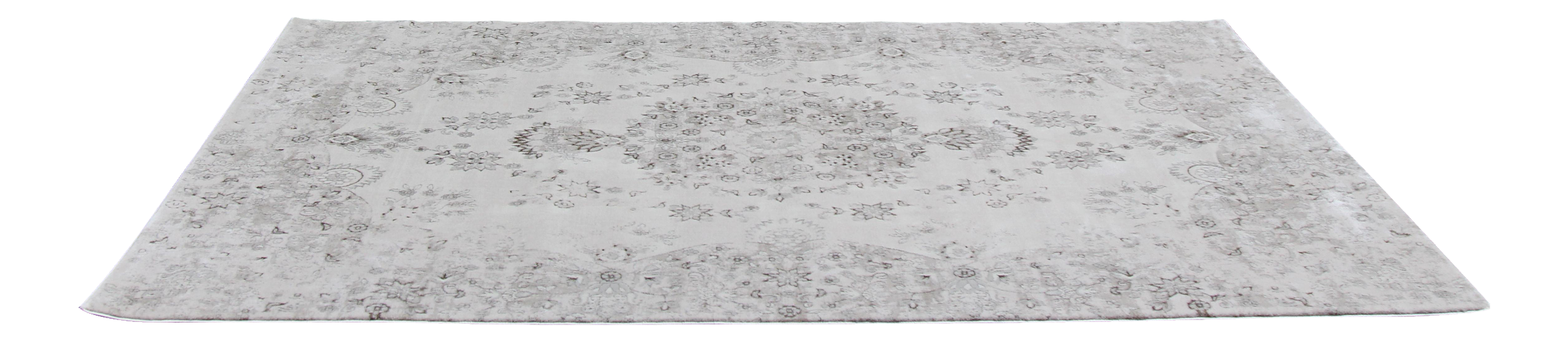 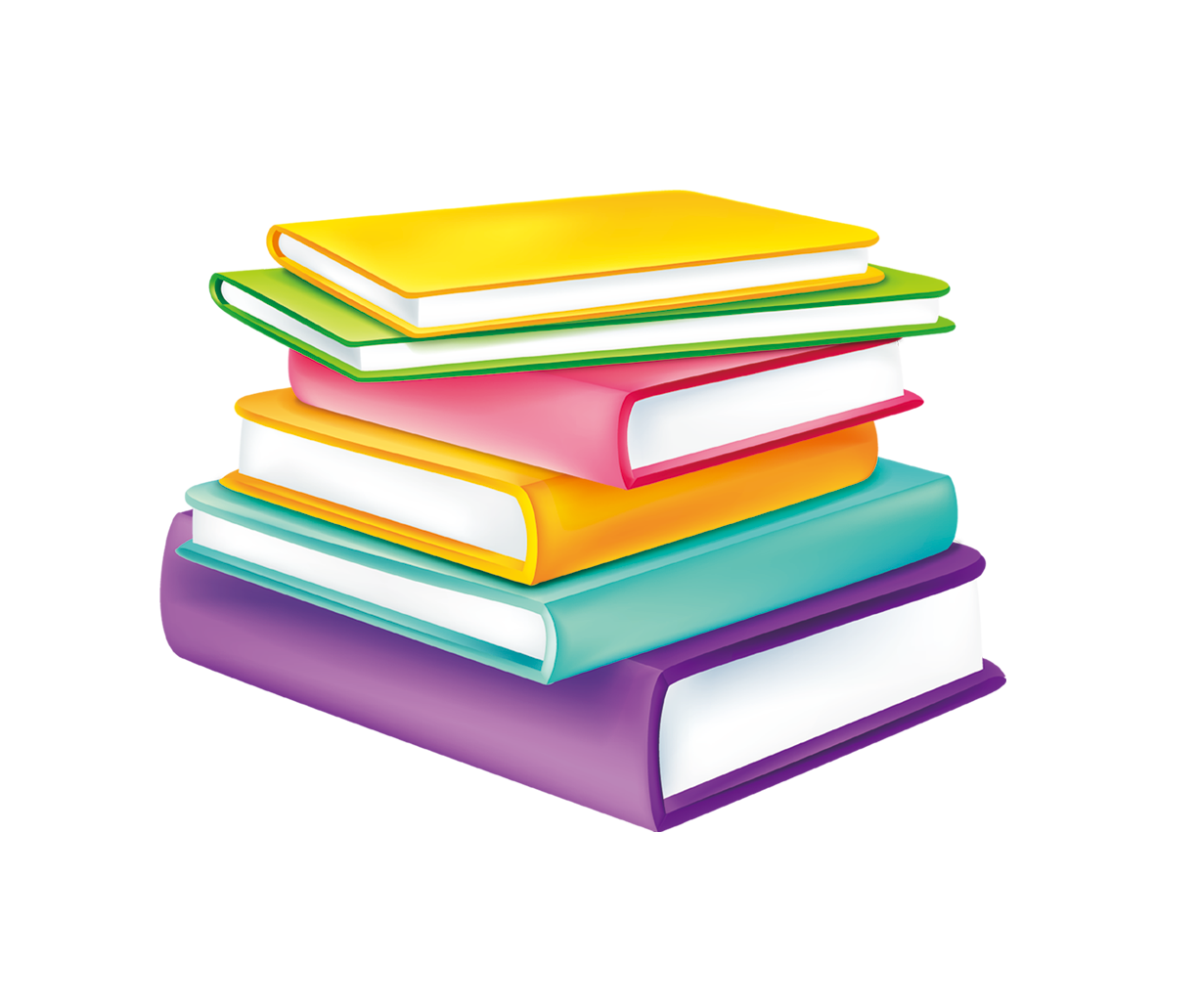 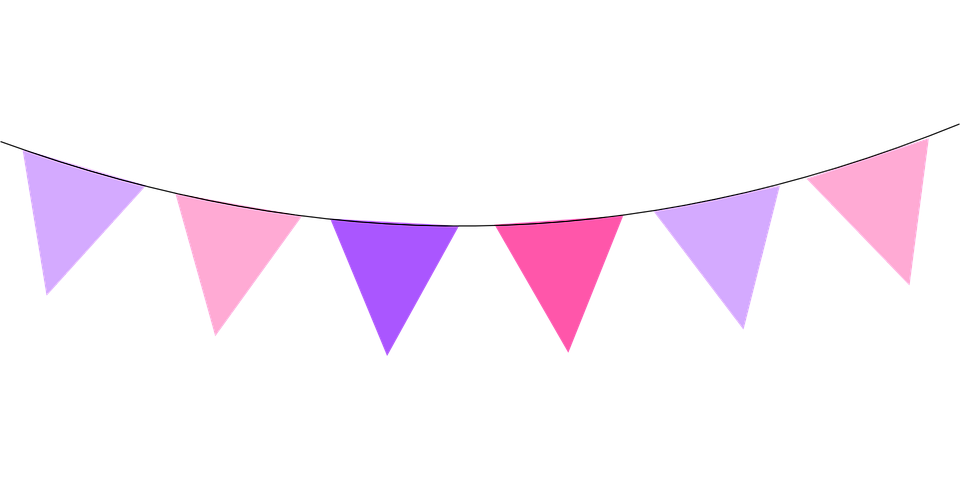 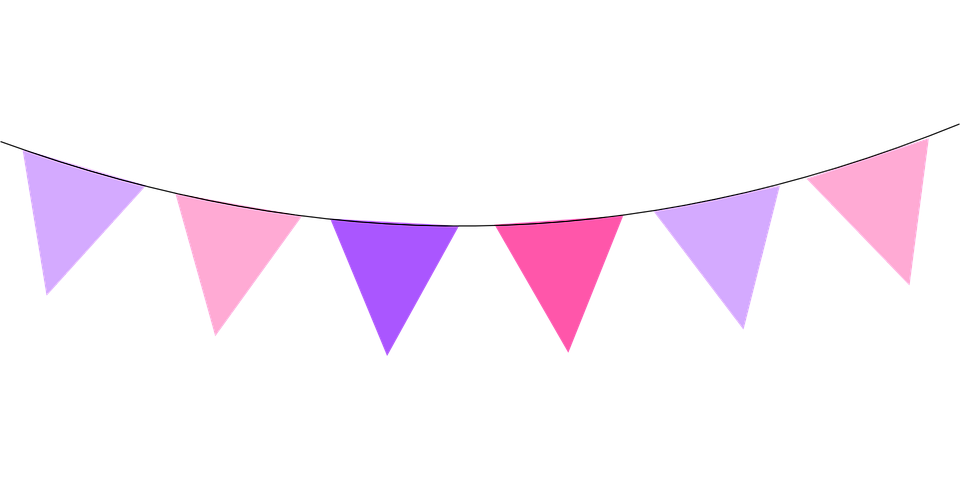 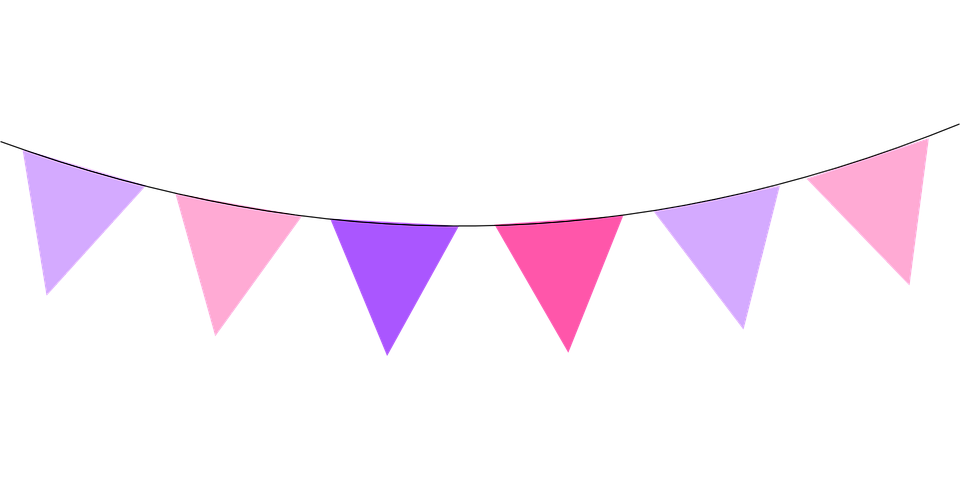 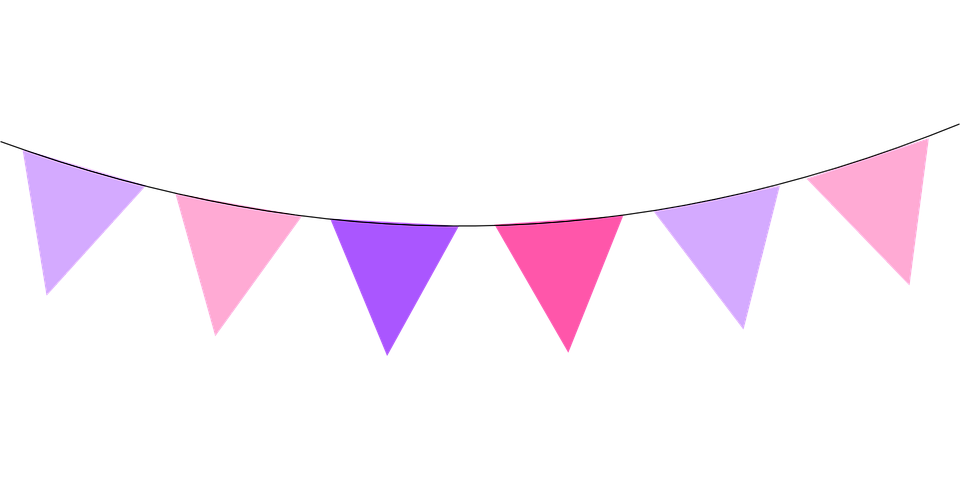 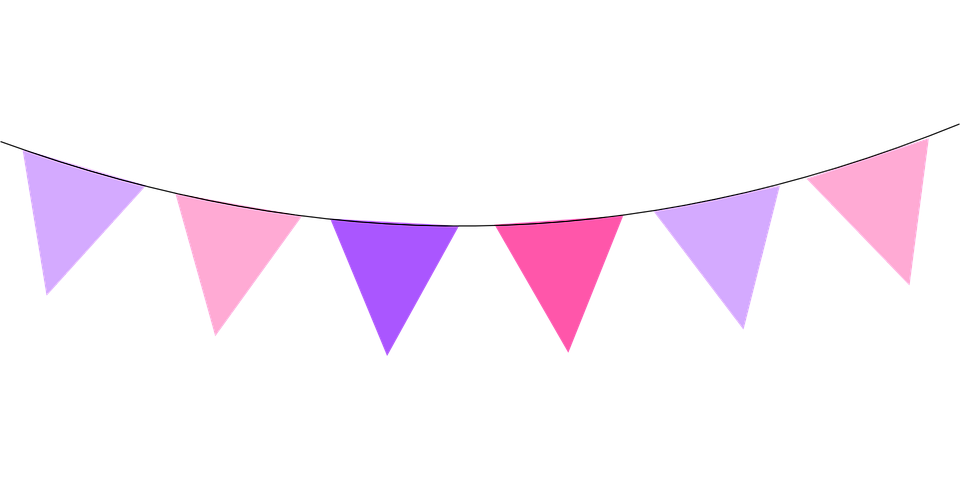 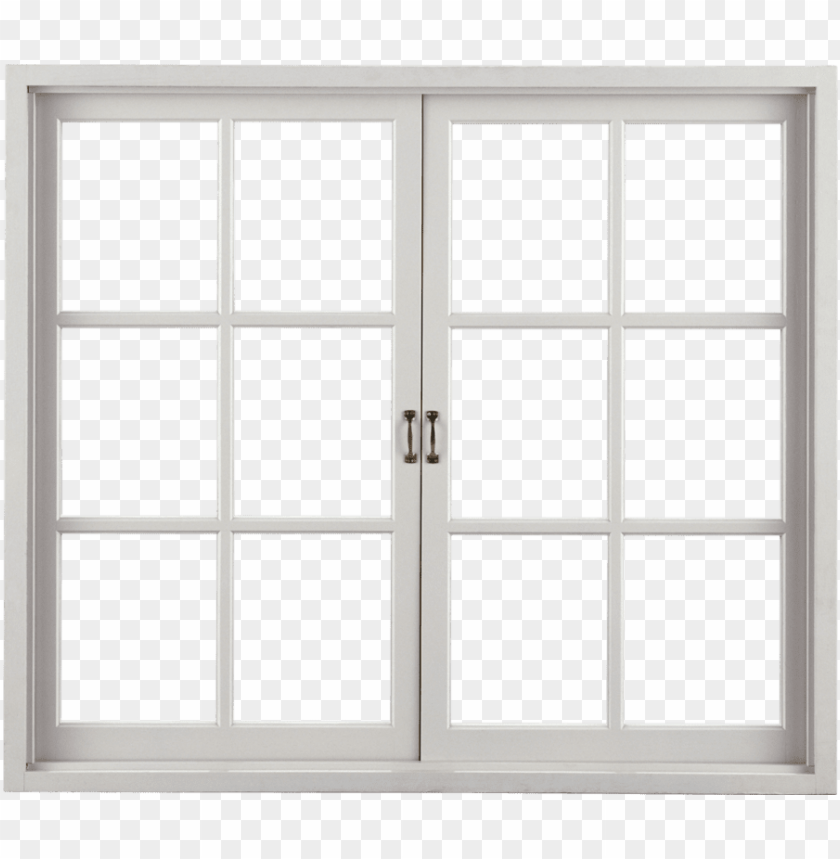 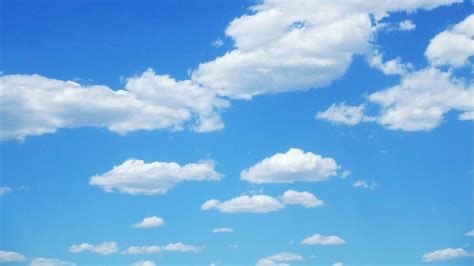 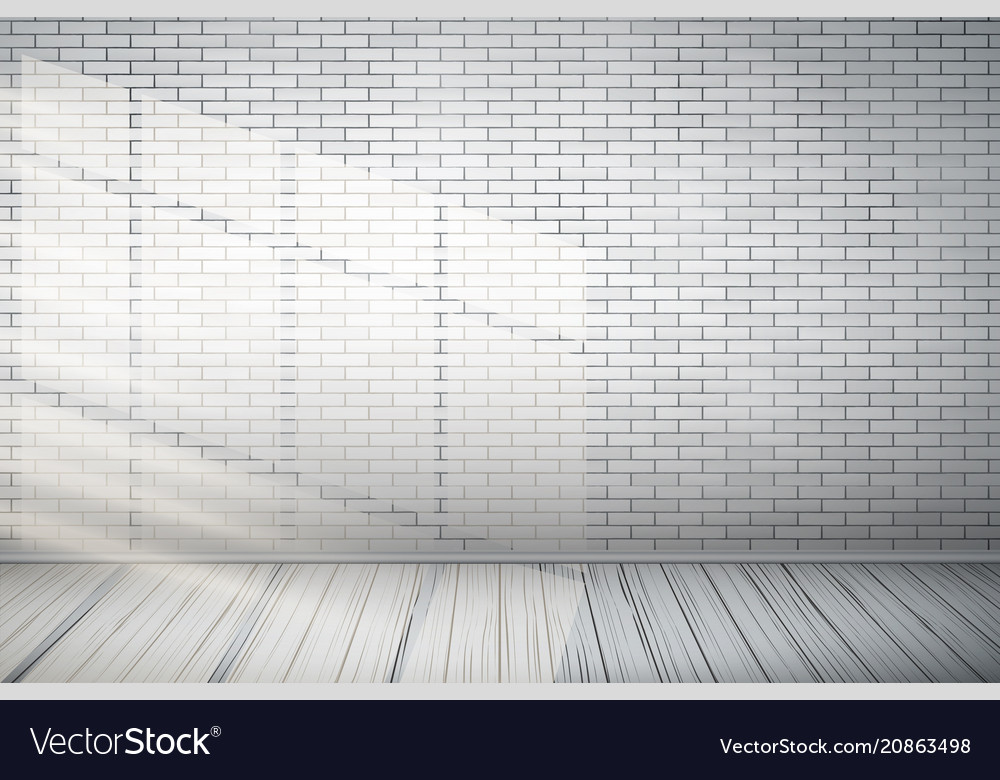 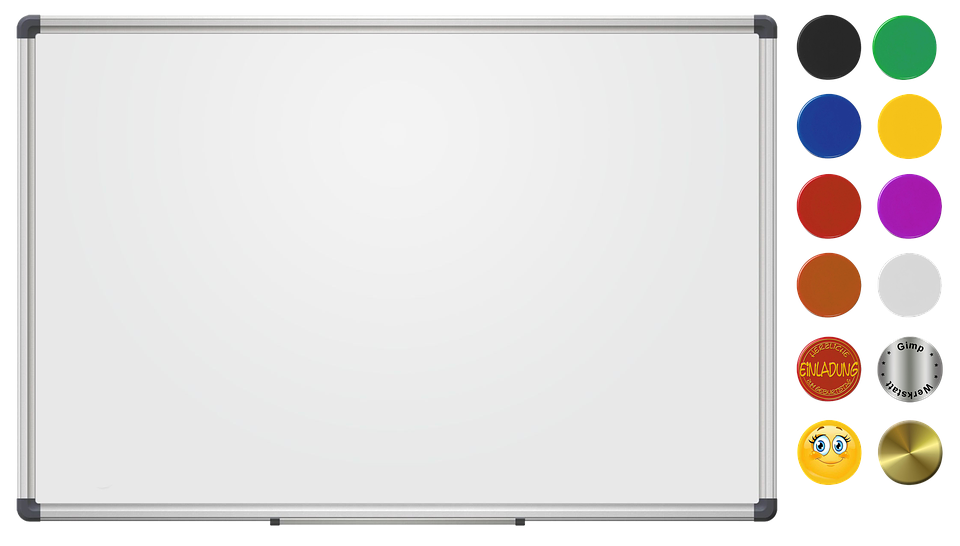 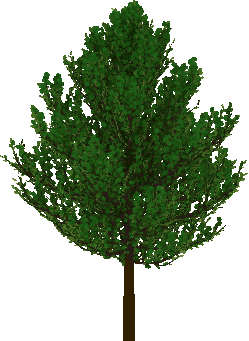 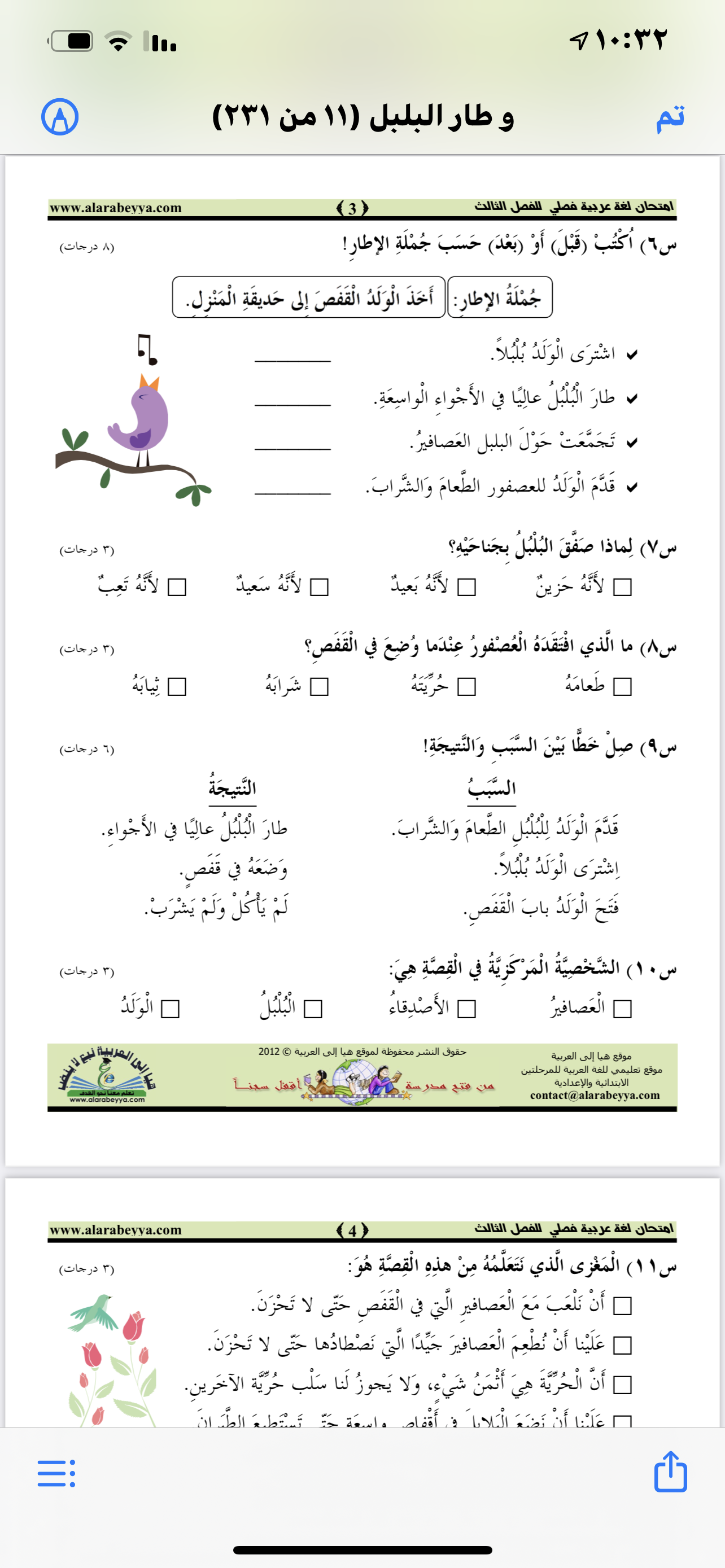 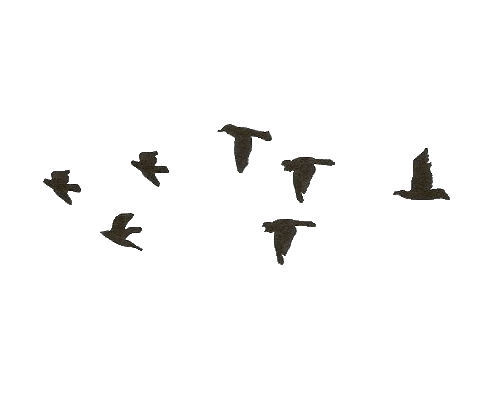 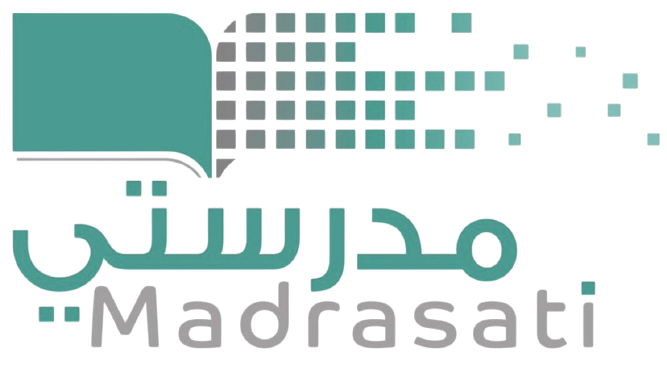 بسم الله الرحمن الرحيم
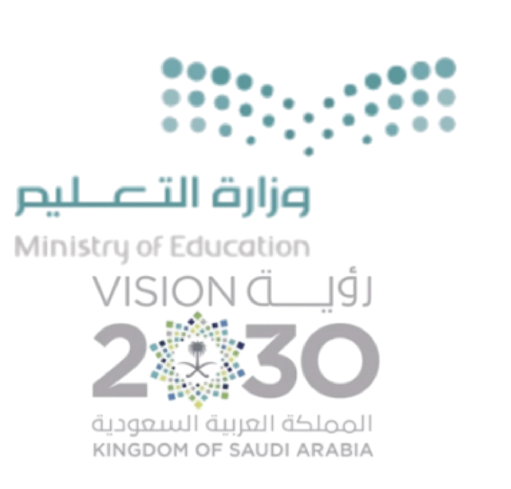 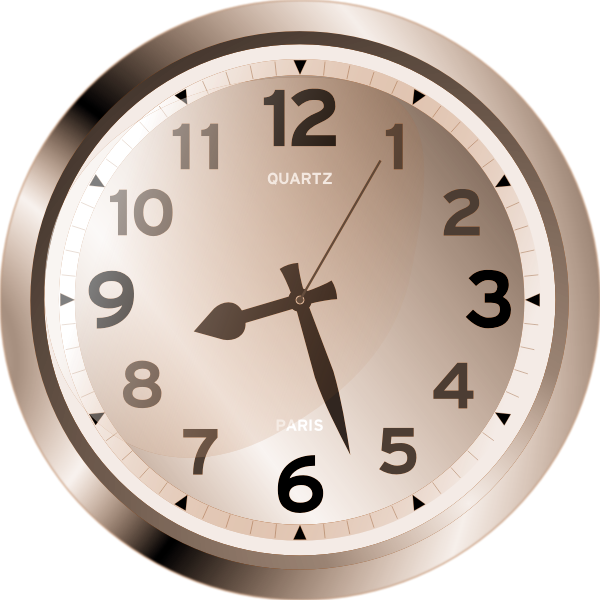 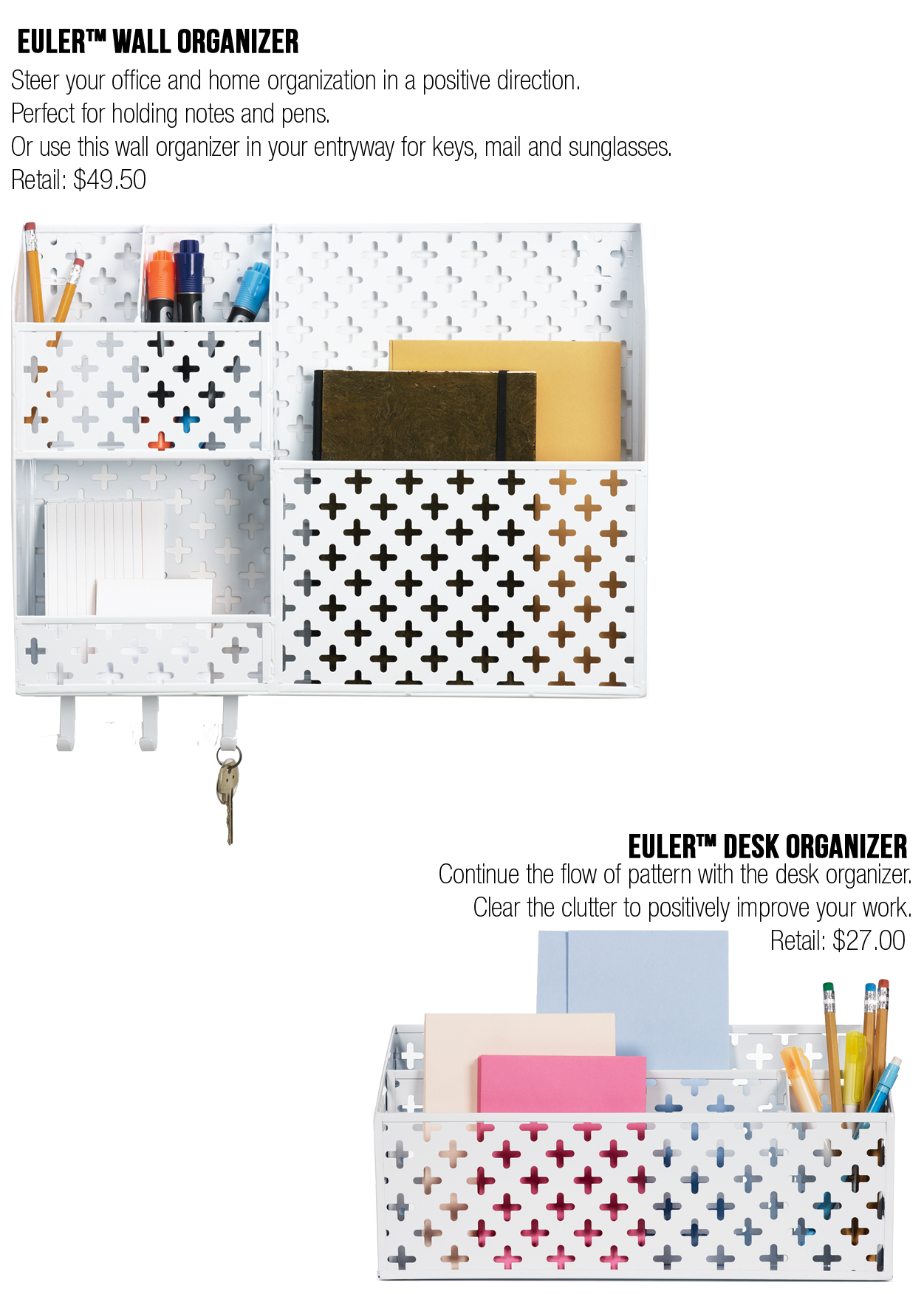 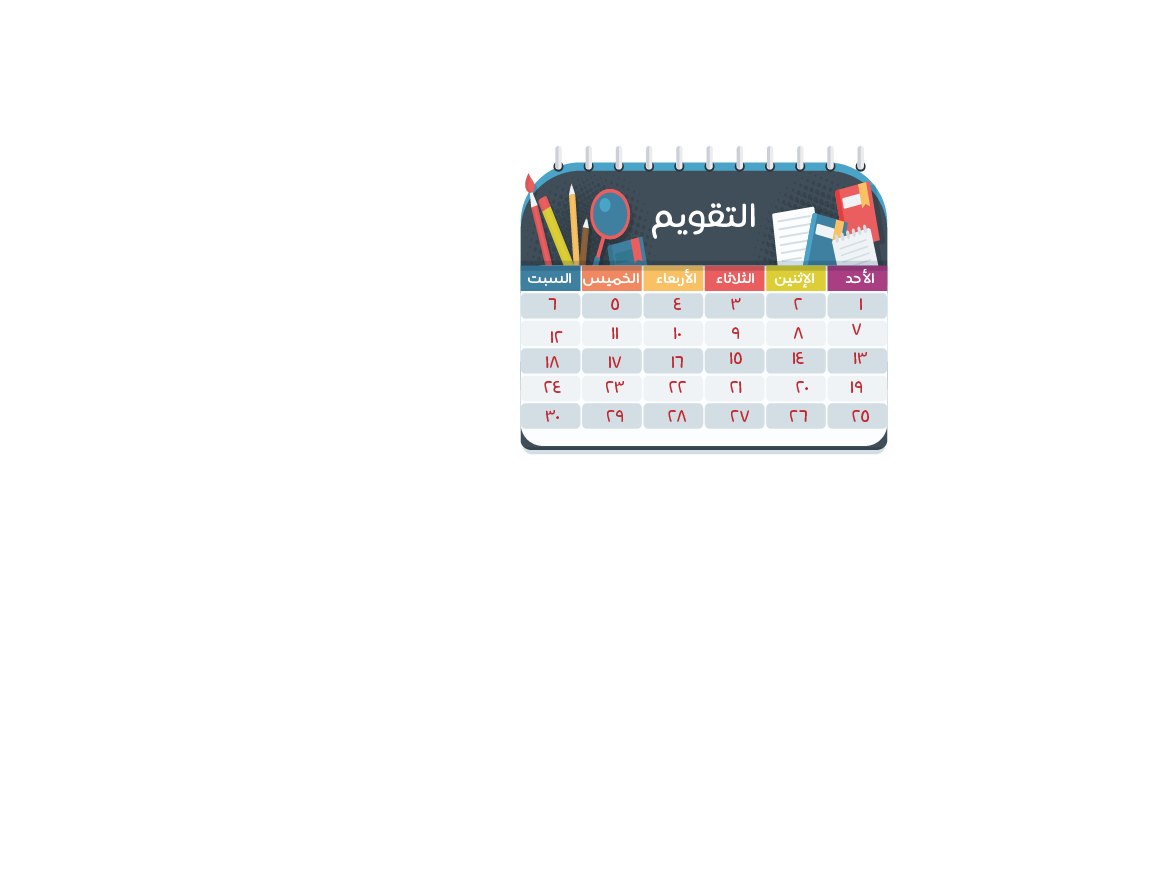 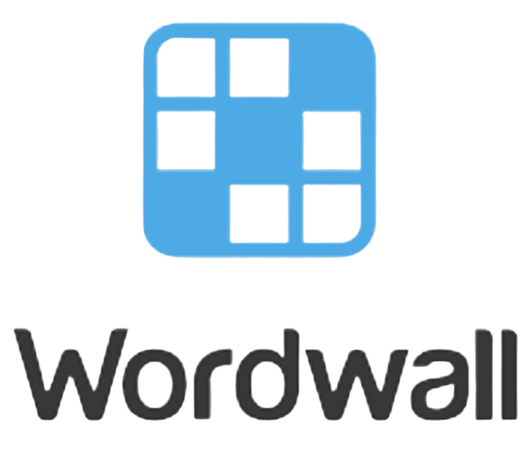 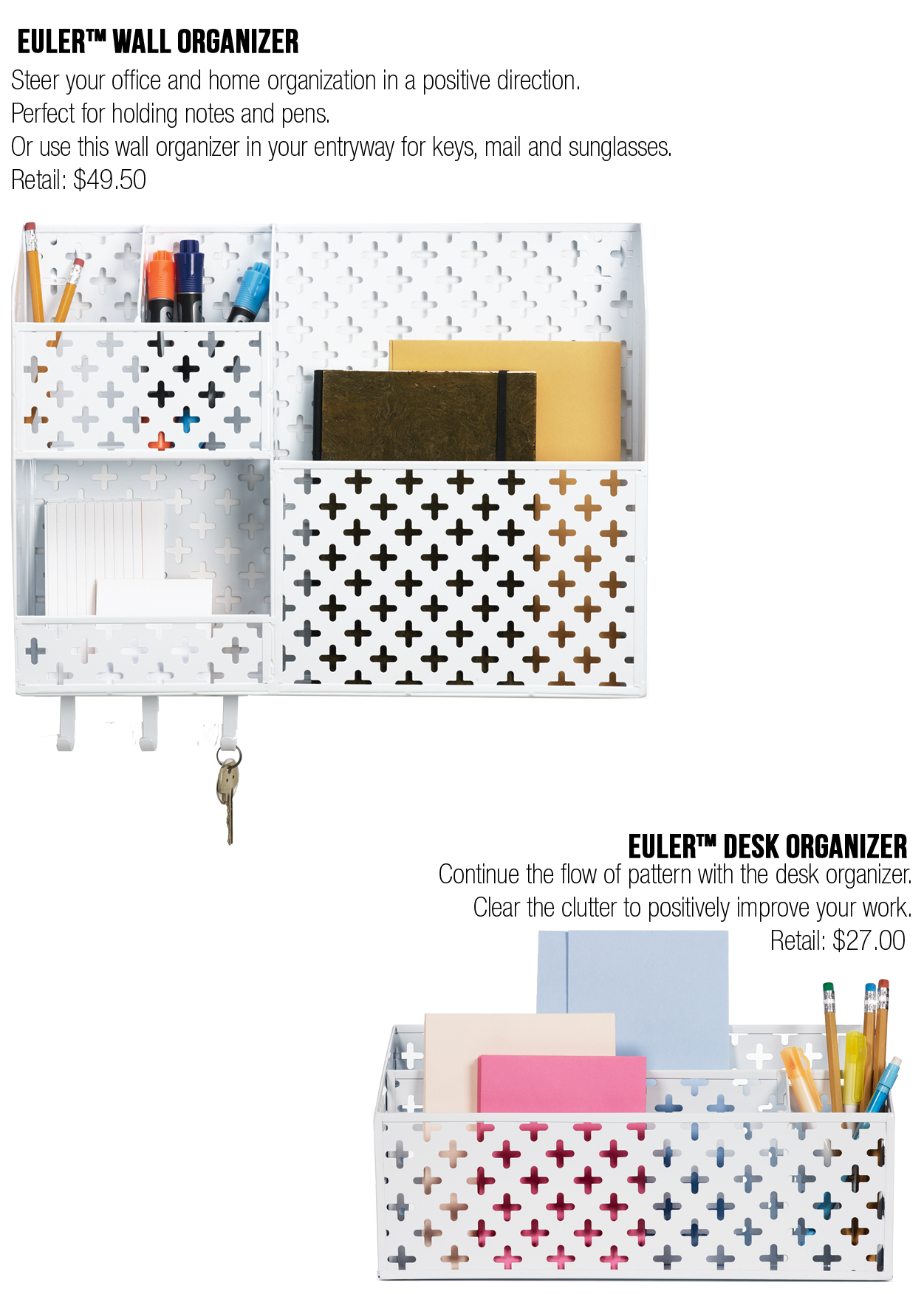 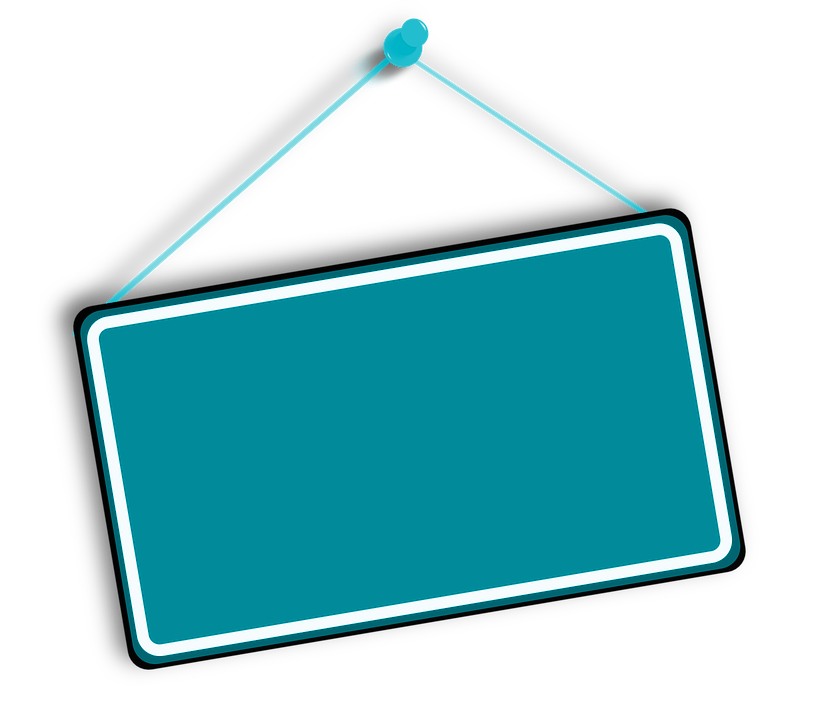 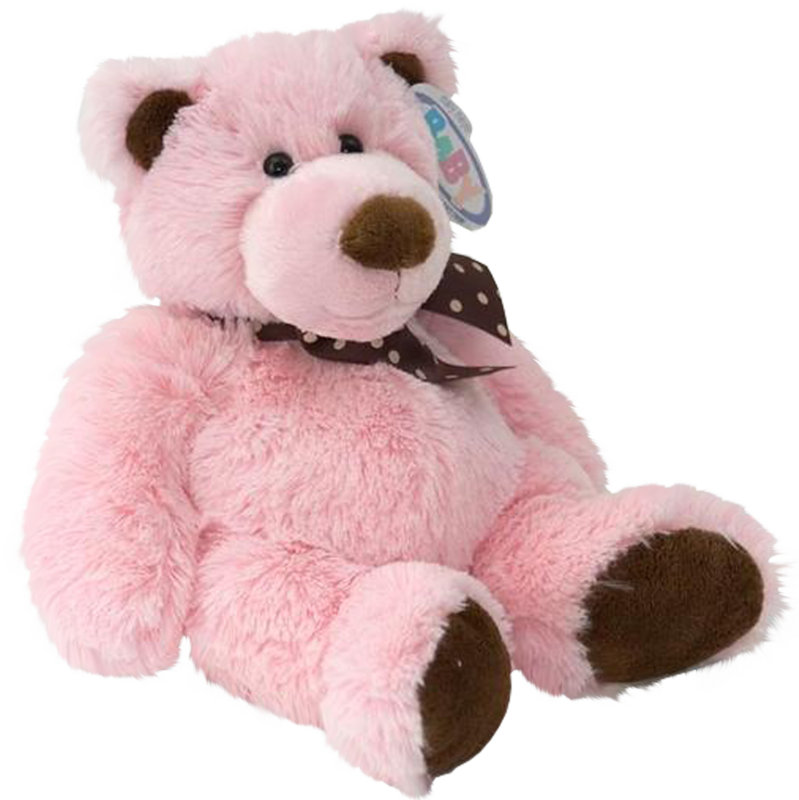 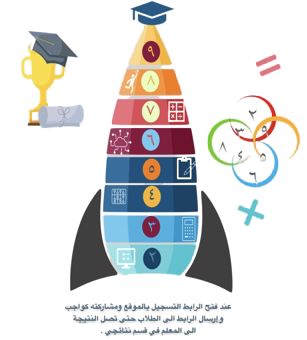 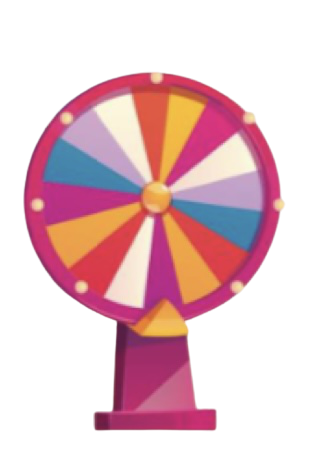 معلمة المادة 
تهاني الدعدي
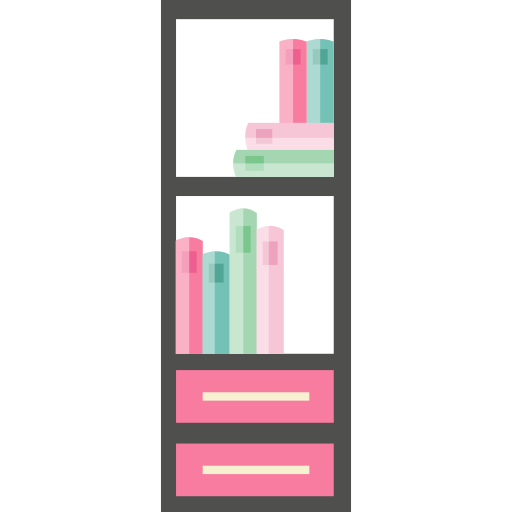 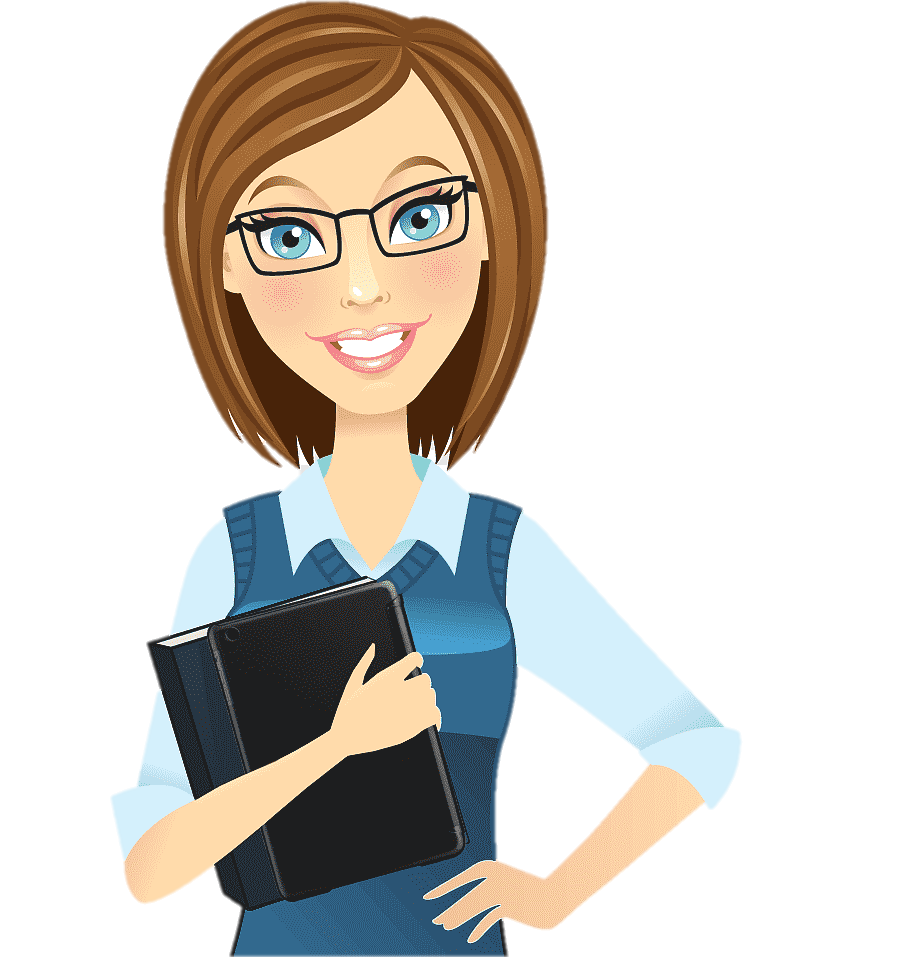 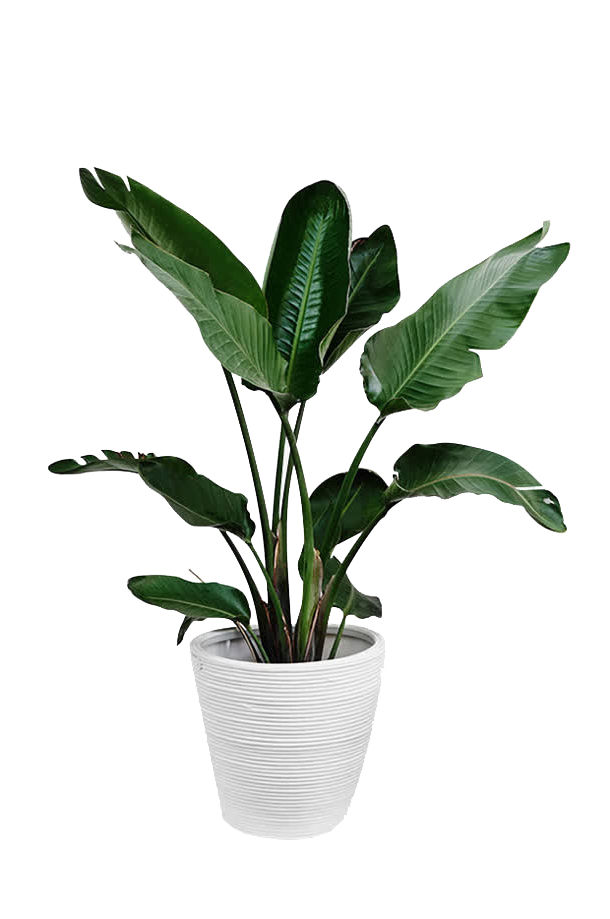 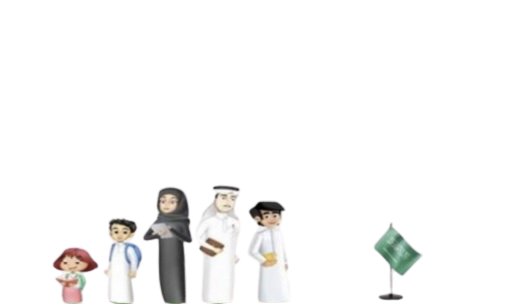 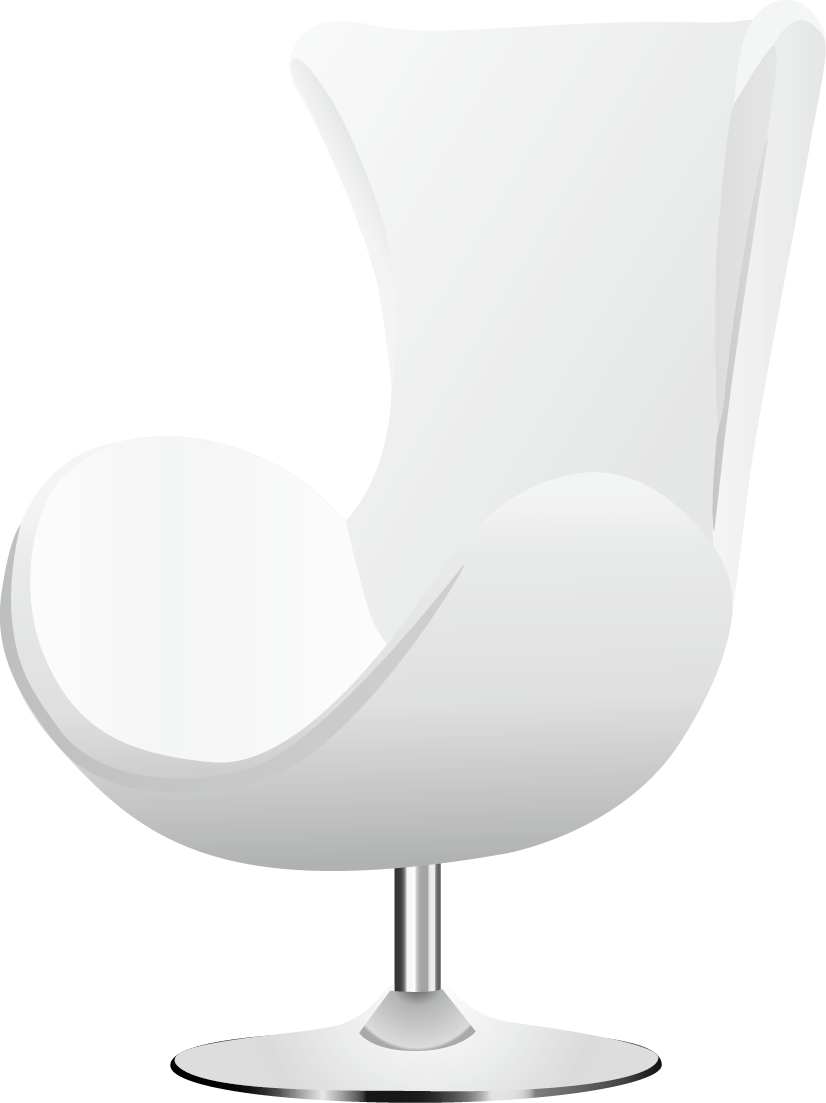 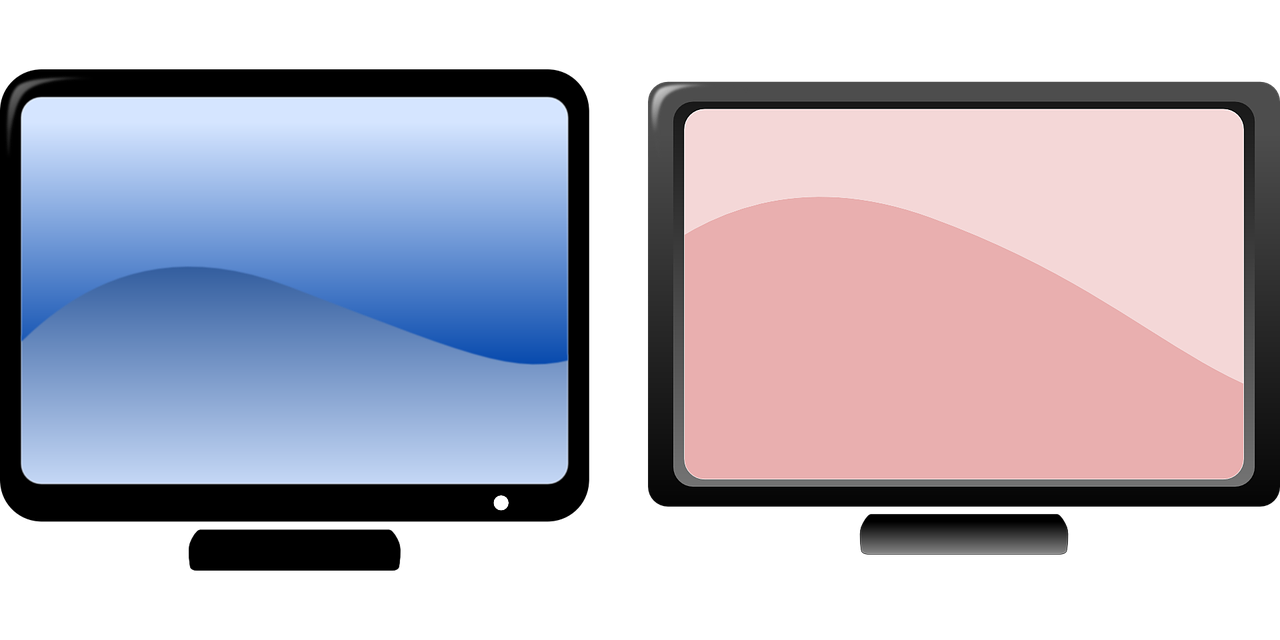 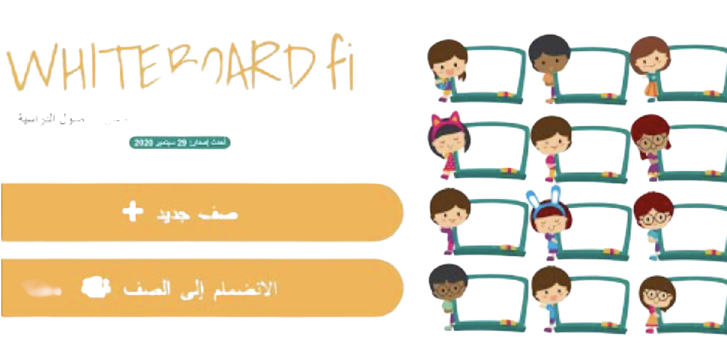 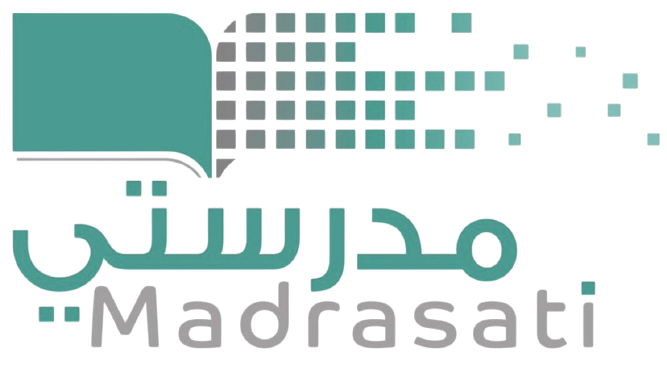 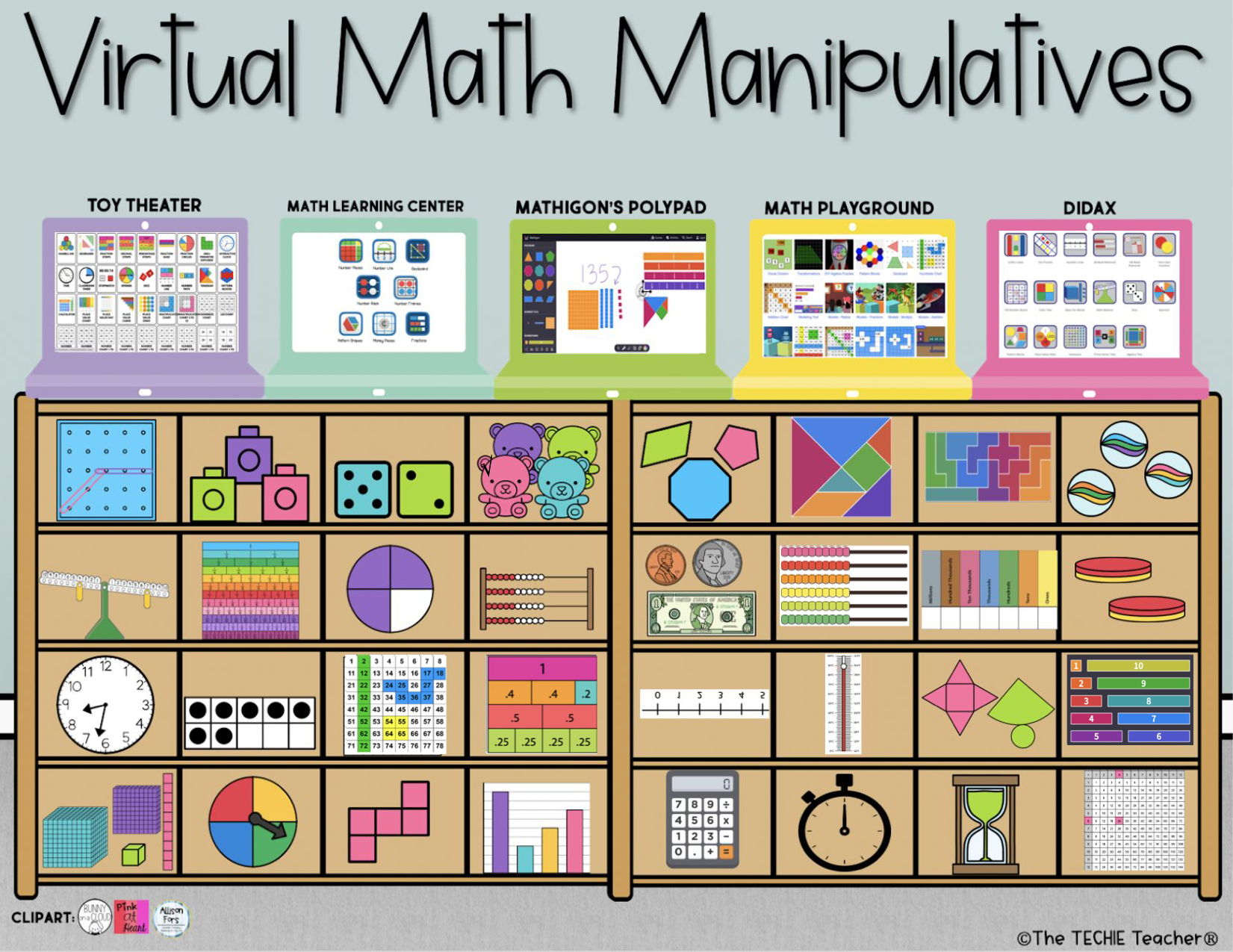 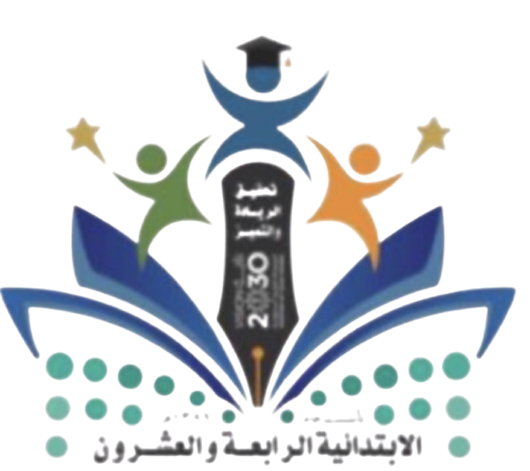 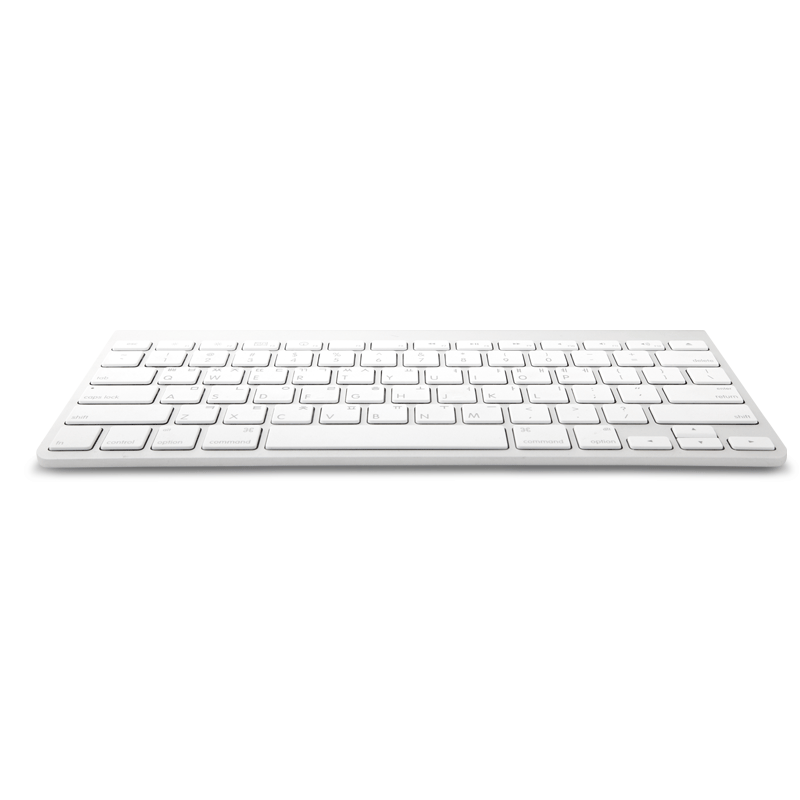 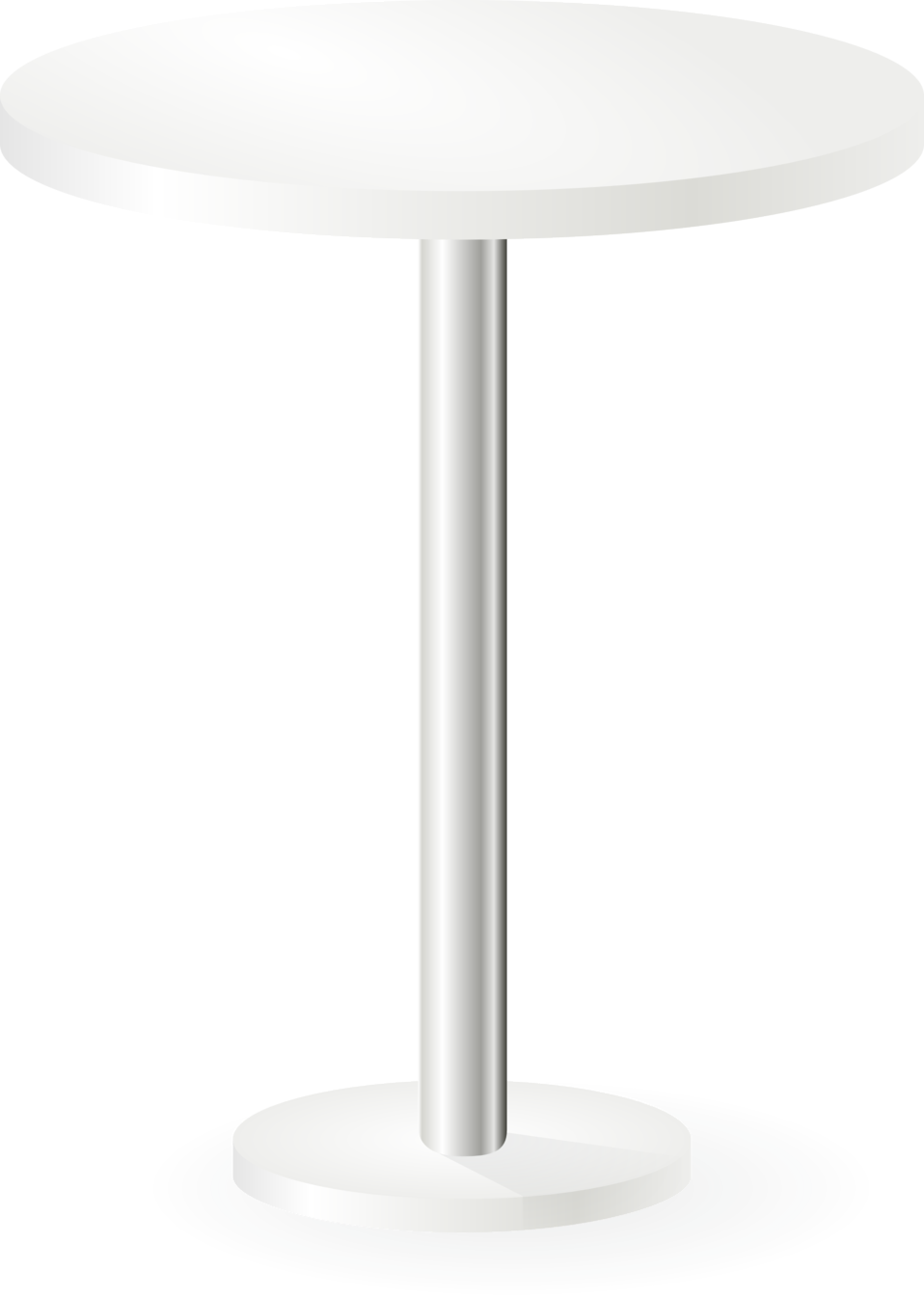 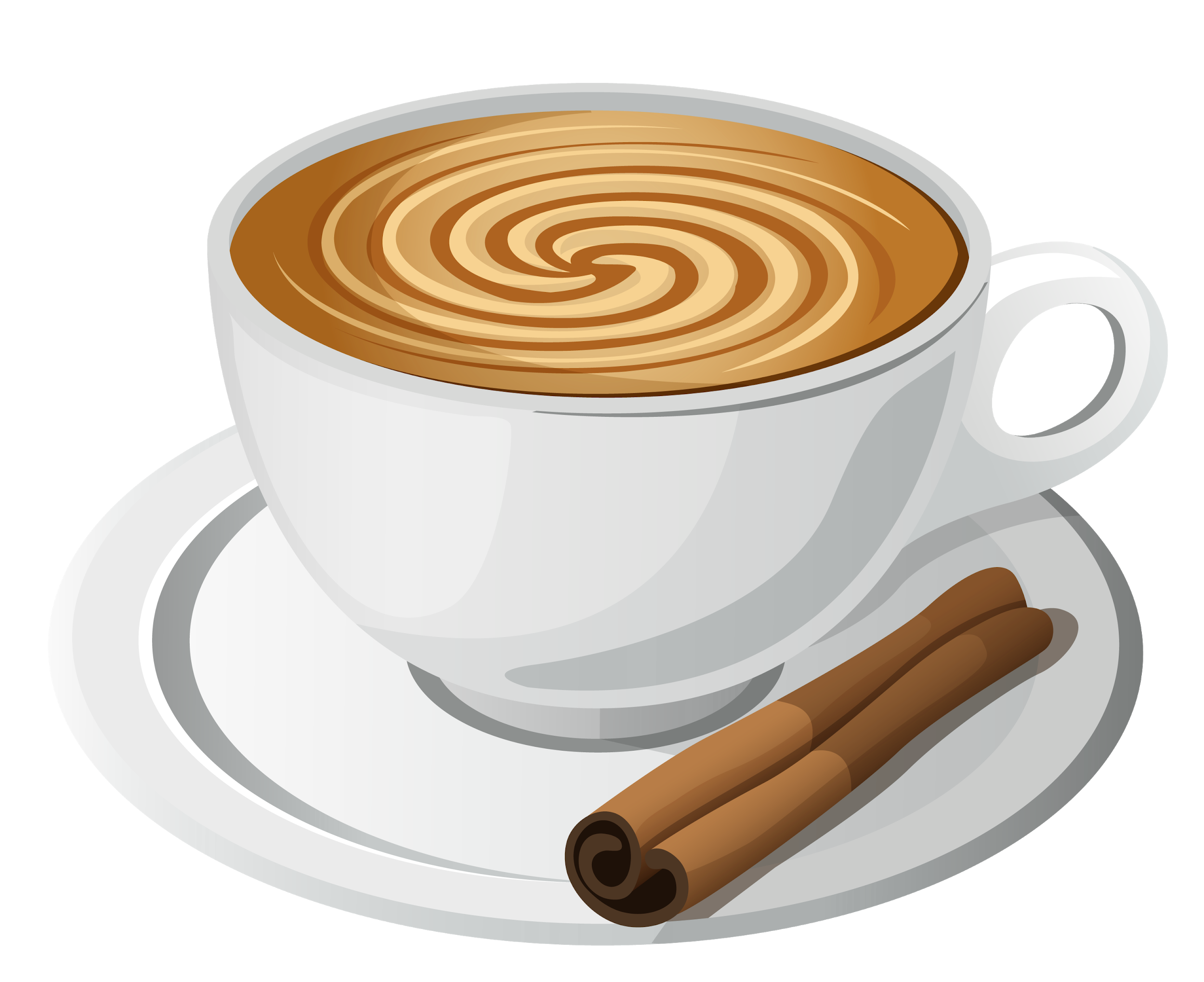 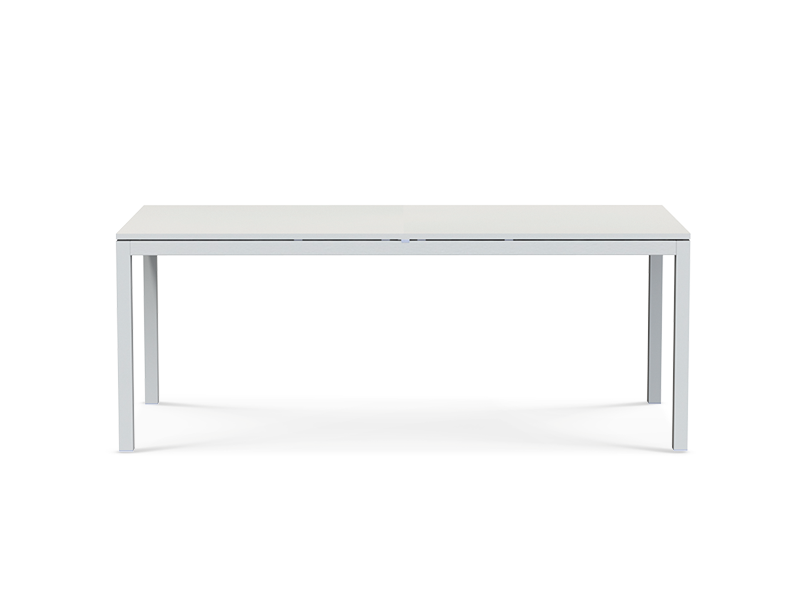 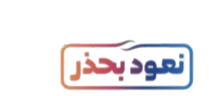 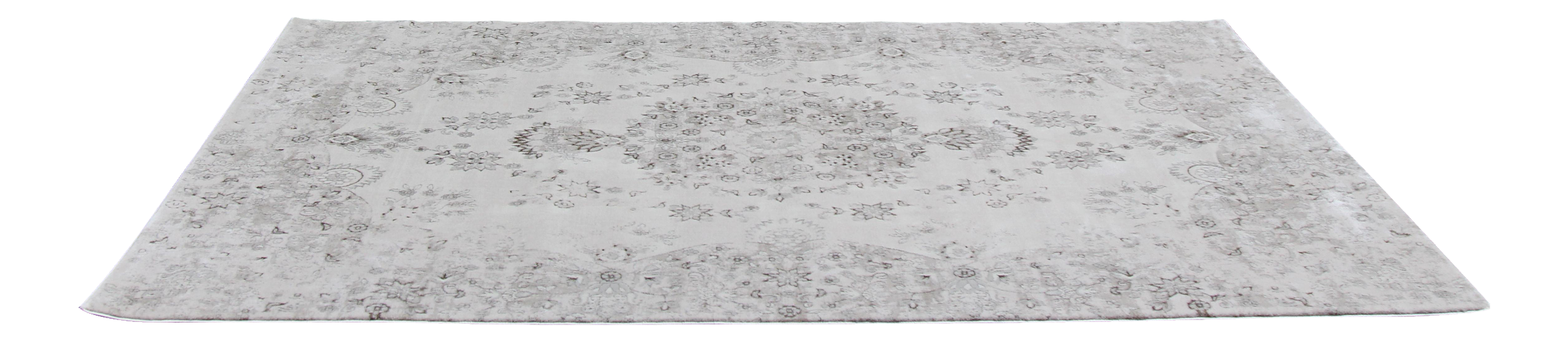 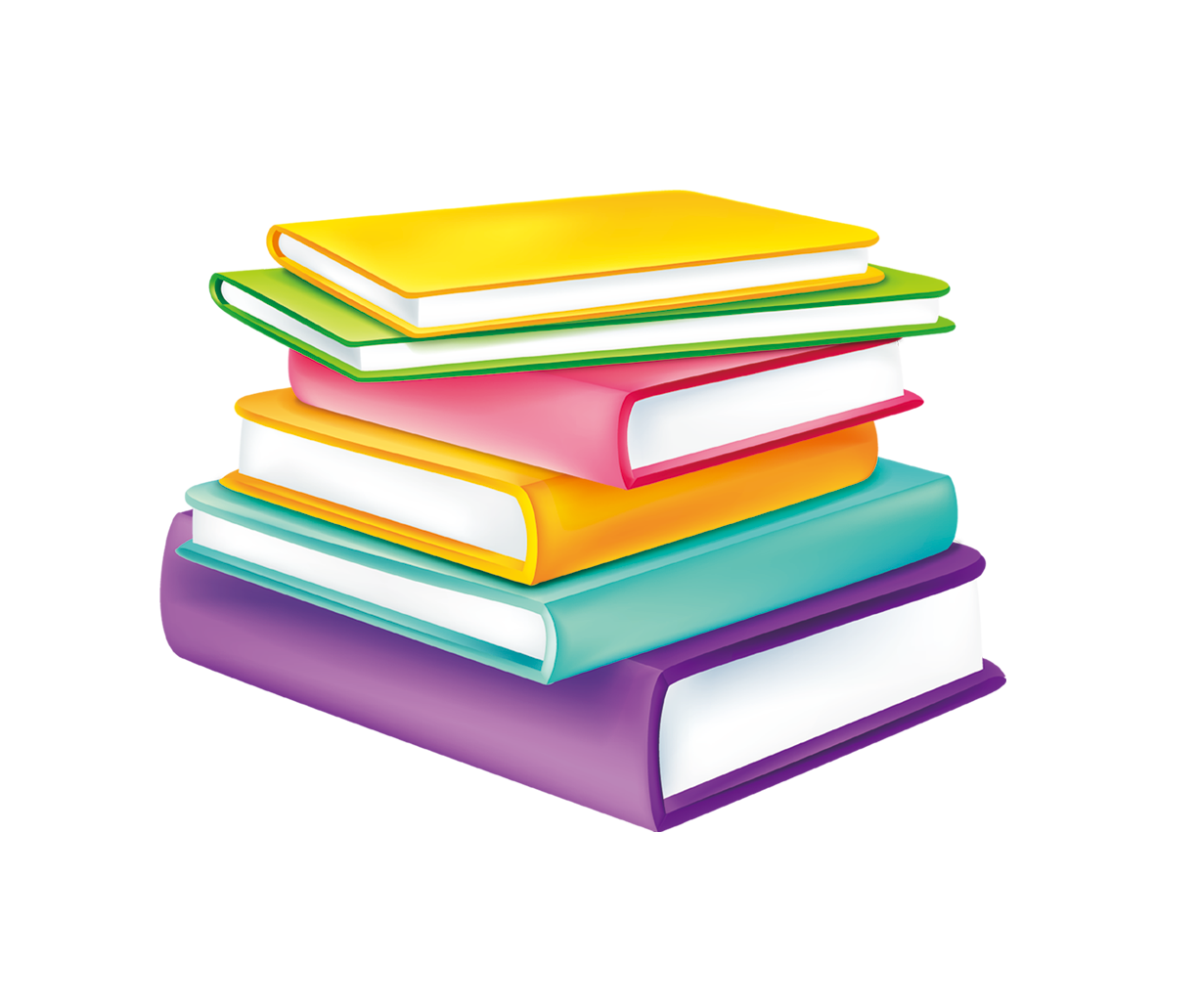 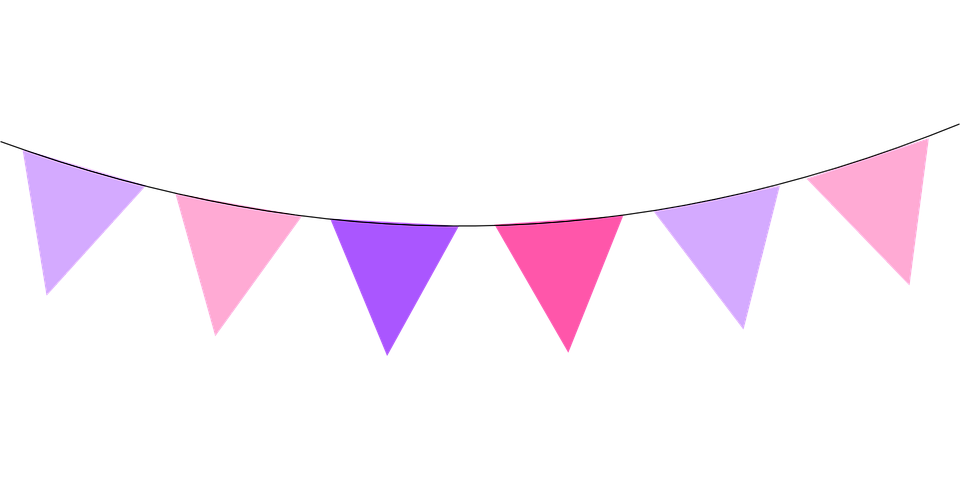 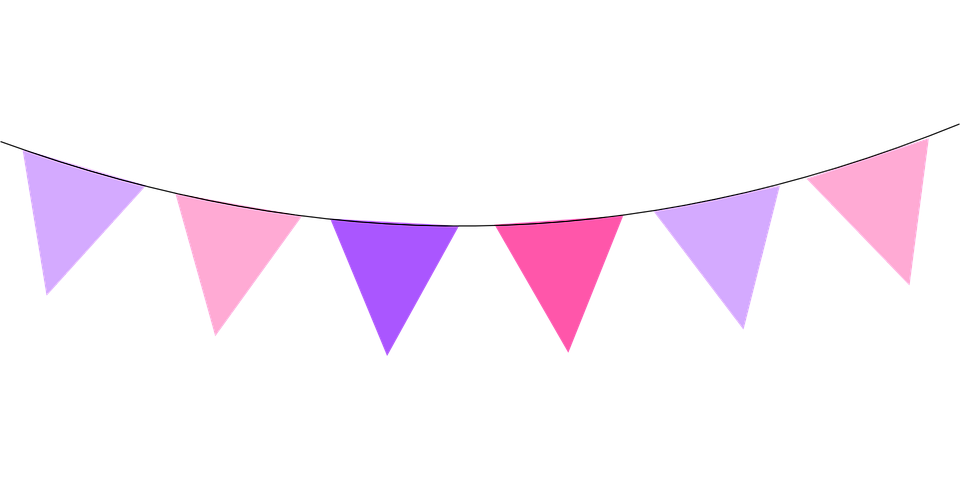 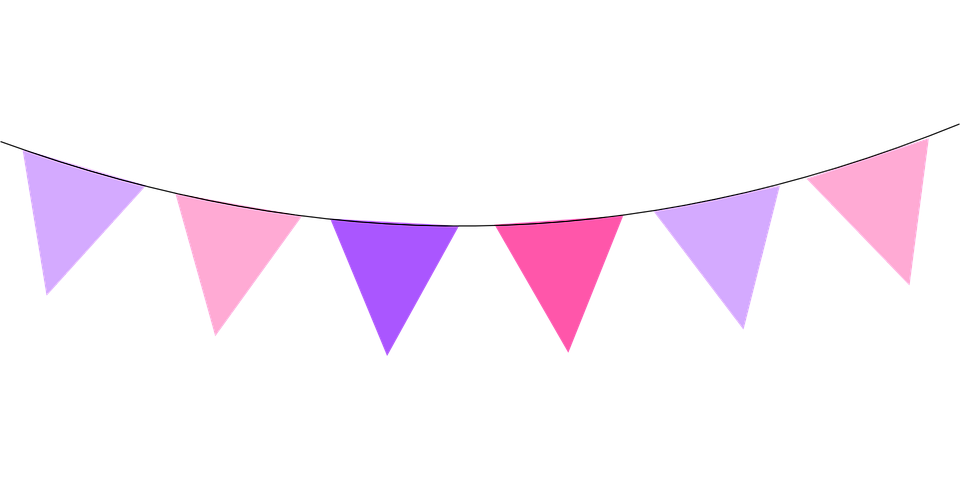 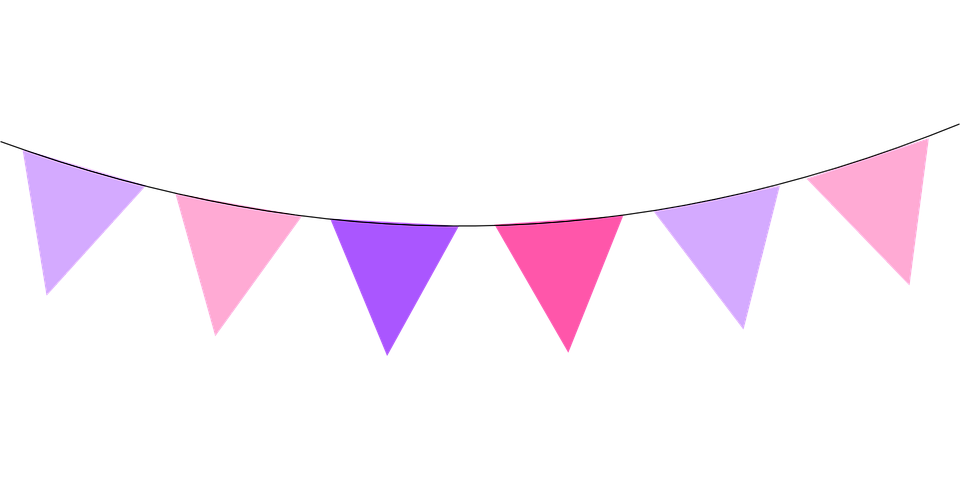 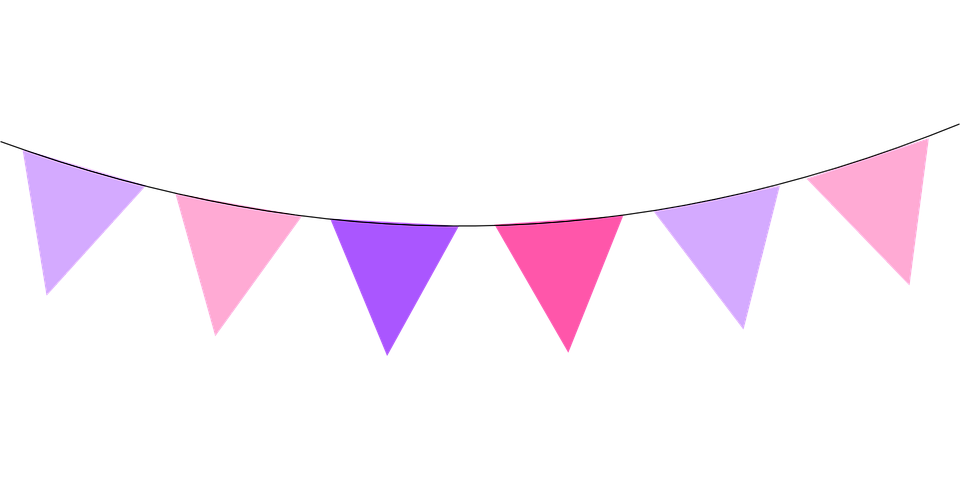 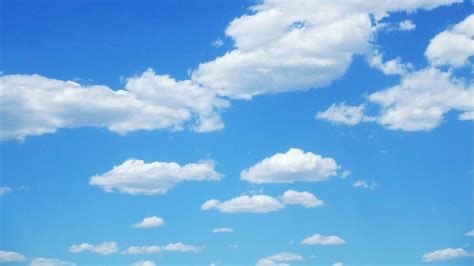 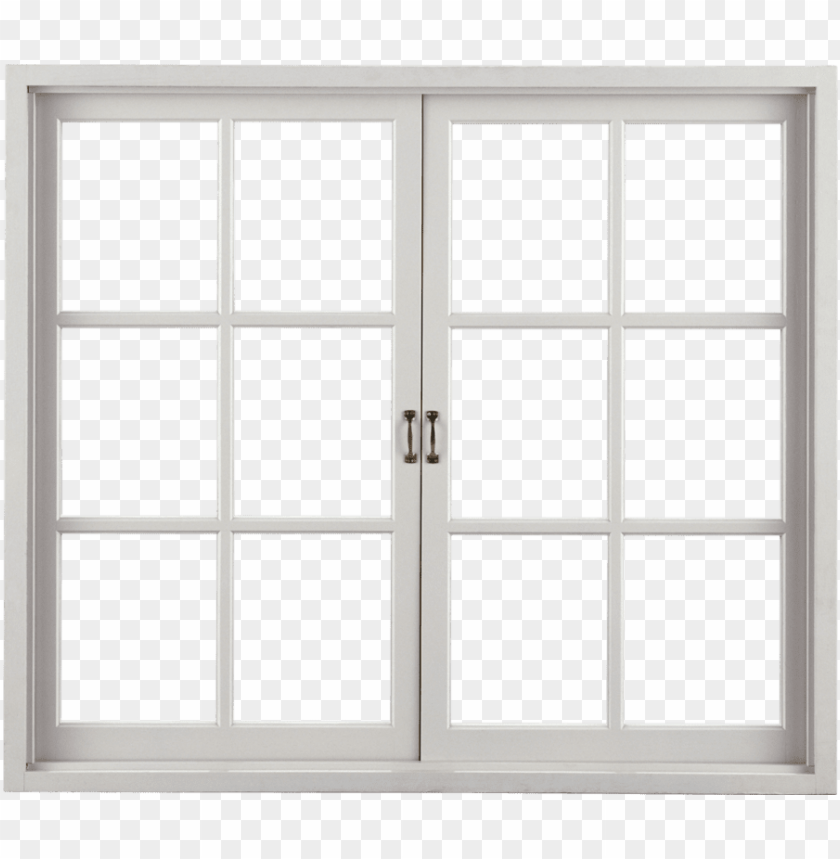 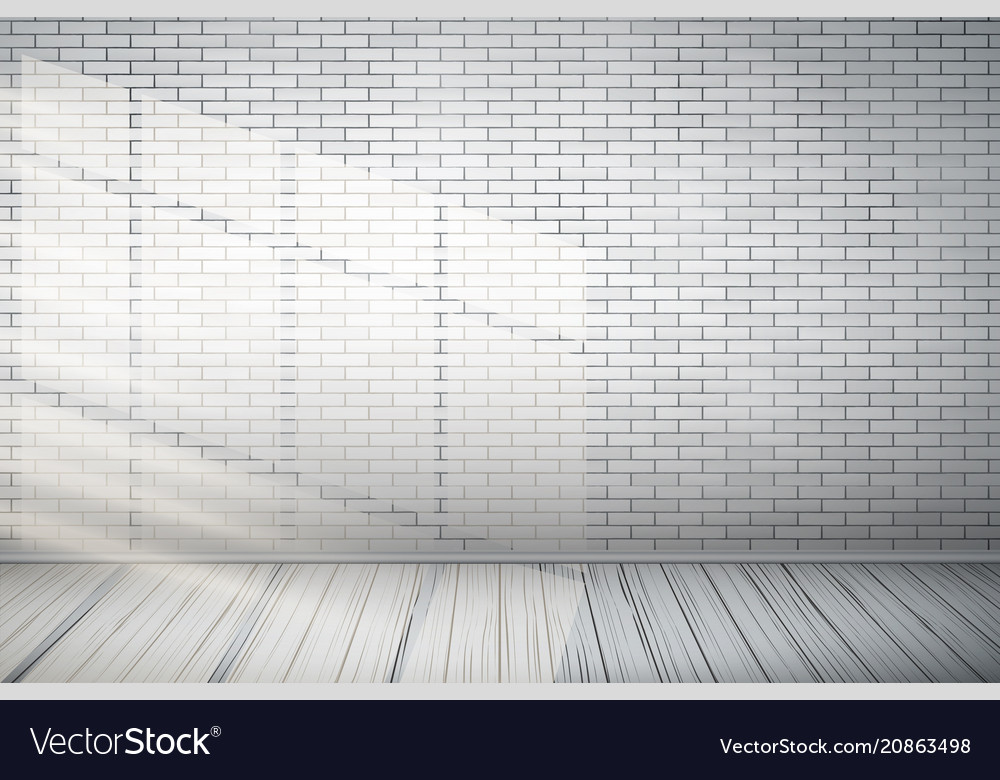 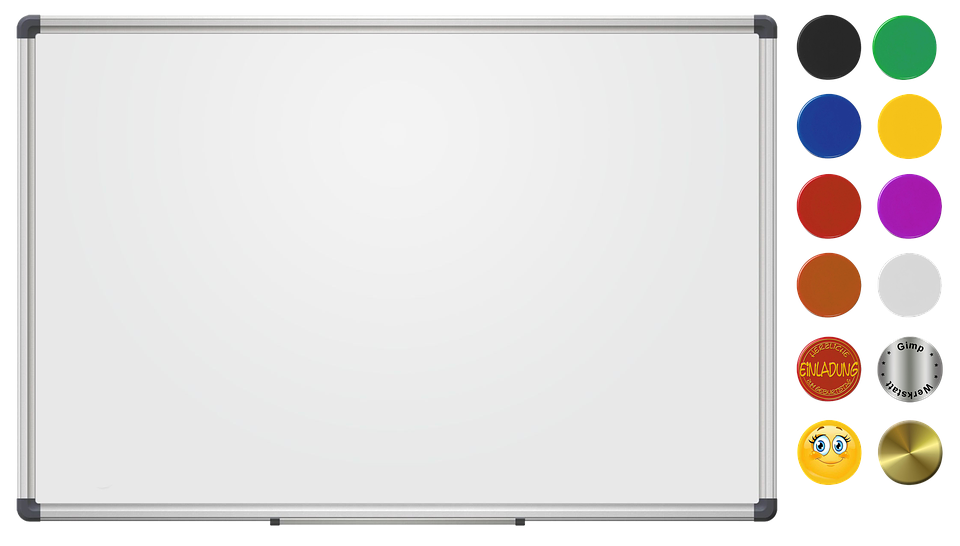 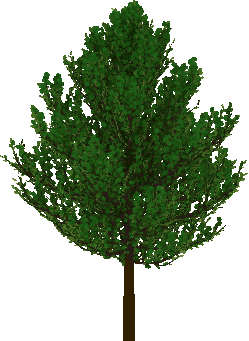 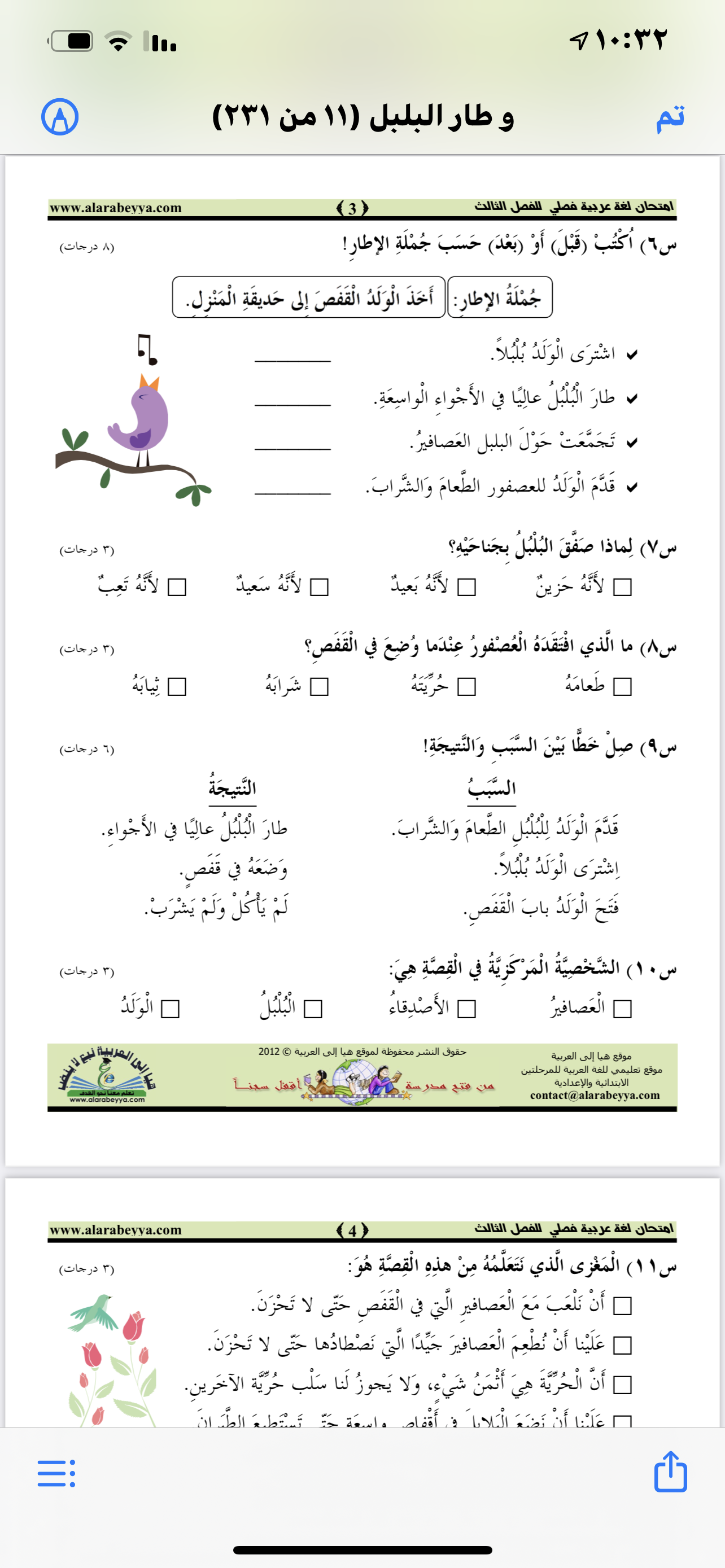 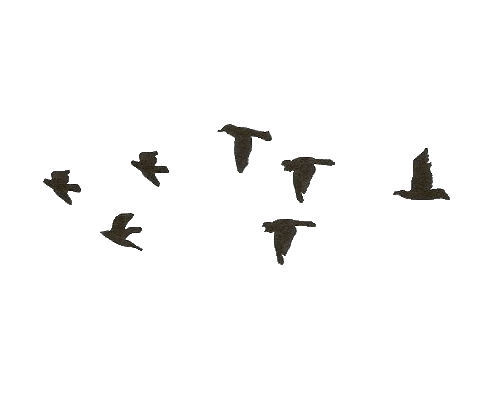 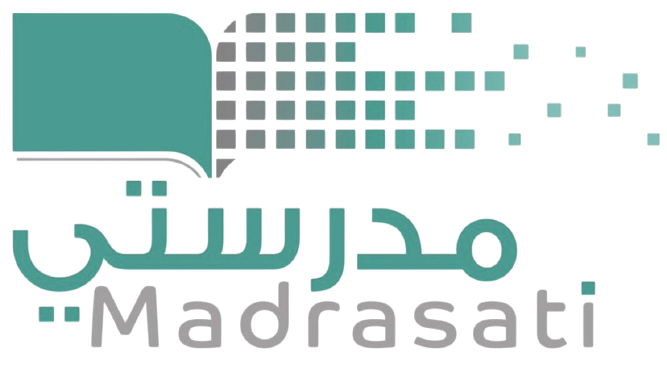 بسم الله الرحمن الرحيم
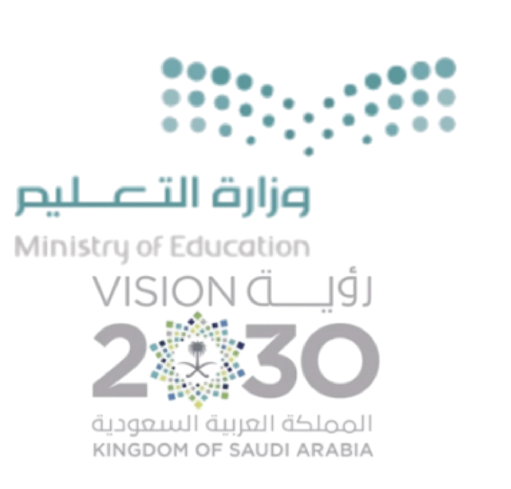 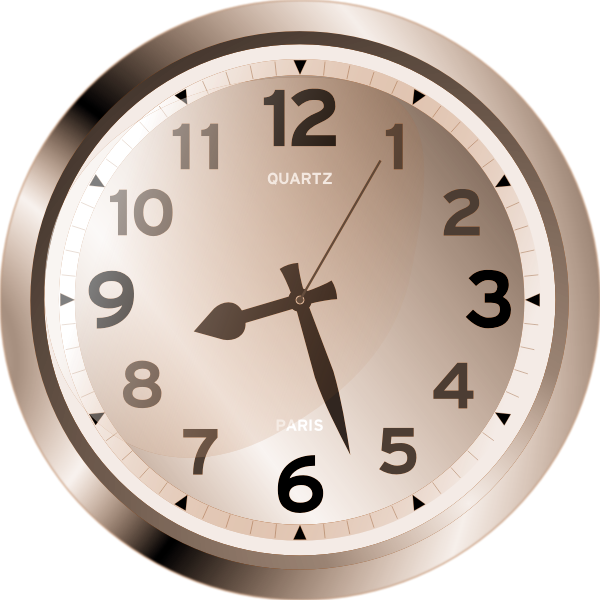 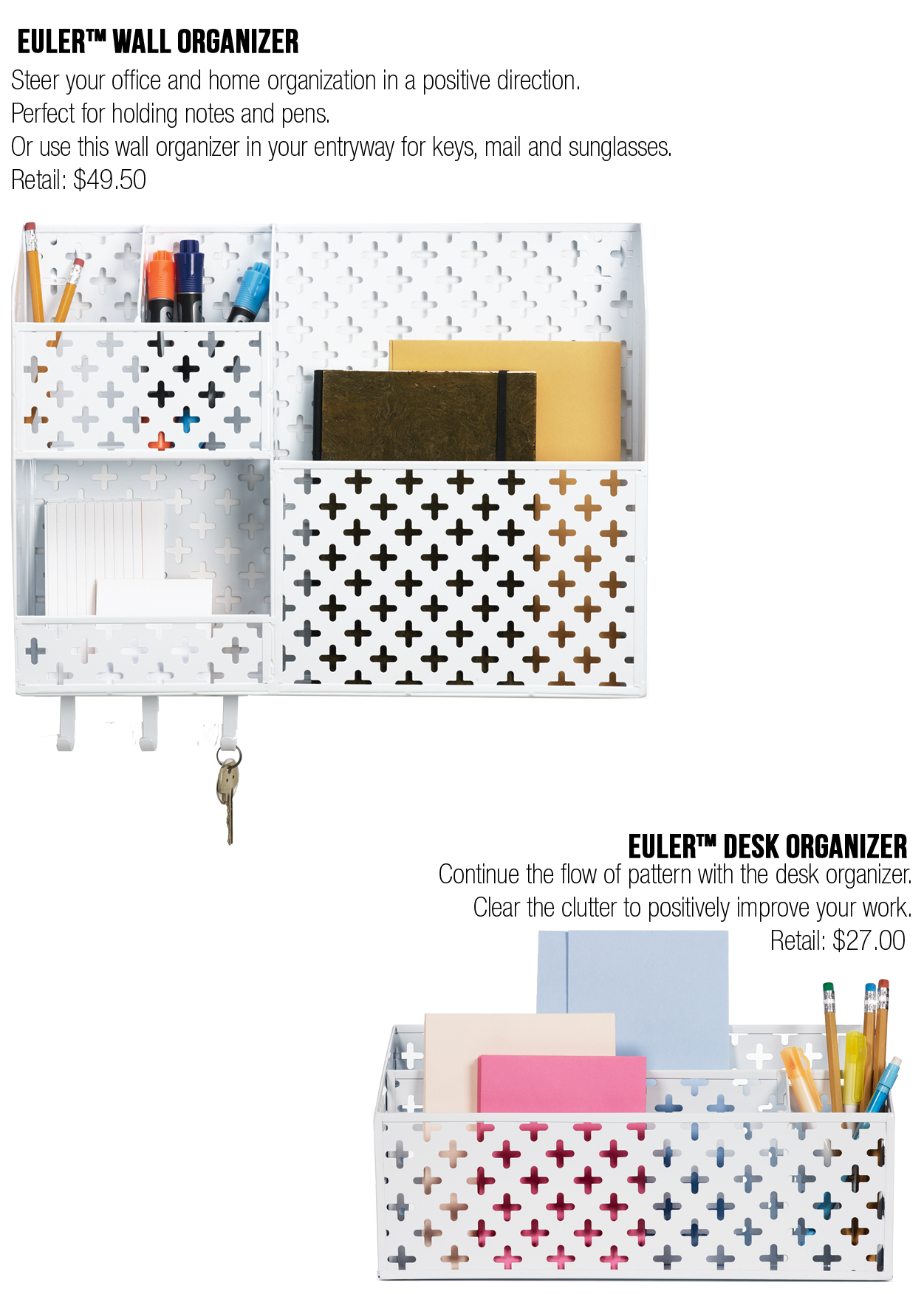 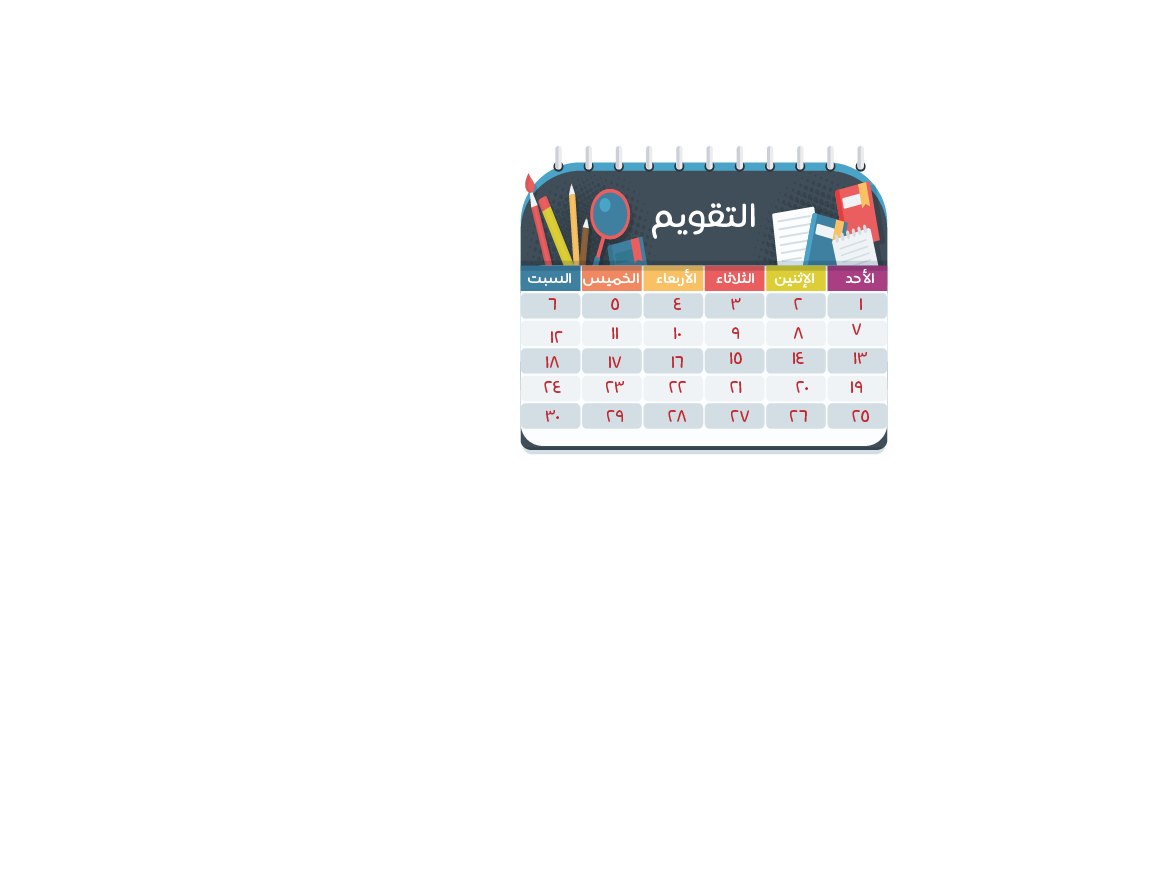 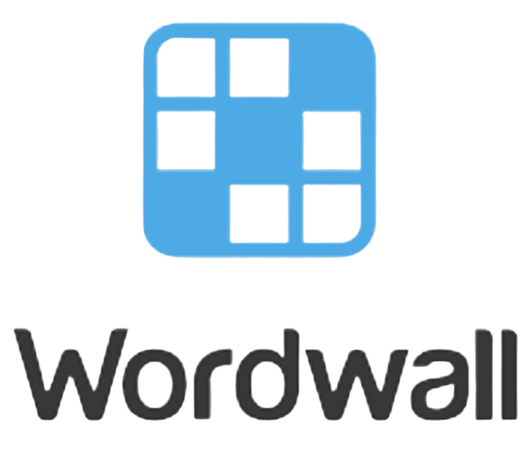 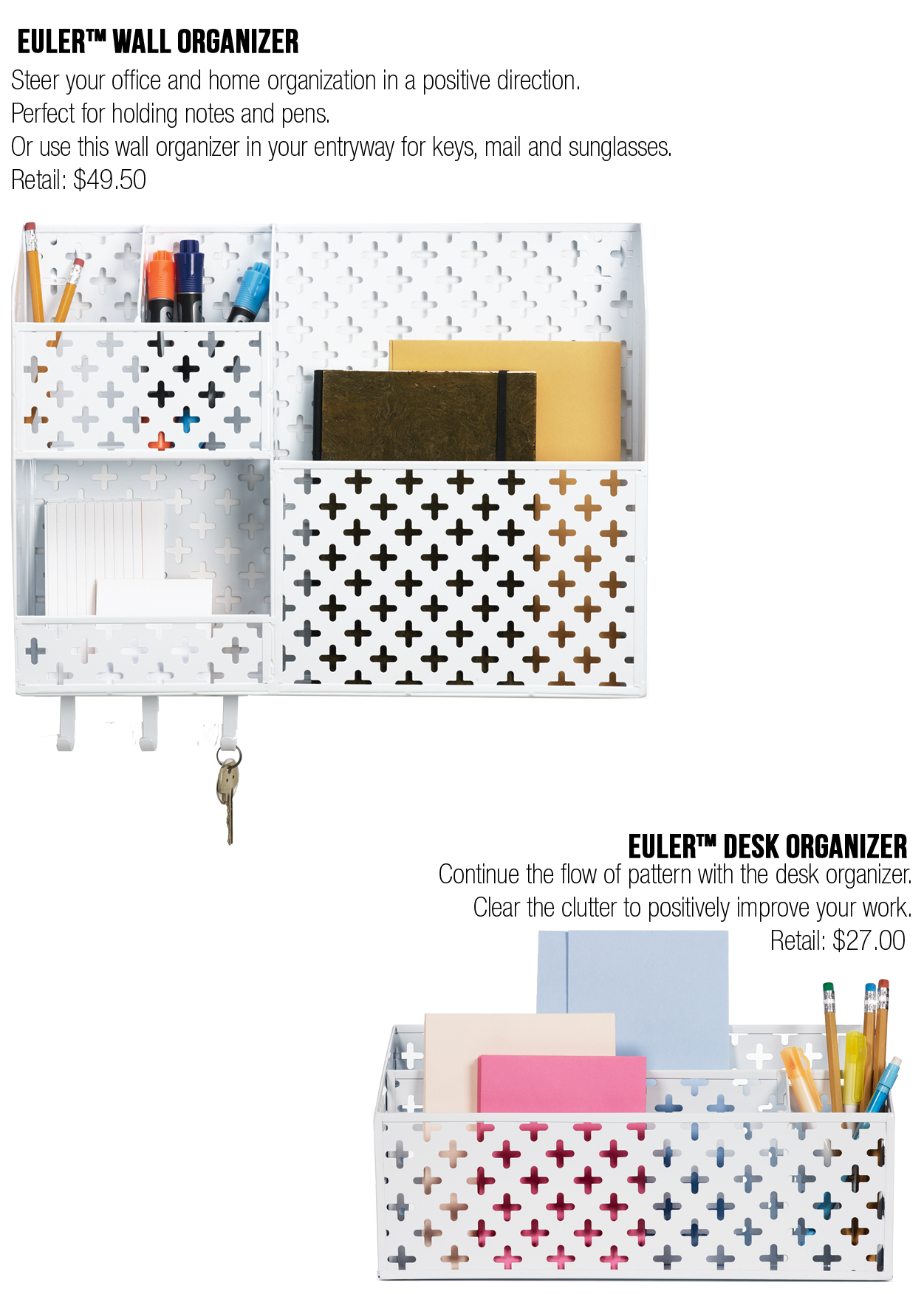 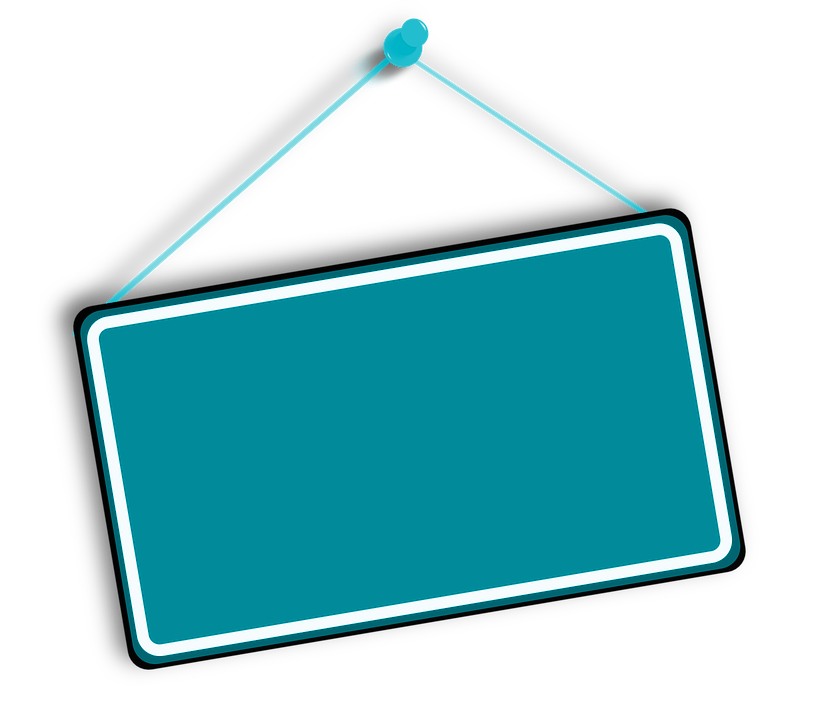 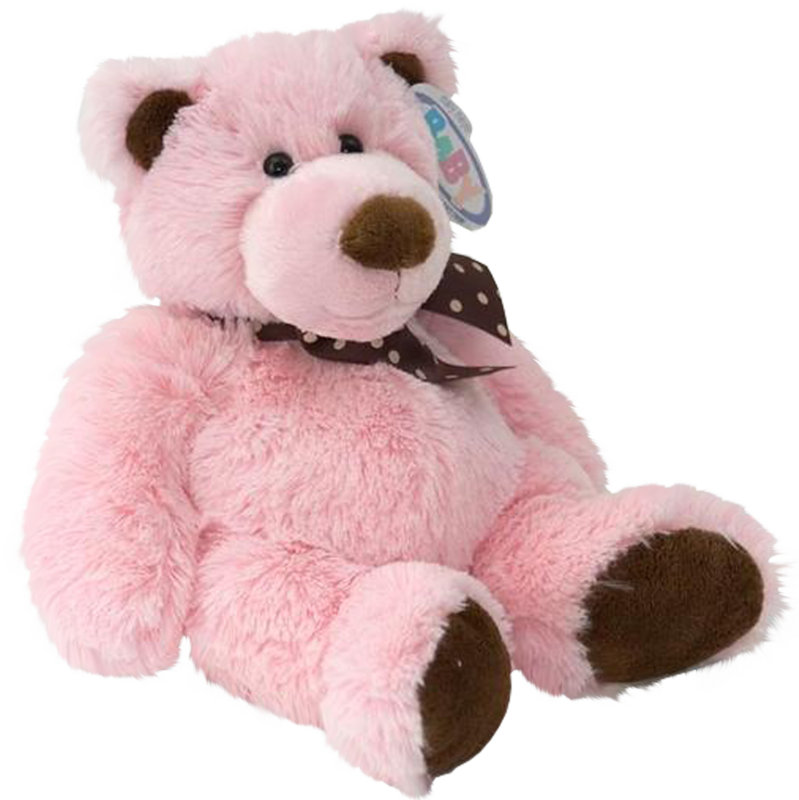 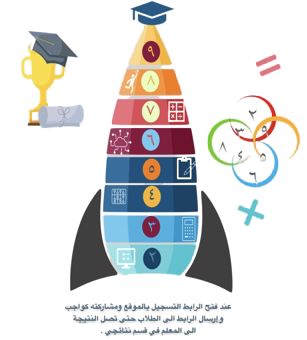 معلمة المادة 
تهاني الدعدي
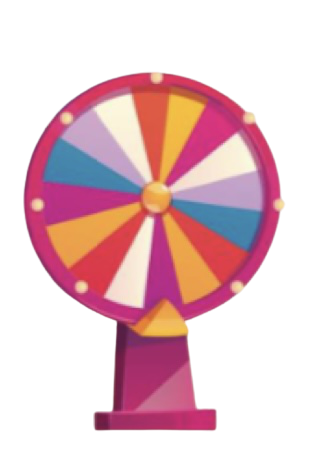 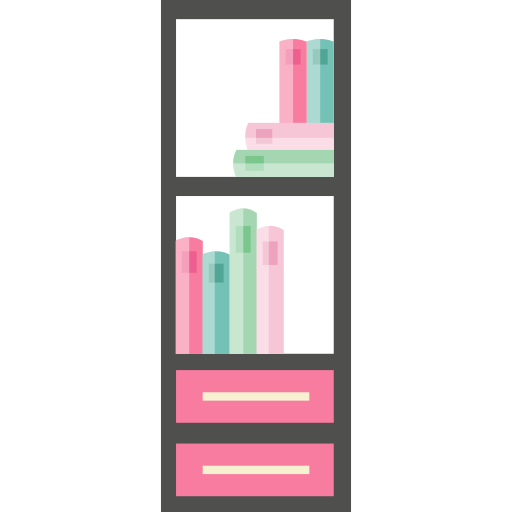 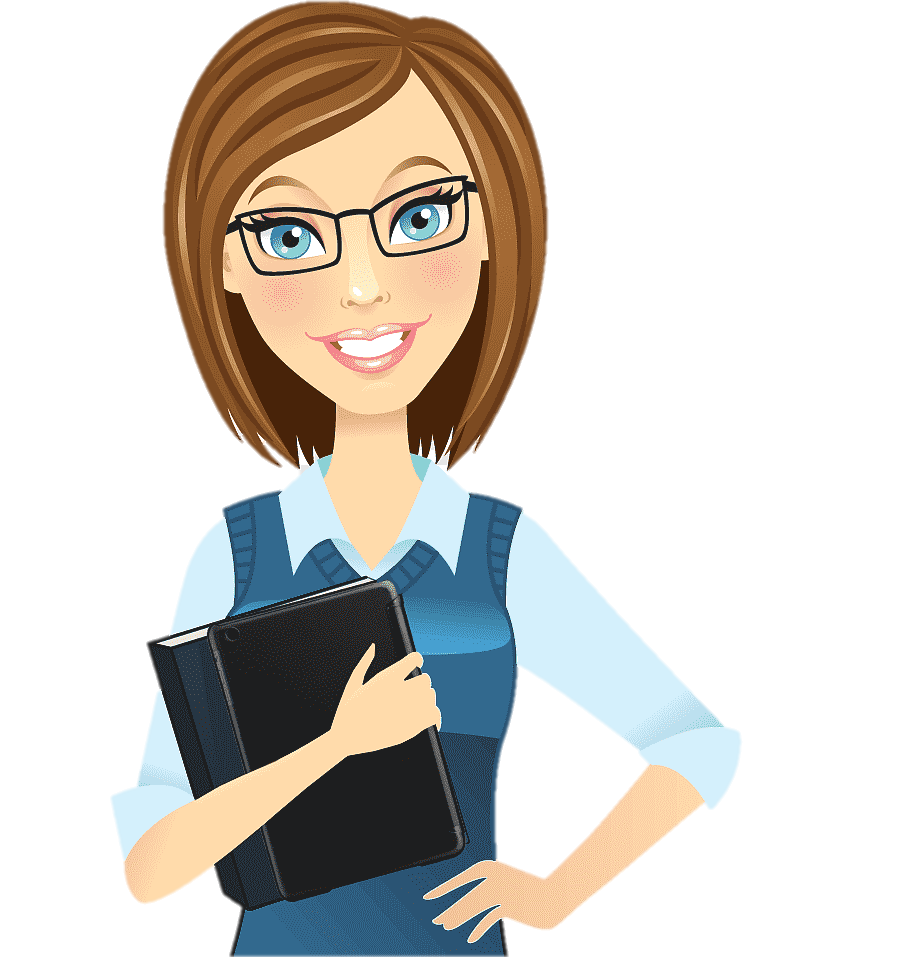 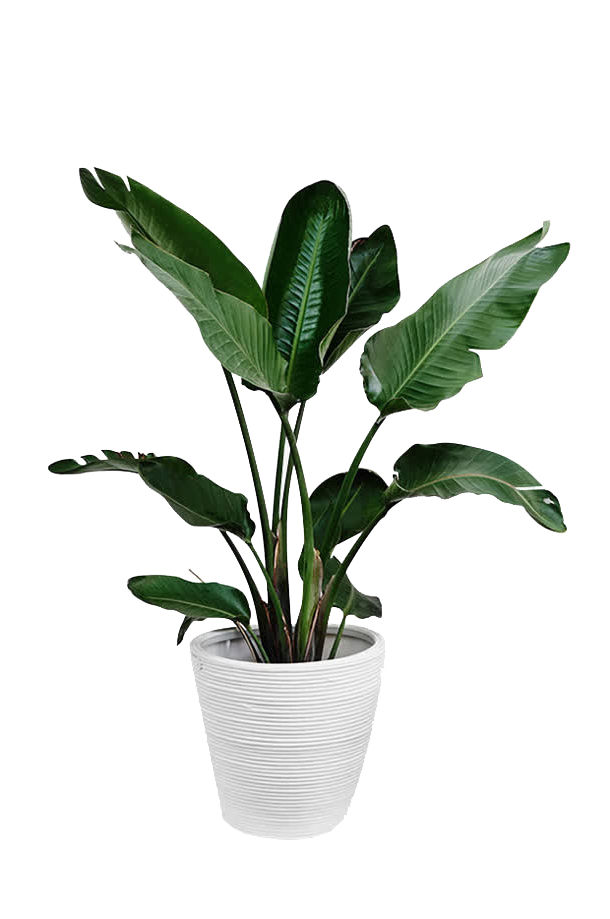 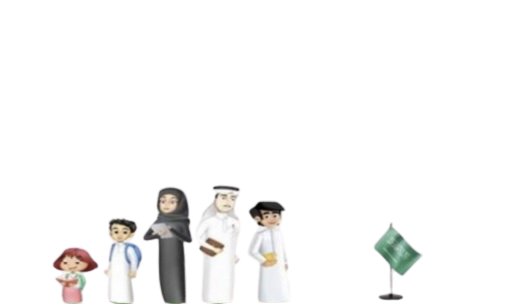 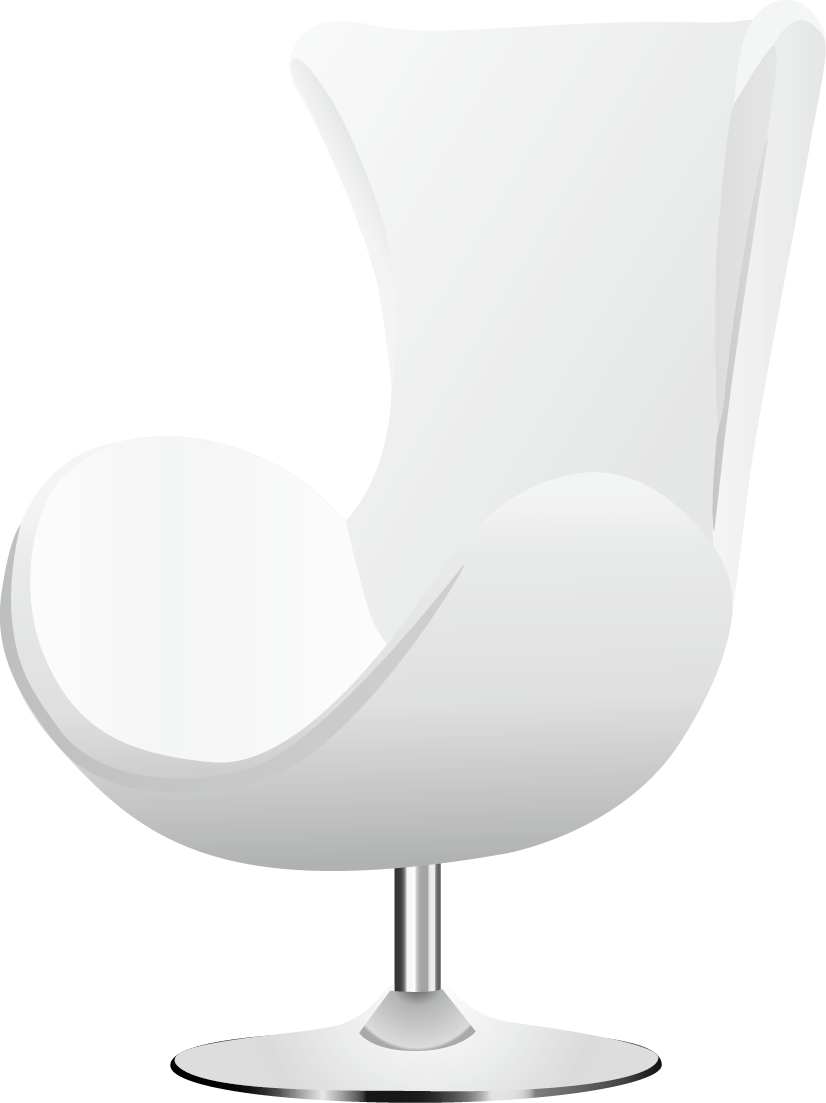 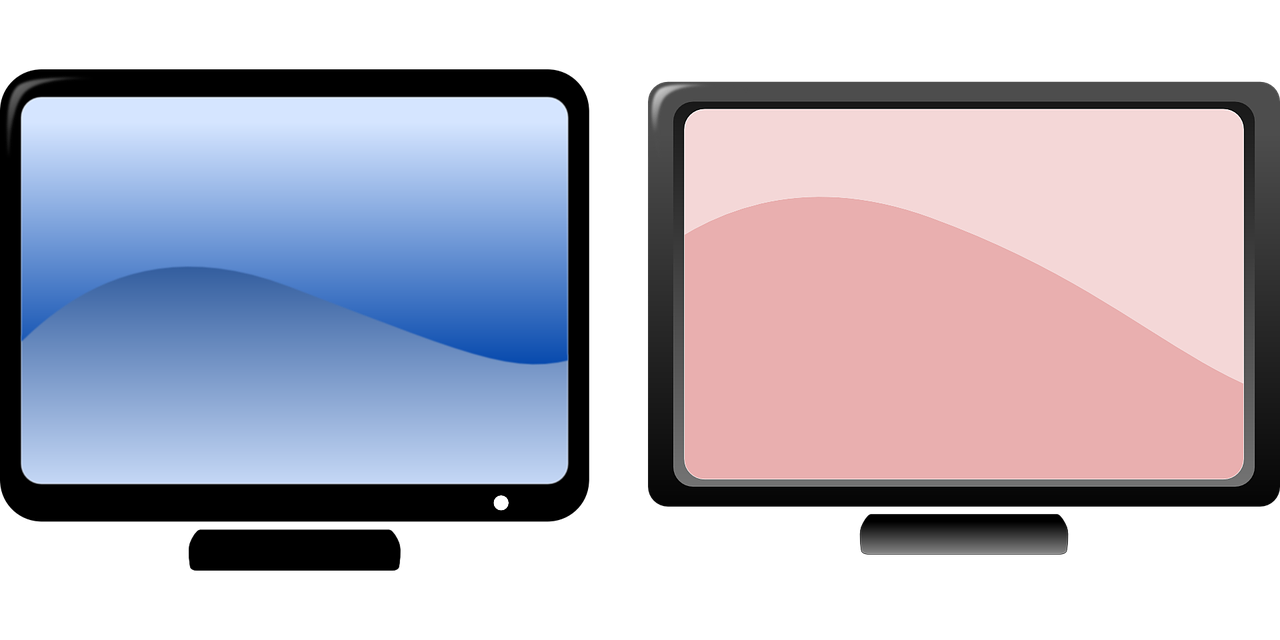 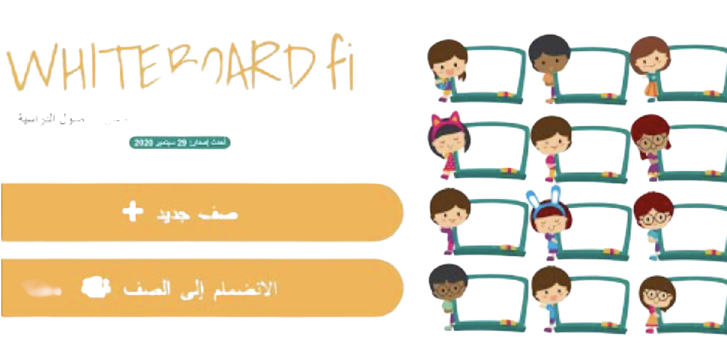 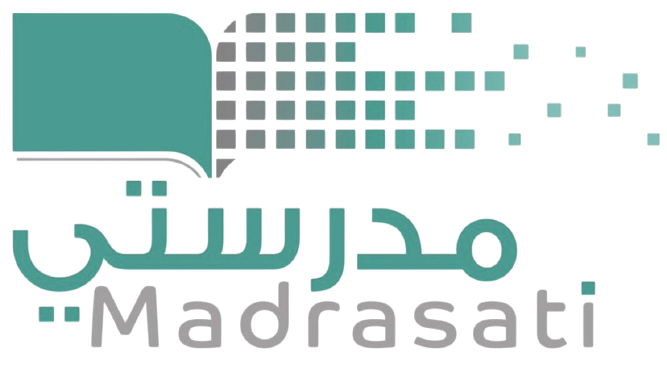 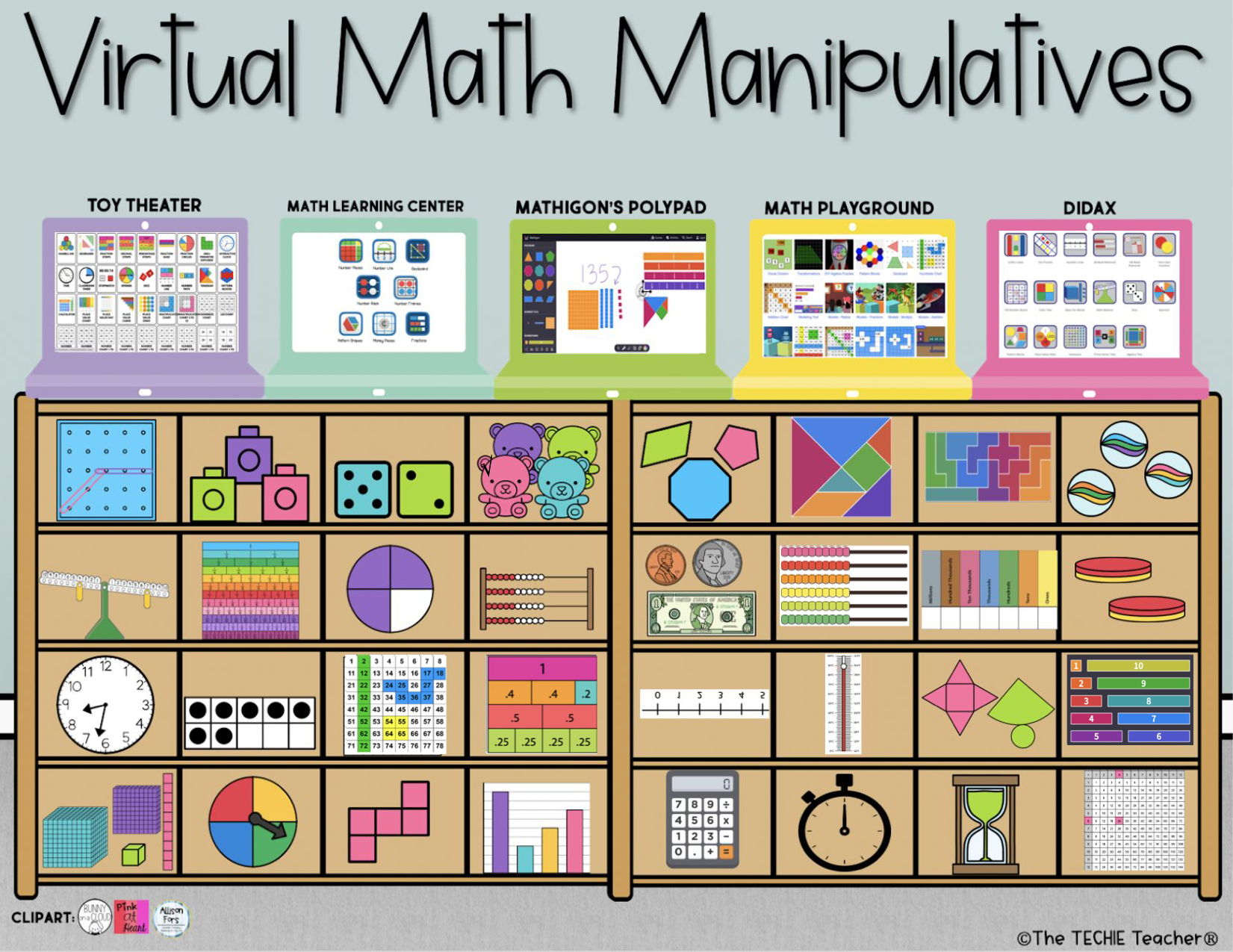 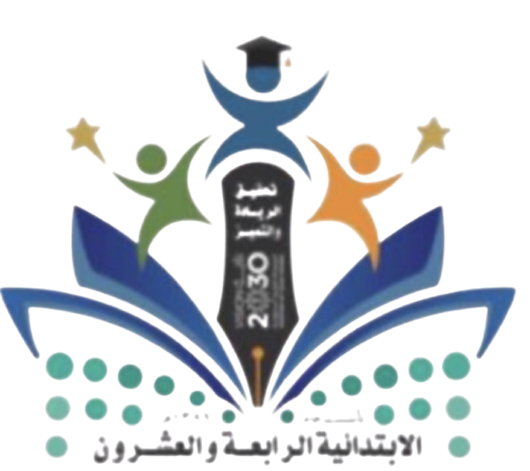 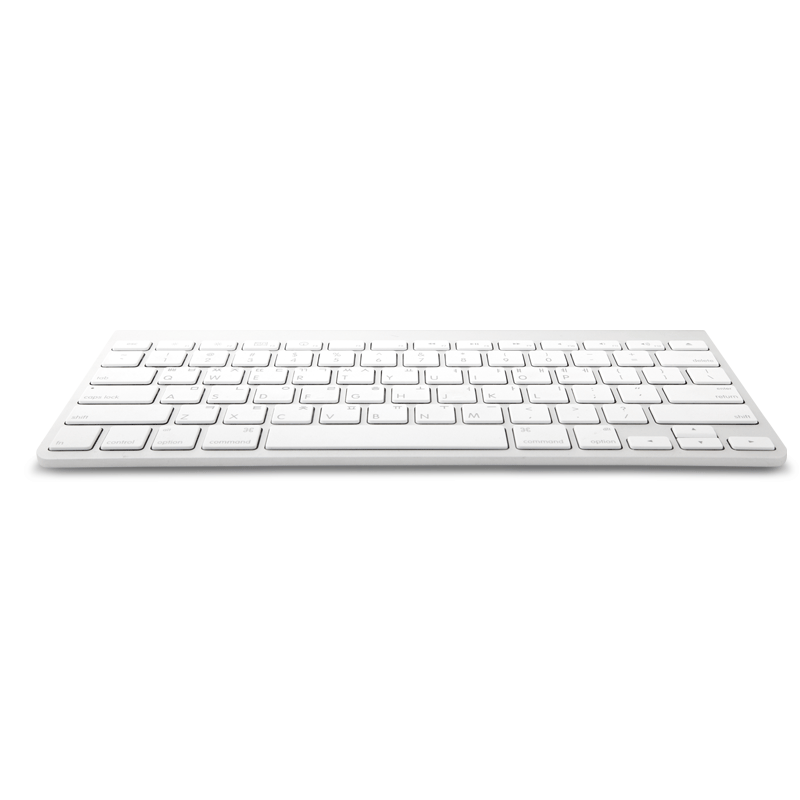 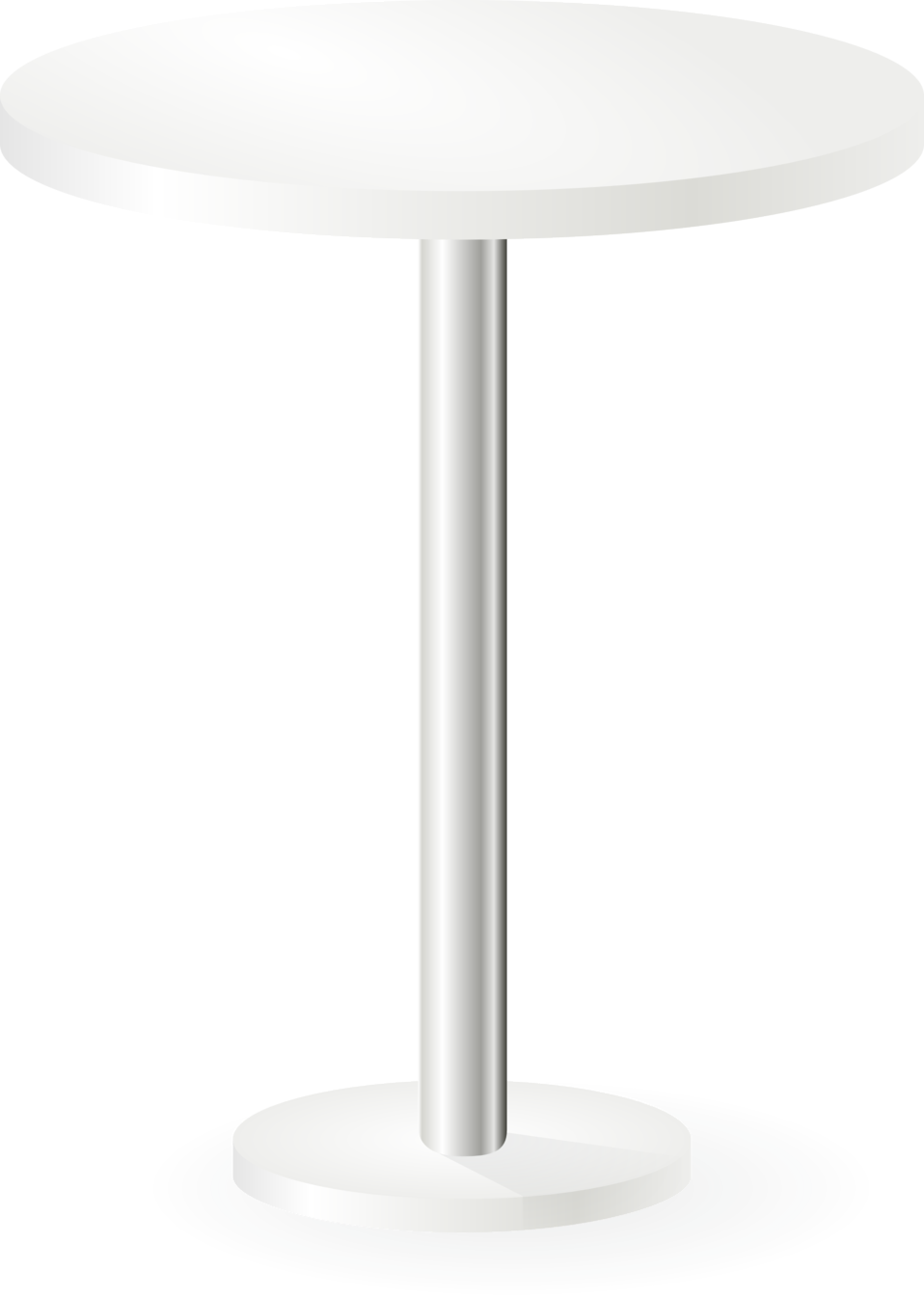 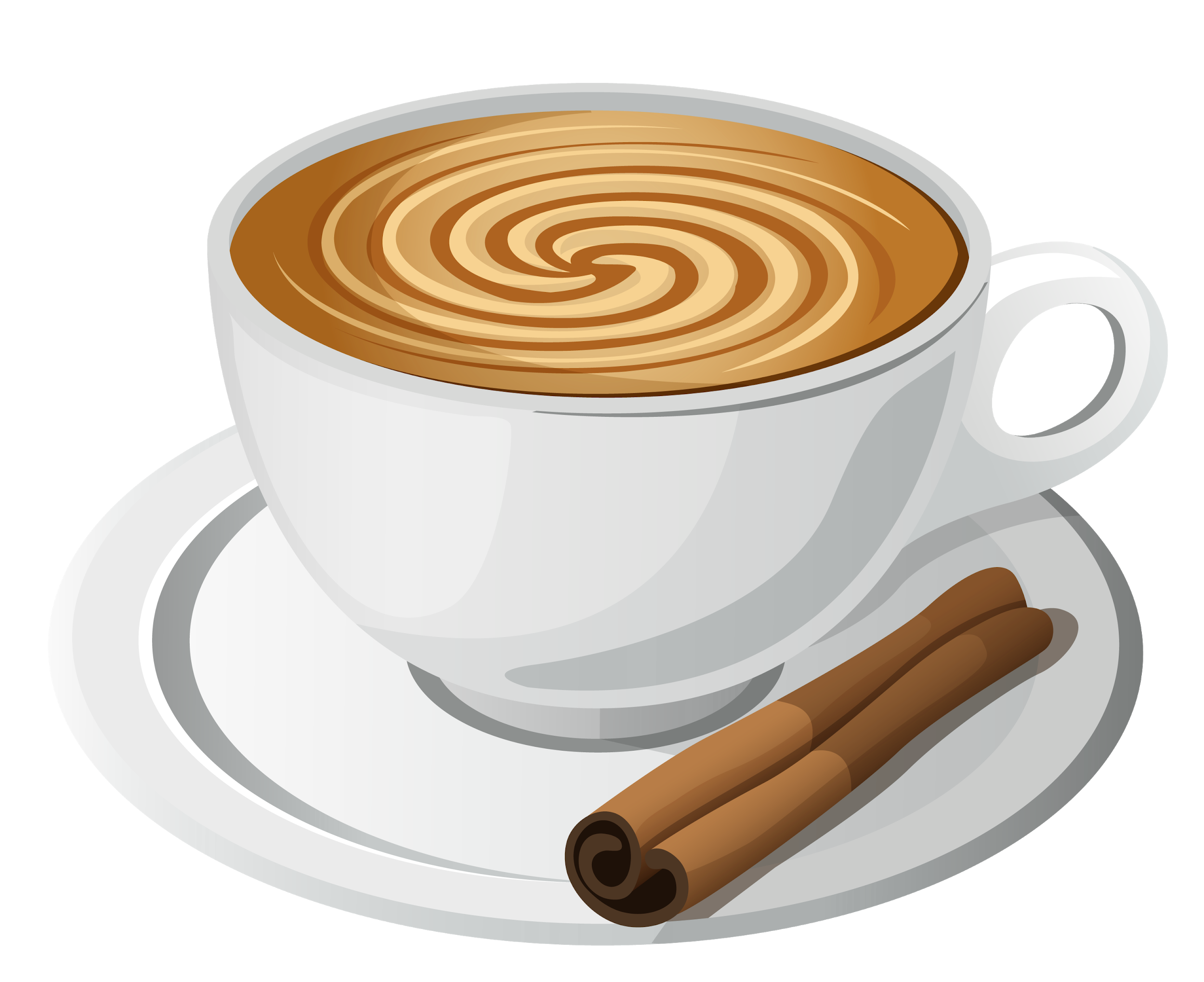 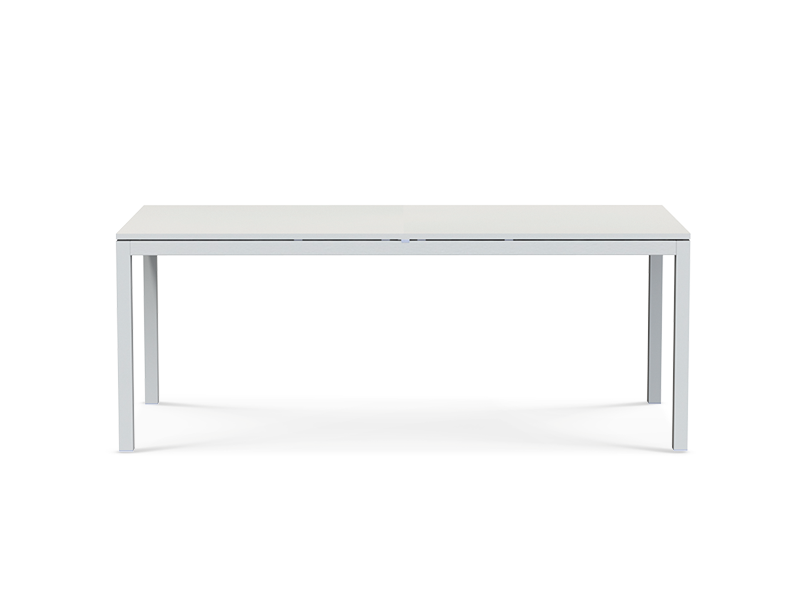 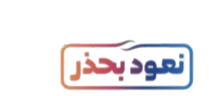 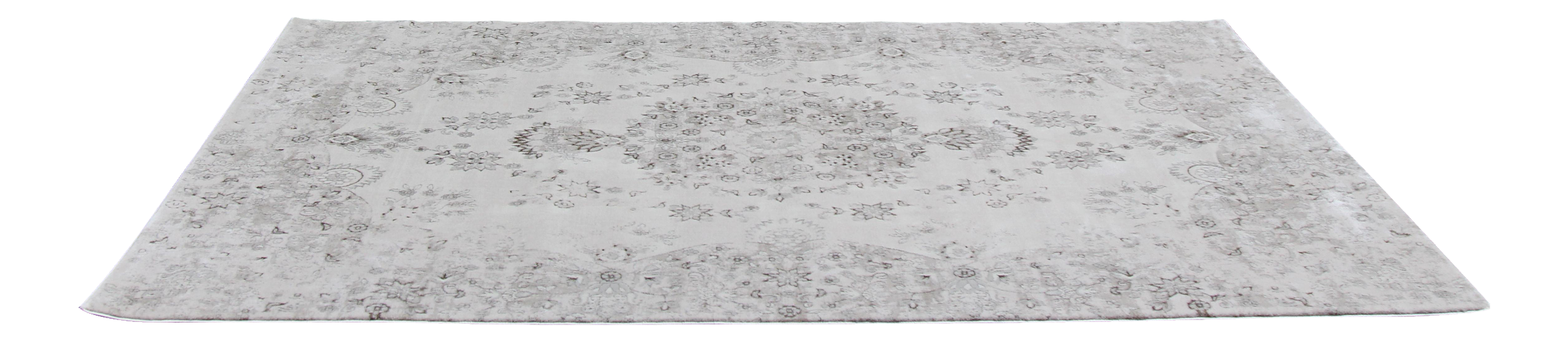 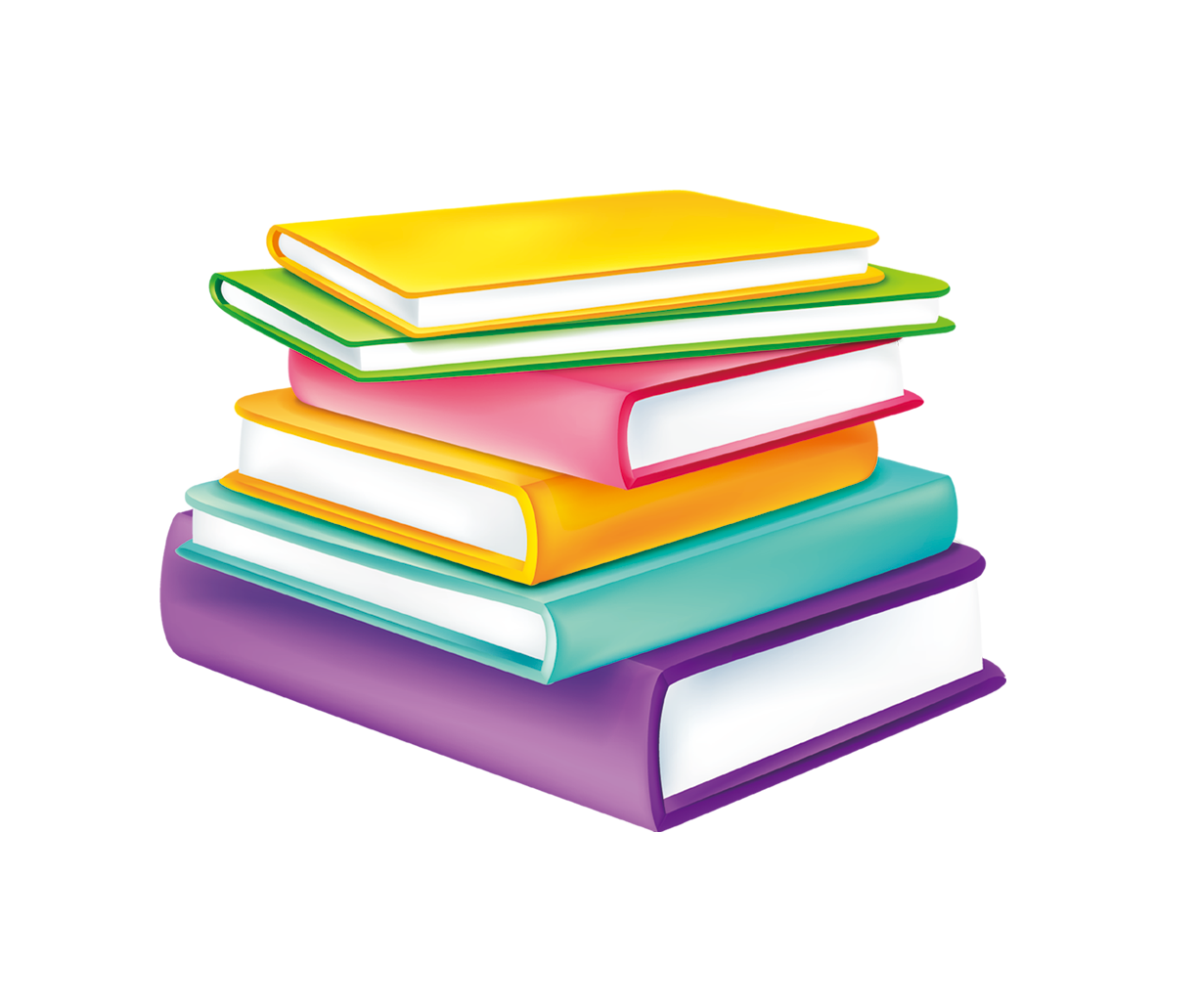 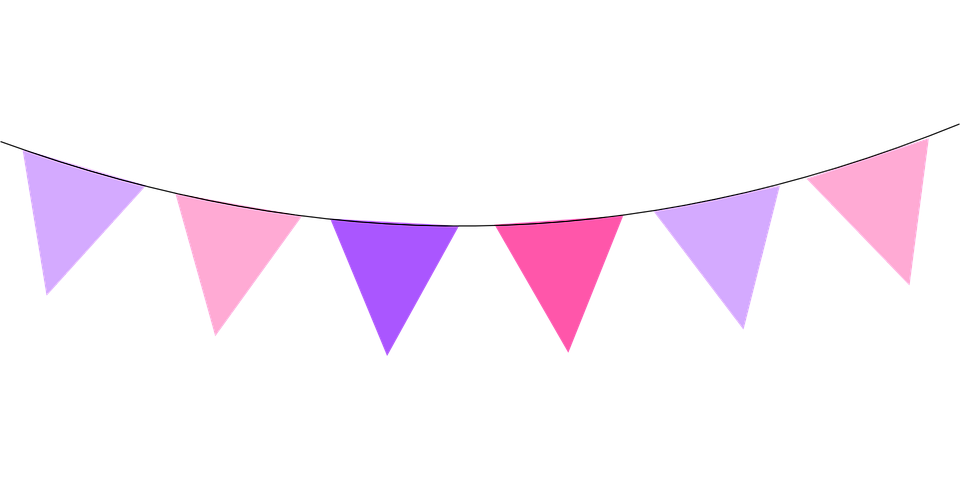 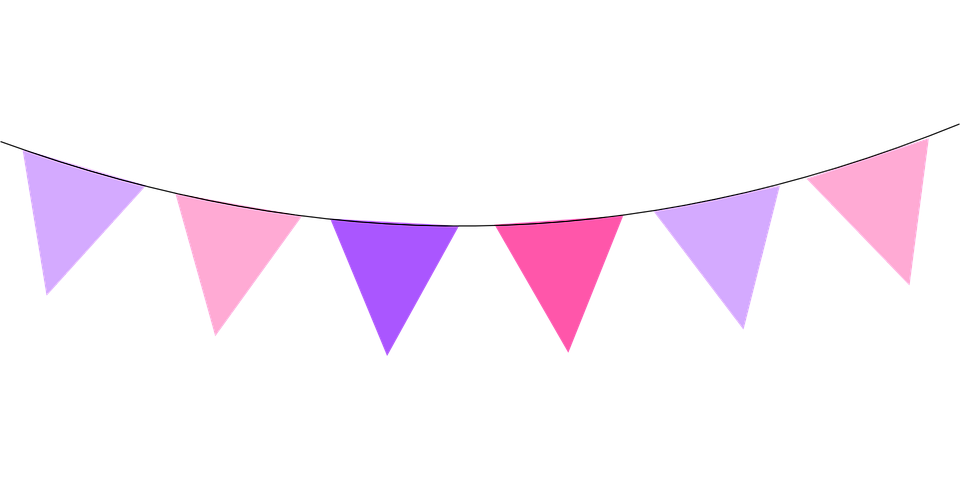 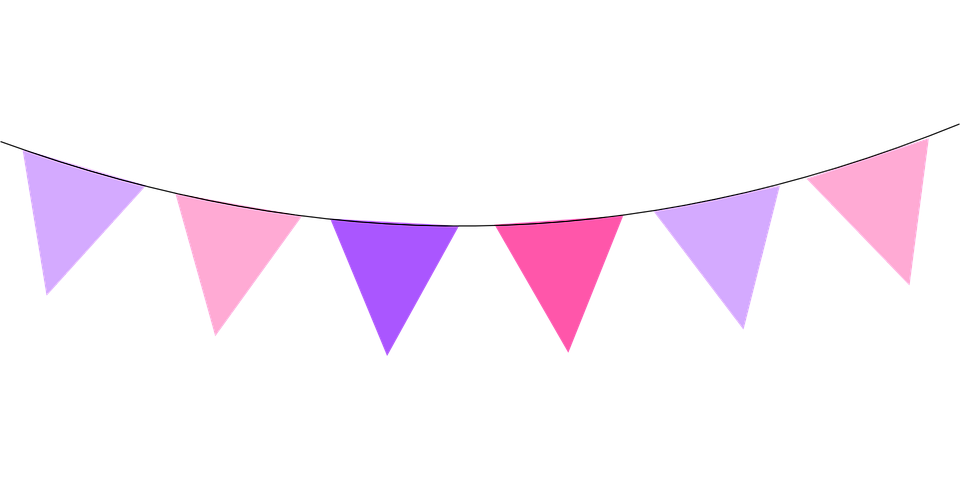 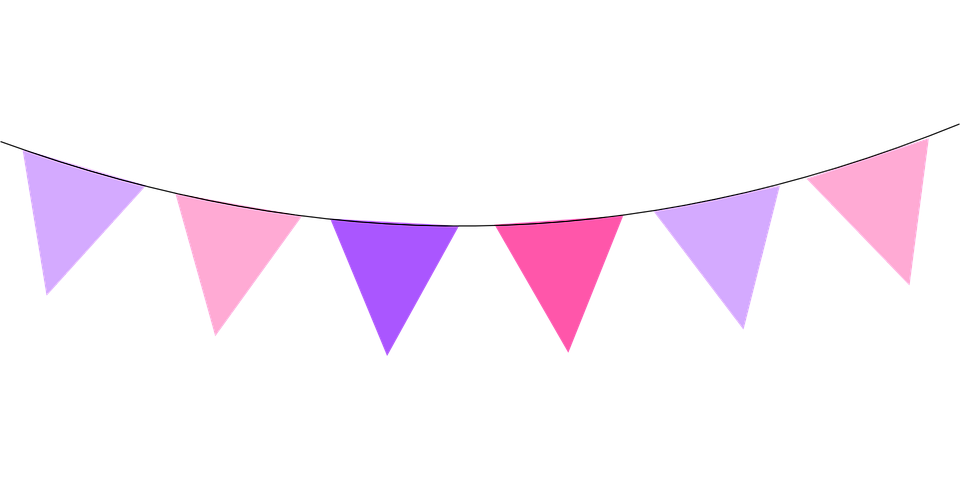 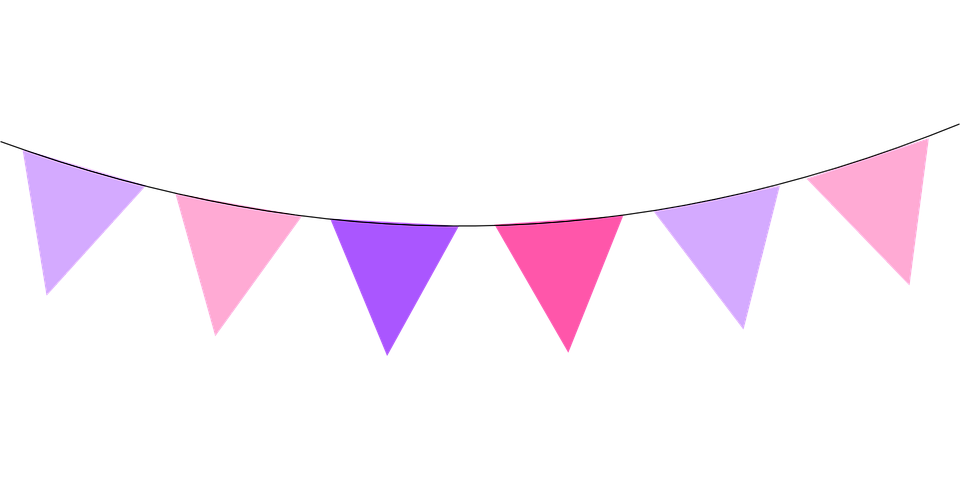 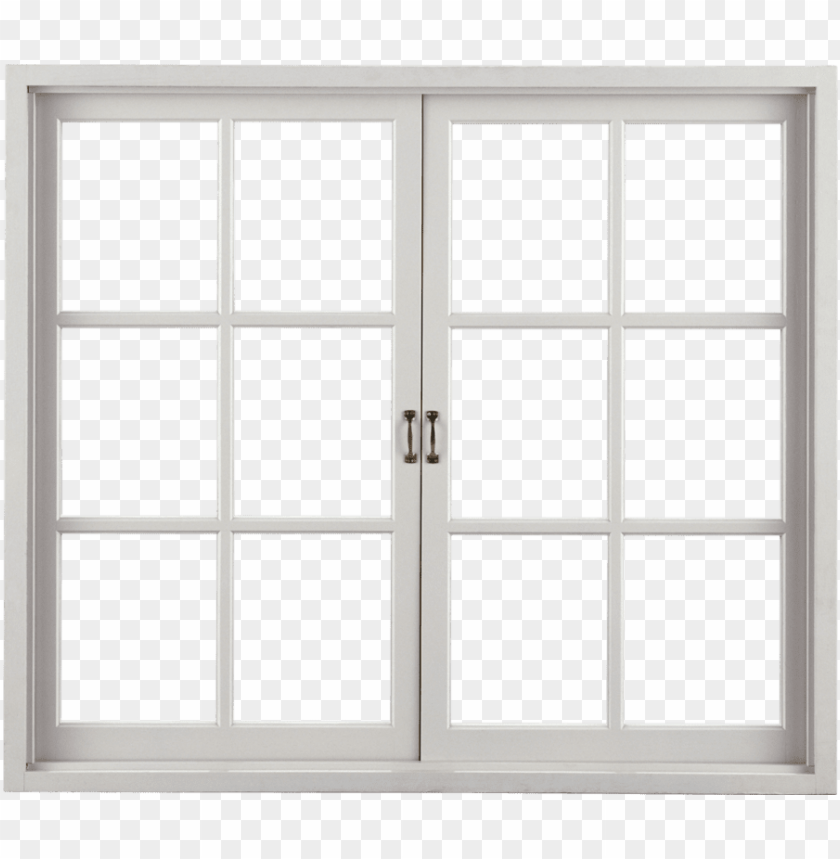 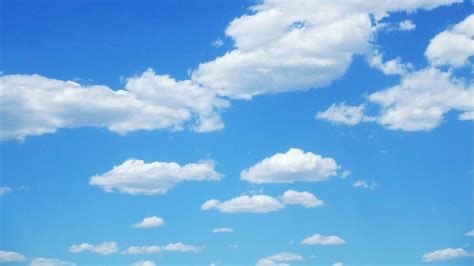 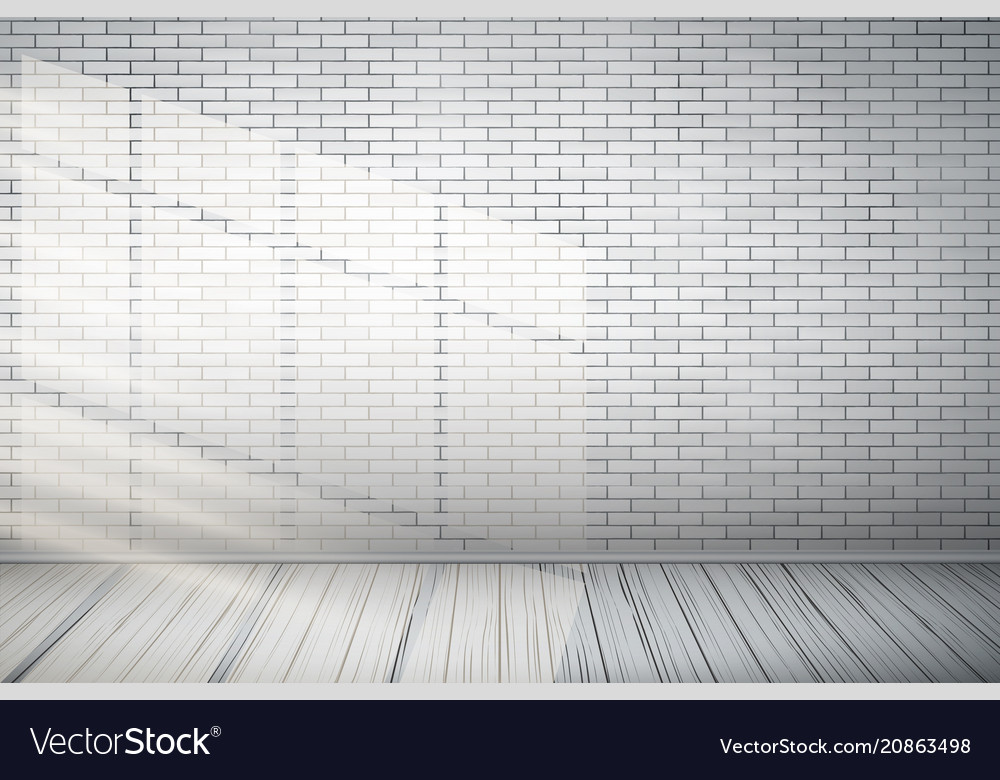 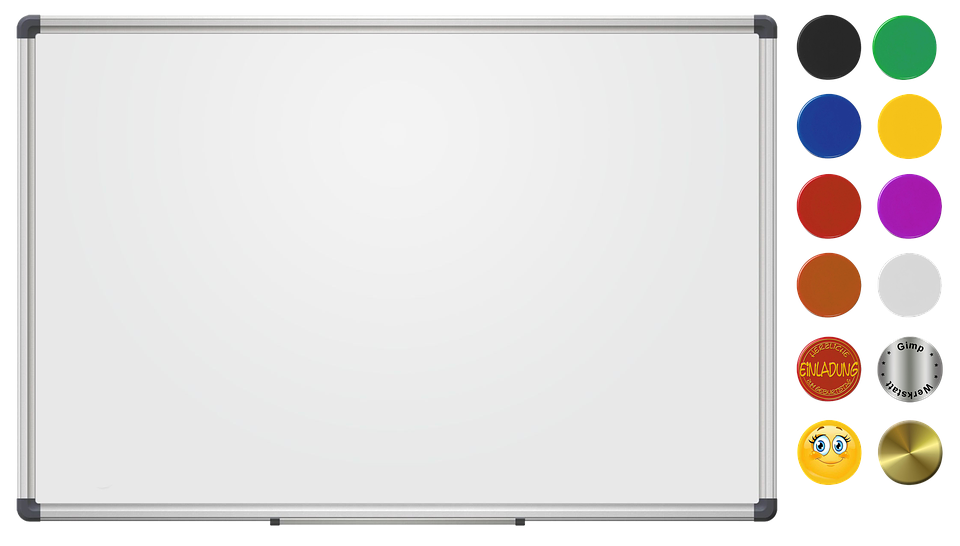 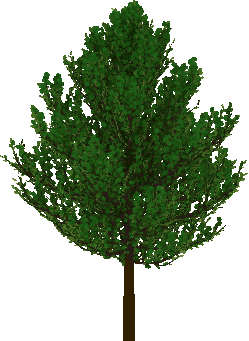 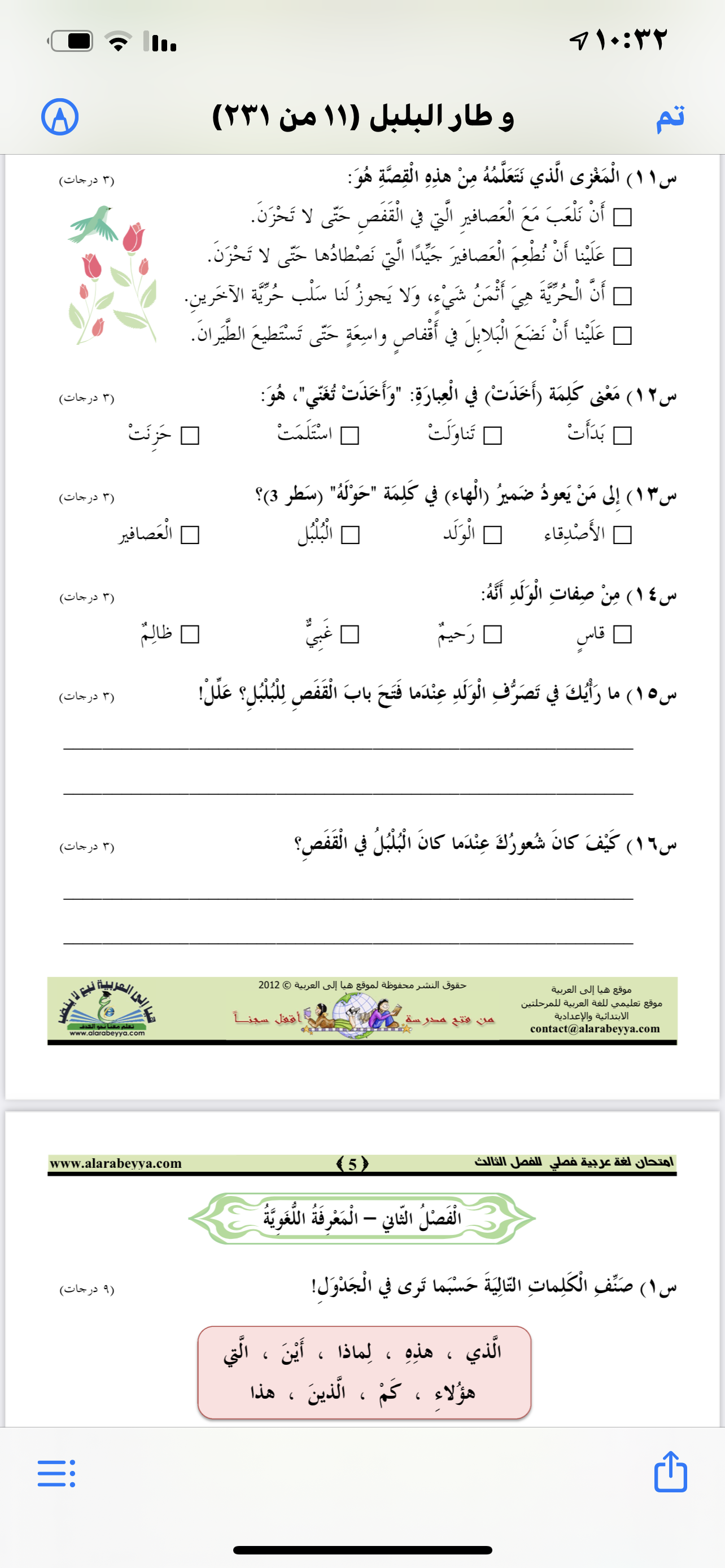 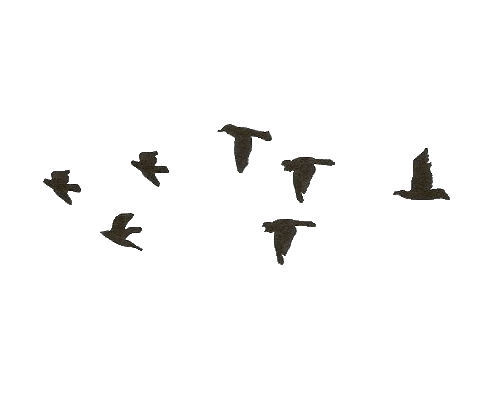 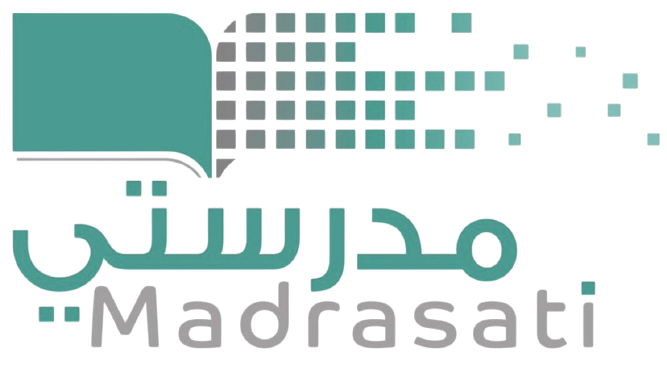 بسم الله الرحمن الرحيم
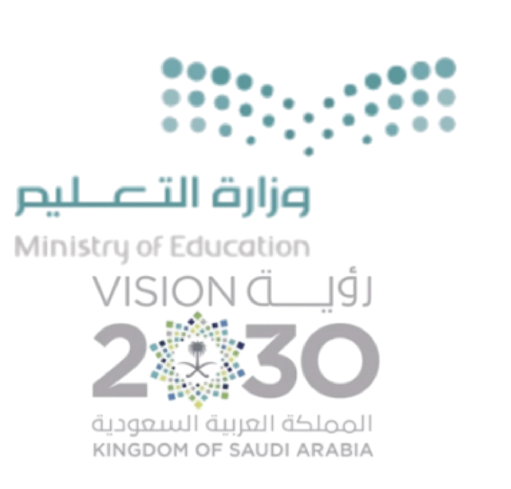 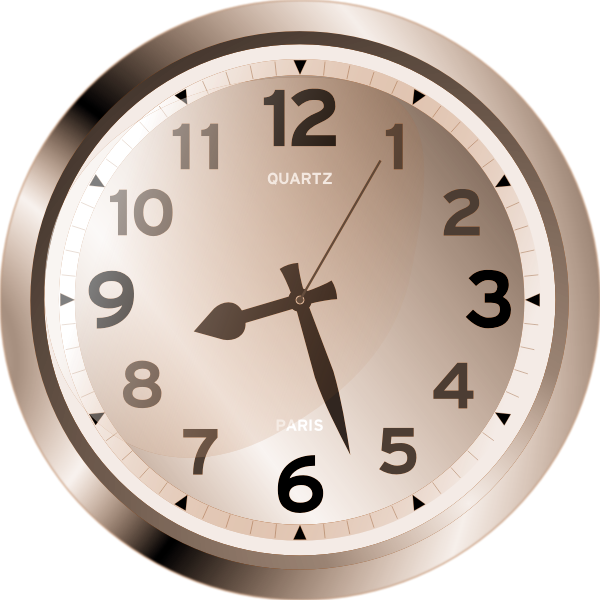 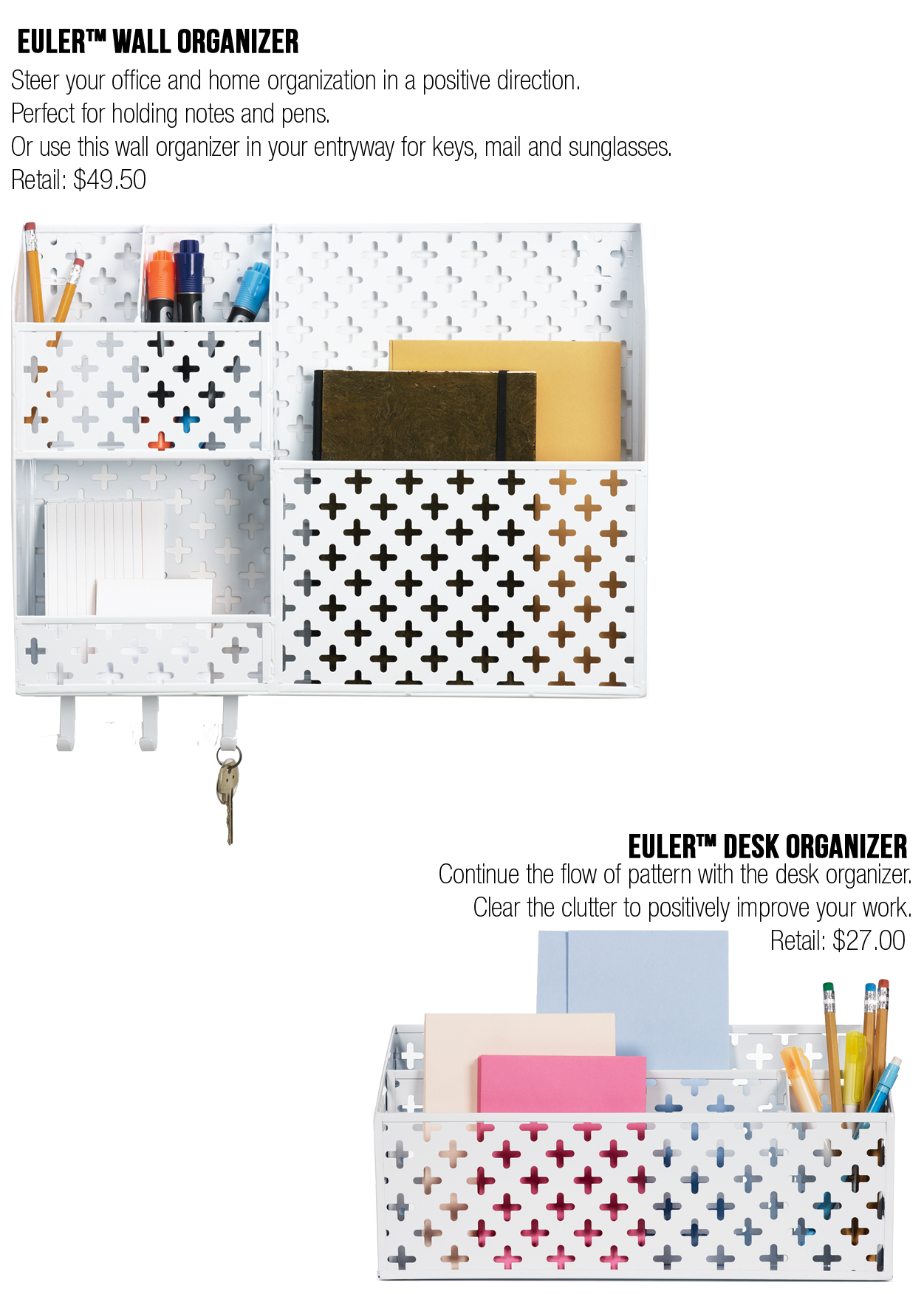 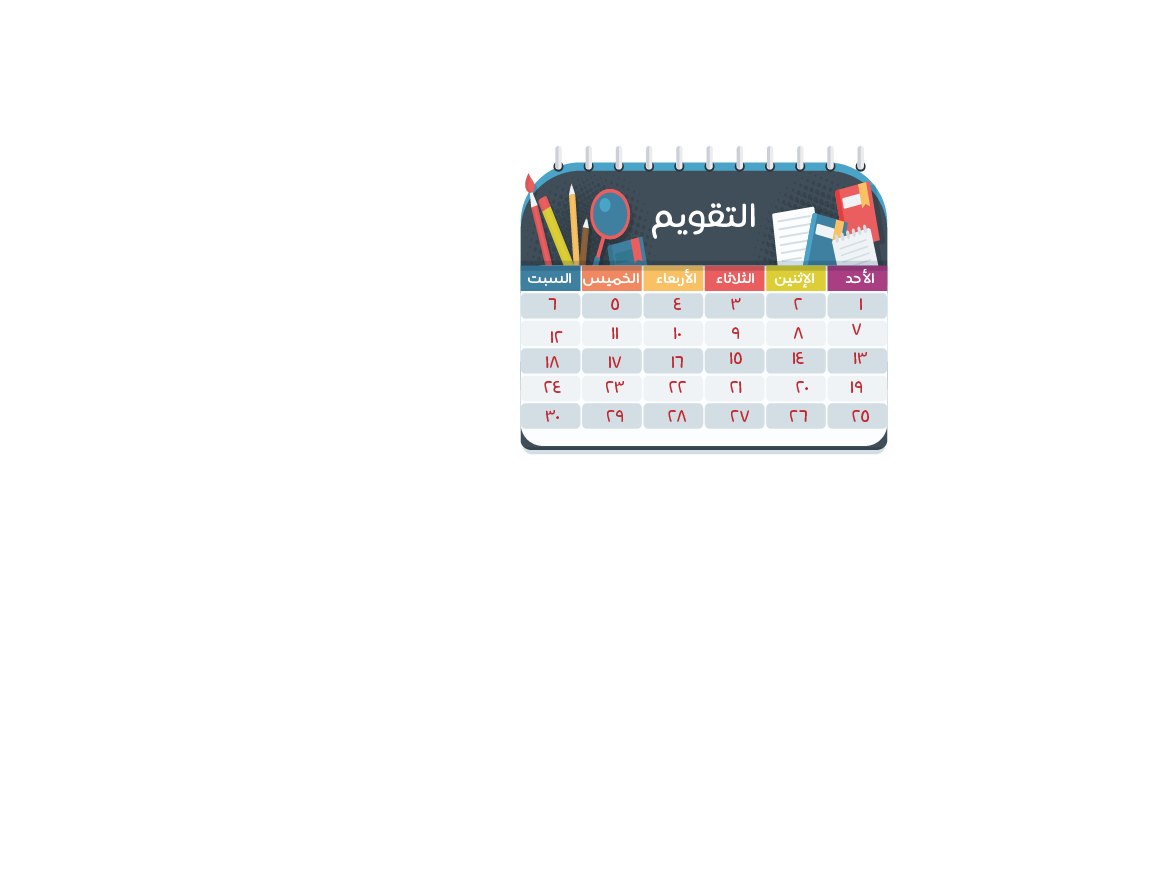 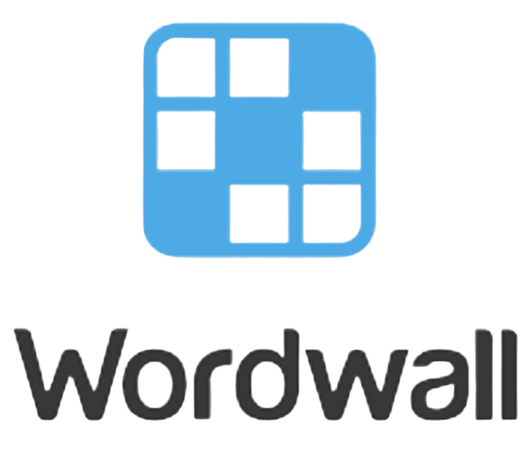 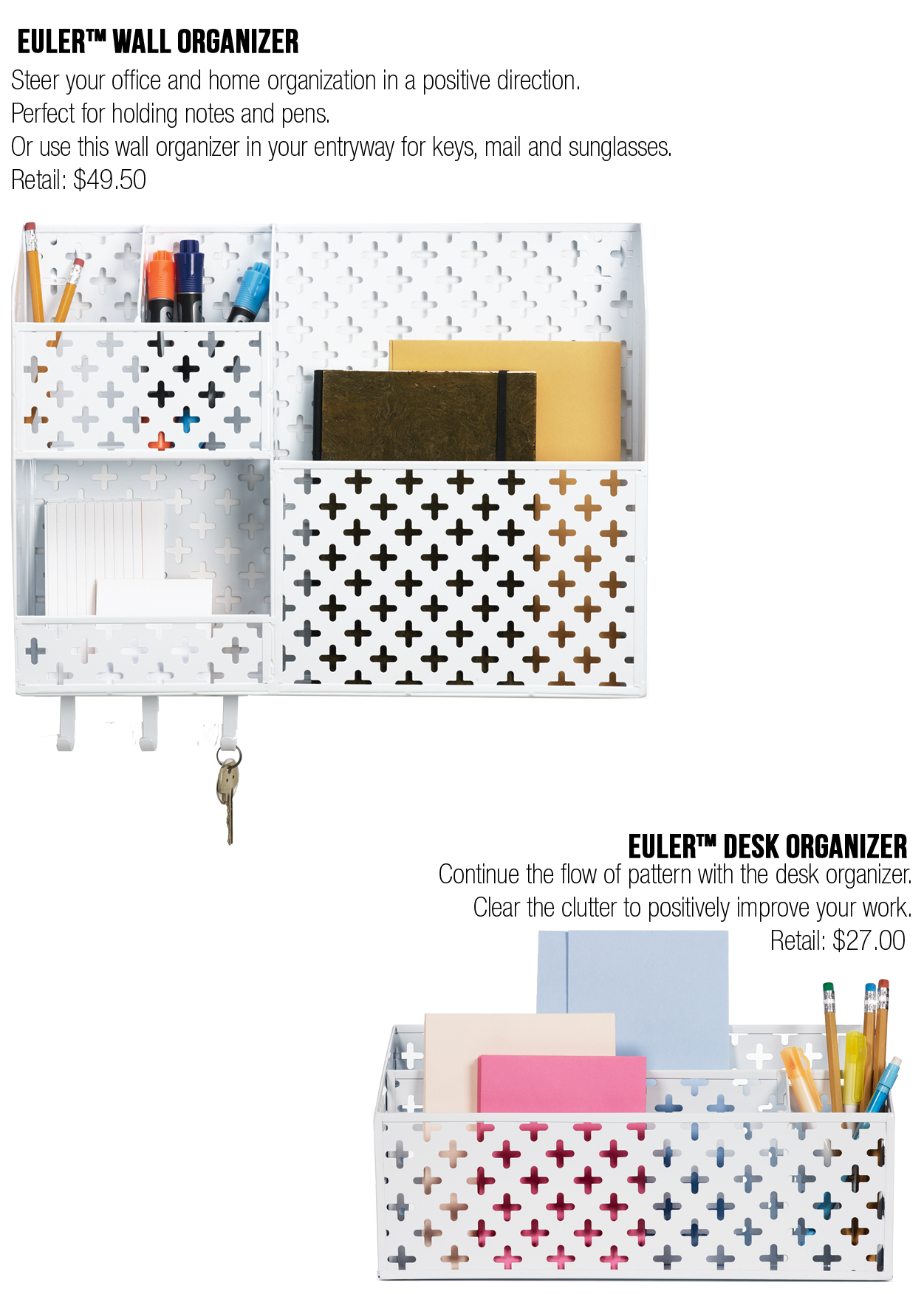 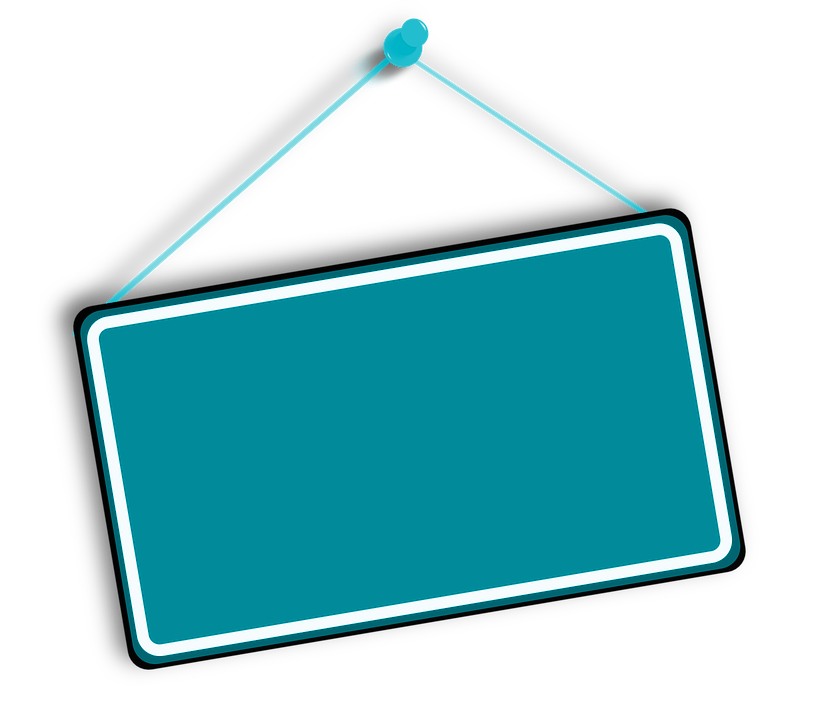 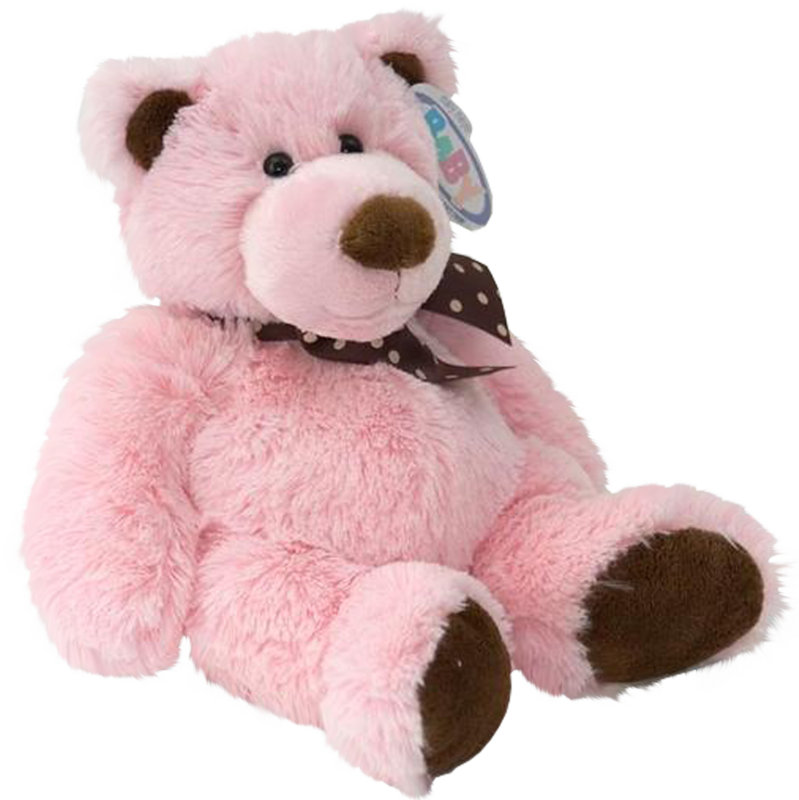 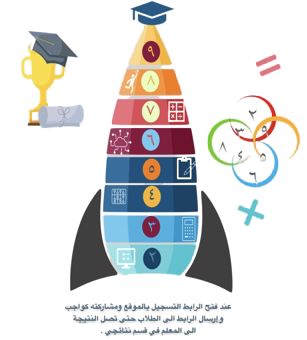 معلمة المادة 
تهاني الدعدي
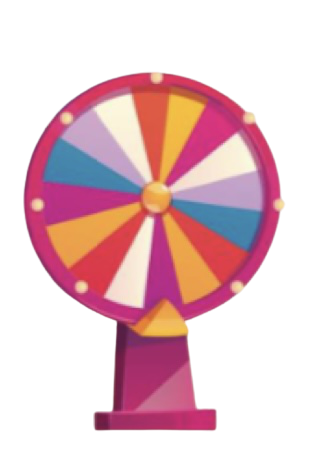 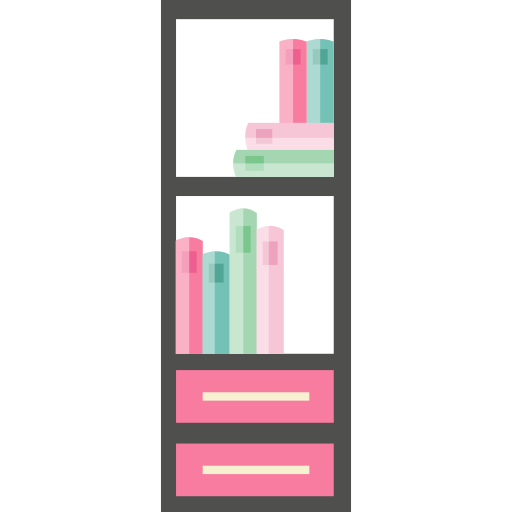 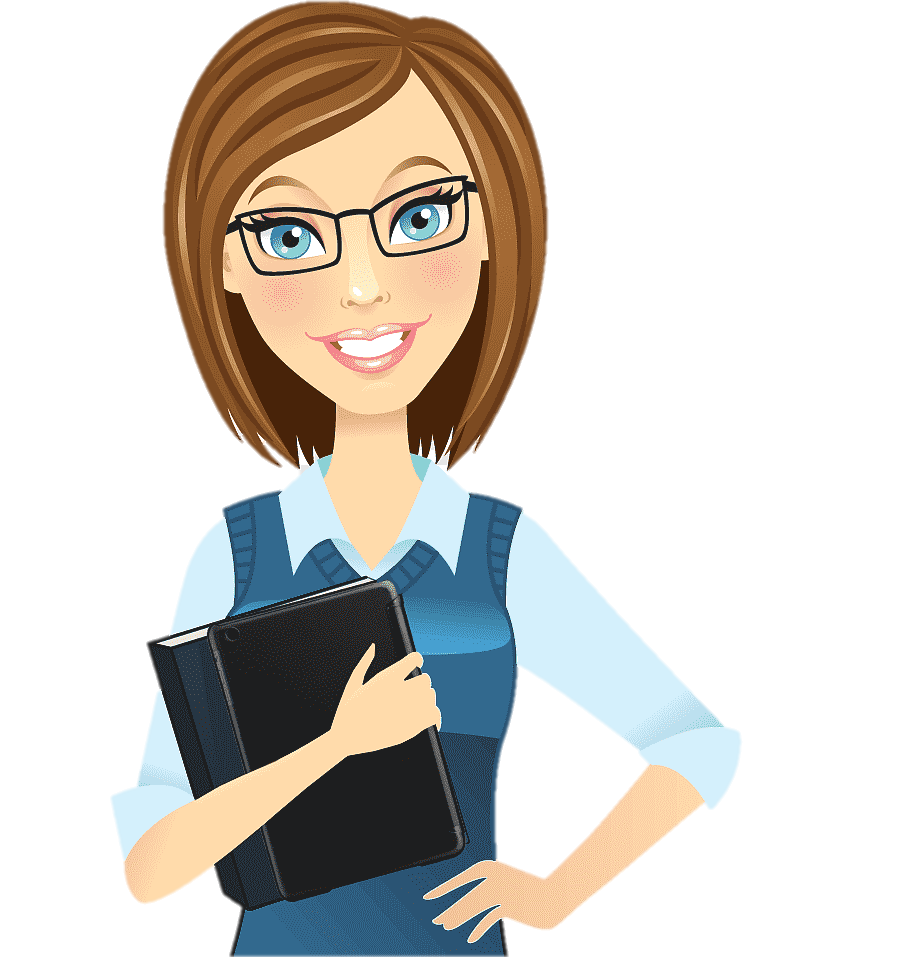 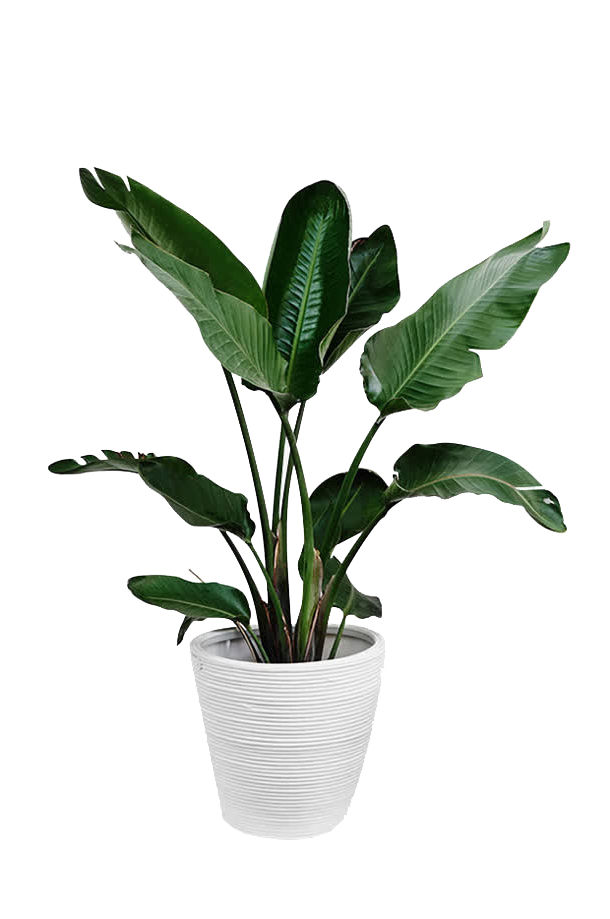 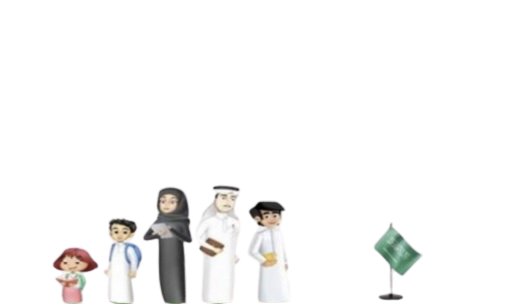 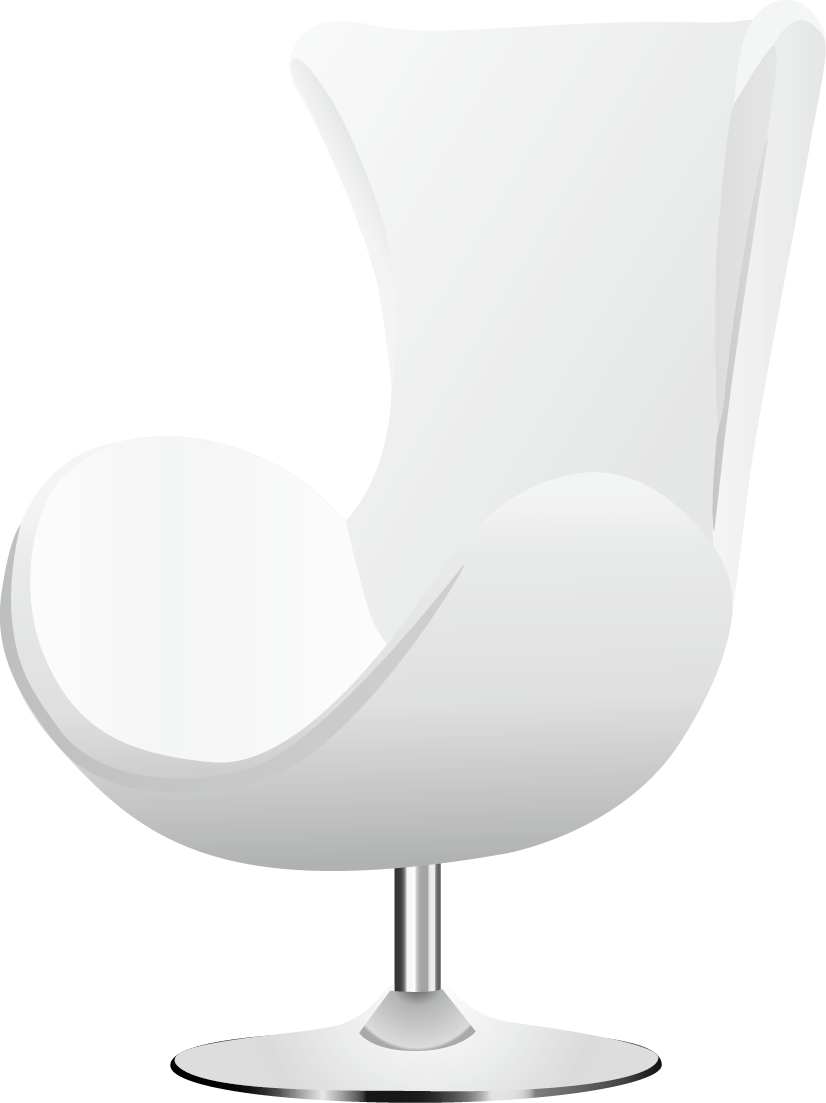 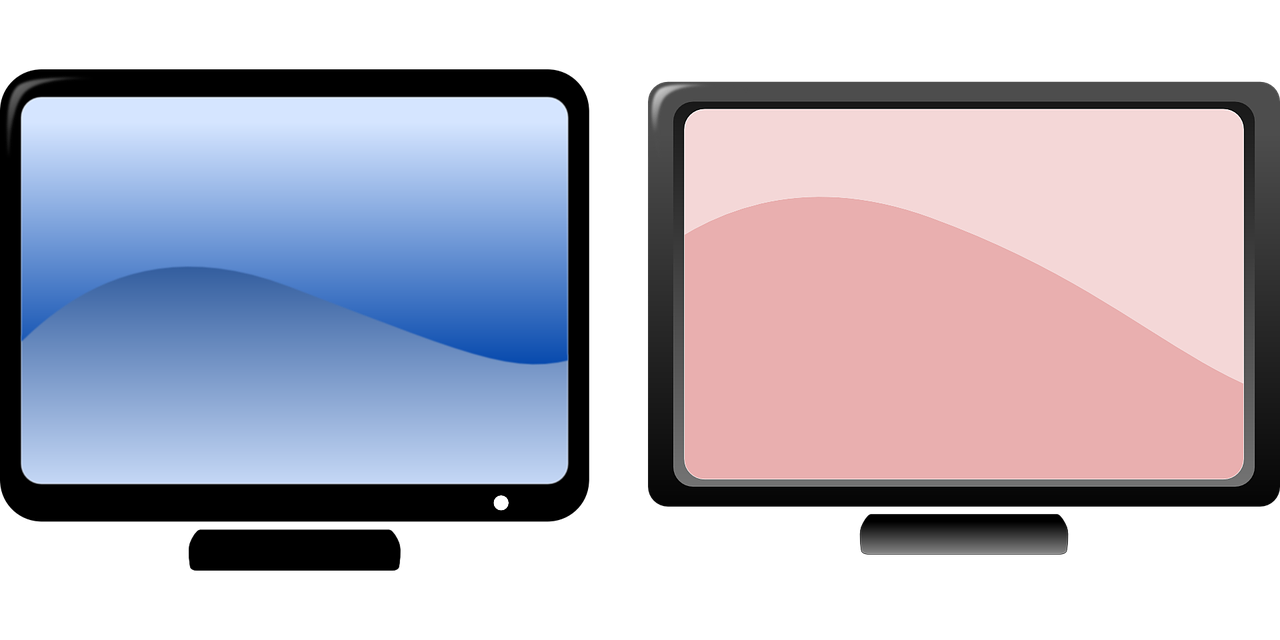 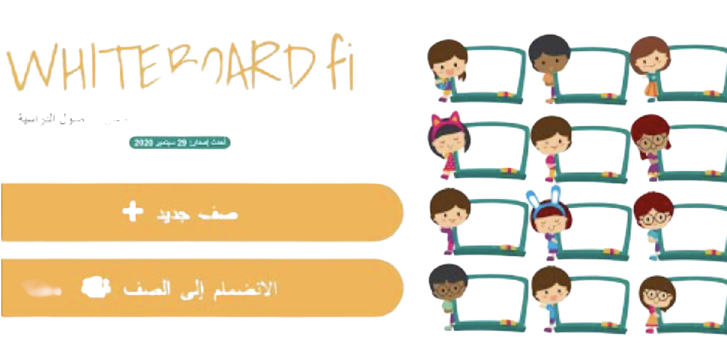 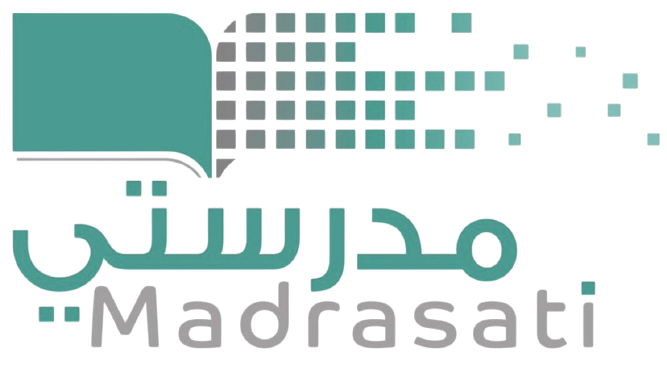 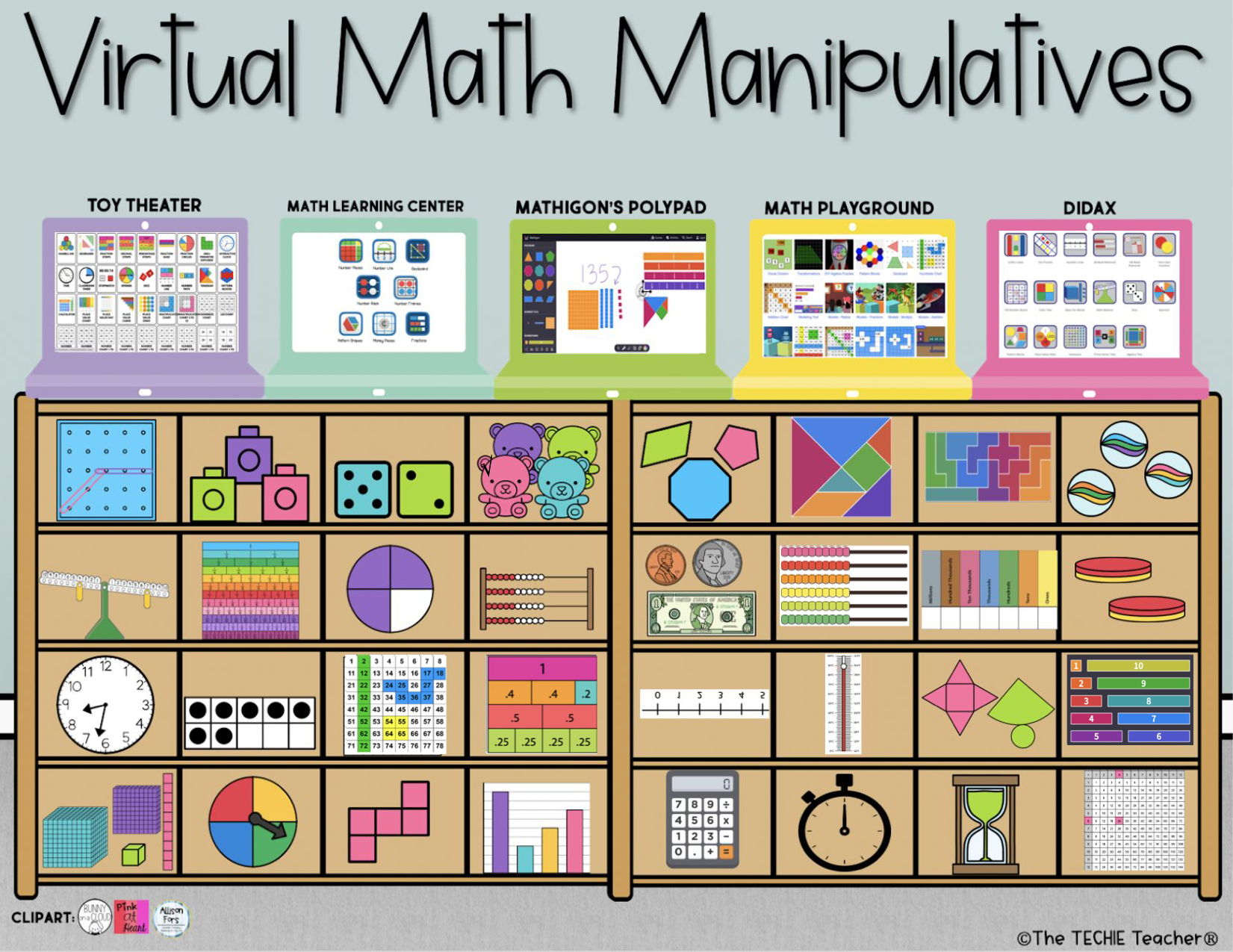 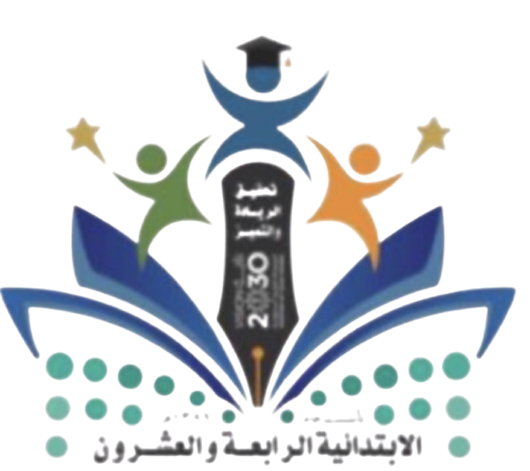 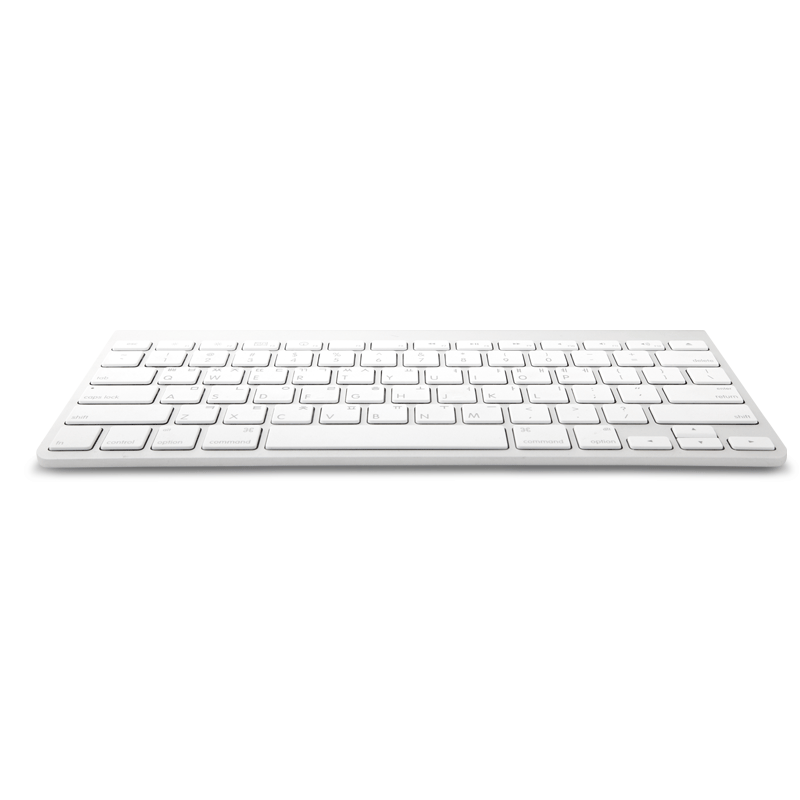 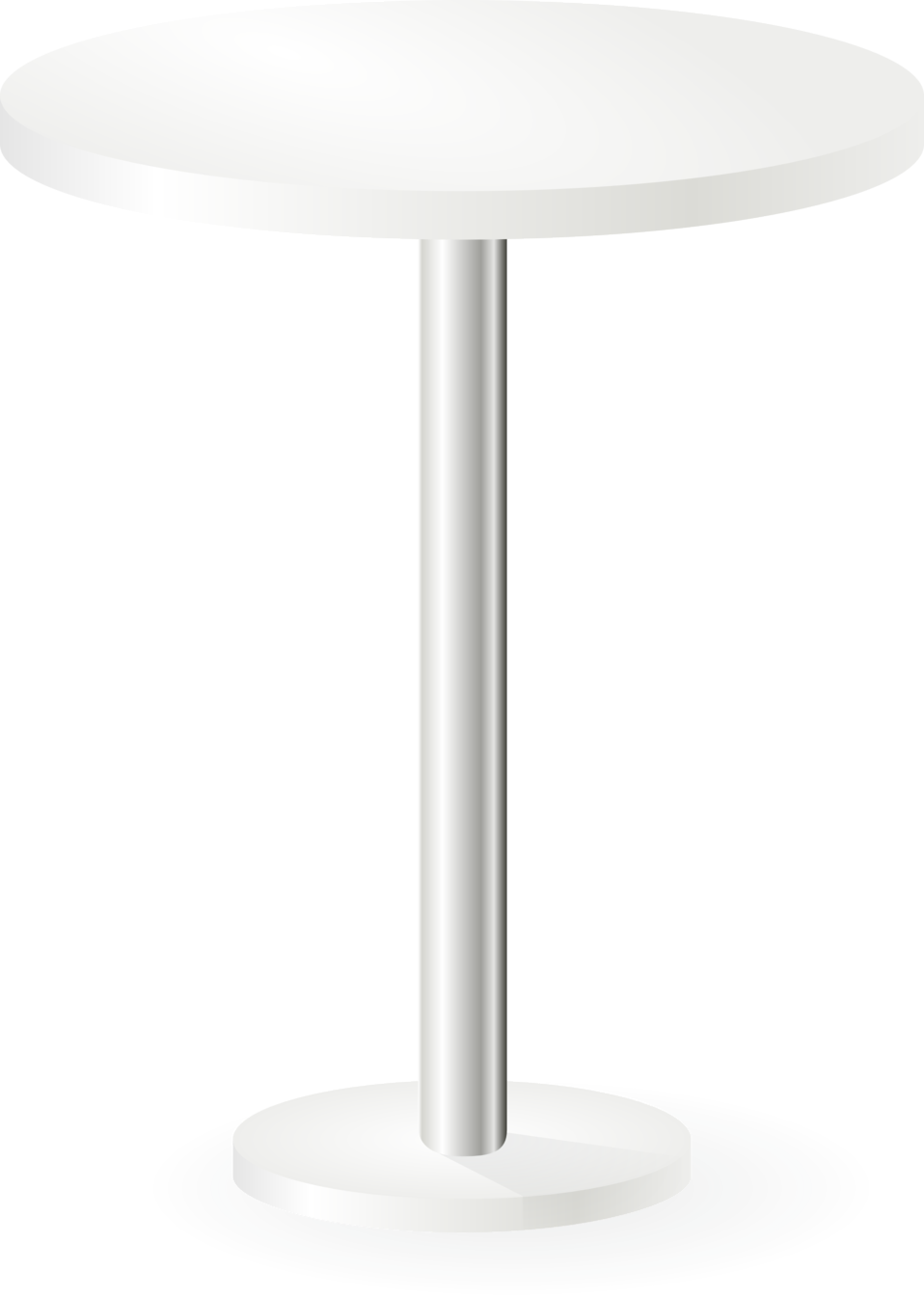 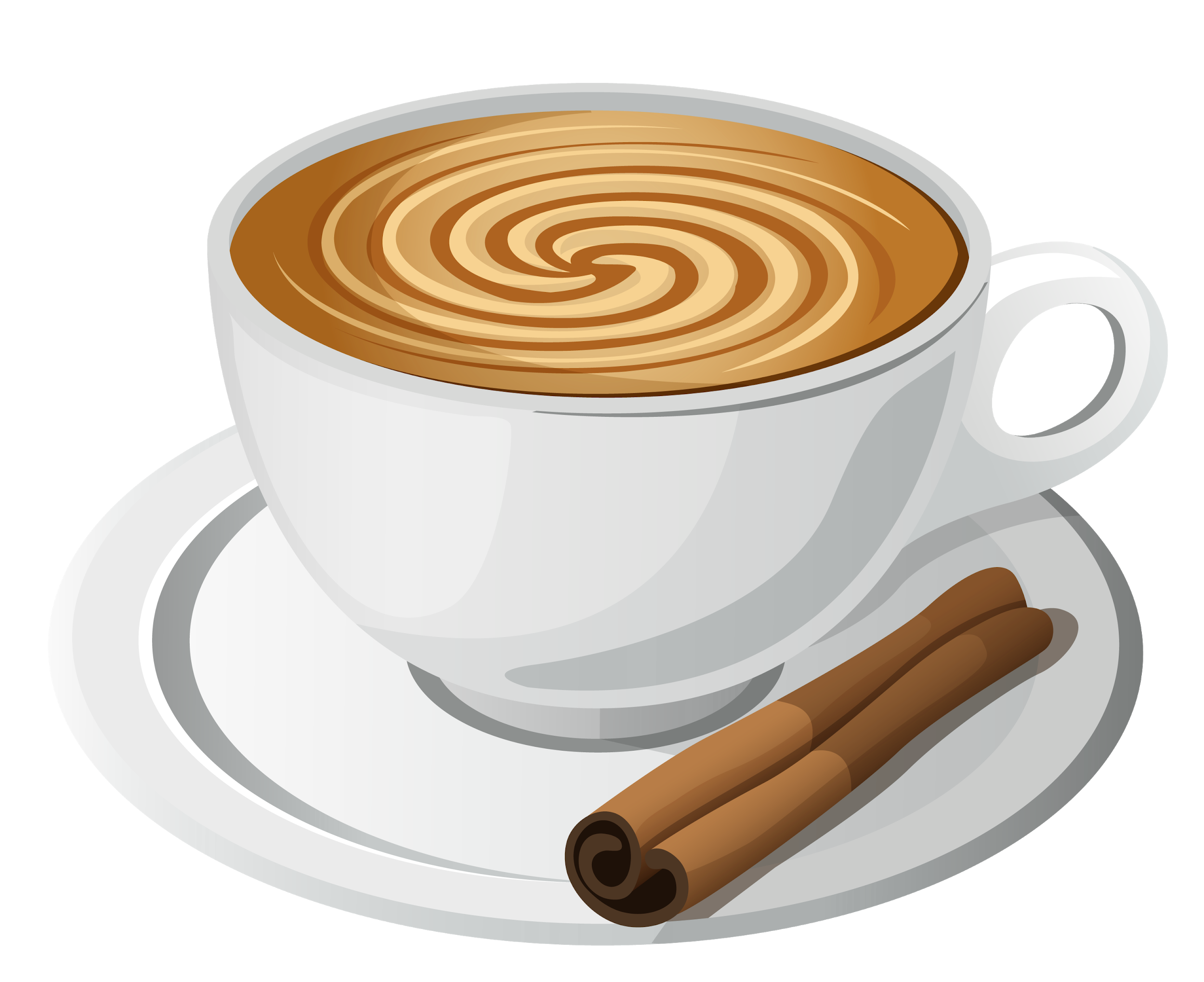 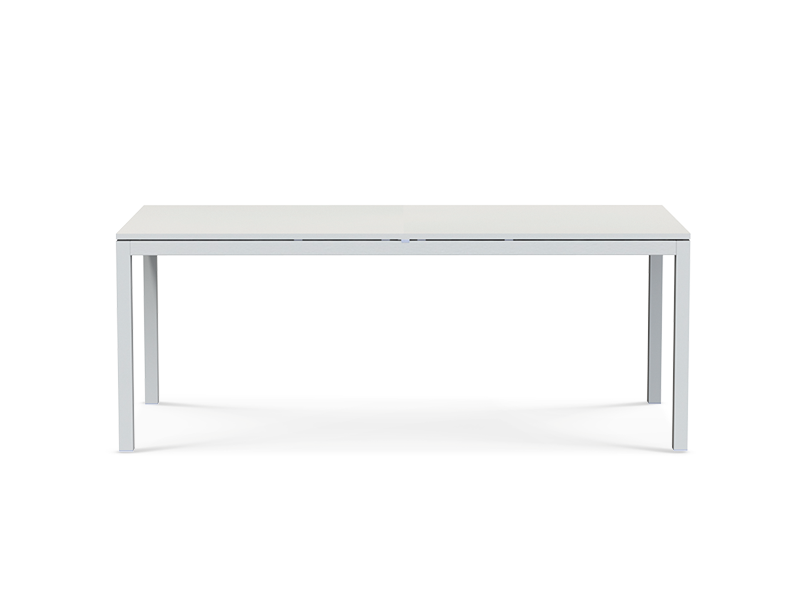 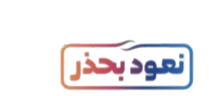 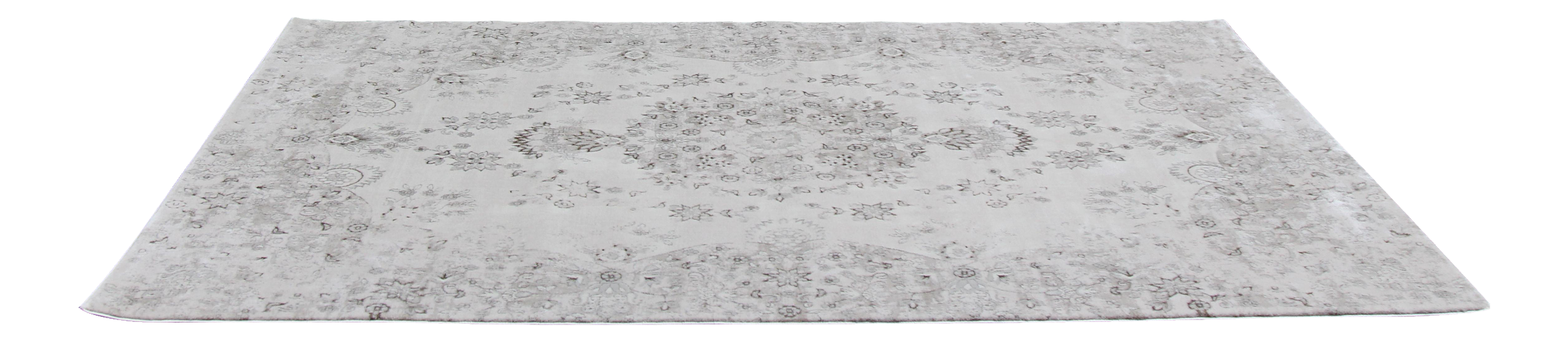 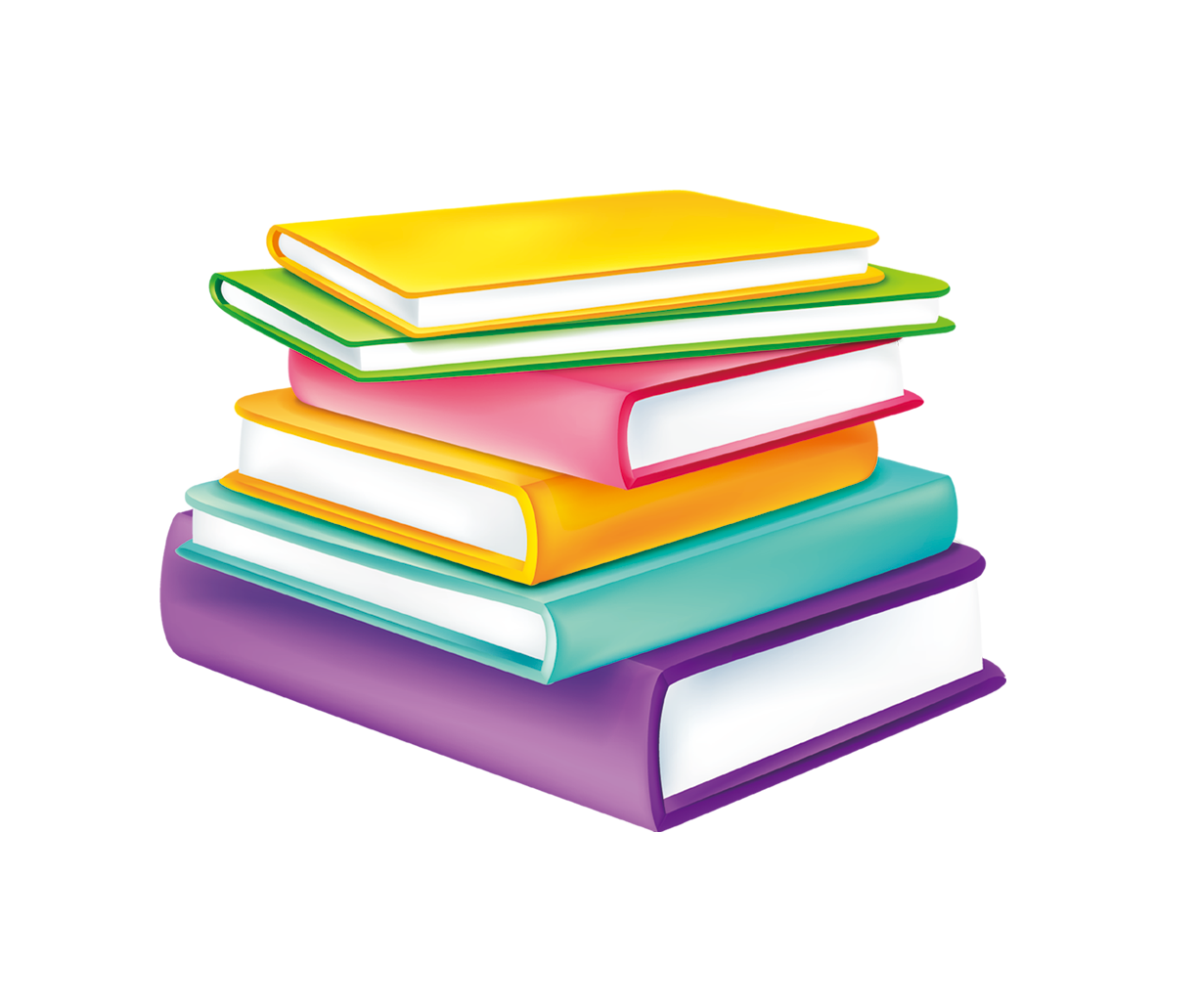 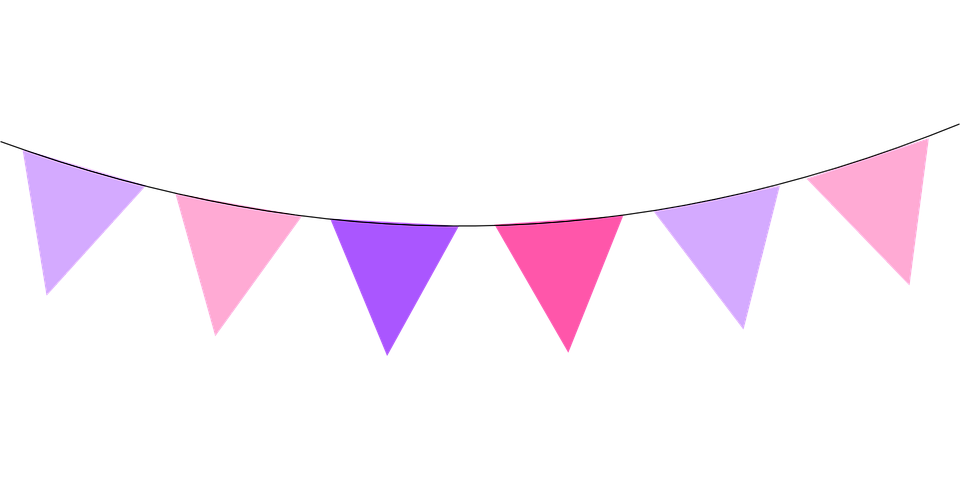 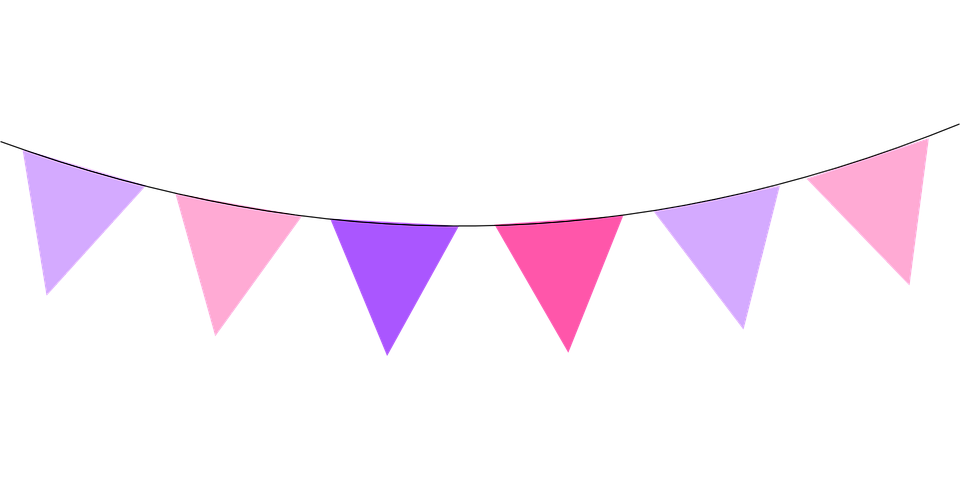 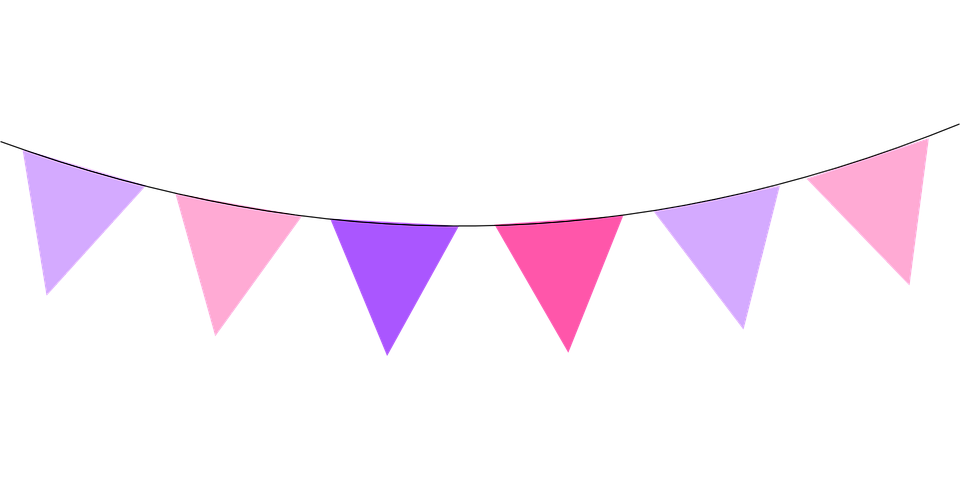 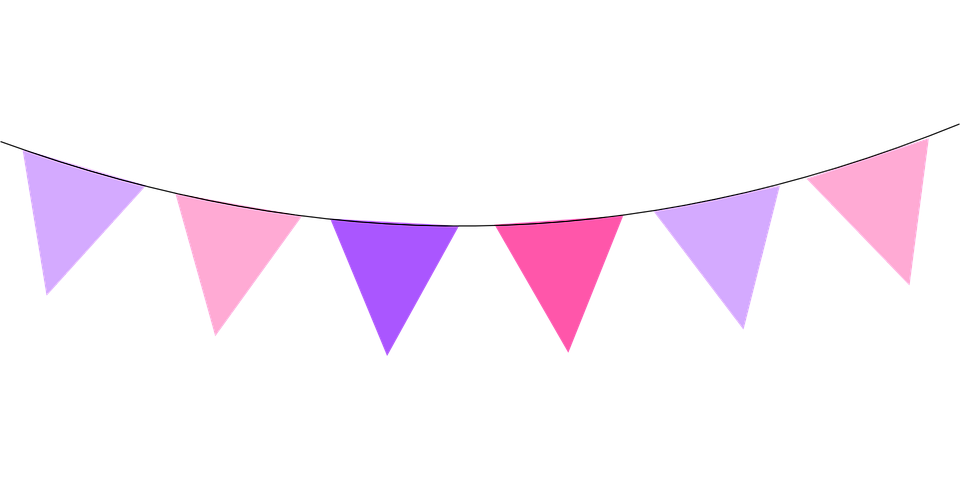 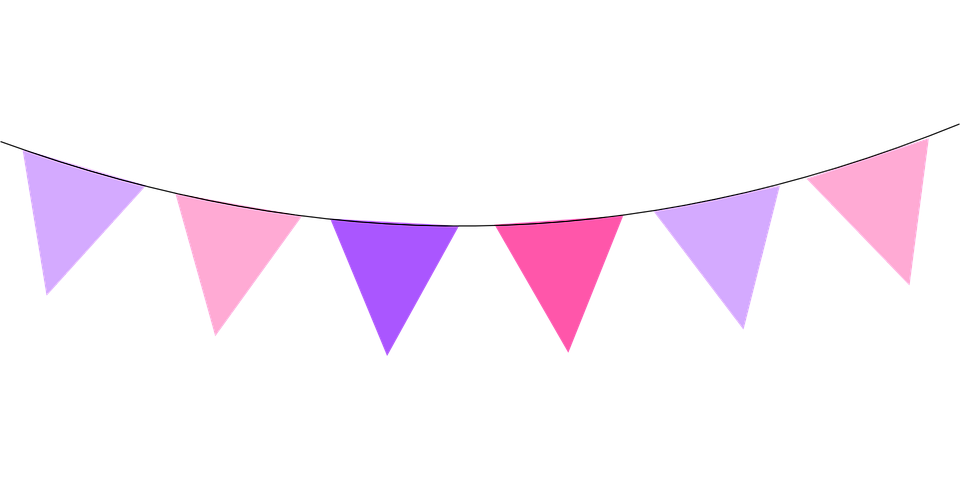 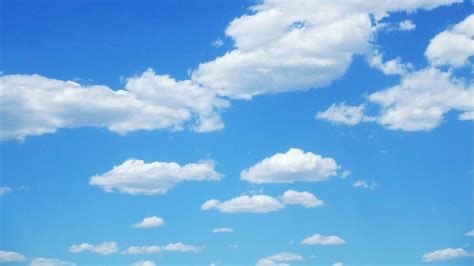 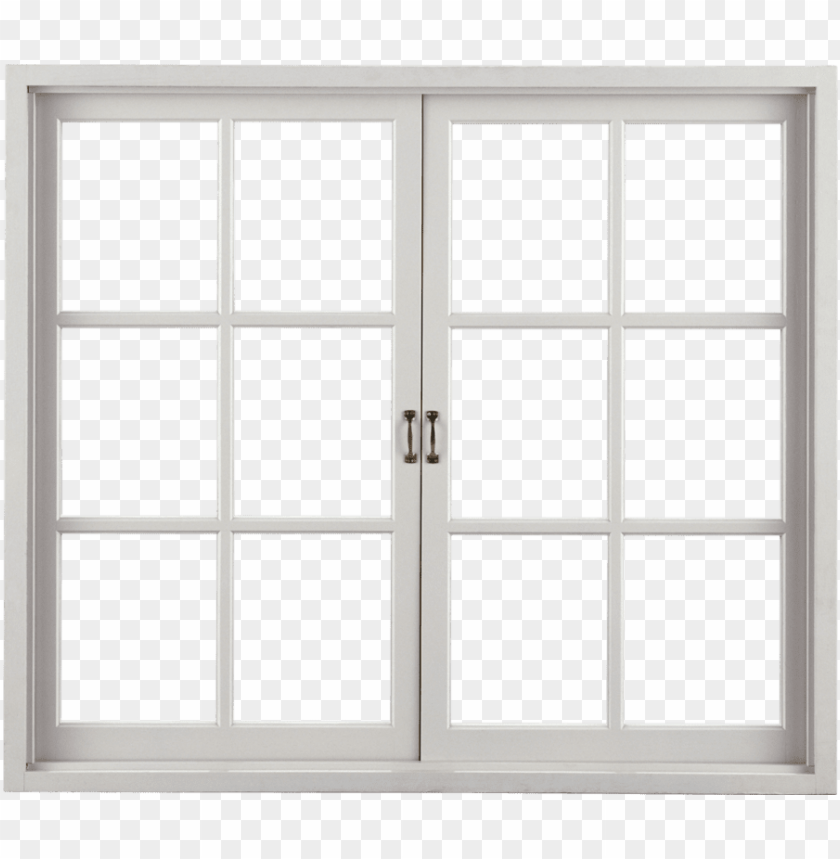 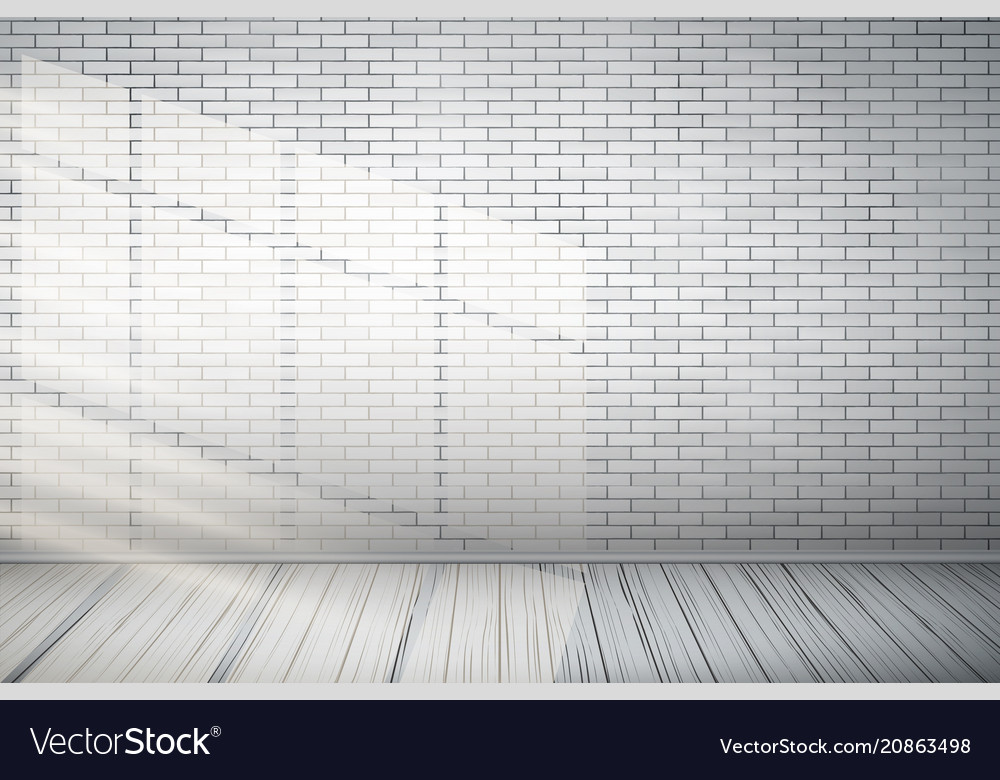 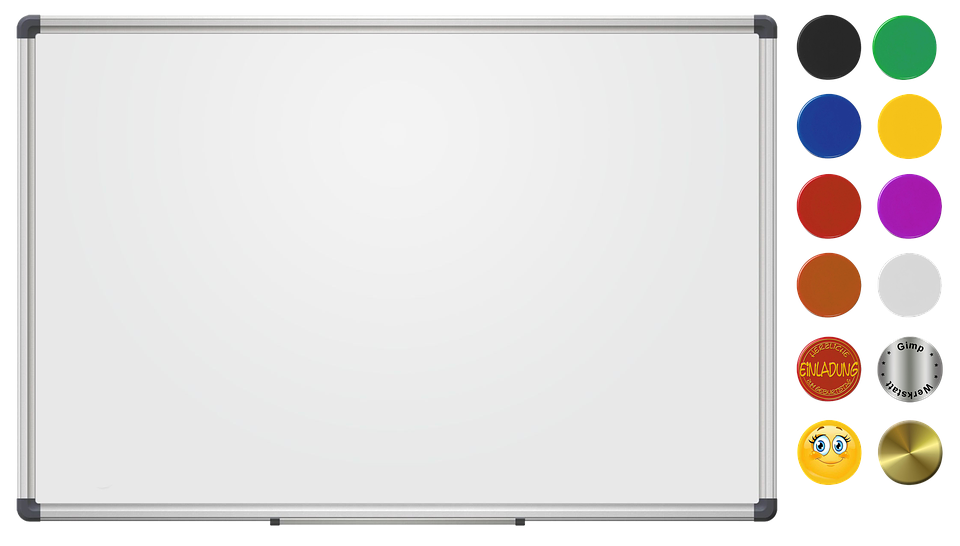 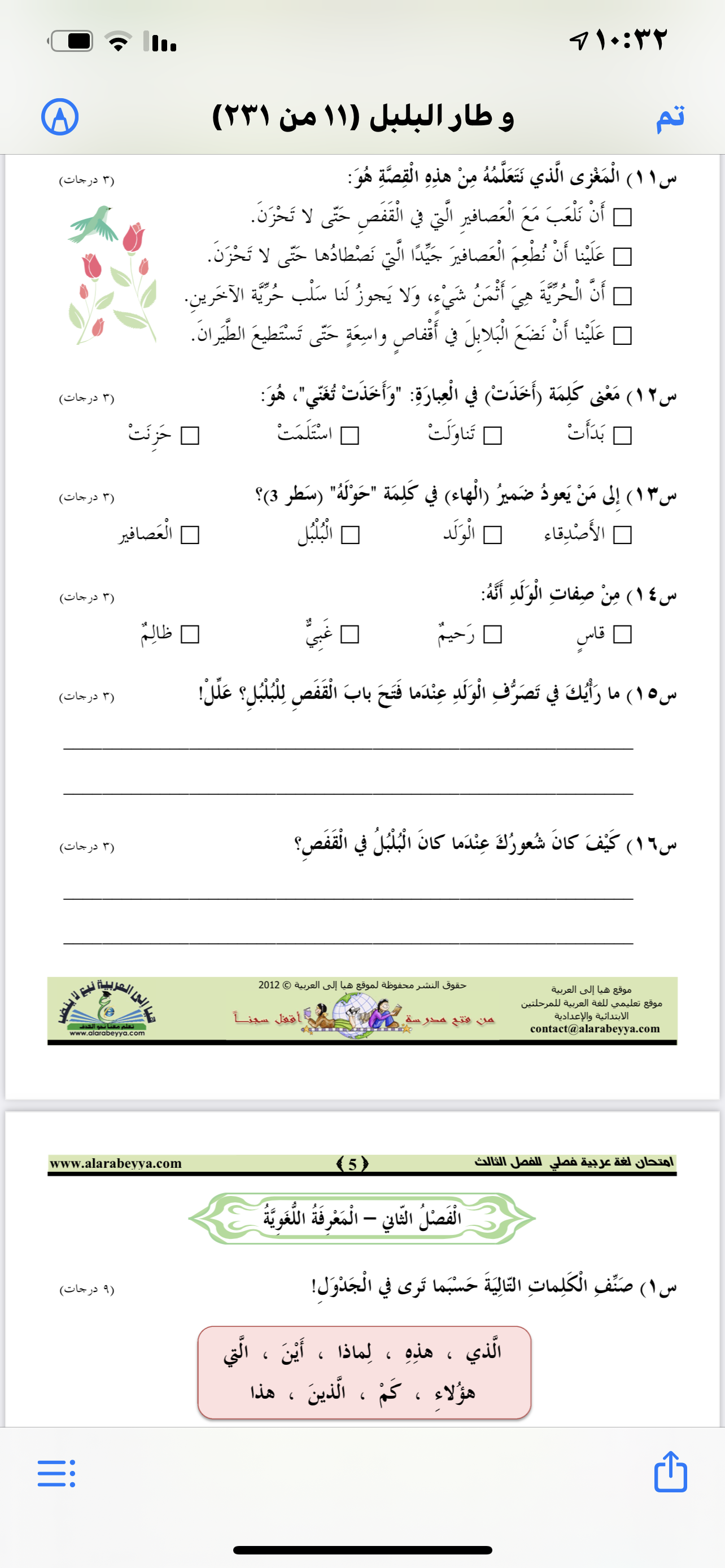 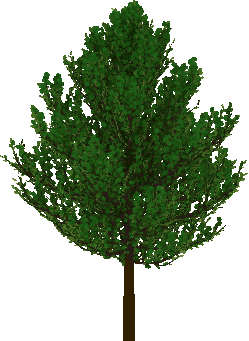 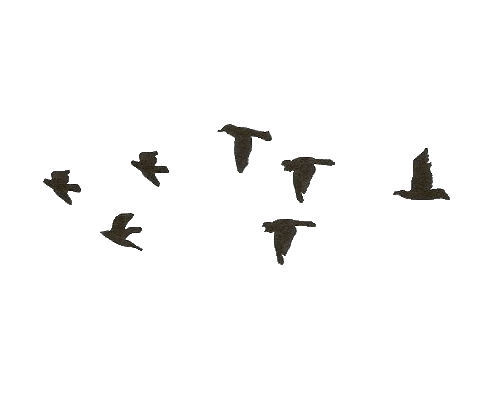 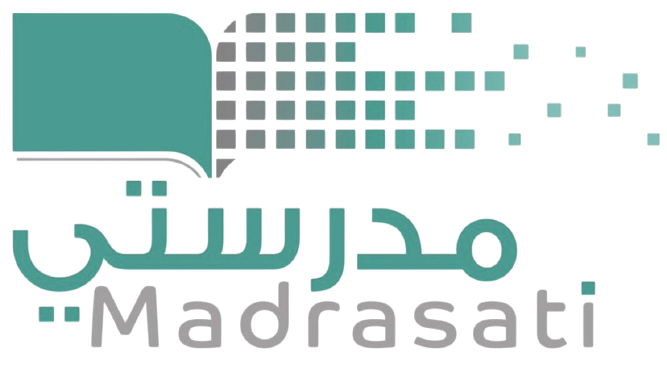 بسم الله الرحمن الرحيم
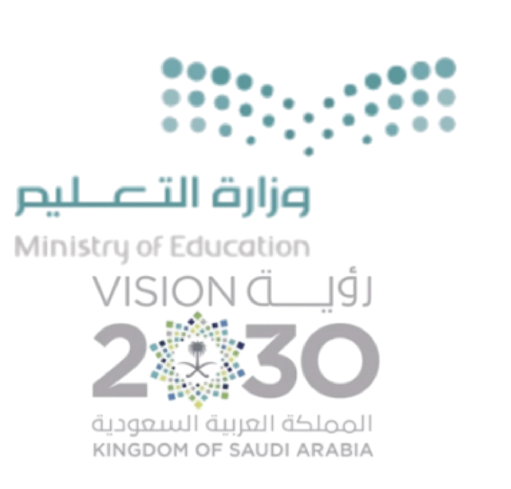 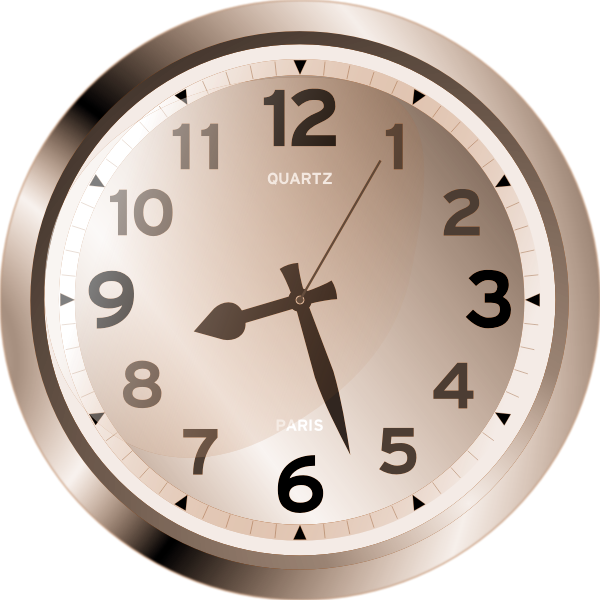 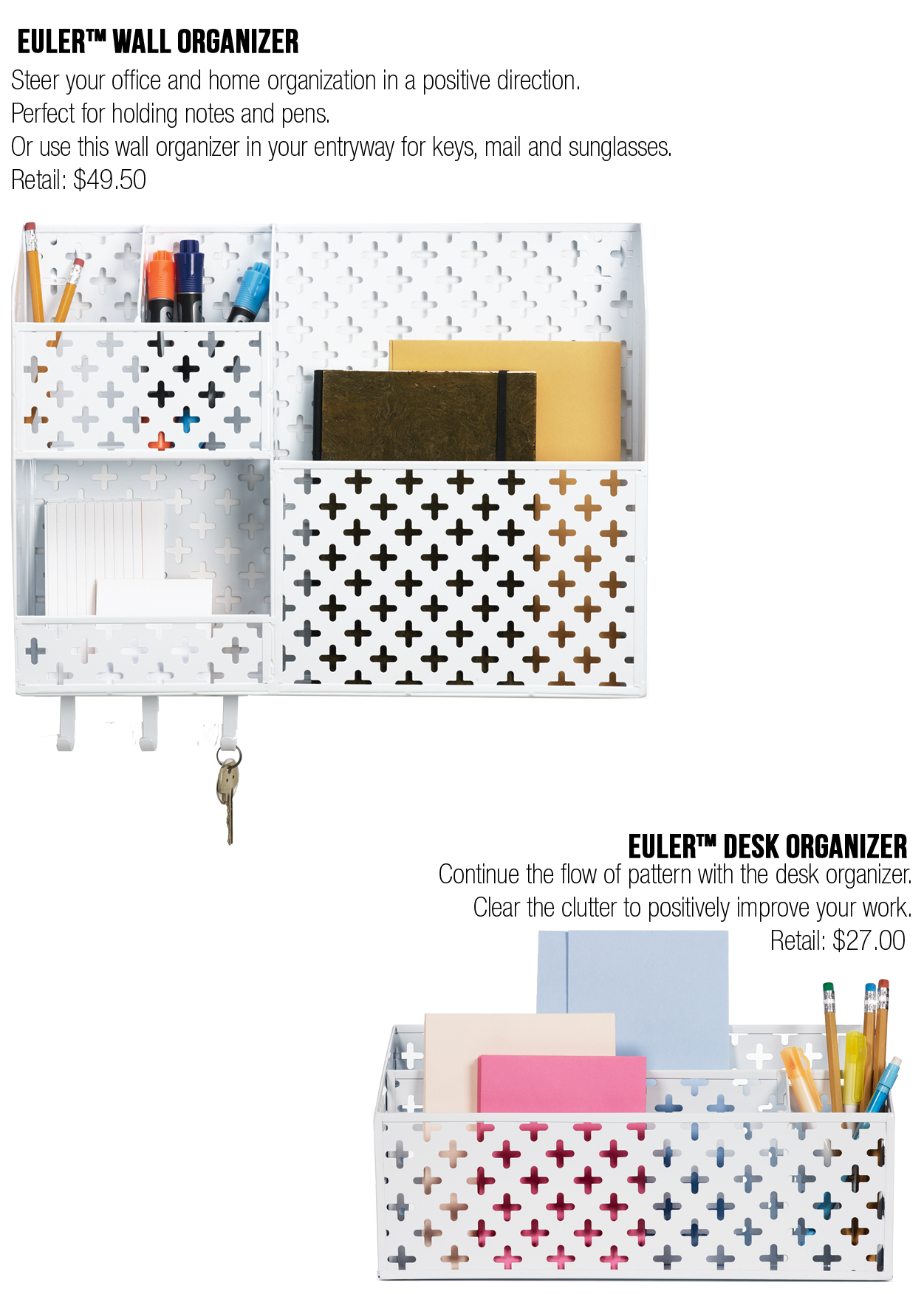 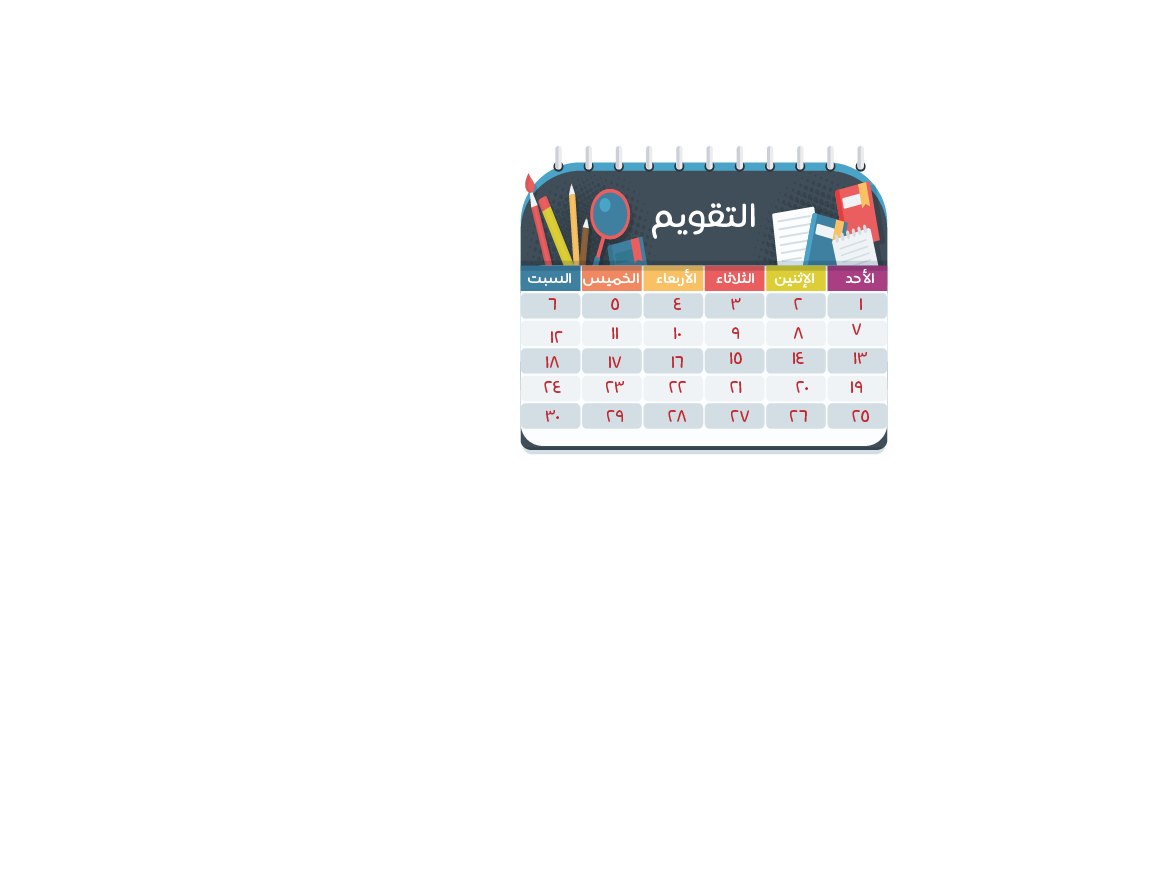 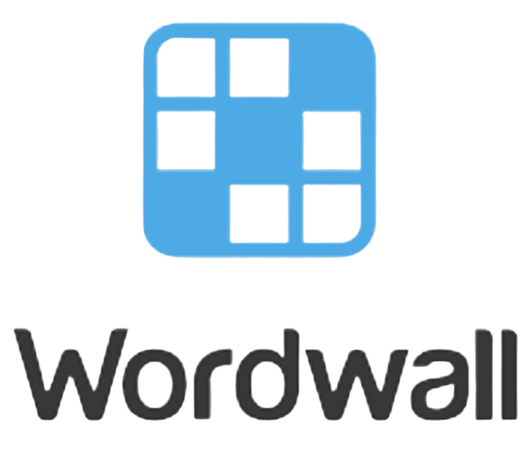 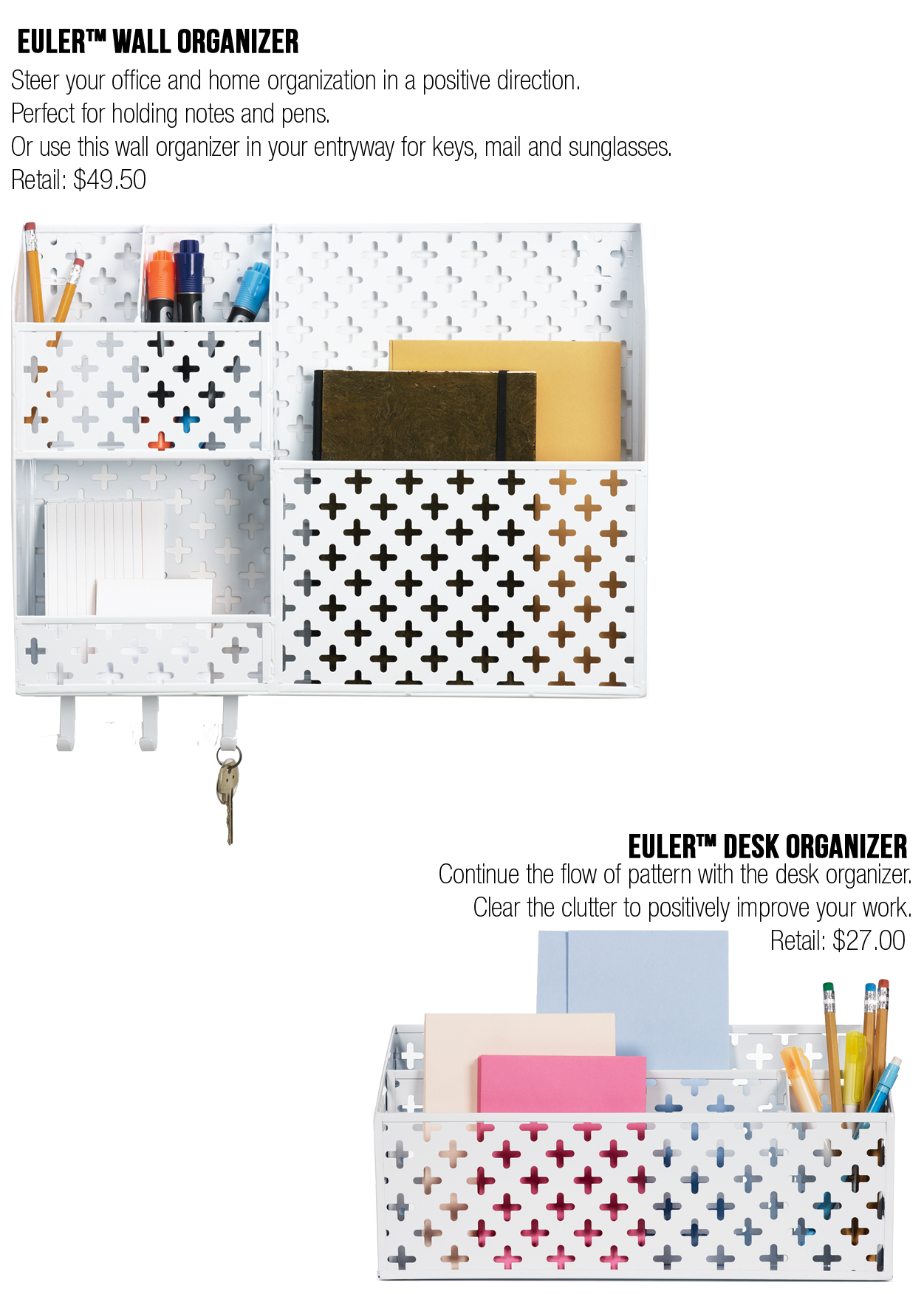 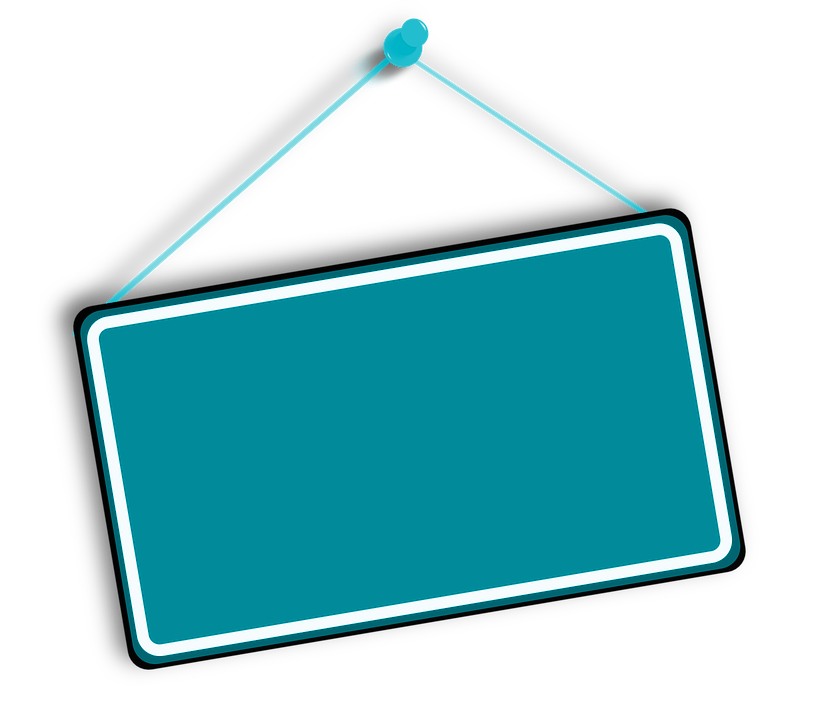 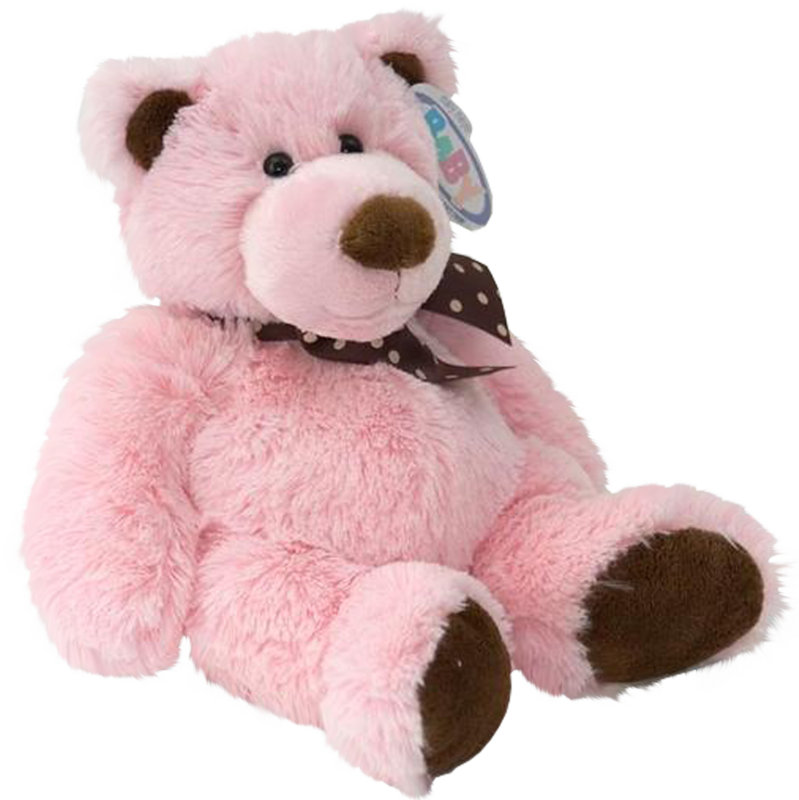 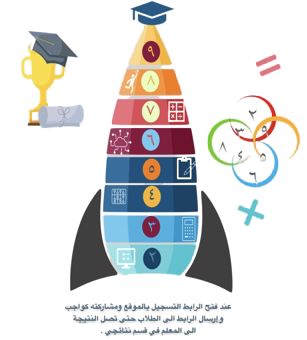 معلمة المادة 
تهاني الدعدي
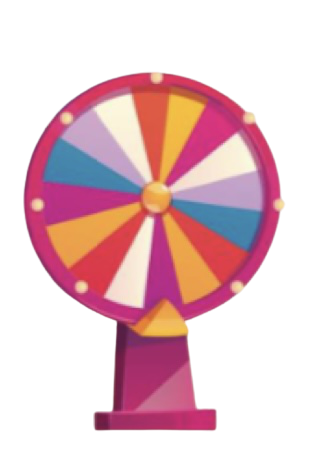 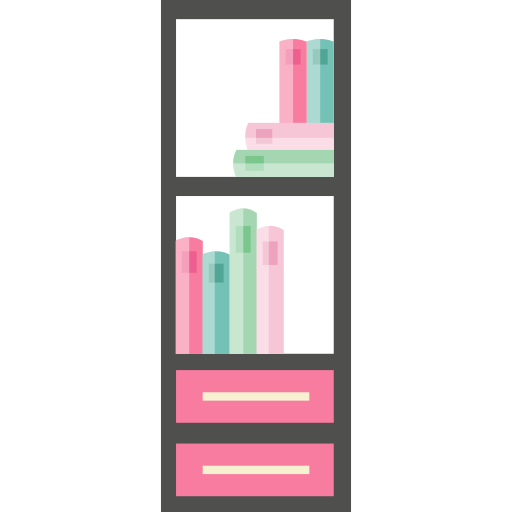 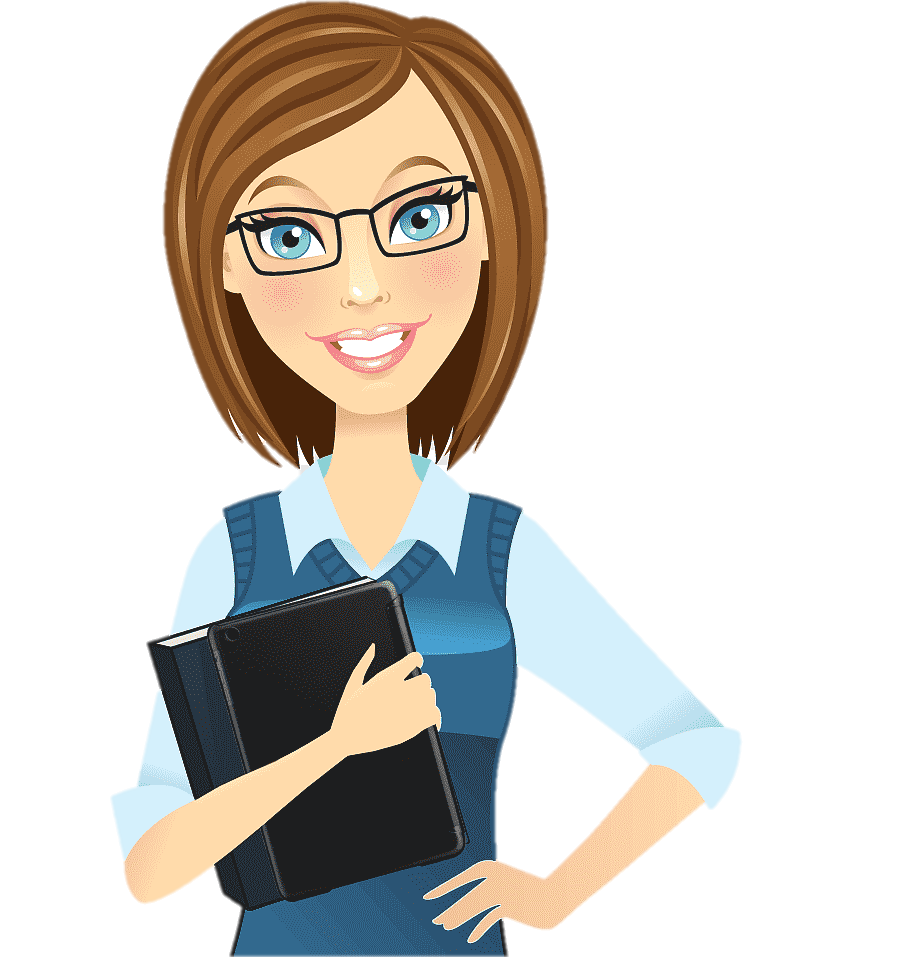 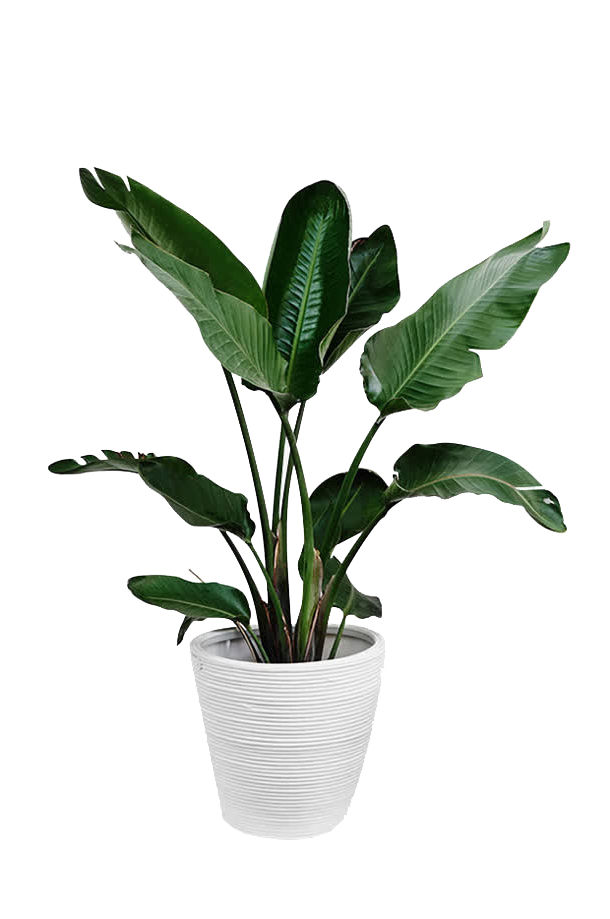 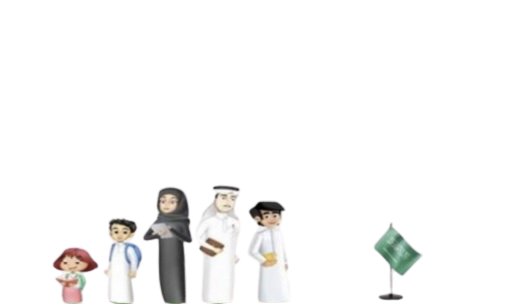 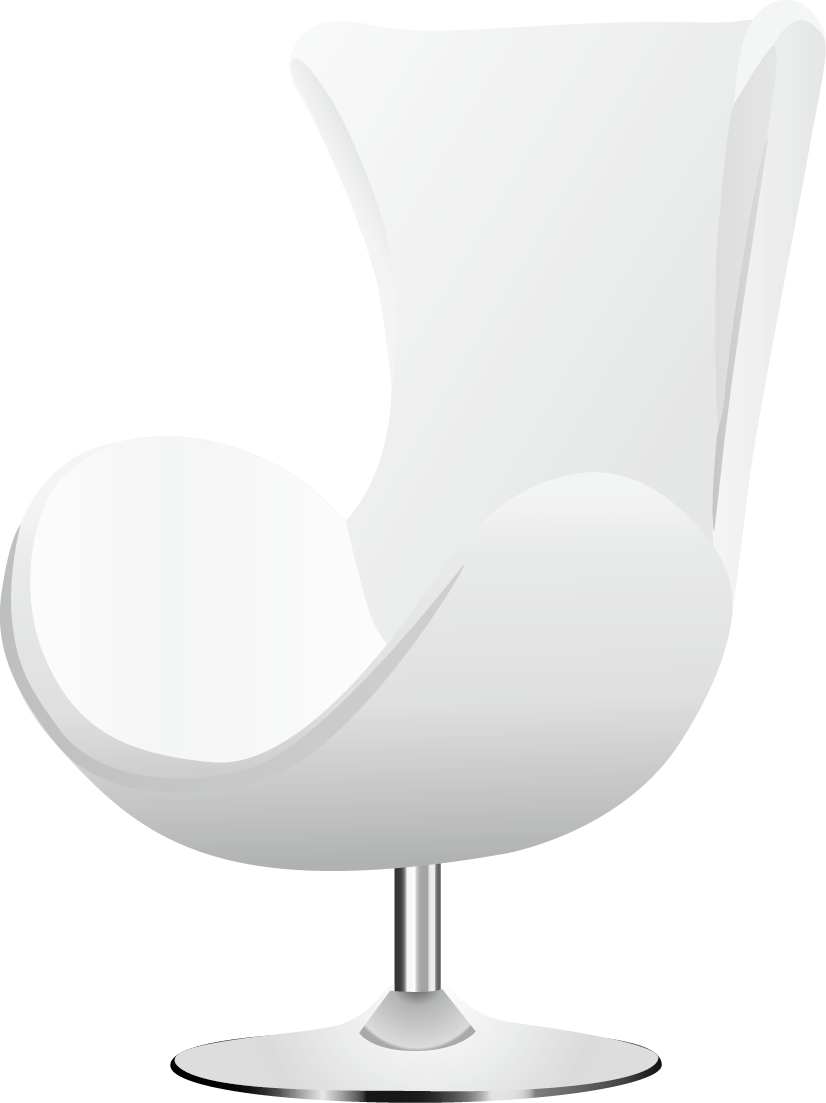 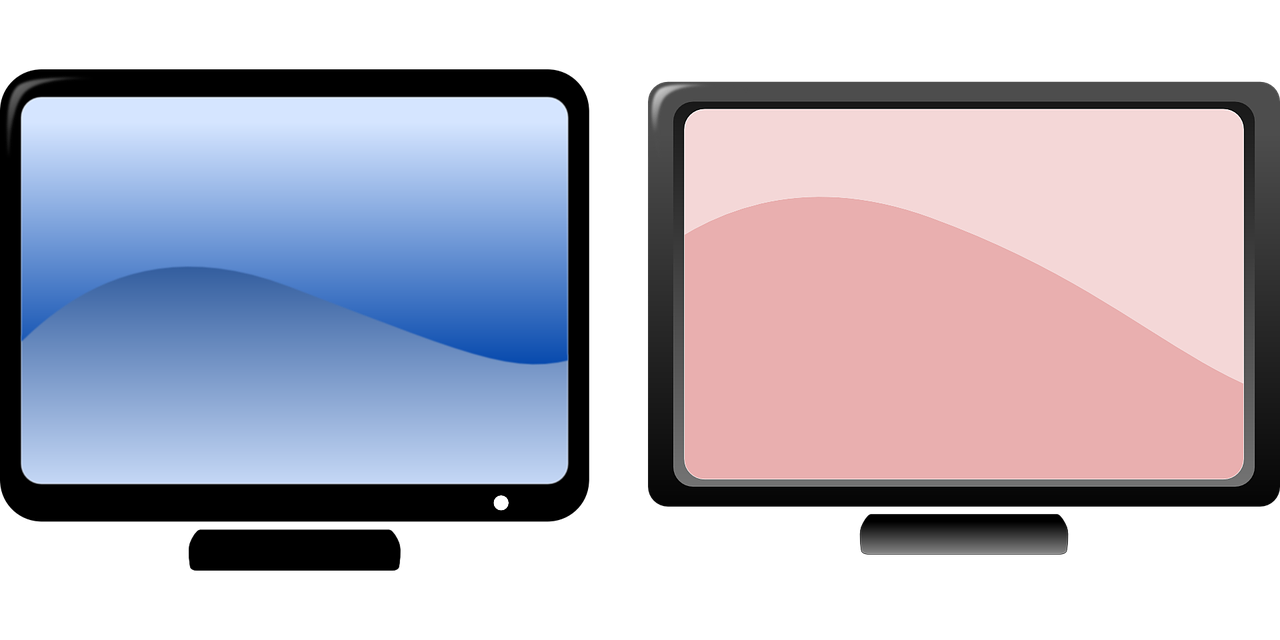 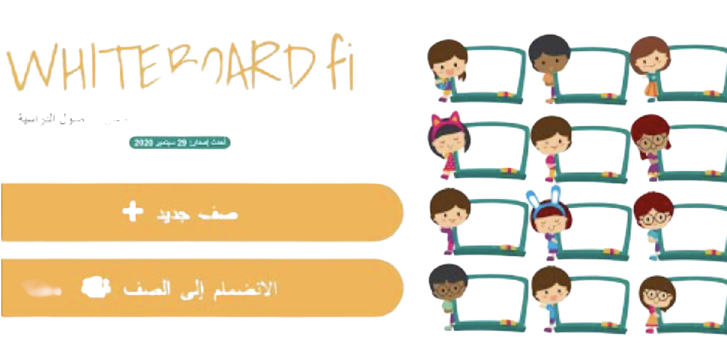 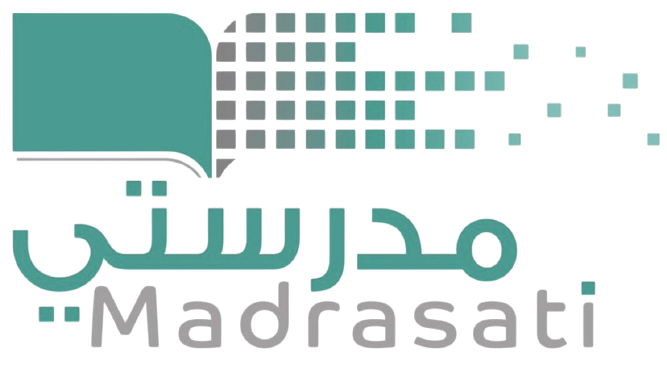 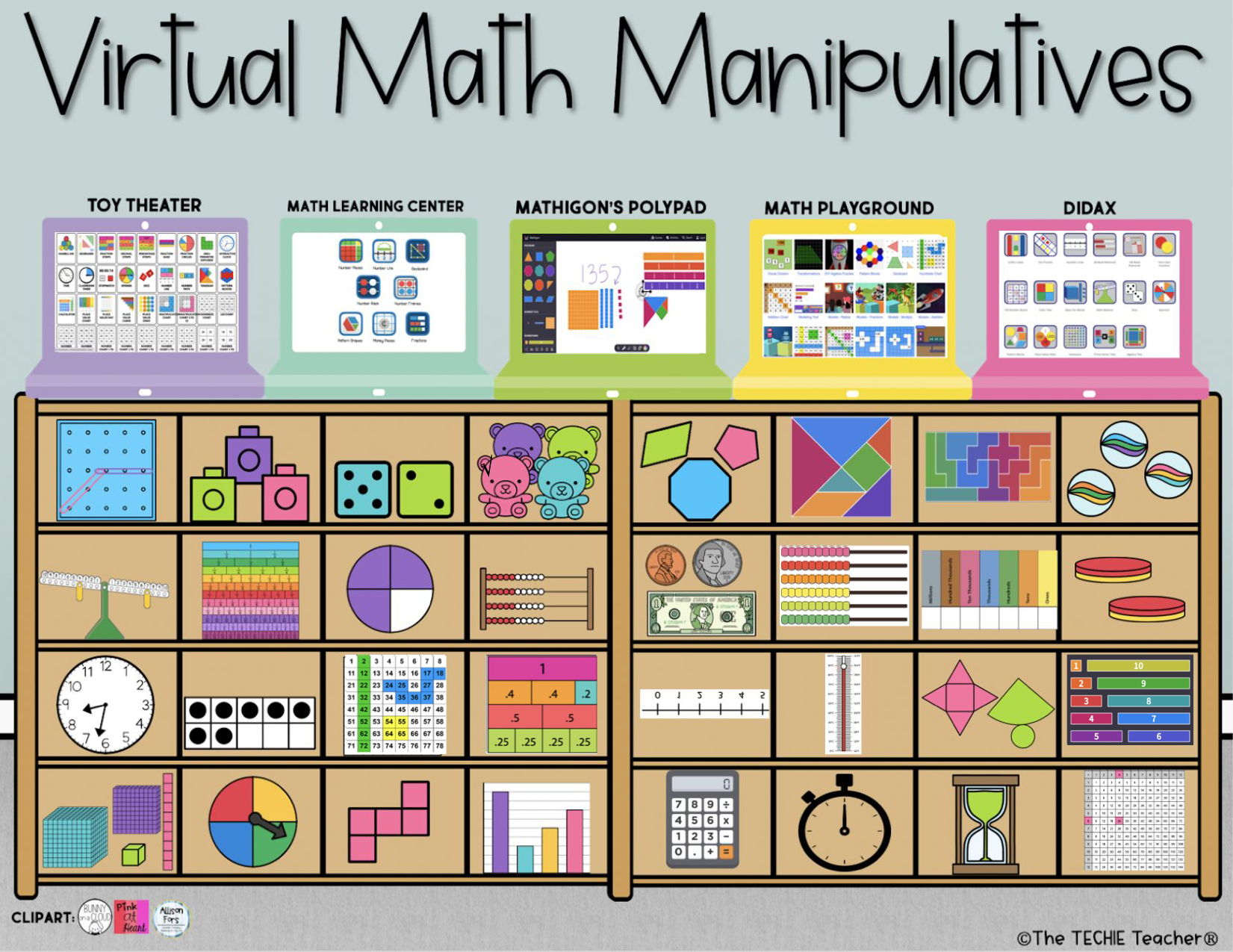 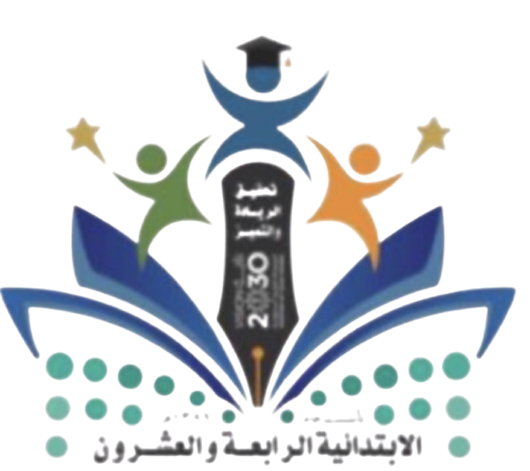 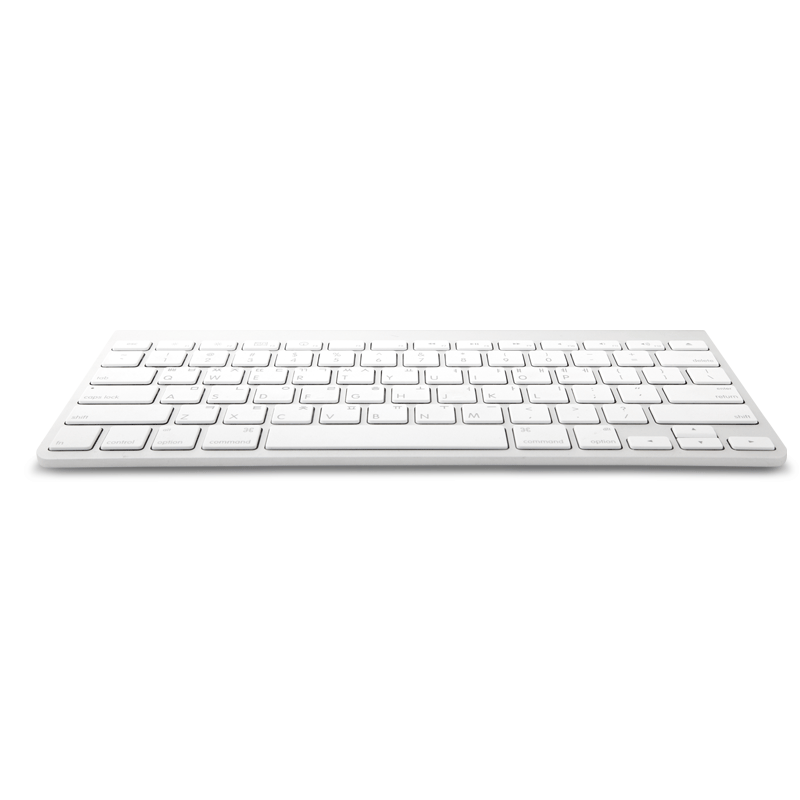 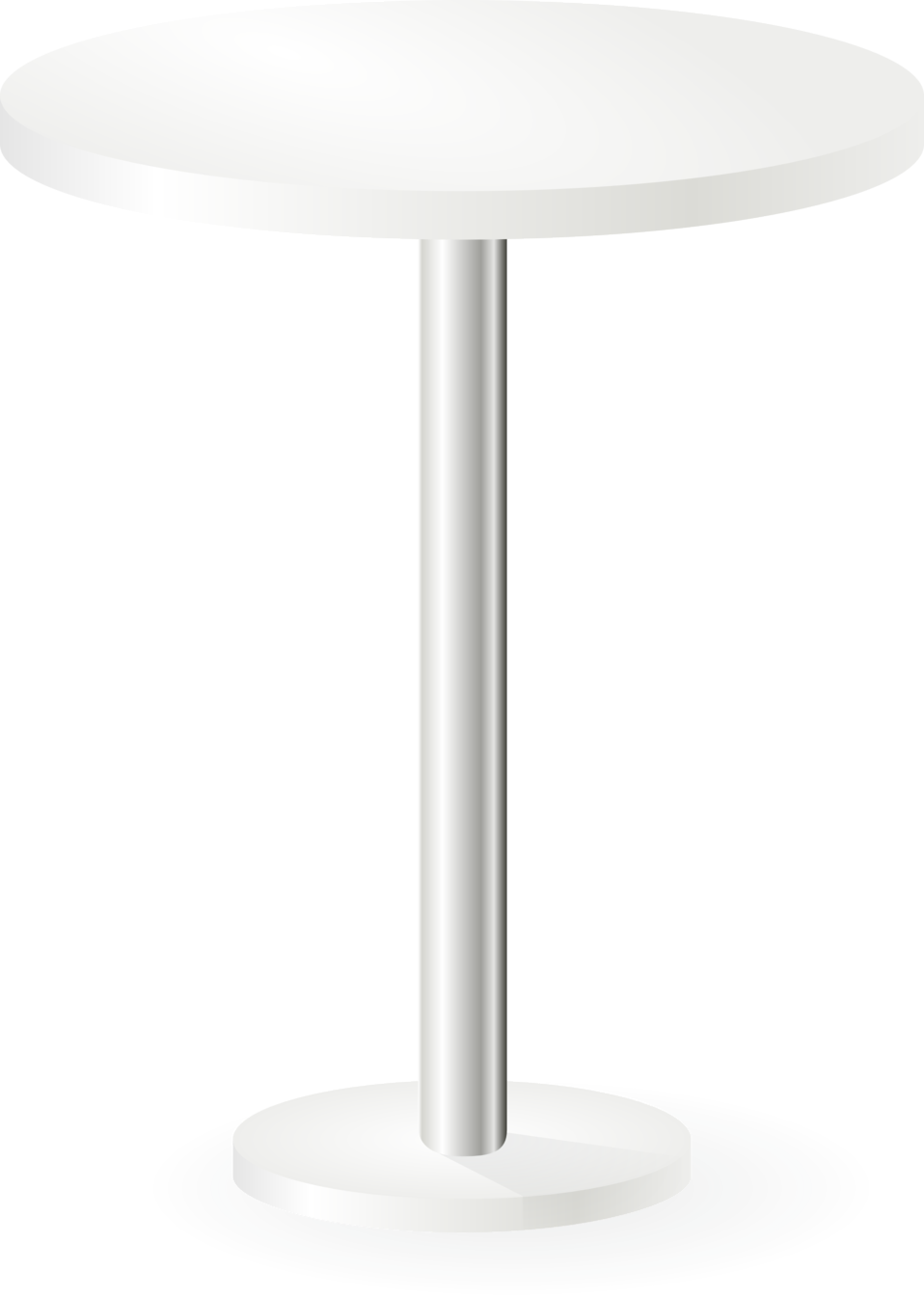 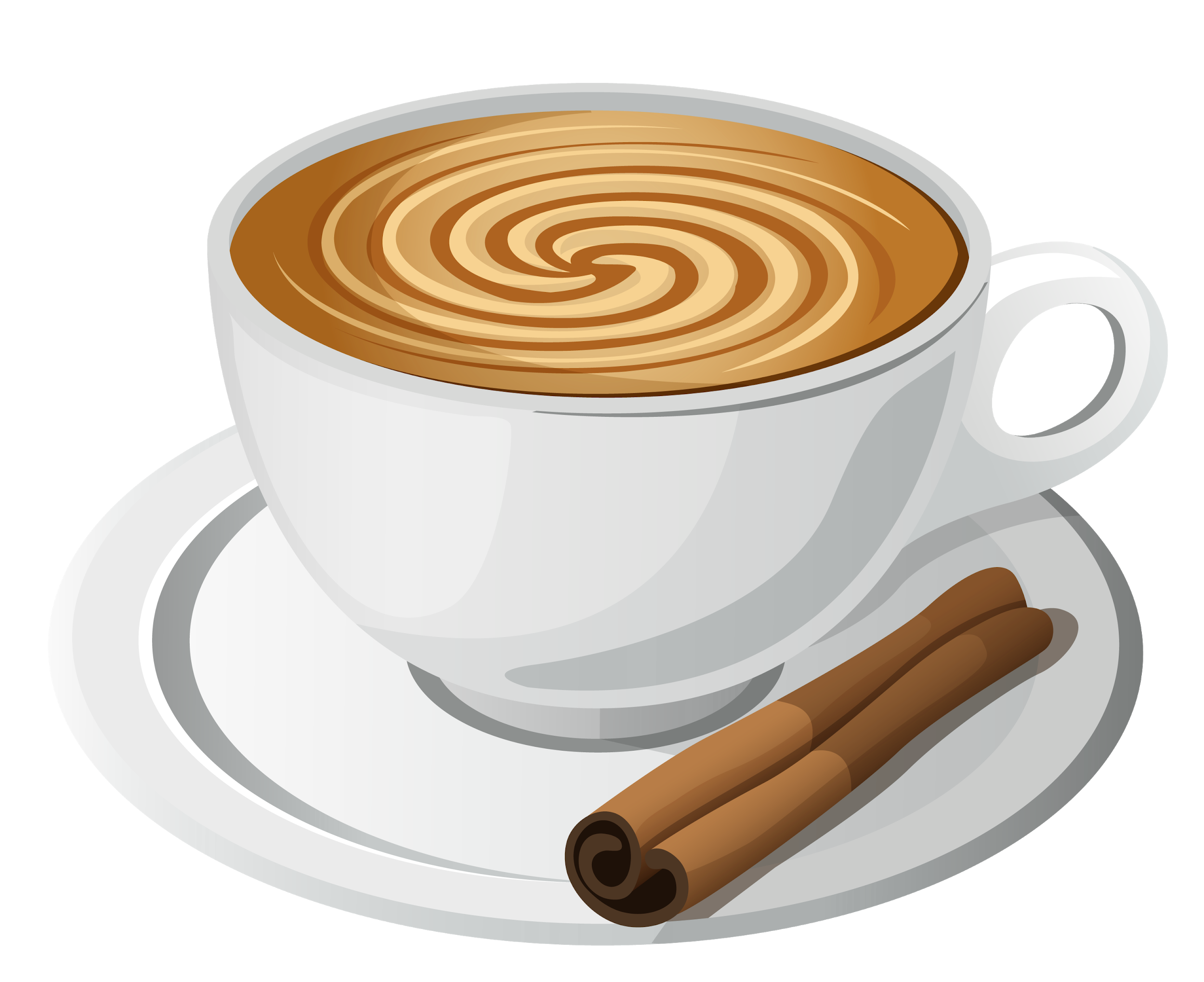 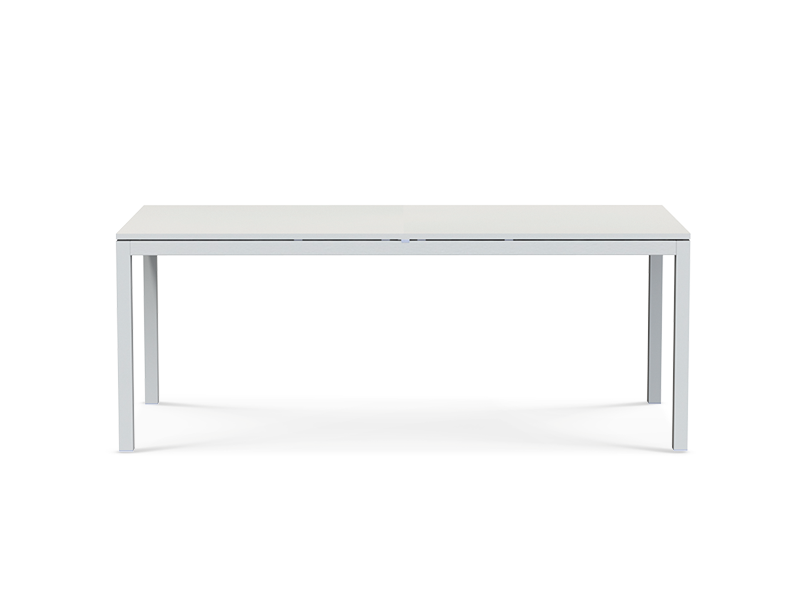 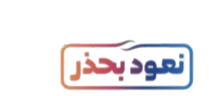 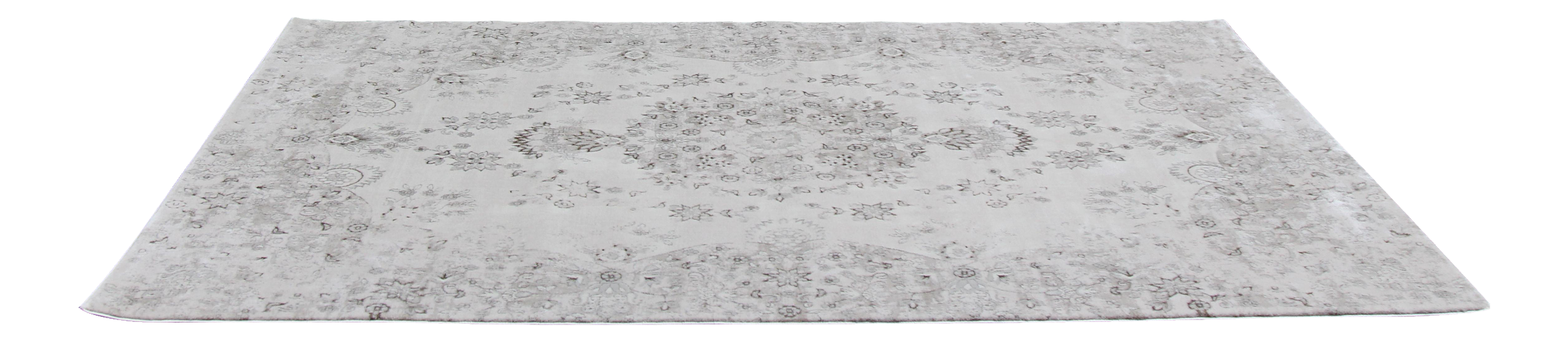 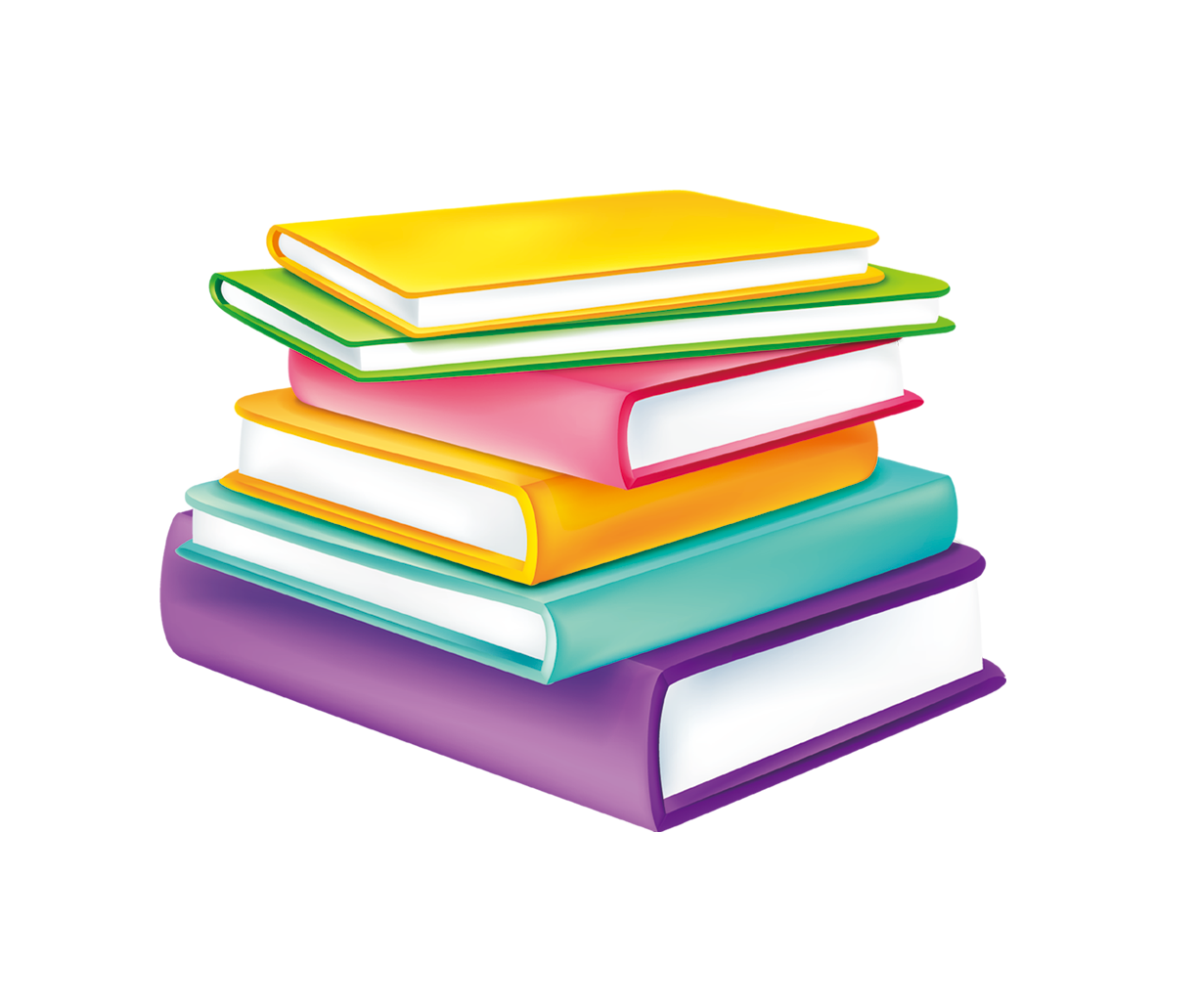 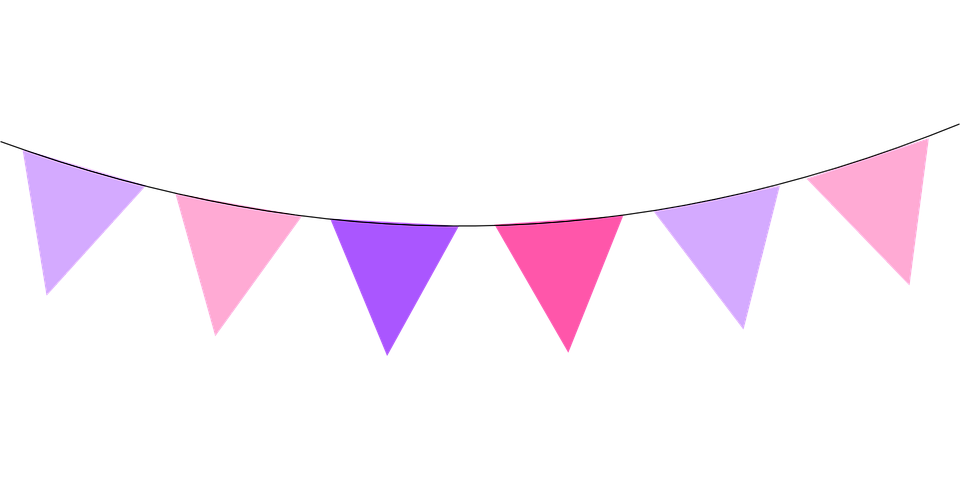 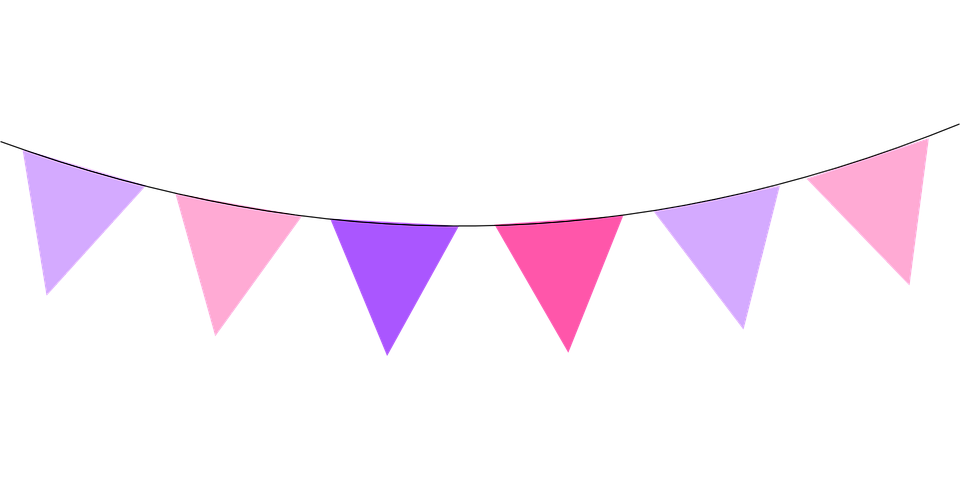 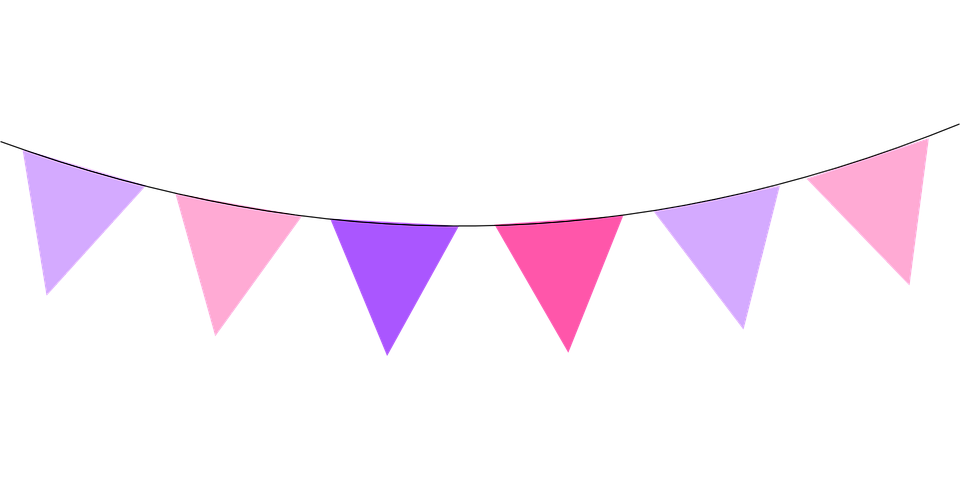 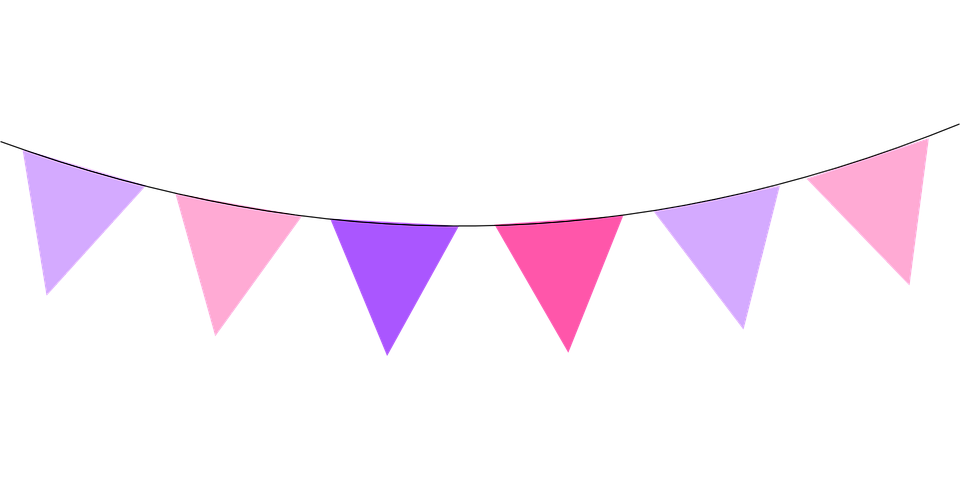 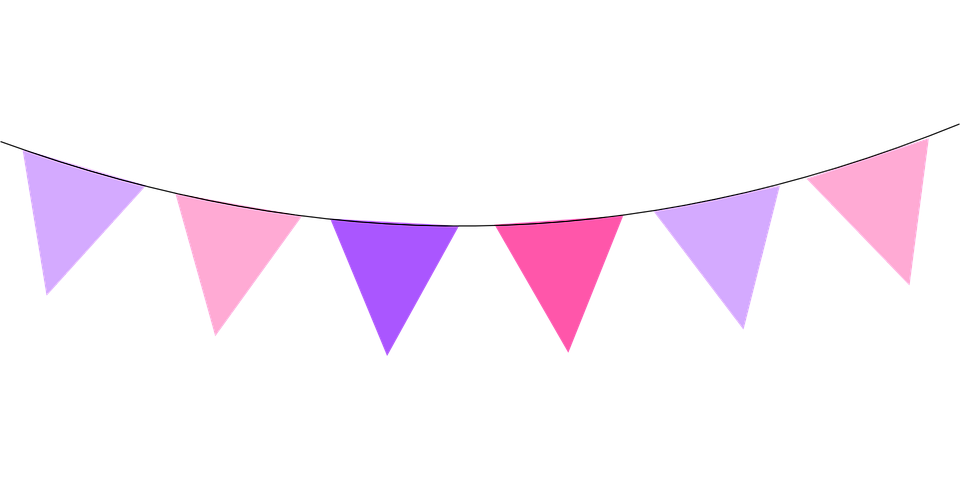 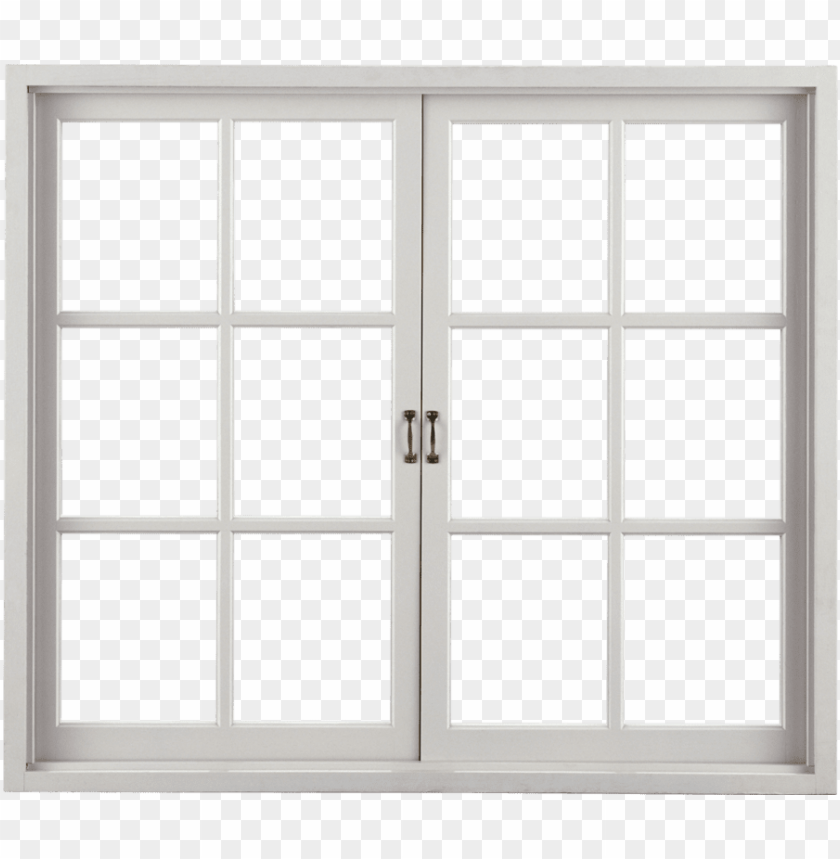 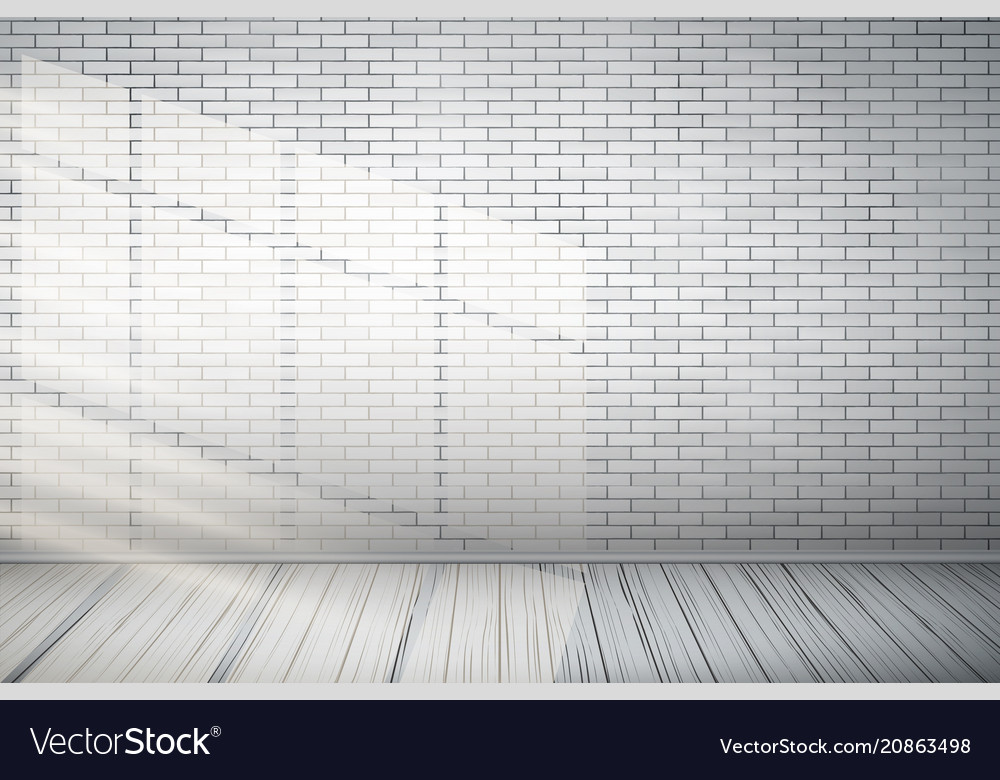 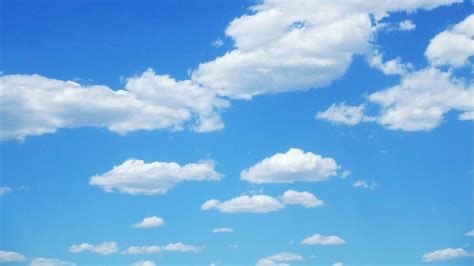 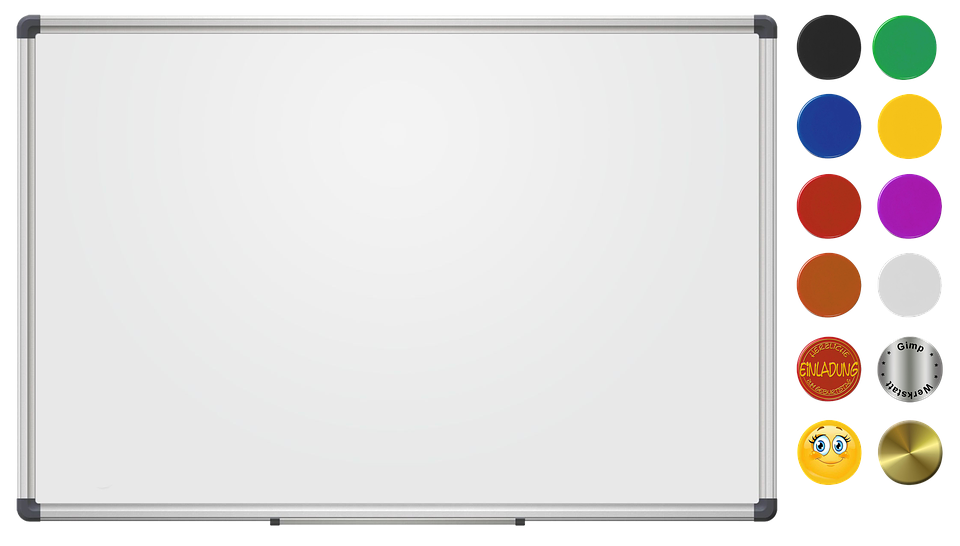 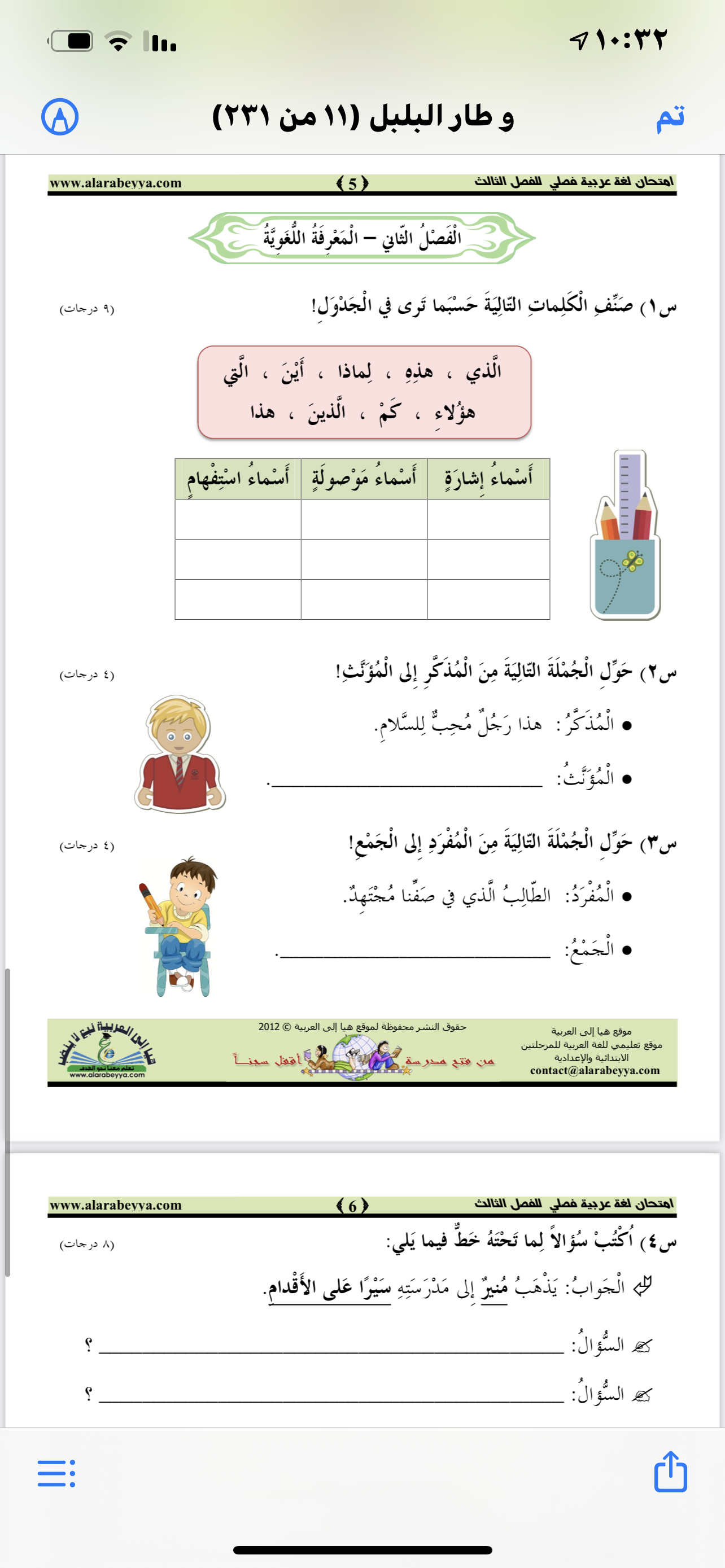 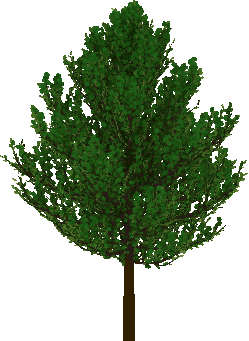 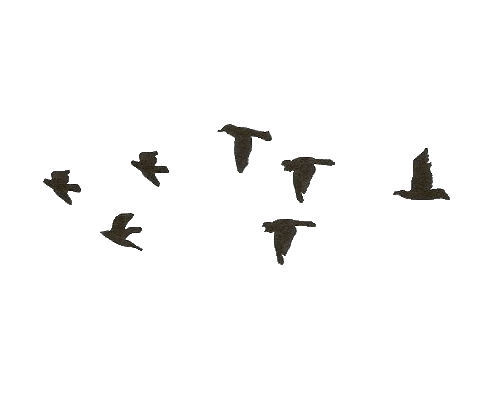 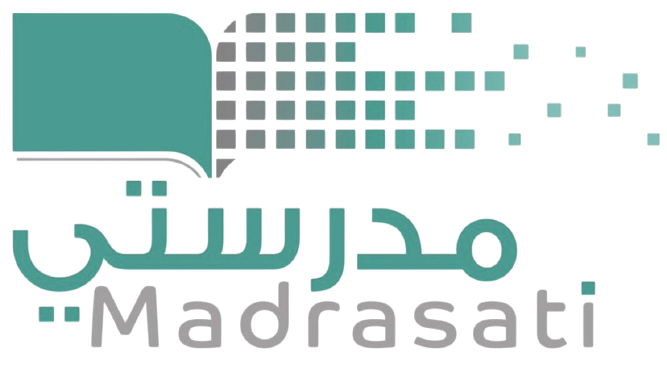 بسم الله الرحمن الرحيم
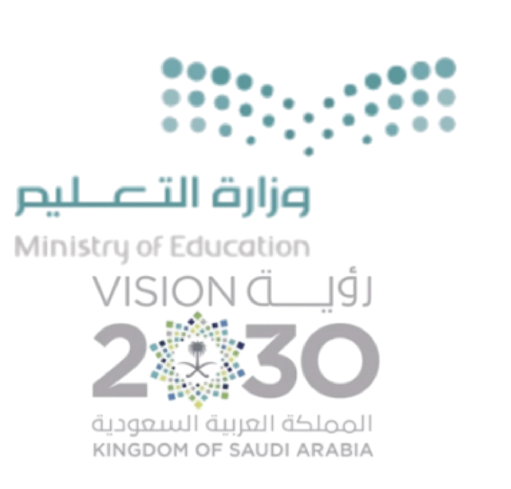 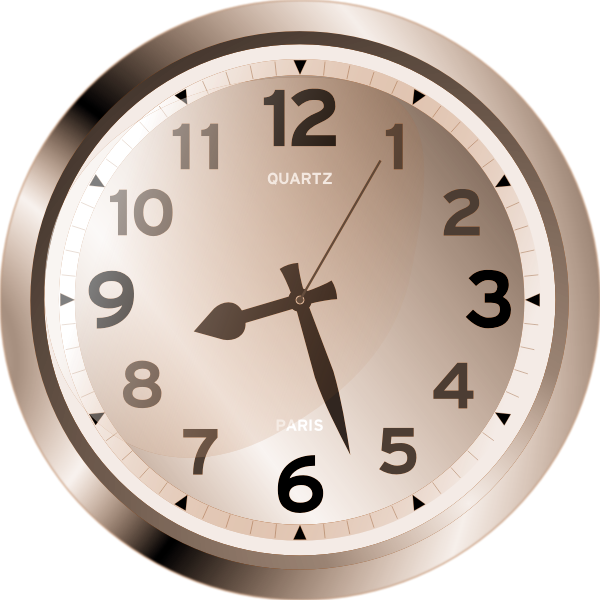 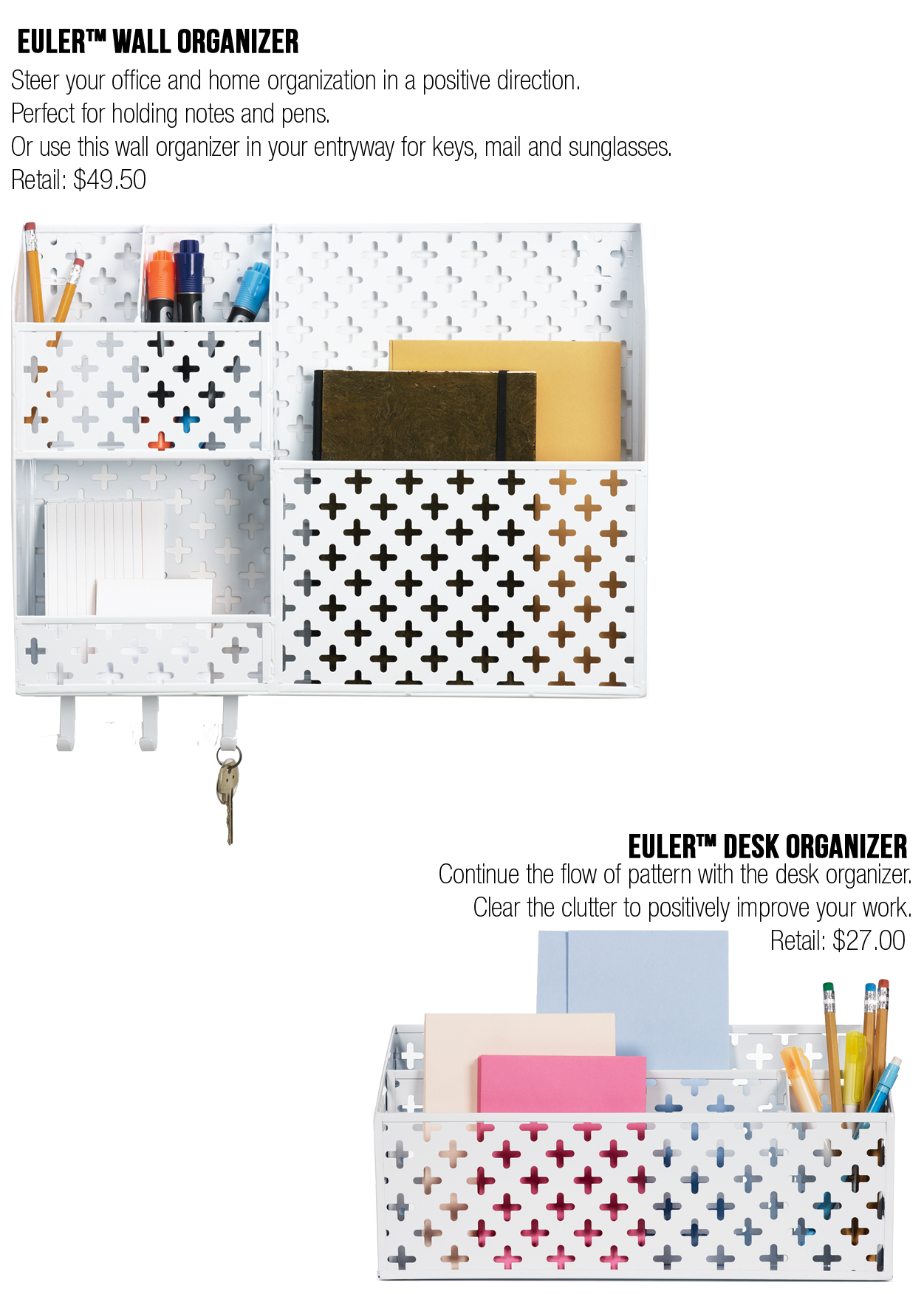 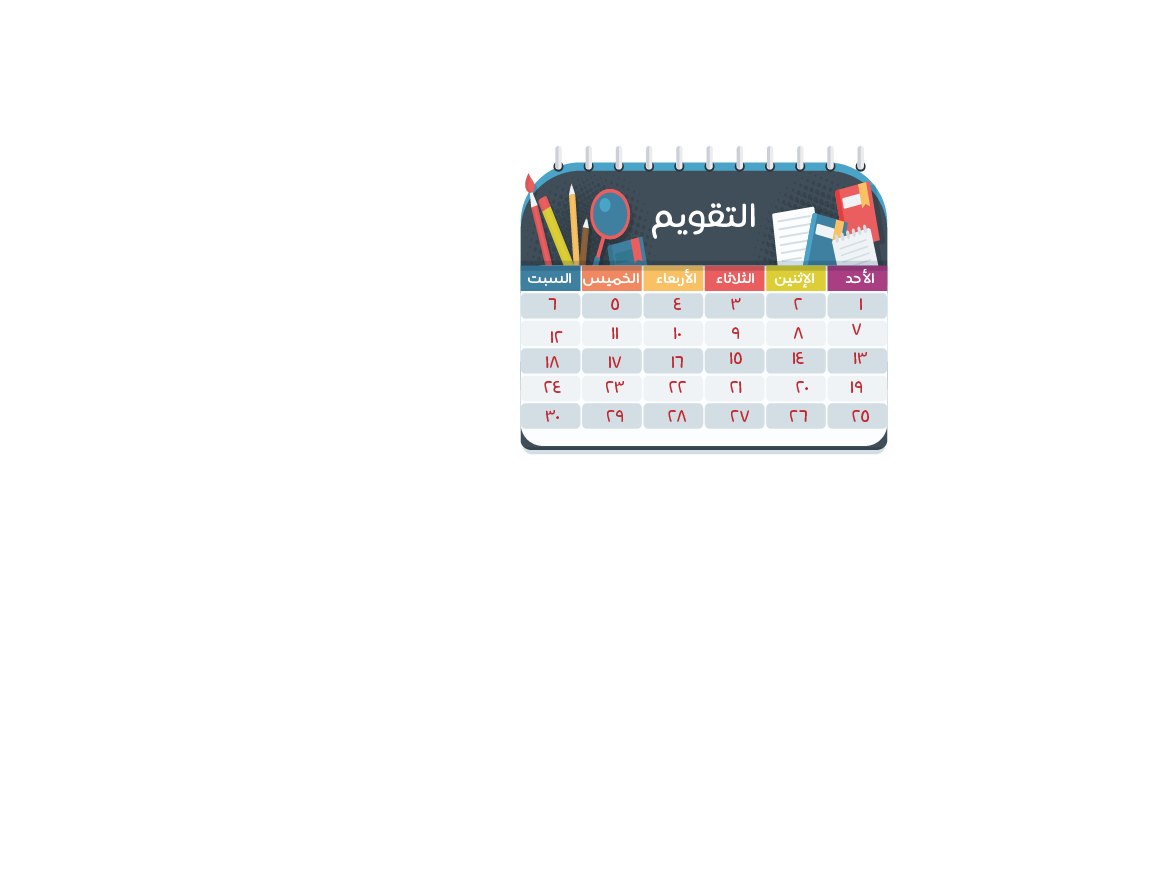 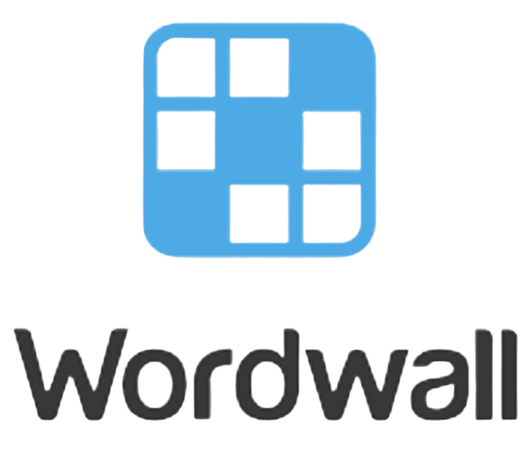 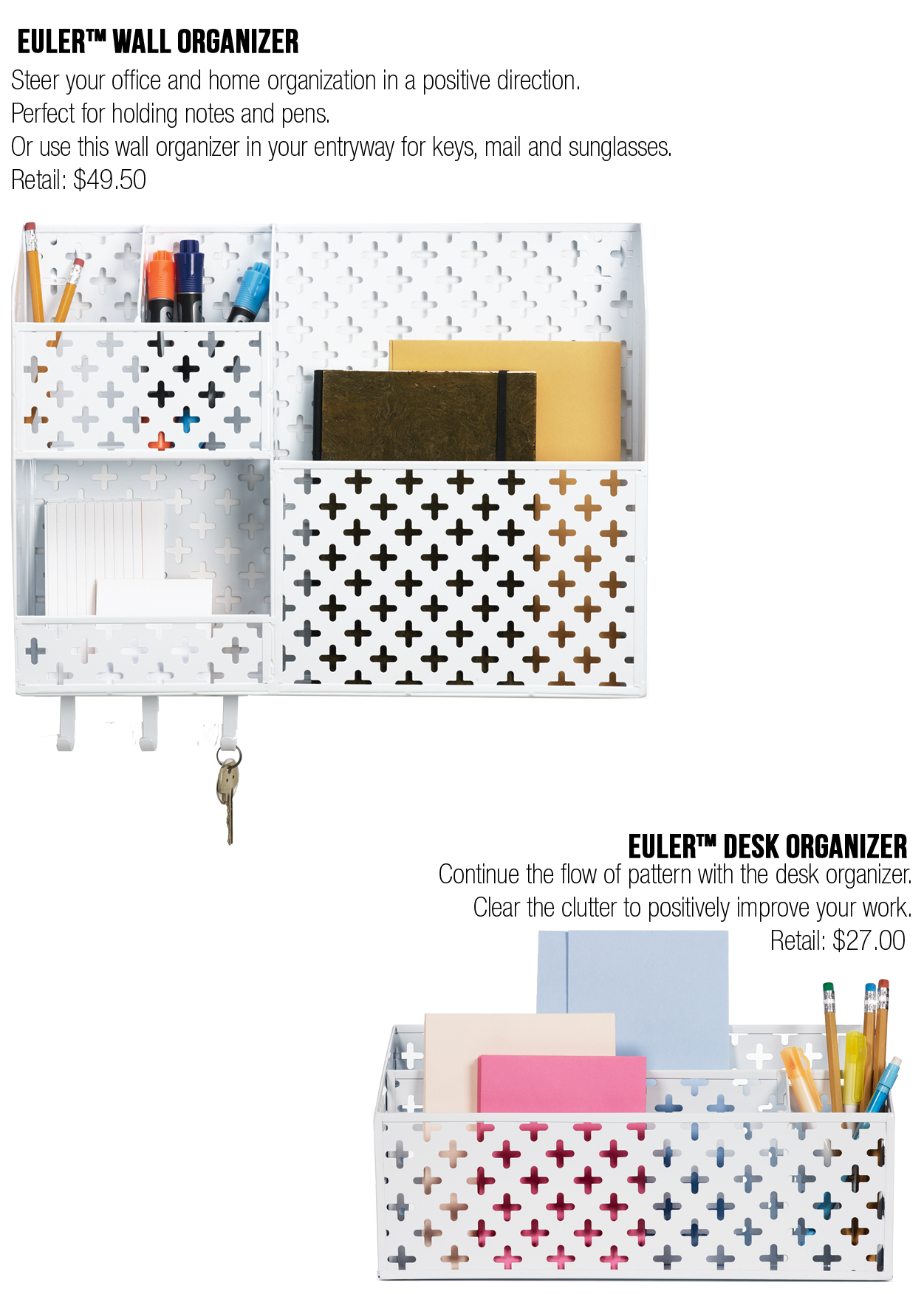 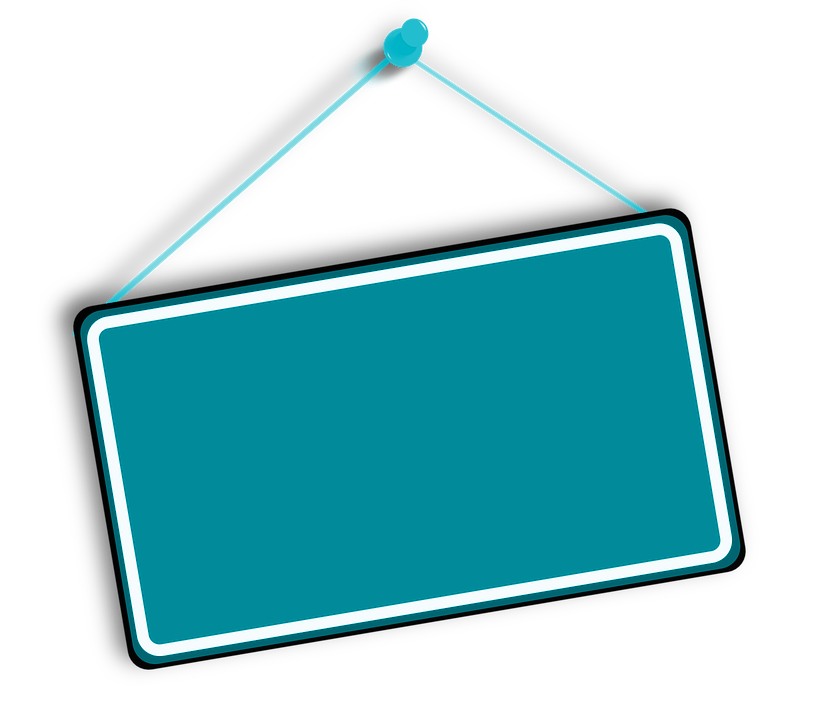 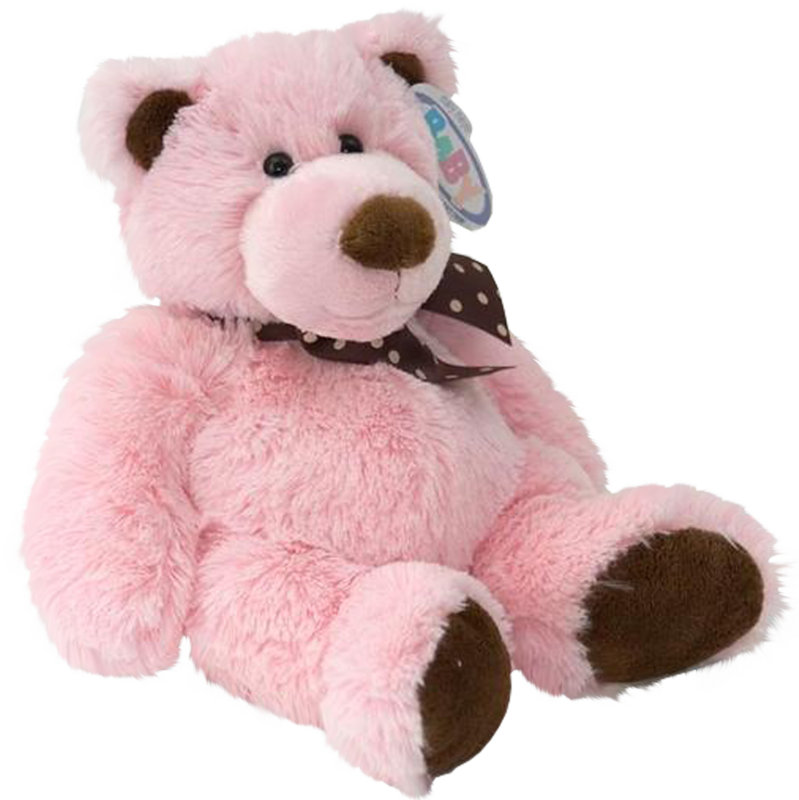 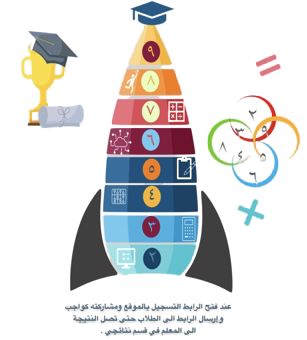 معلمة المادة 
تهاني الدعدي
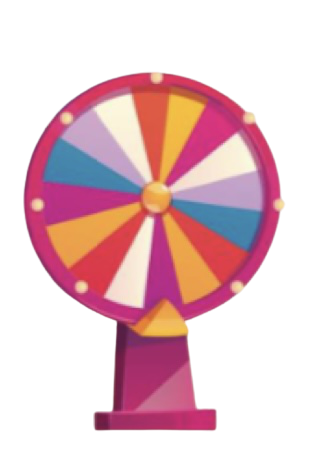 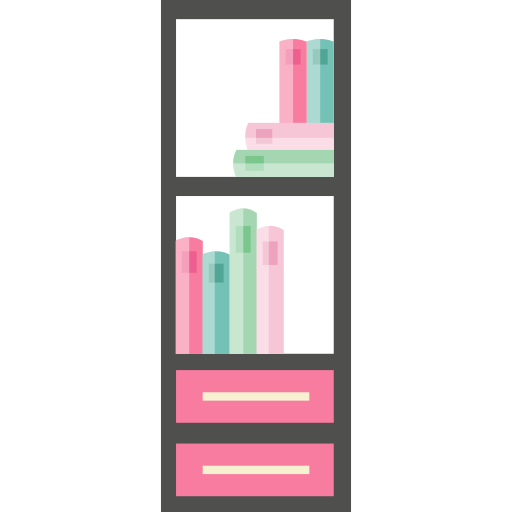 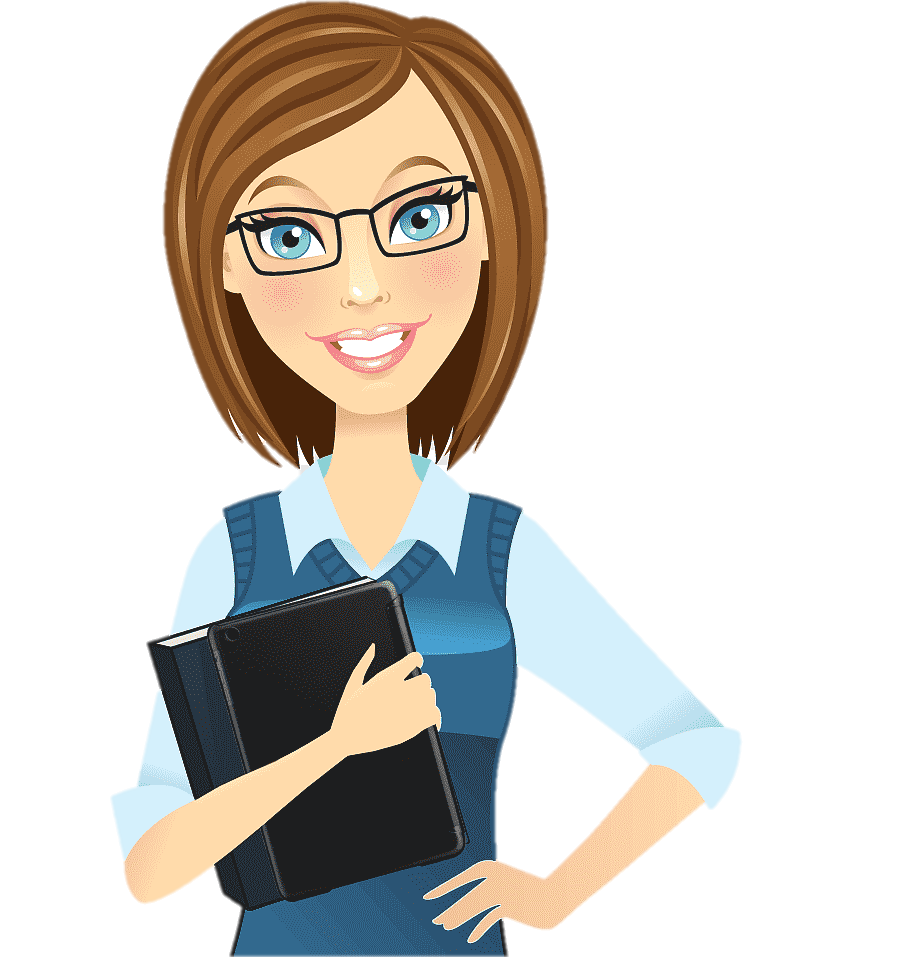 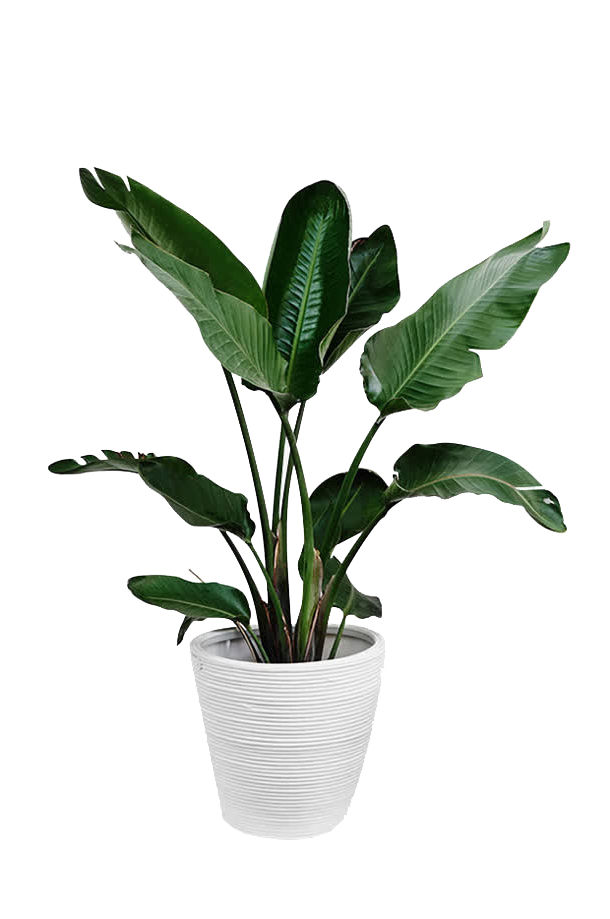 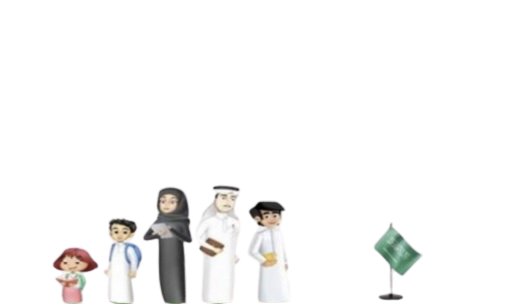 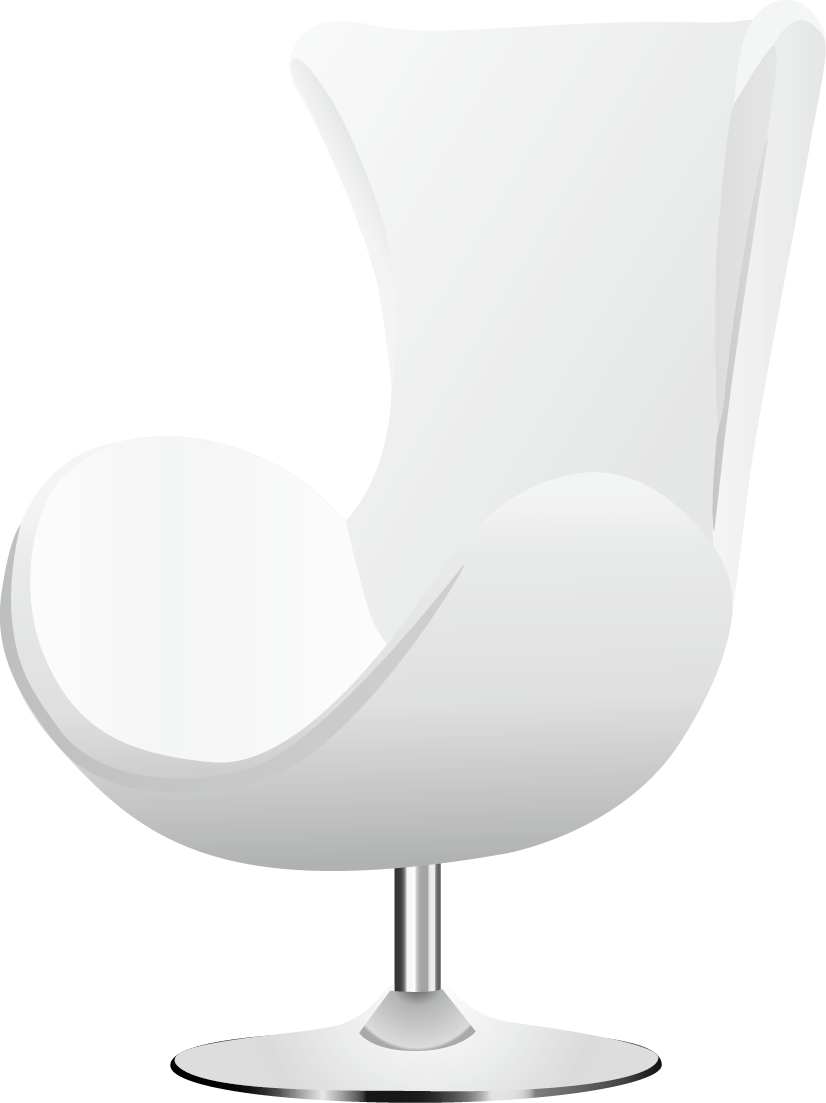 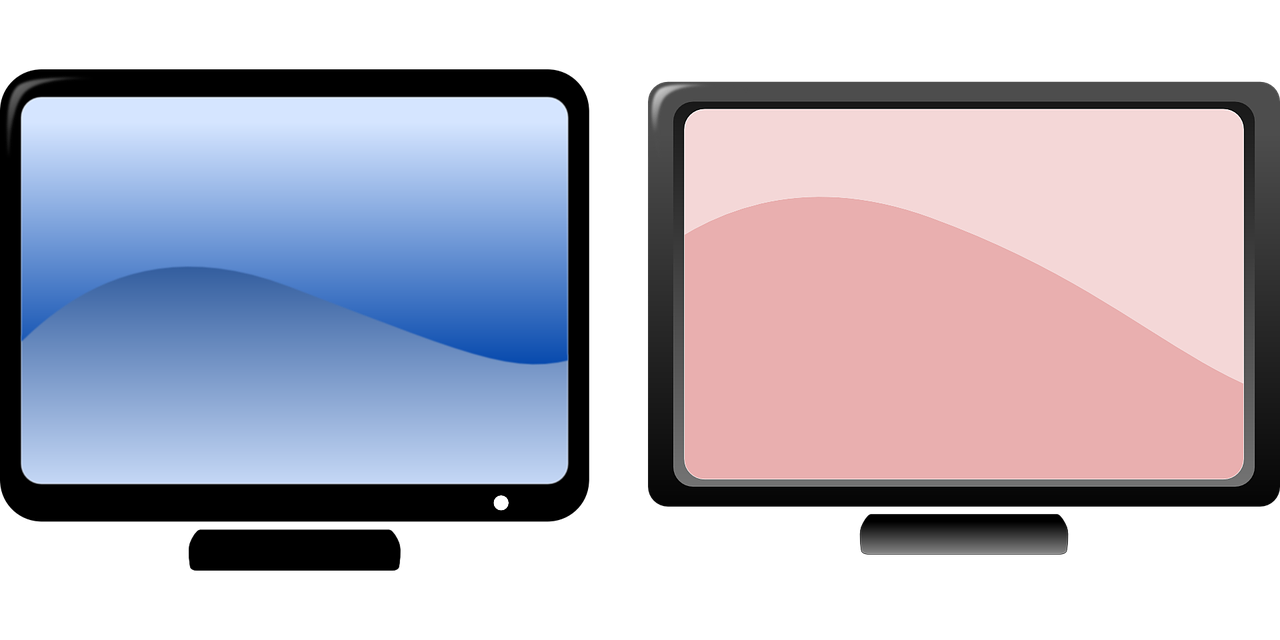 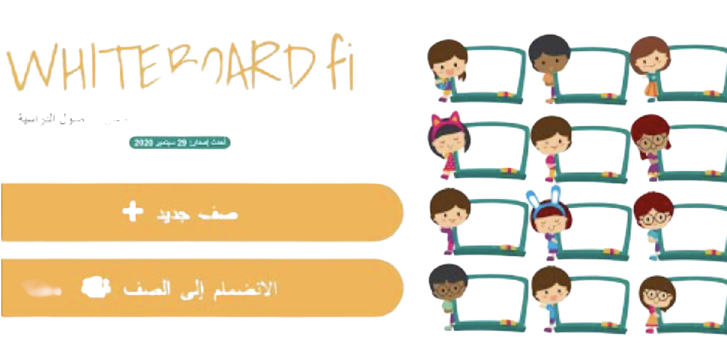 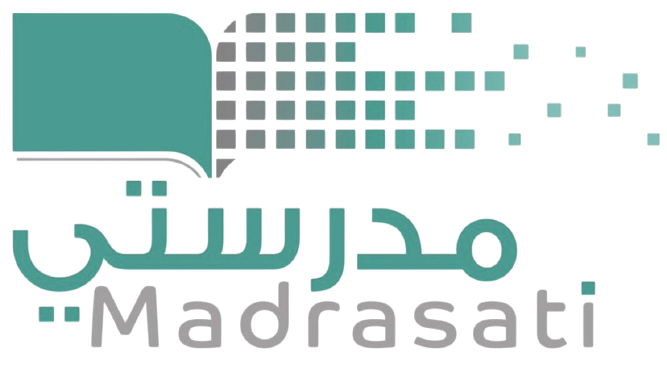 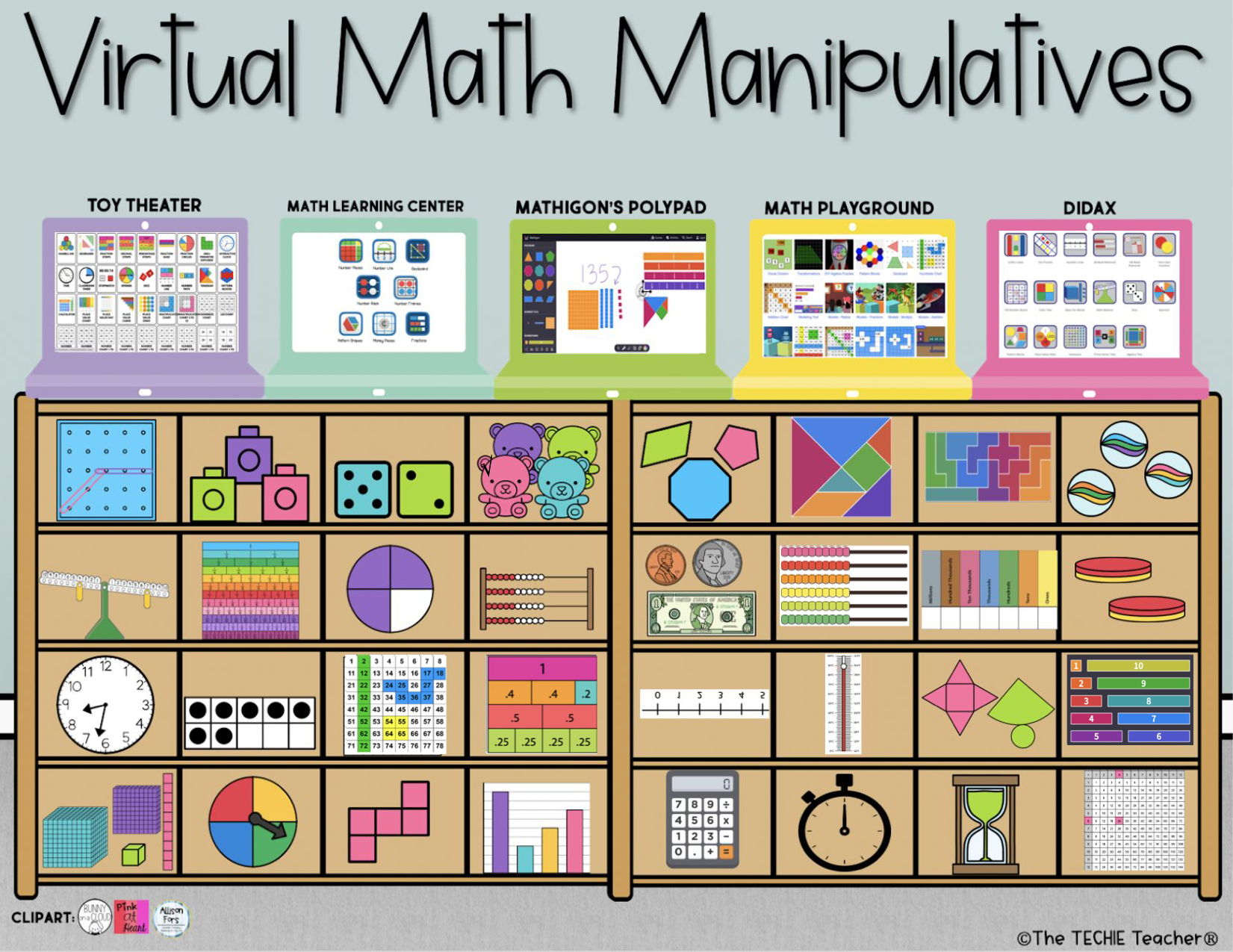 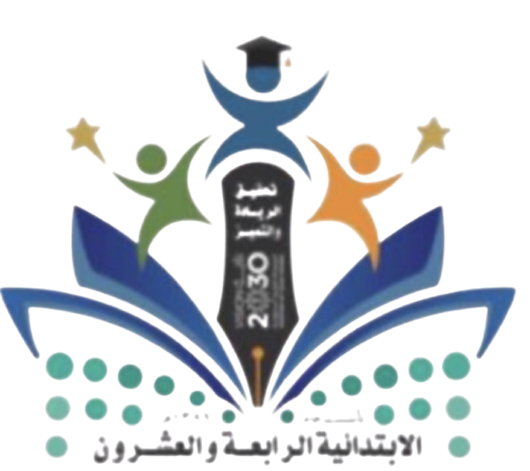 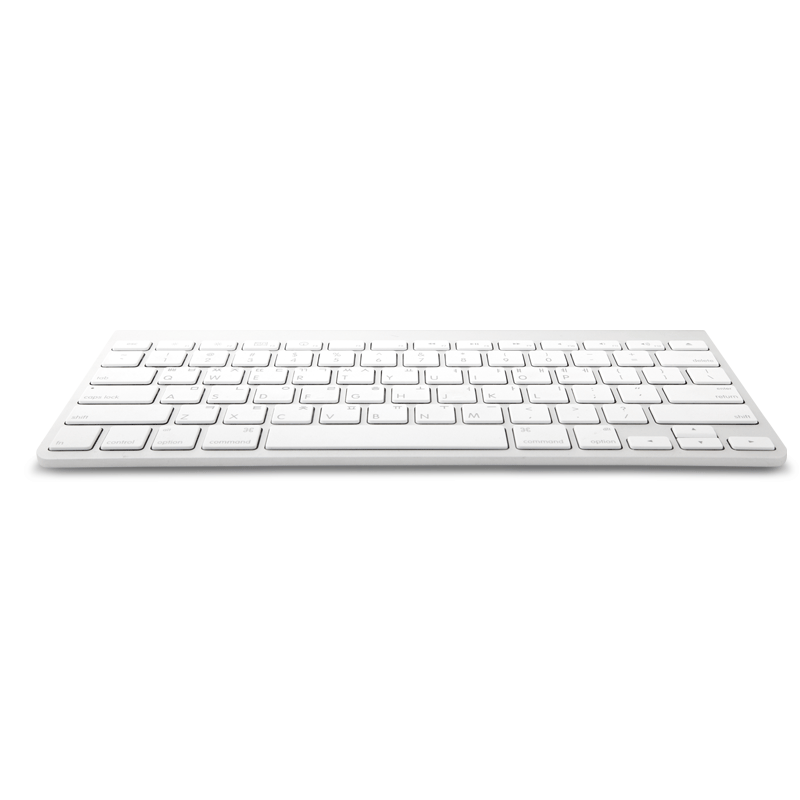 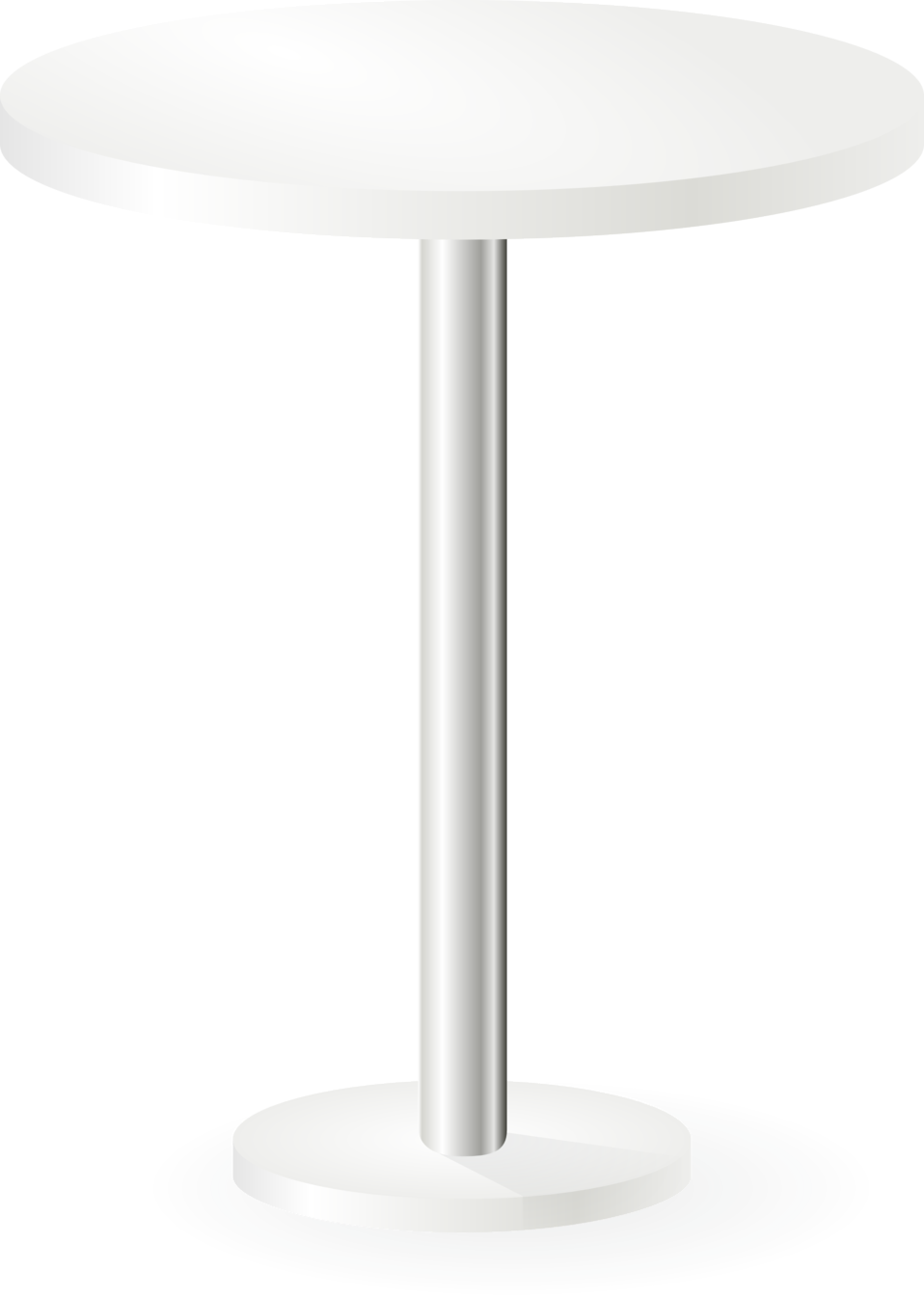 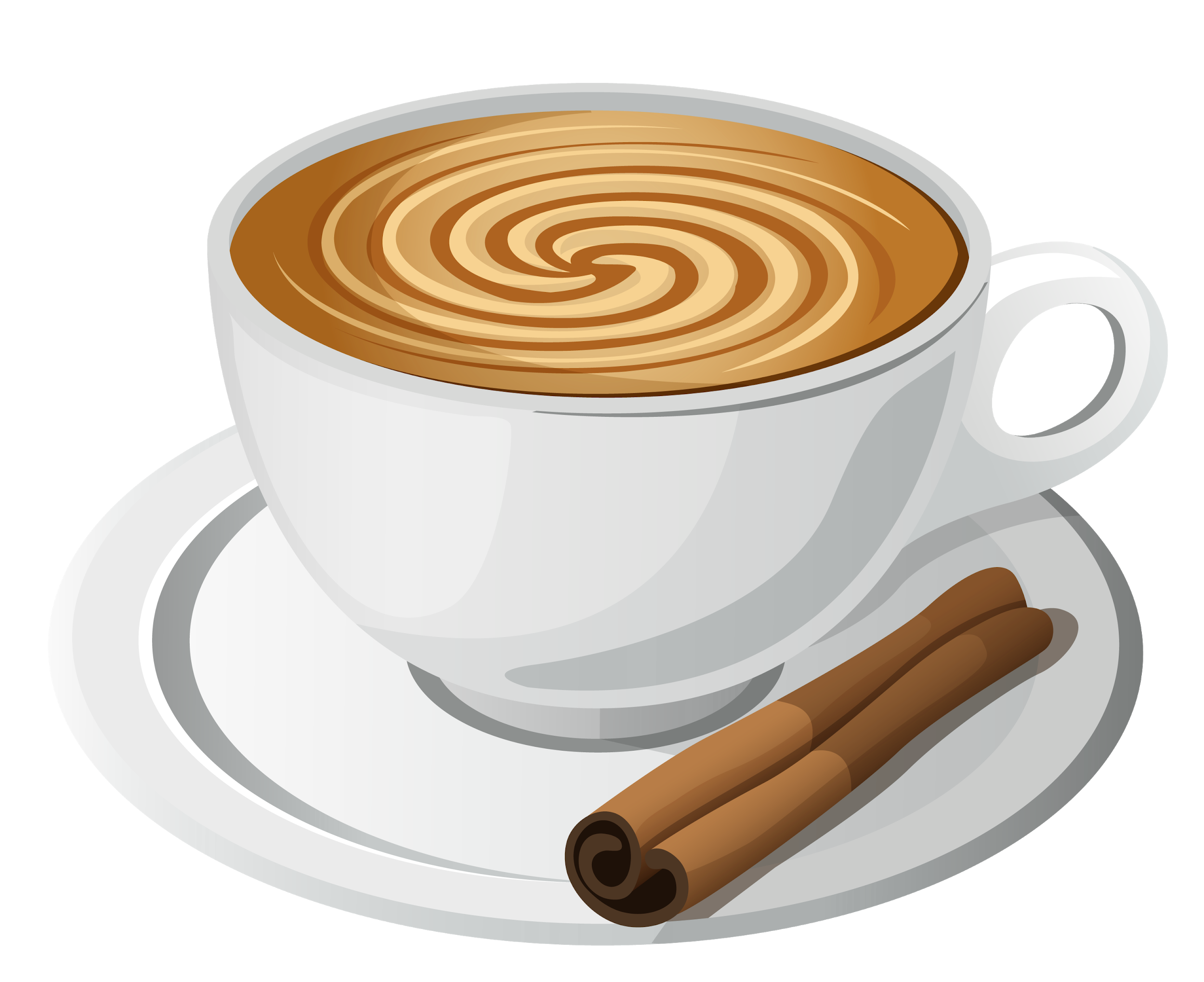 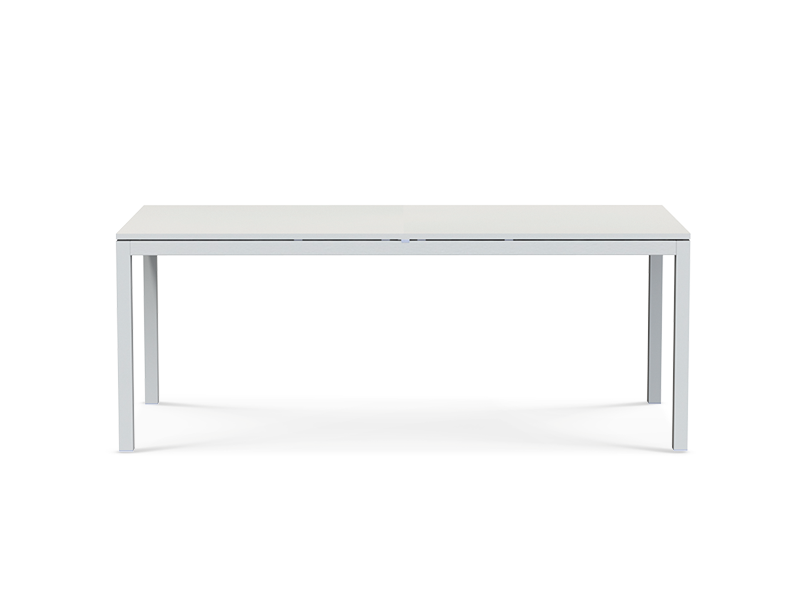 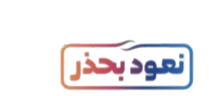 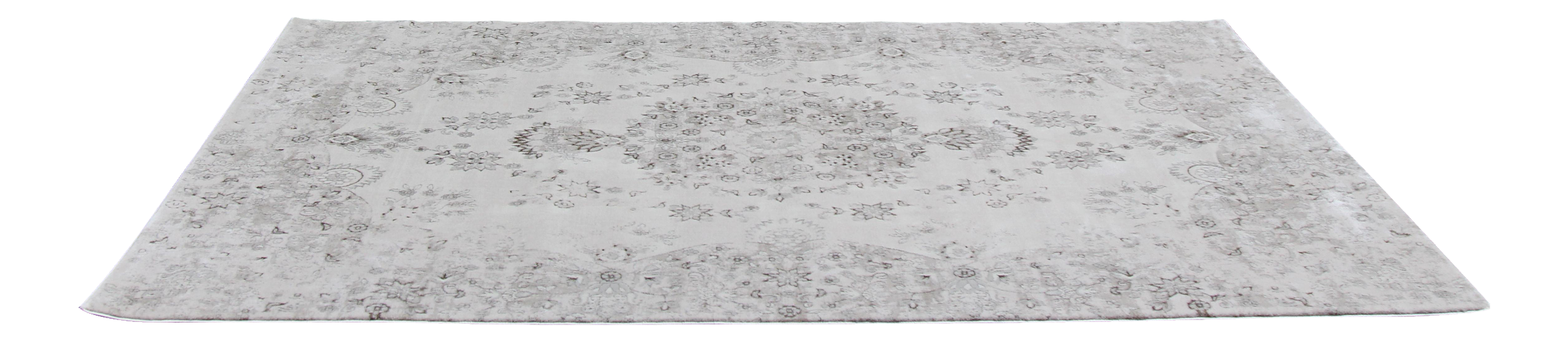 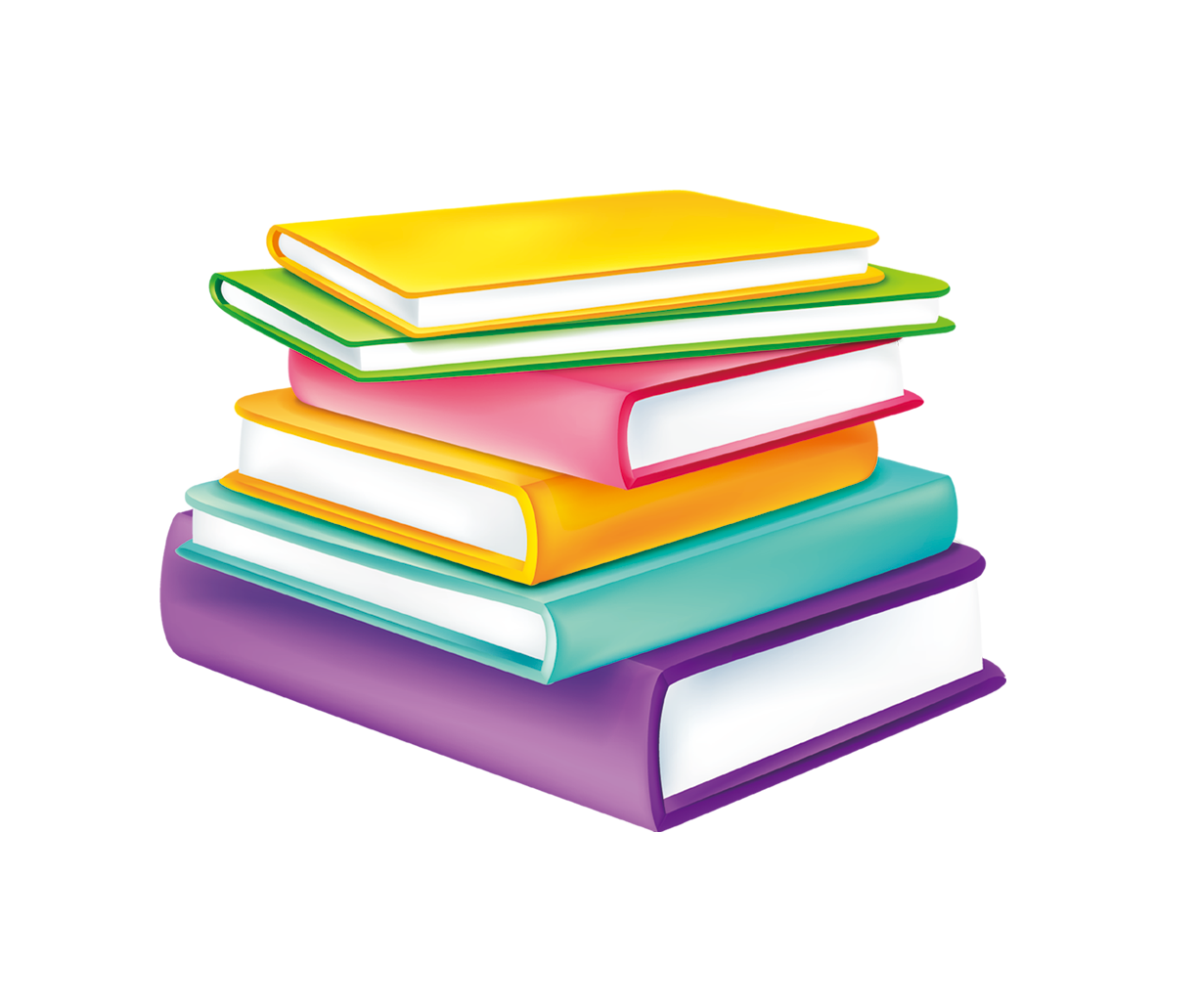 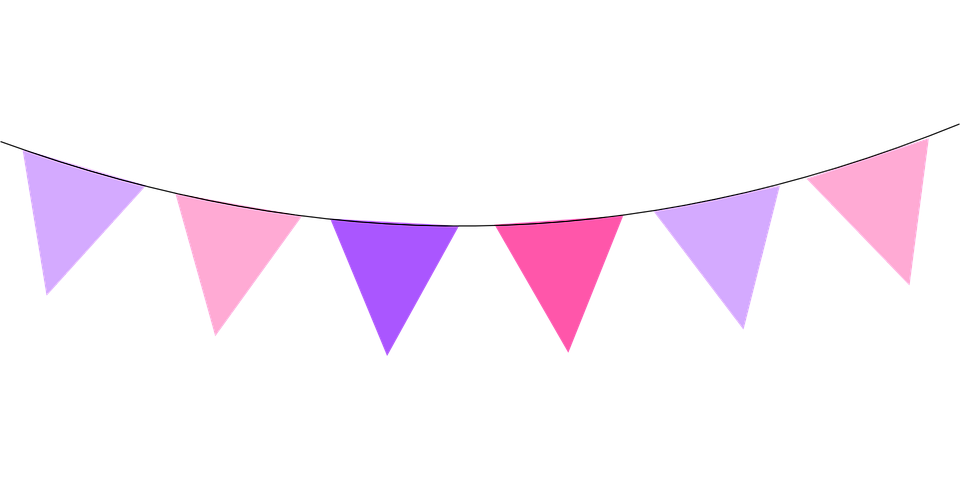 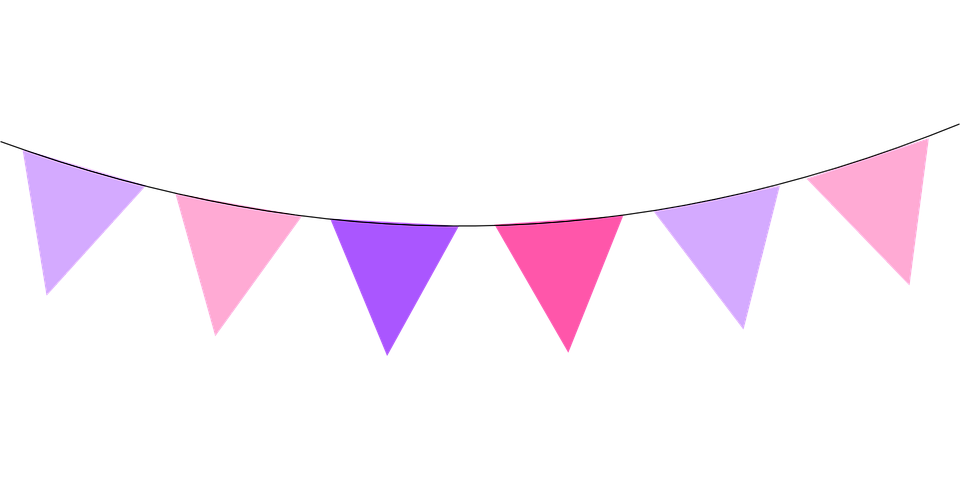 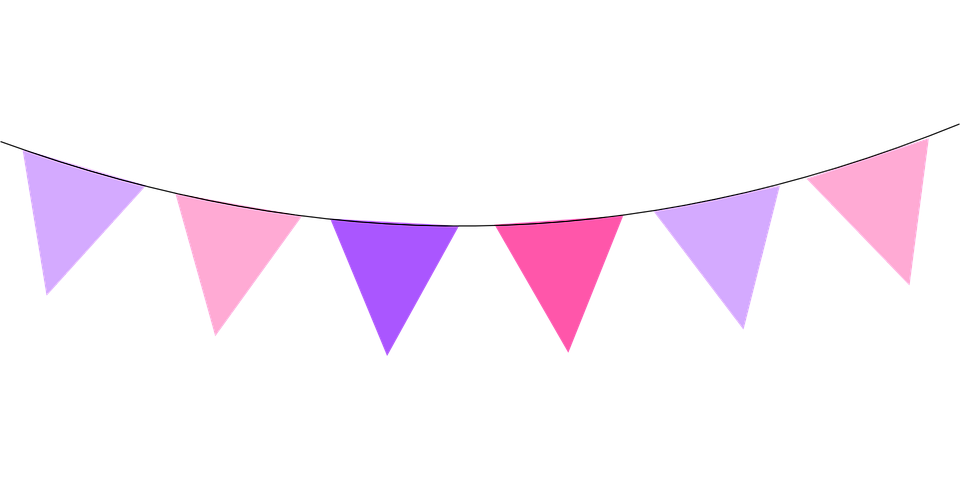 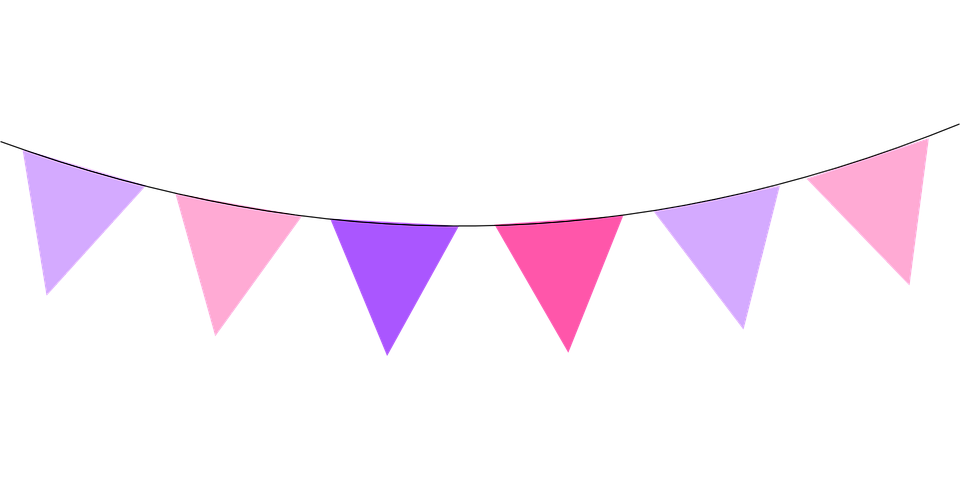 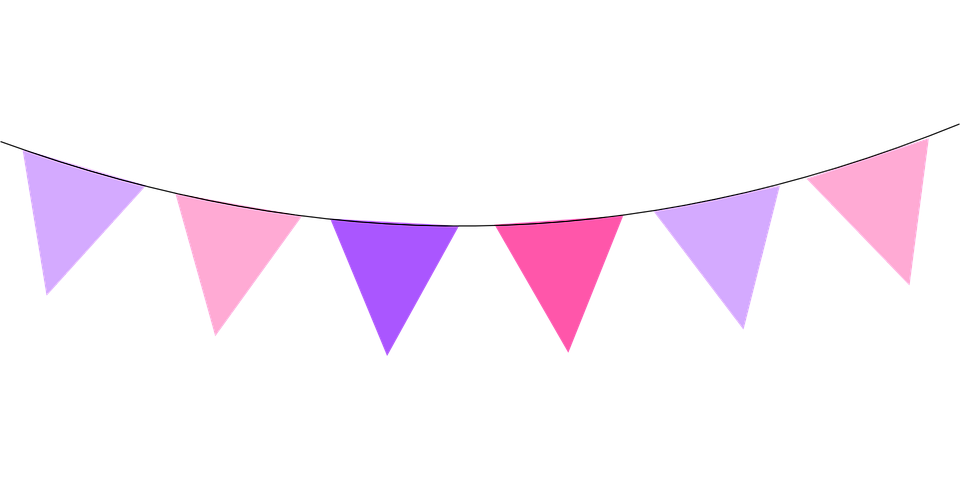 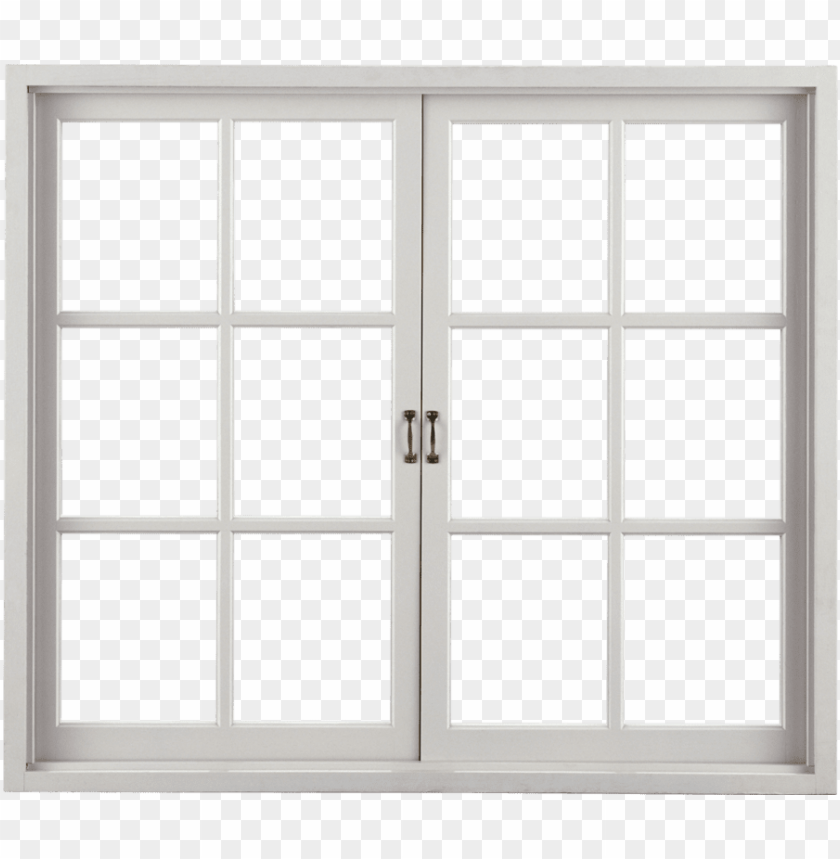 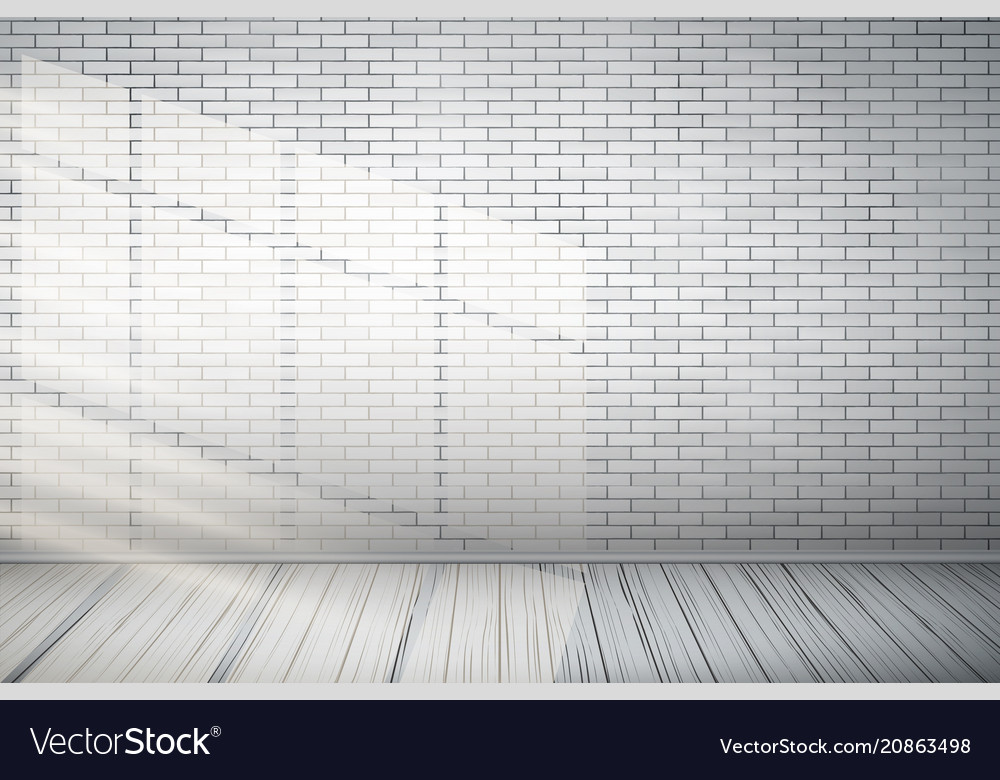 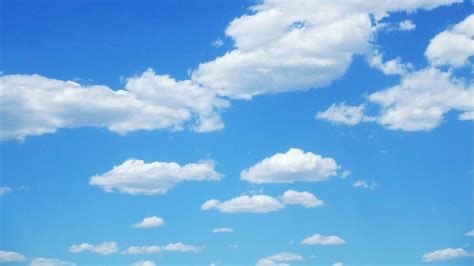 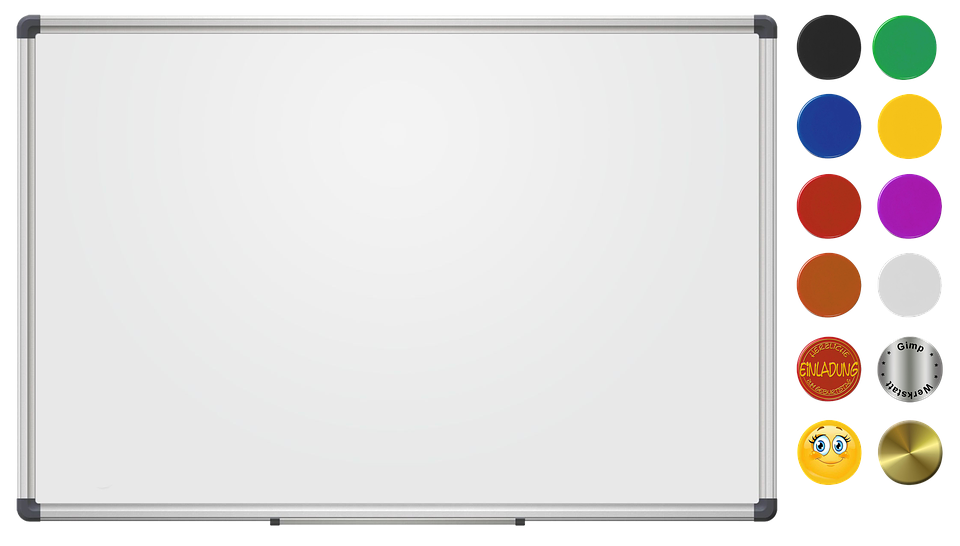 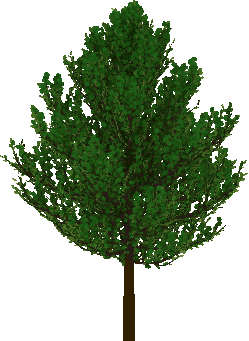 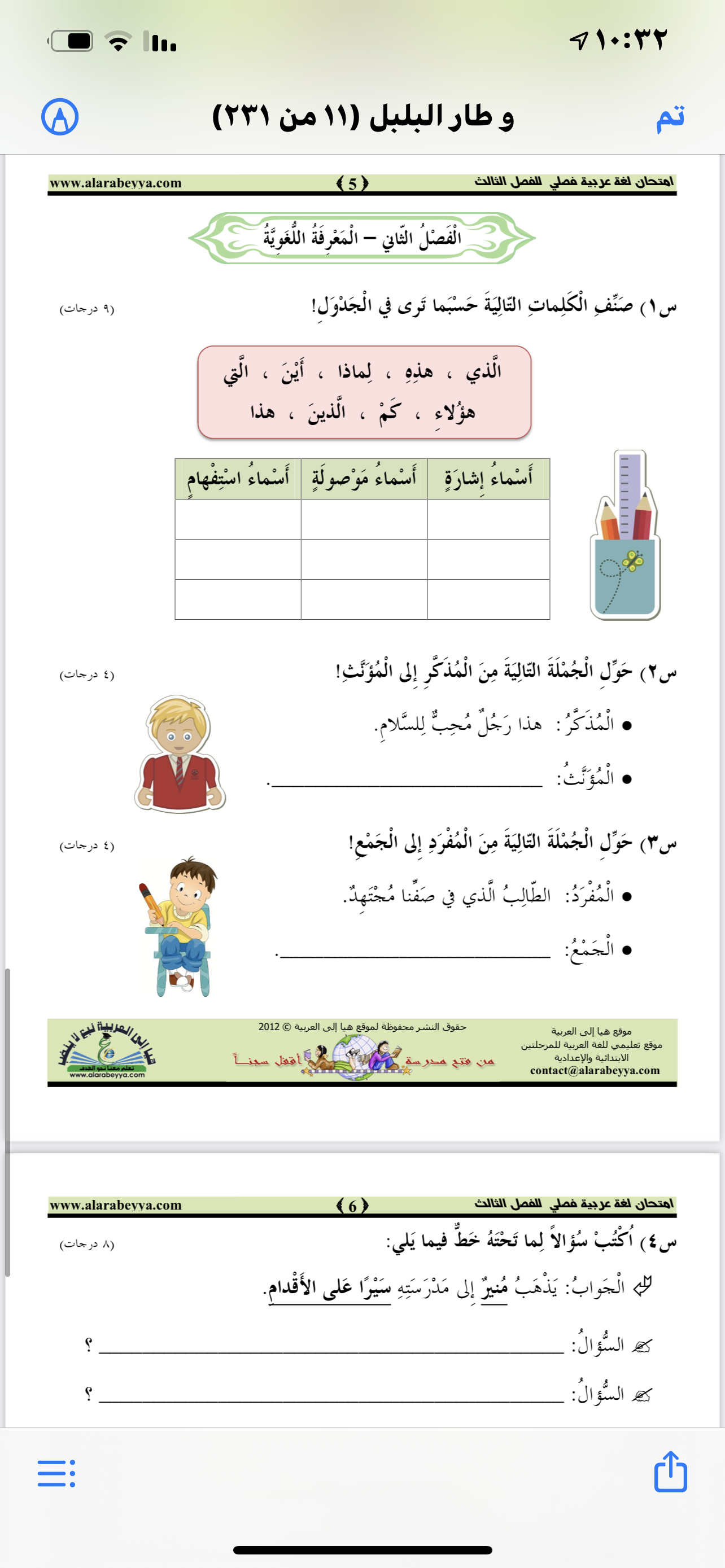 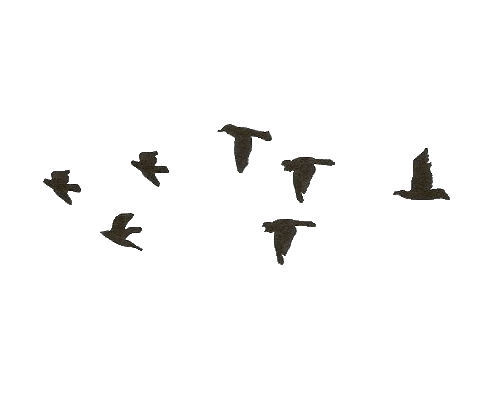 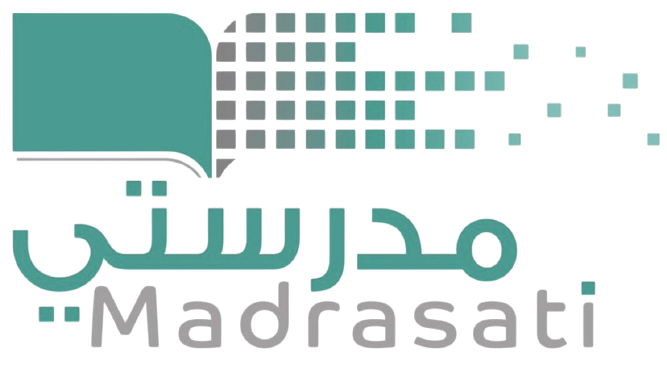 بسم الله الرحمن الرحيم
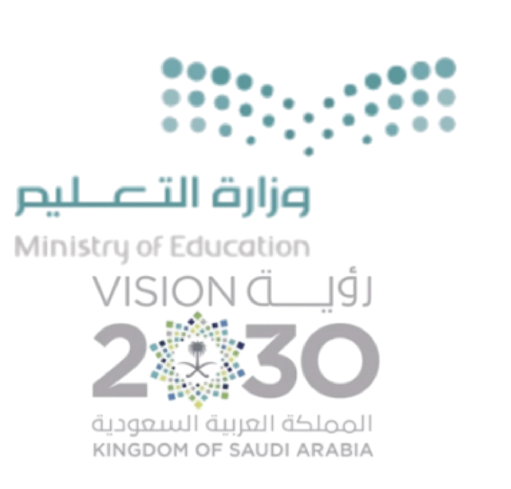 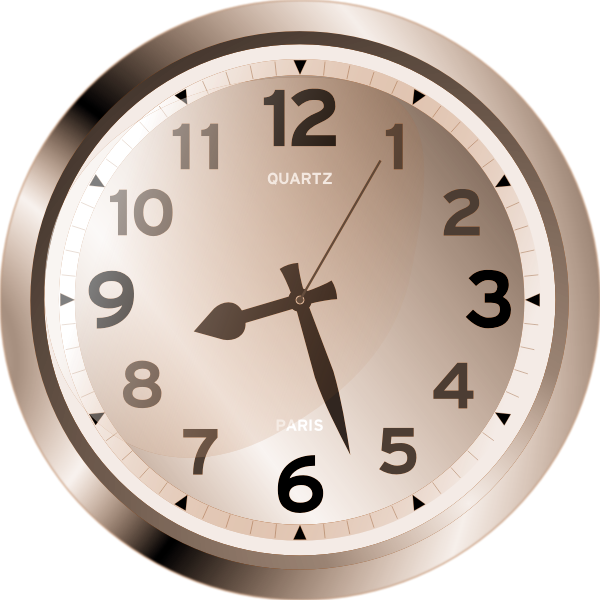 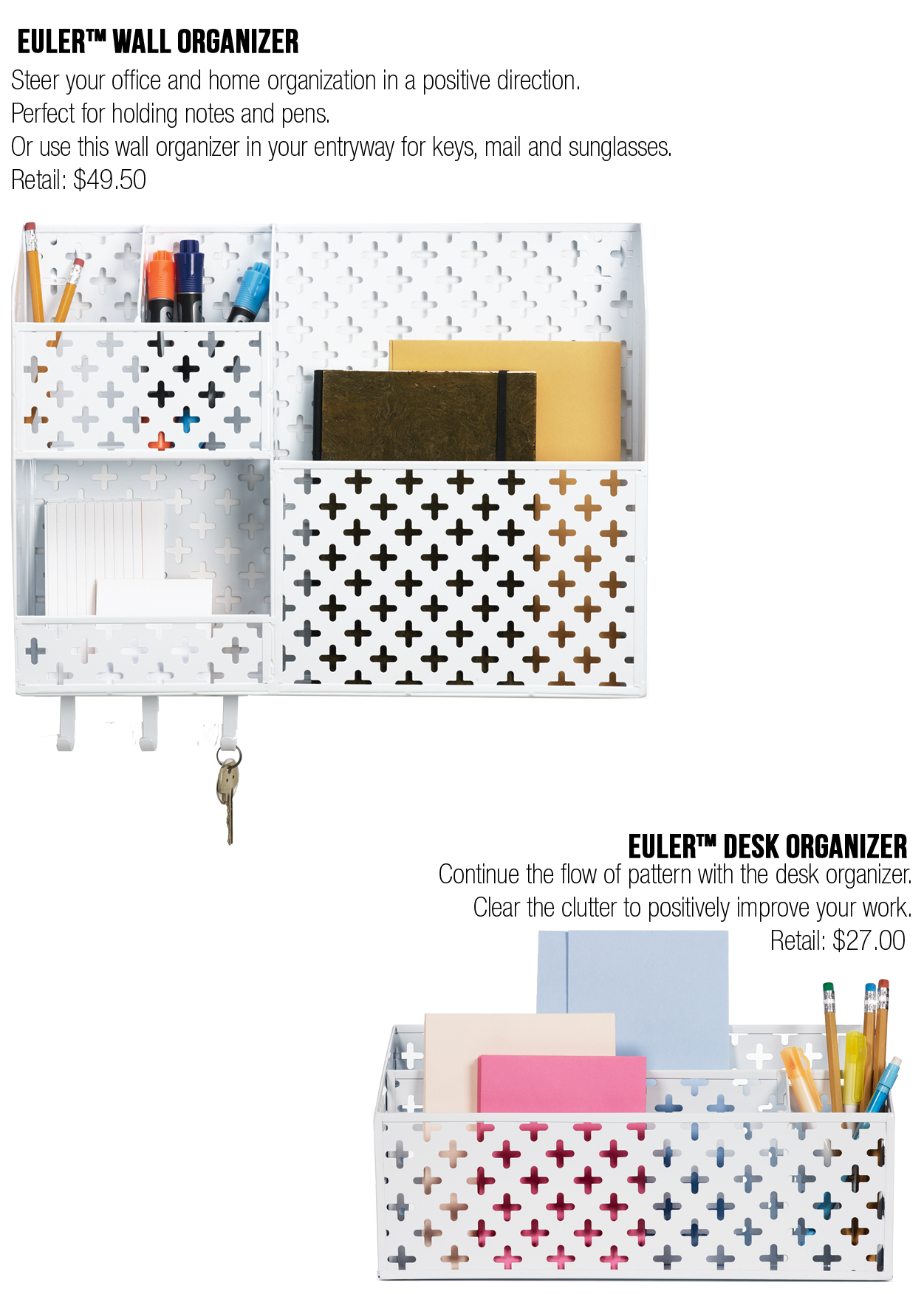 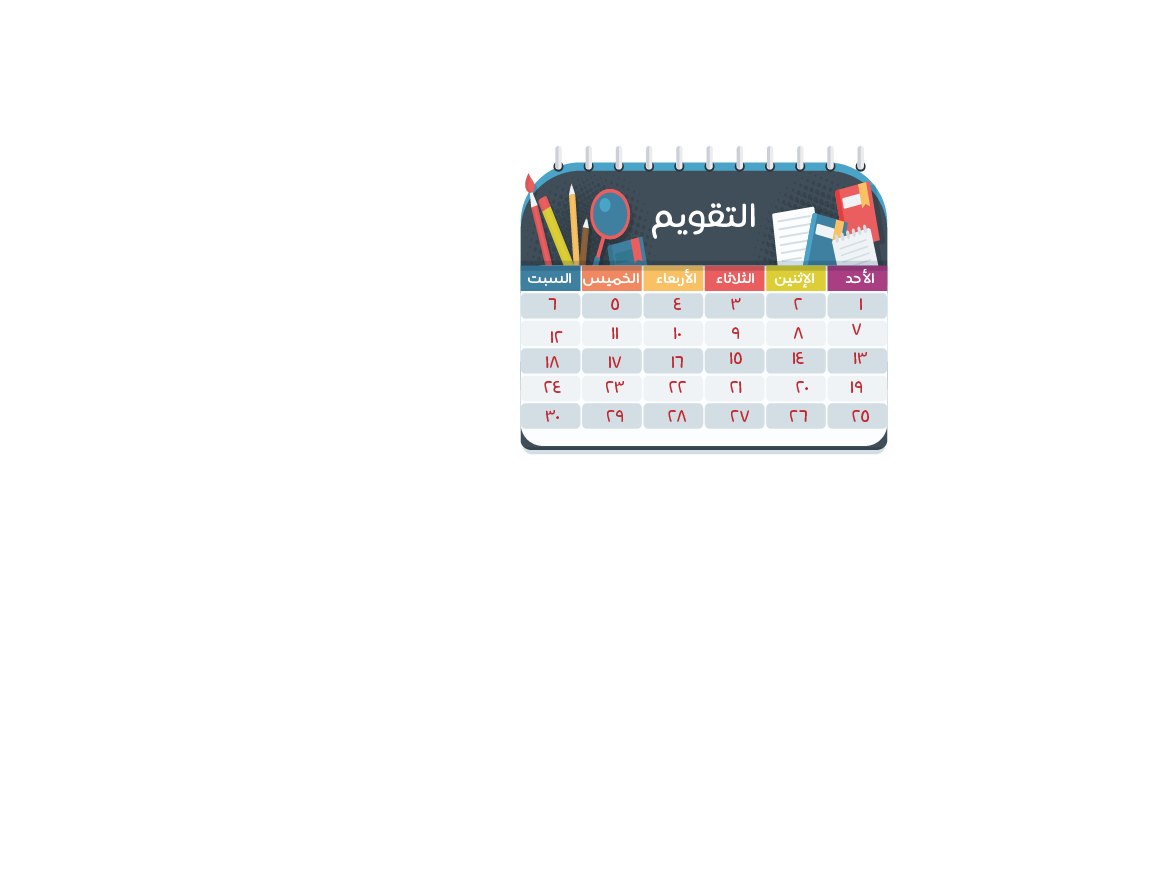 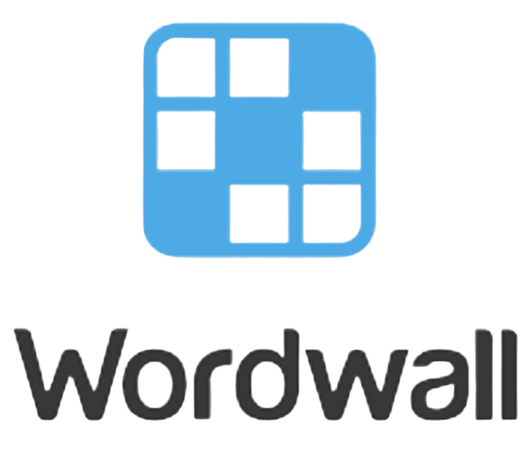 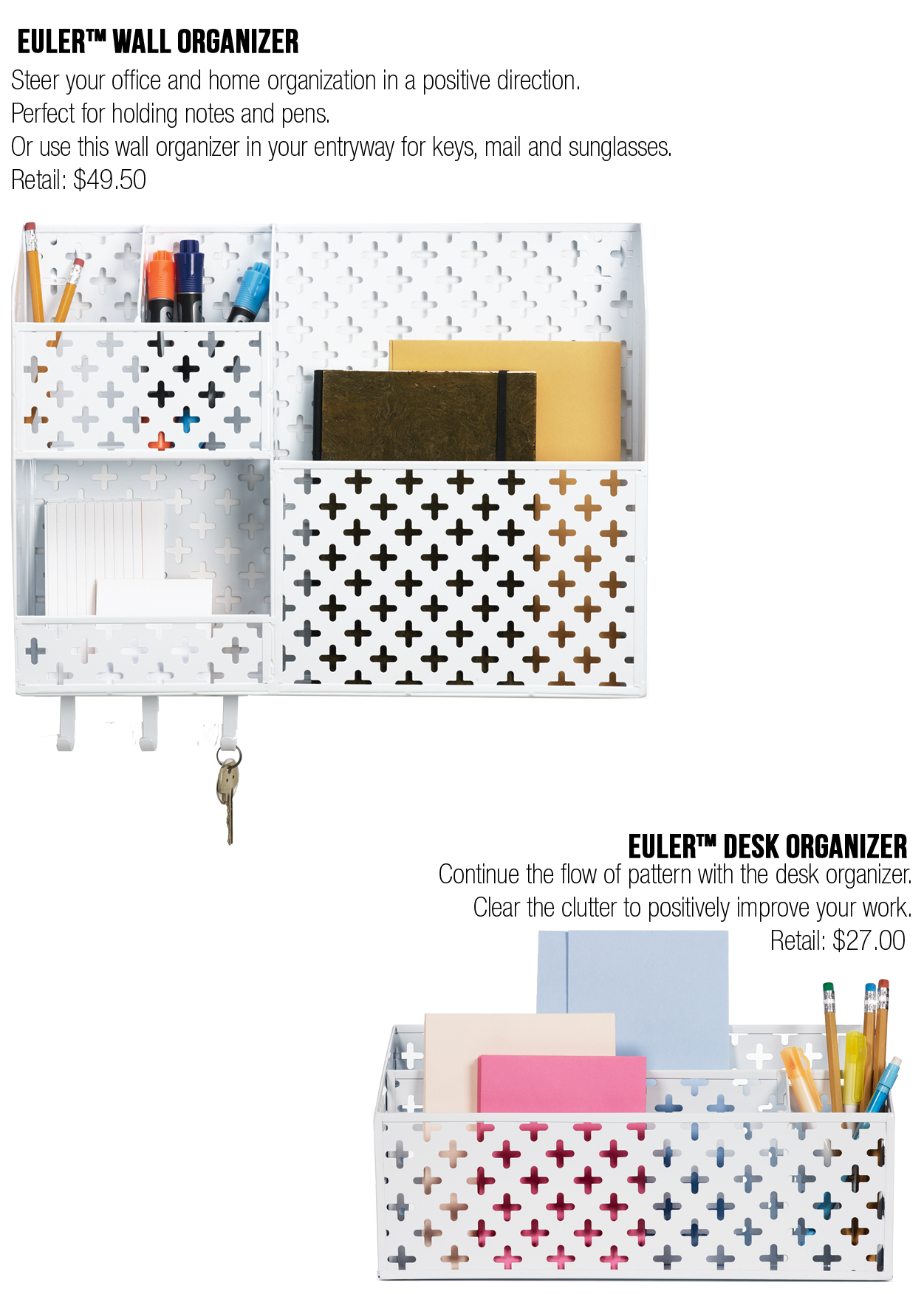 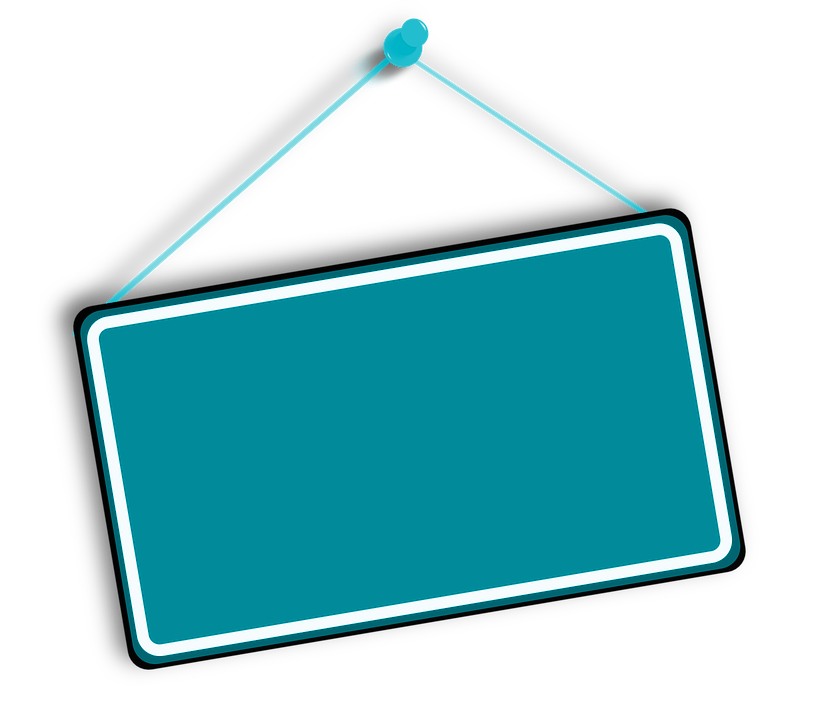 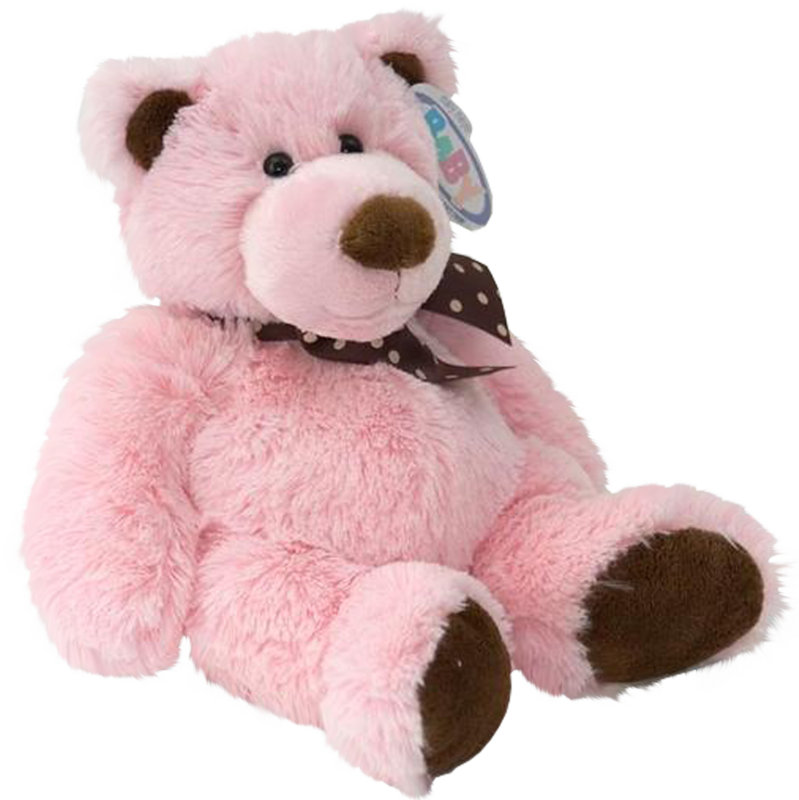 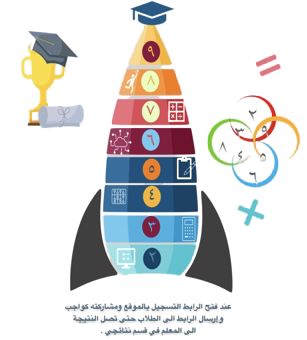 معلمة المادة 
تهاني الدعدي
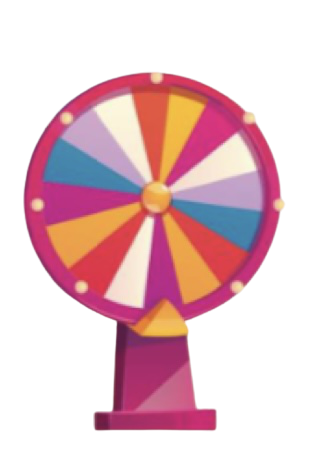 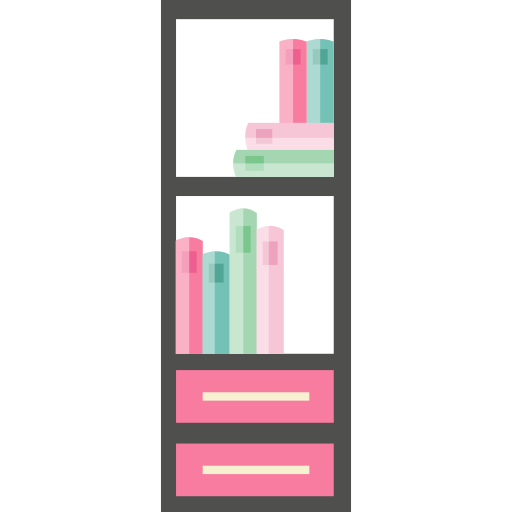 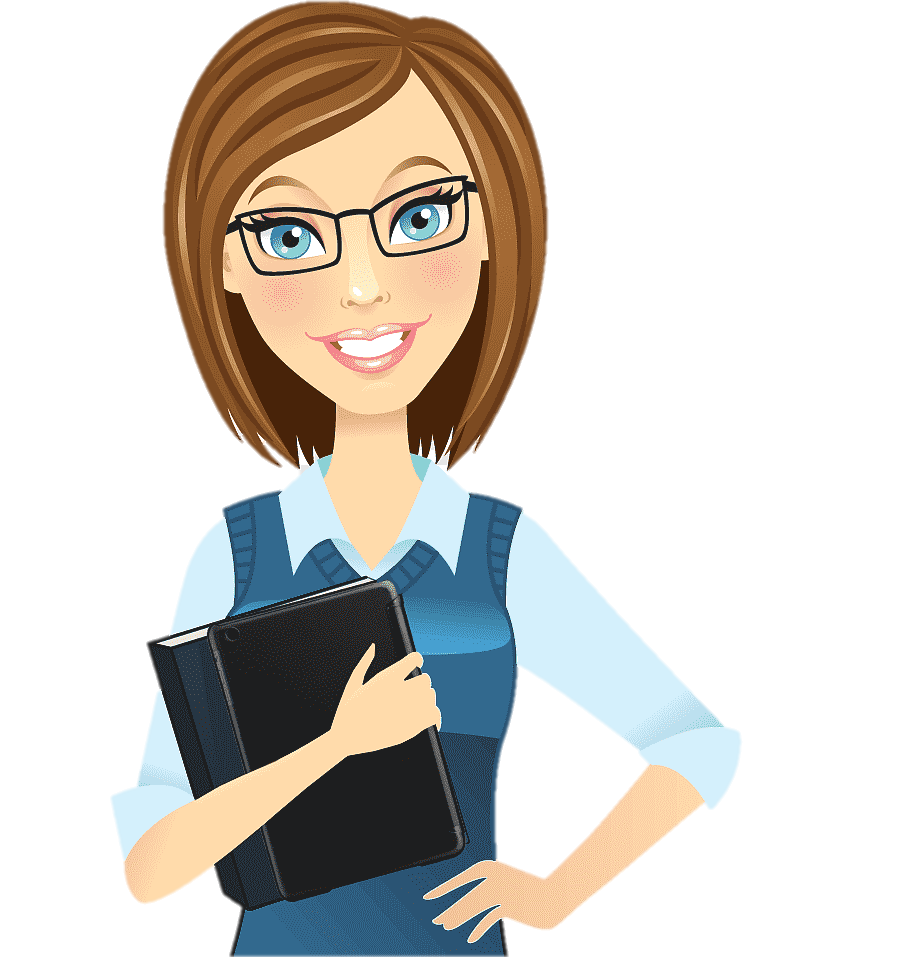 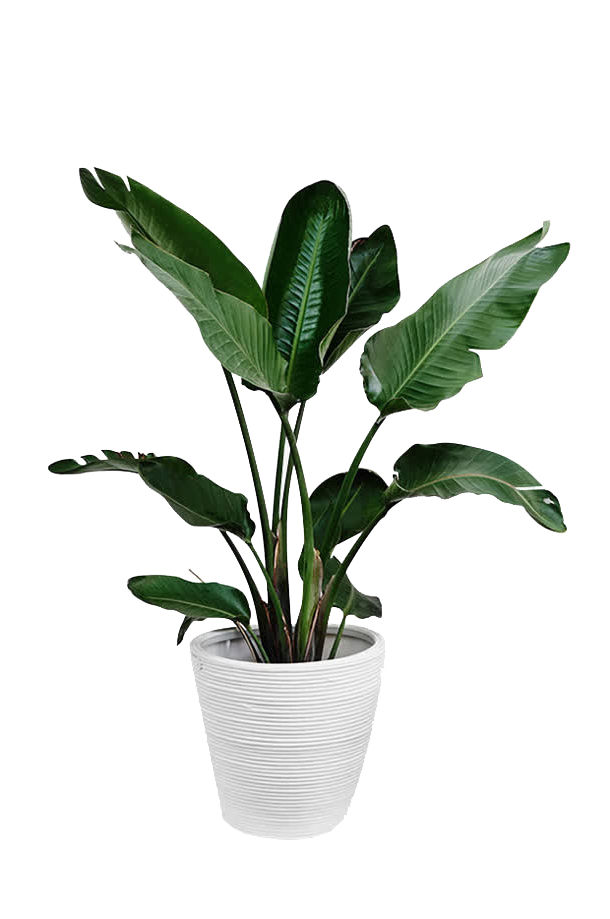 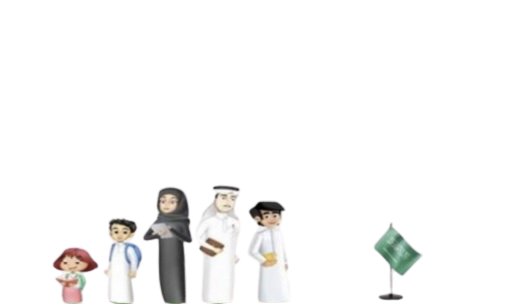 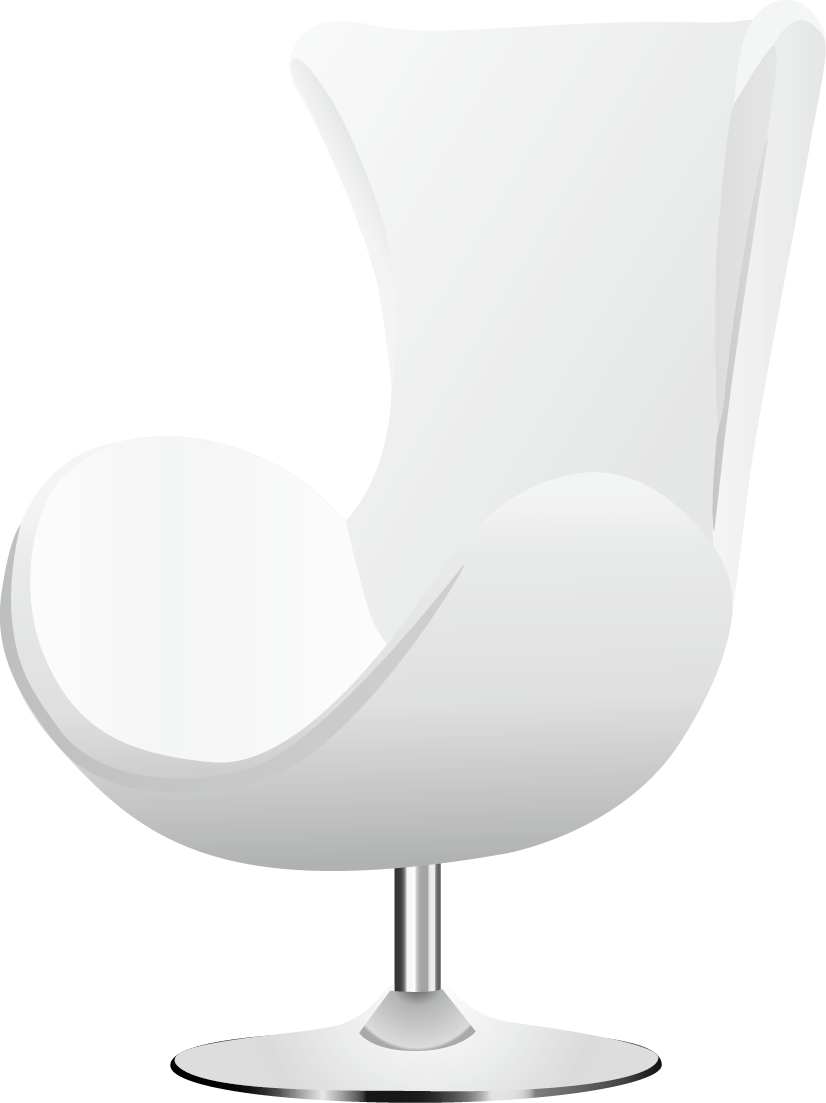 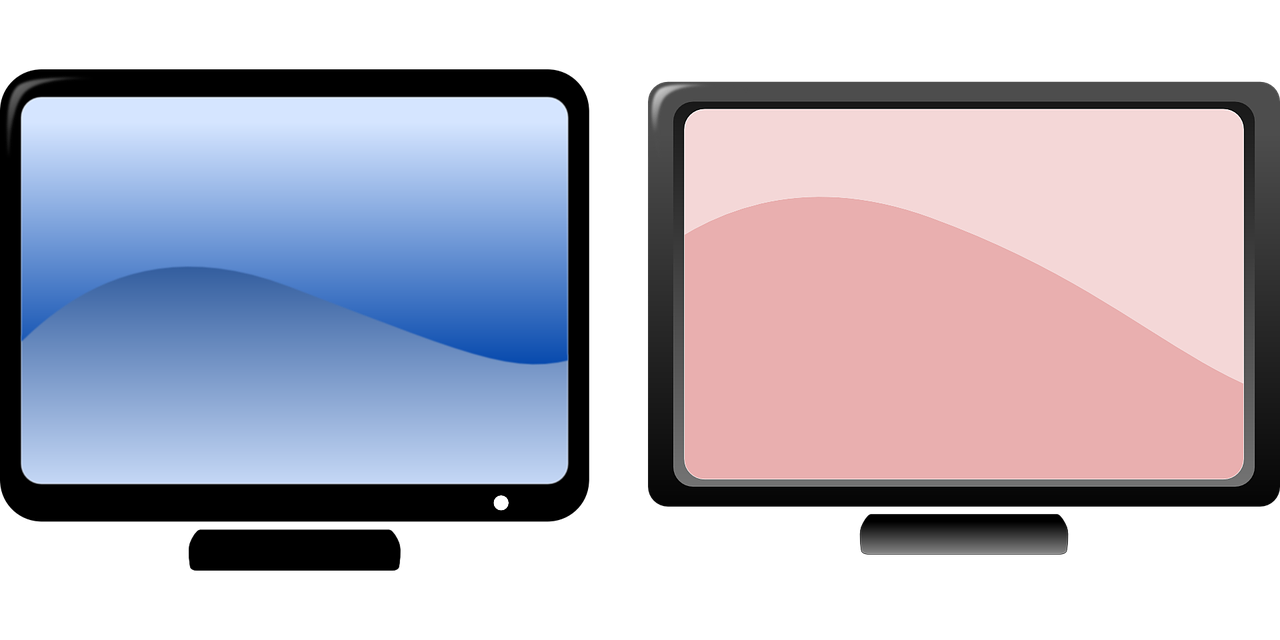 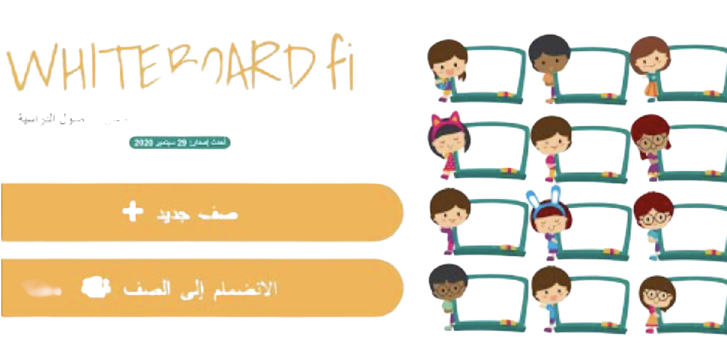 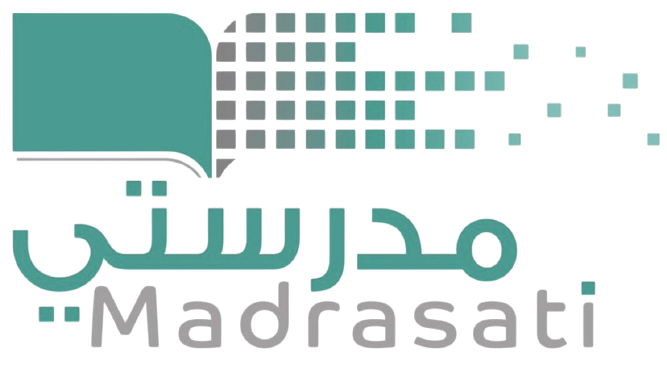 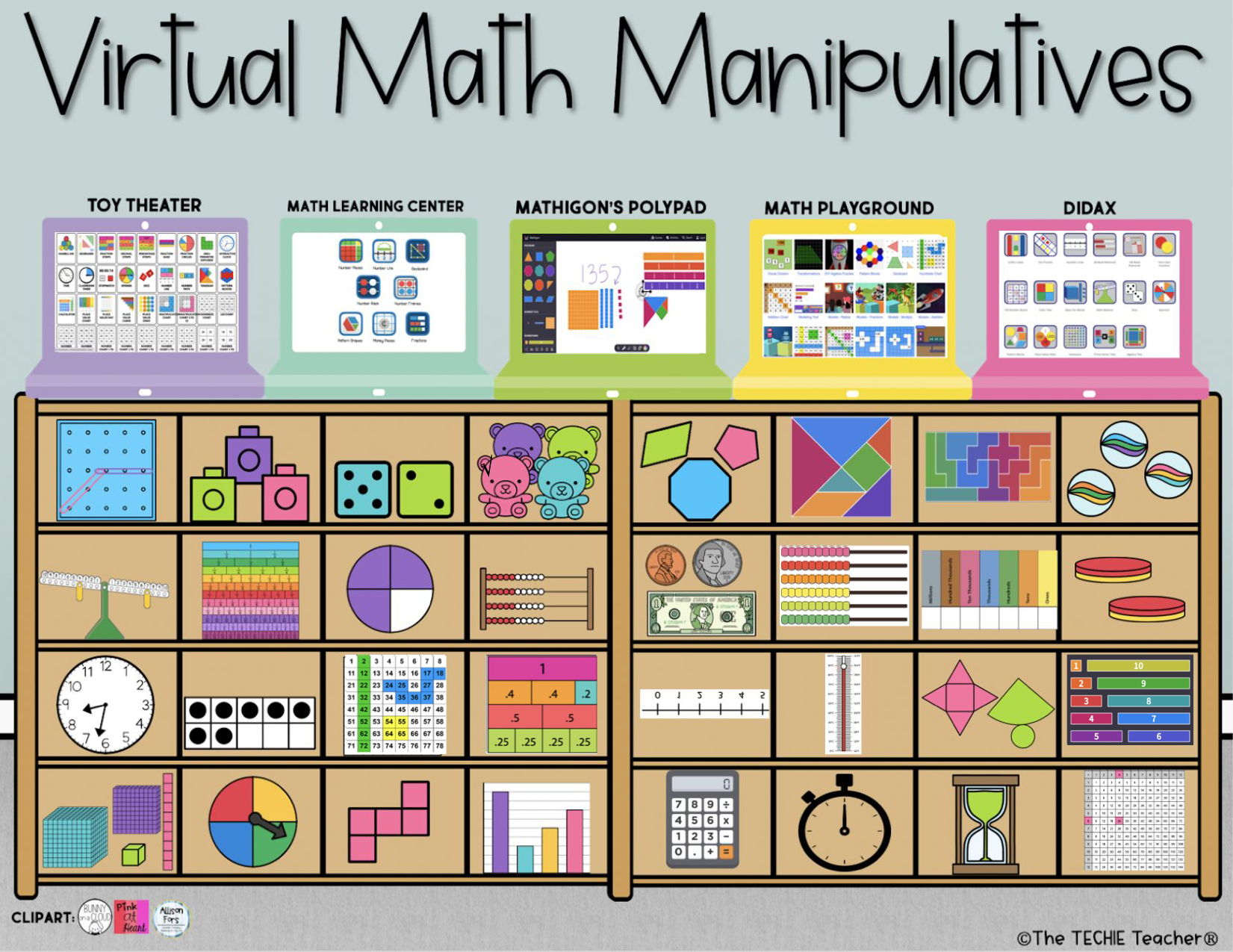 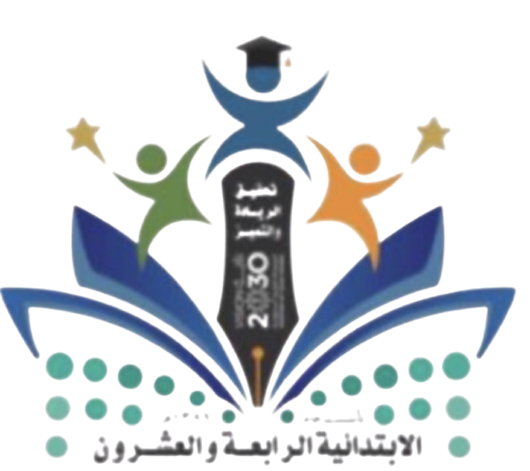 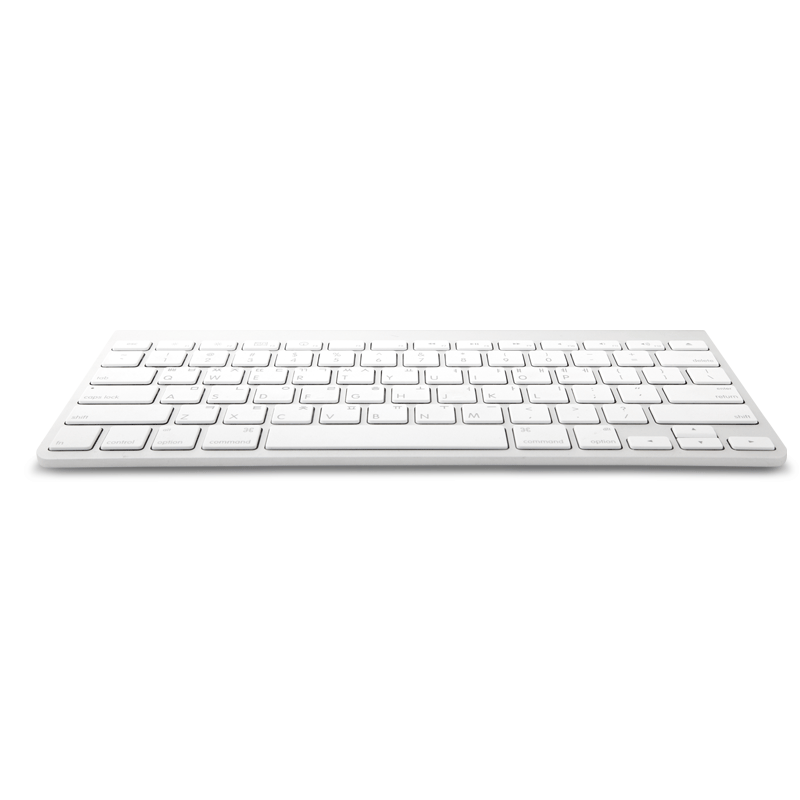 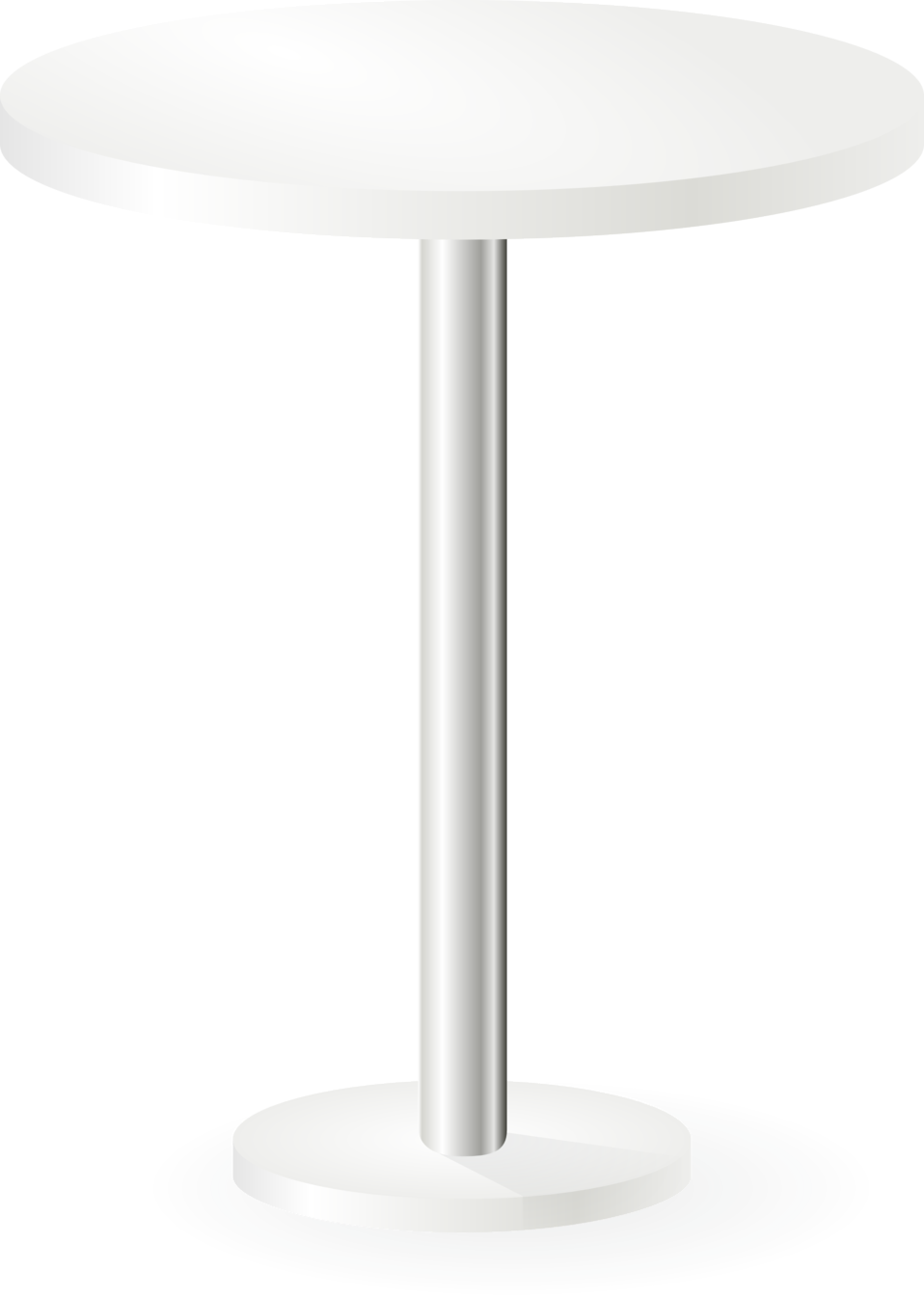 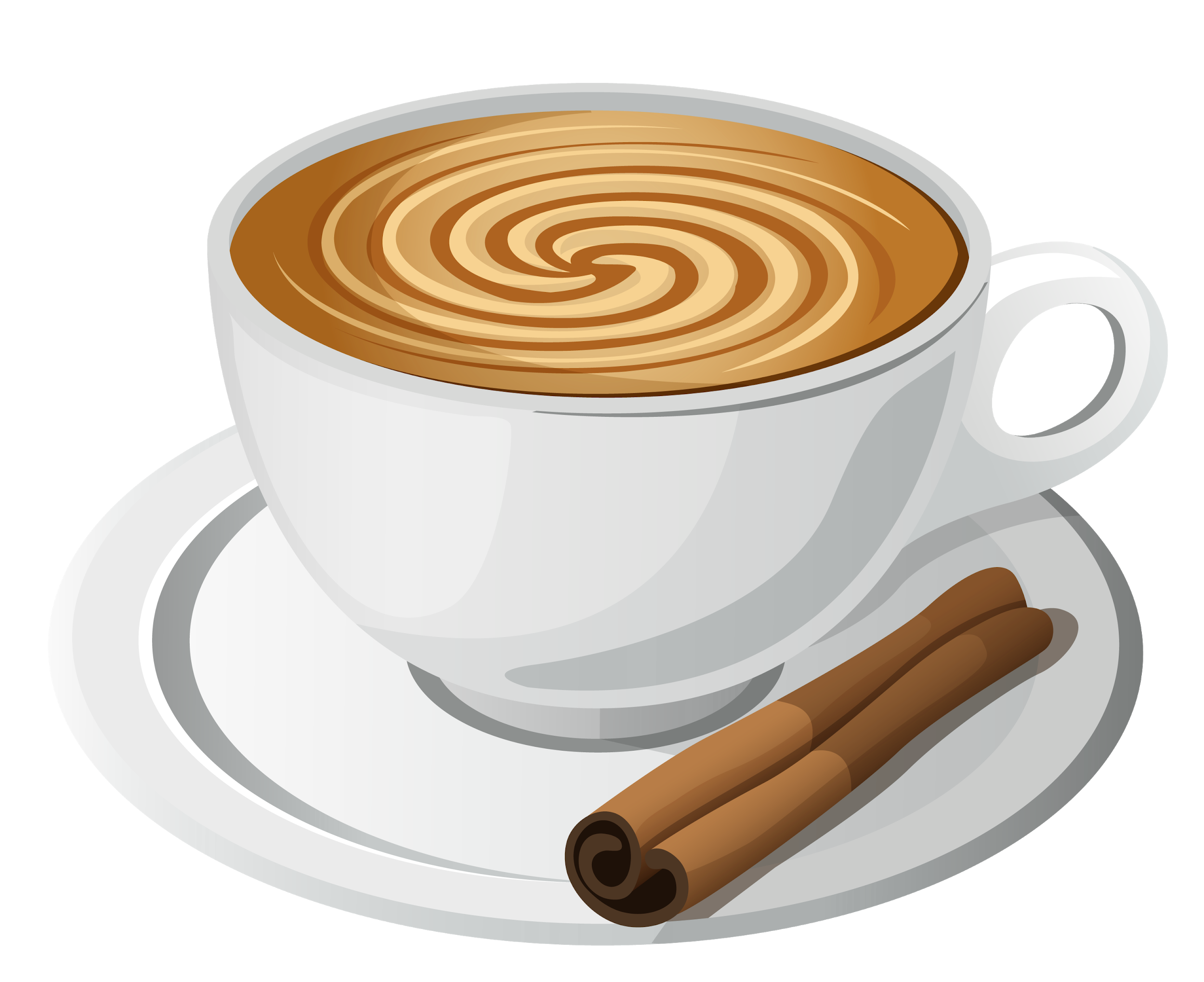 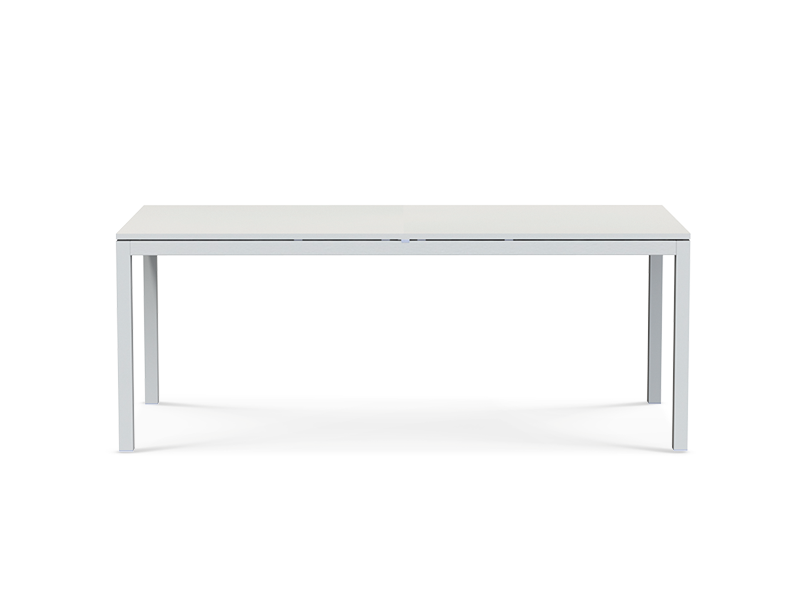 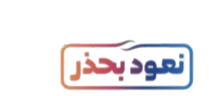 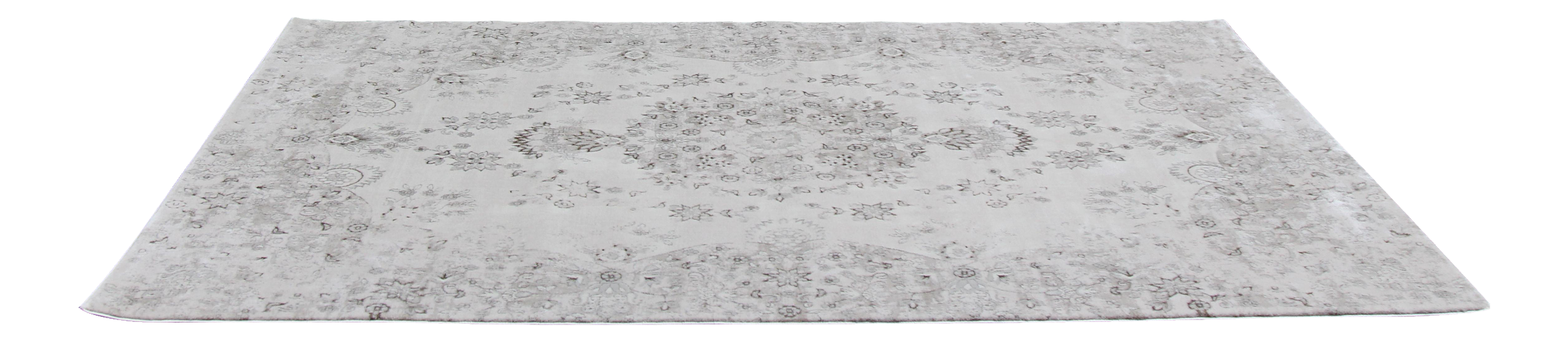 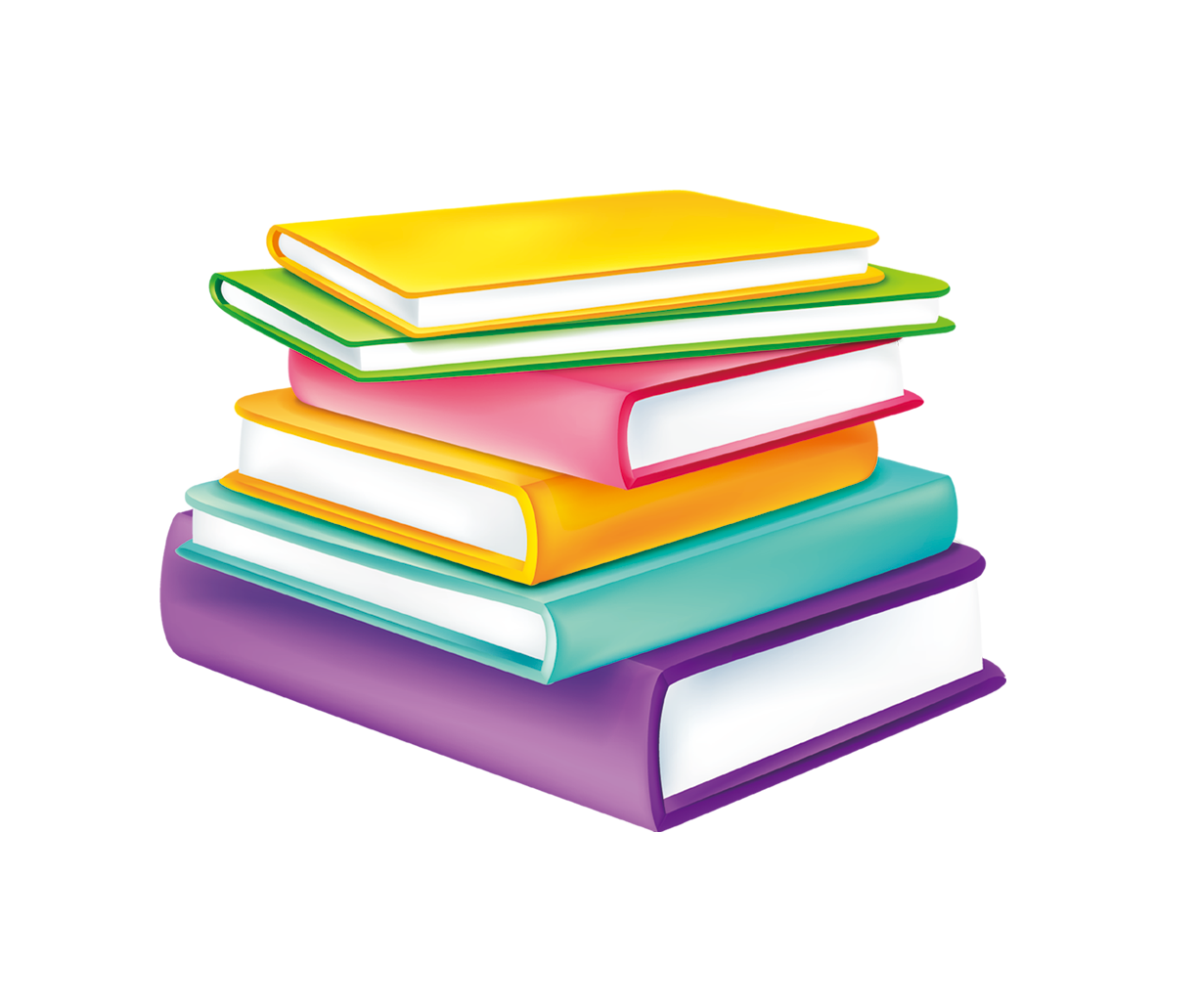 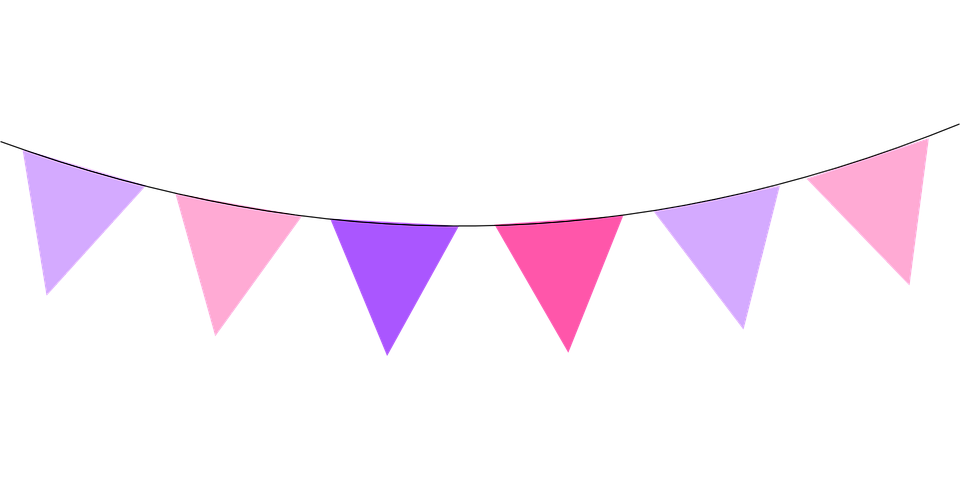 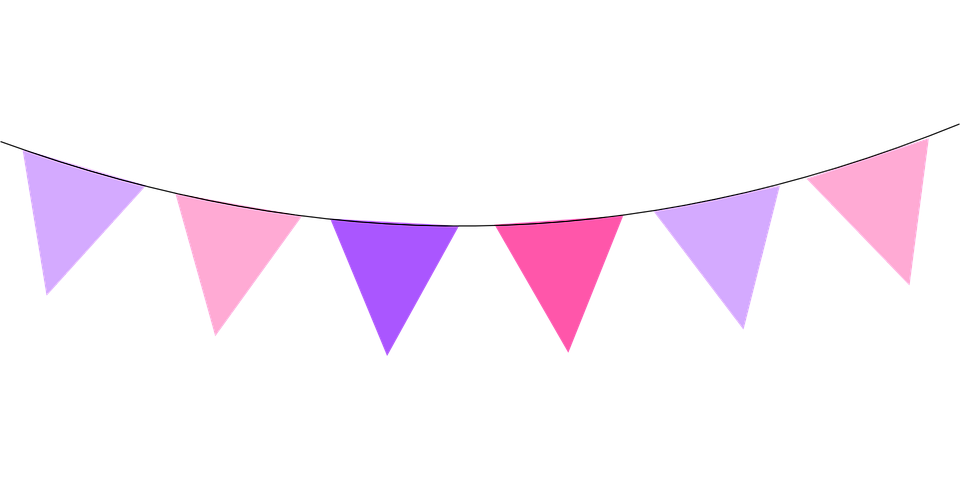 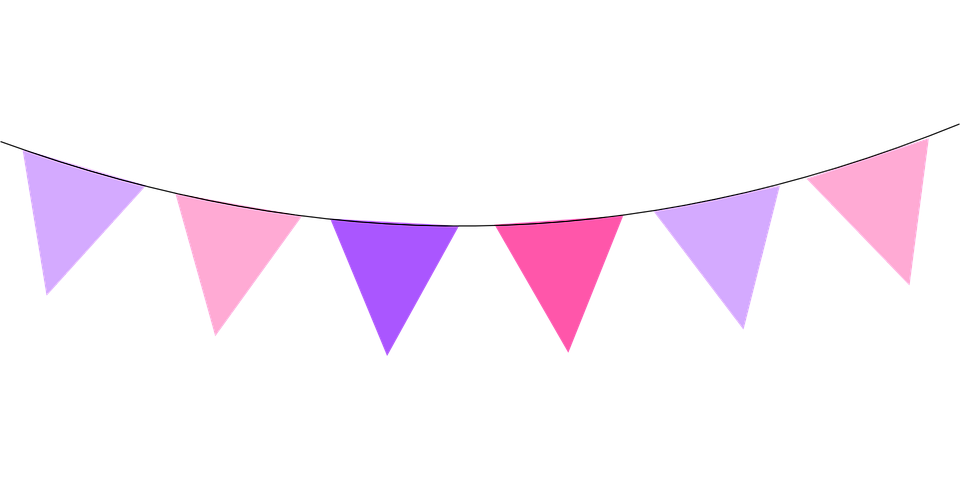 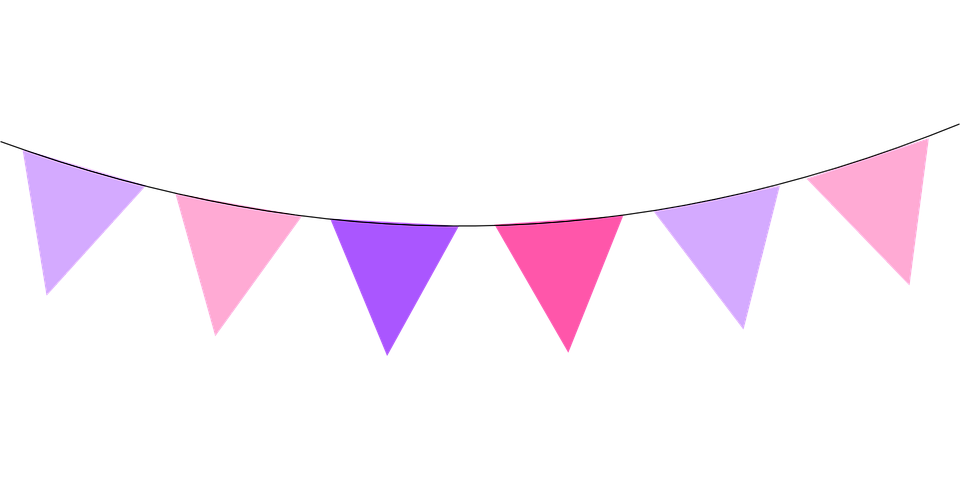 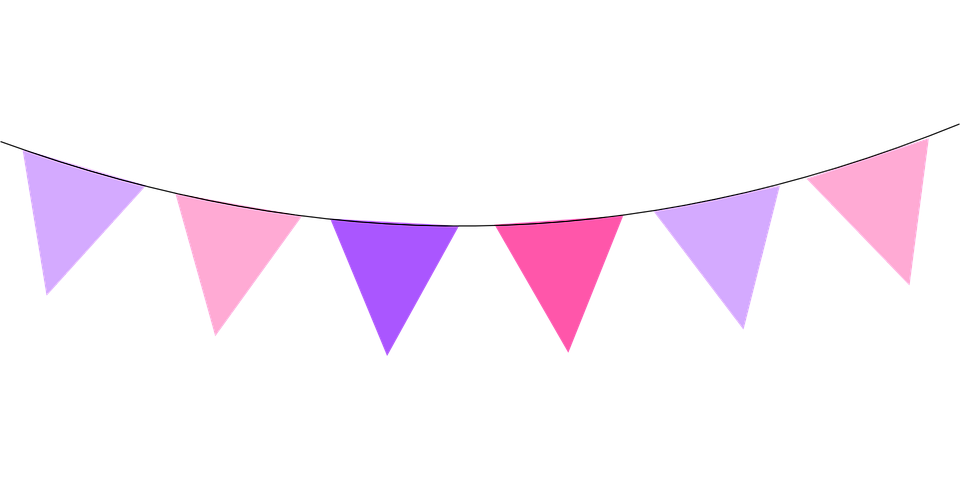 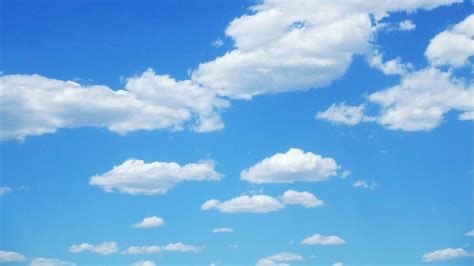 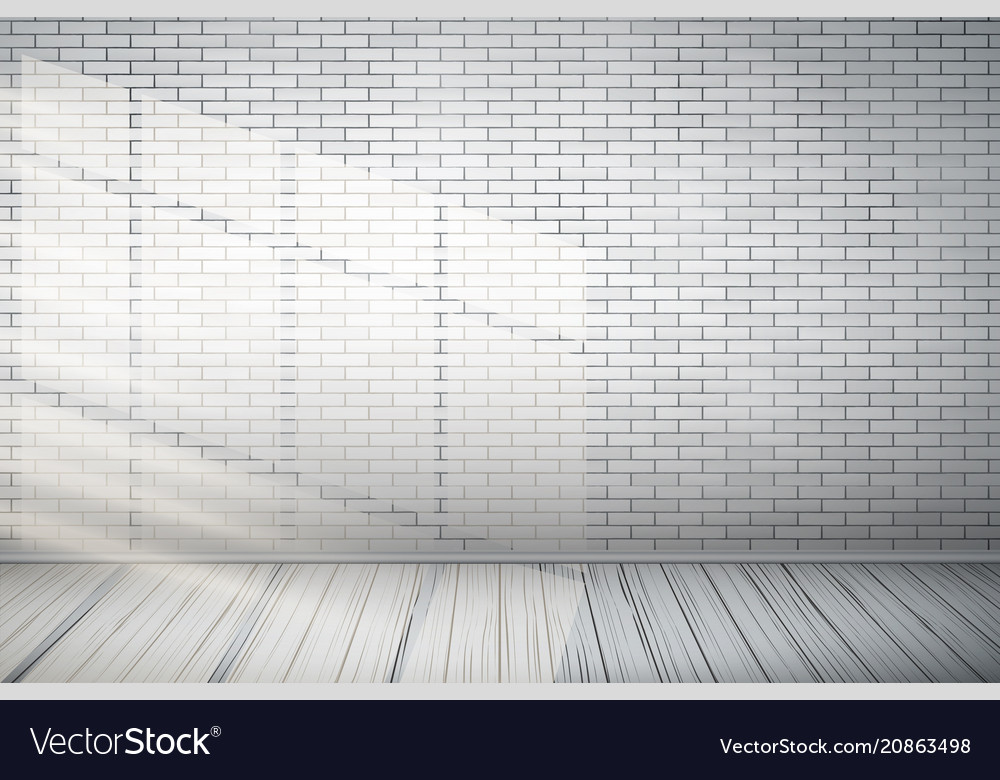 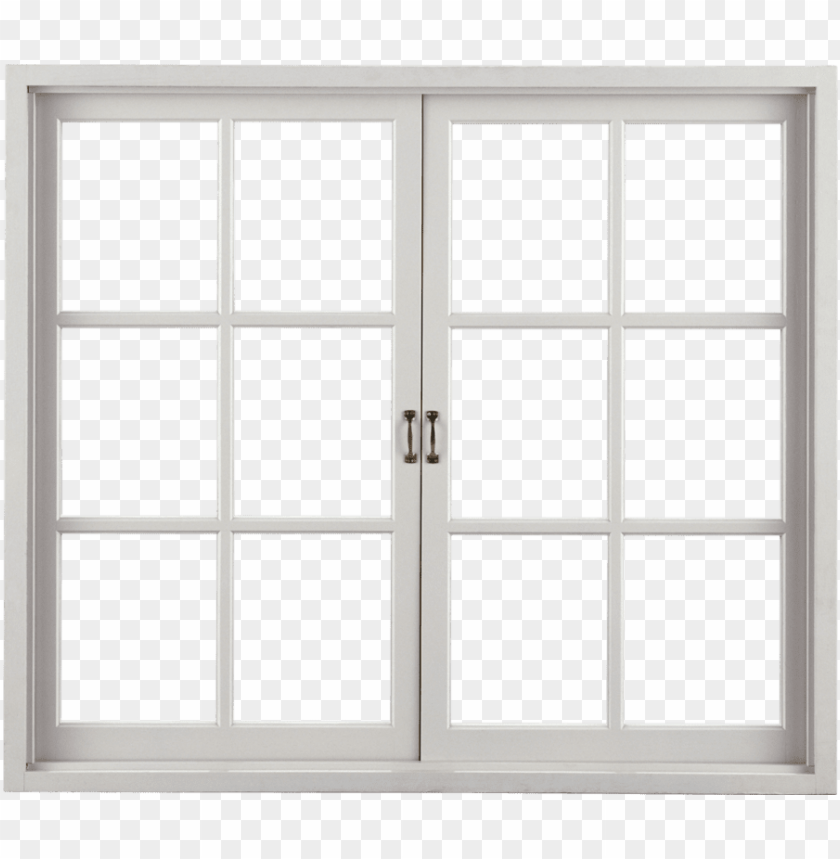 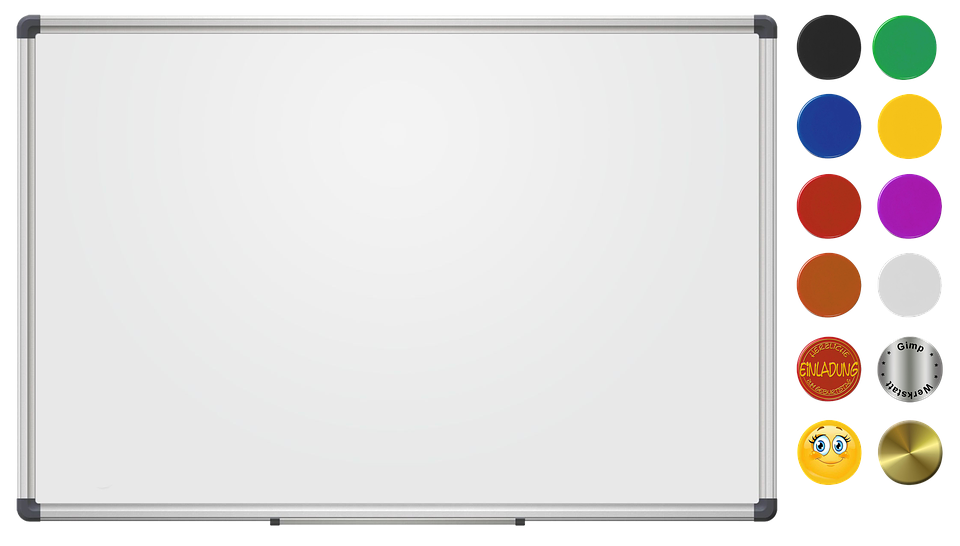 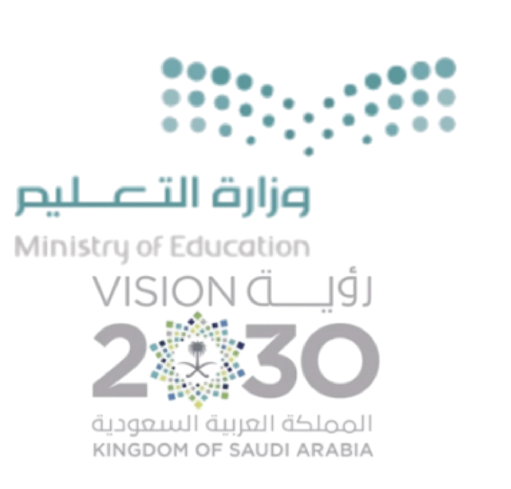 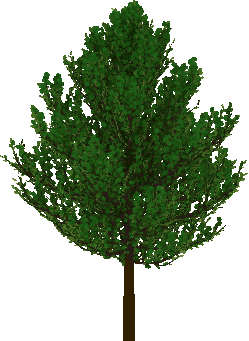 بسم الله الرحمن الرحيم
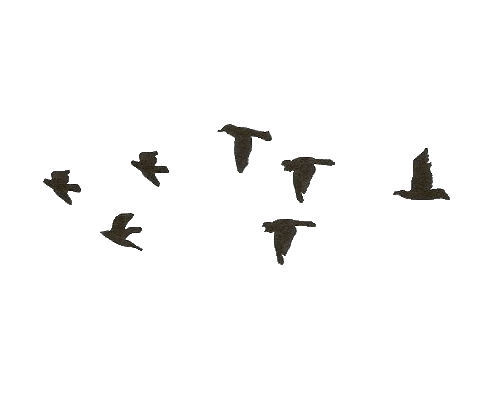 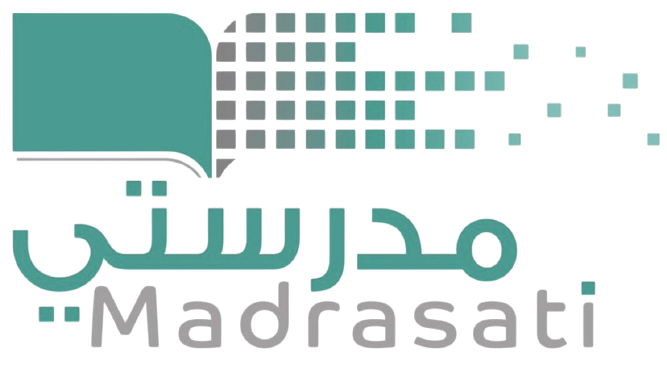 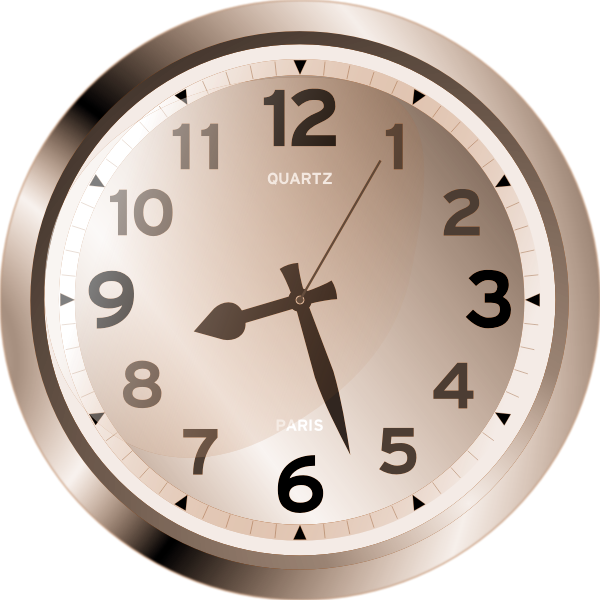 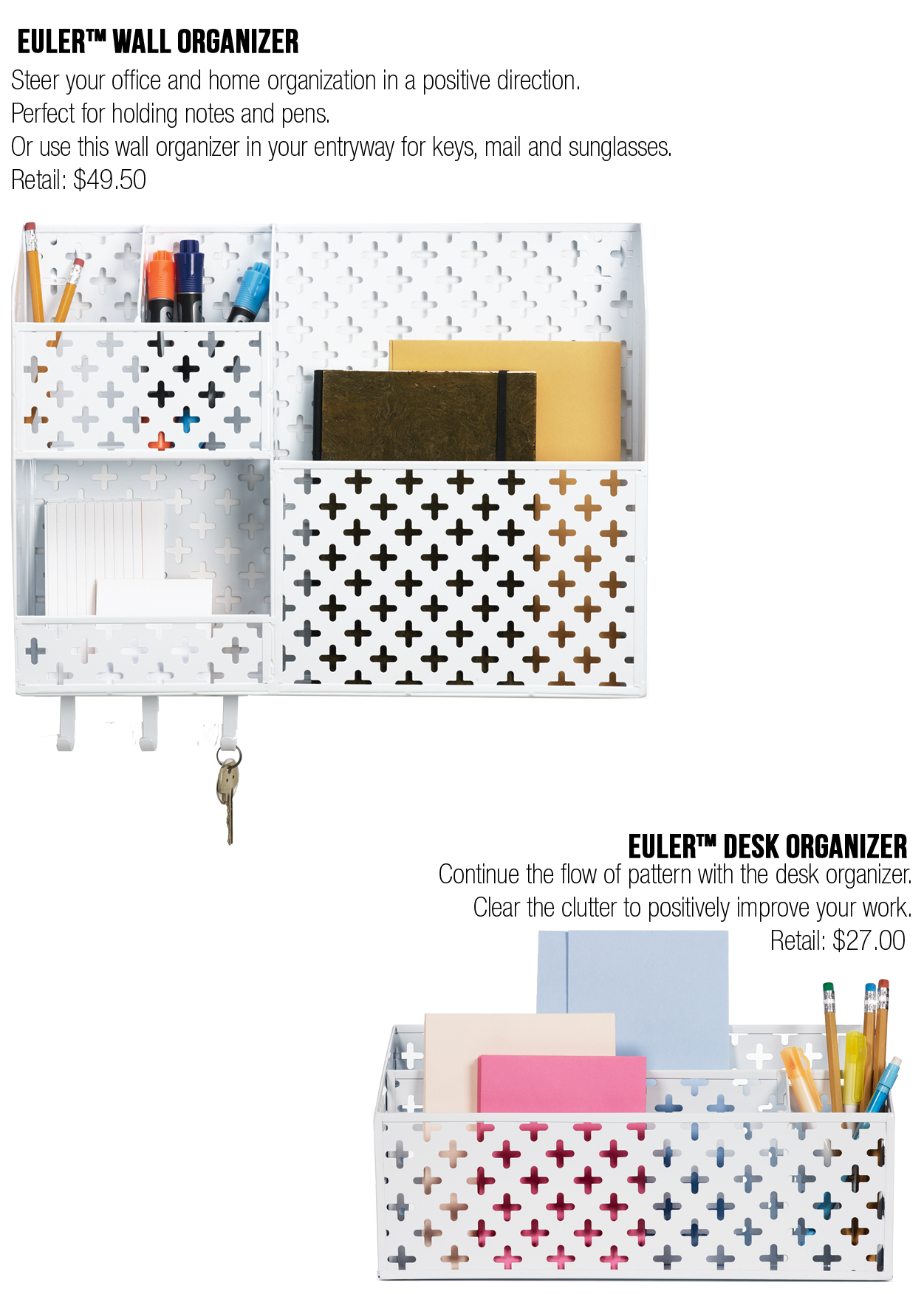 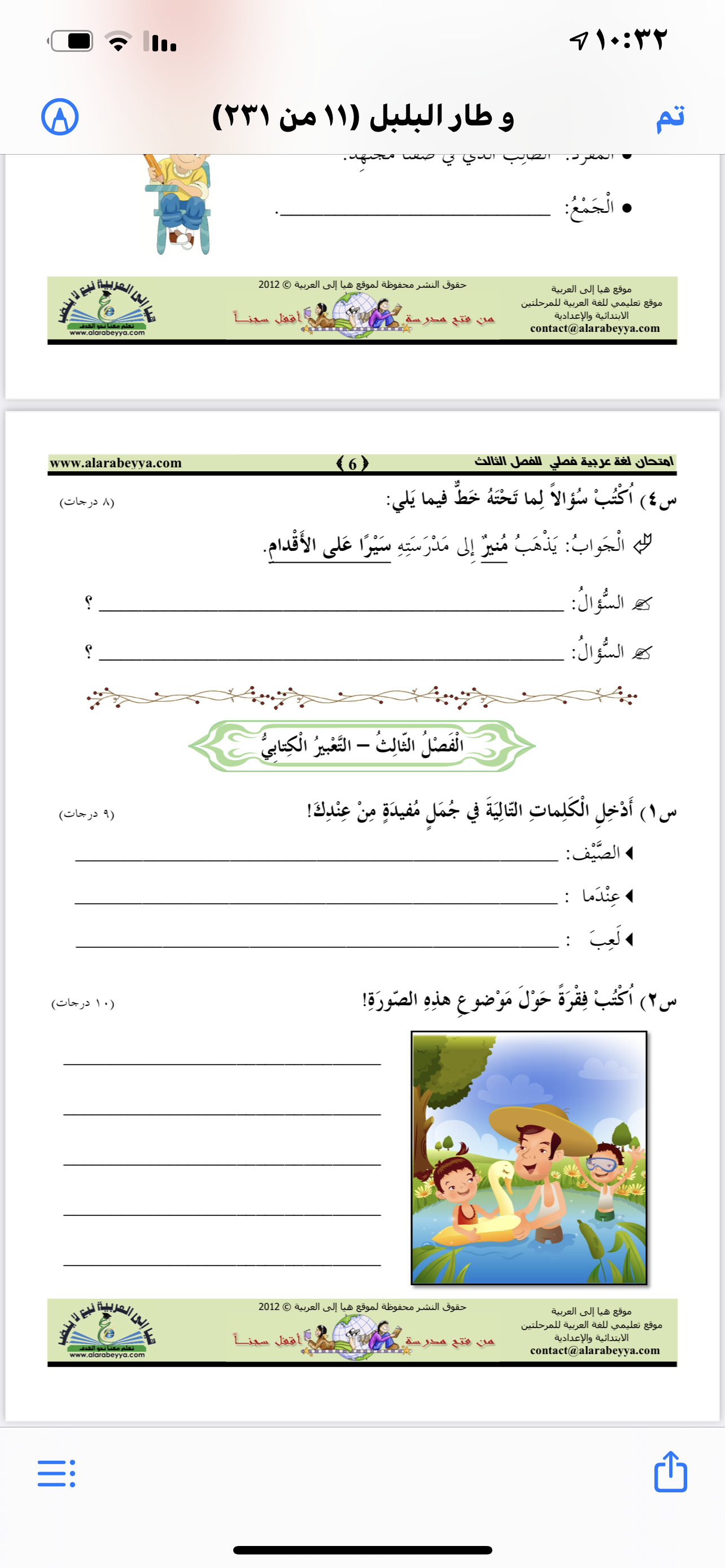 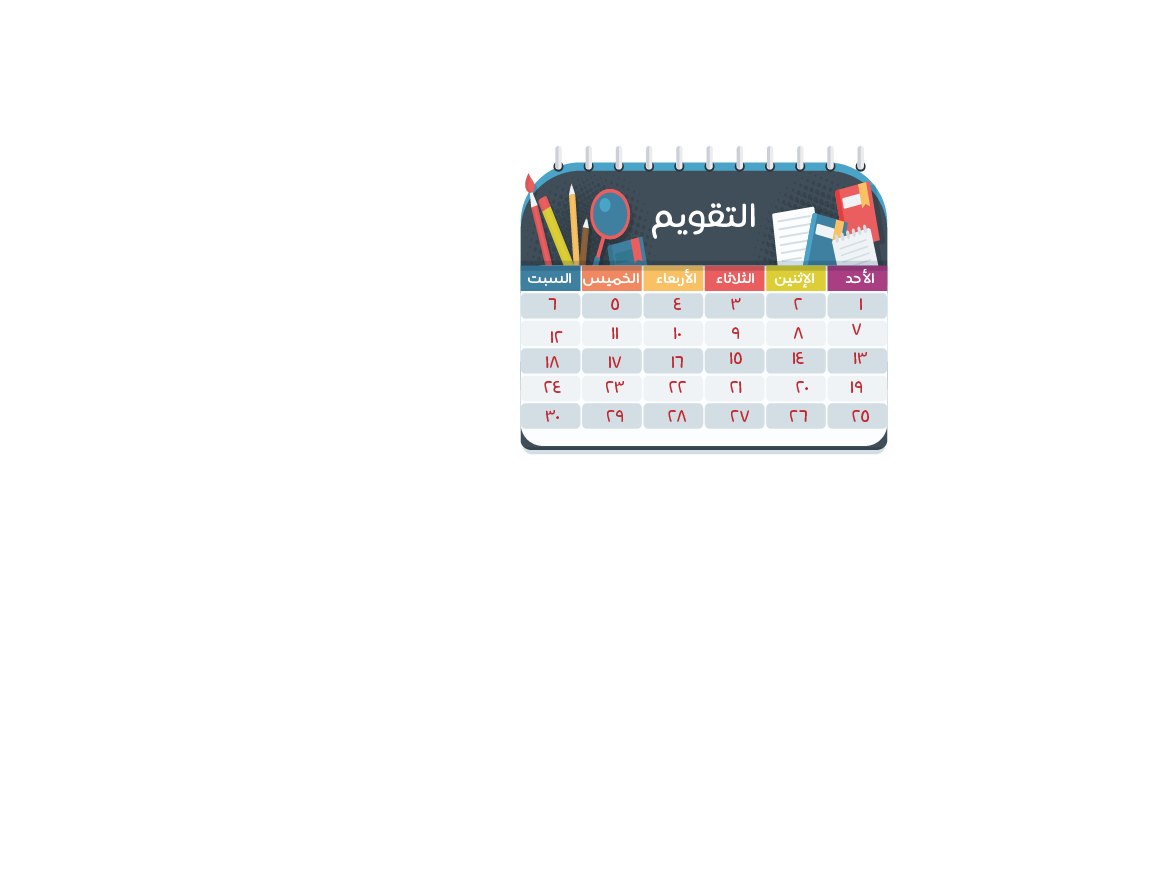 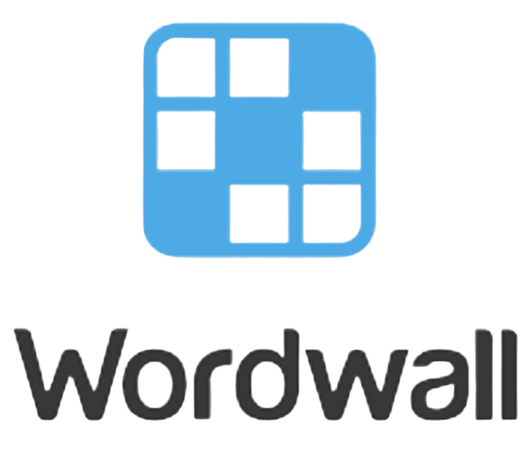 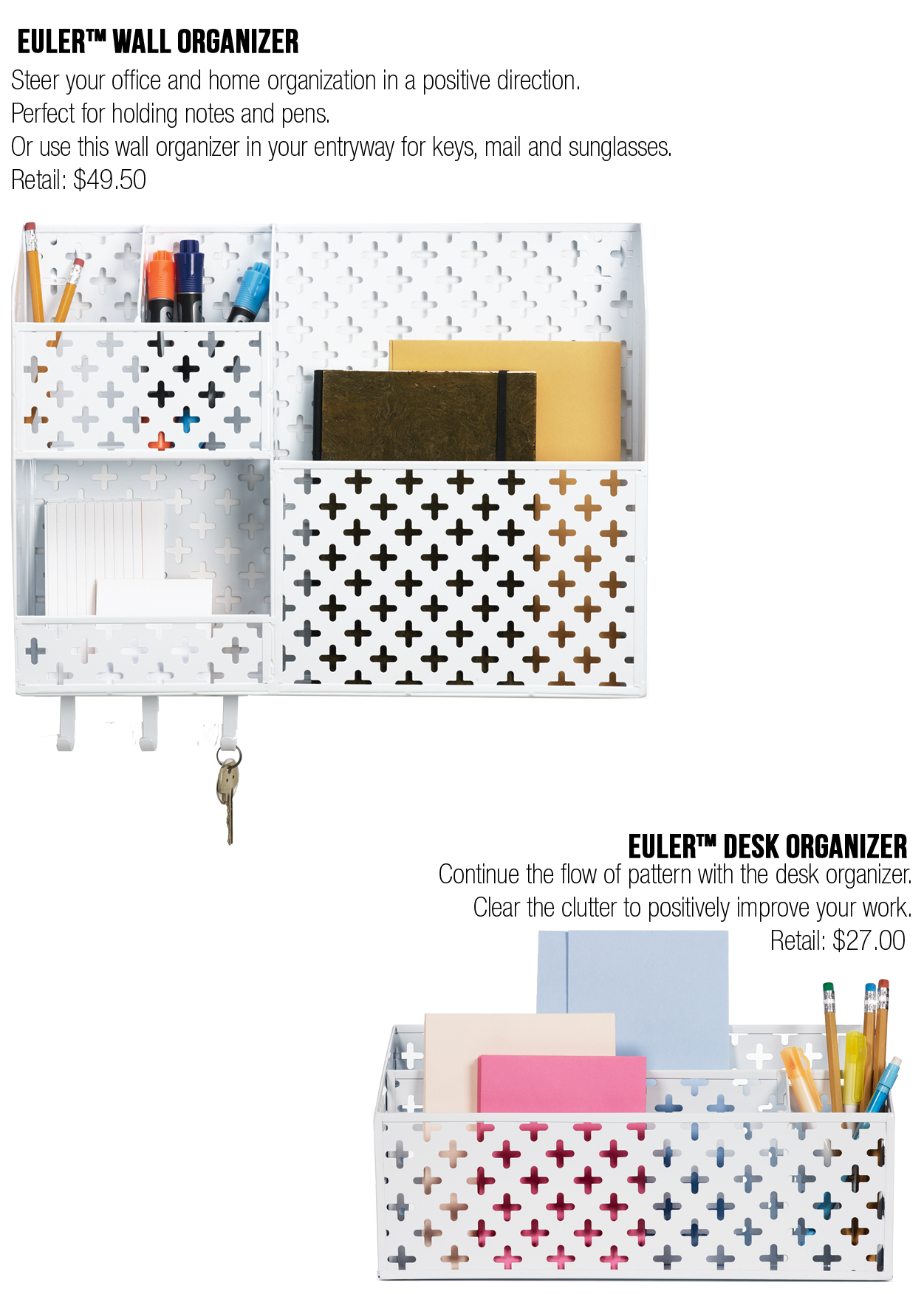 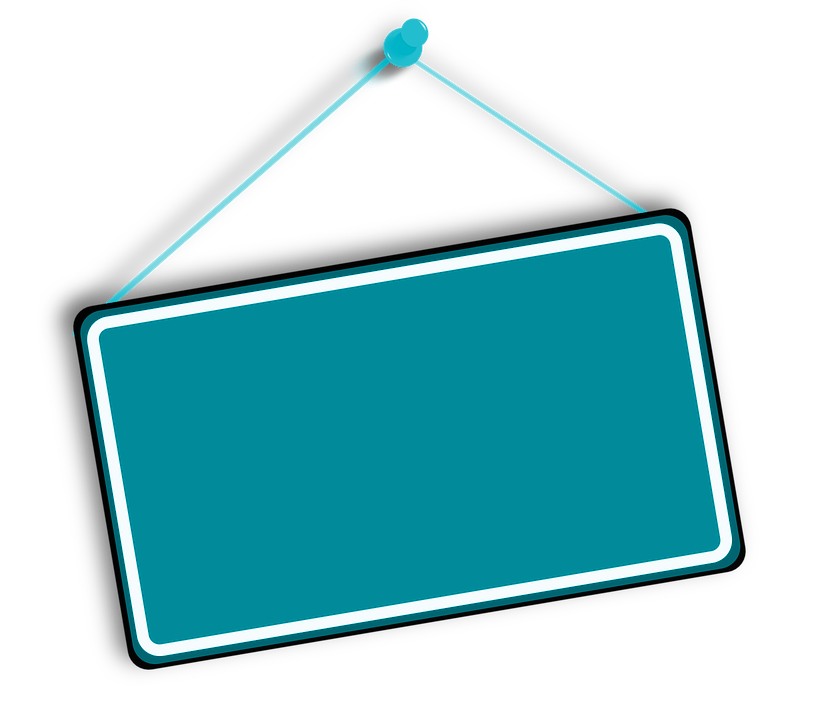 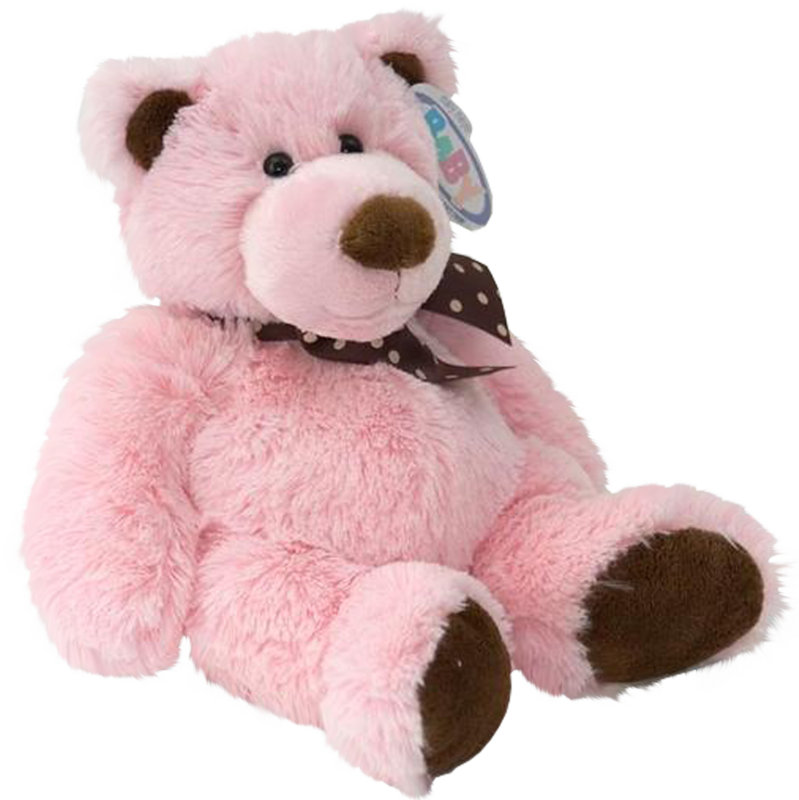 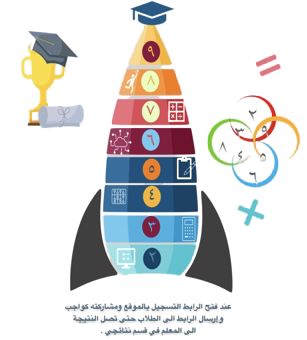 معلمة المادة 
تهاني الدعدي
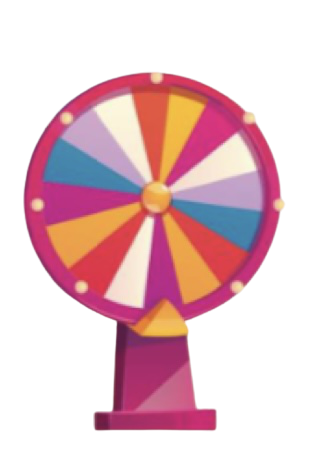 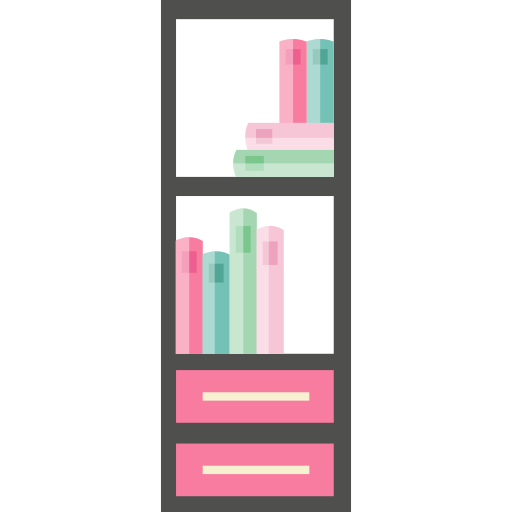 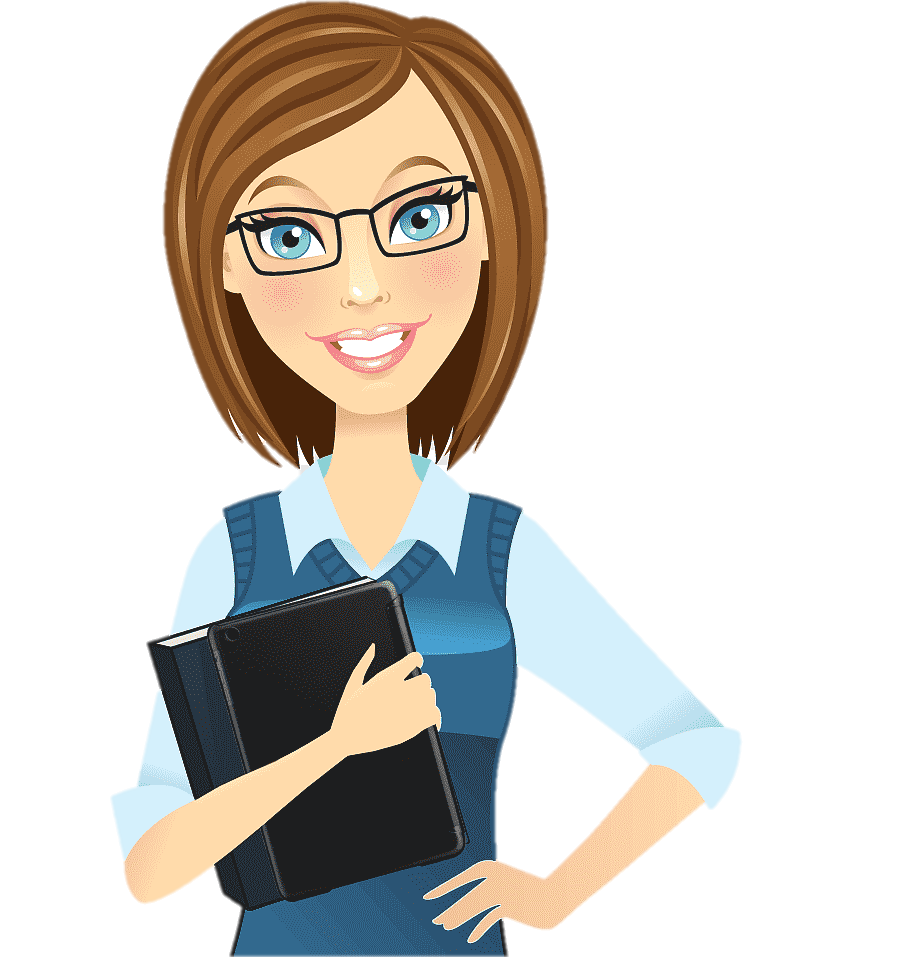 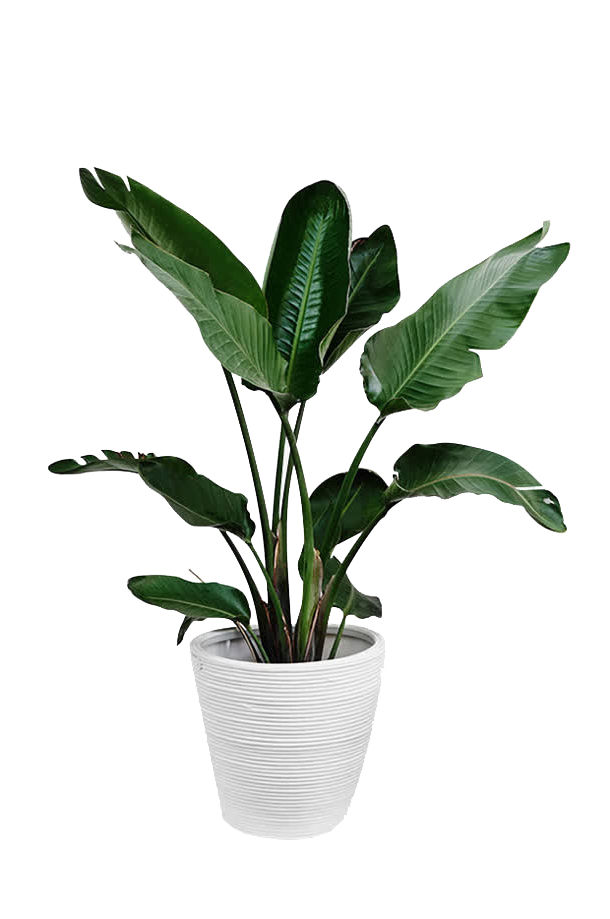 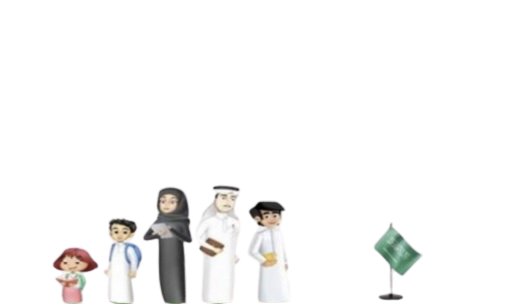 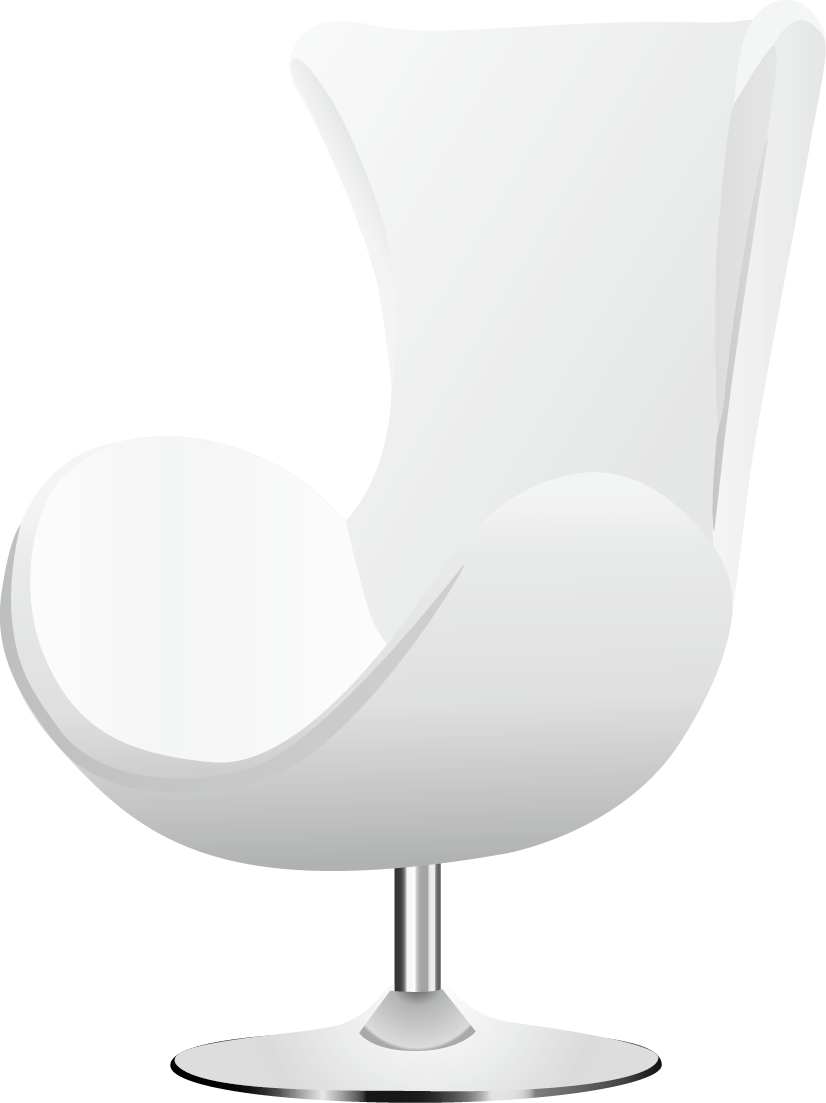 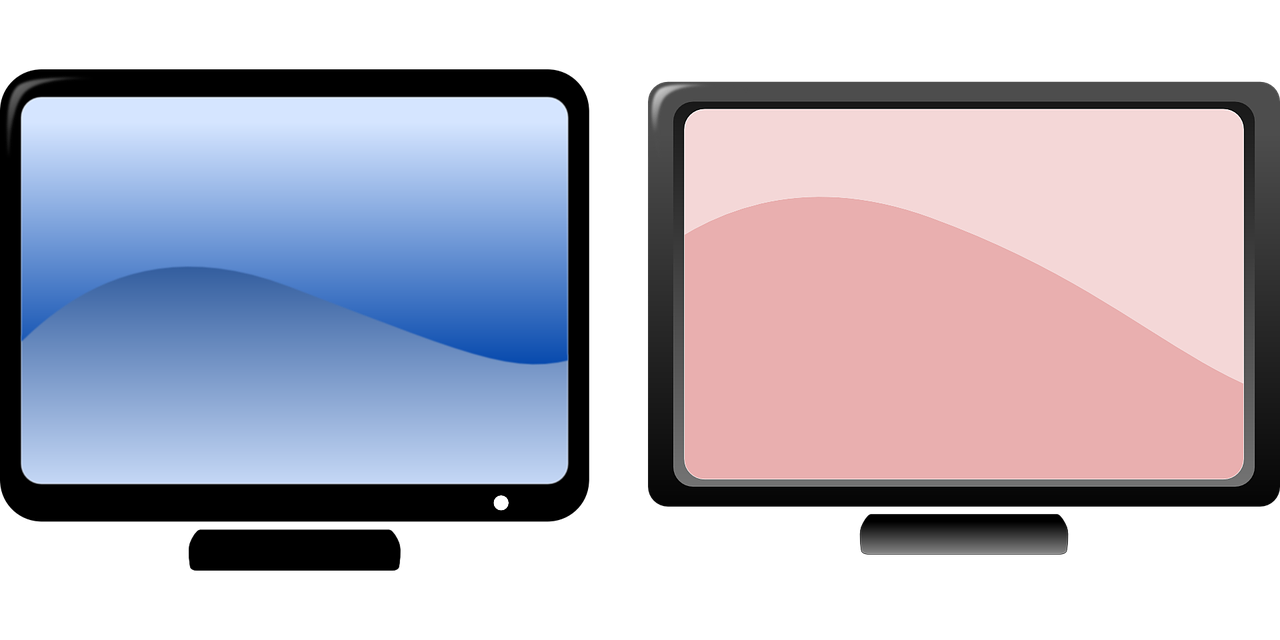 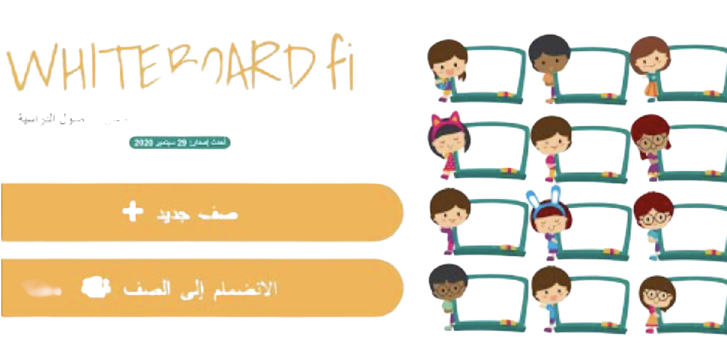 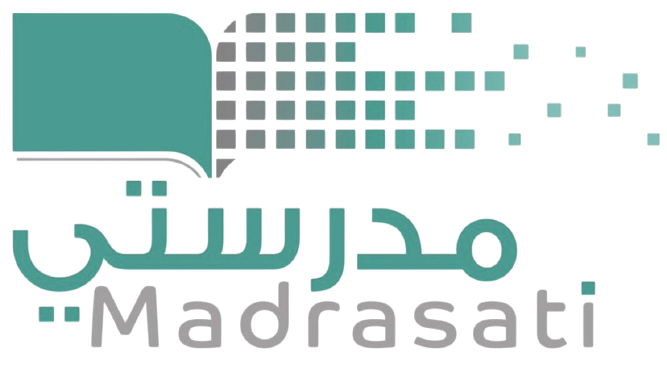 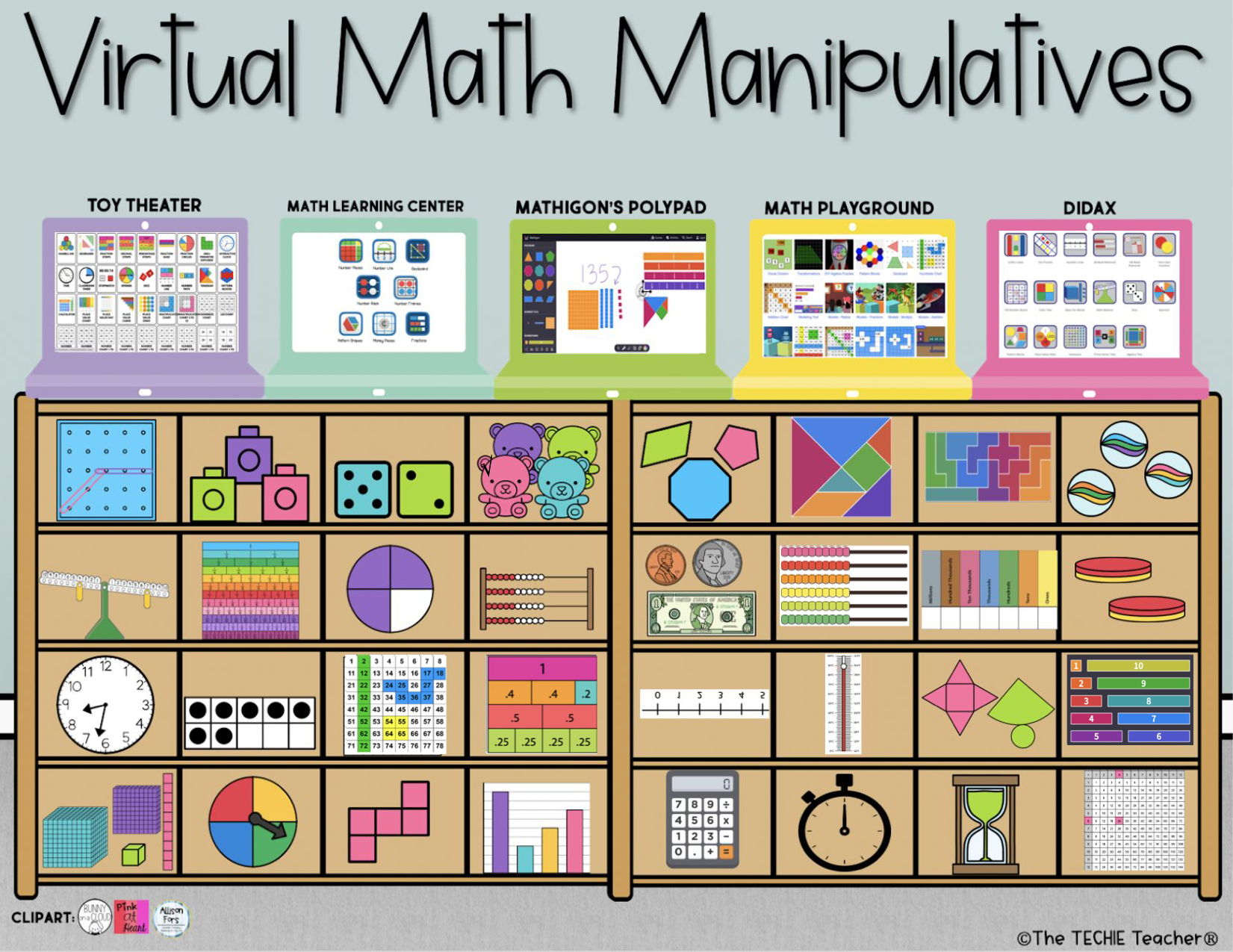 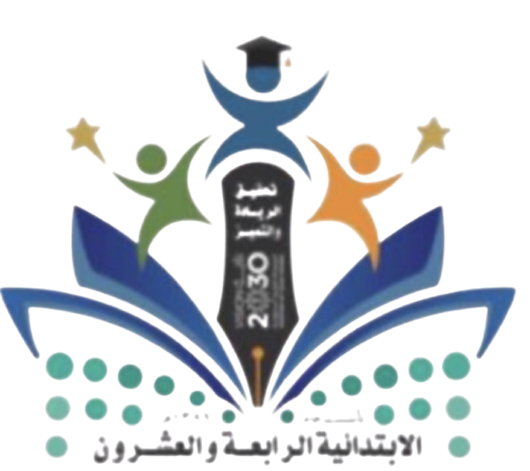 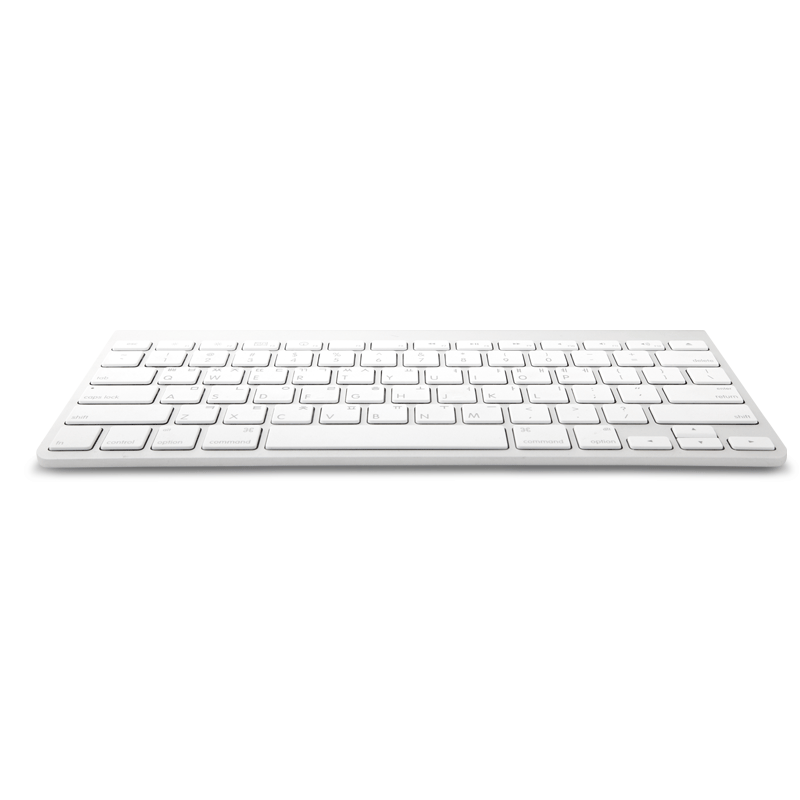 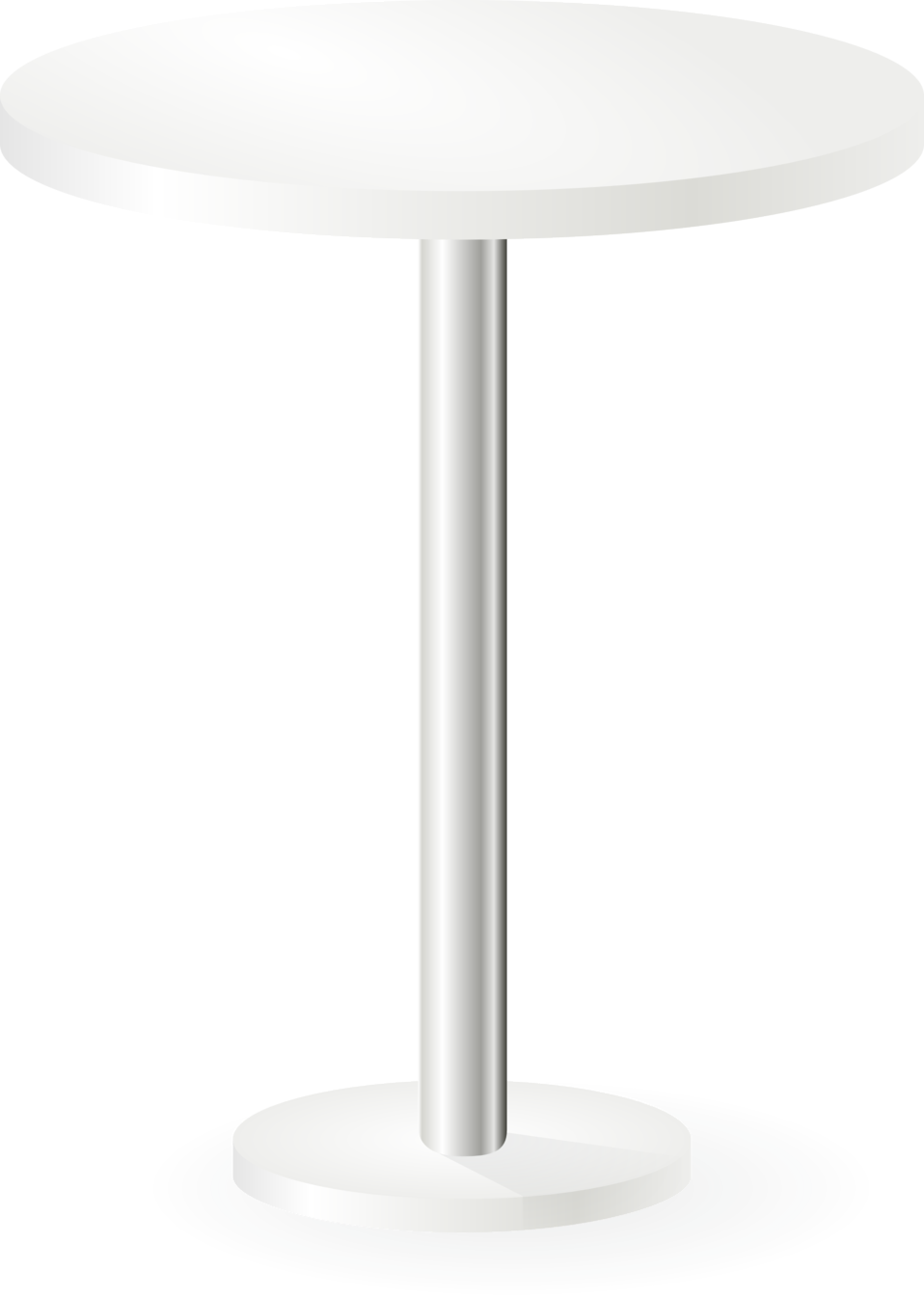 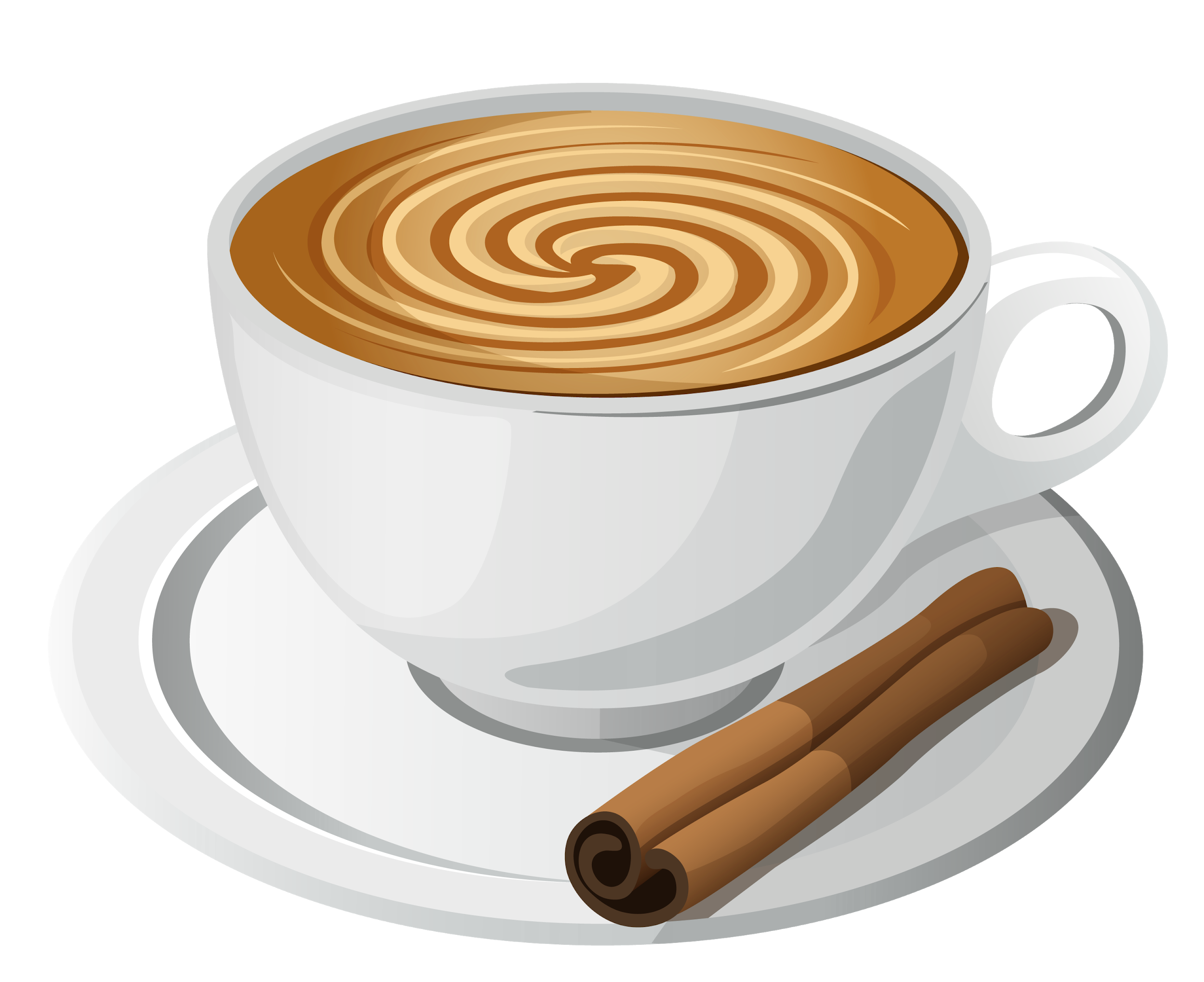 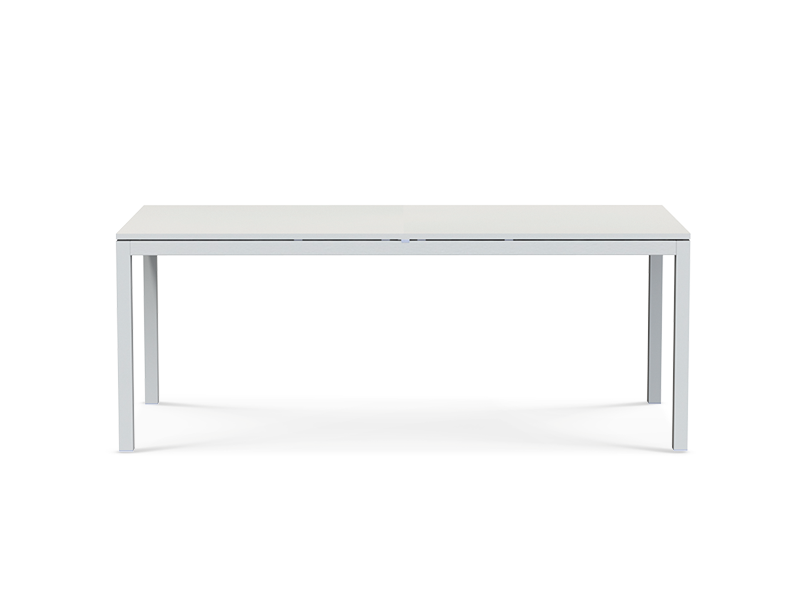 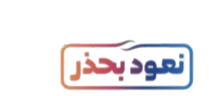 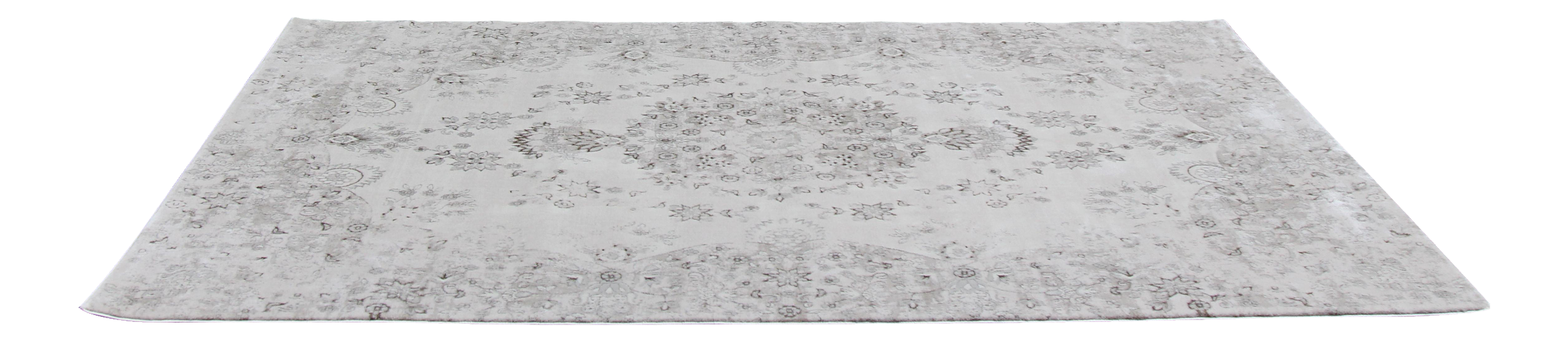 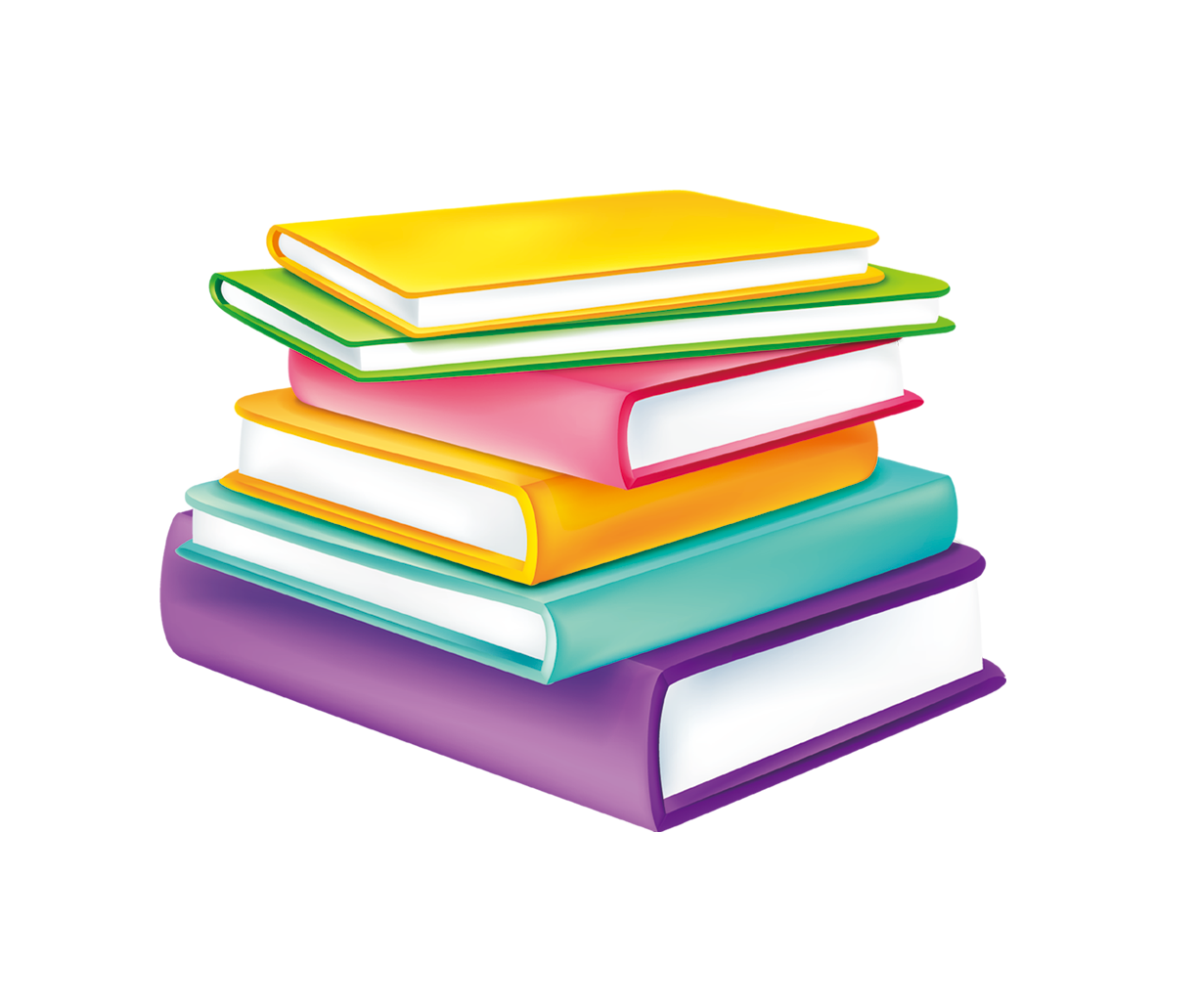 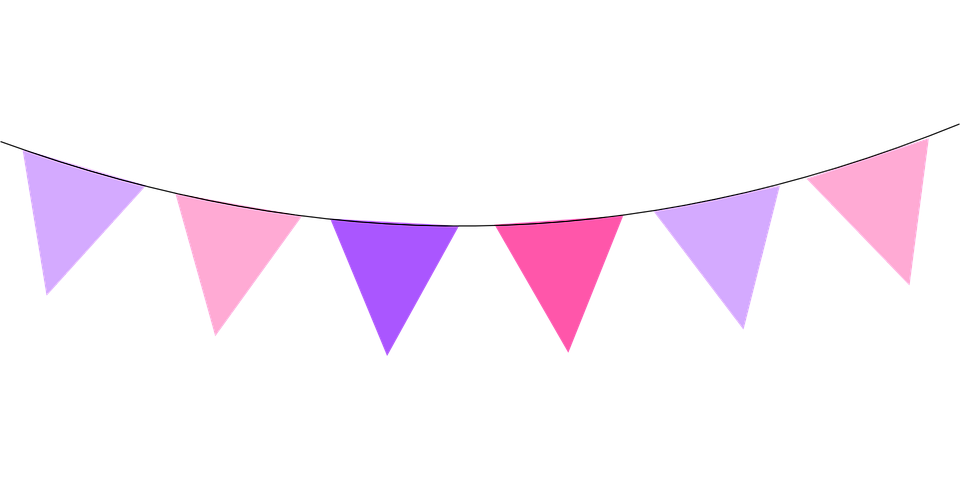 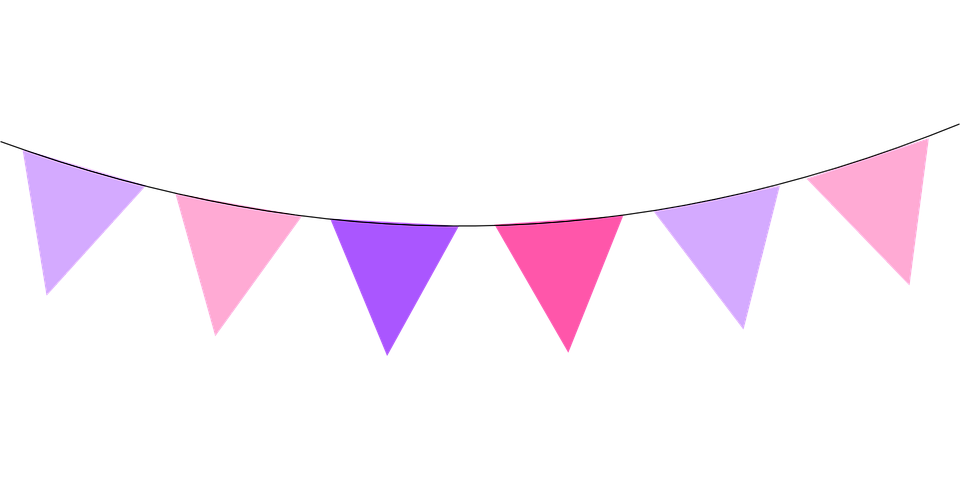 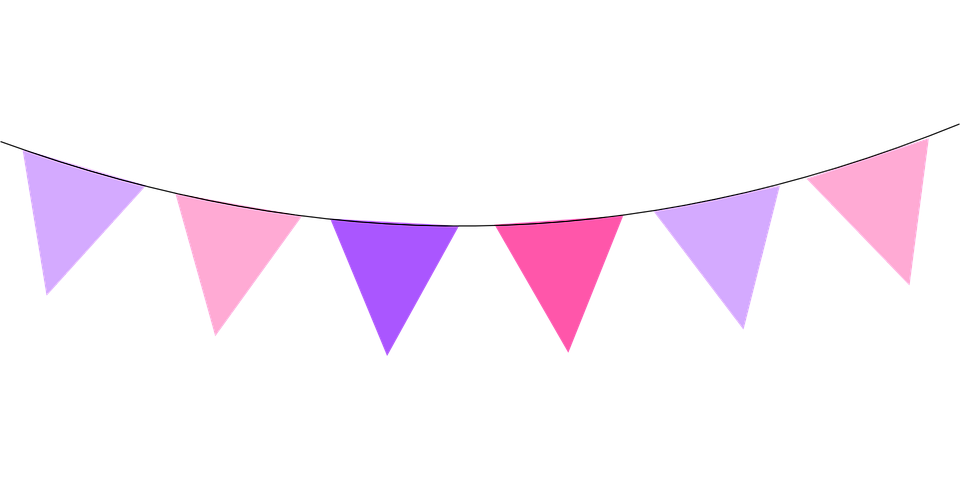 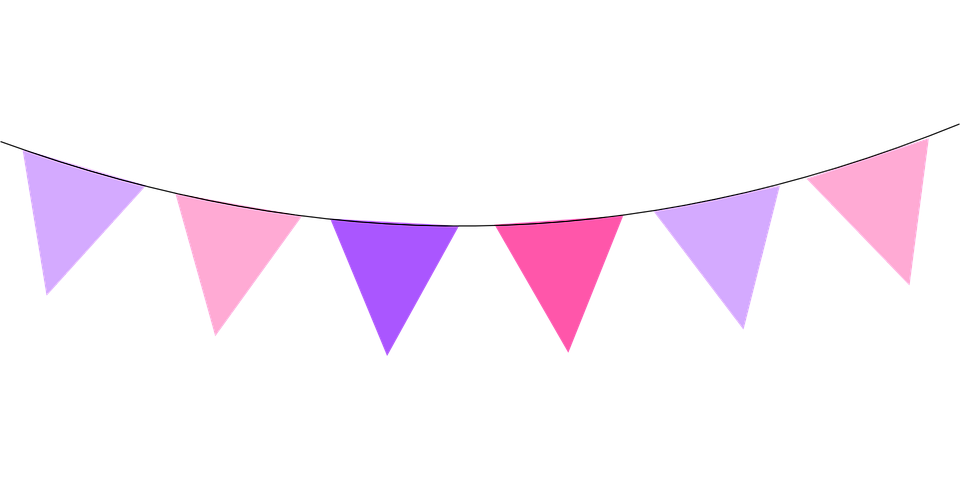 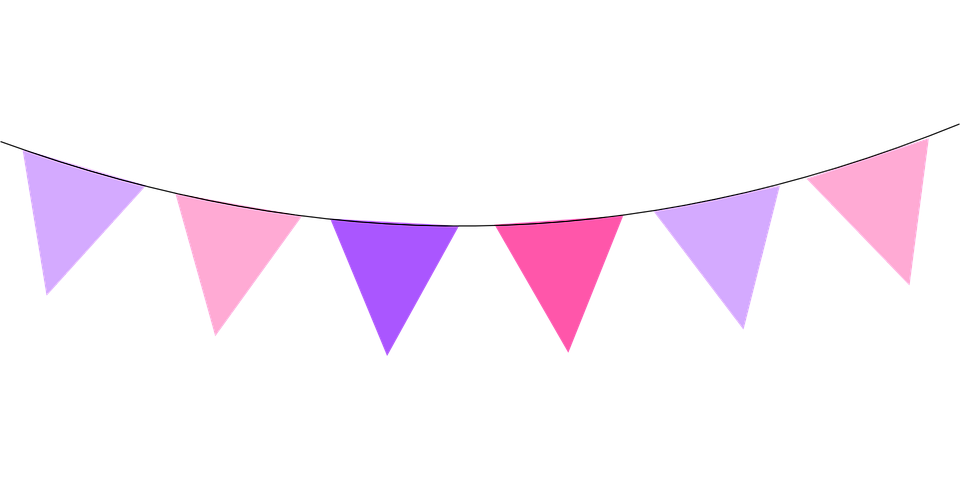 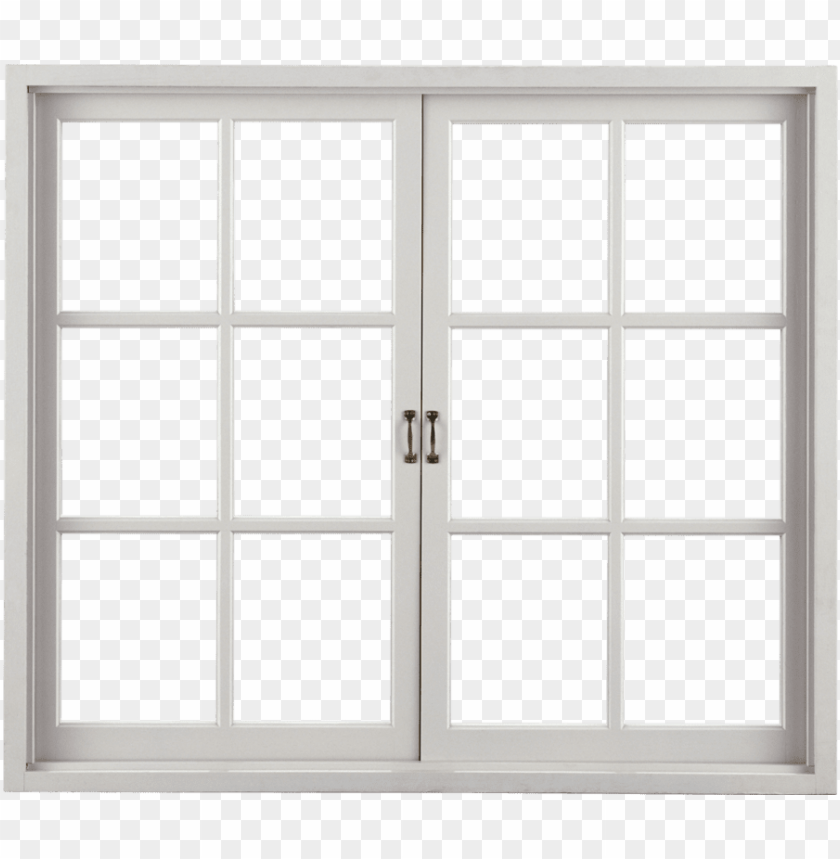 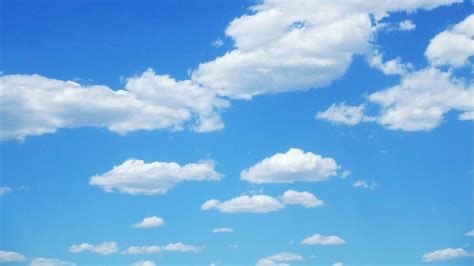 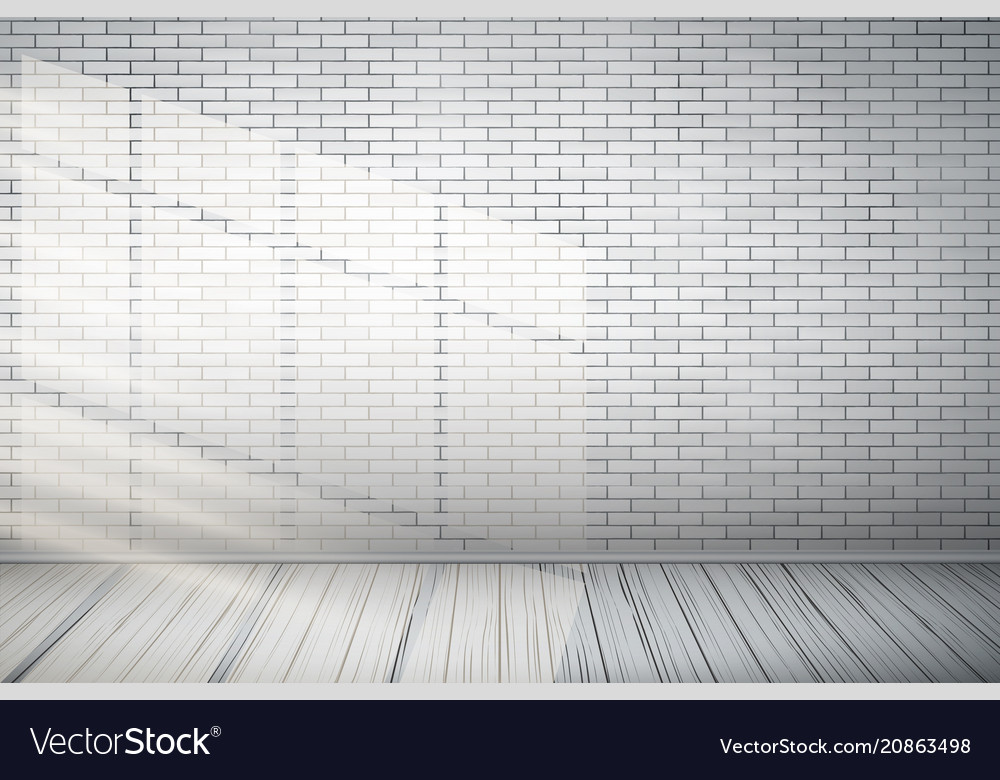 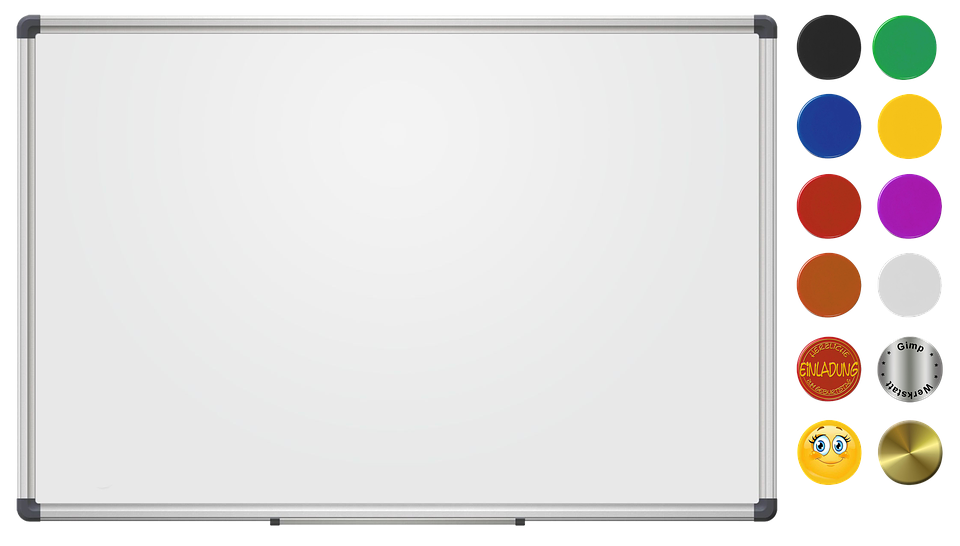 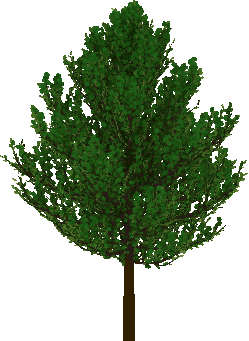 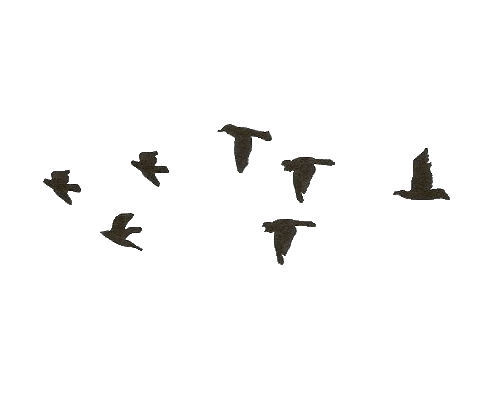 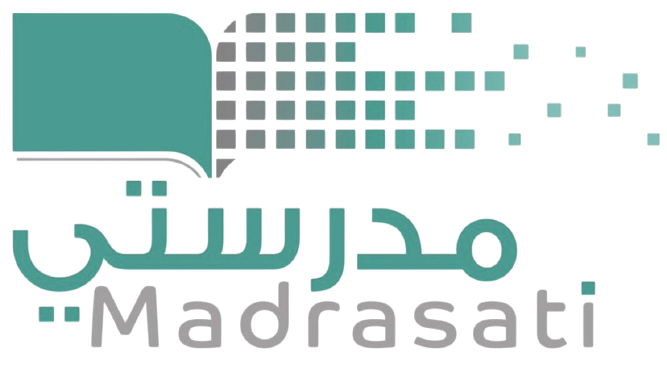 بسم الله الرحمن الرحيم
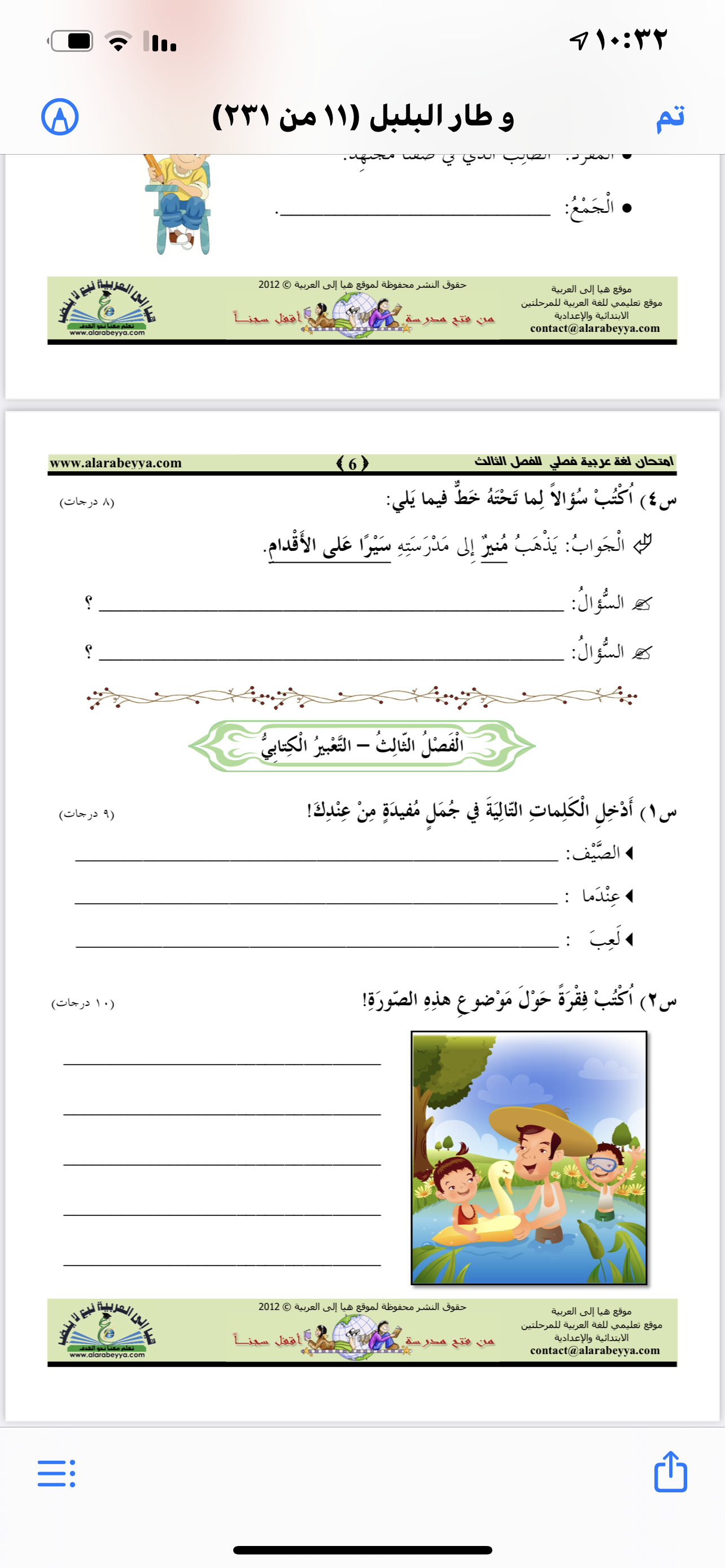 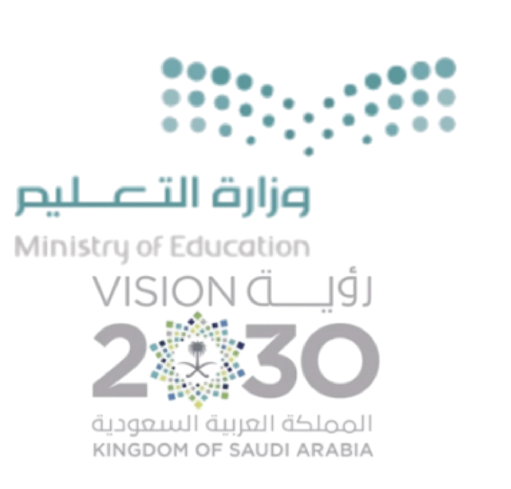 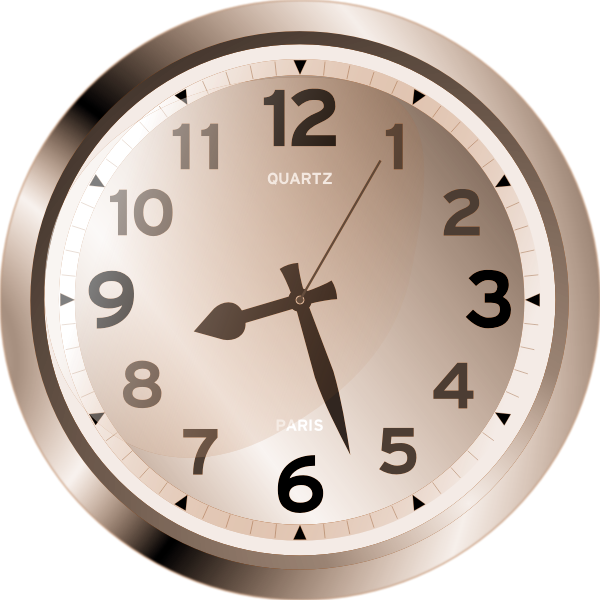 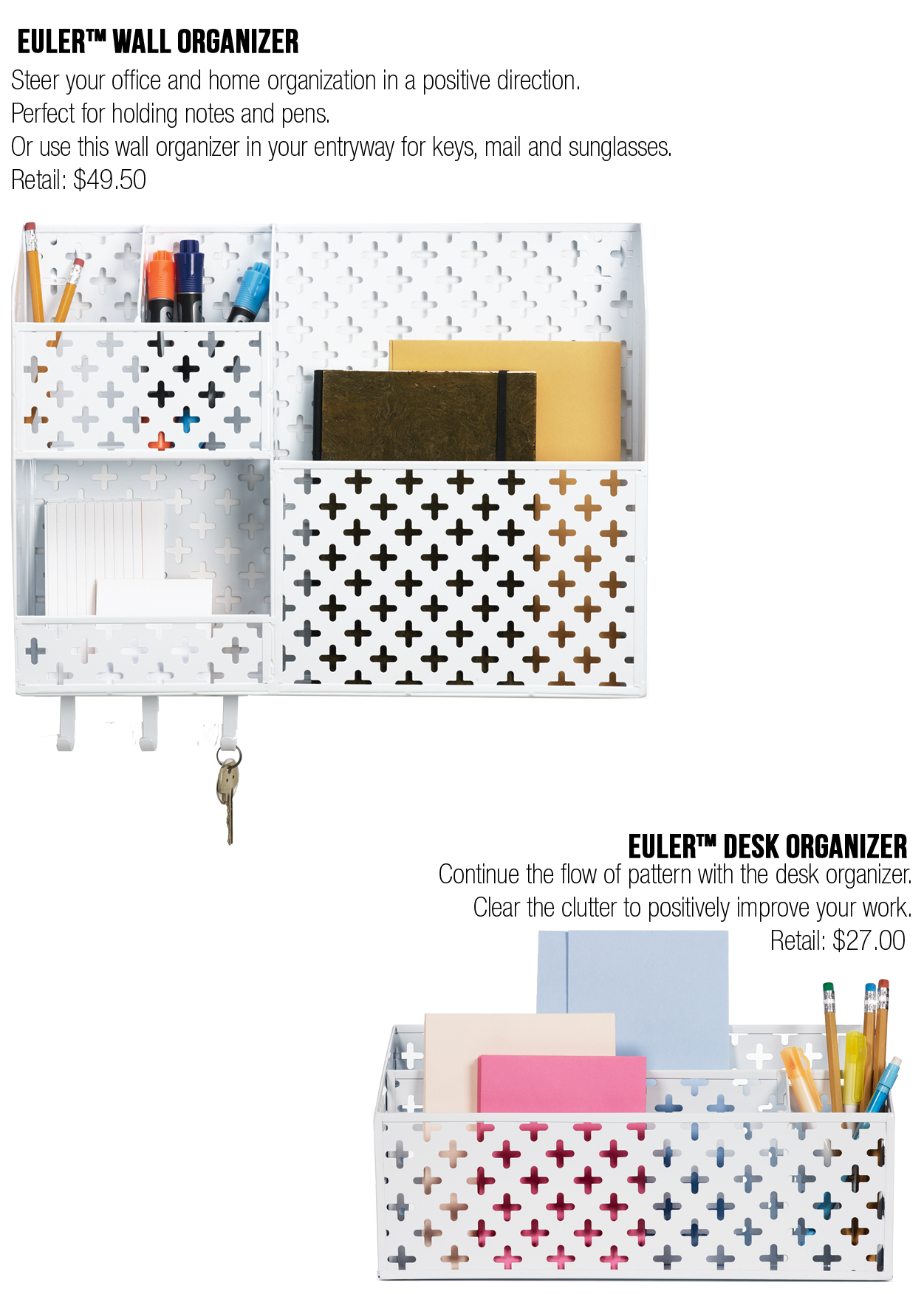 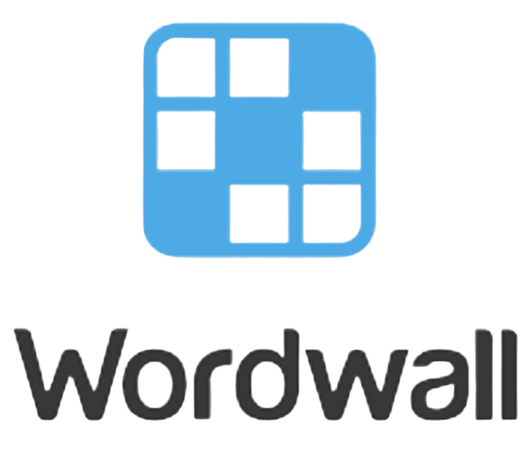 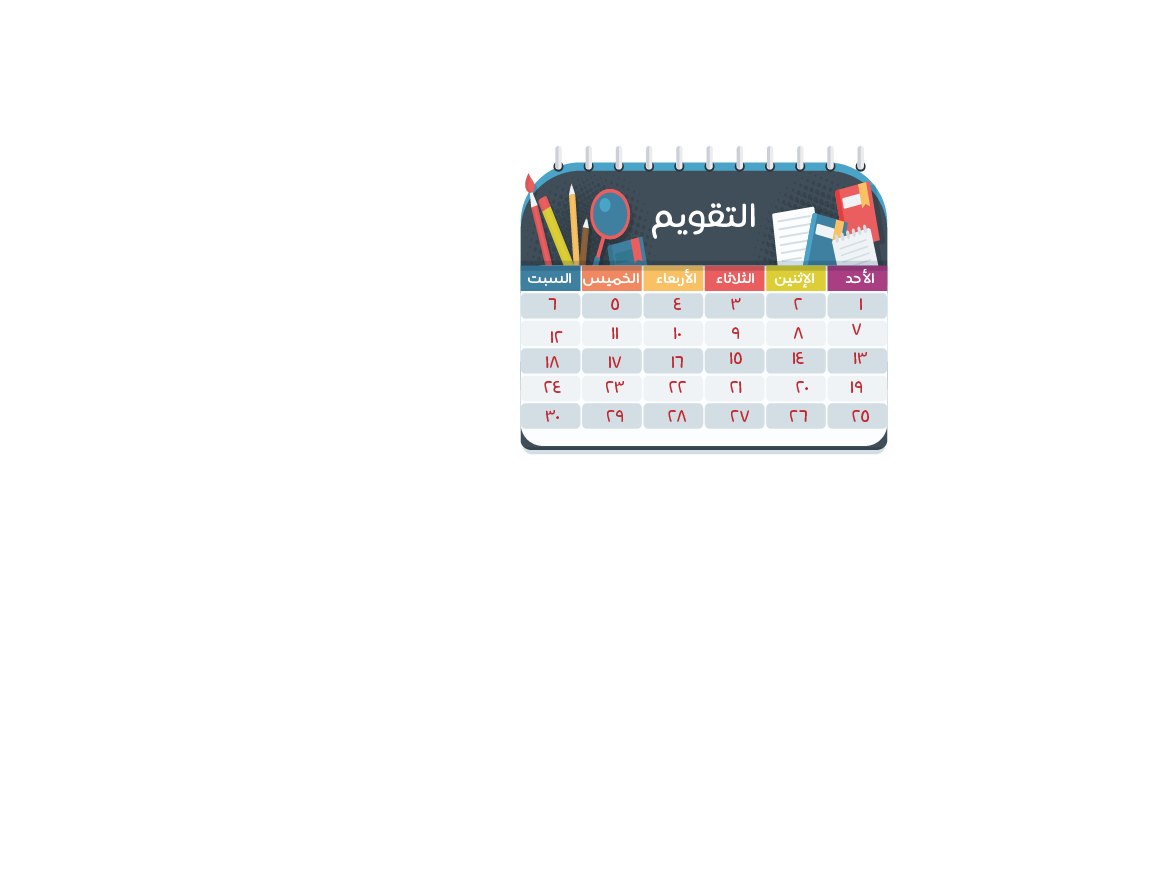 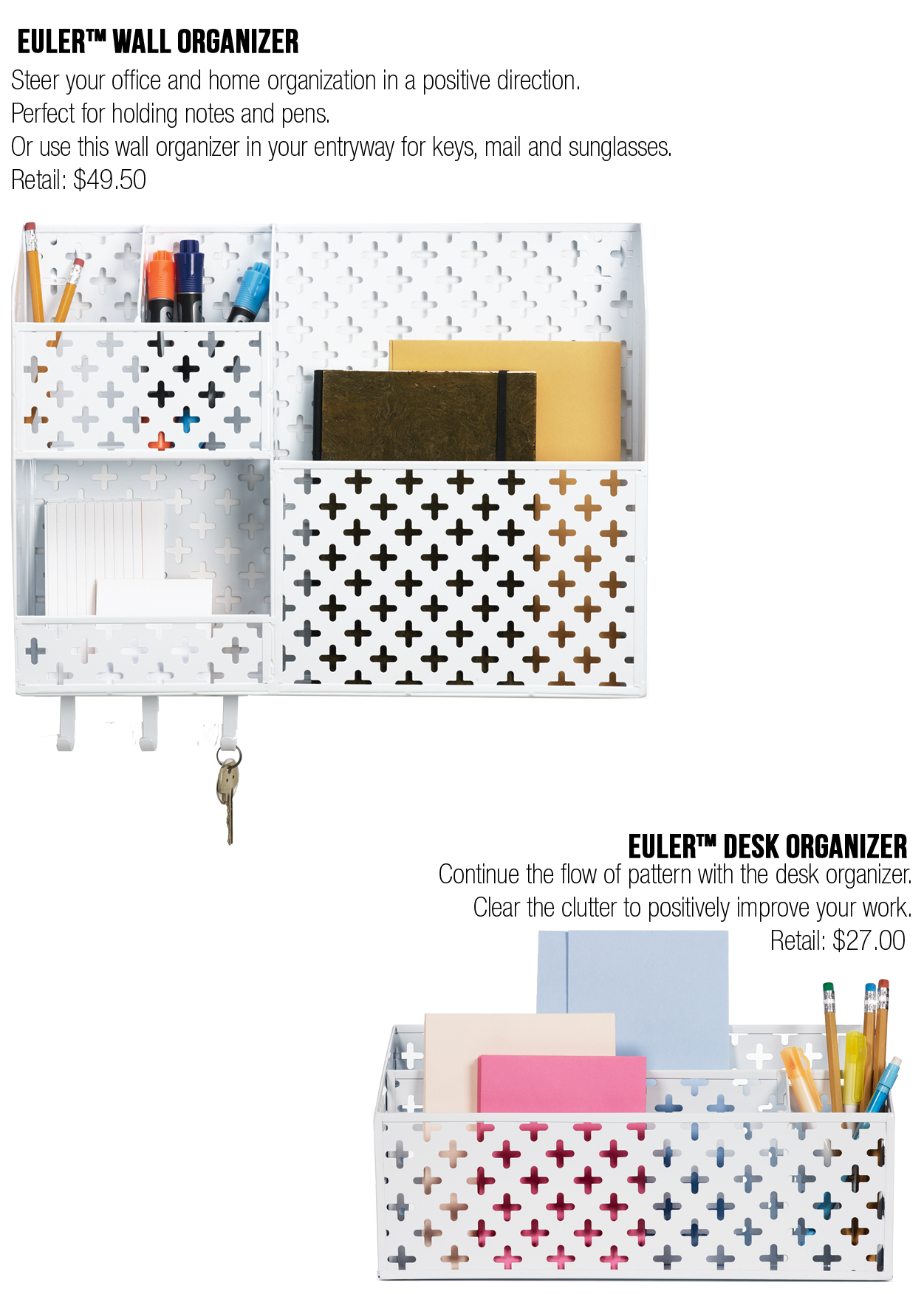 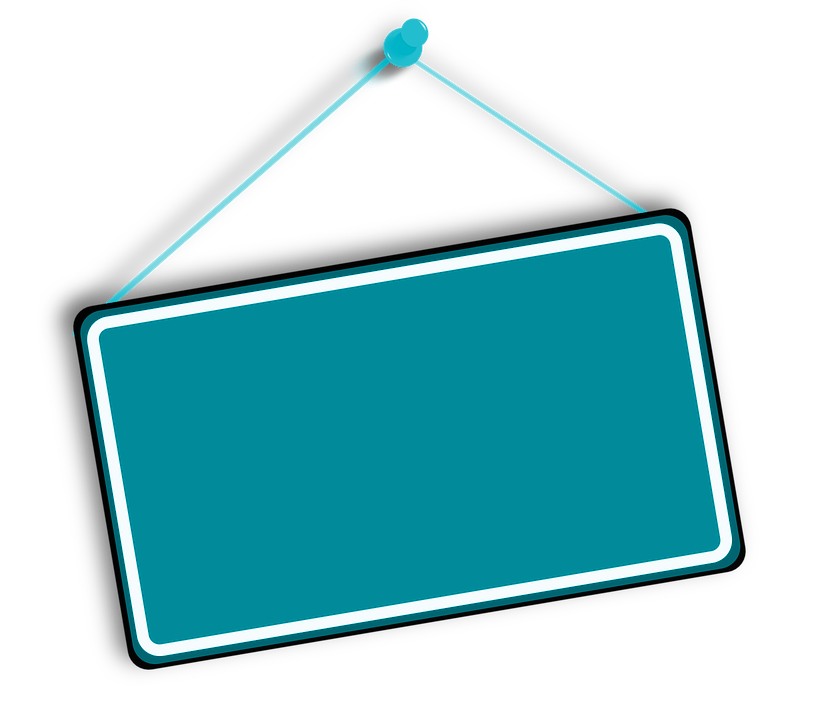 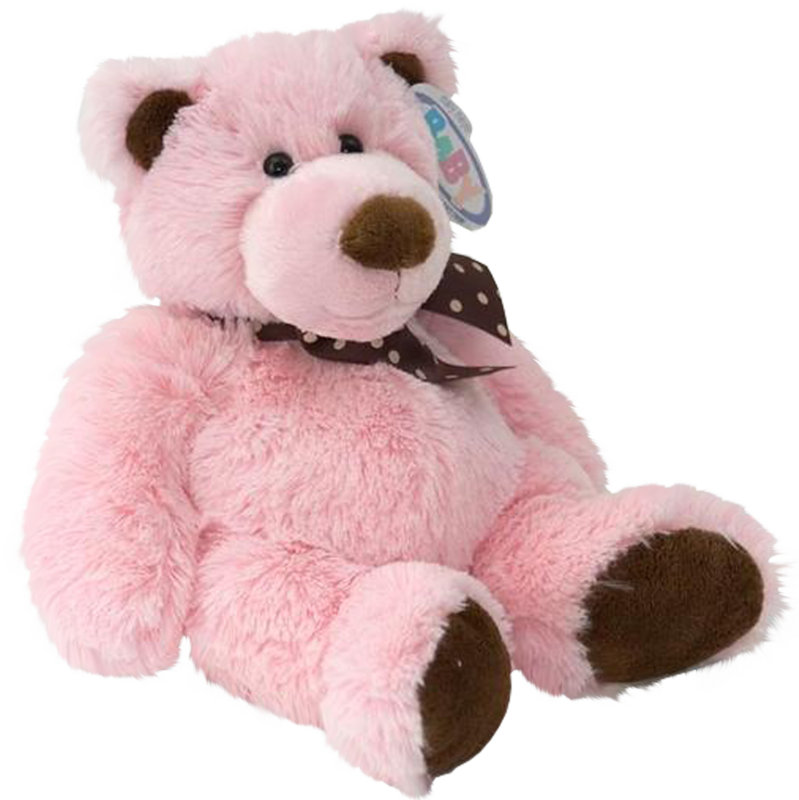 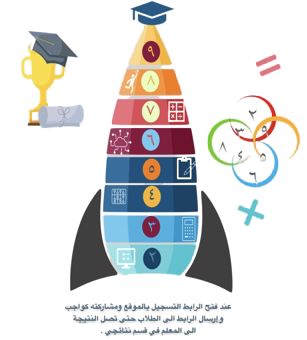 معلمة المادة 
تهاني الدعدي
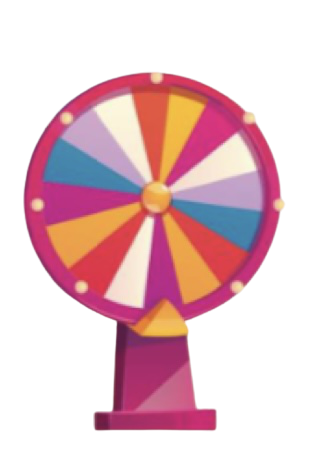 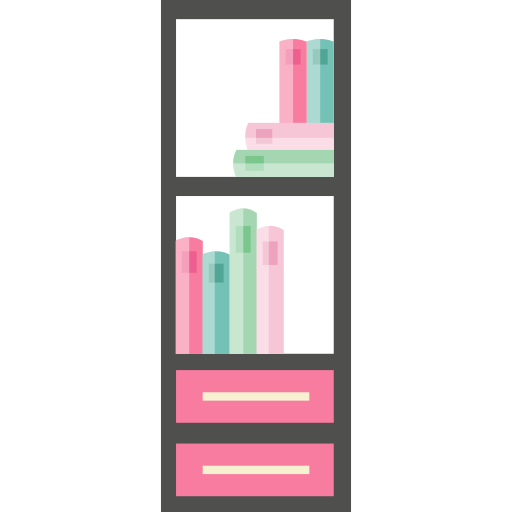 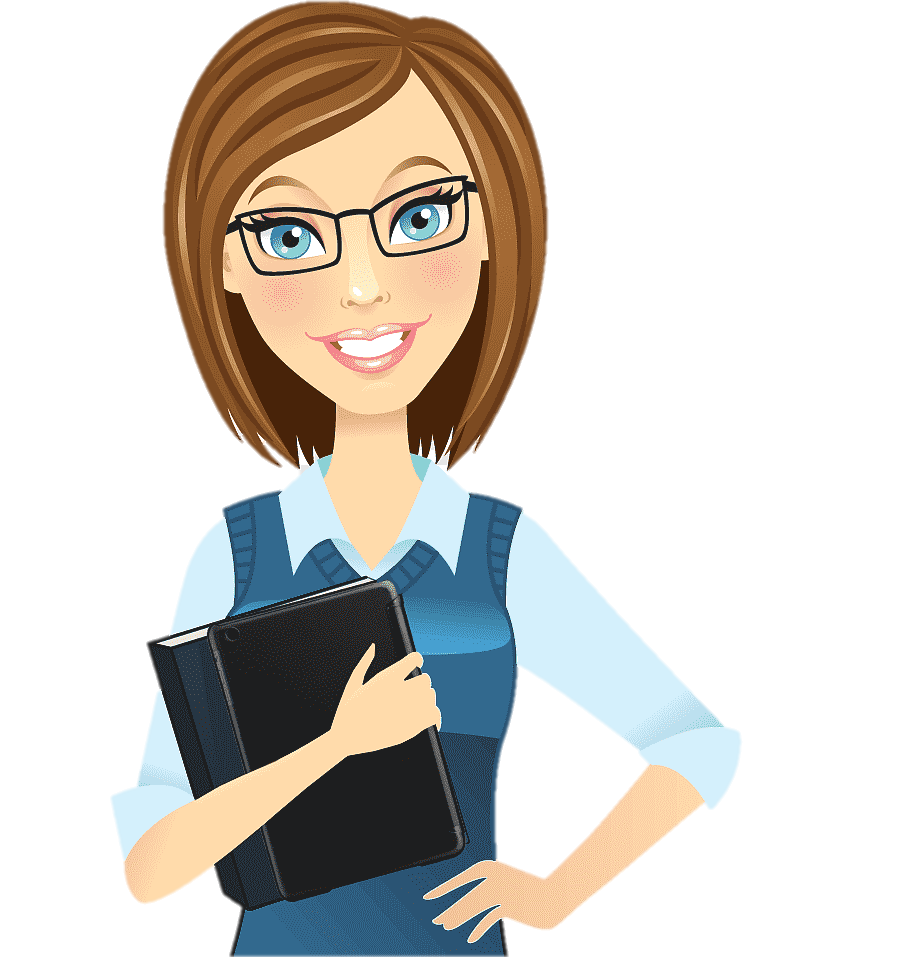 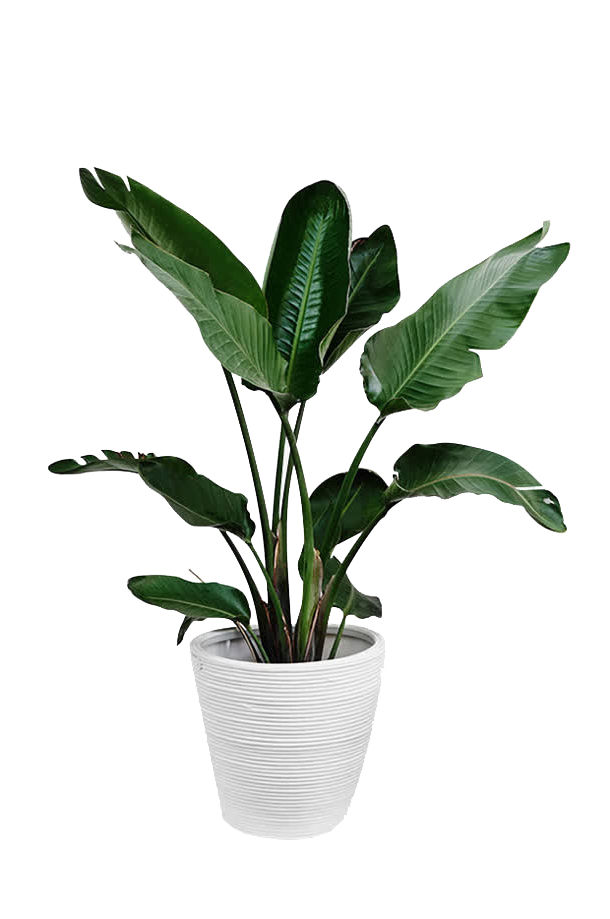 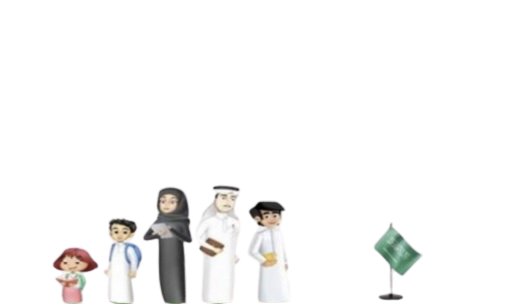 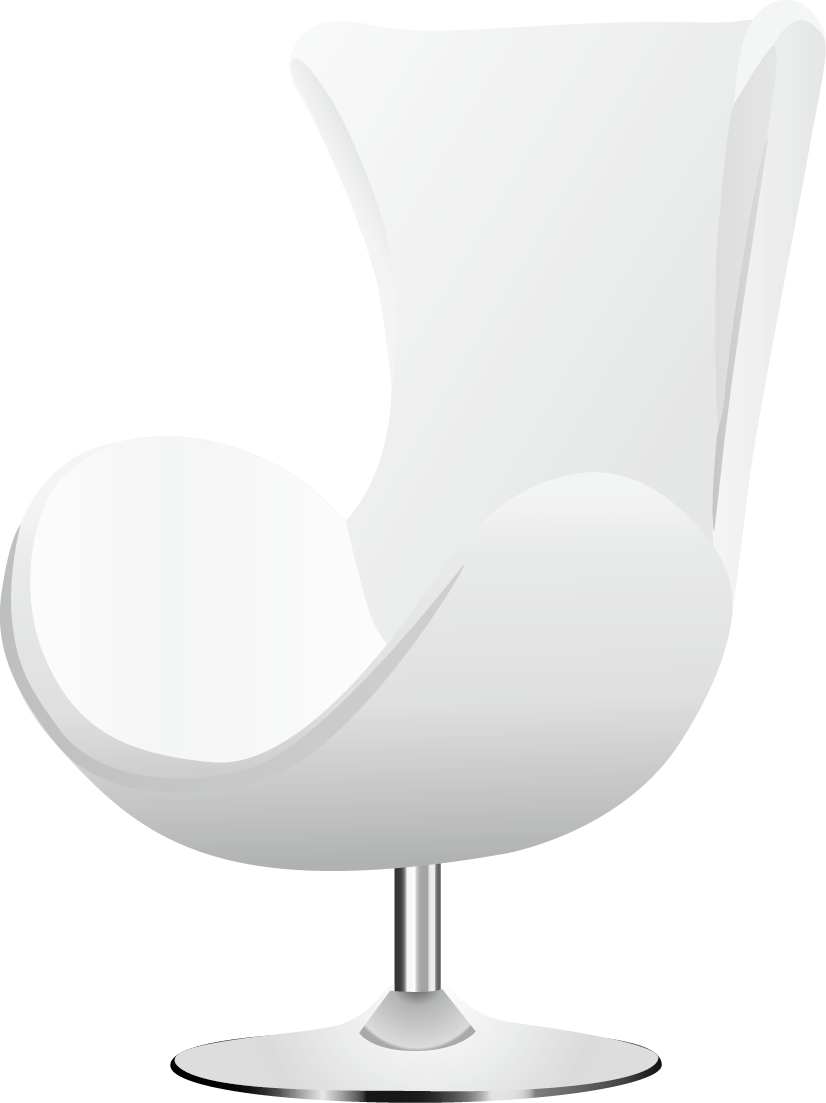 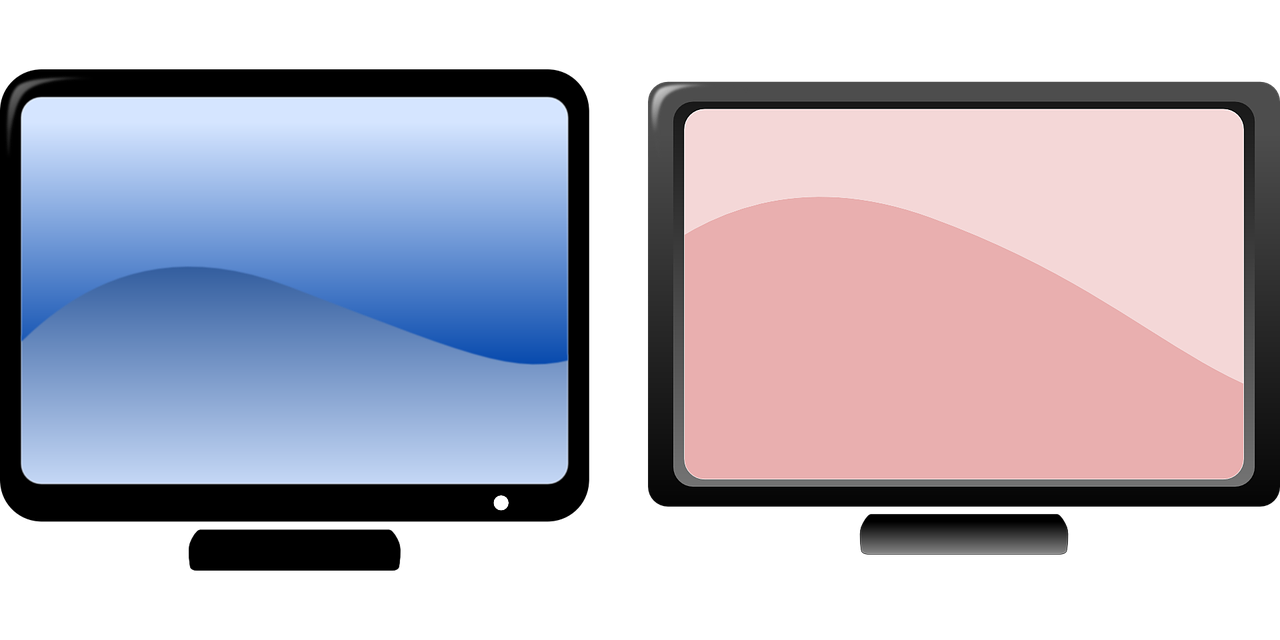 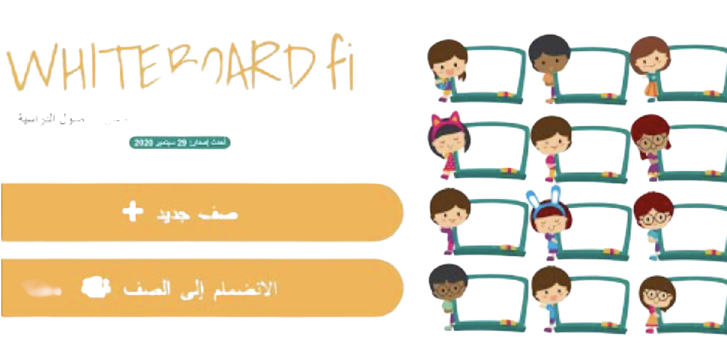 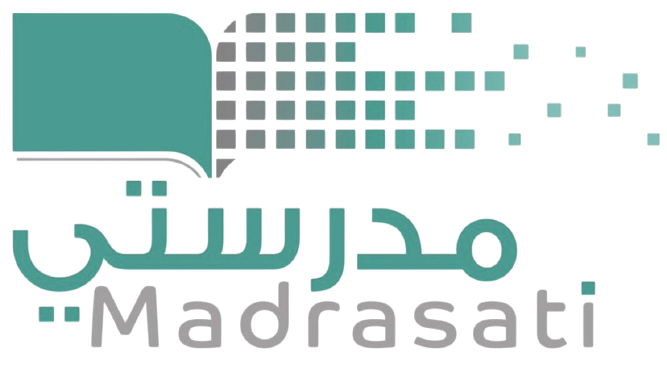 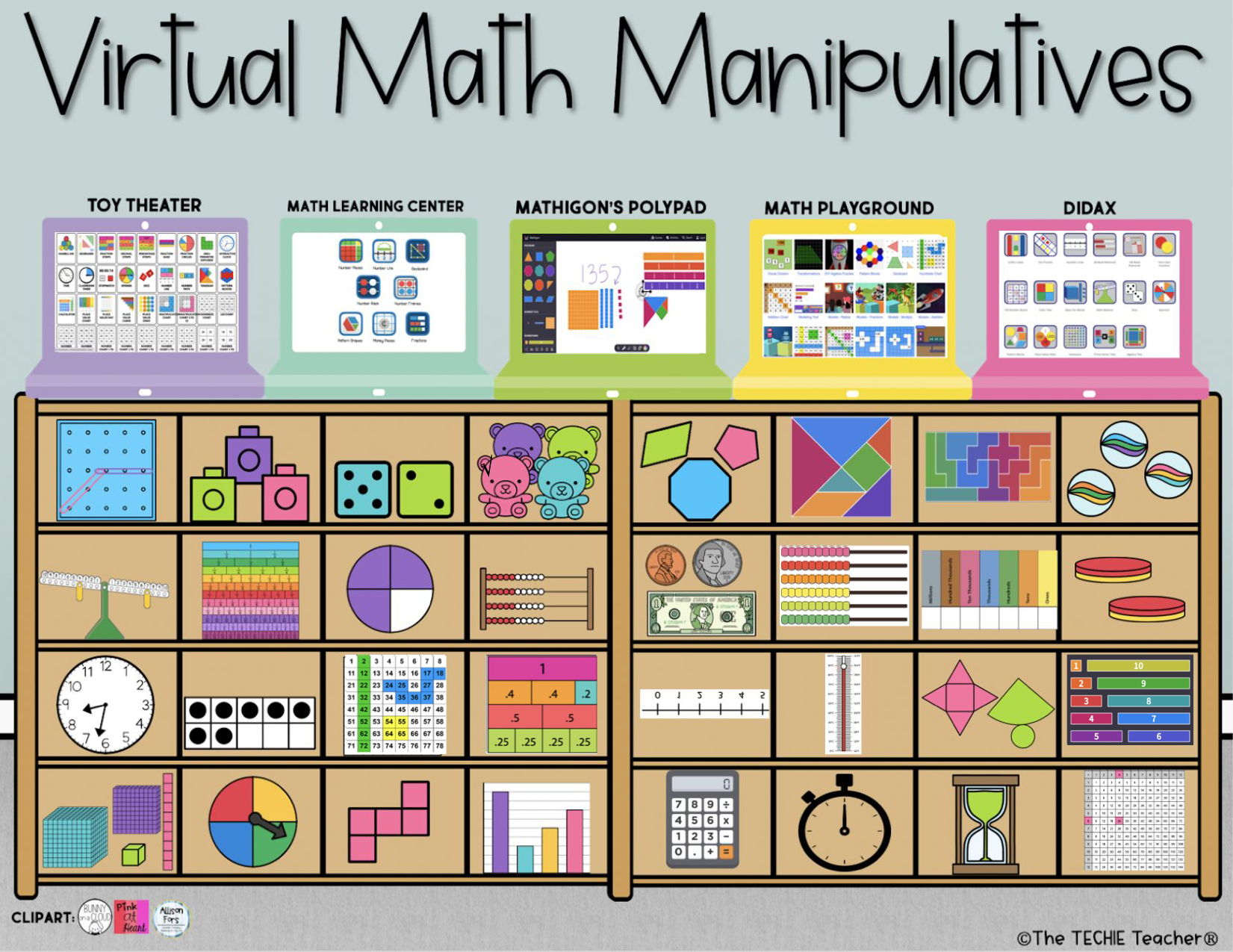 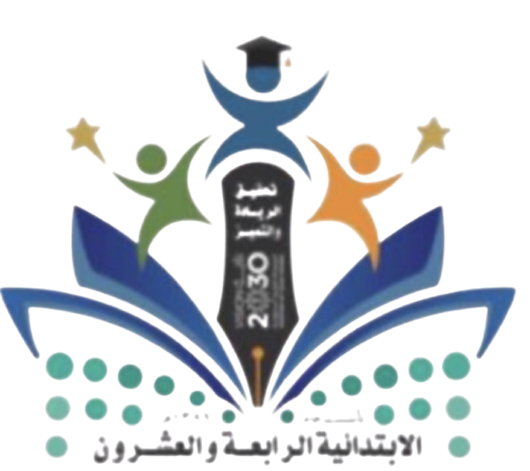 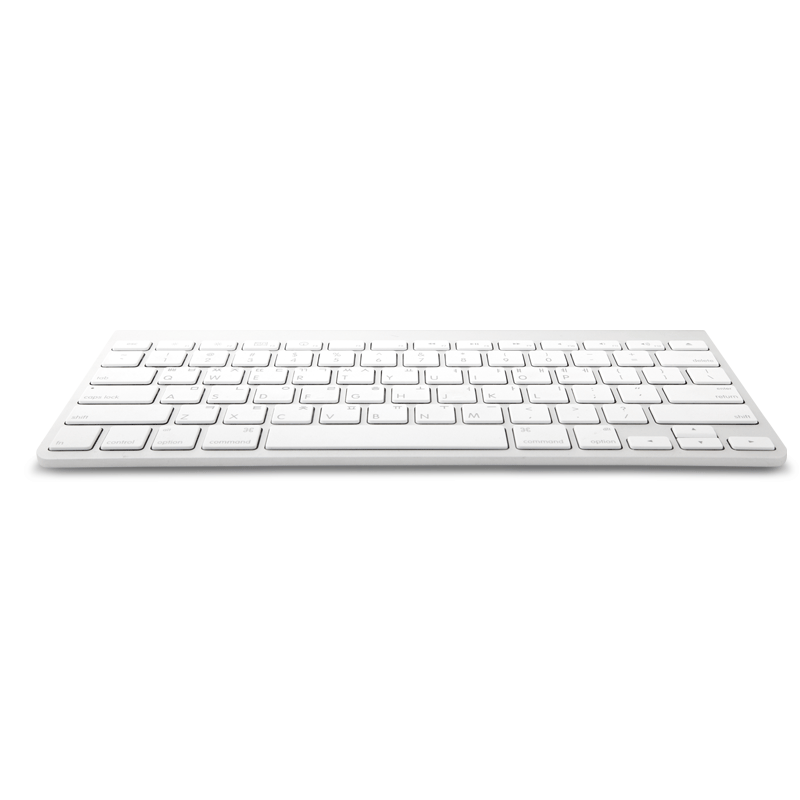 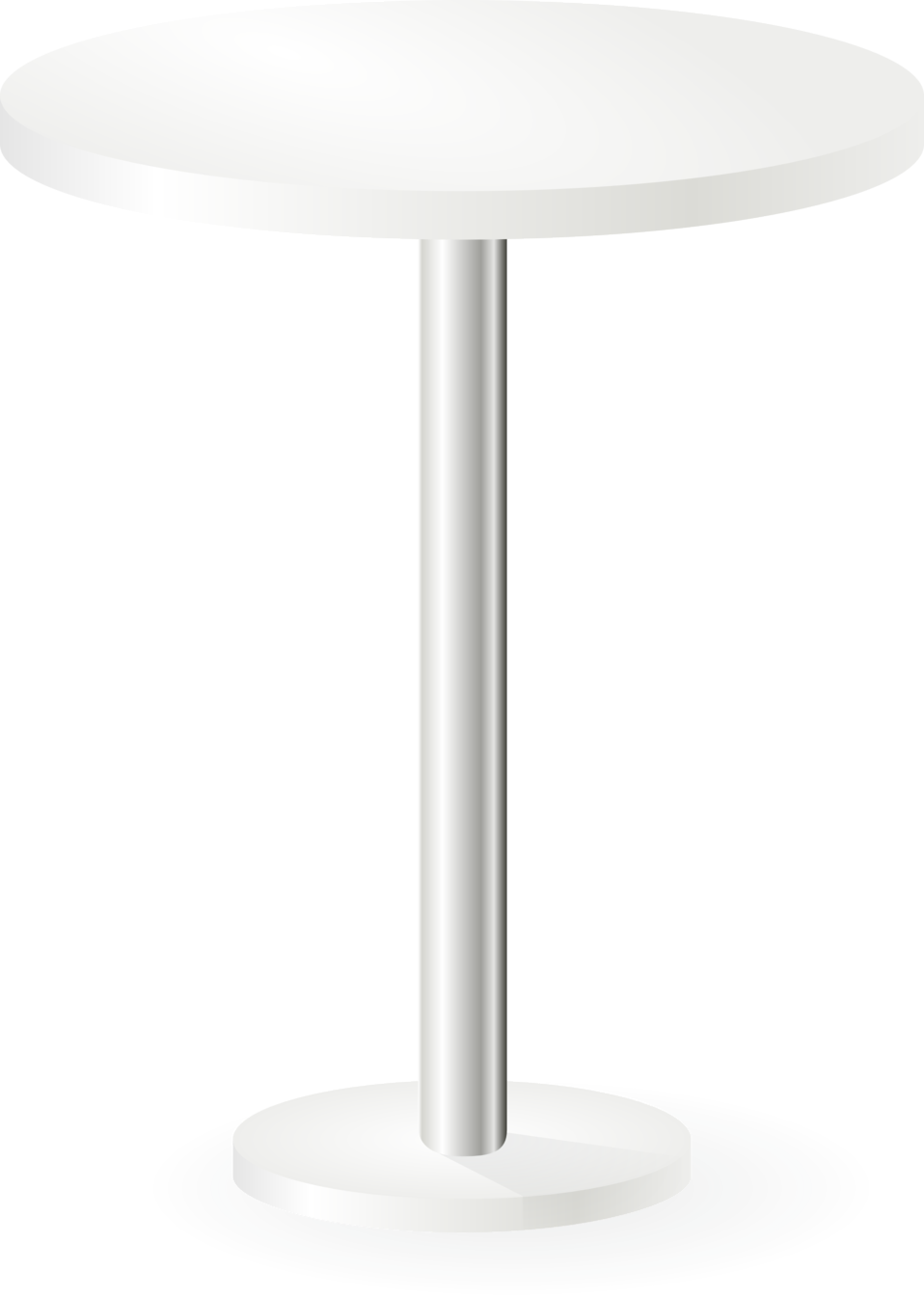 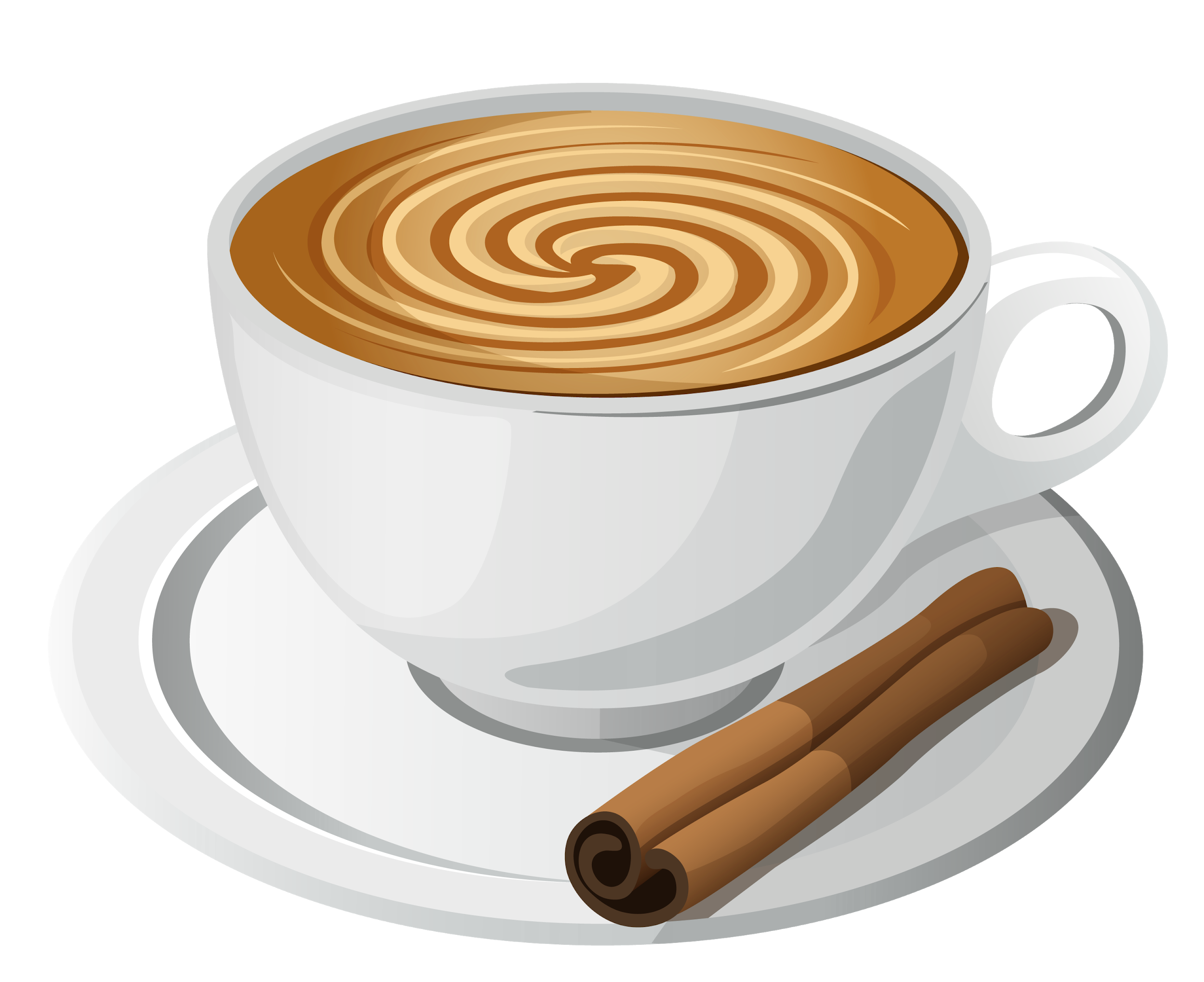 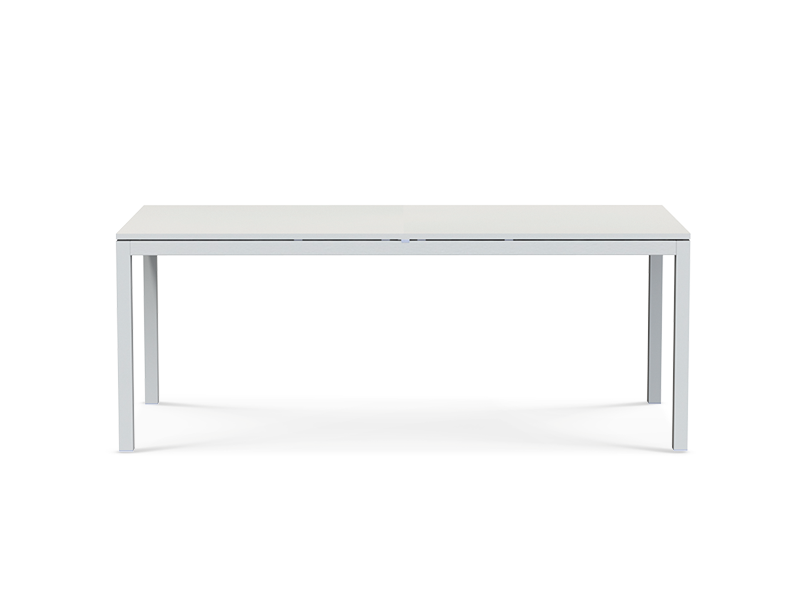 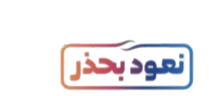 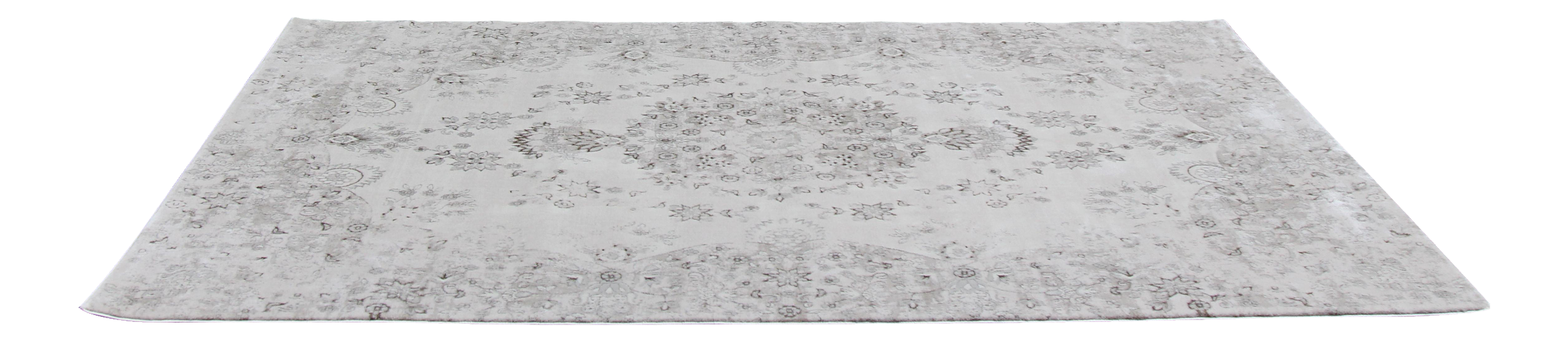 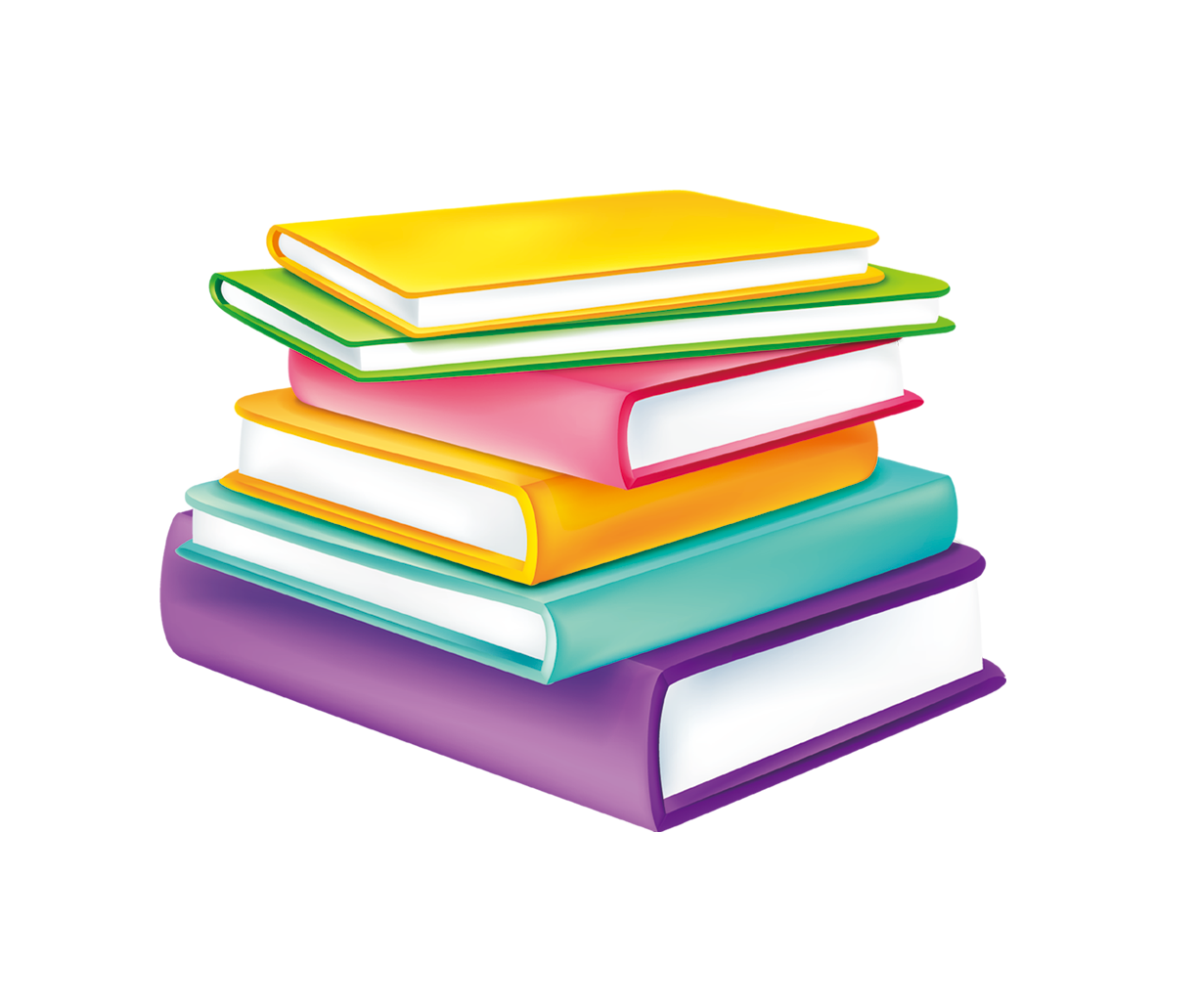 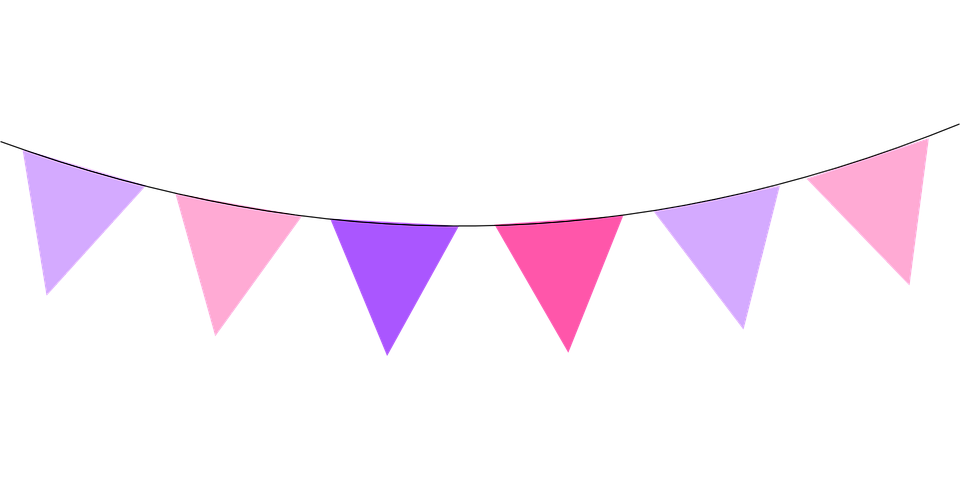 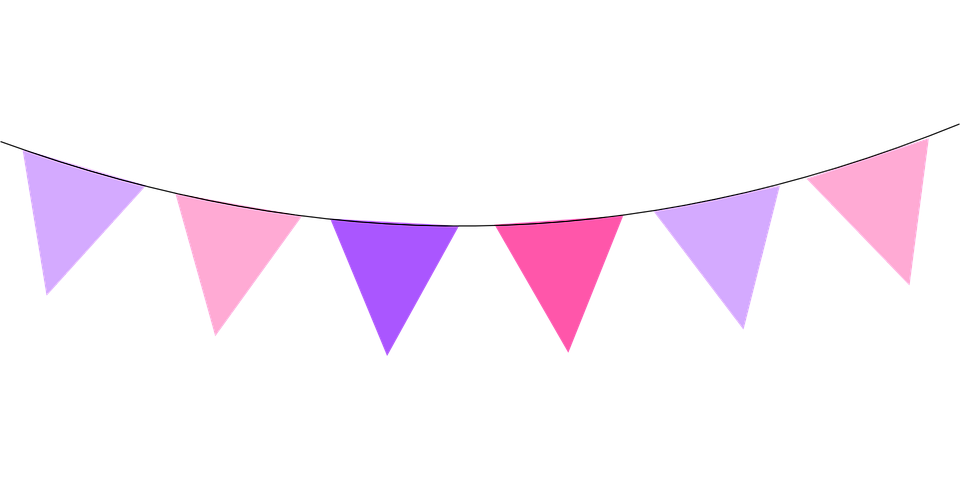 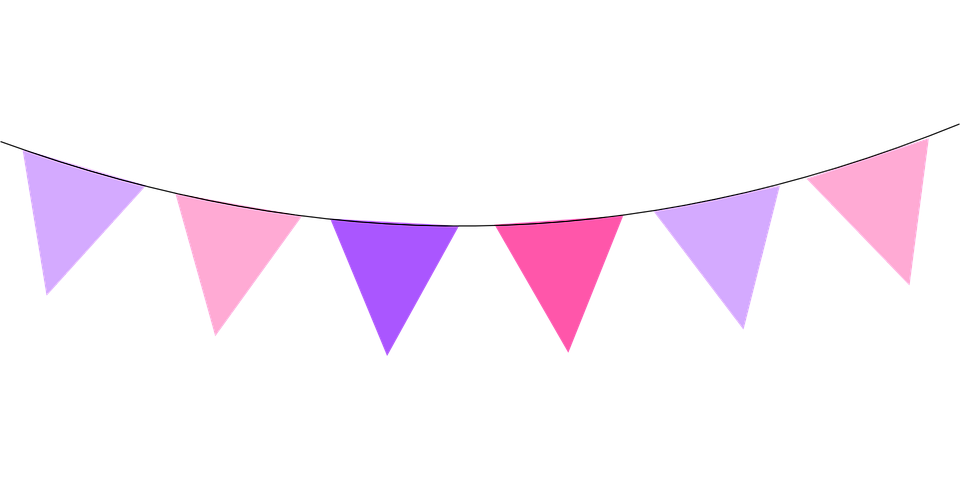 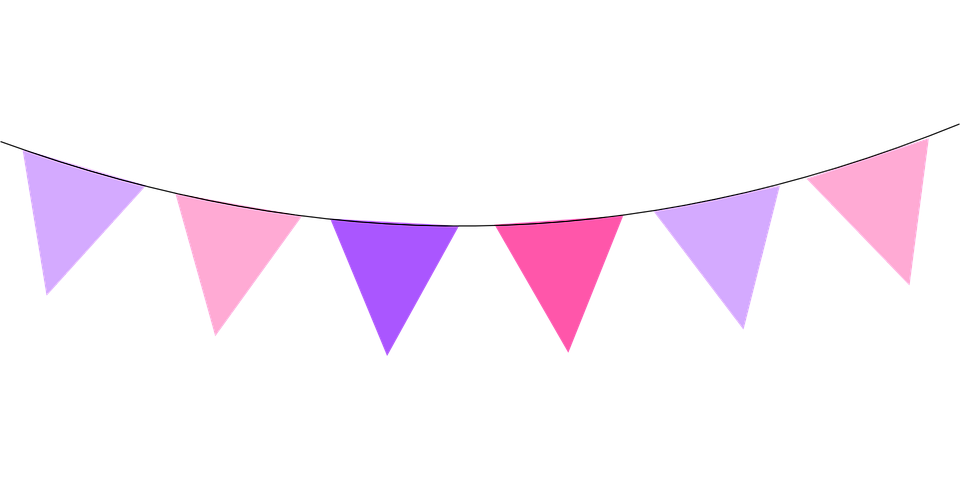 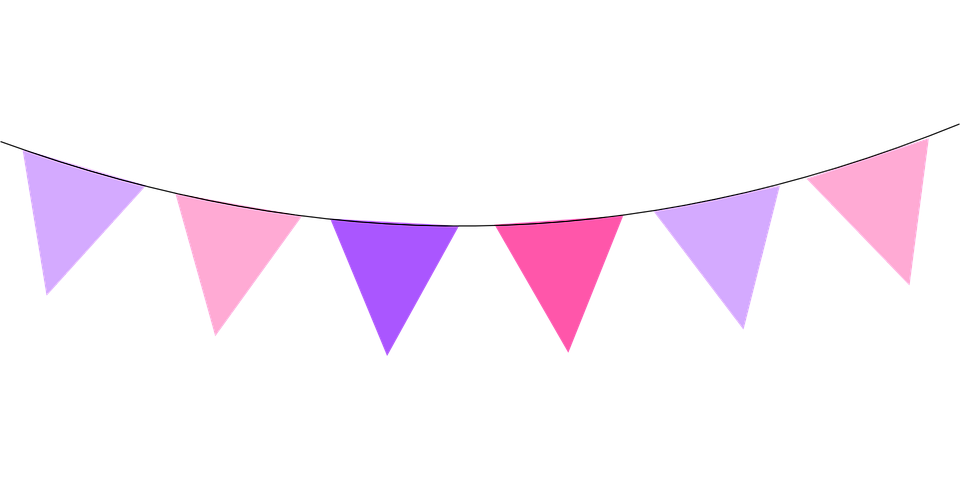 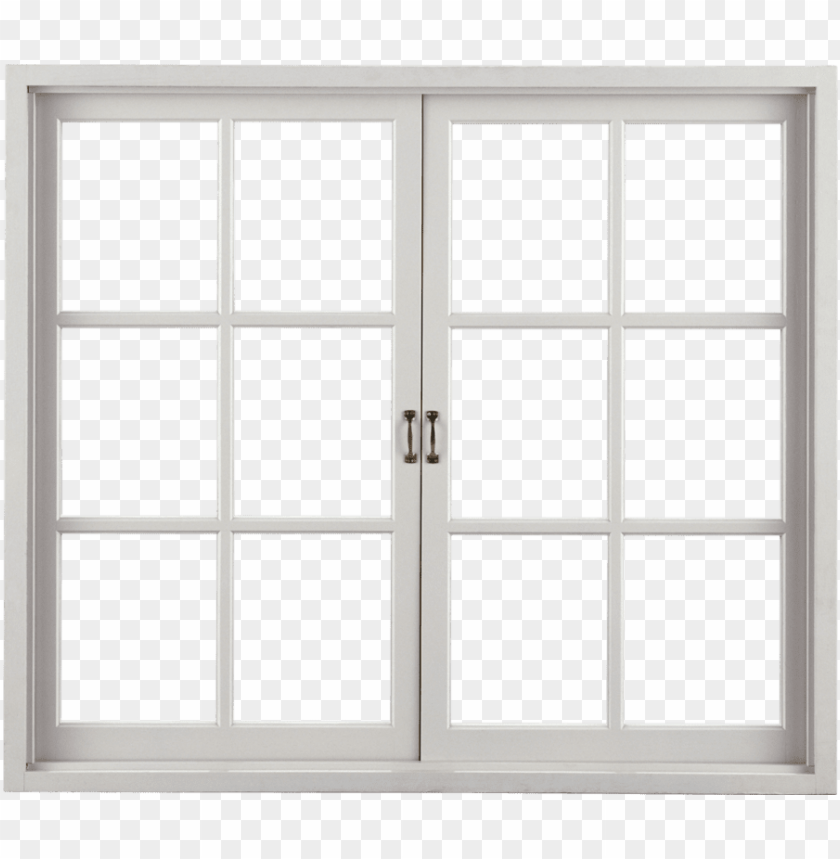 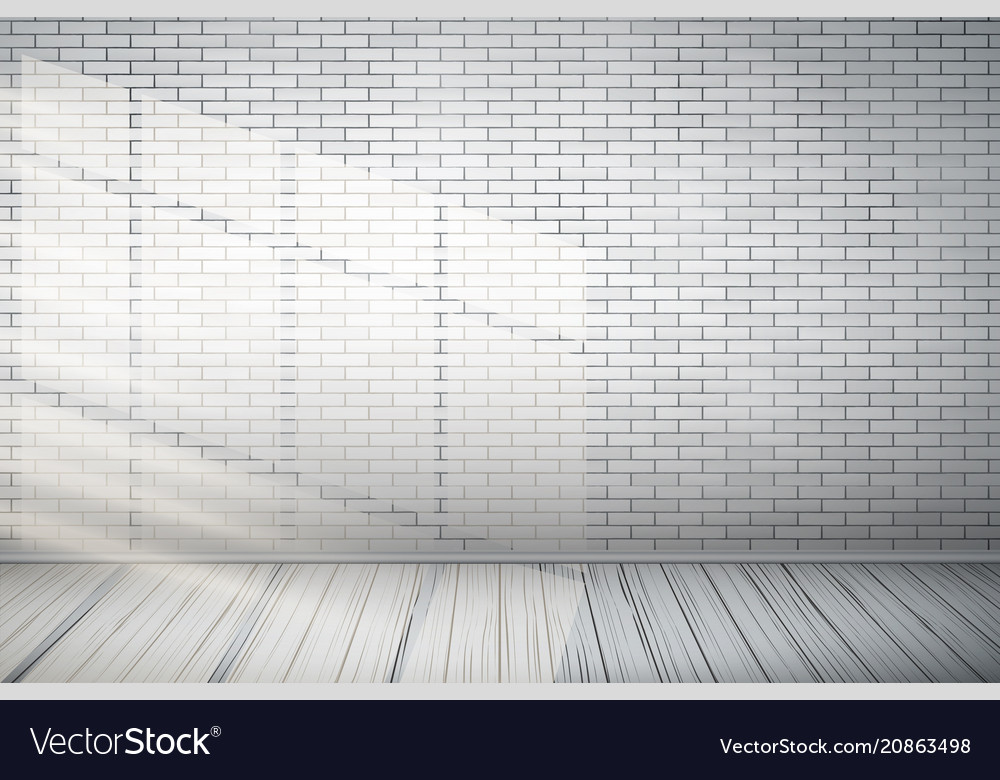 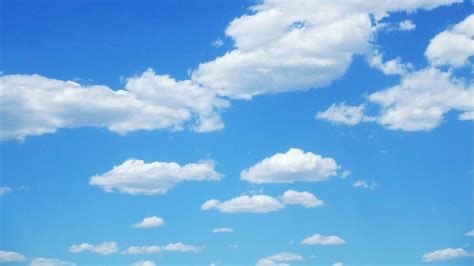 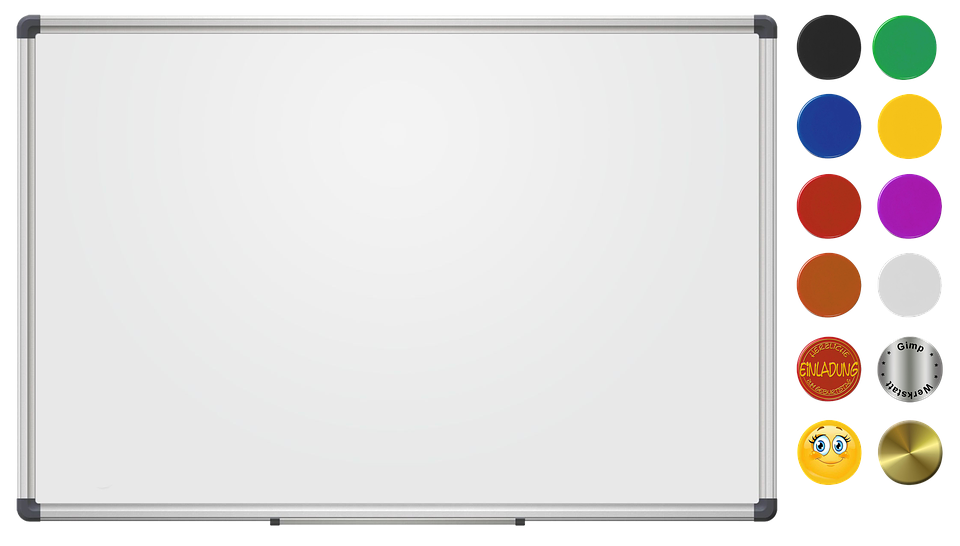 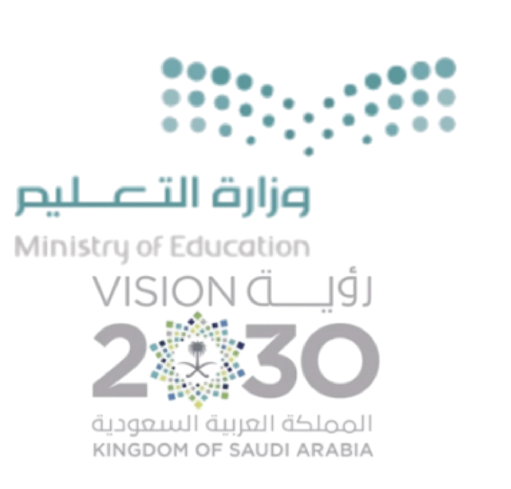 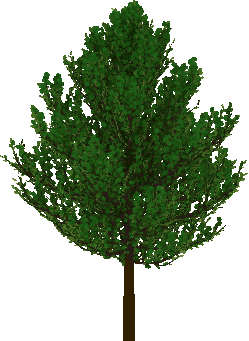 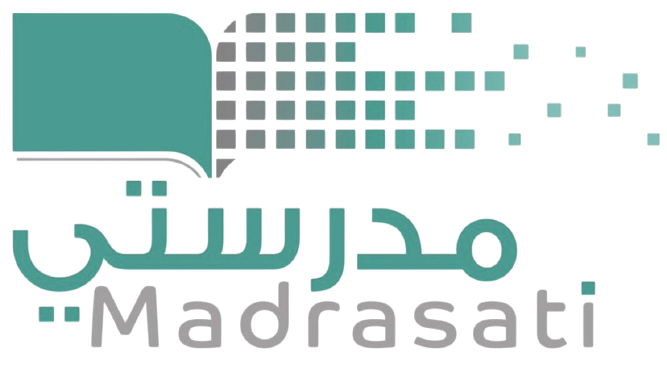 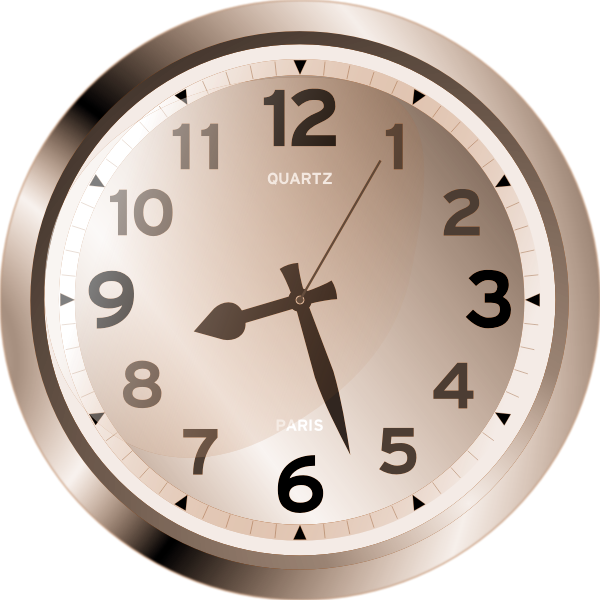 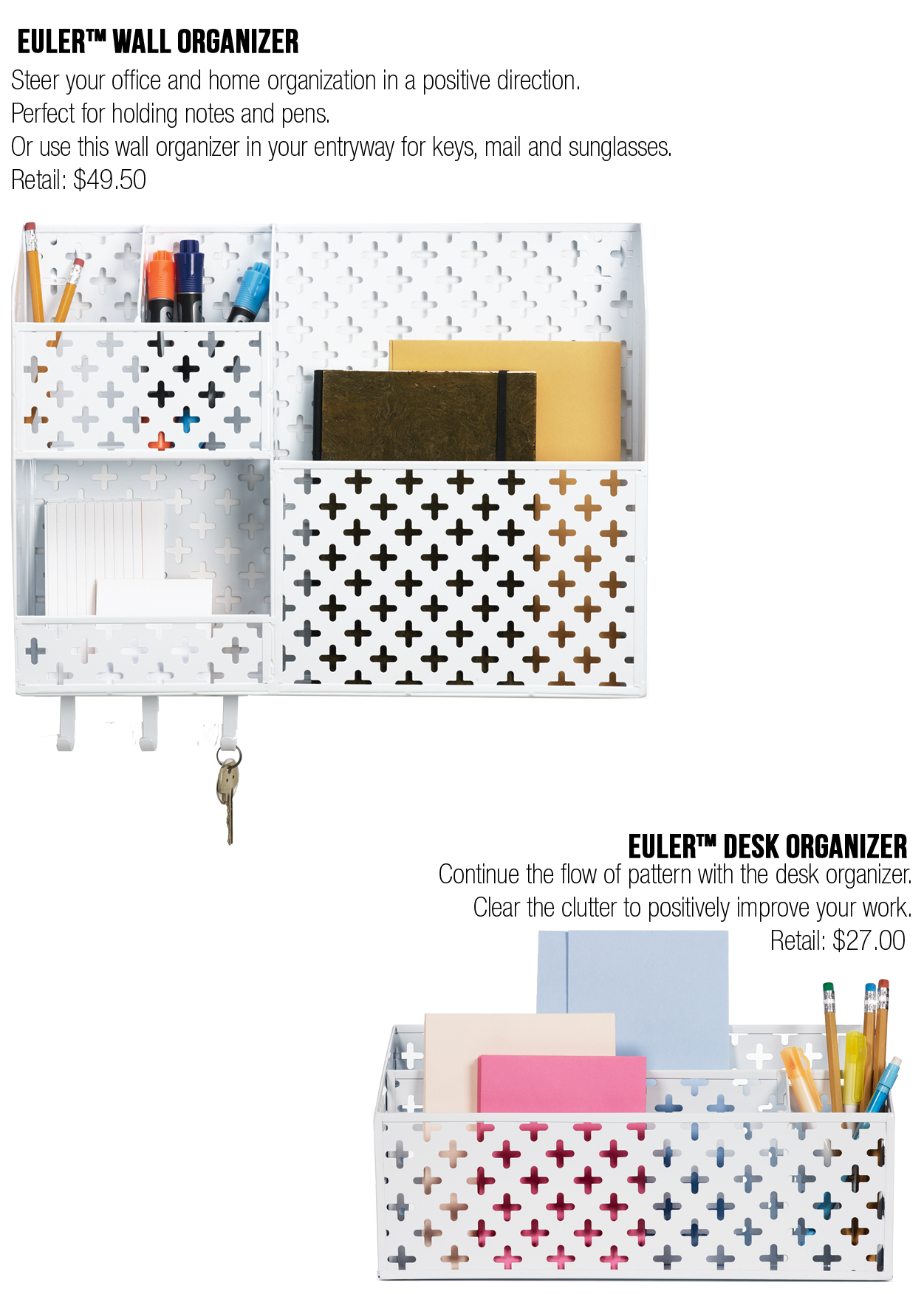 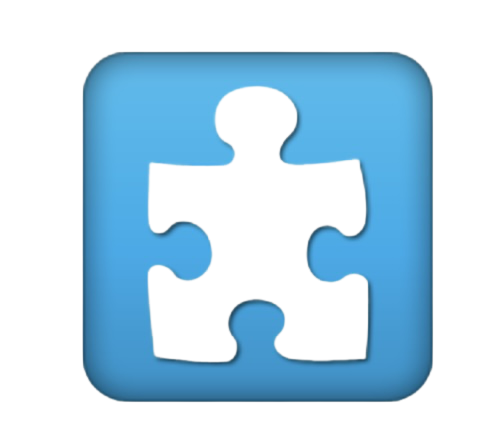 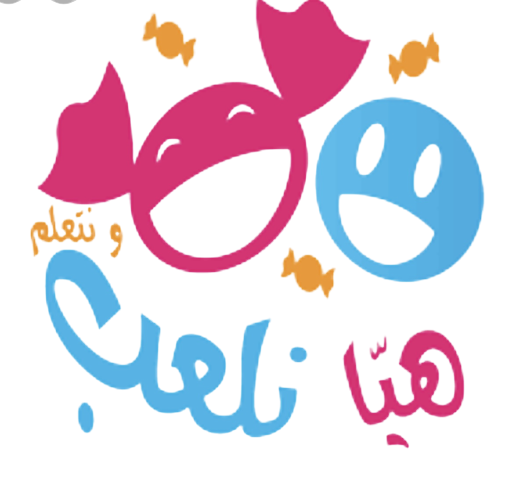 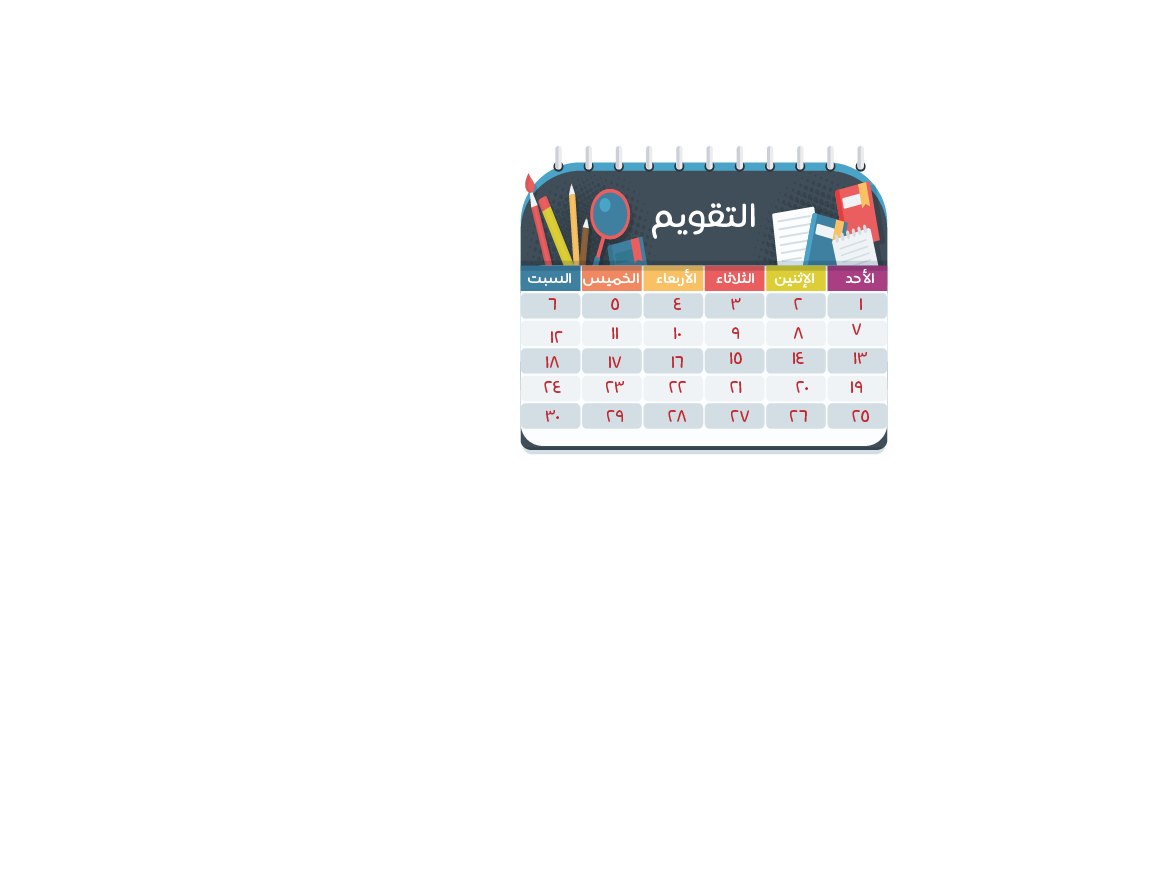 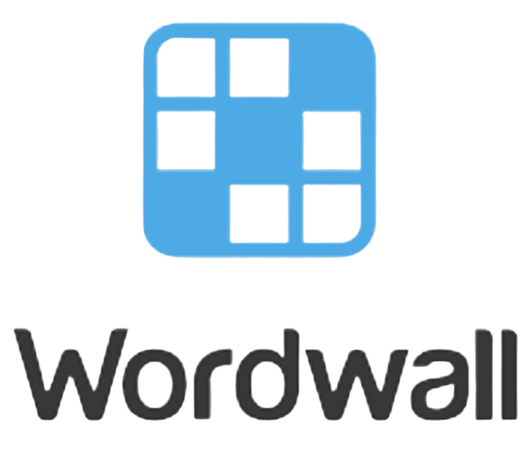 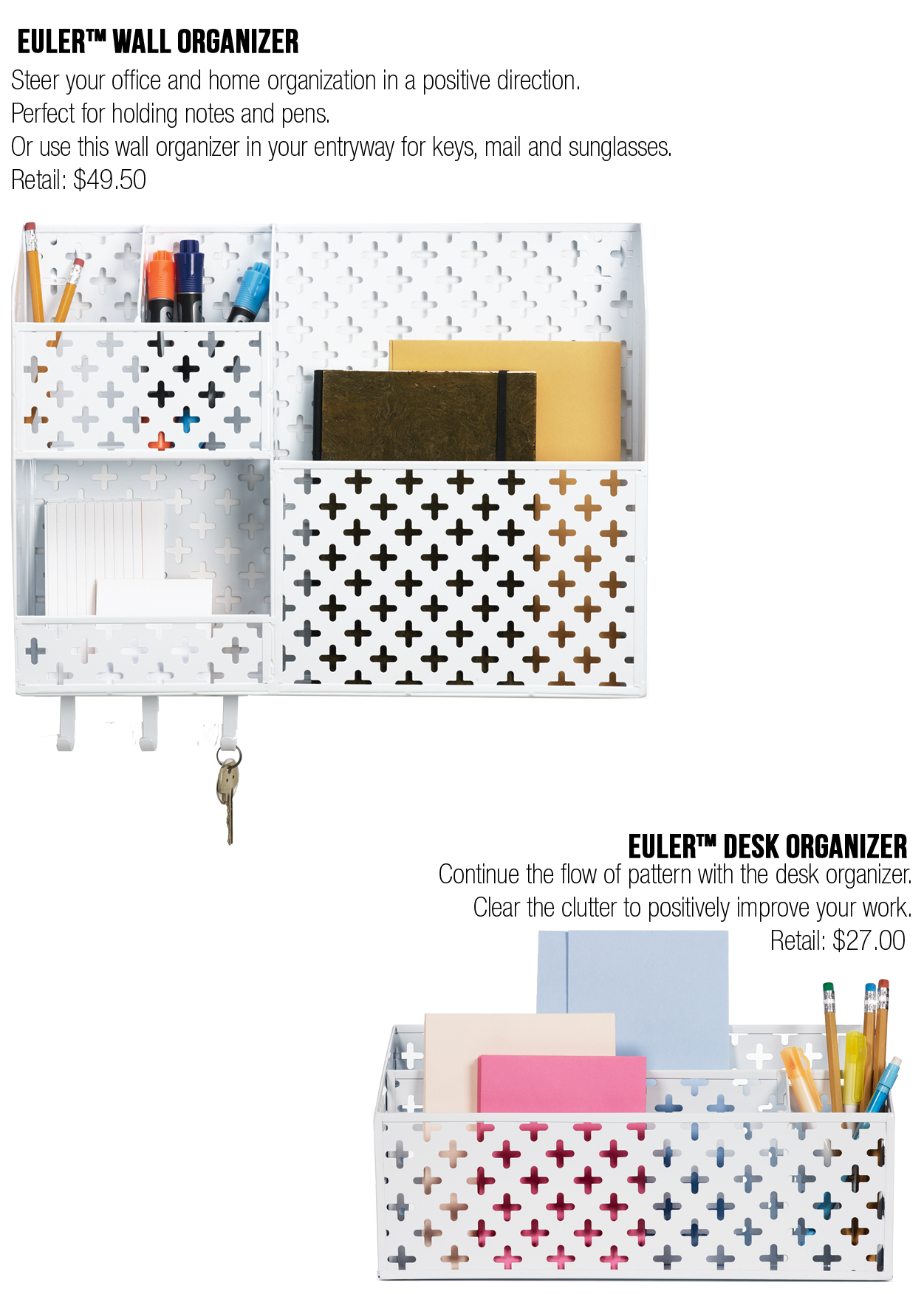 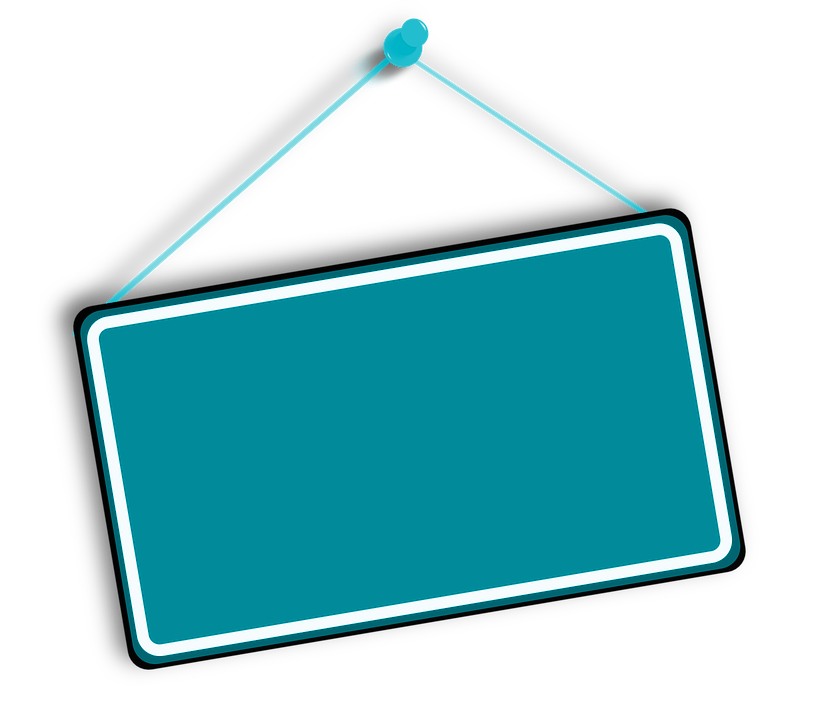 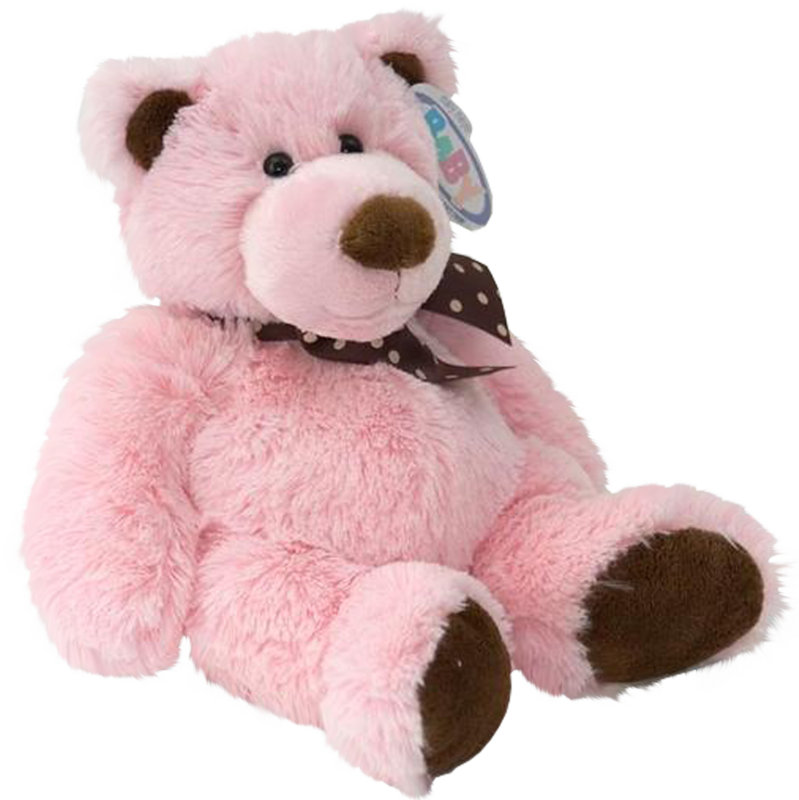 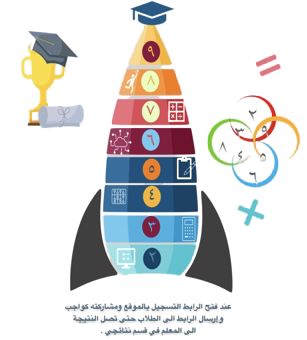 معلمة المادة 
تهاني الدعدي
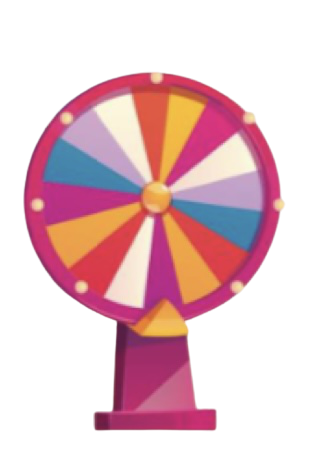 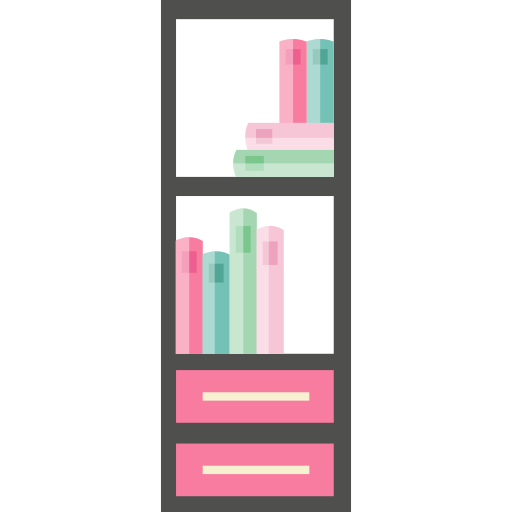 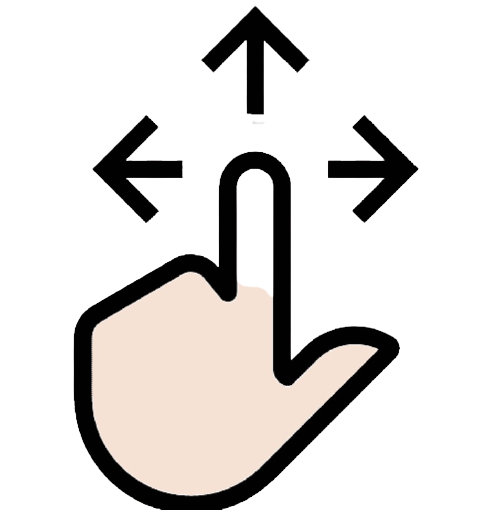 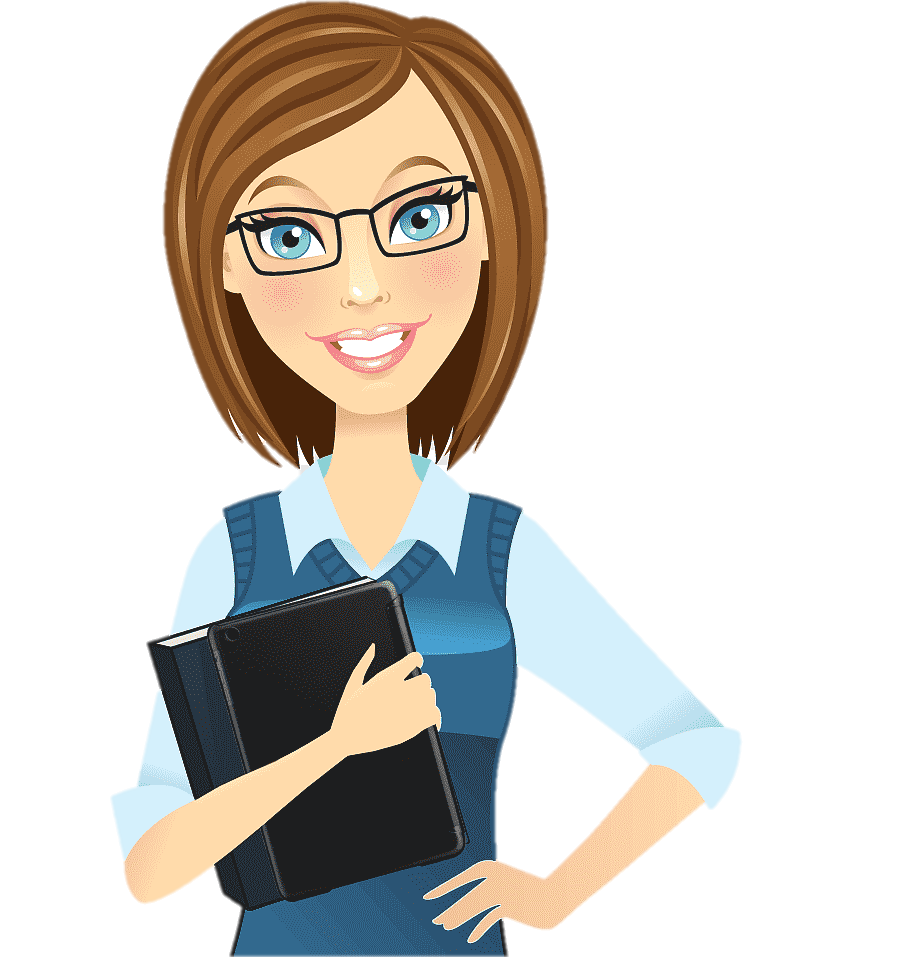 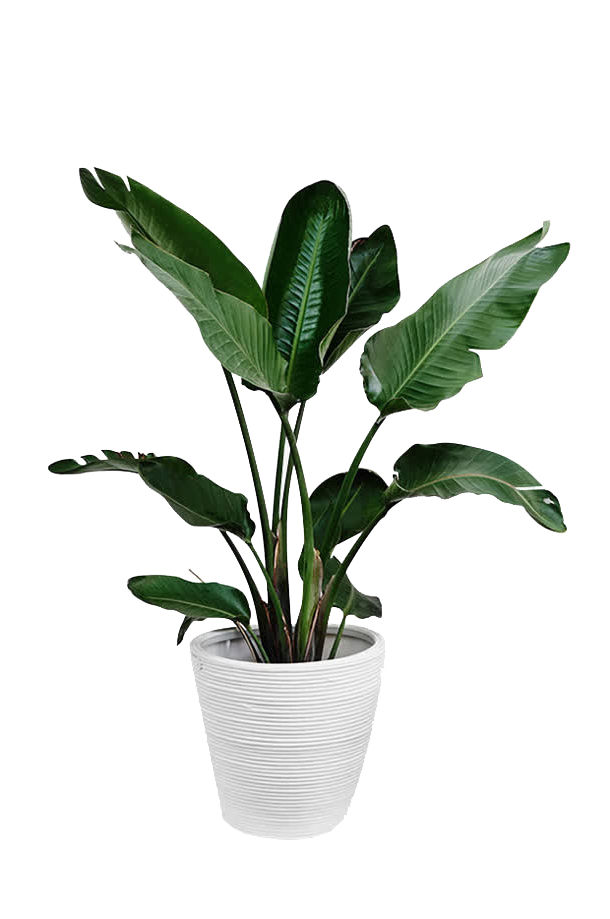 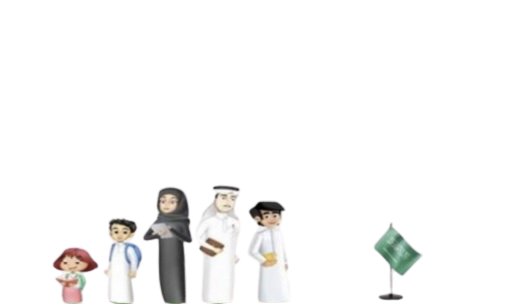 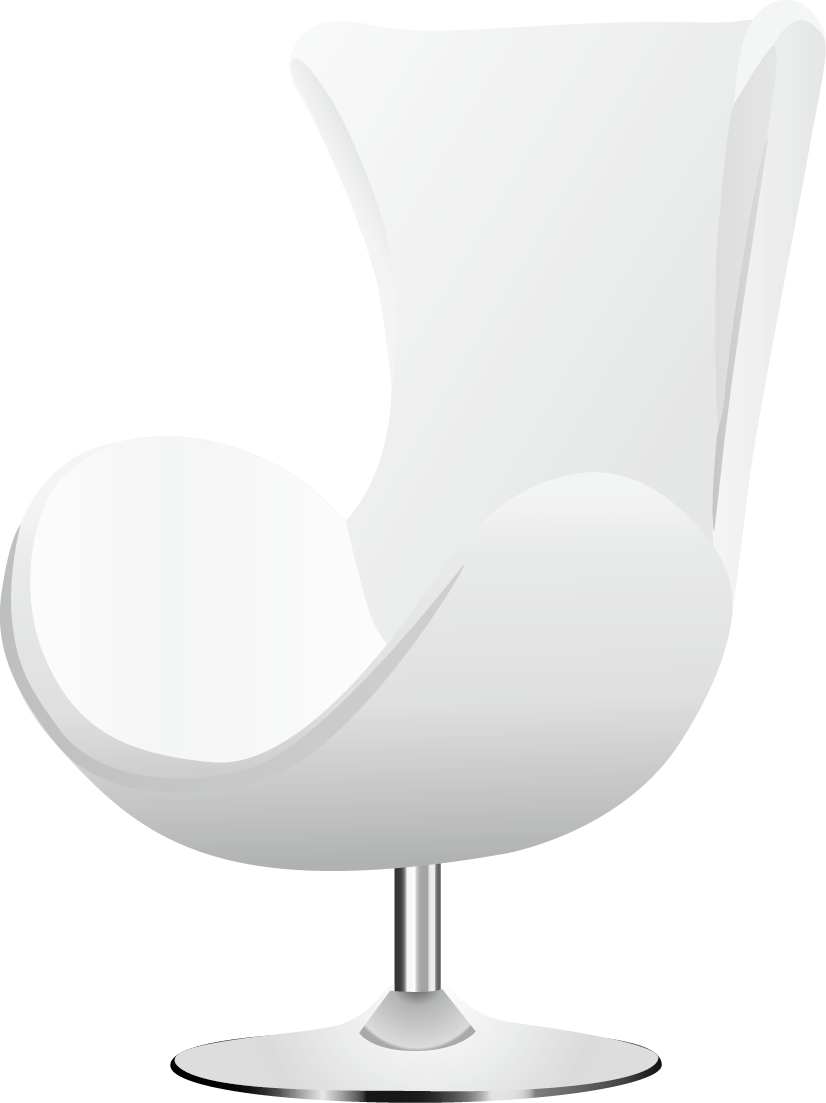 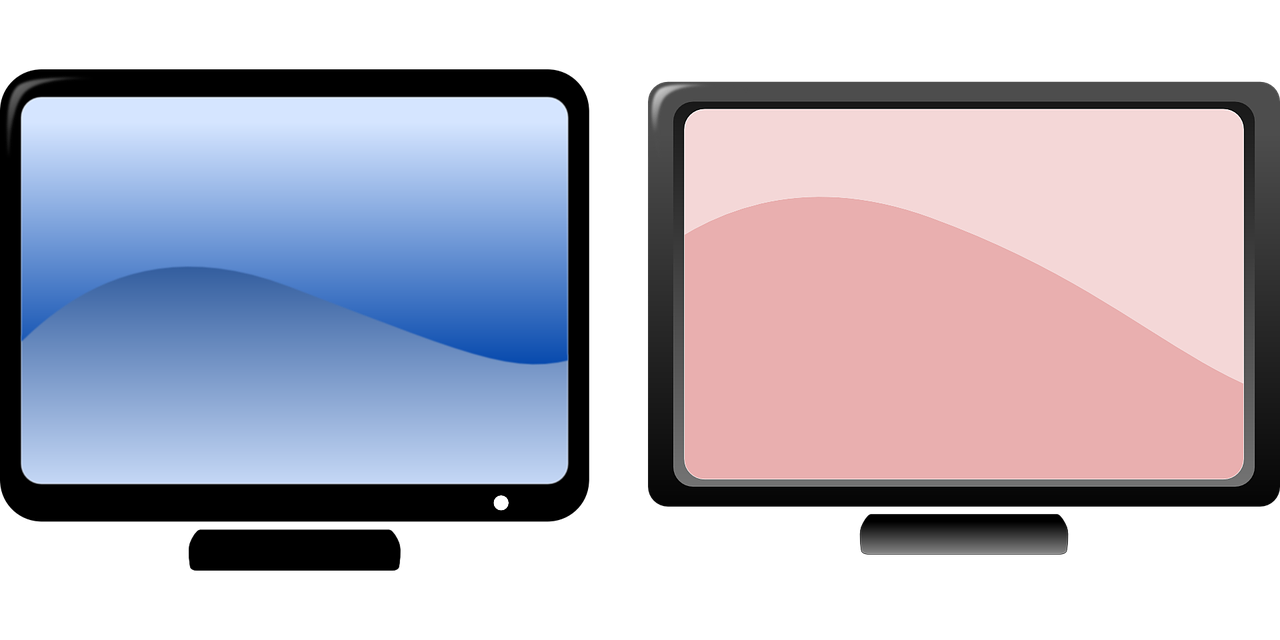 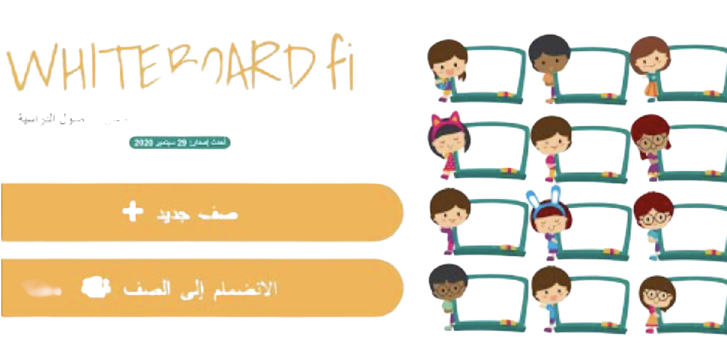 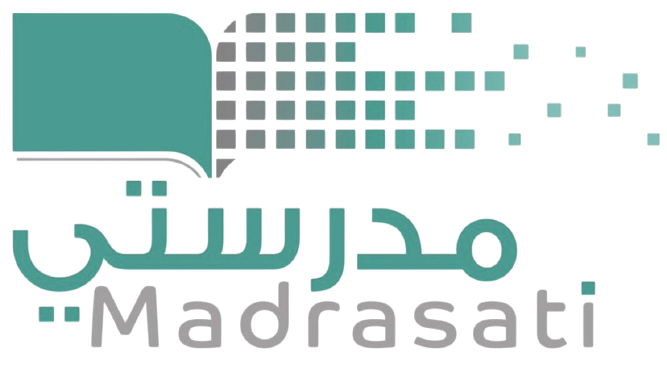 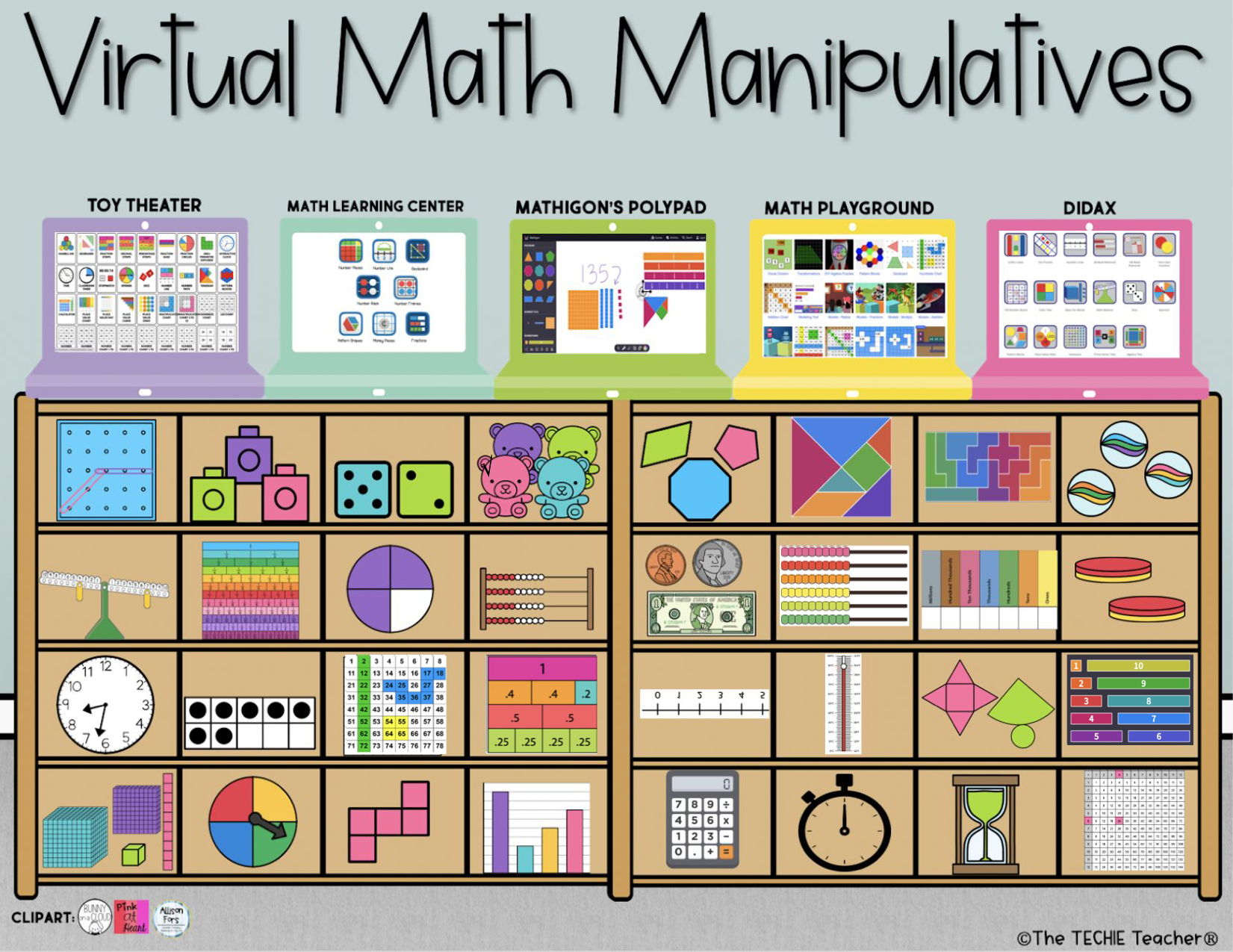 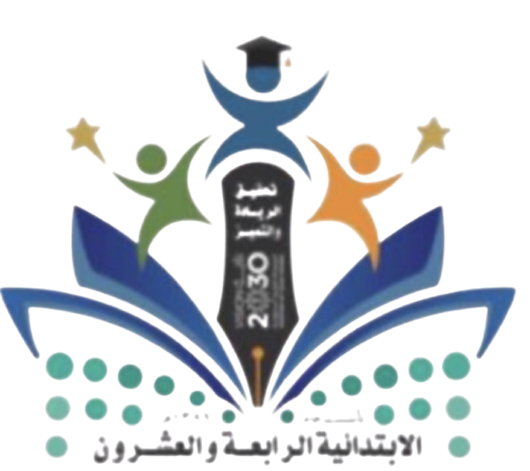 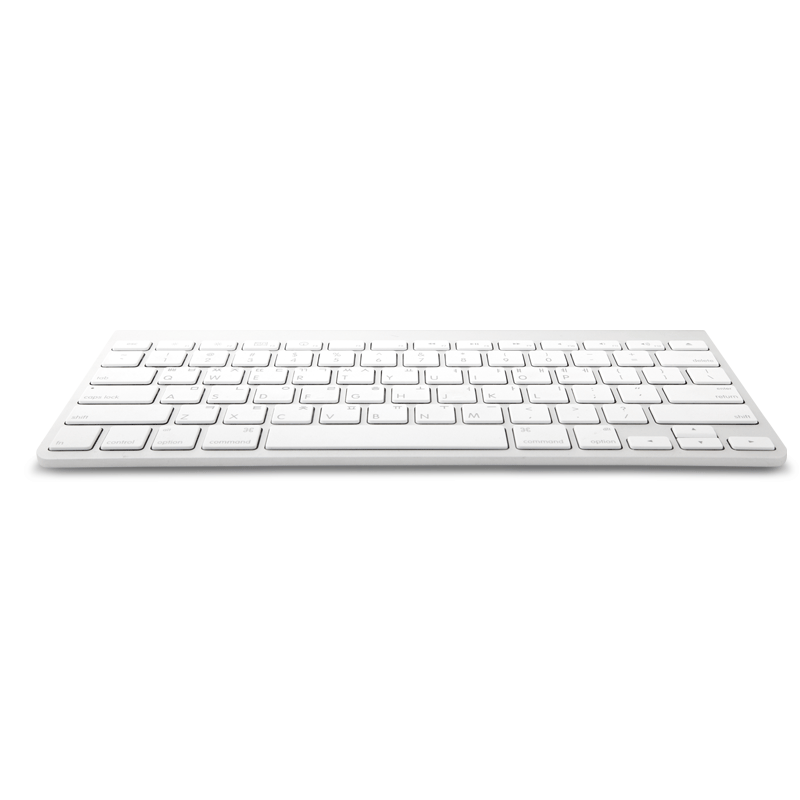 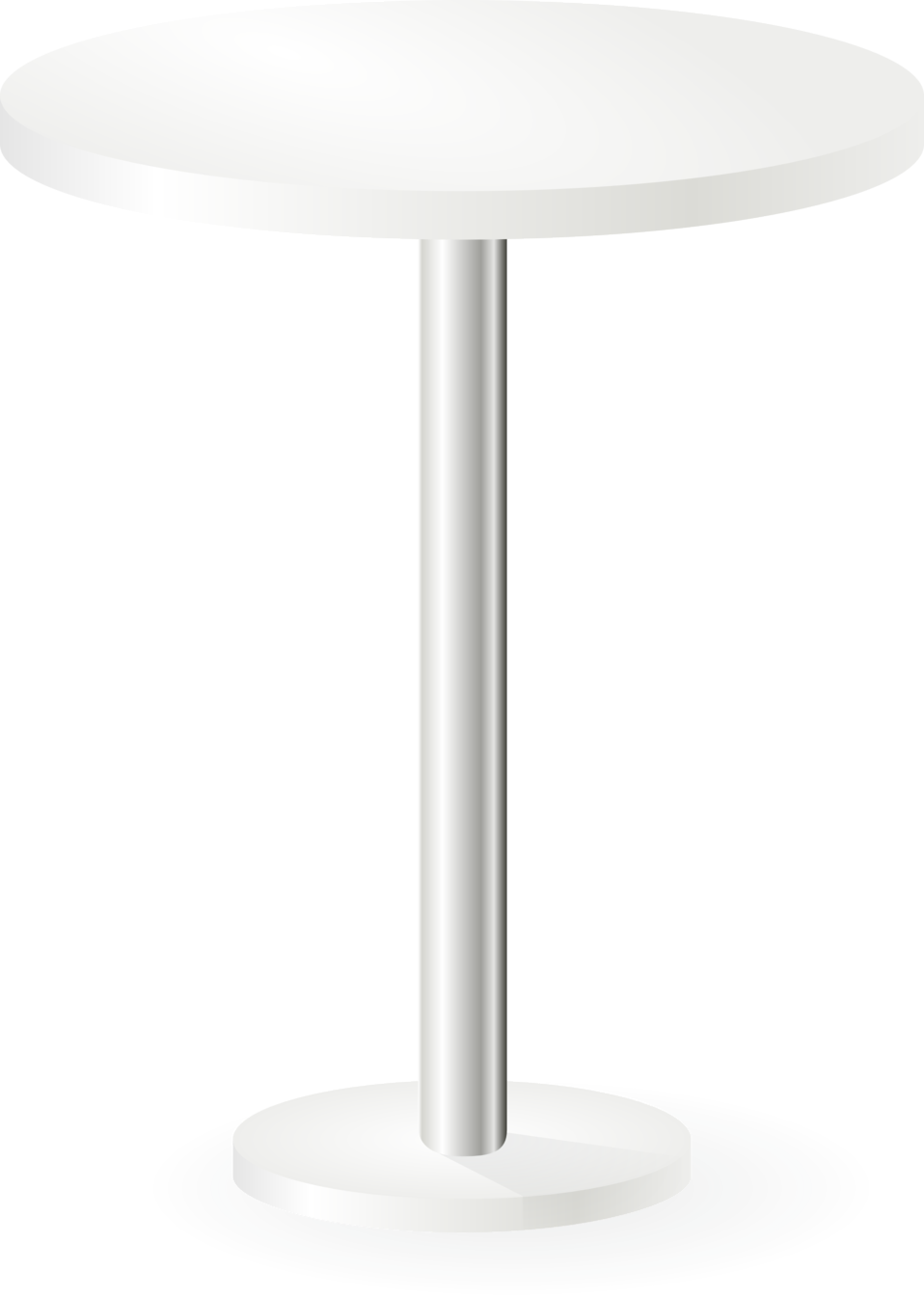 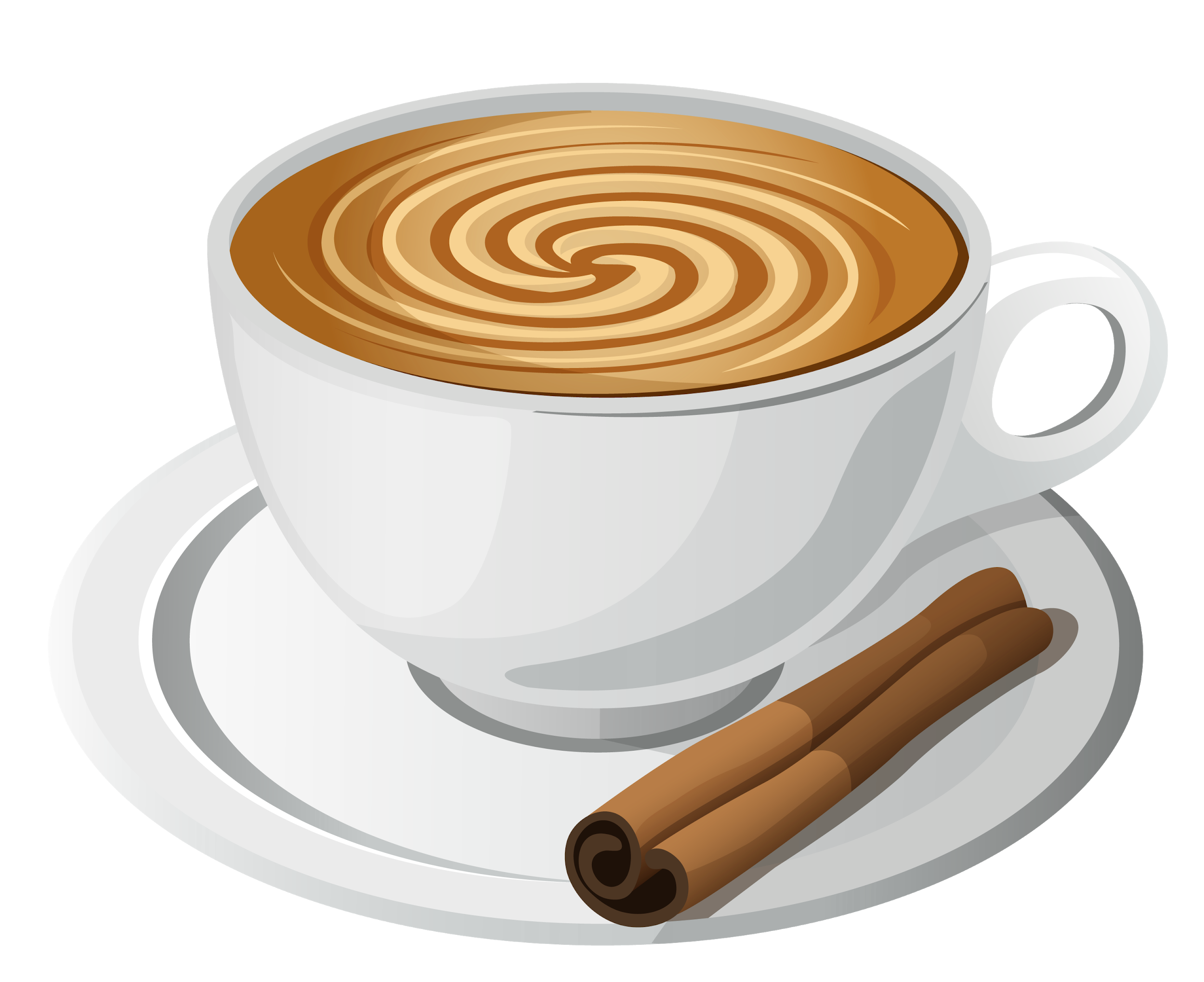 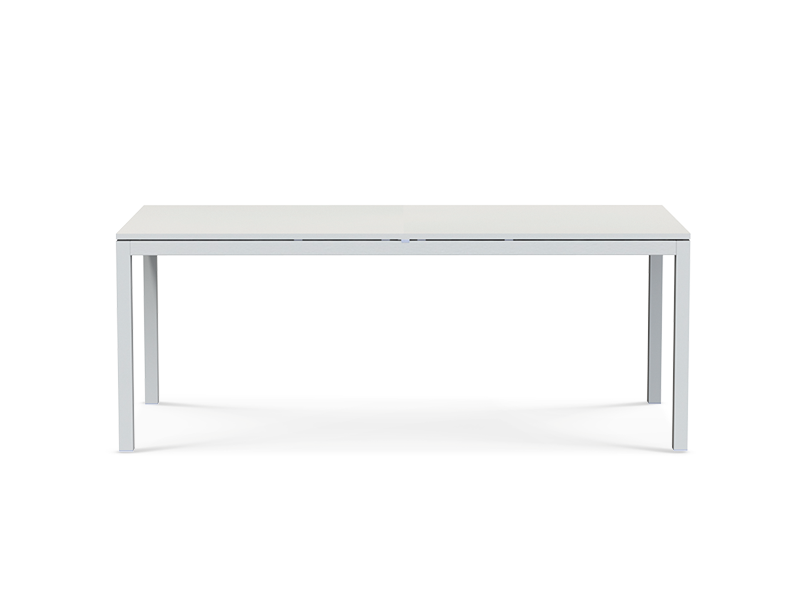 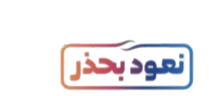 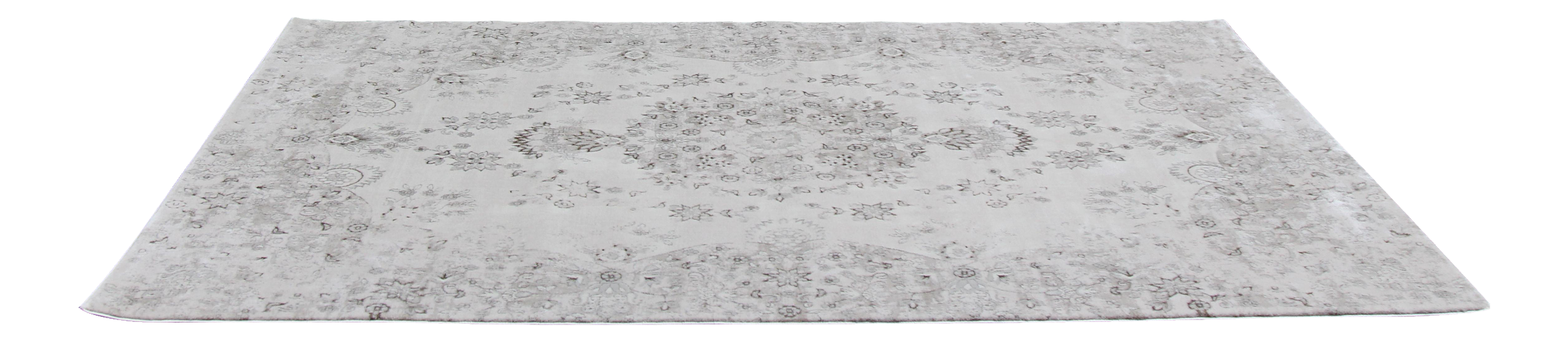 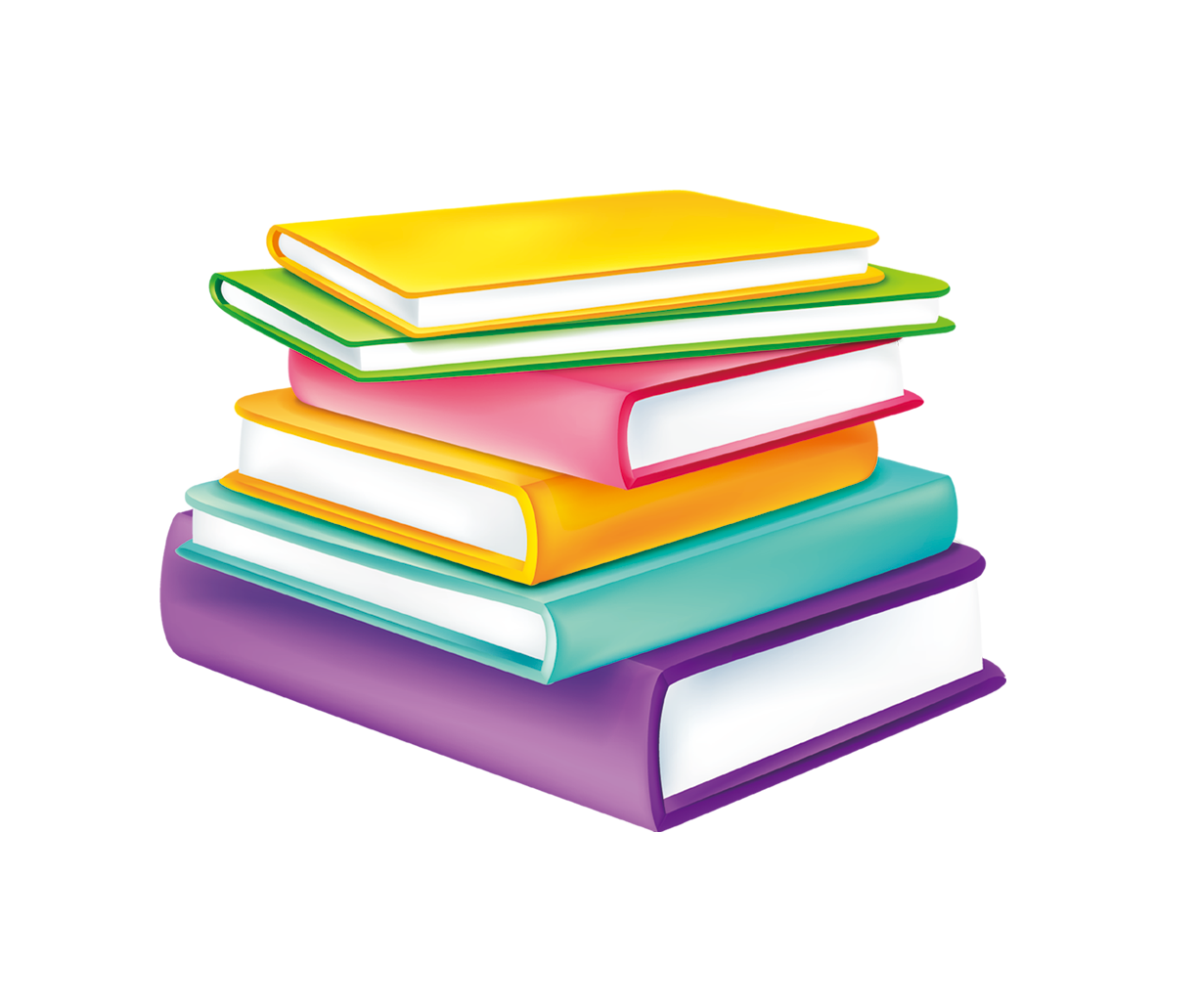 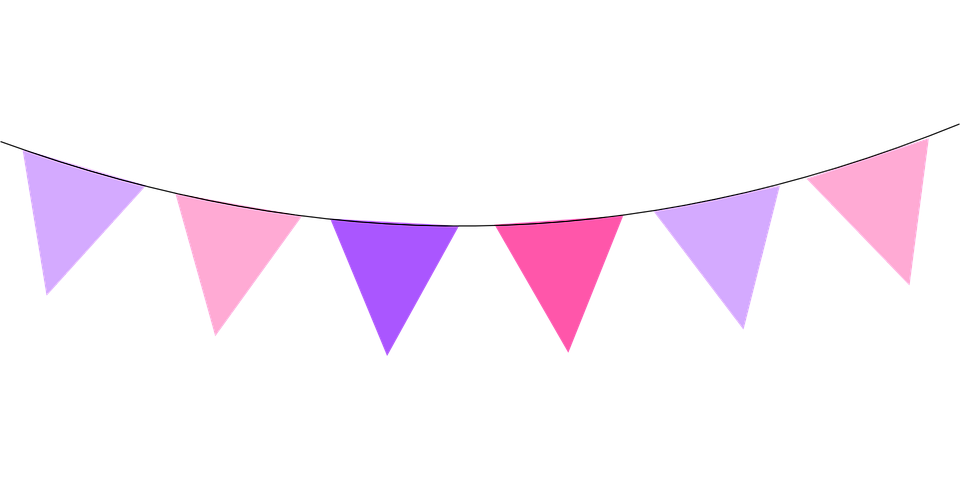 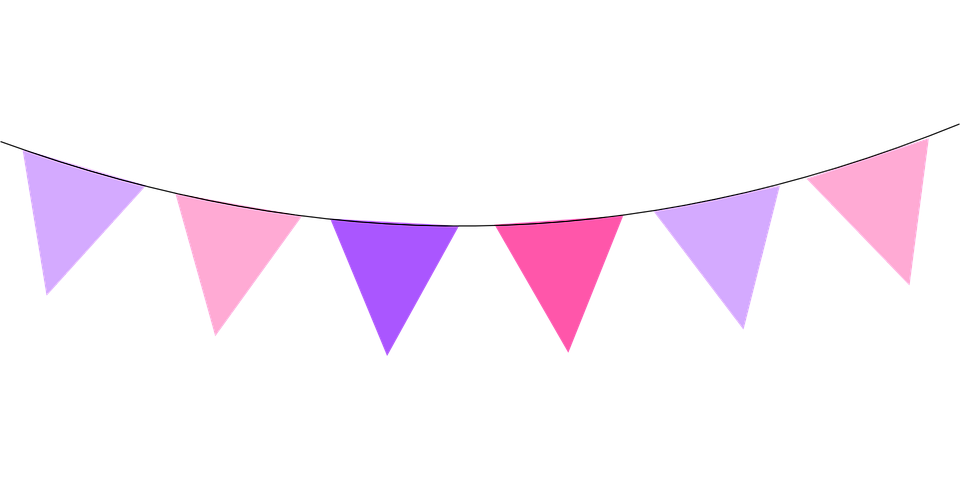 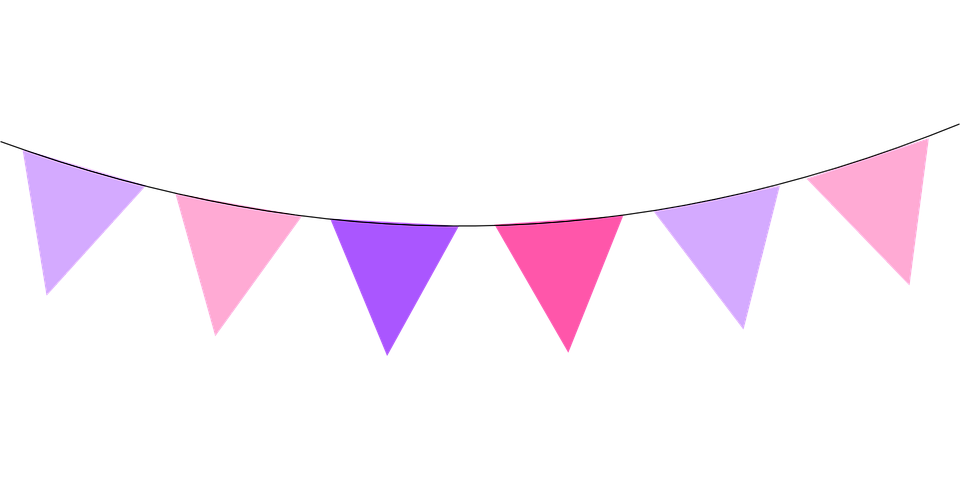 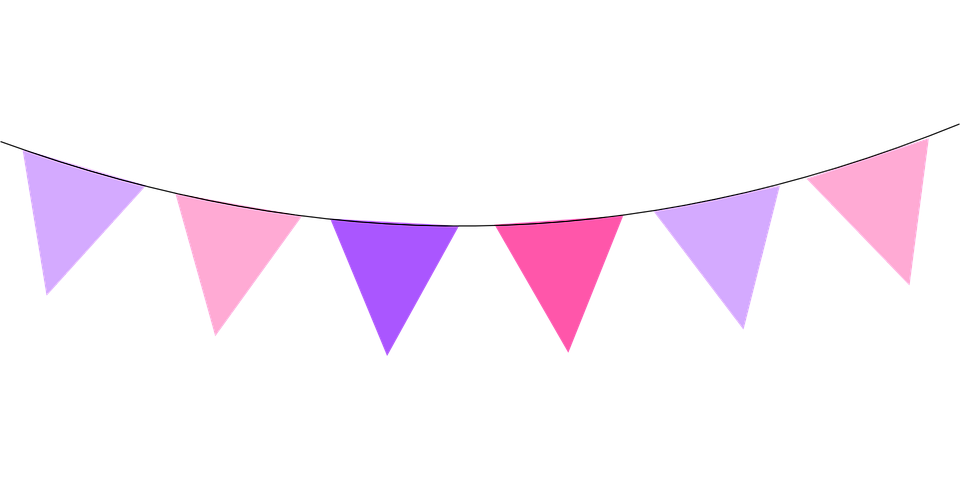 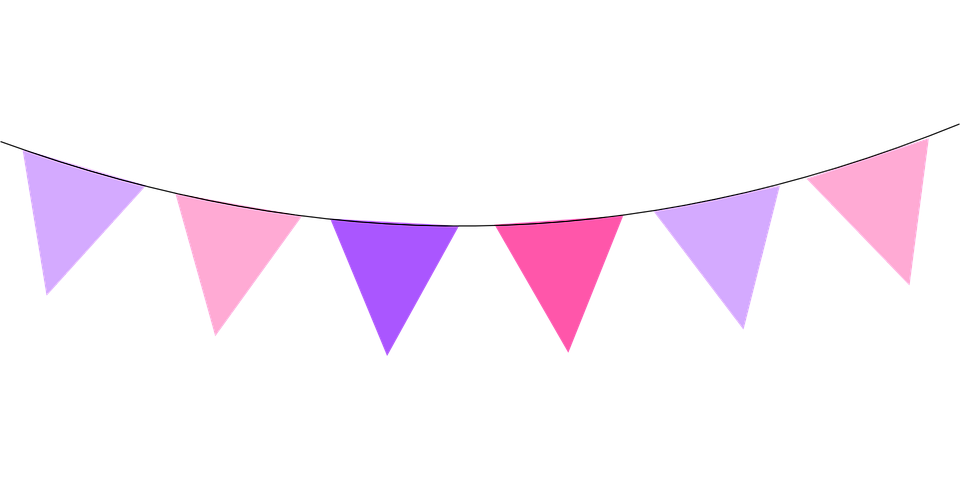 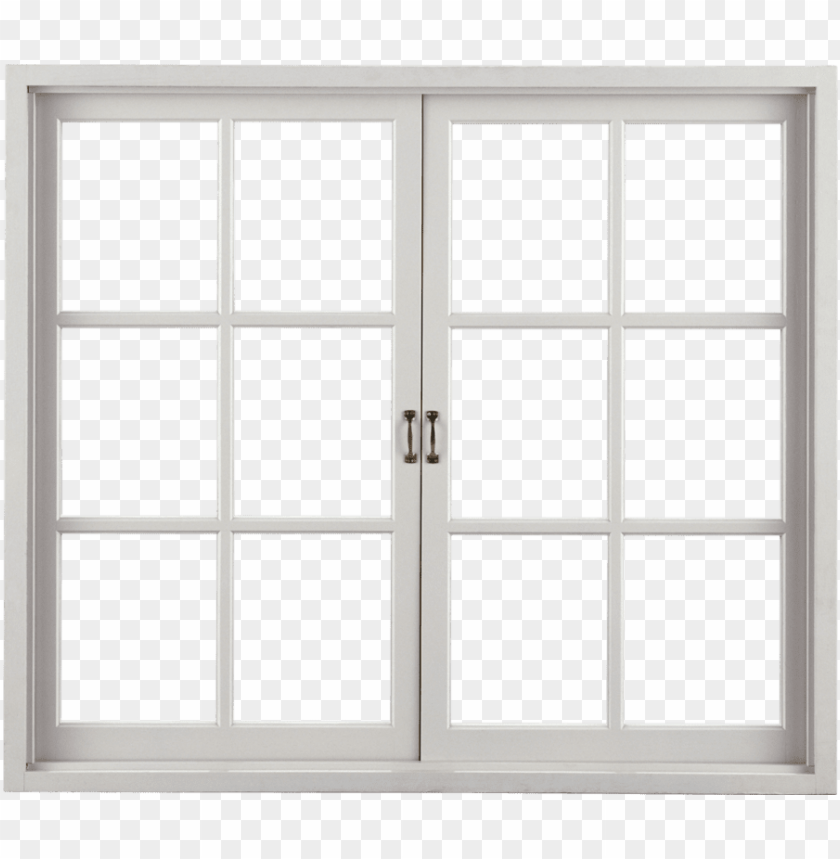 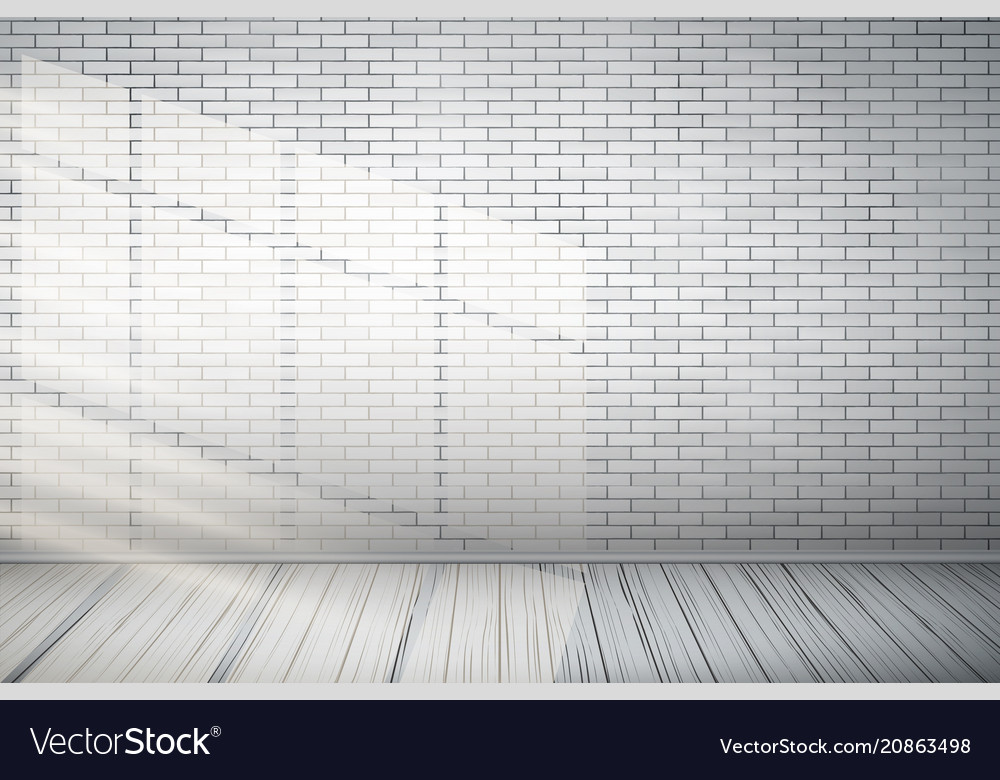 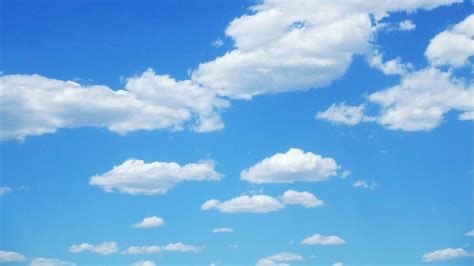 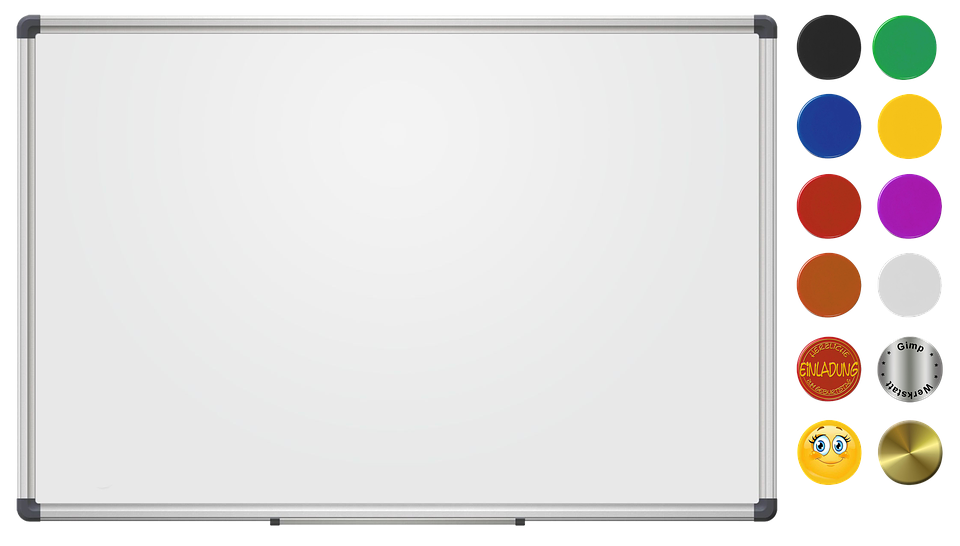 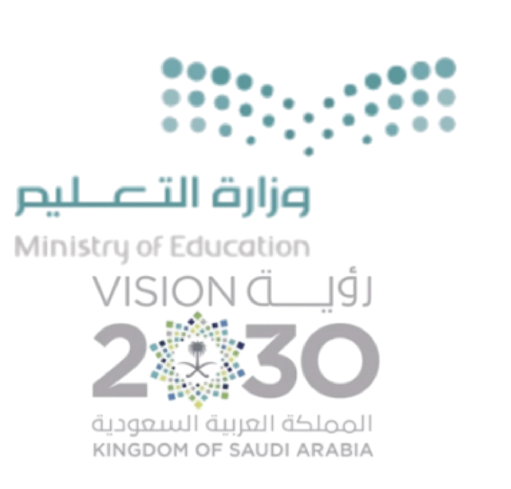 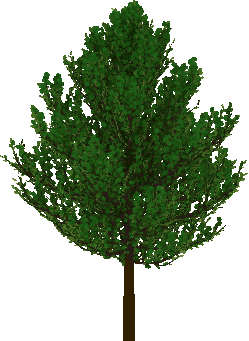 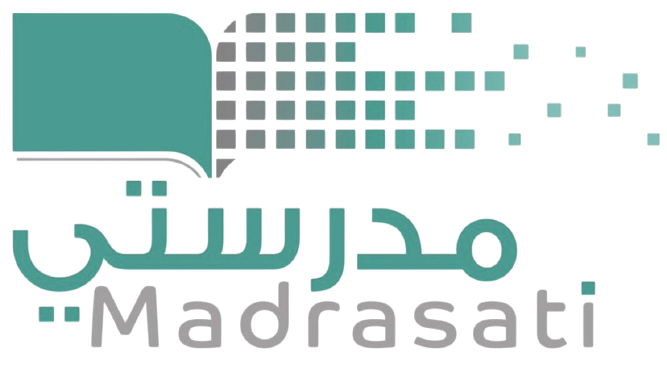 بسم الله الرحمن الرحيم
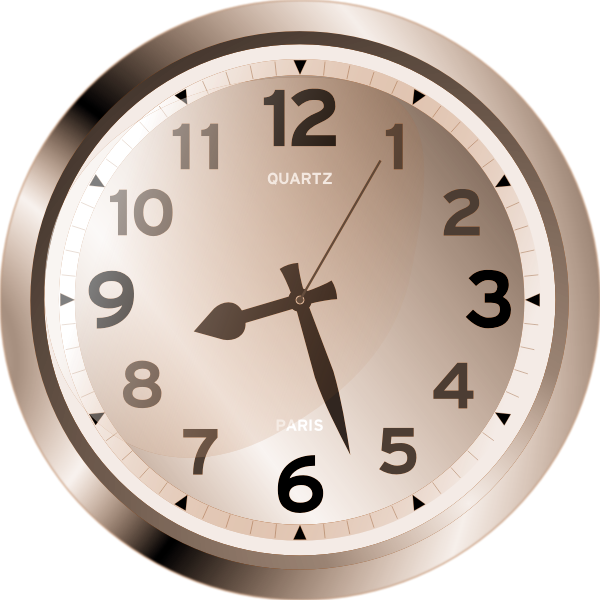 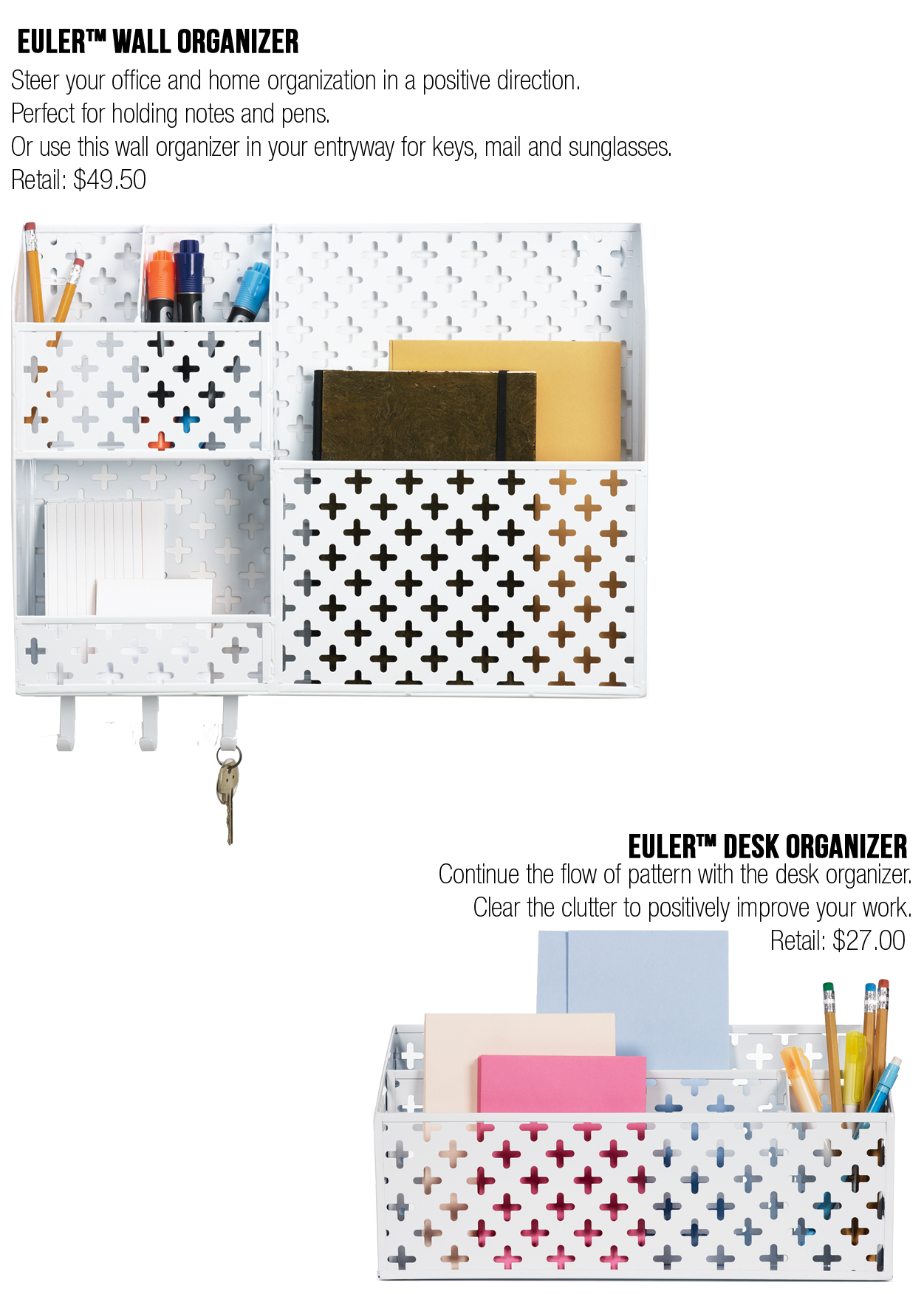 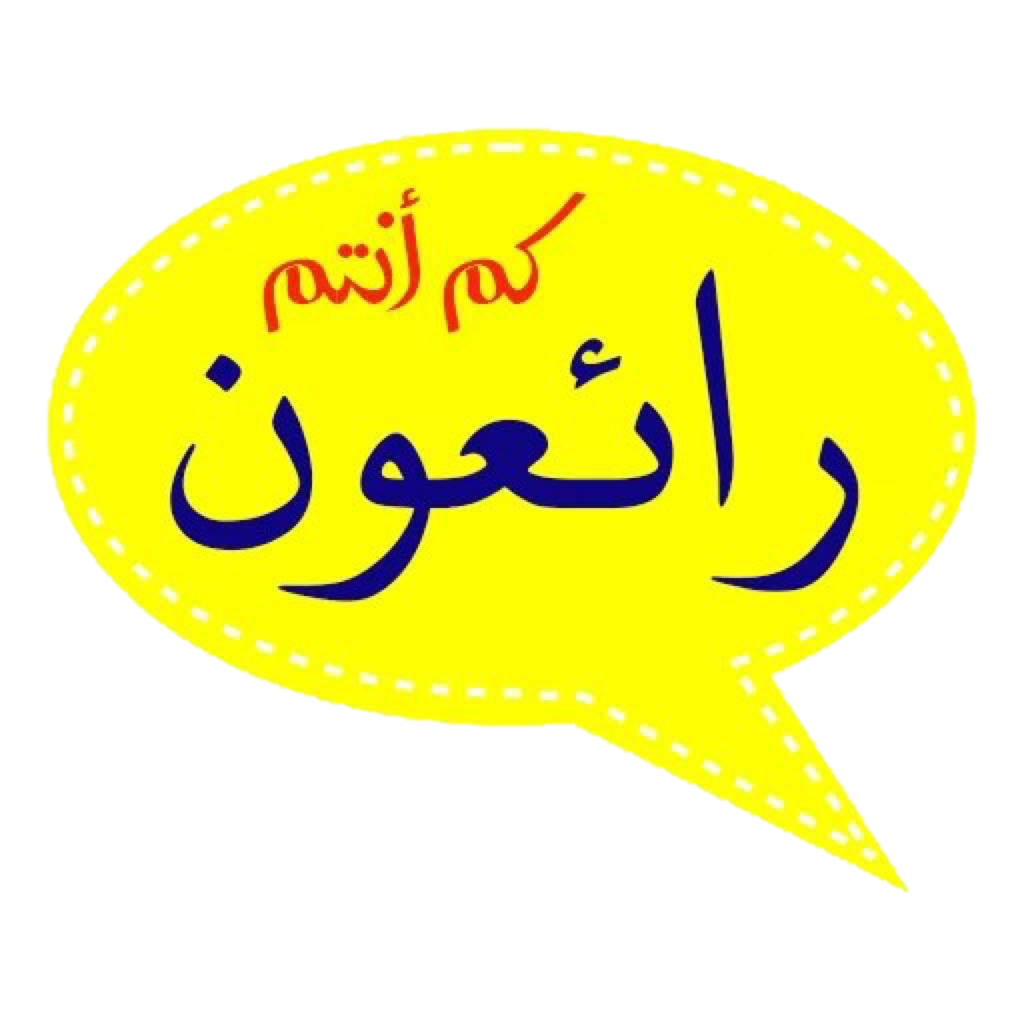 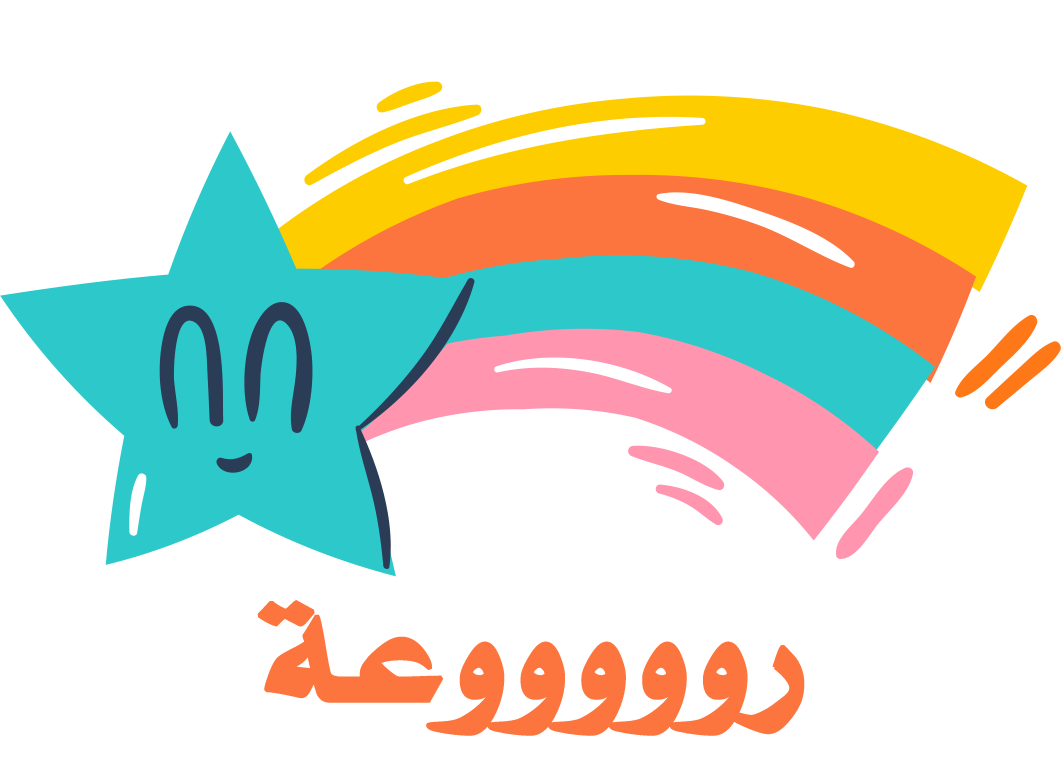 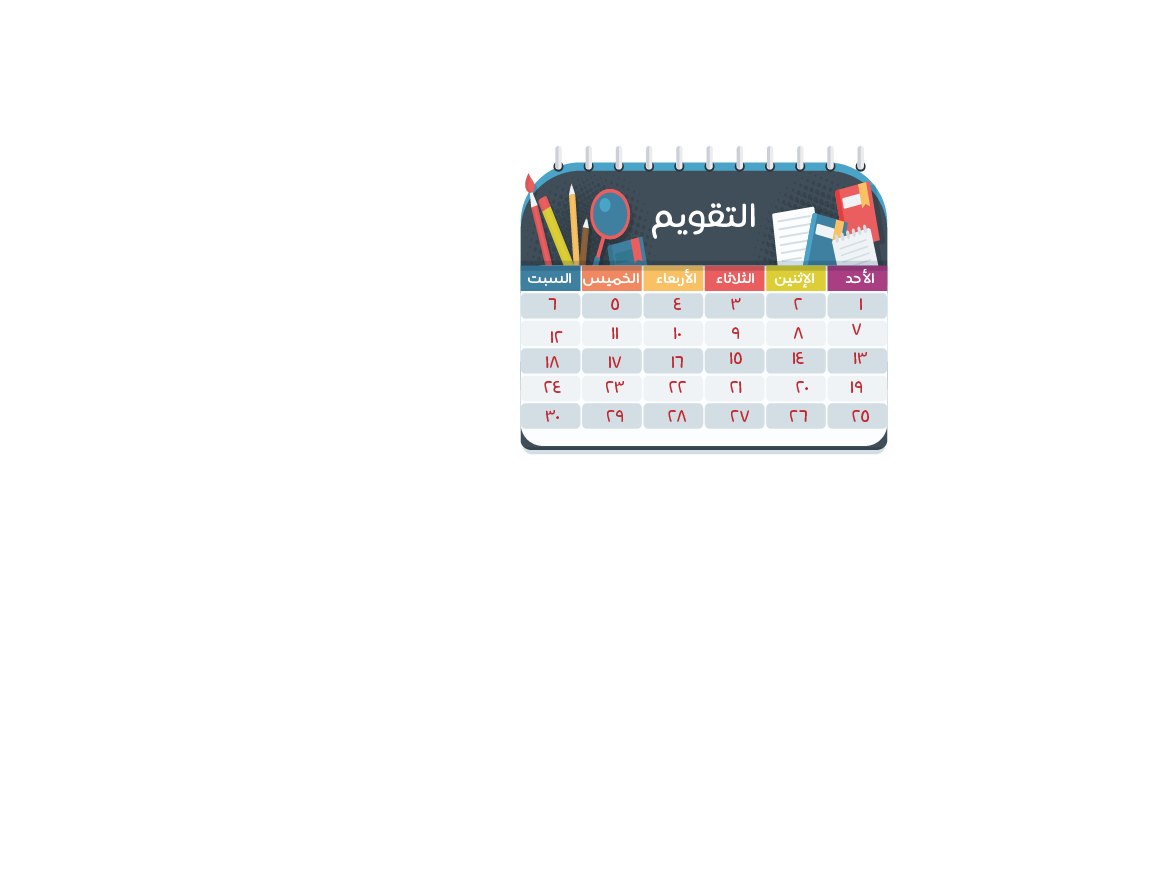 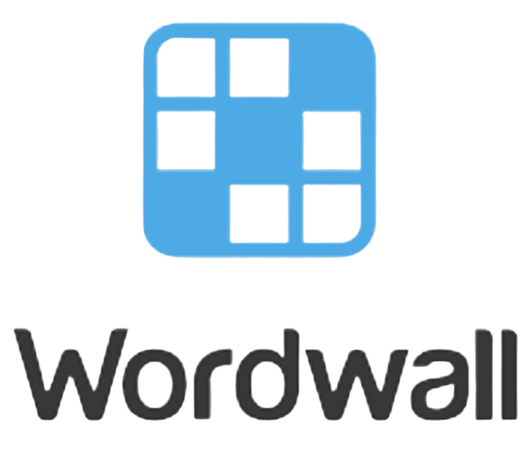 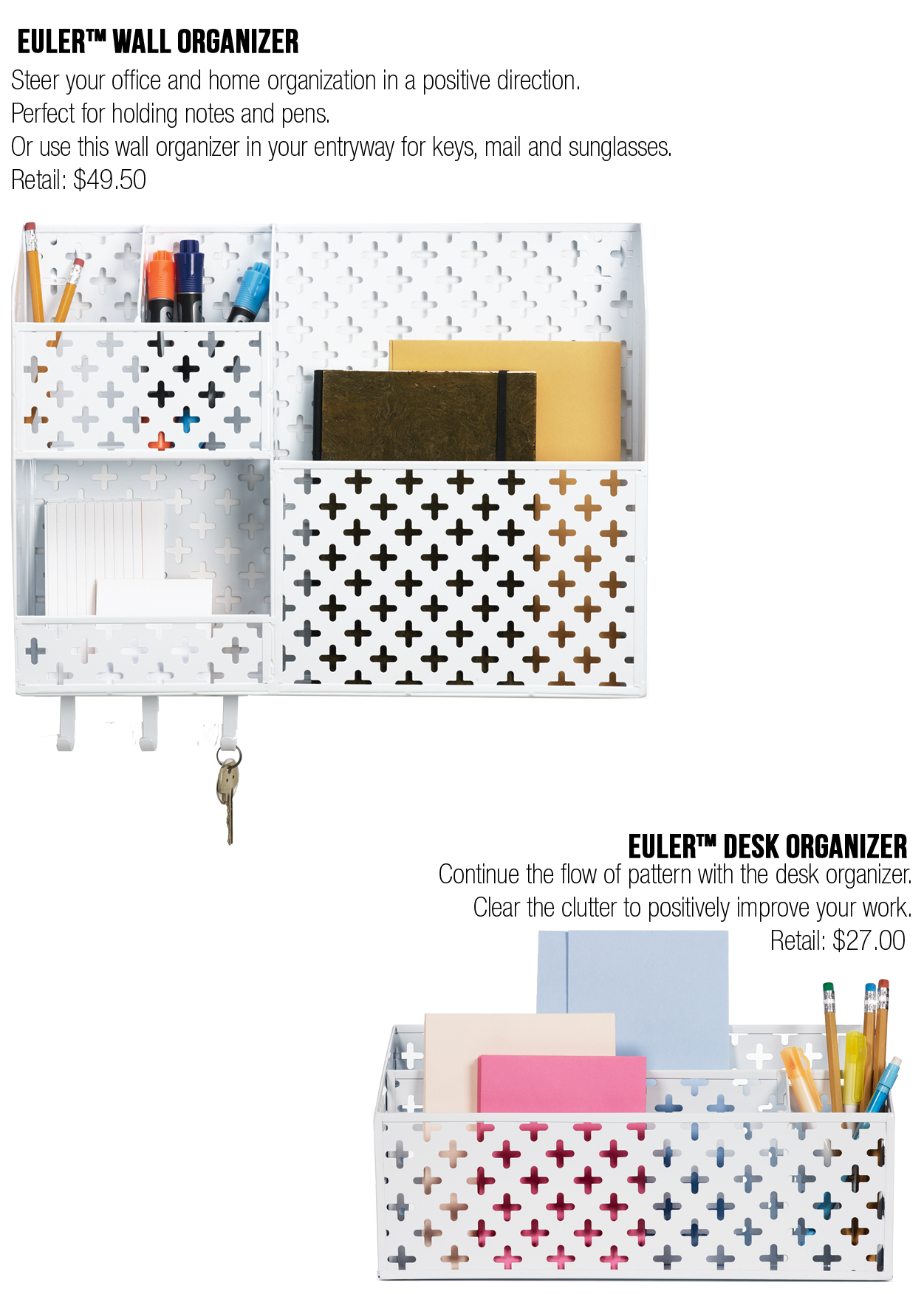 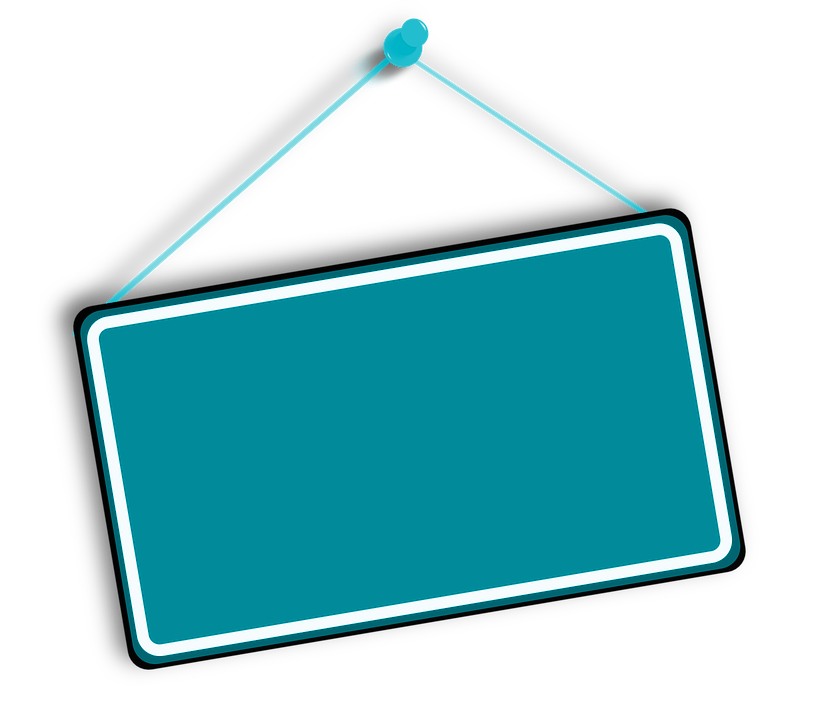 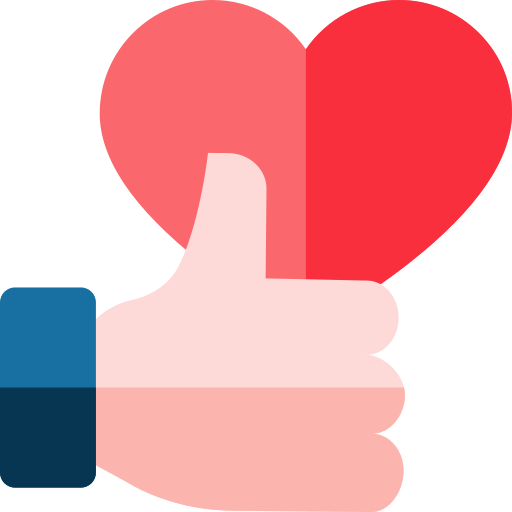 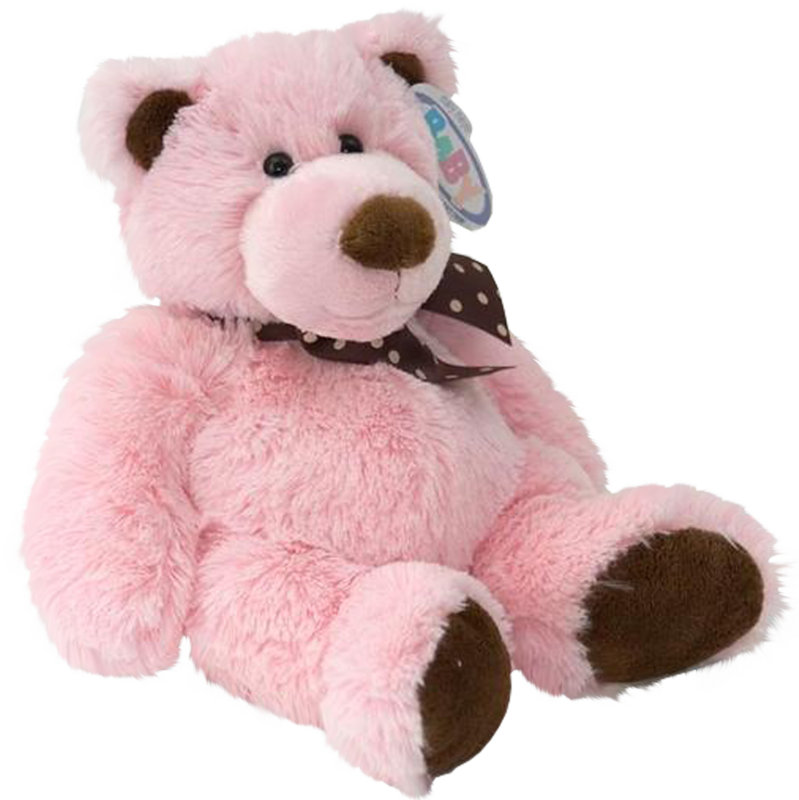 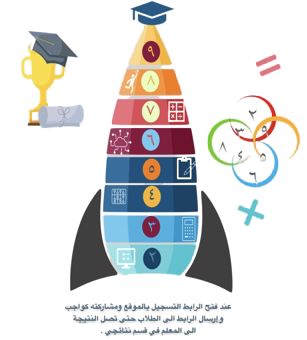 معلمة المادة 
تهاني الدعدي
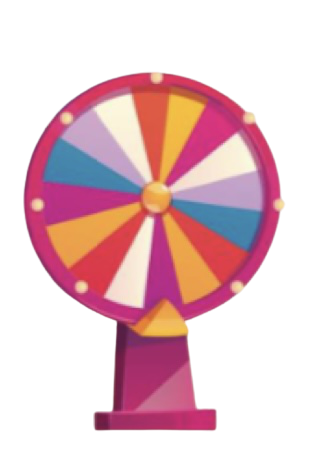 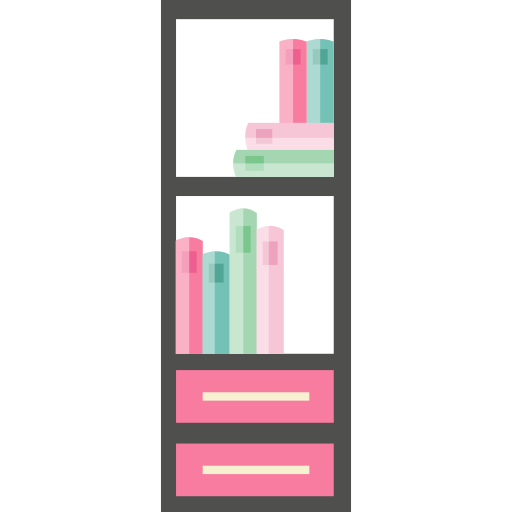 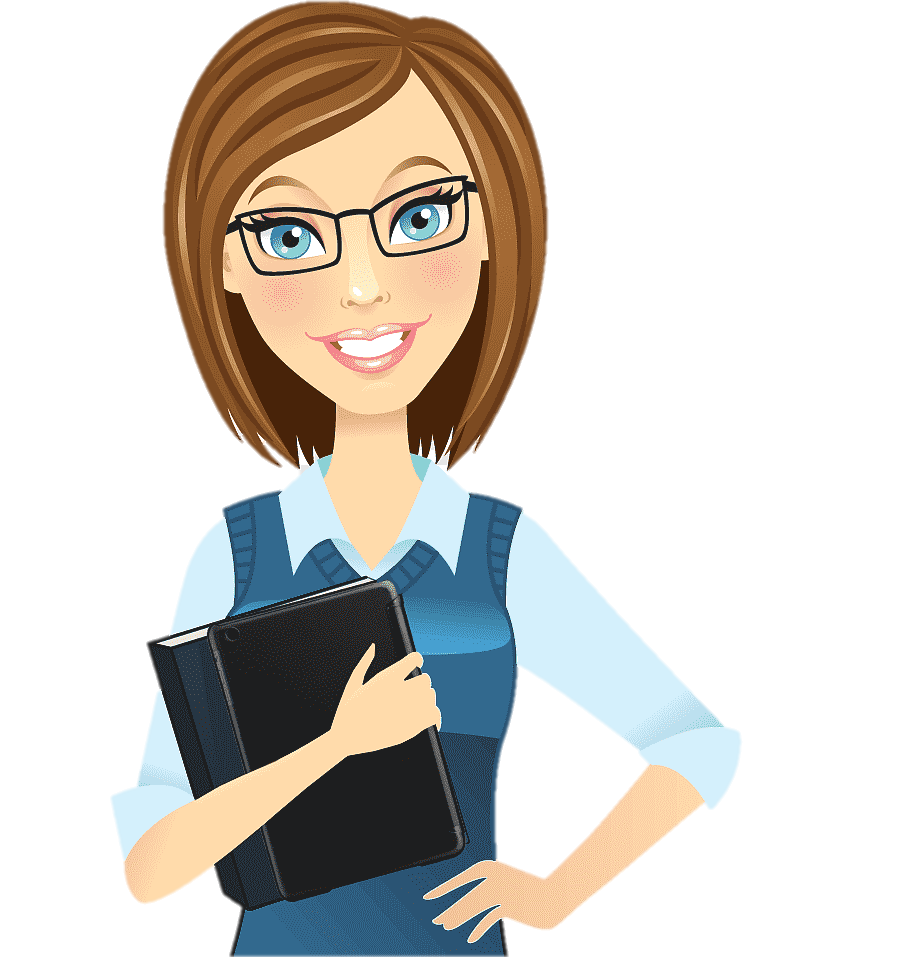 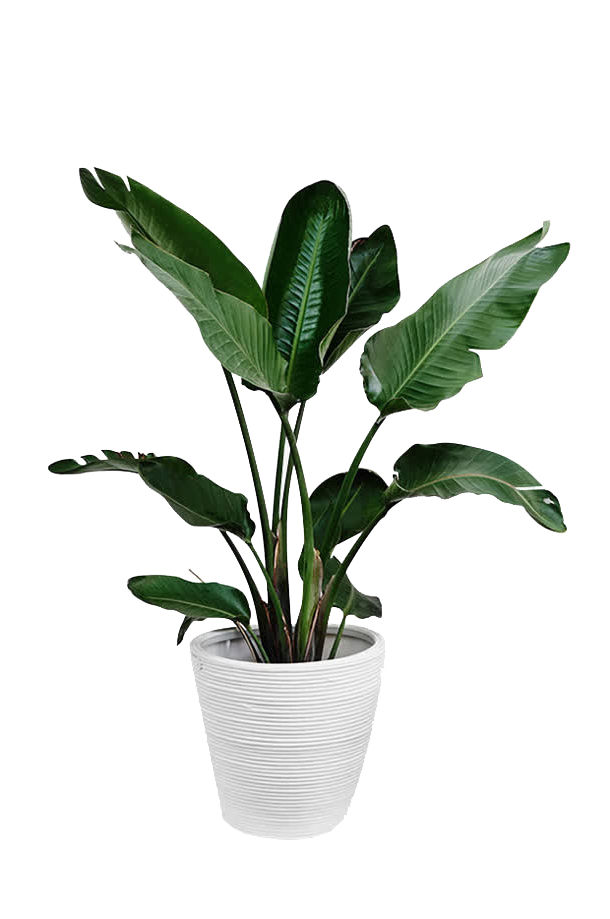 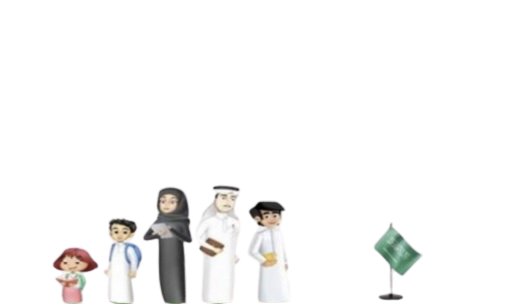 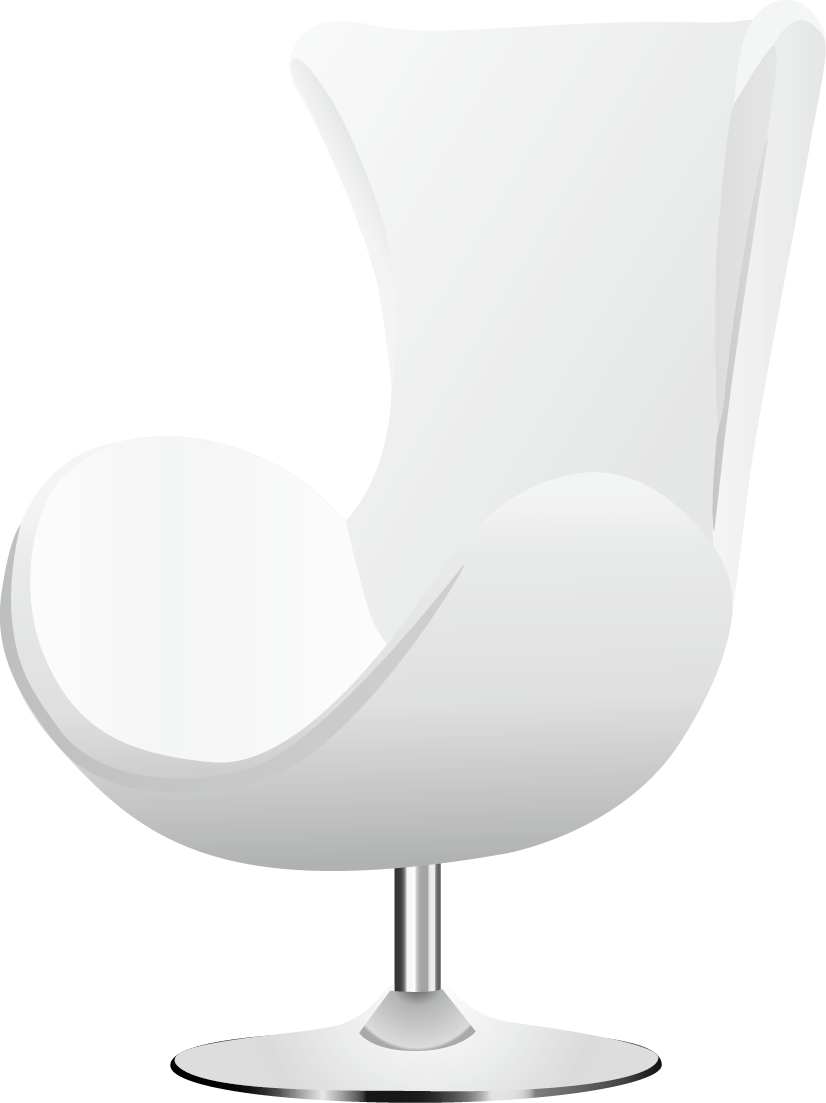 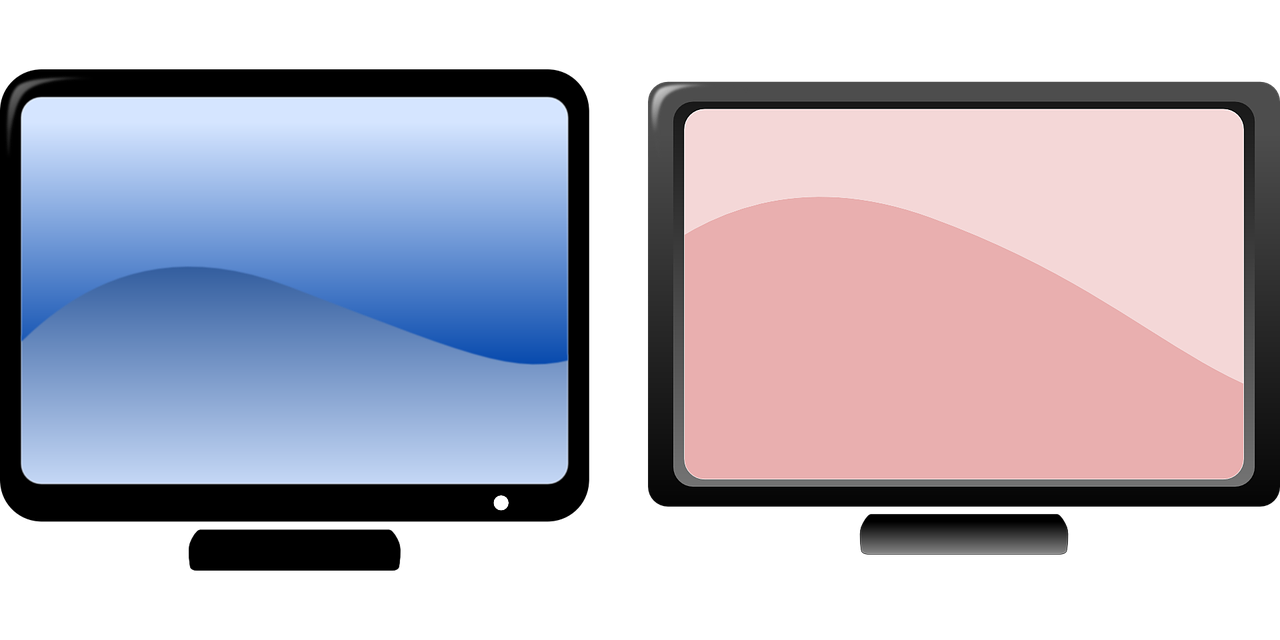 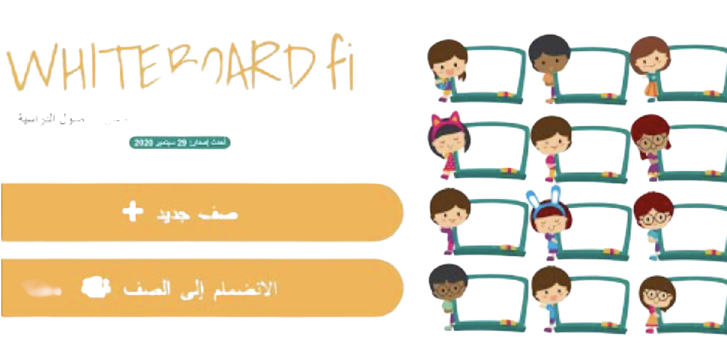 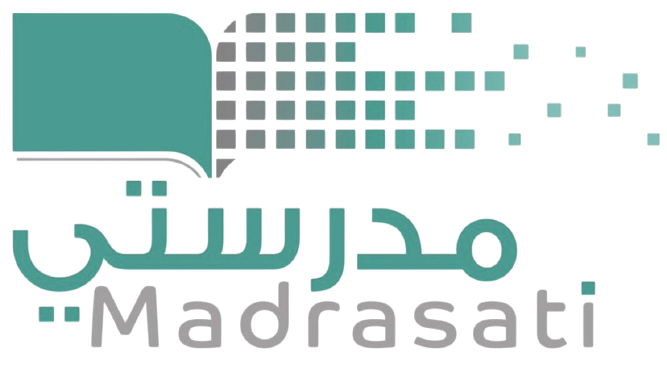 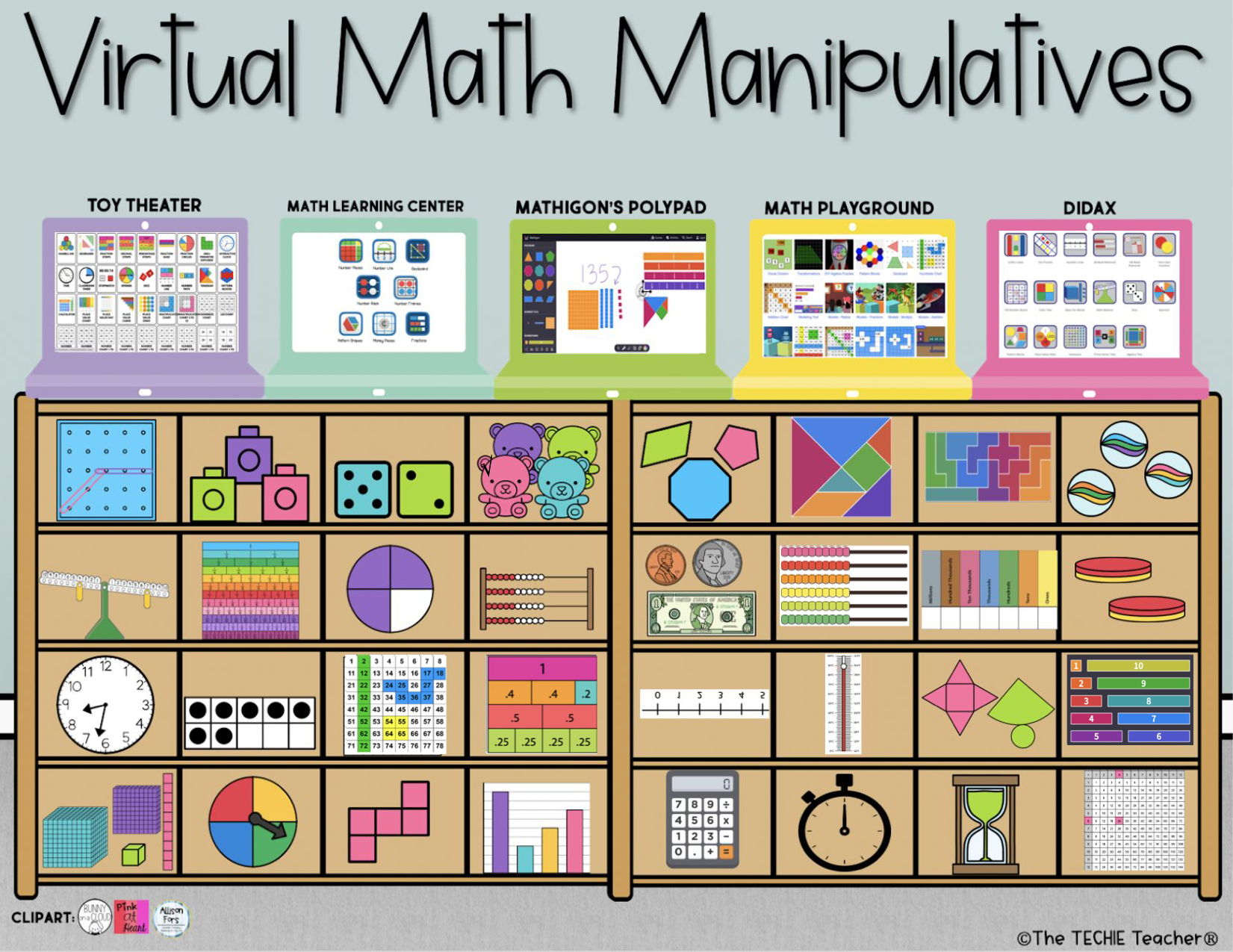 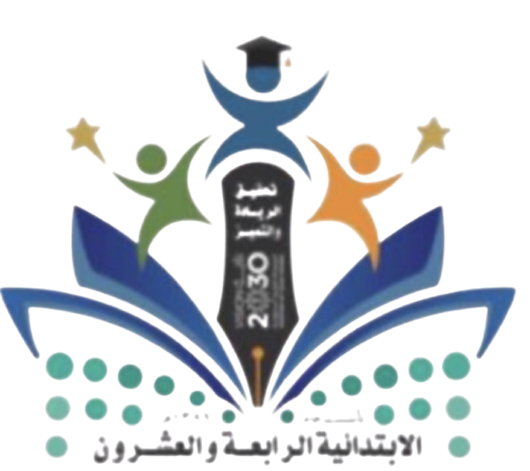 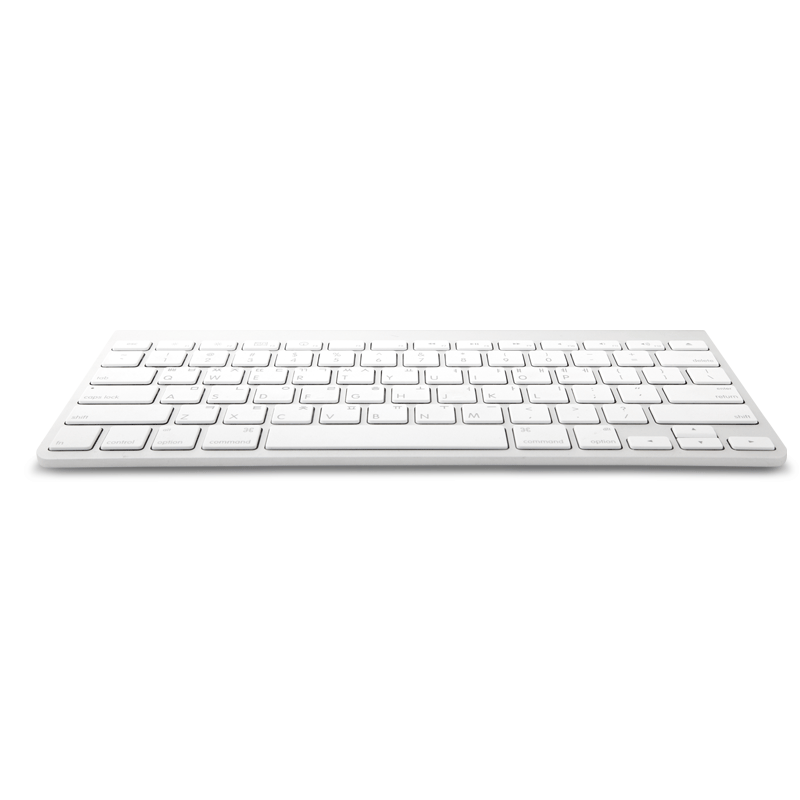 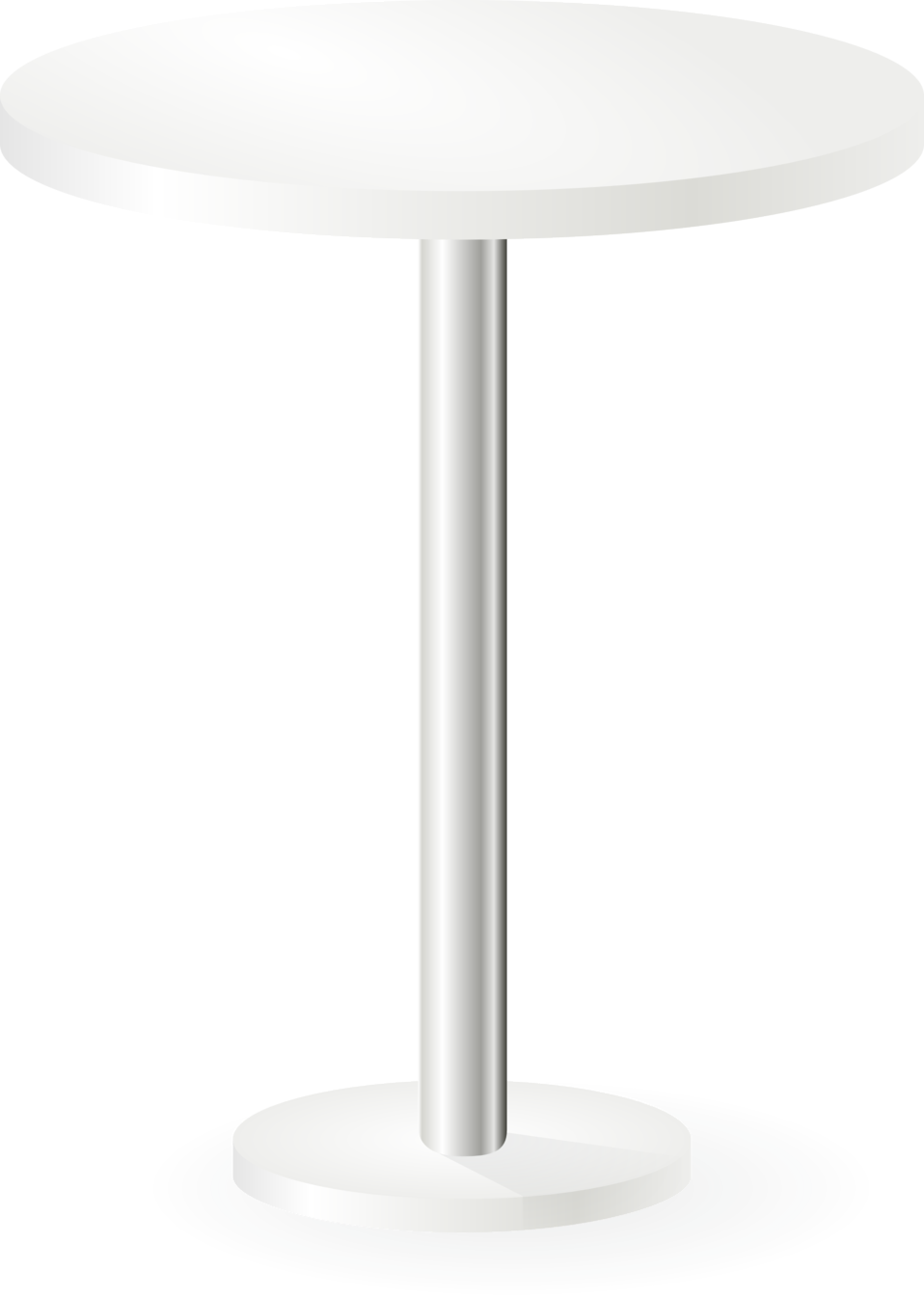 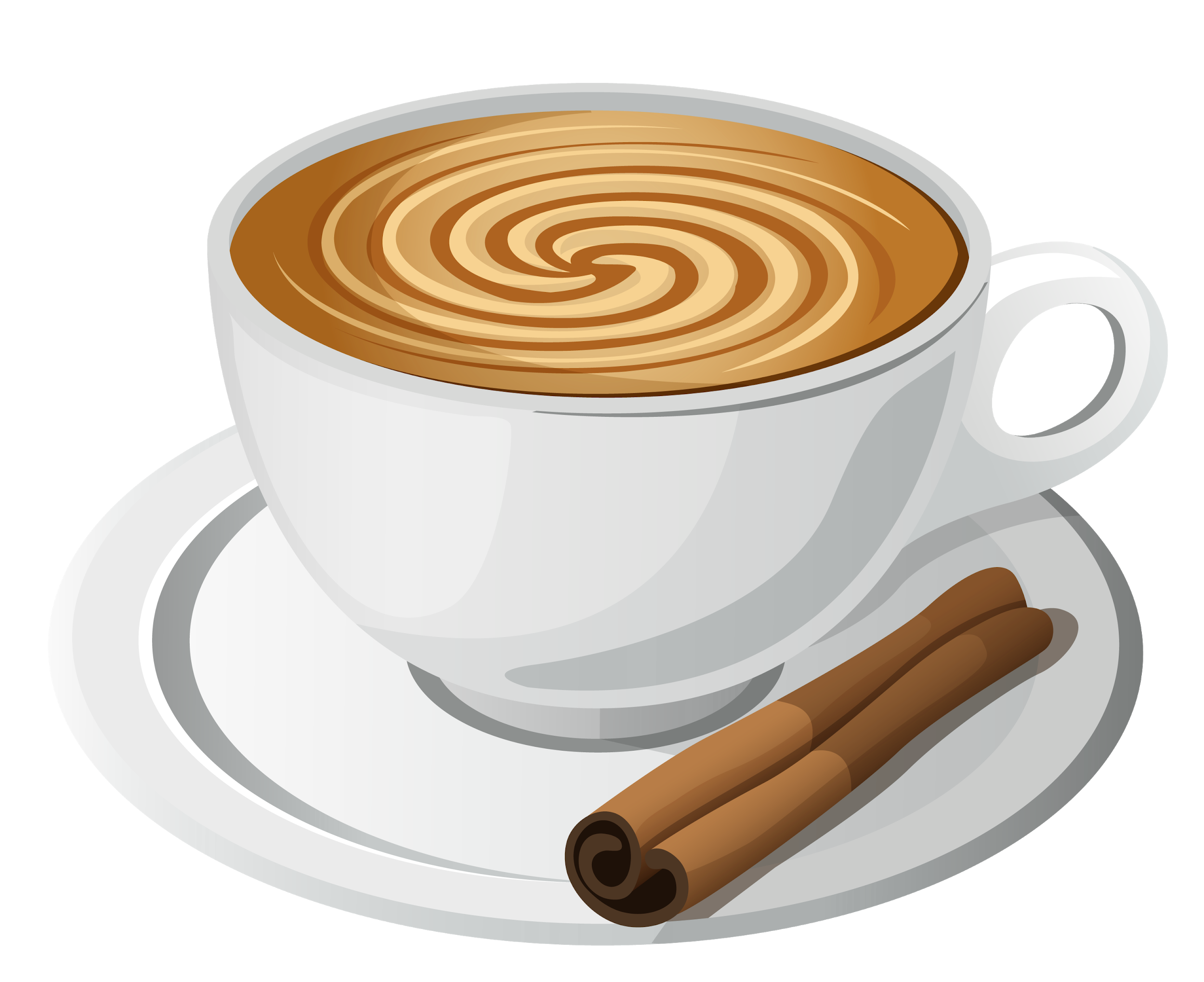 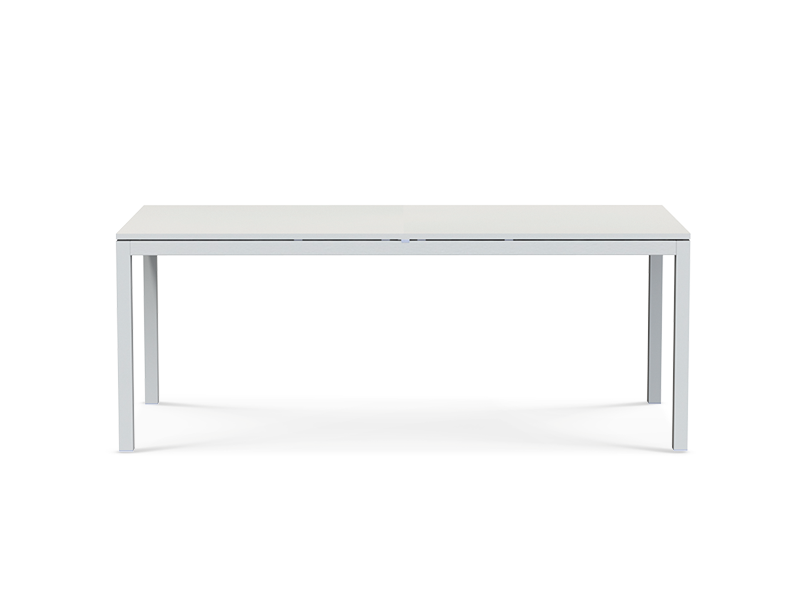 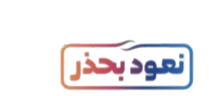 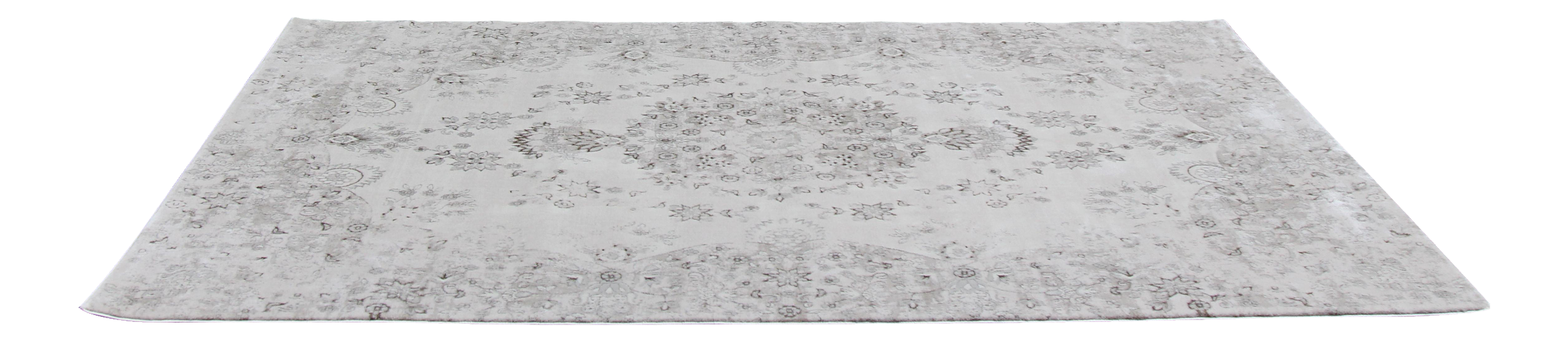 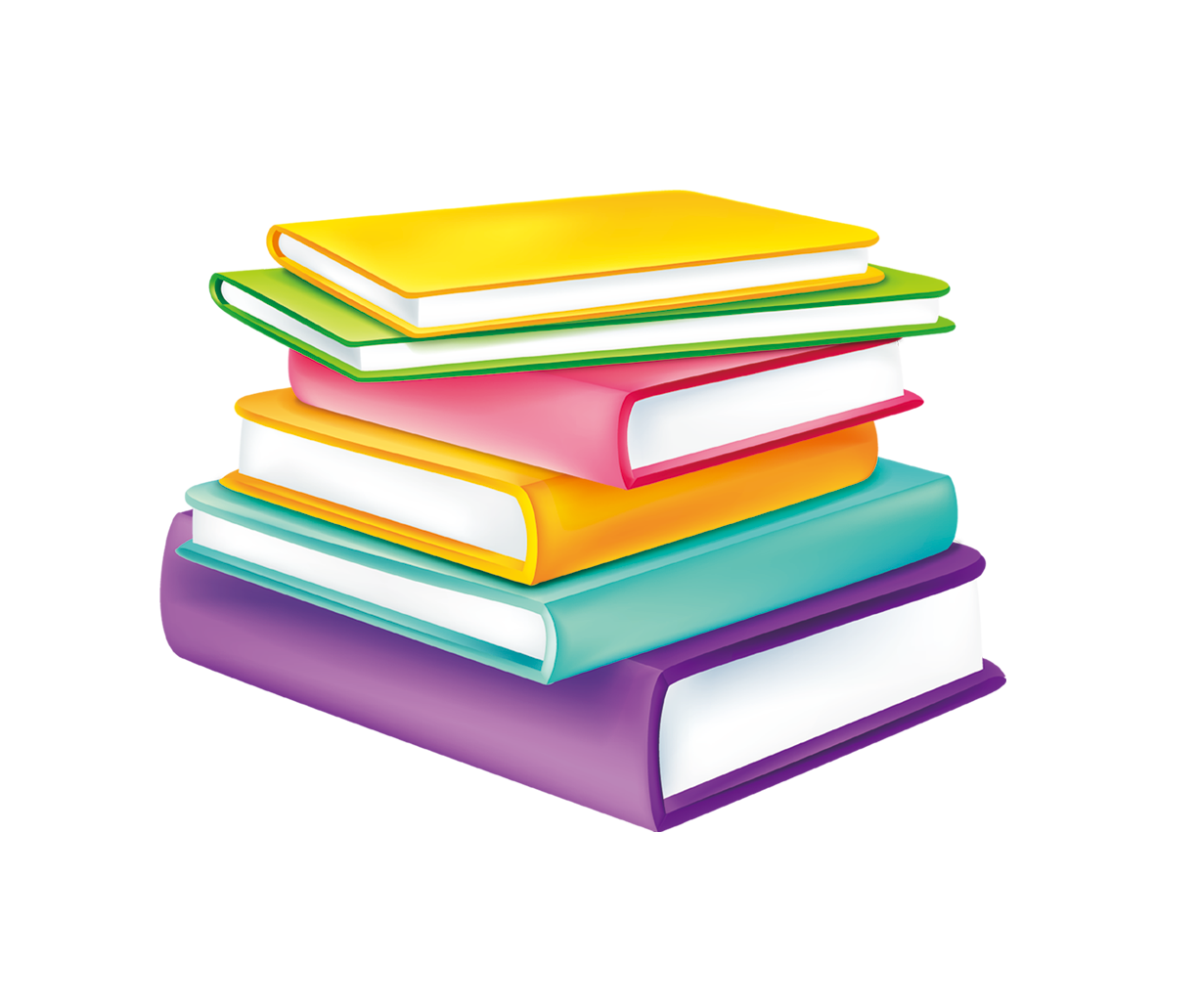